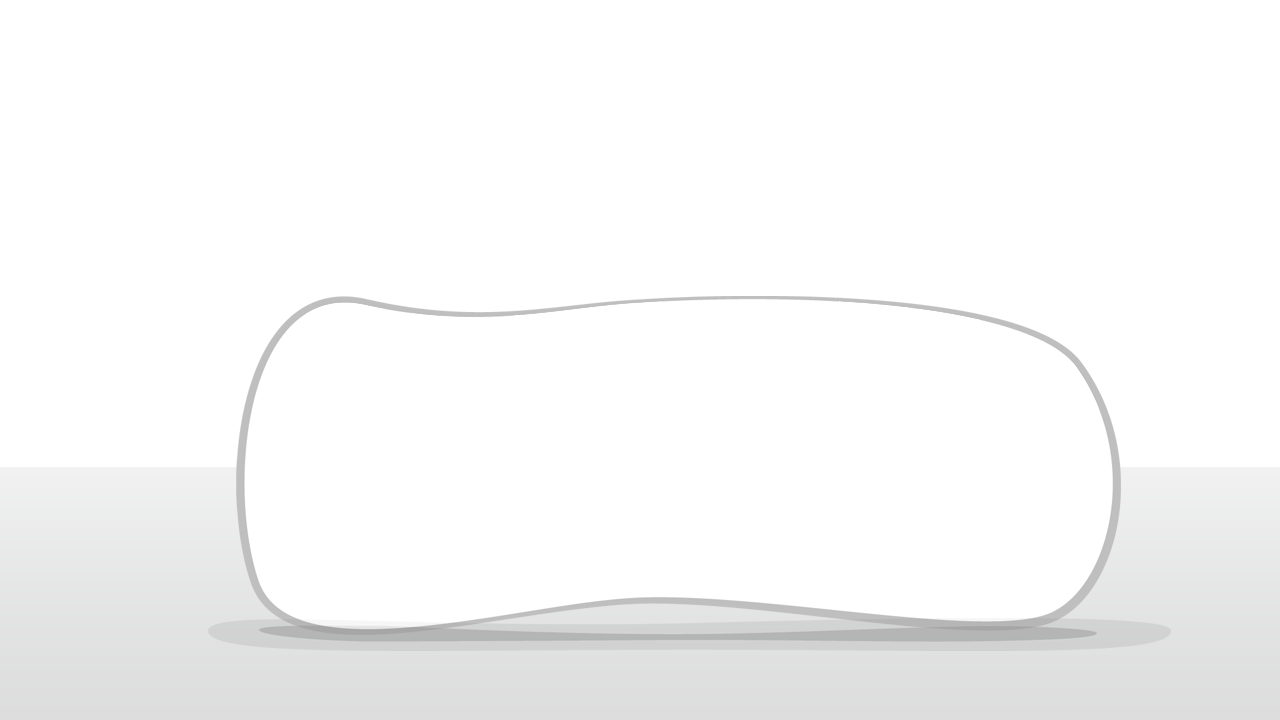 "NHIỆT LIỆT CHÀO MỪNG QUÝ THẦY CÔ GIÁO VỀ DỰ GIỜ LỚP"
"NHIỆT LIỆT CHÀO MỪNG QUÝ THẦY CÔ GIÁO VỀ DỰ GIỜ LỚP"
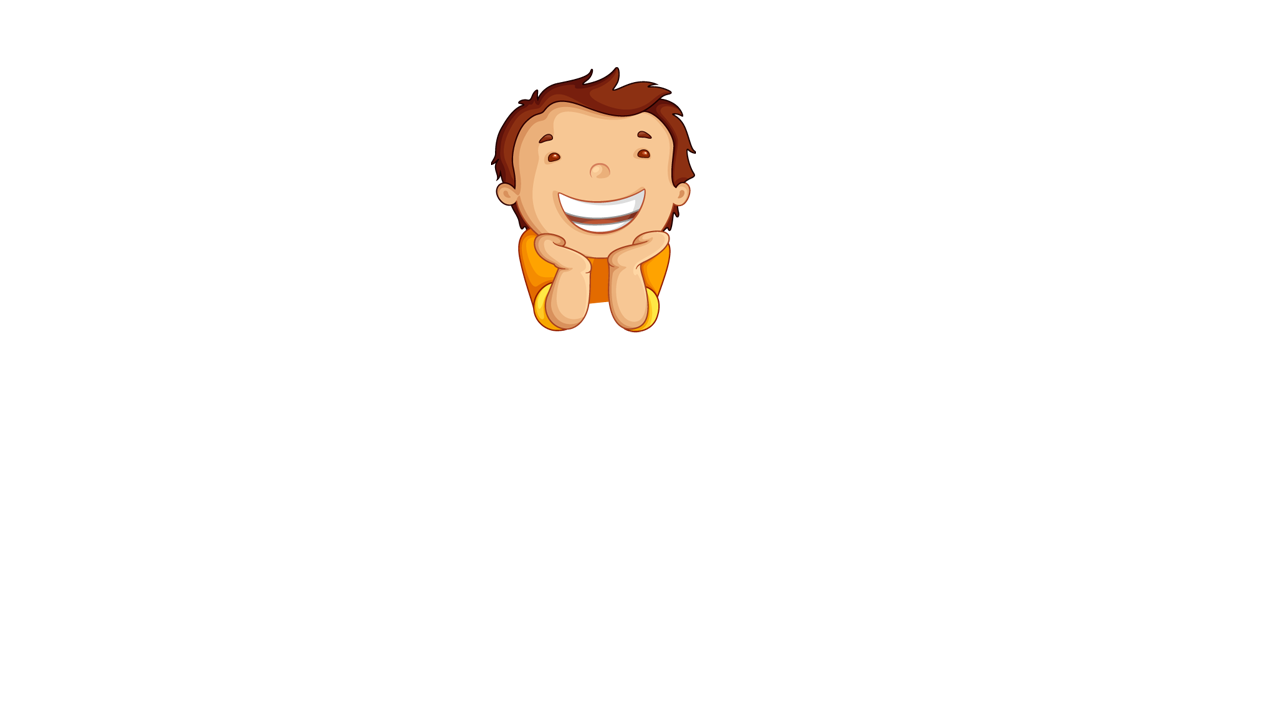 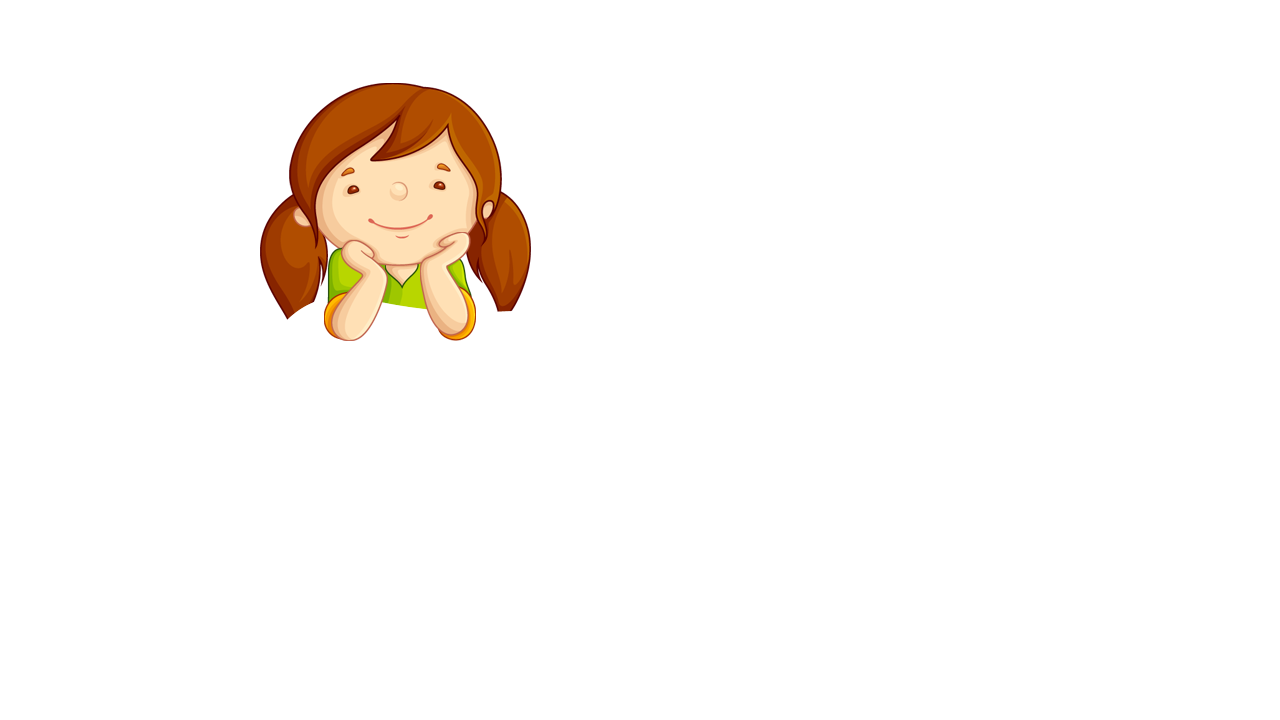 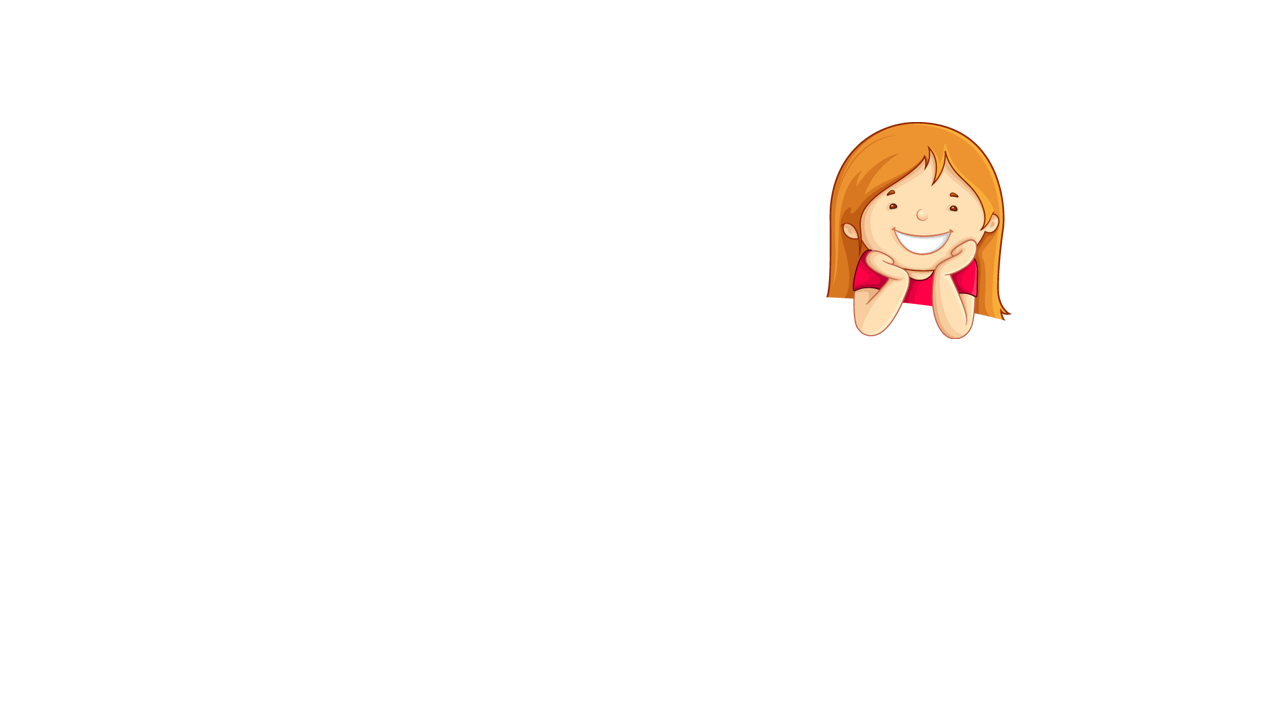 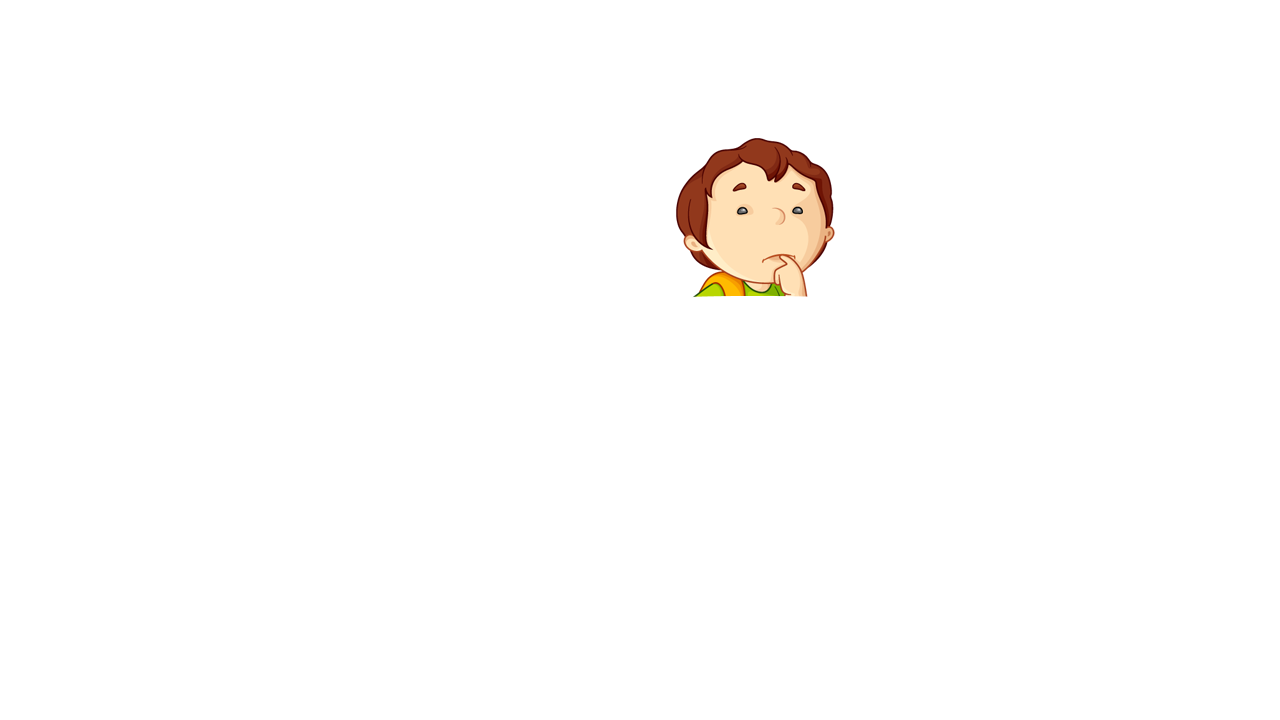 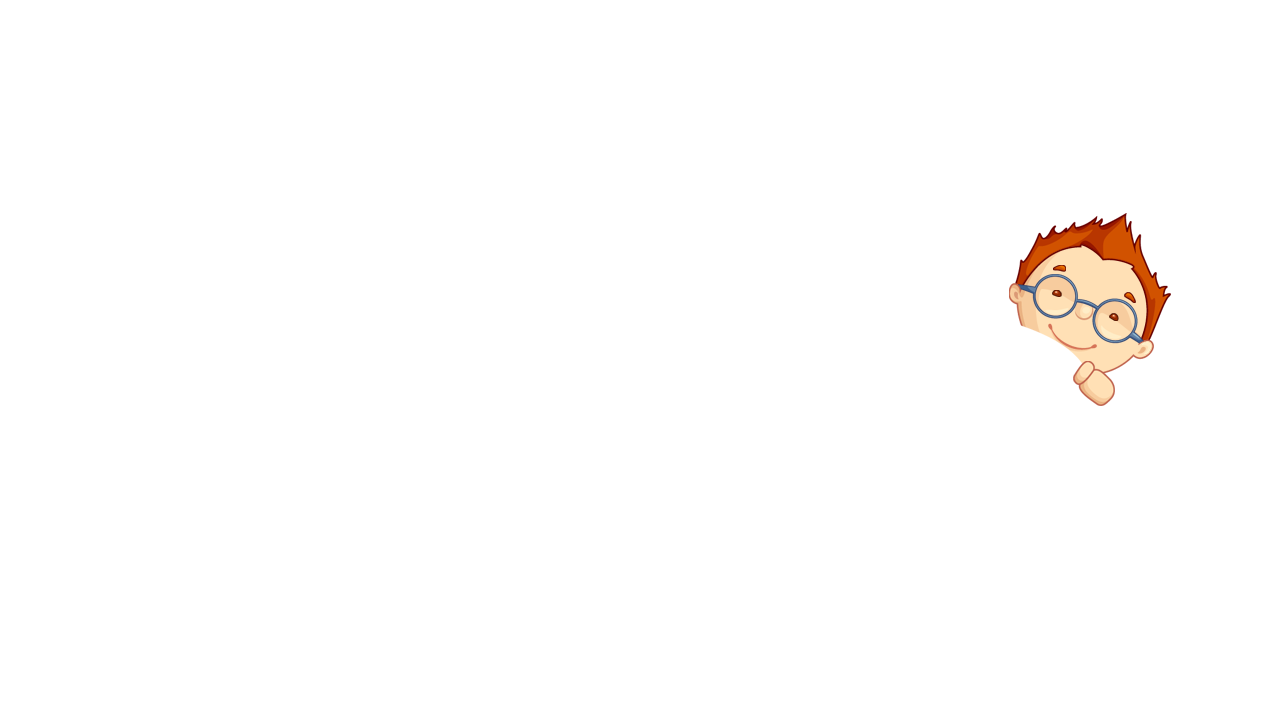 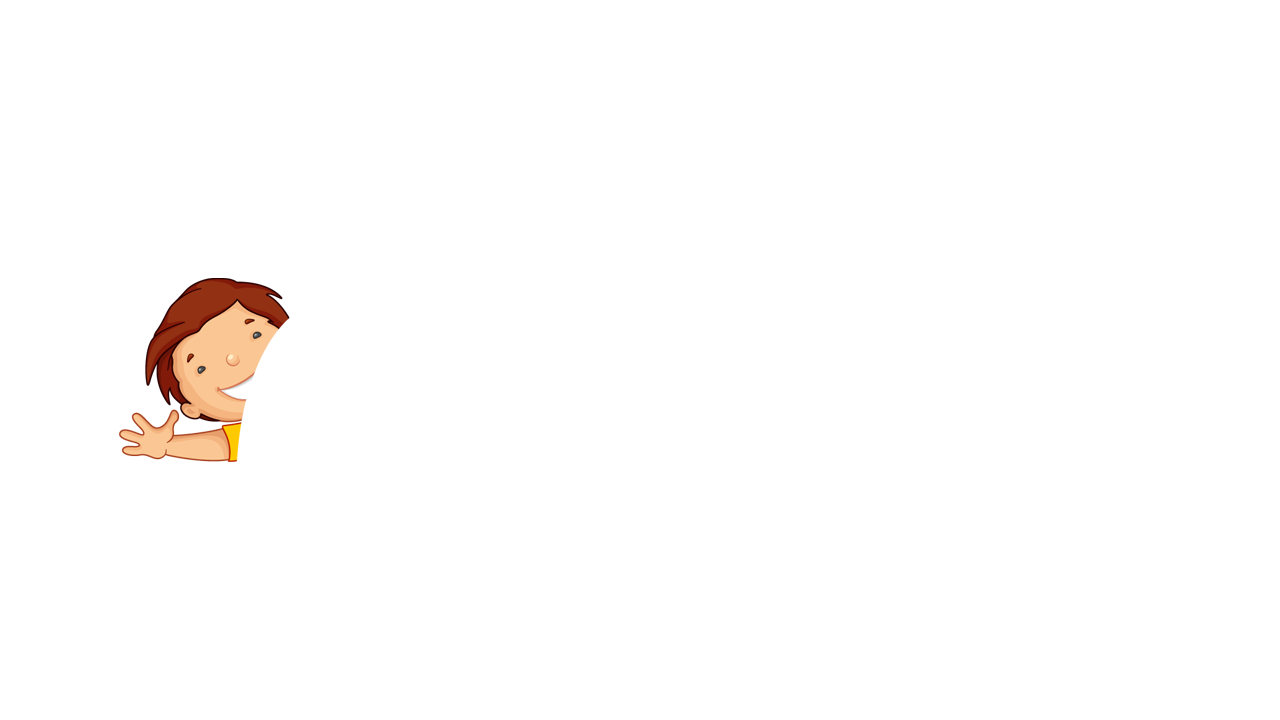 Chào mừng các em 
tham gia buổi học!!!
延迟符
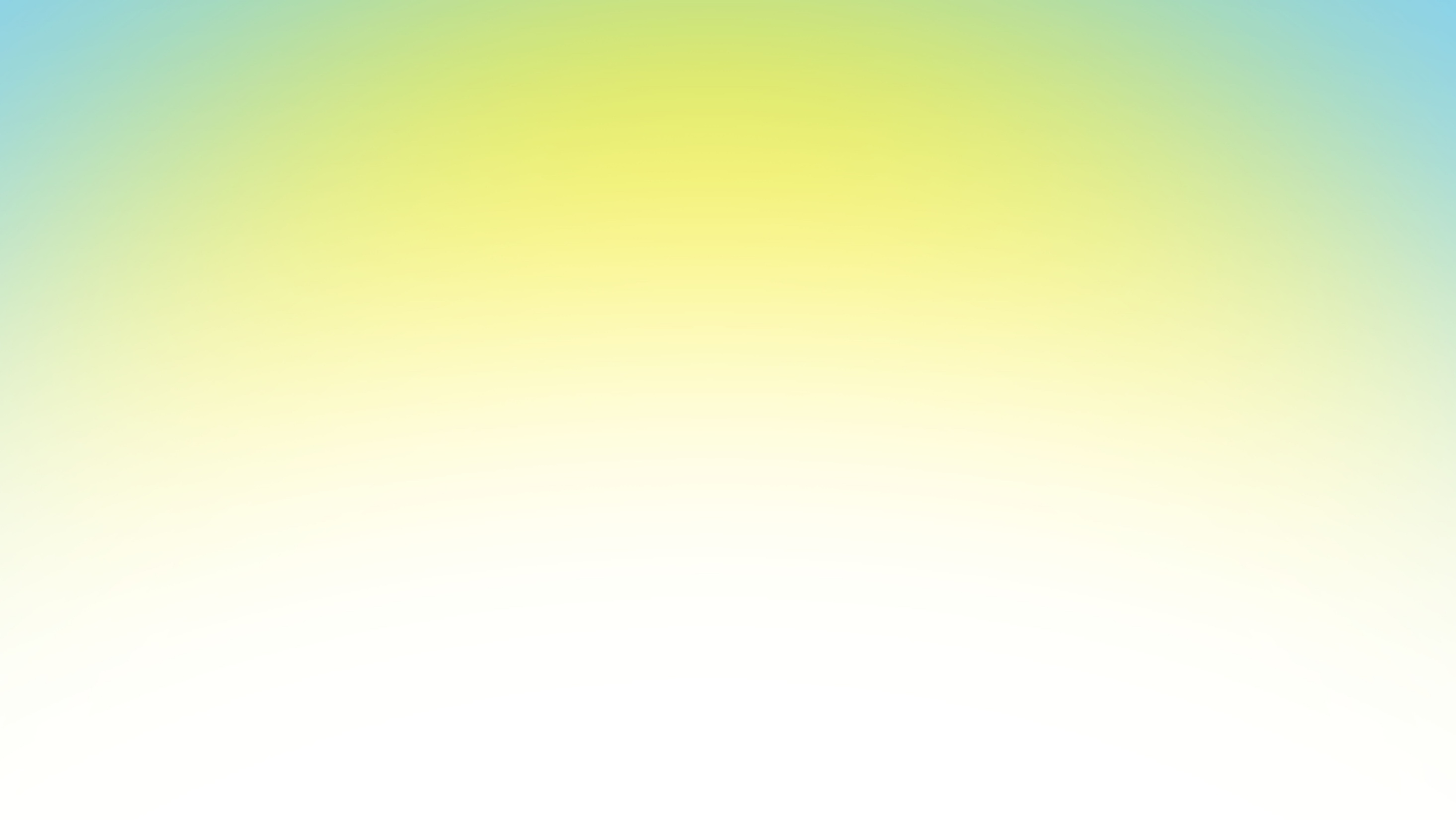 Tiết:
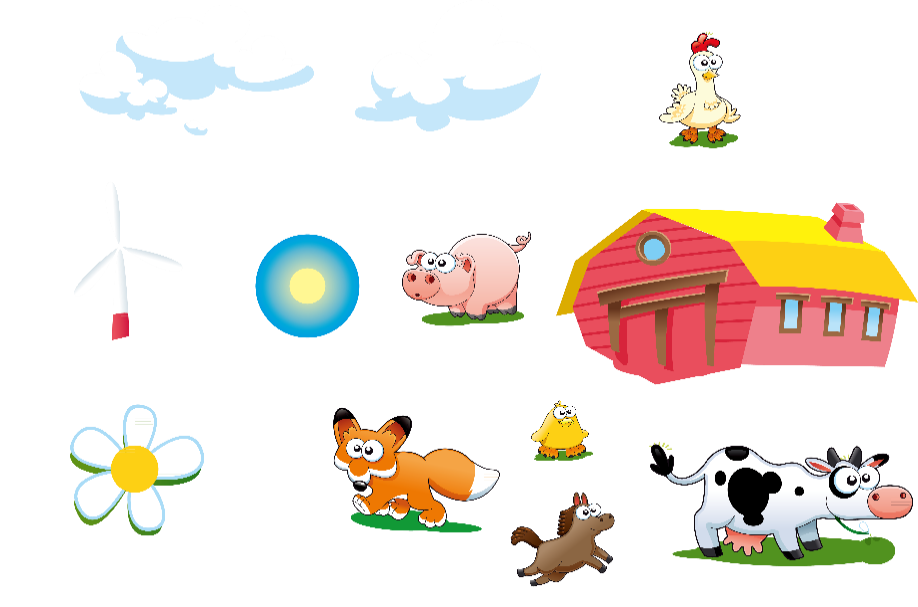 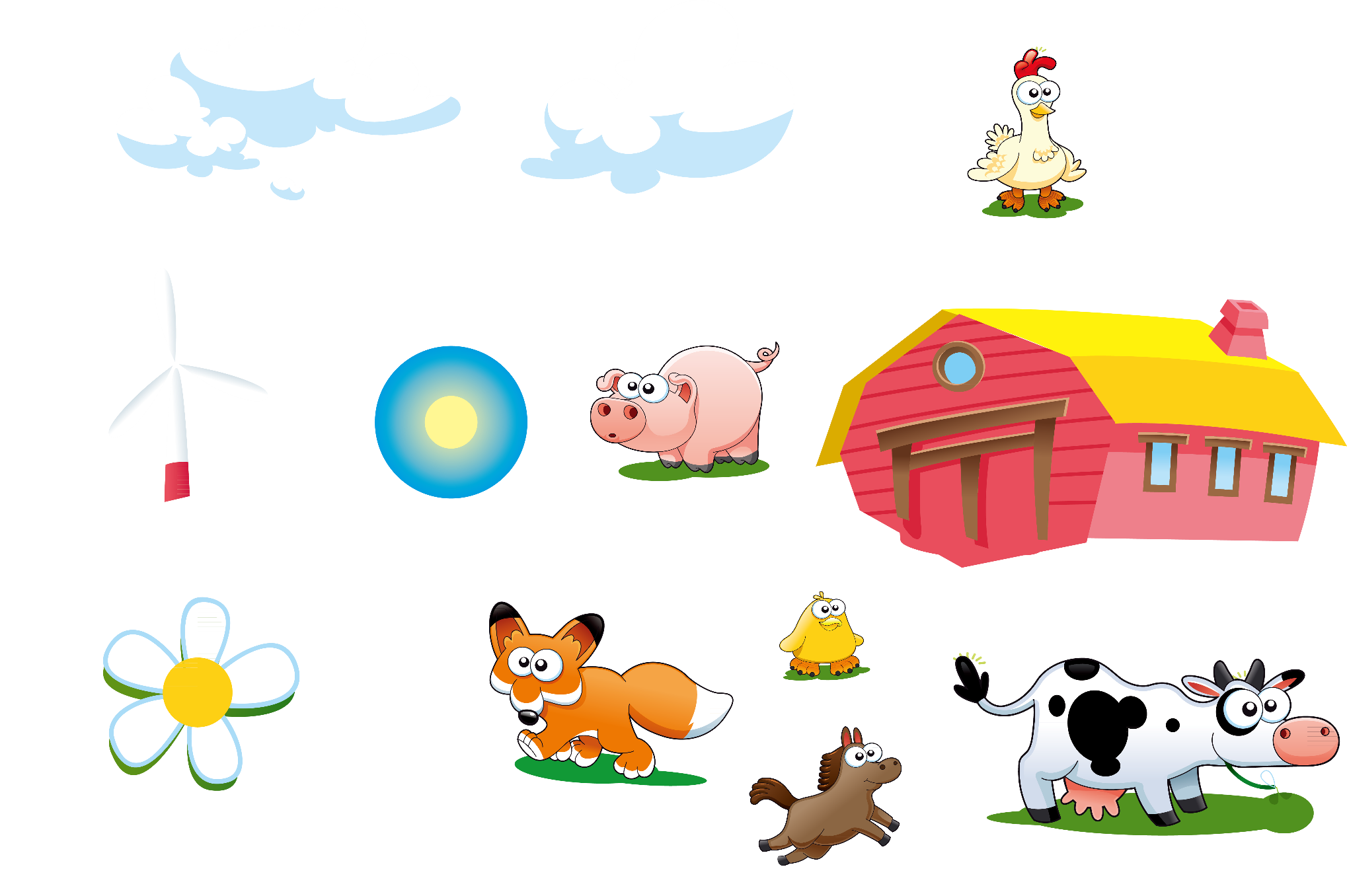 CON MUỐN LÀM MỘT CÁI CÂY
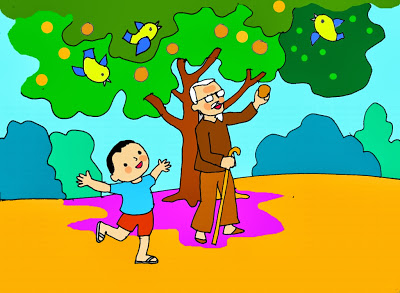 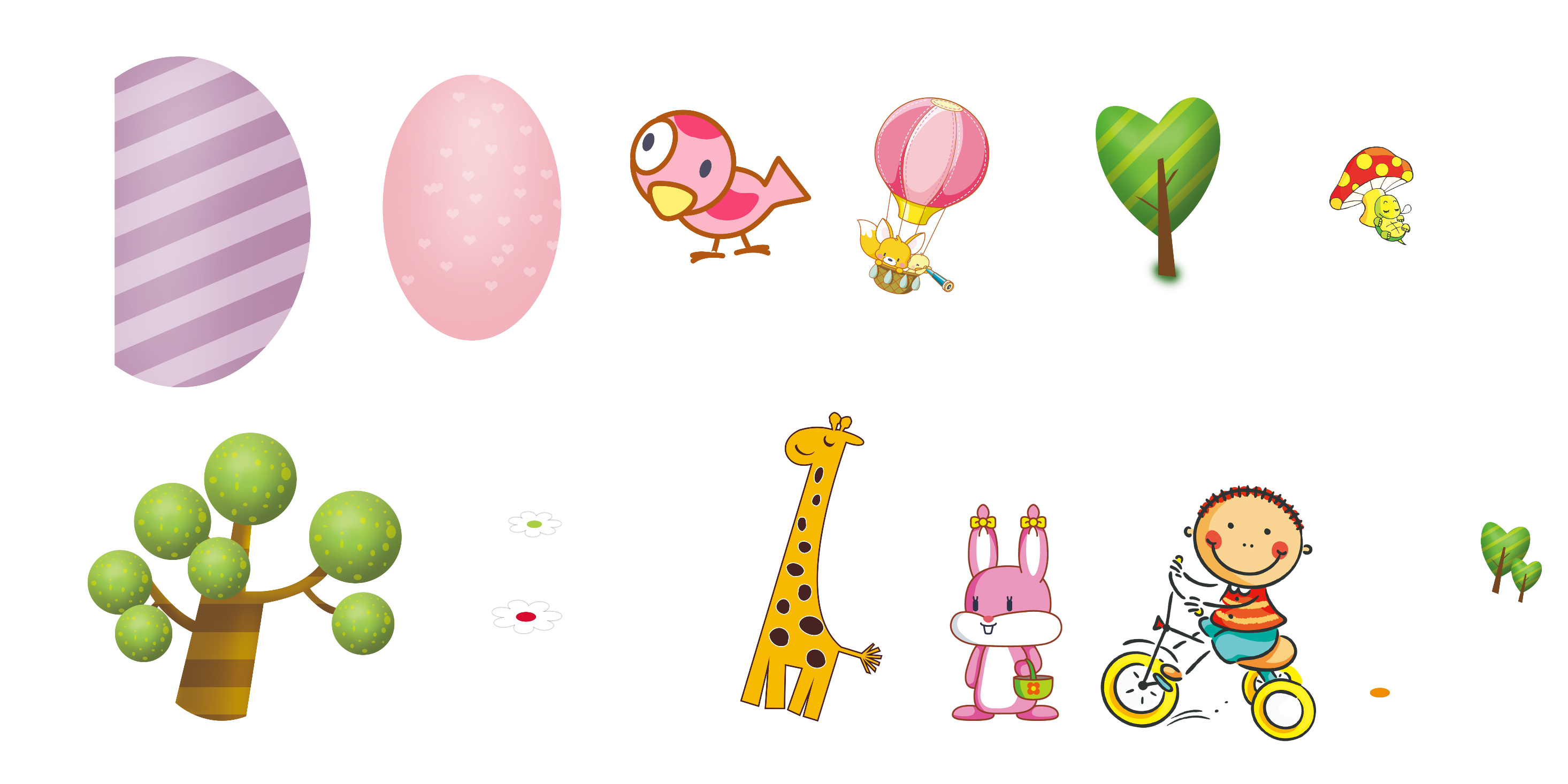 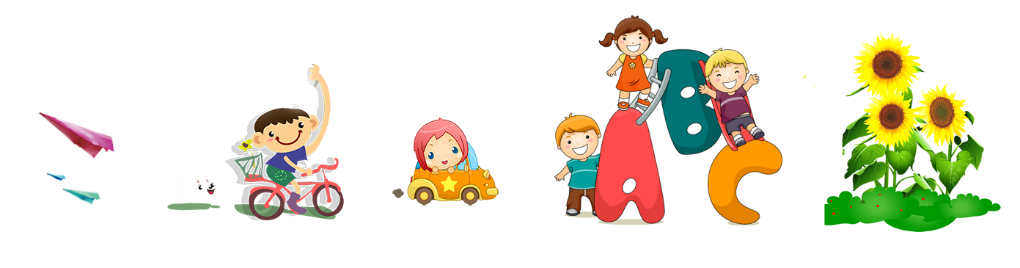 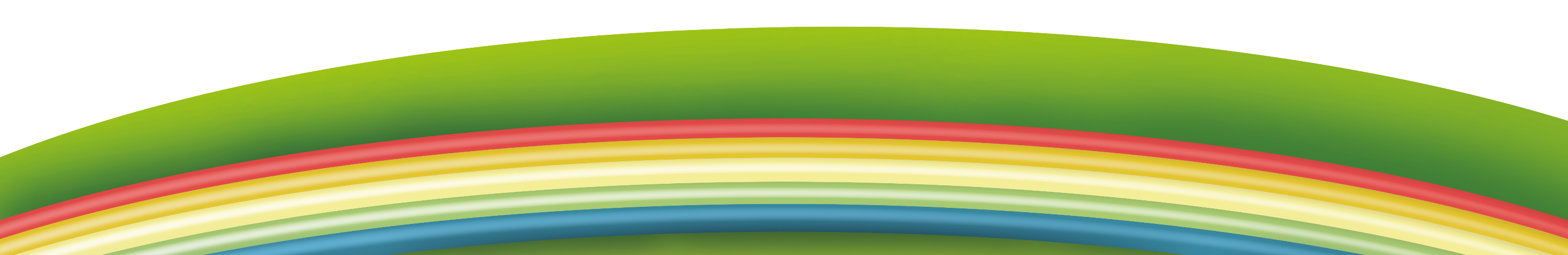 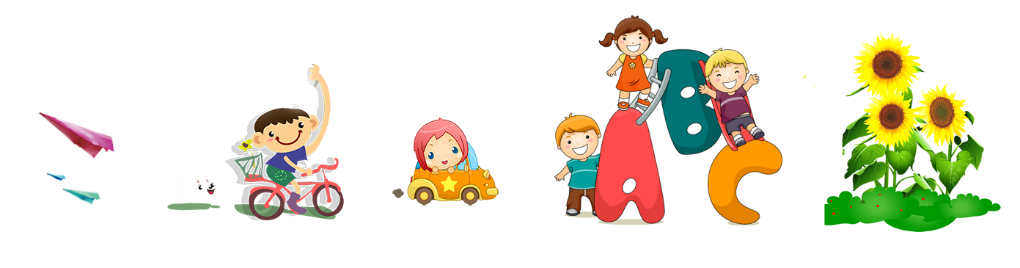 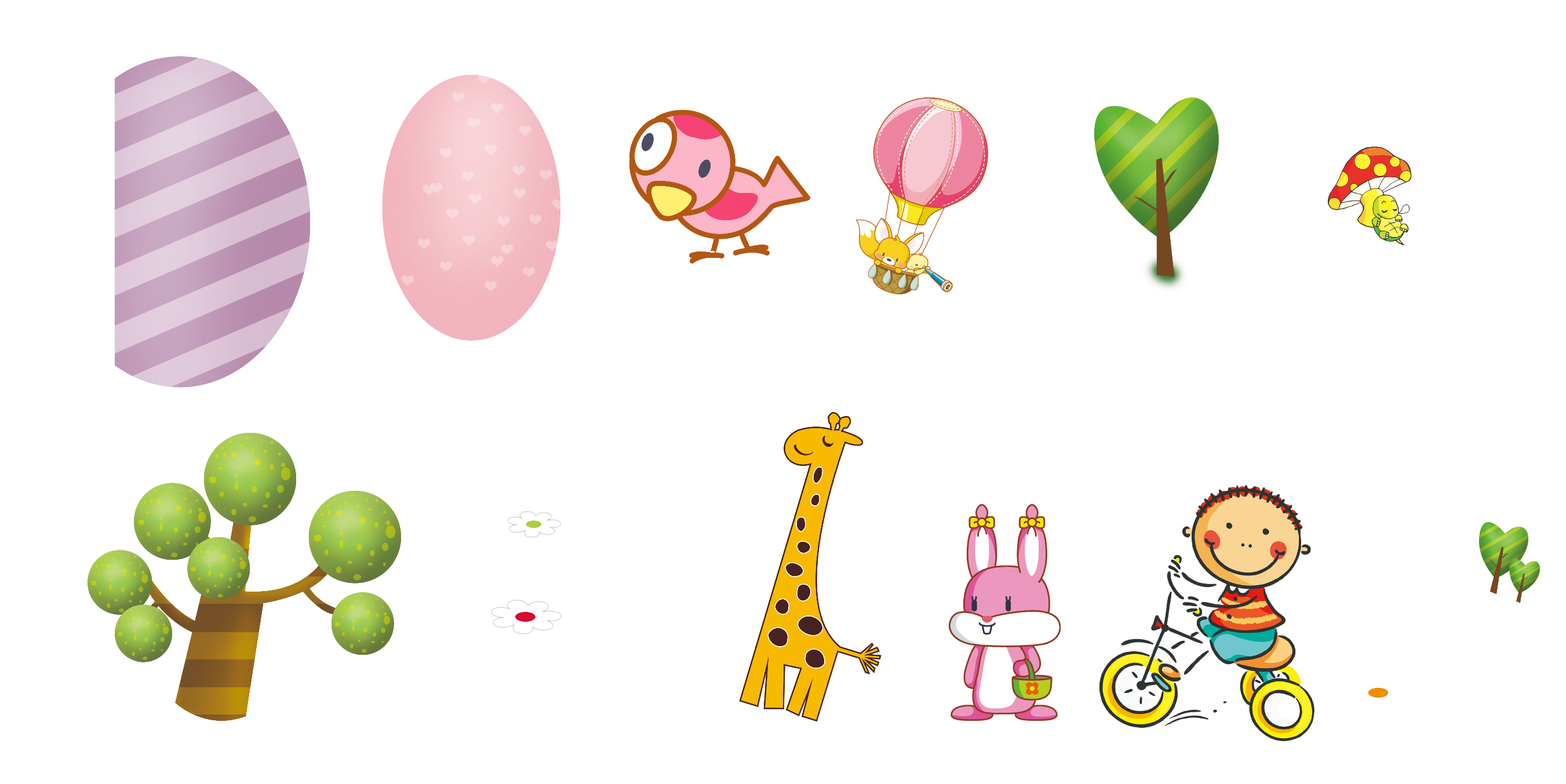 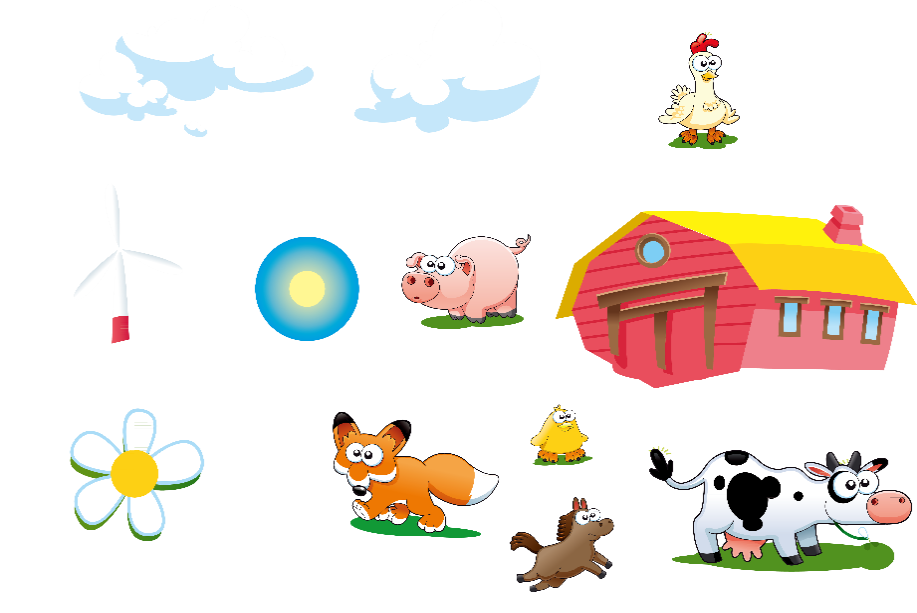 延迟符
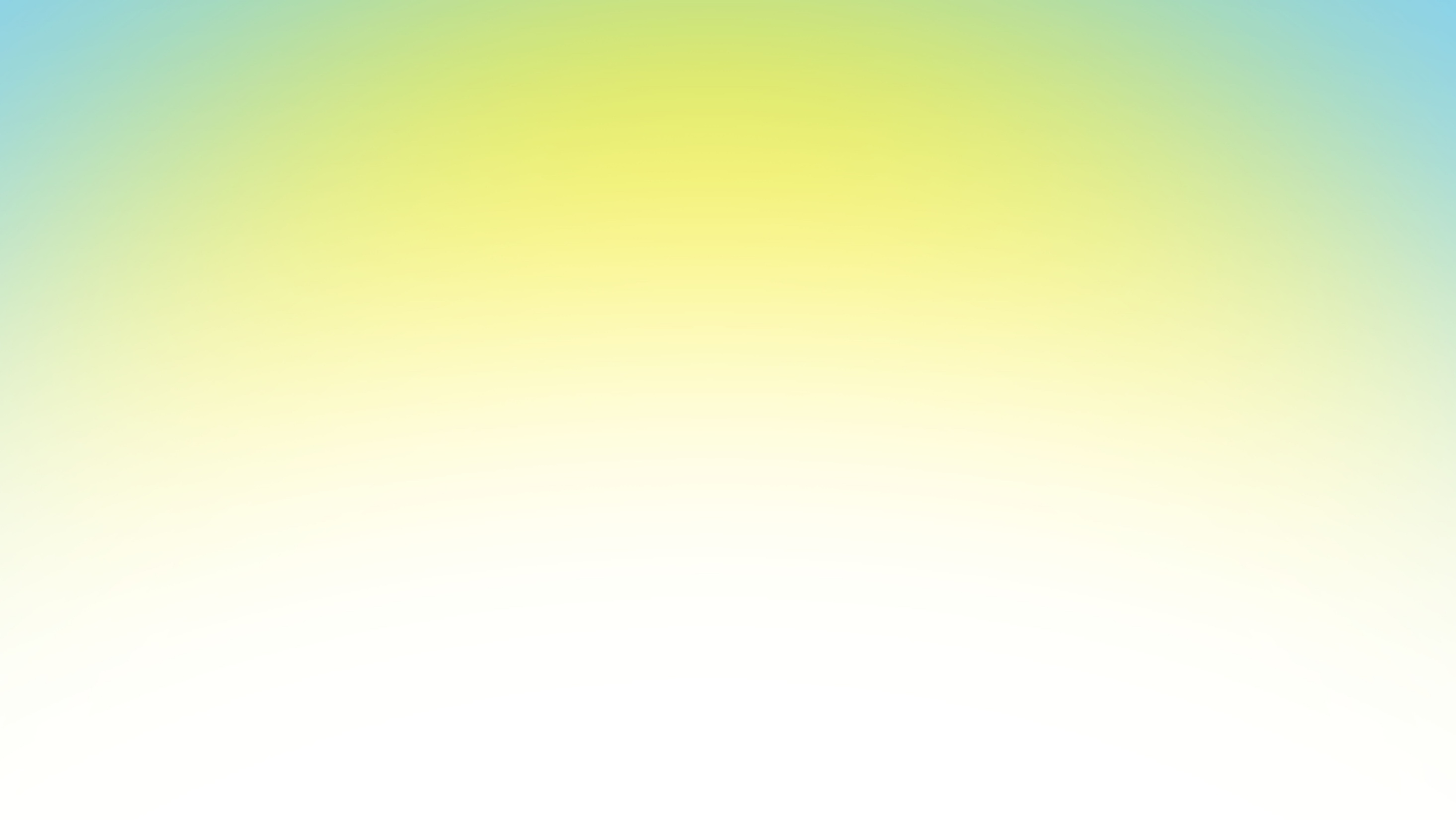 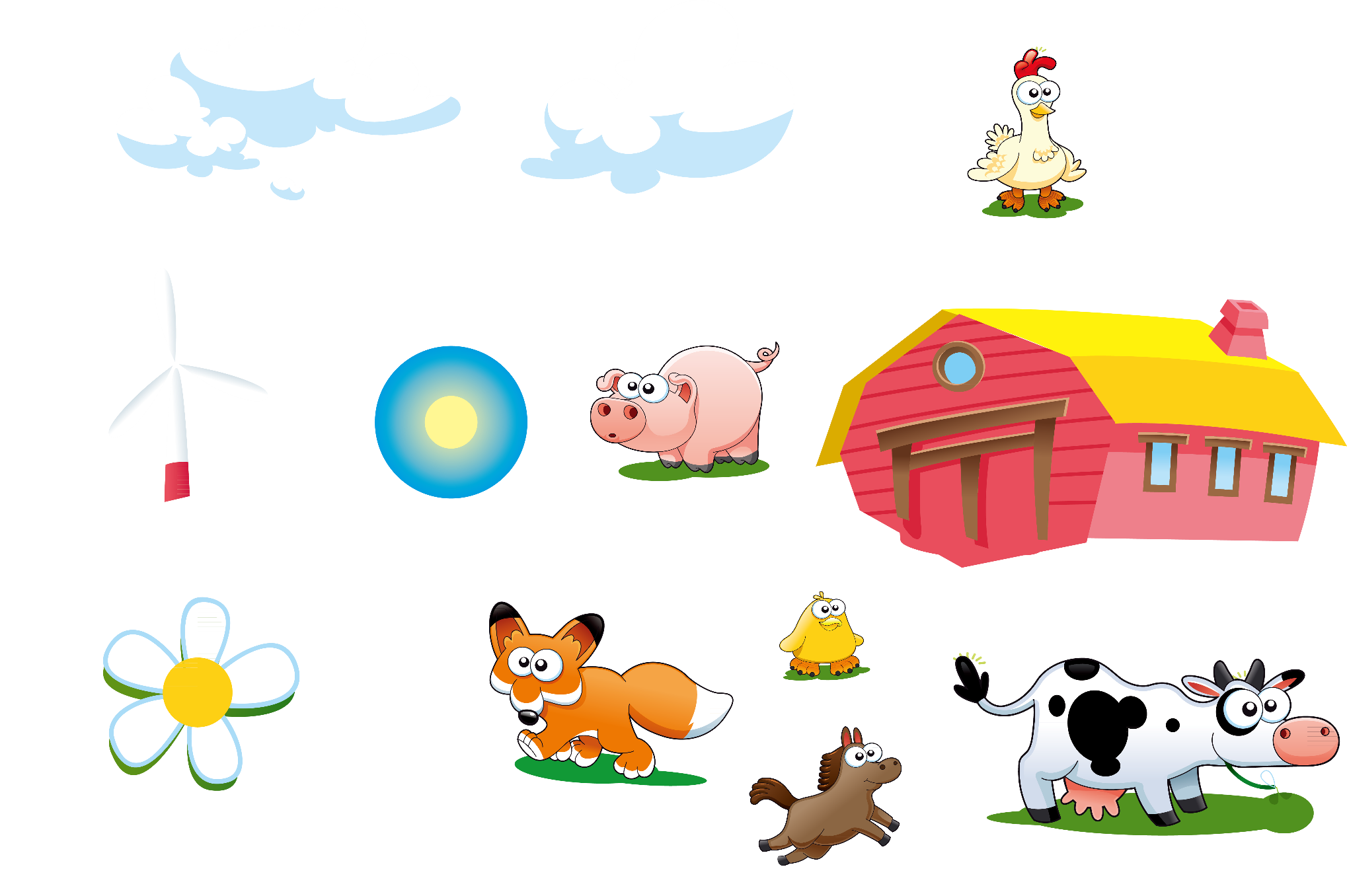 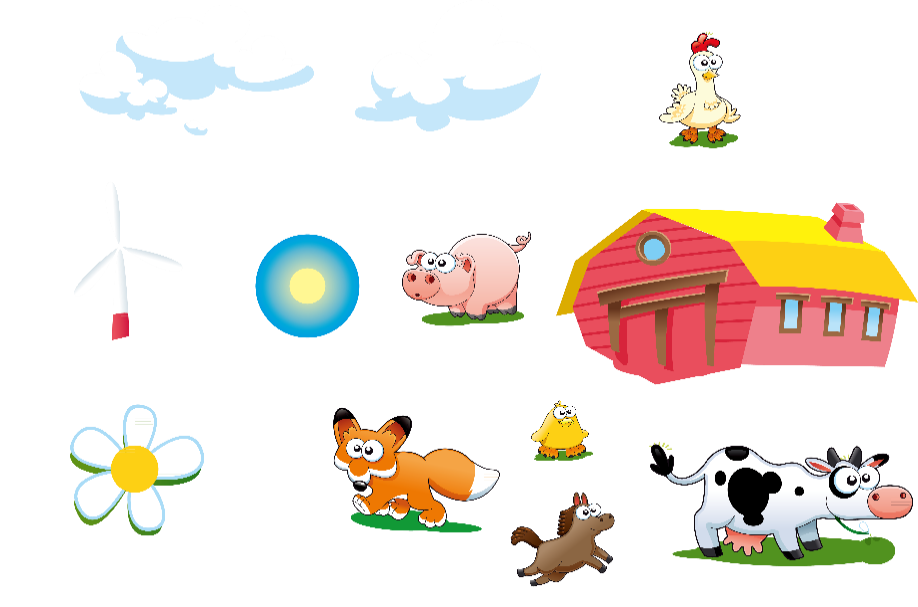 A.XÁC ĐỊNH VẤN ĐỀ (5P)
THẢO LUẬN CẶP
THINK-PAIR-SHARE
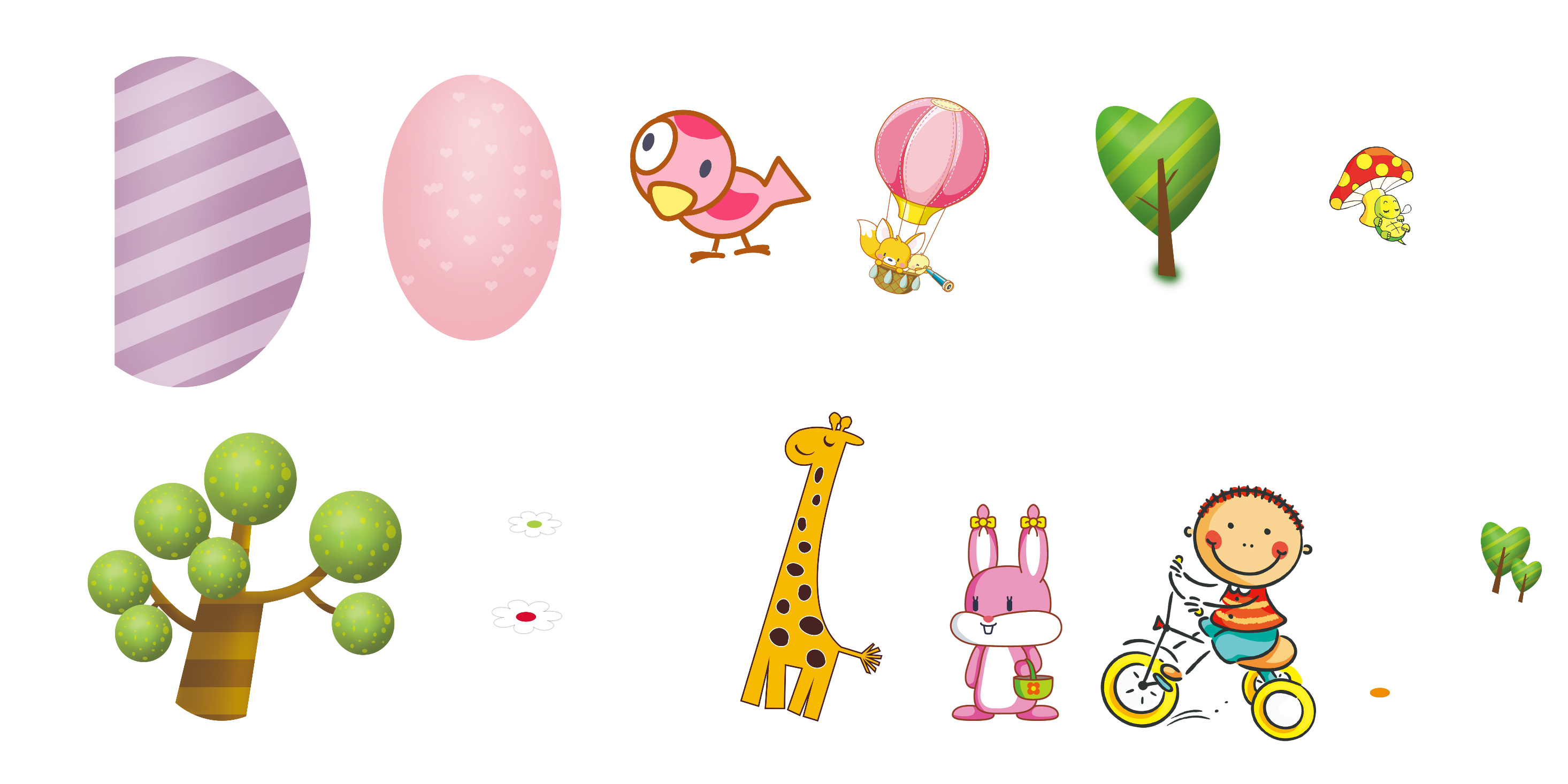 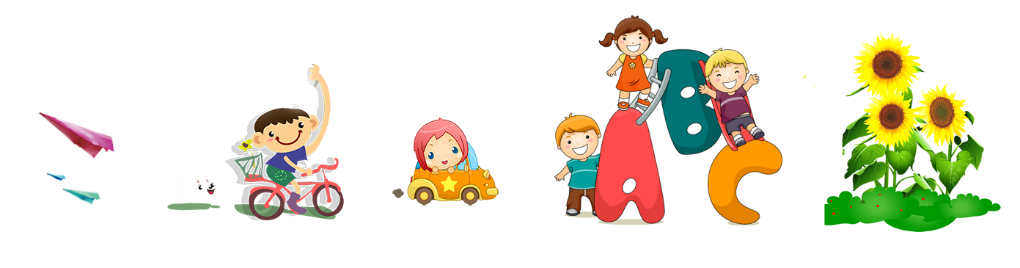 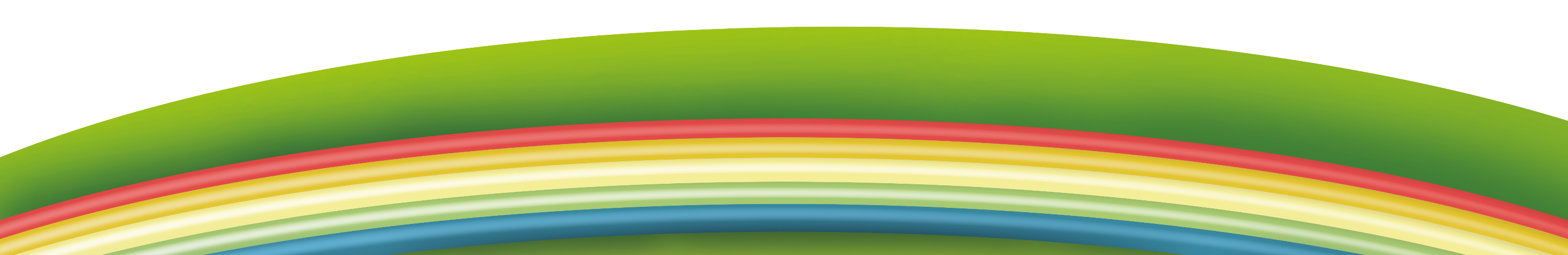 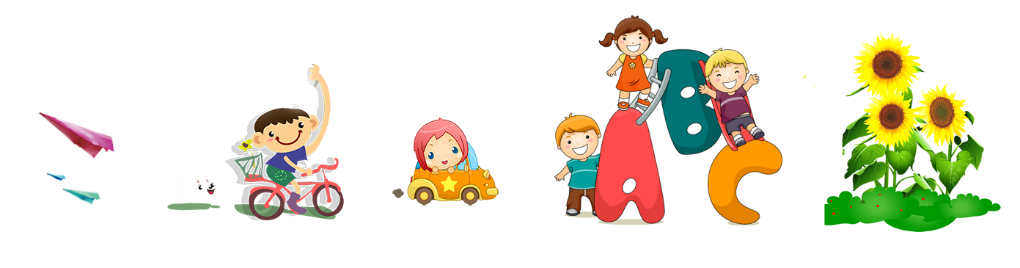 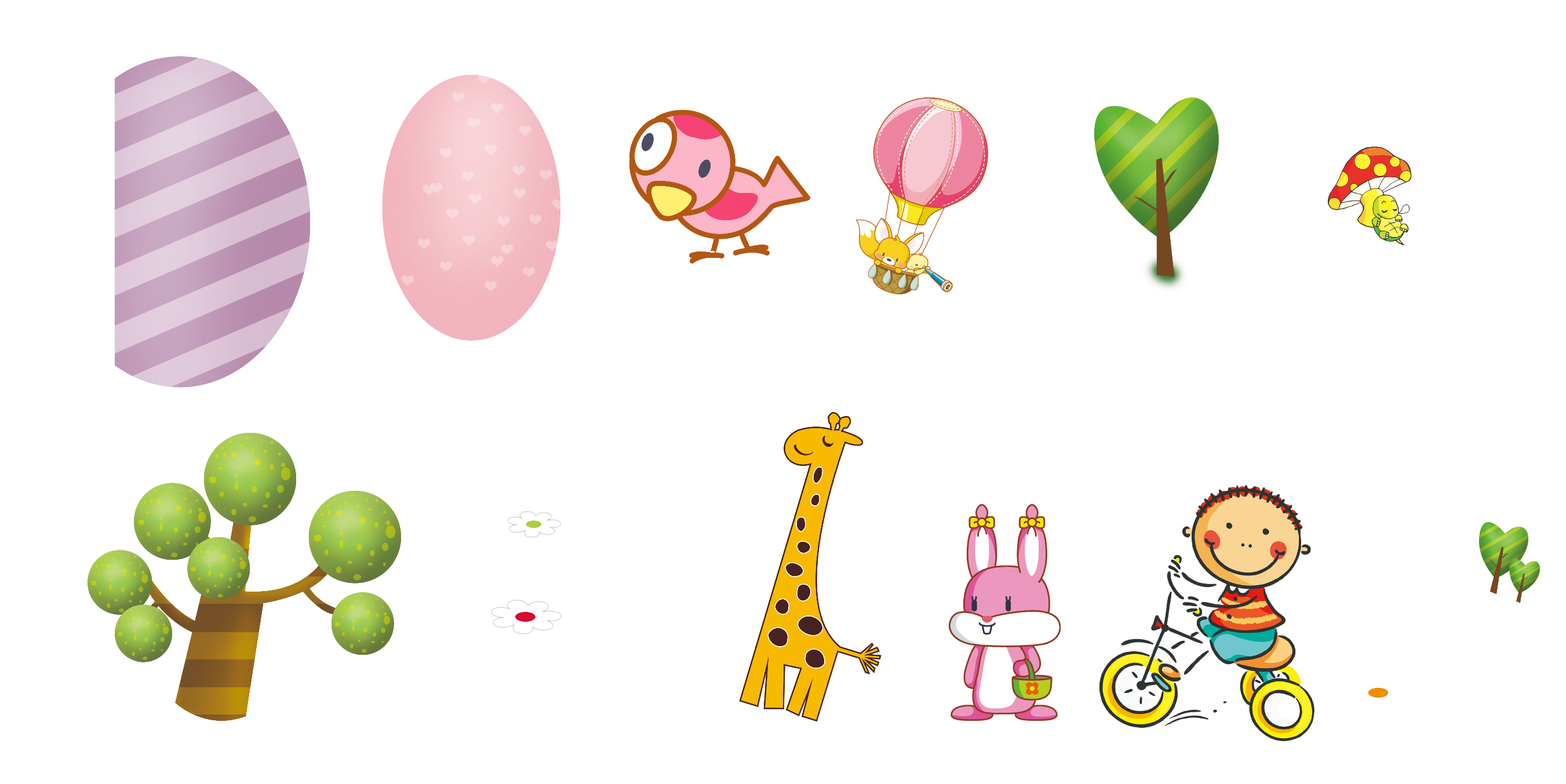 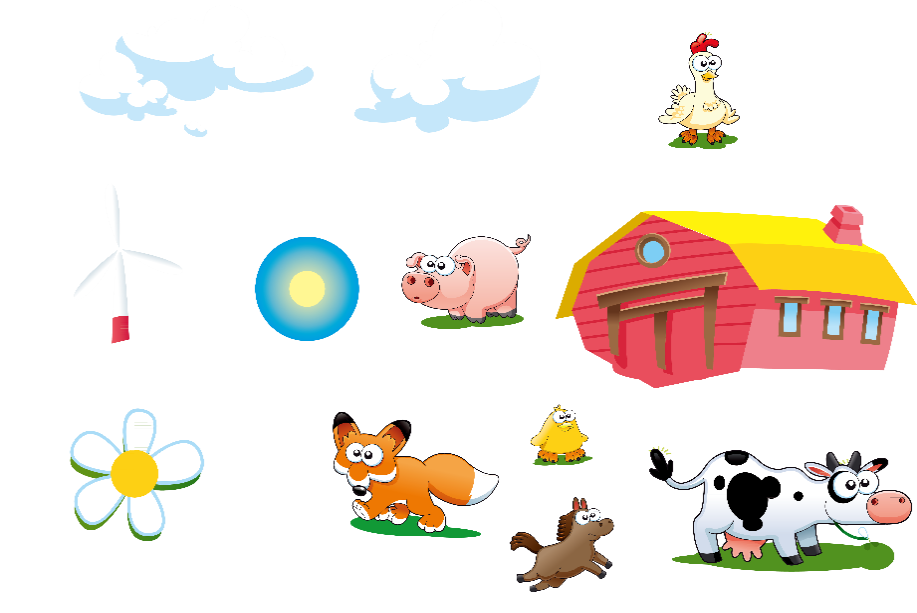 延迟符
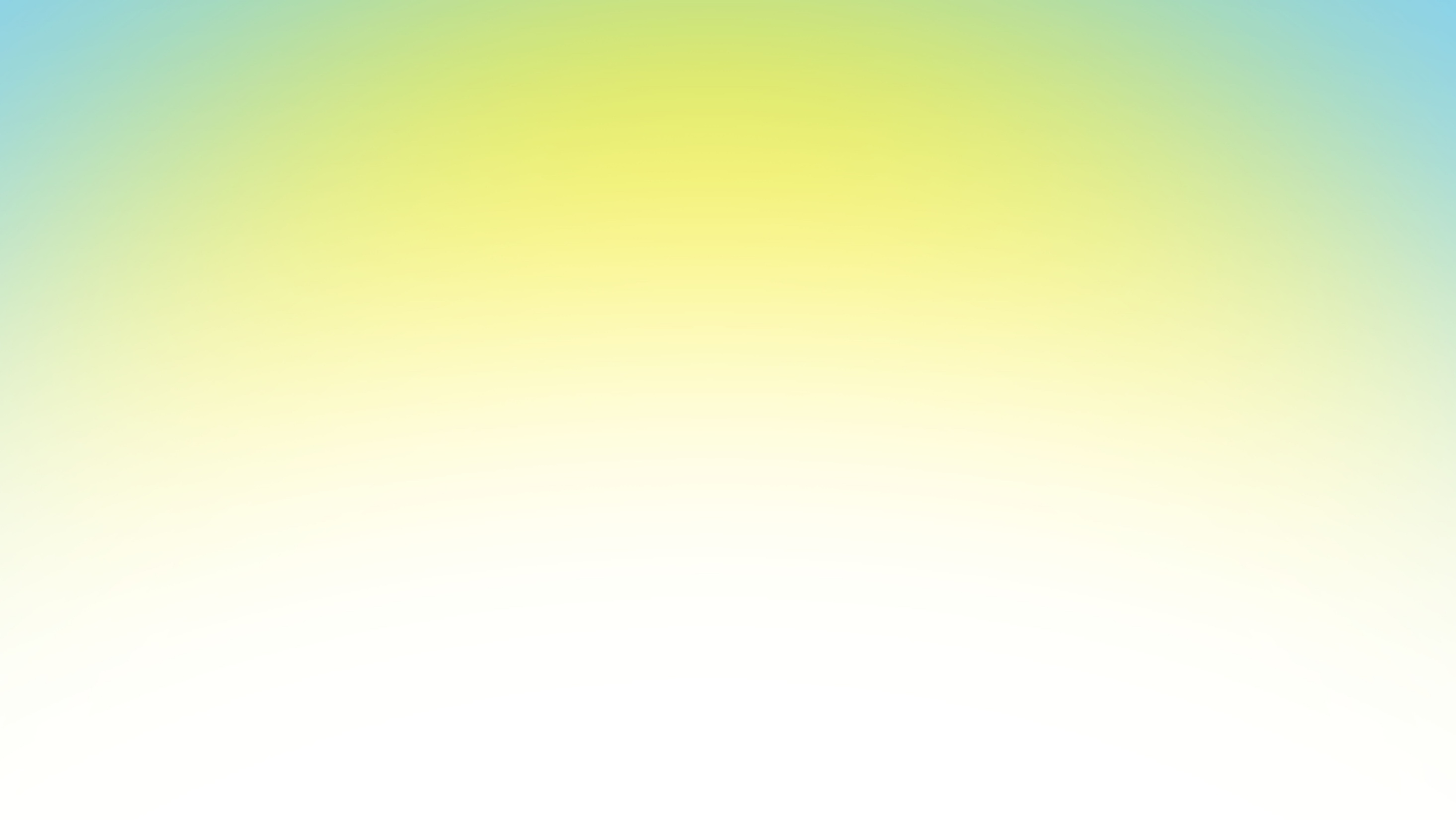 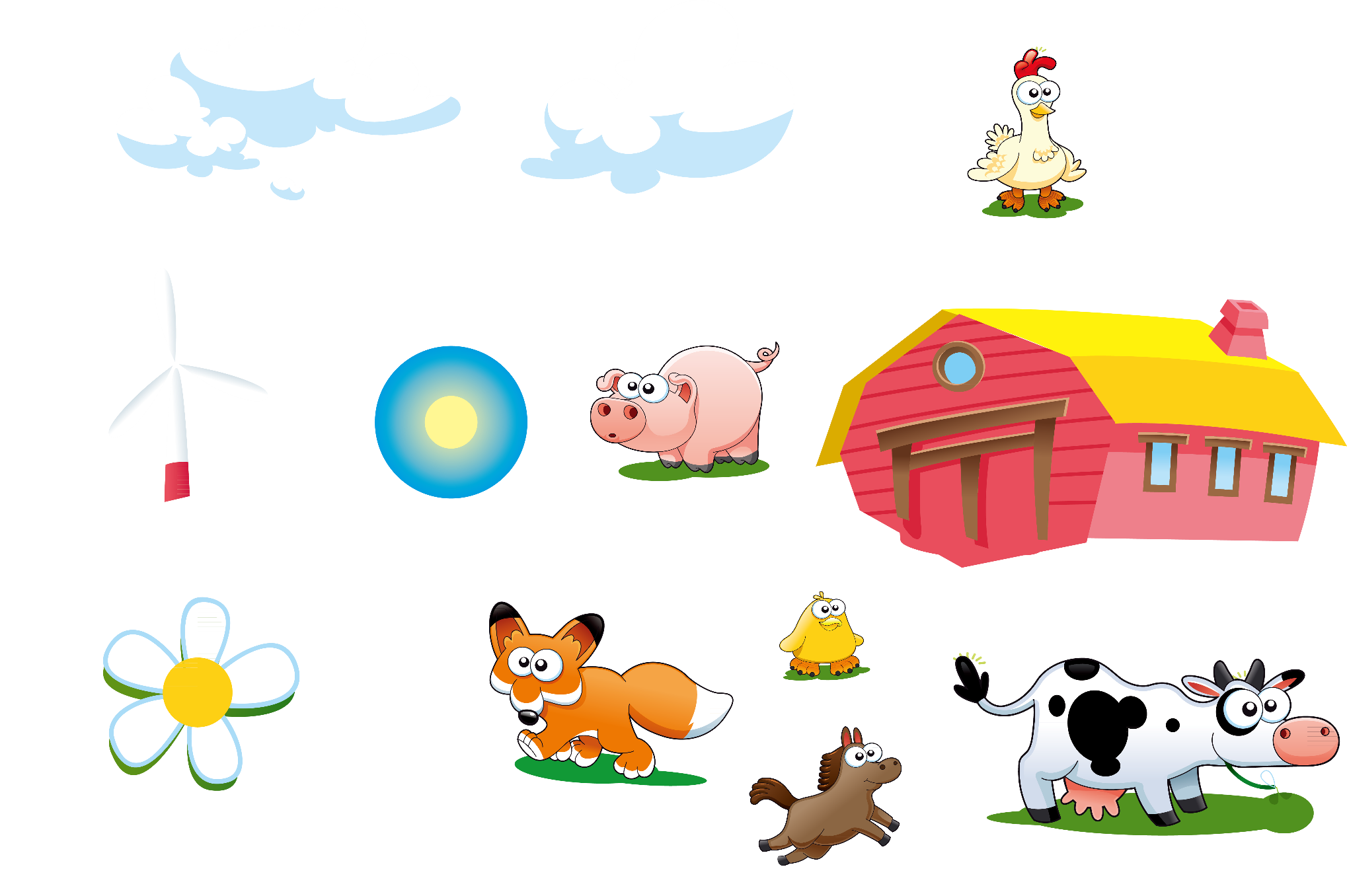 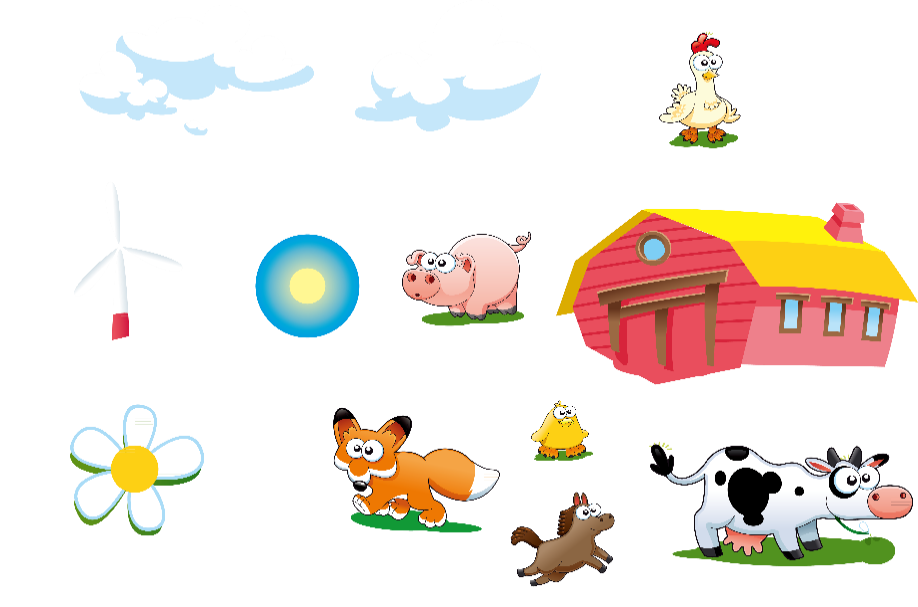 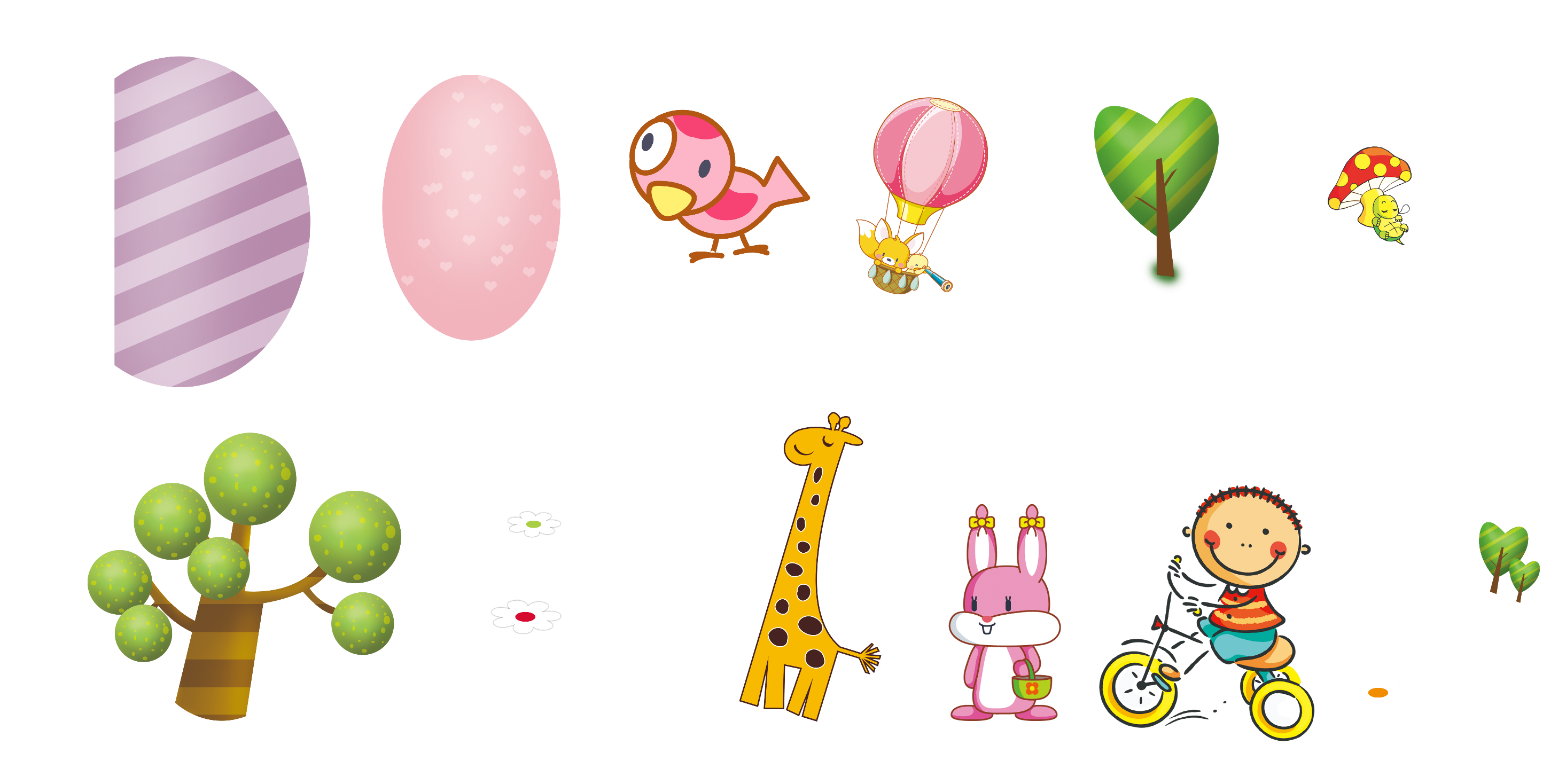 CHIA SẺ VỚI BẠN VỀ MỘT KỈ VẬT/MỘT BỨC ẢNH/BỨC TRANH VỀ KỈ VẬT CỦA NGƯỜI THÂN MÀ EM RẤT YÊU QUÝ VÀ TRÂN TRỌNG
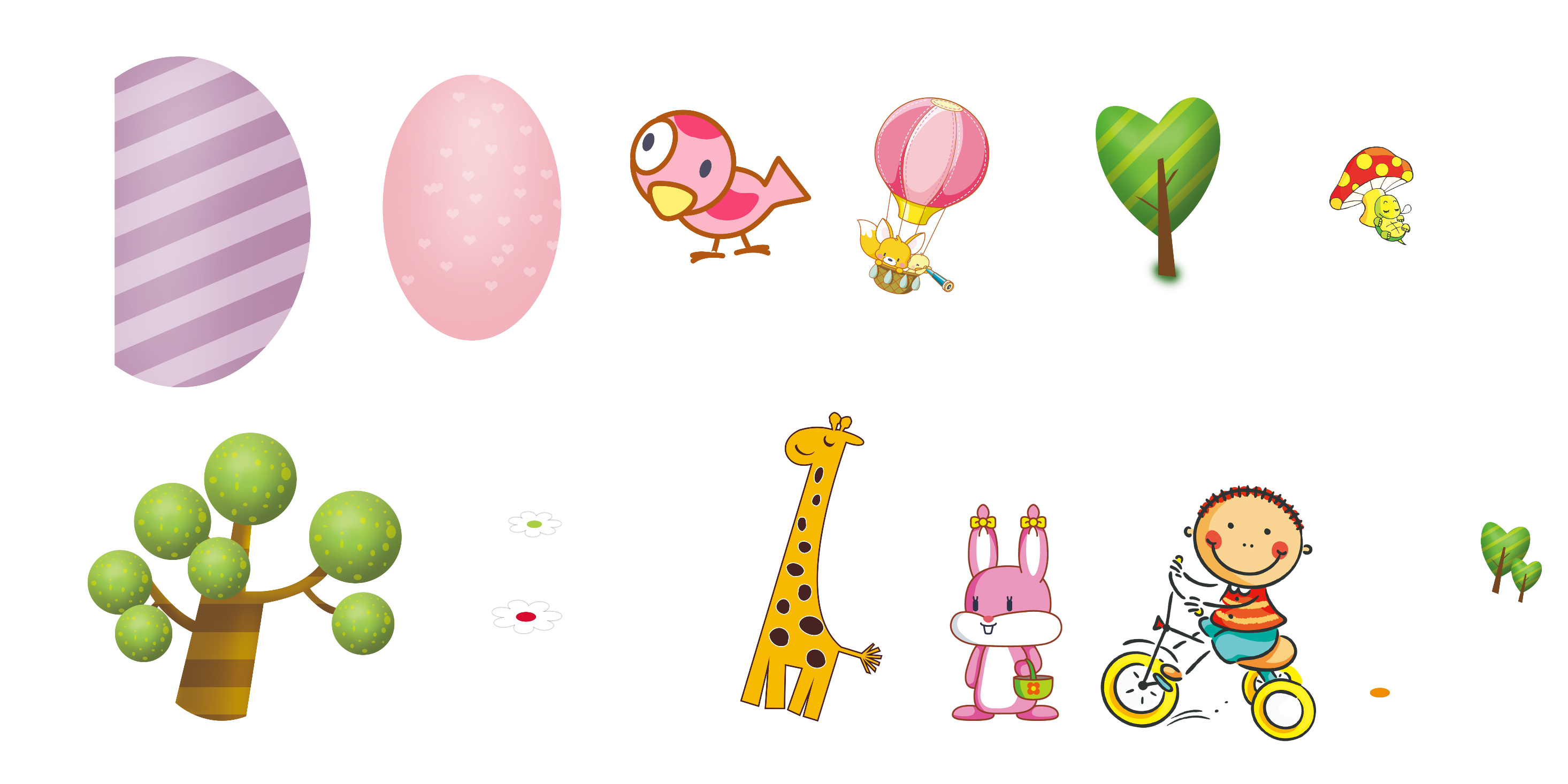 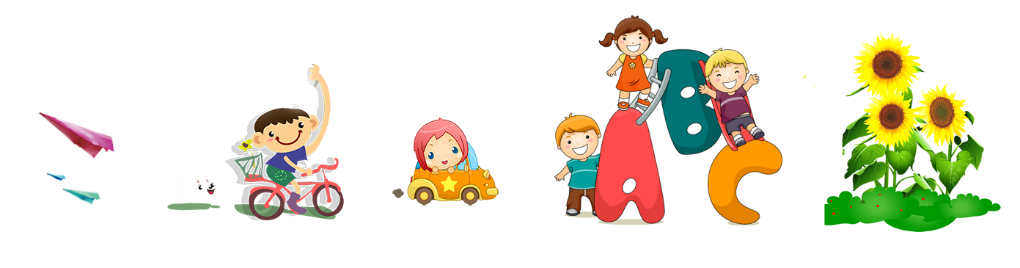 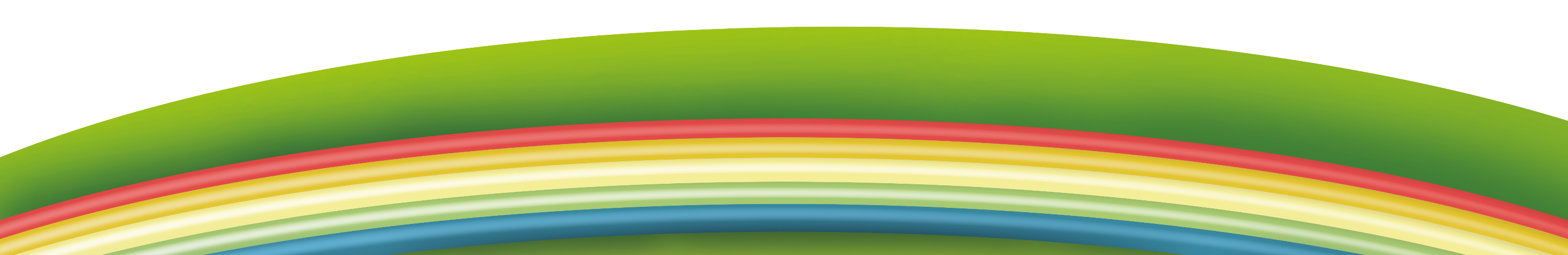 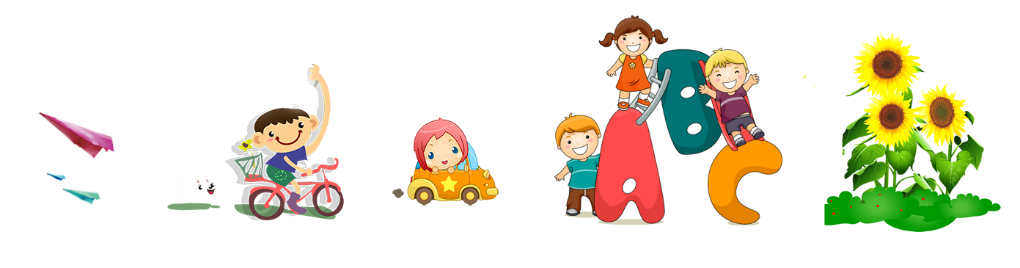 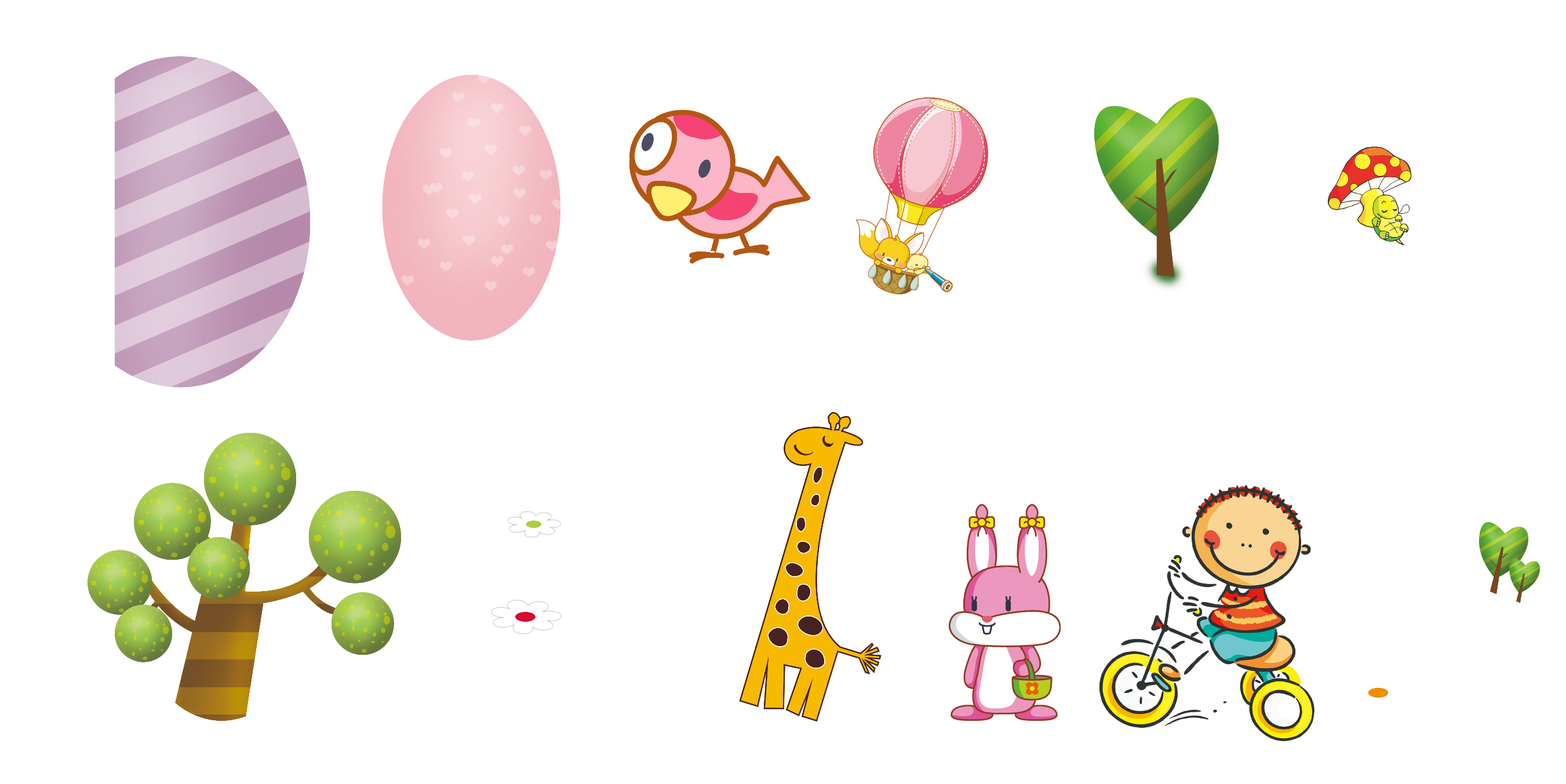 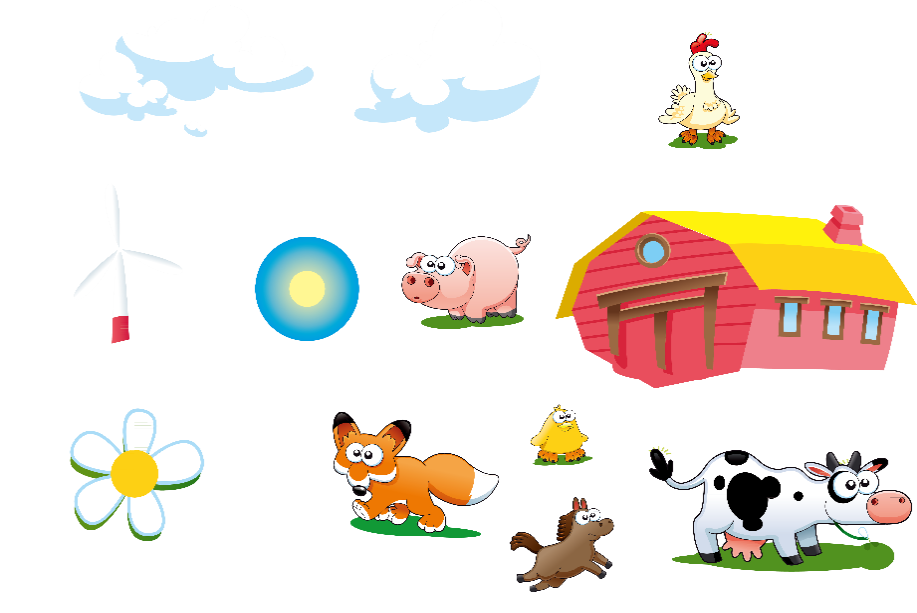 延迟符
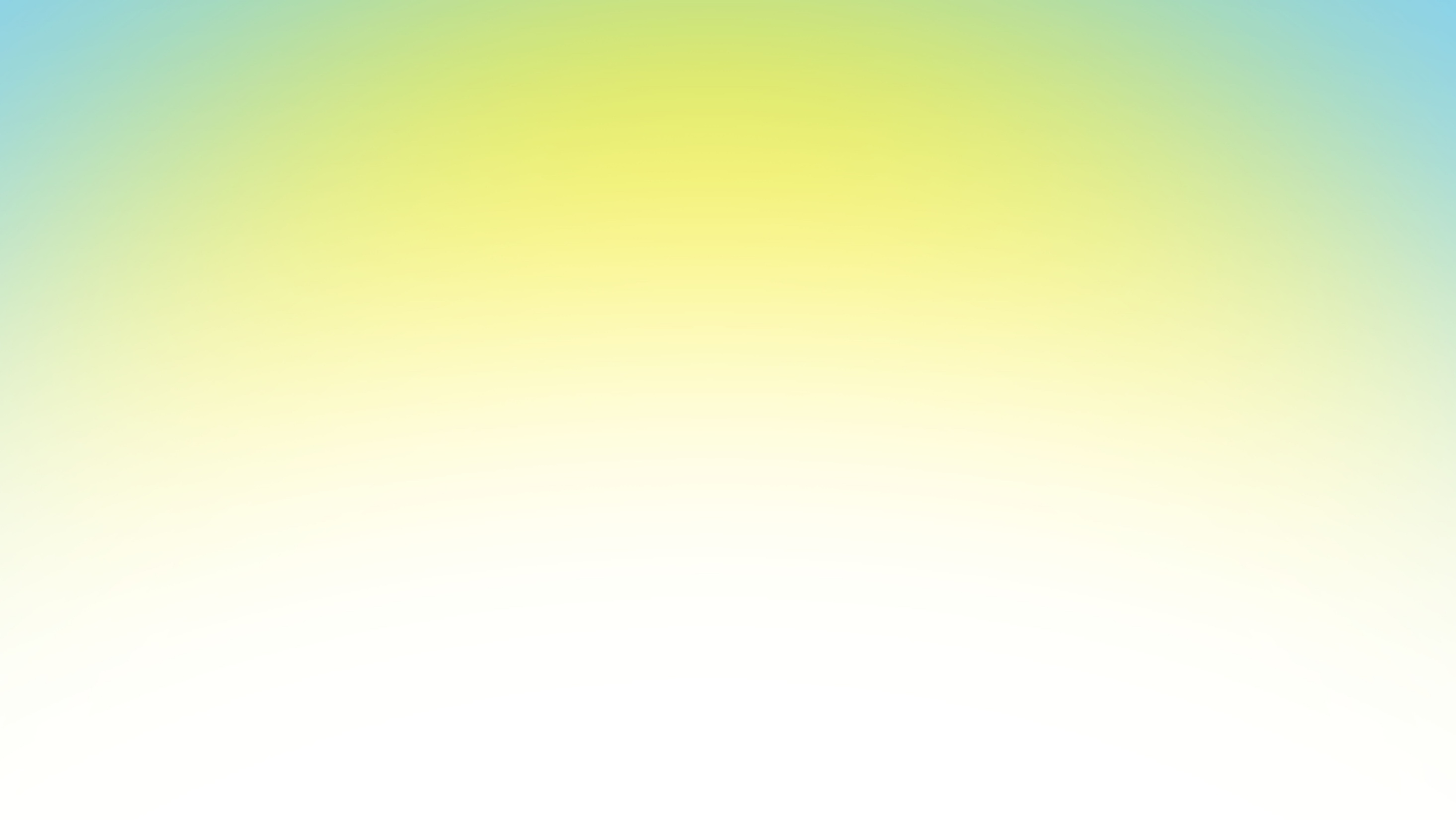 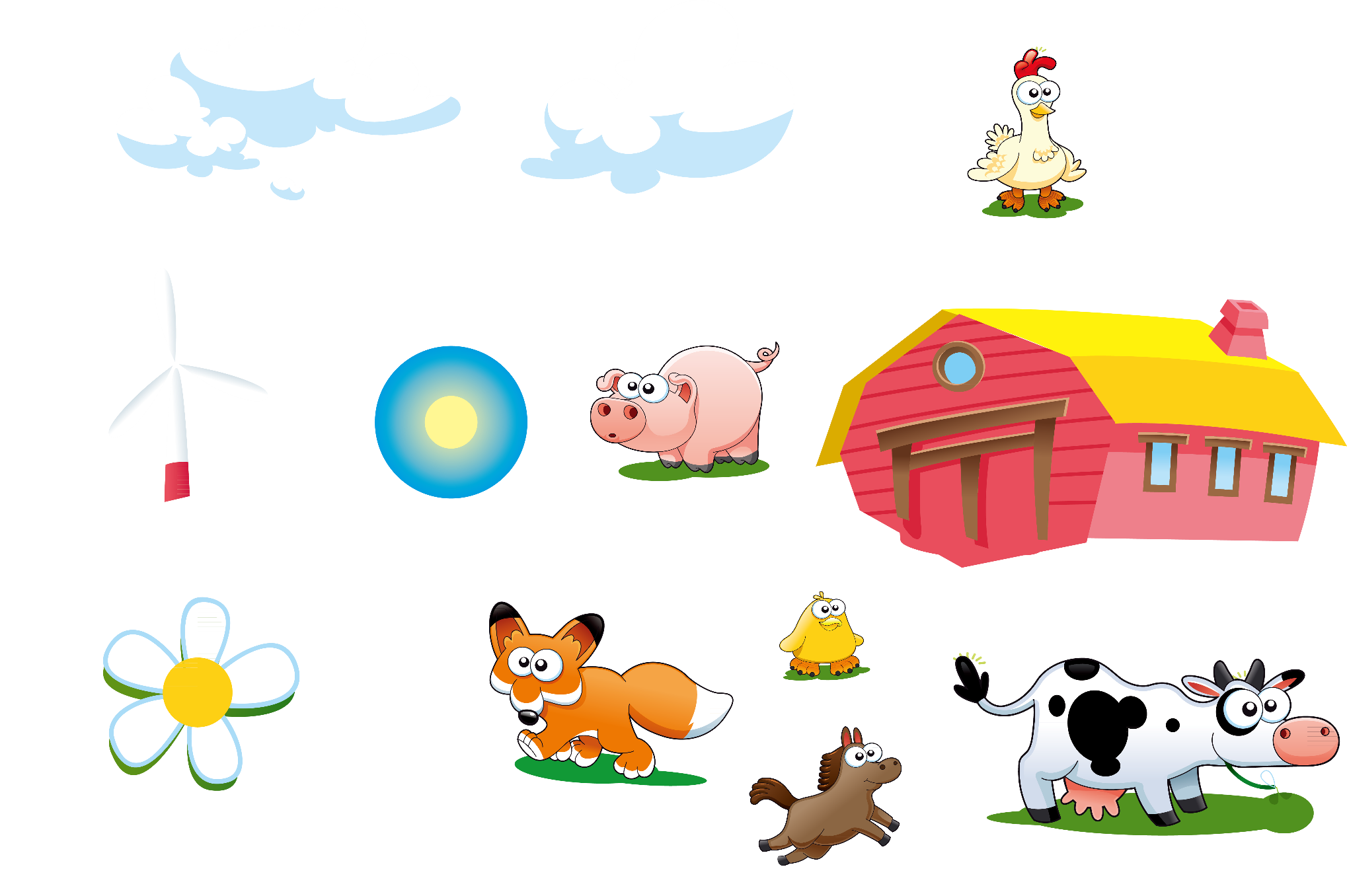 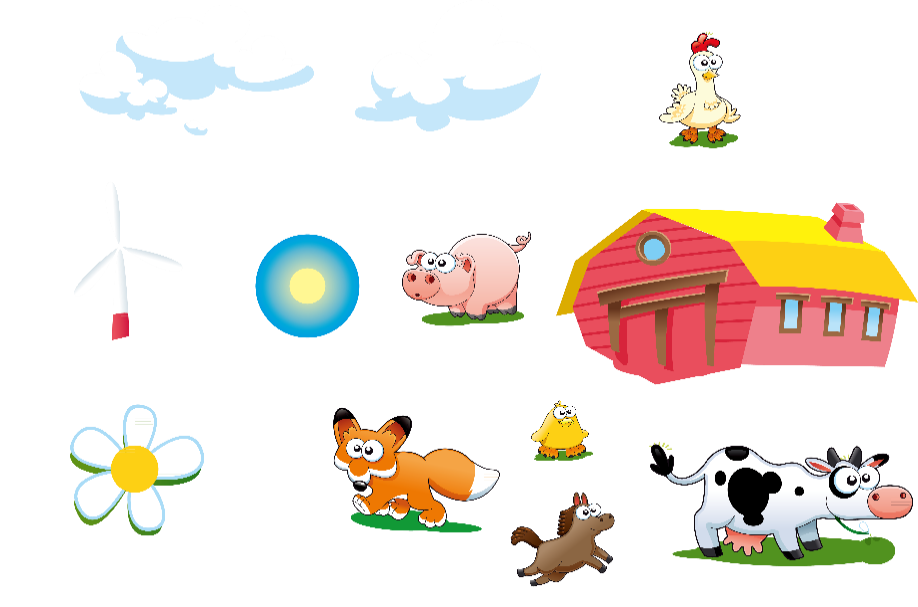 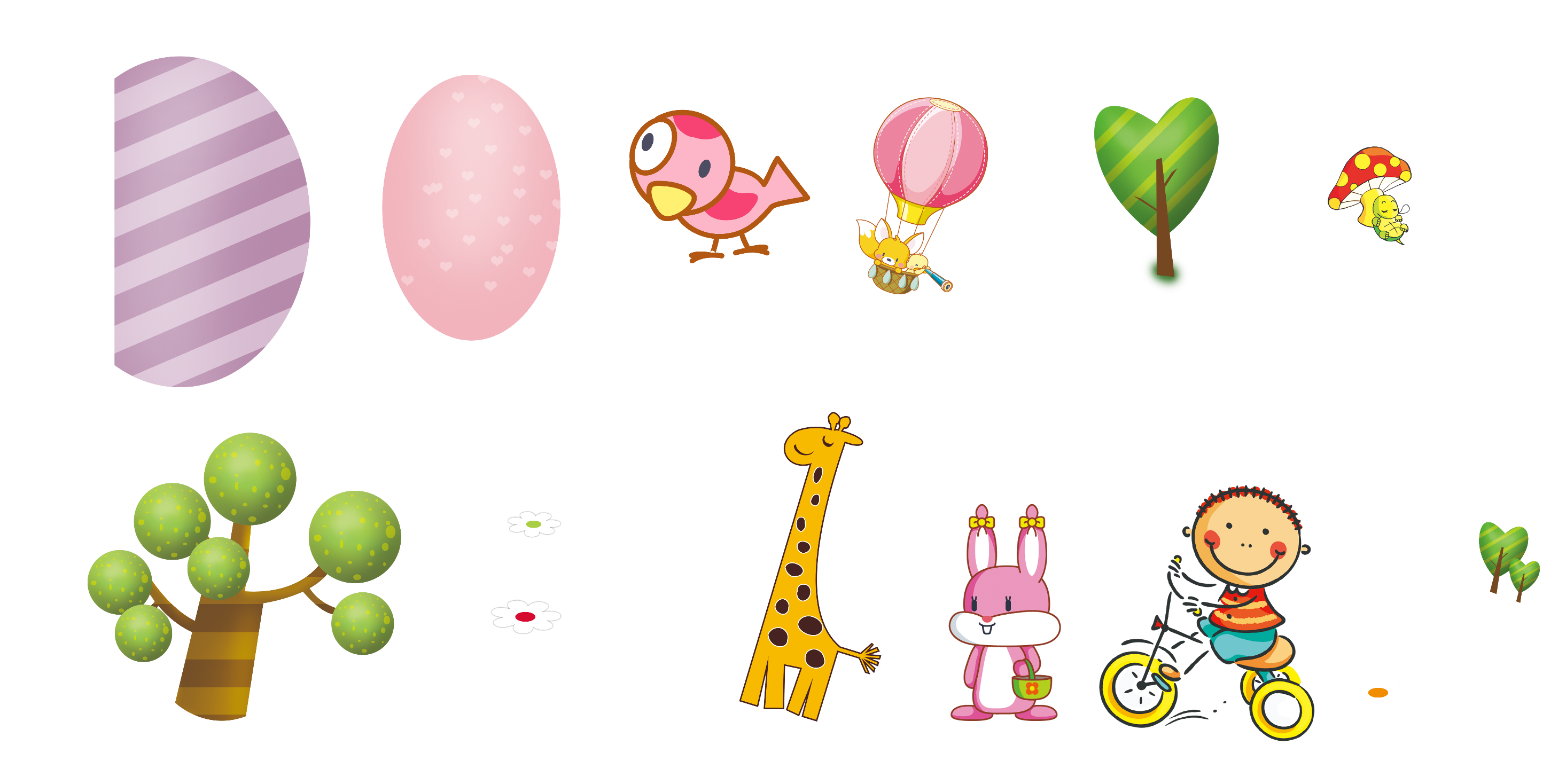 B.HÌNH THÀNH KIẾN THỨC:
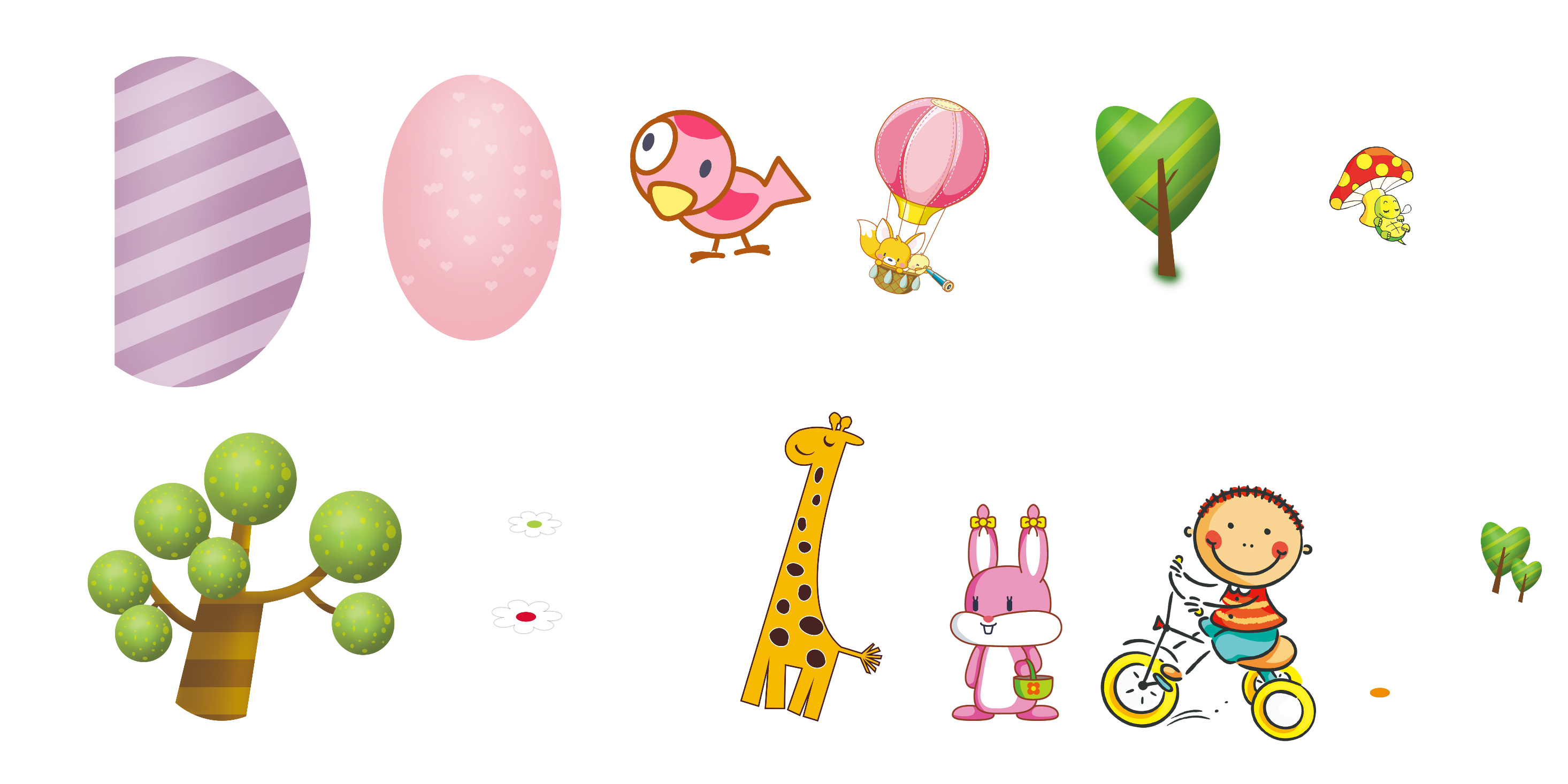 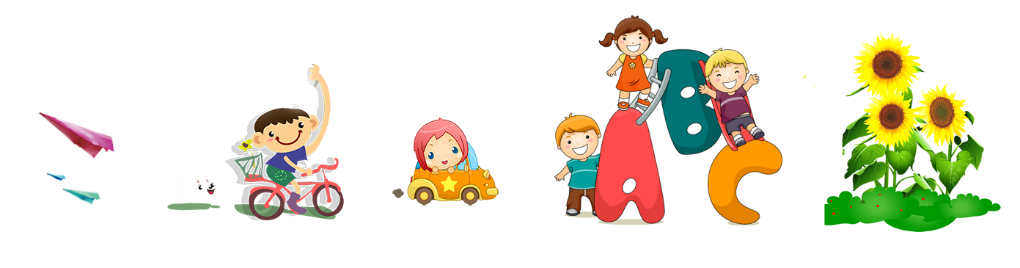 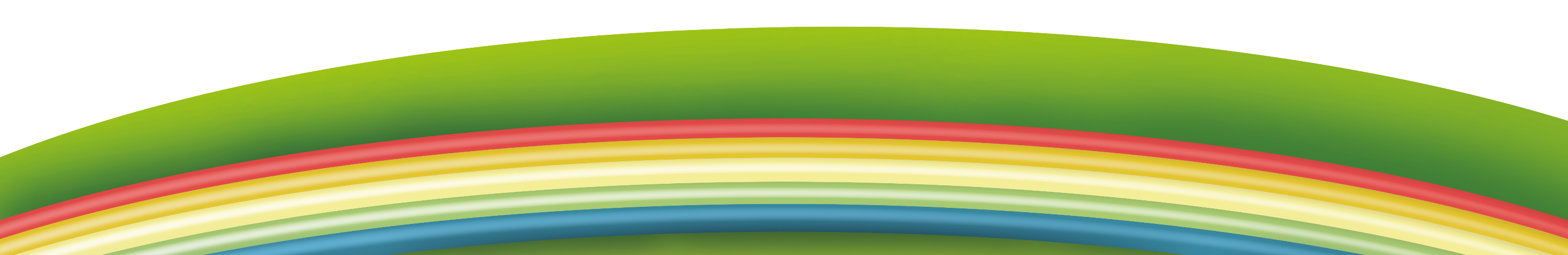 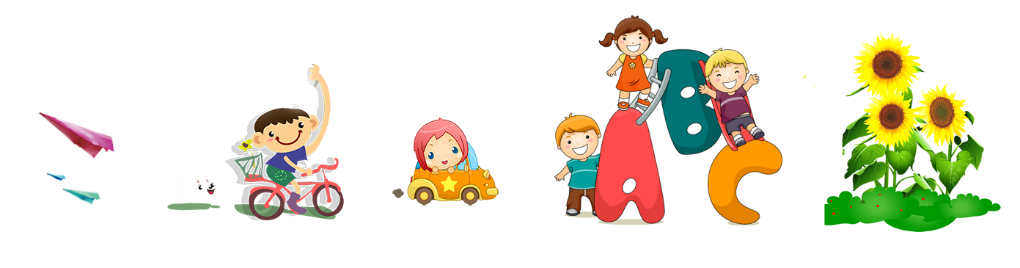 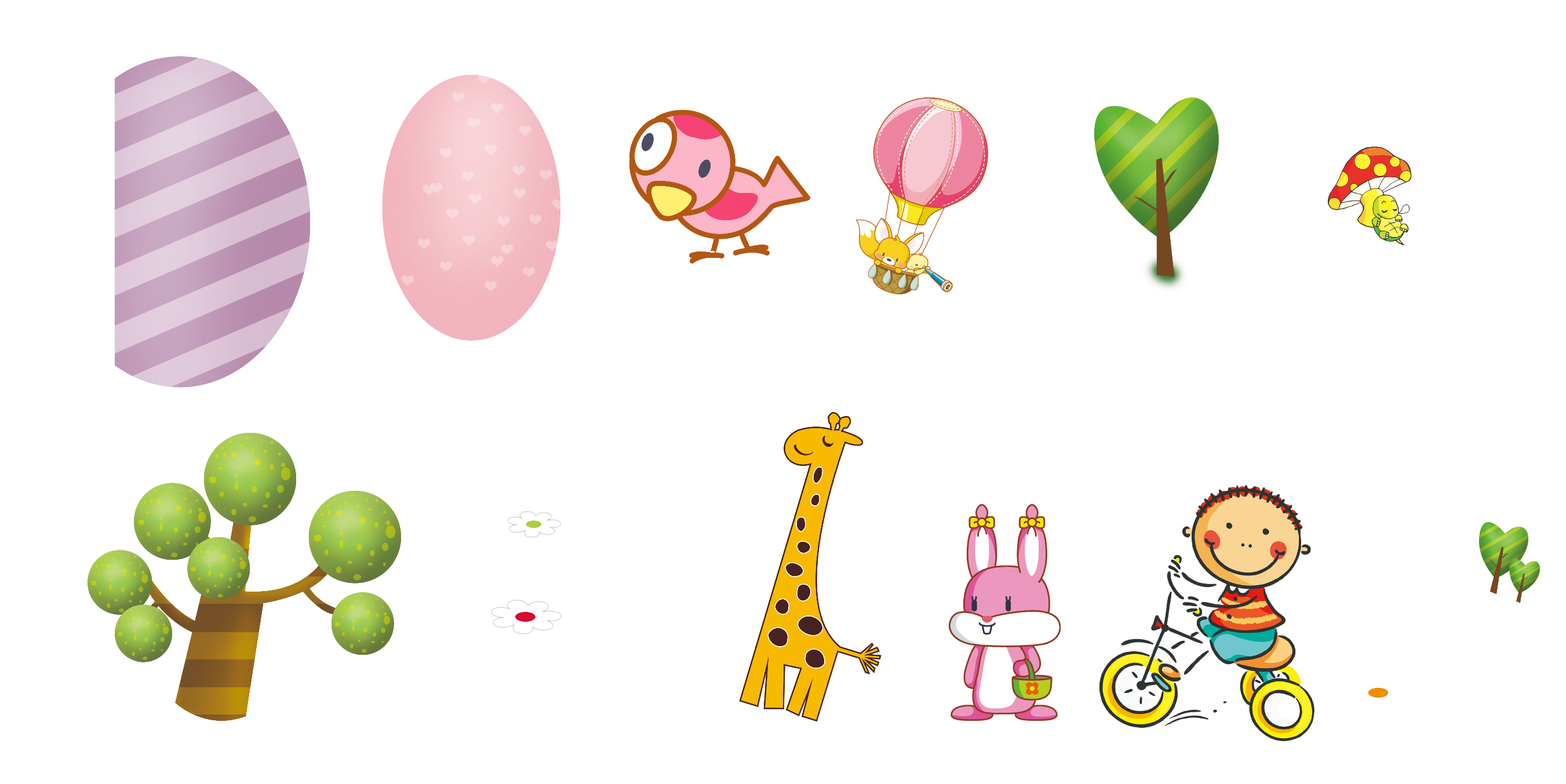 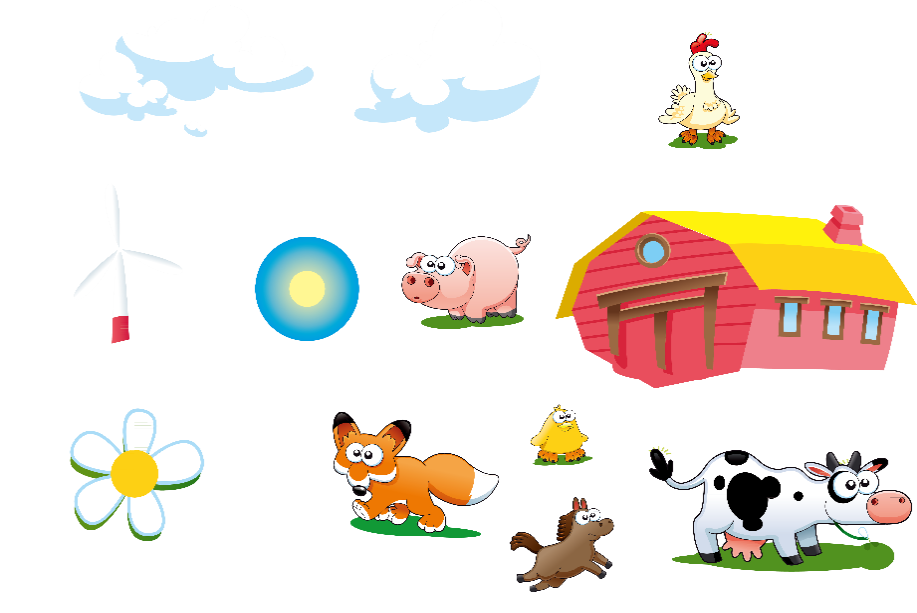 延迟符
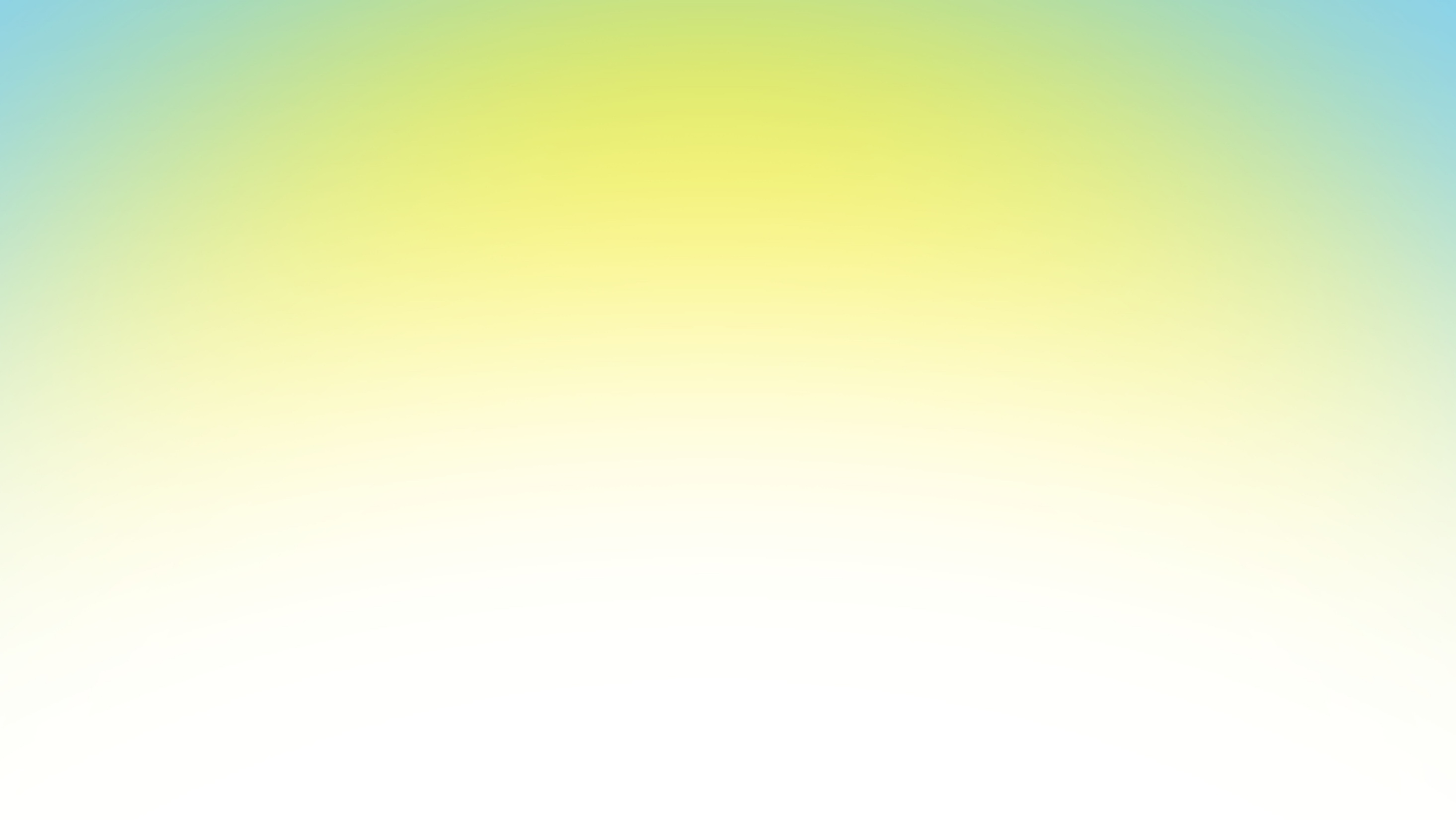 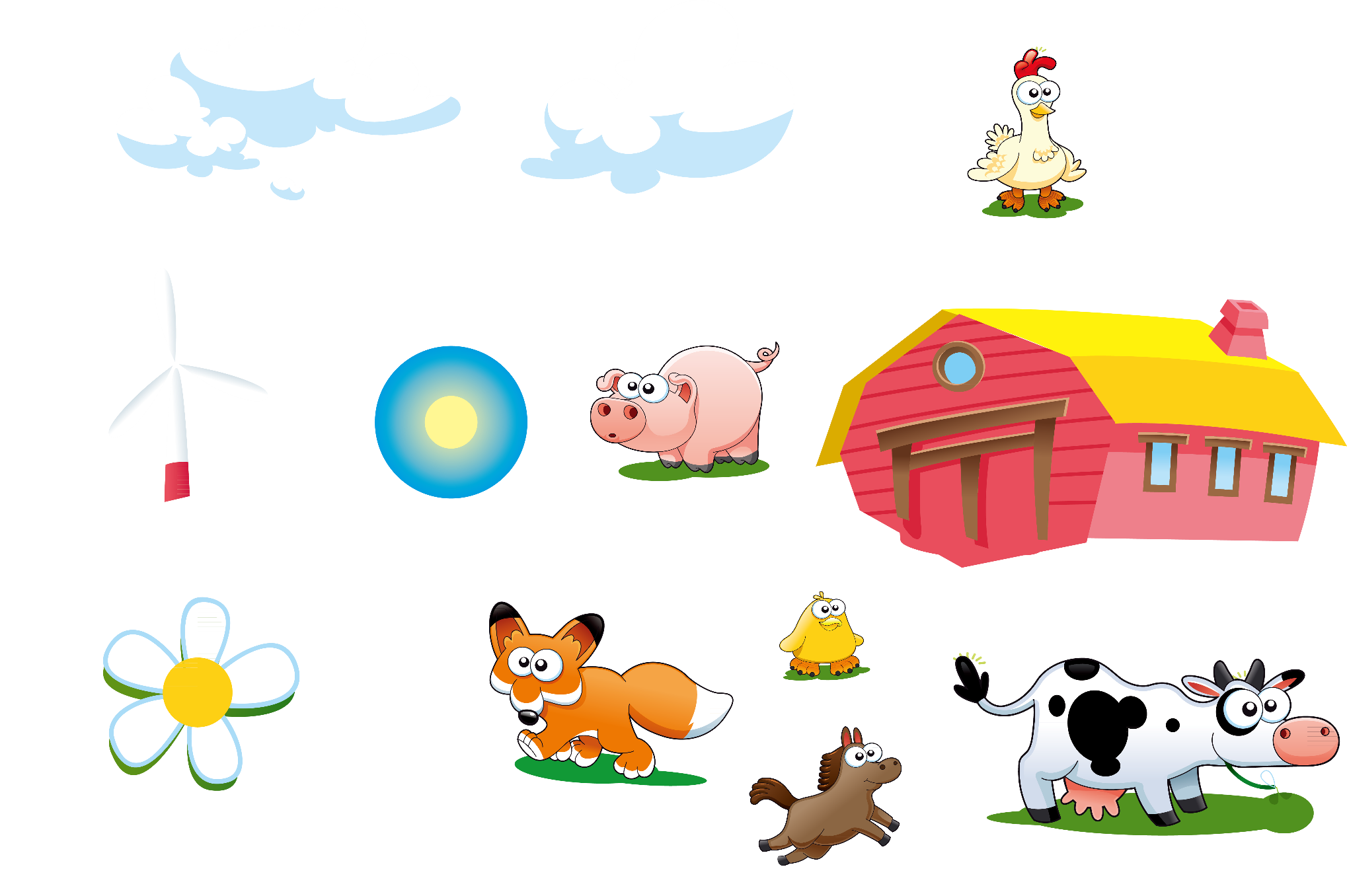 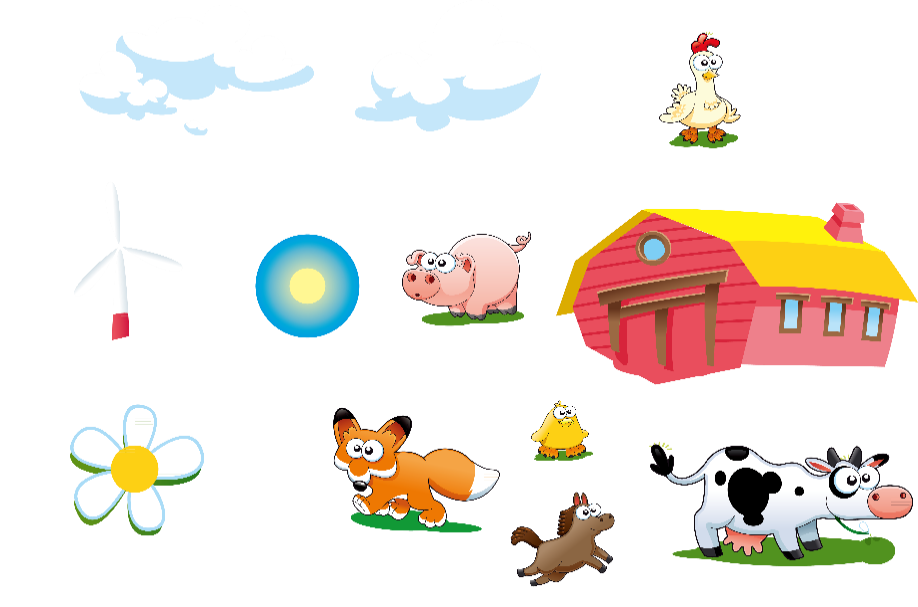 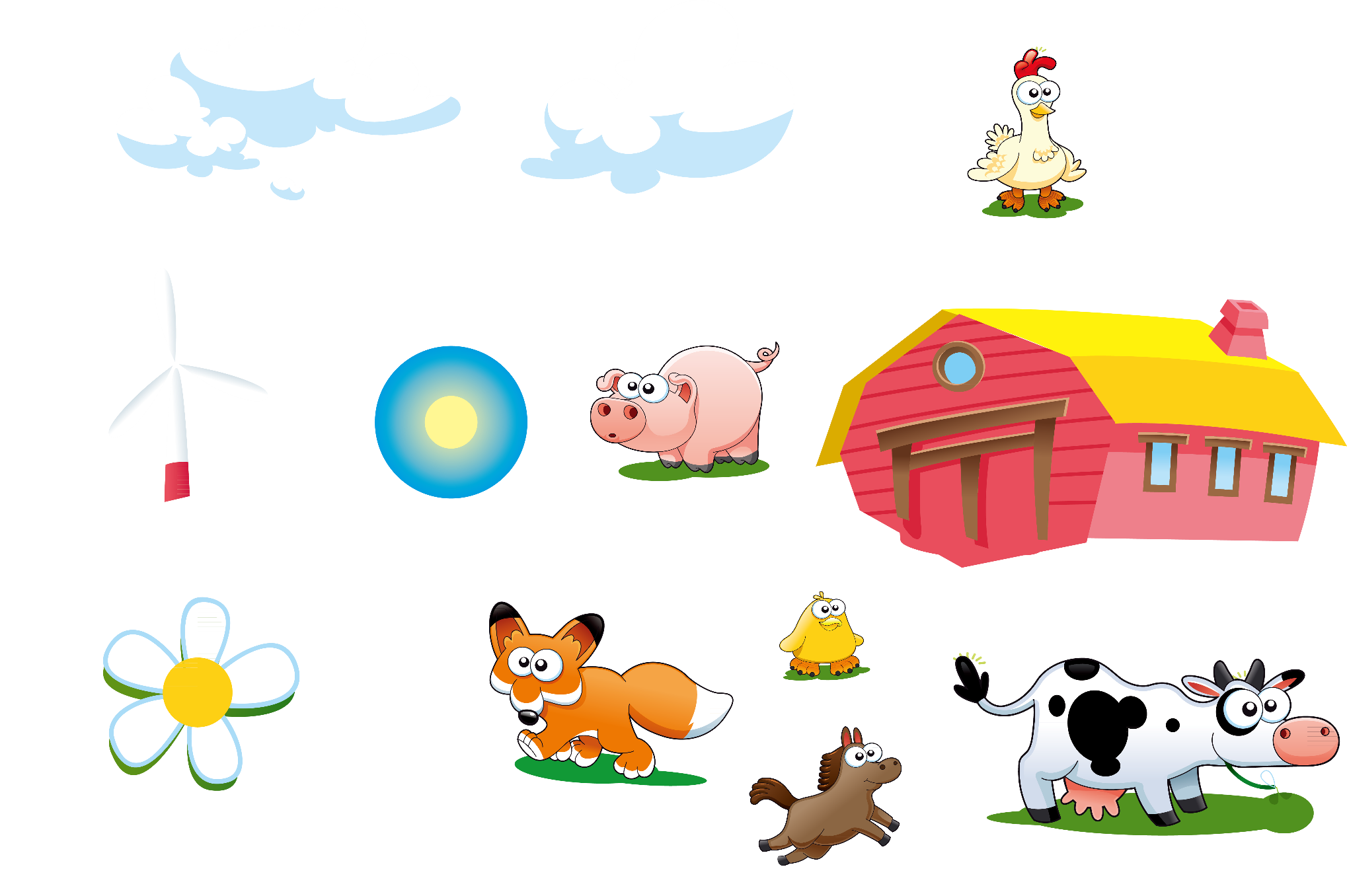 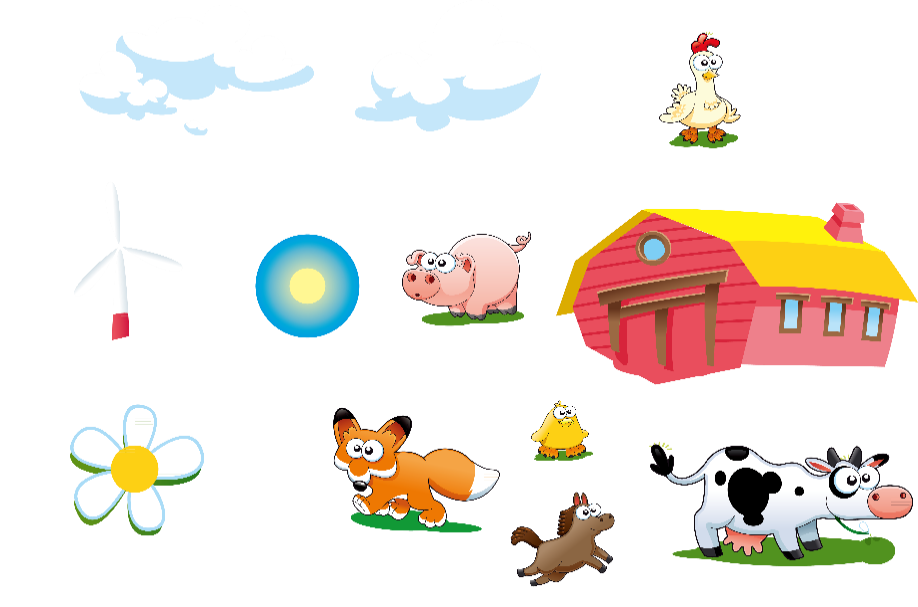 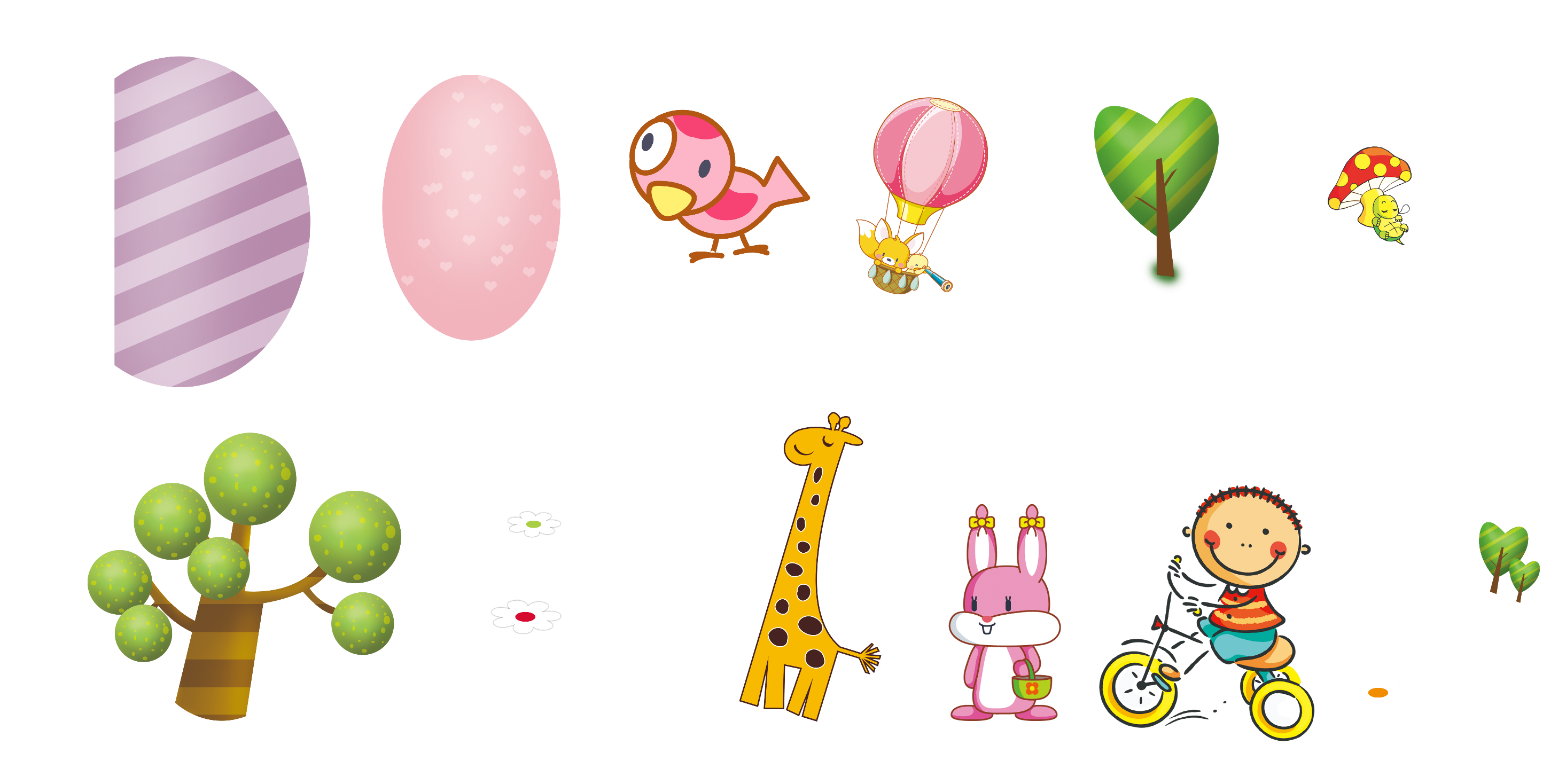 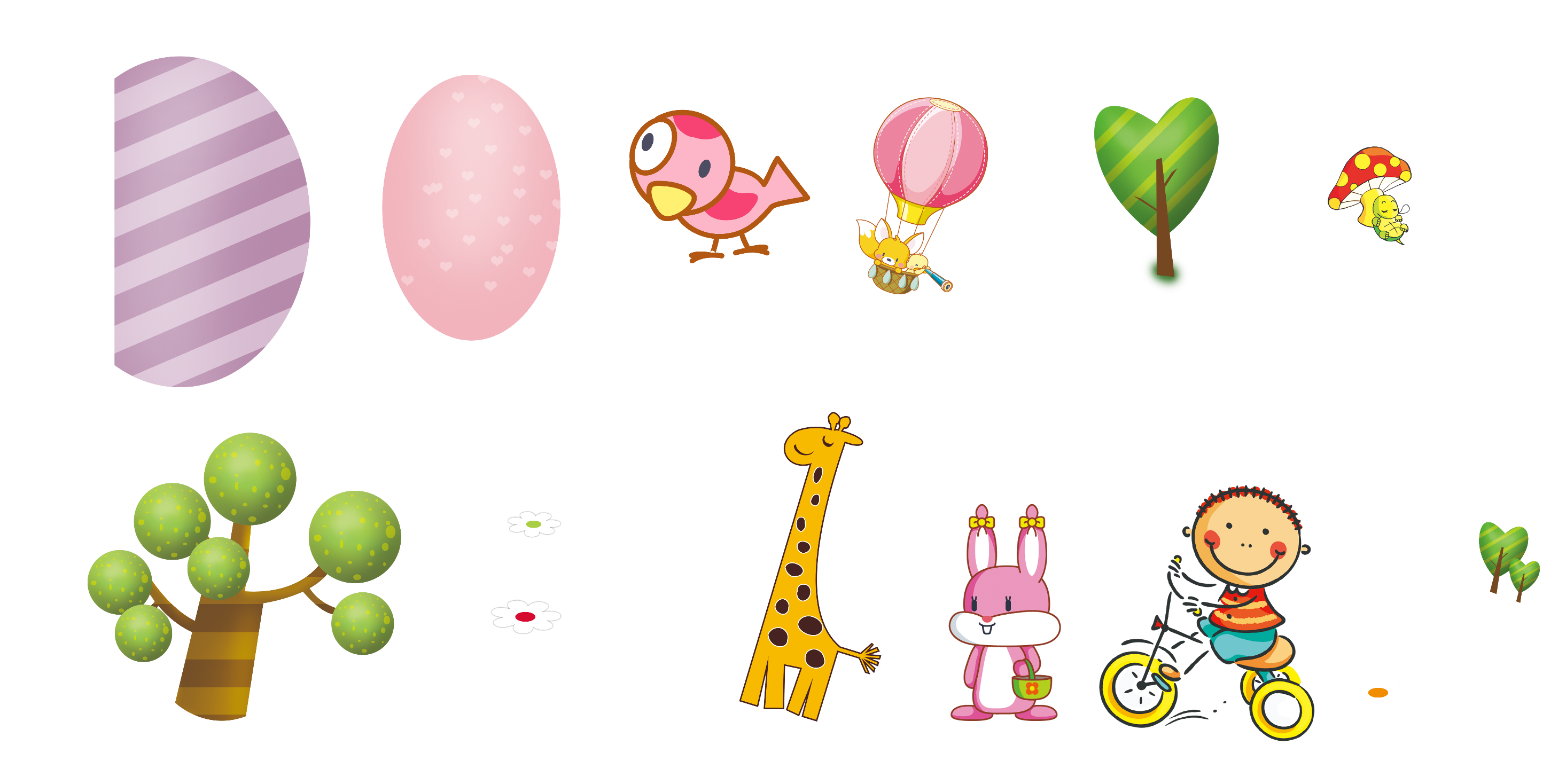 I.TÌM HIỂU CHUNG:(12P)
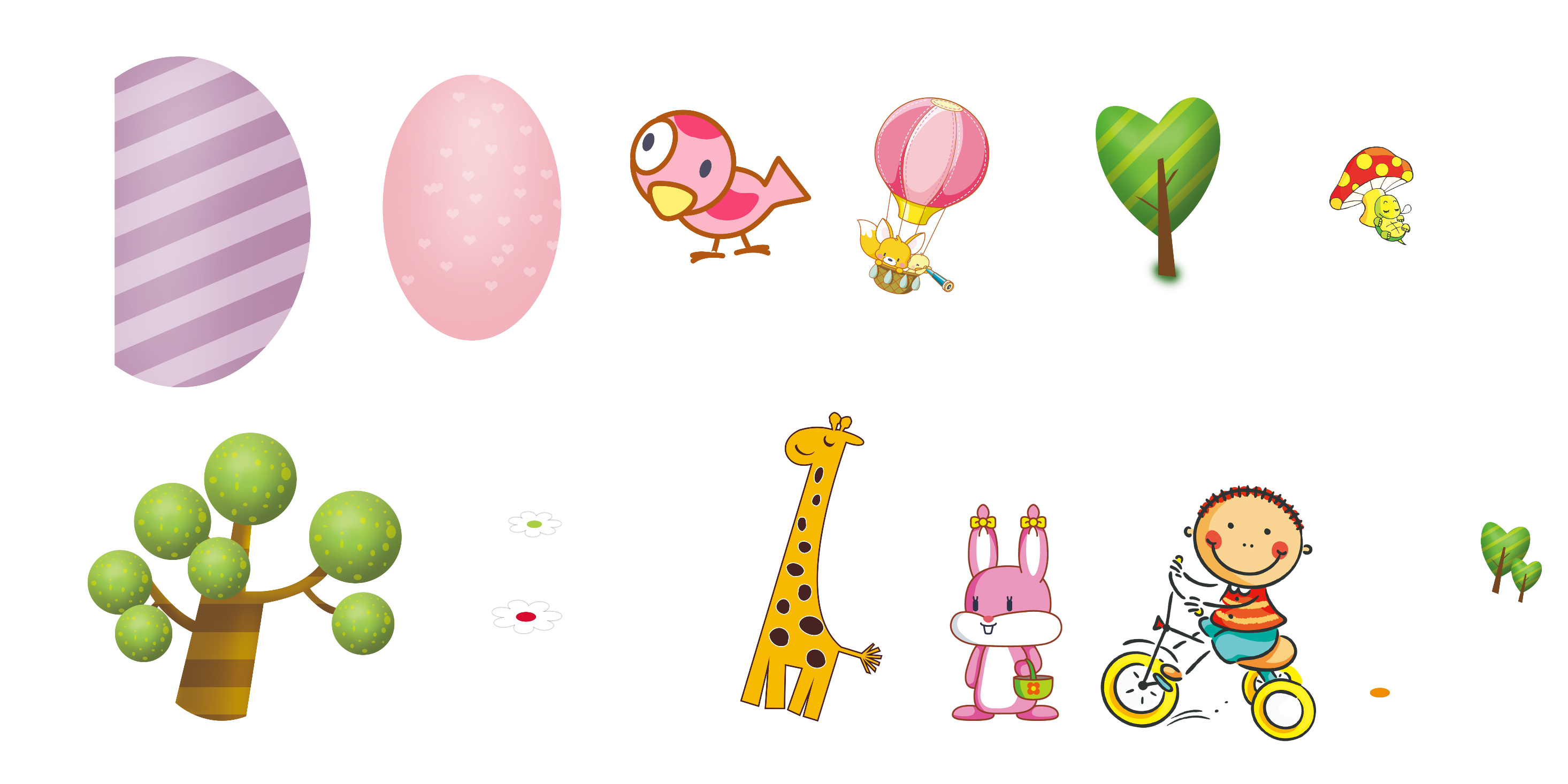 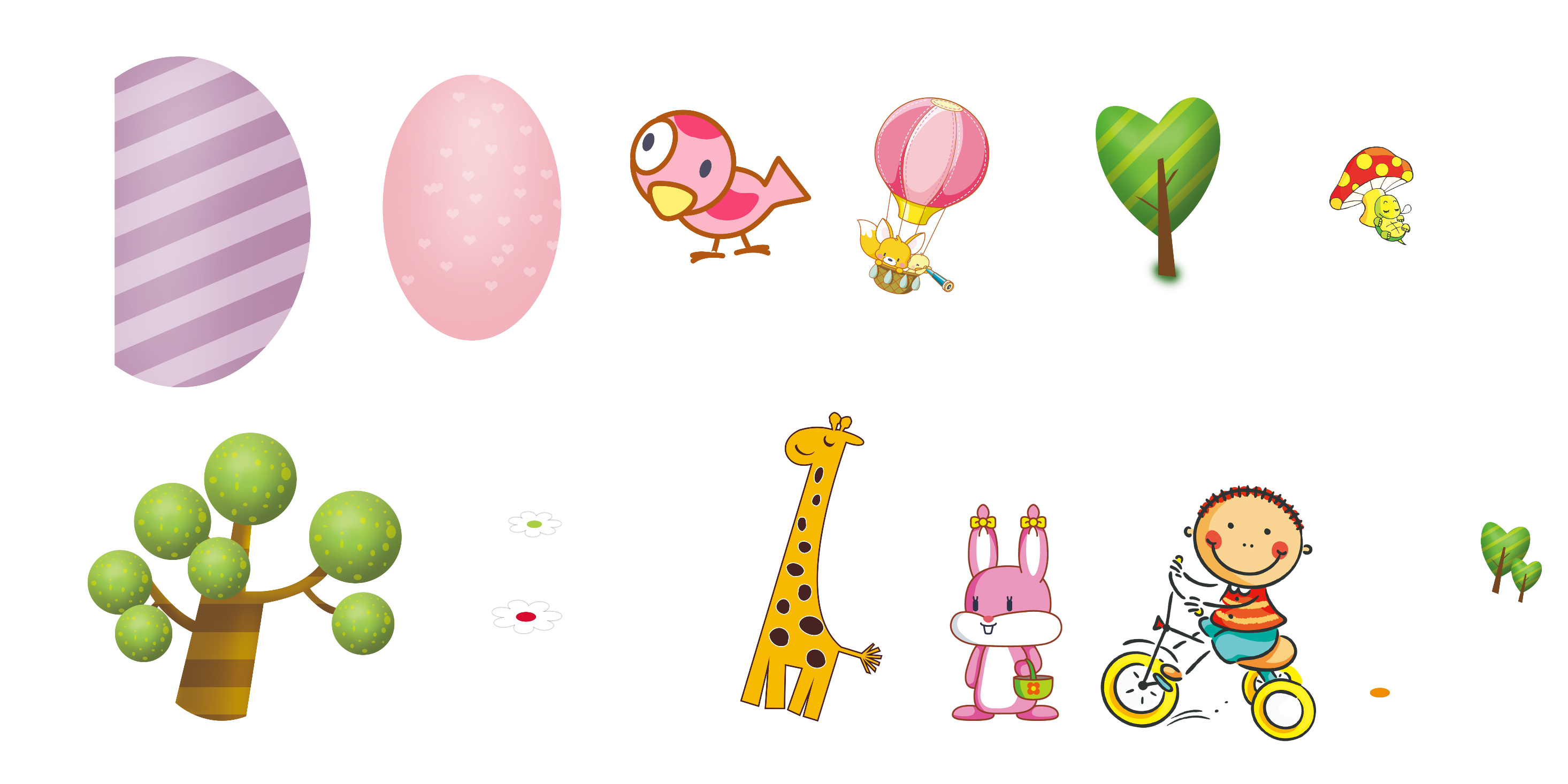 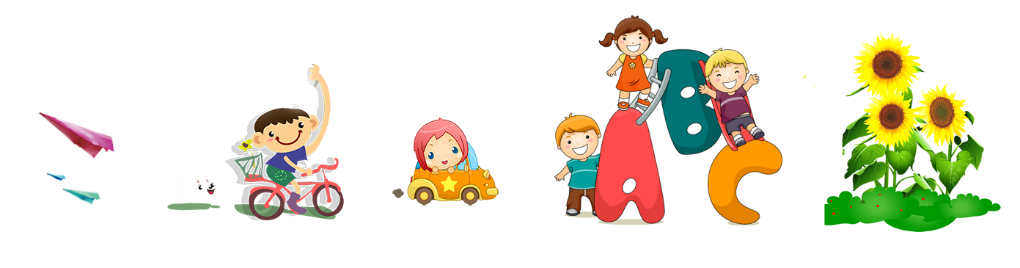 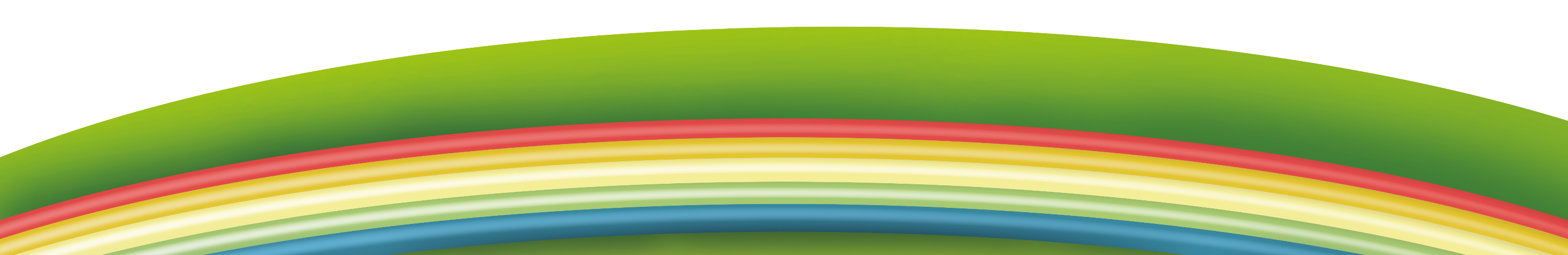 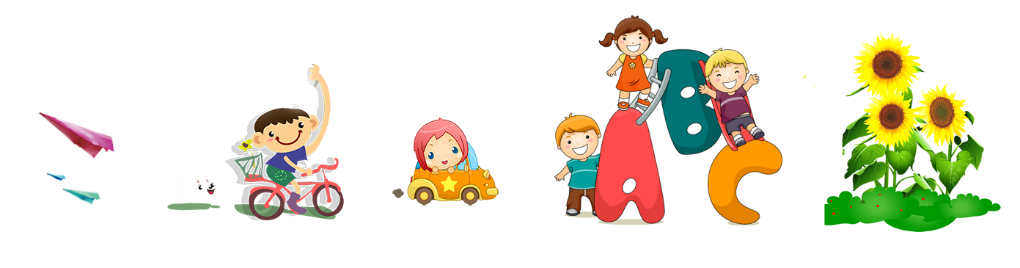 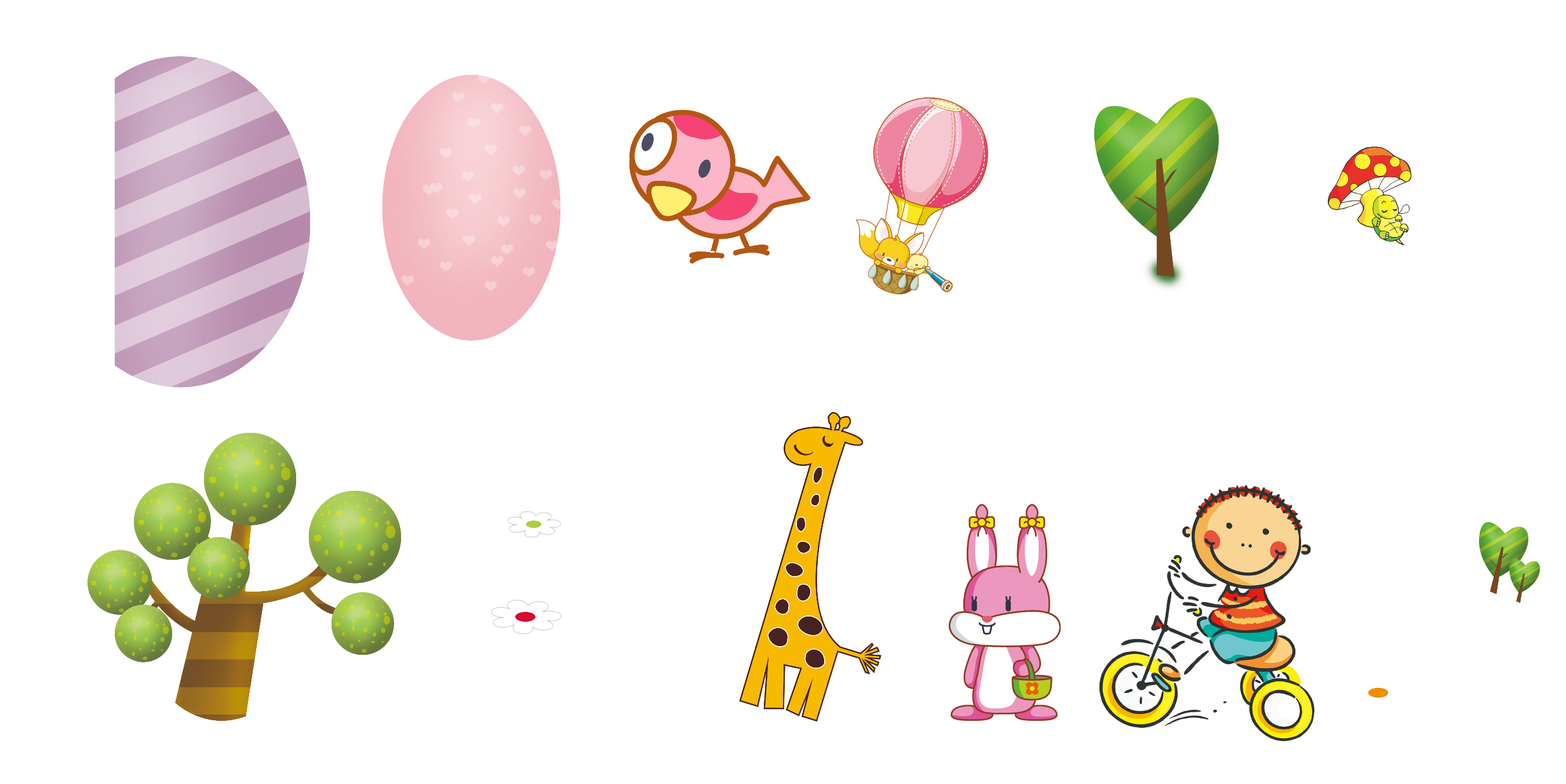 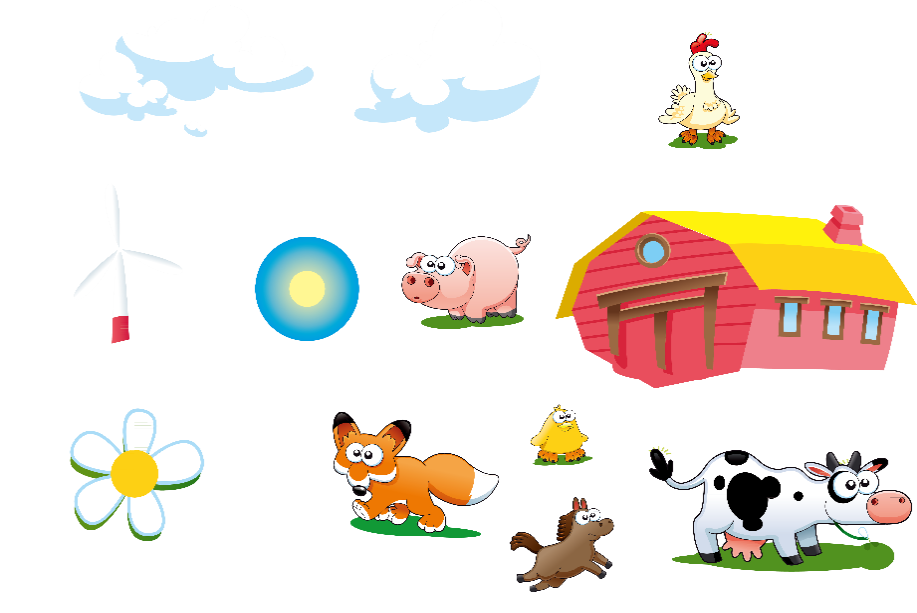 延迟符
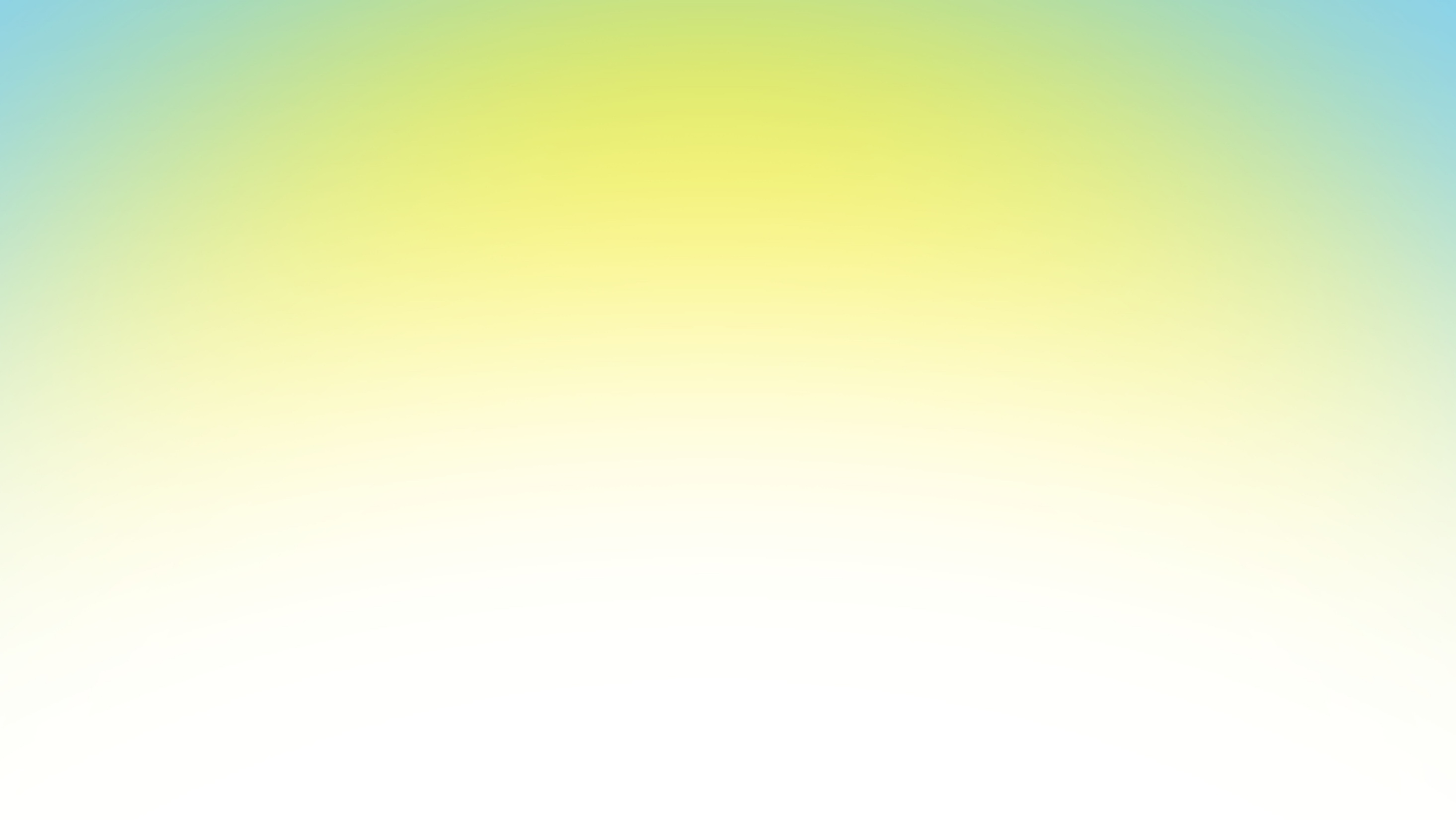 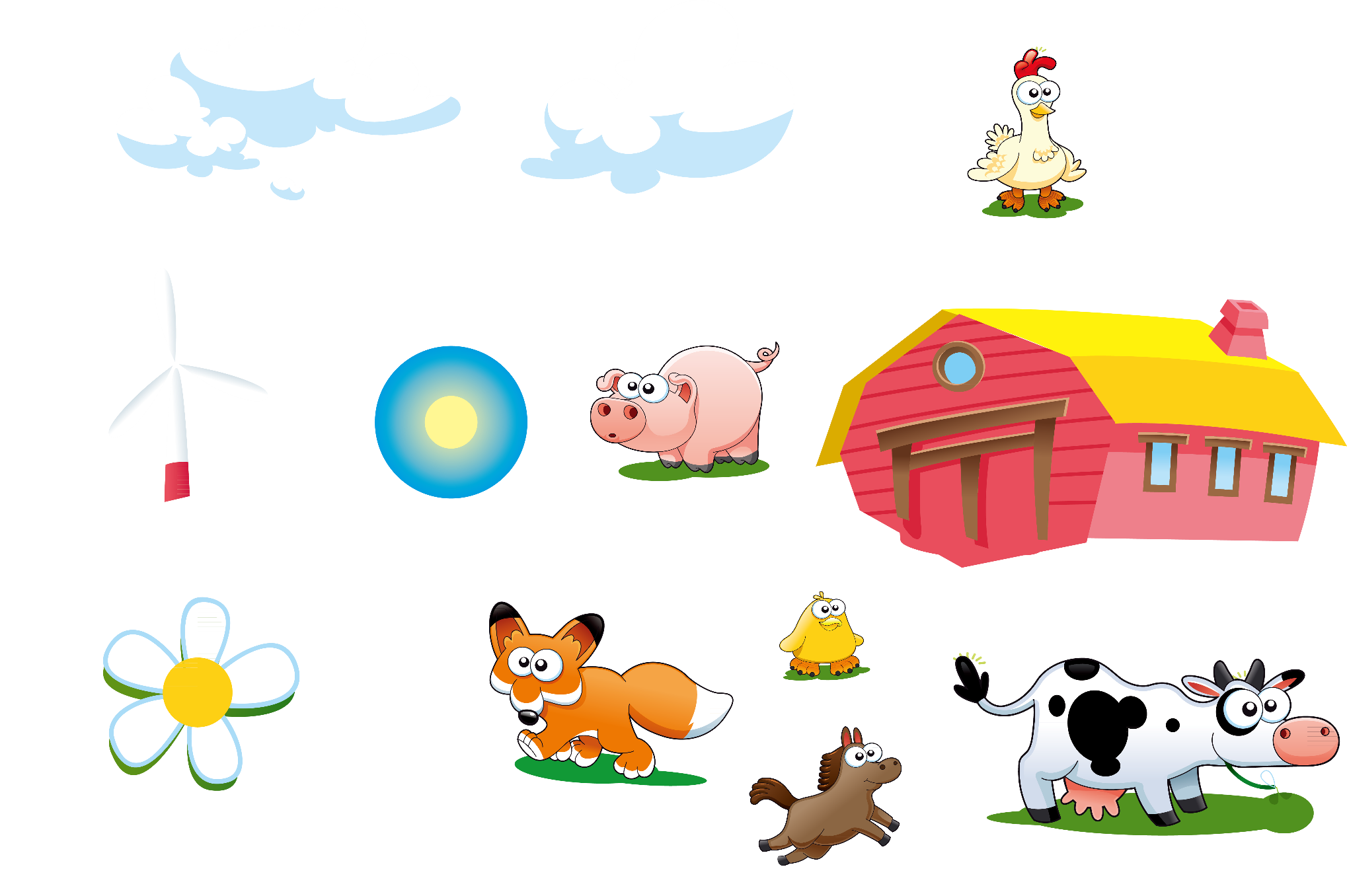 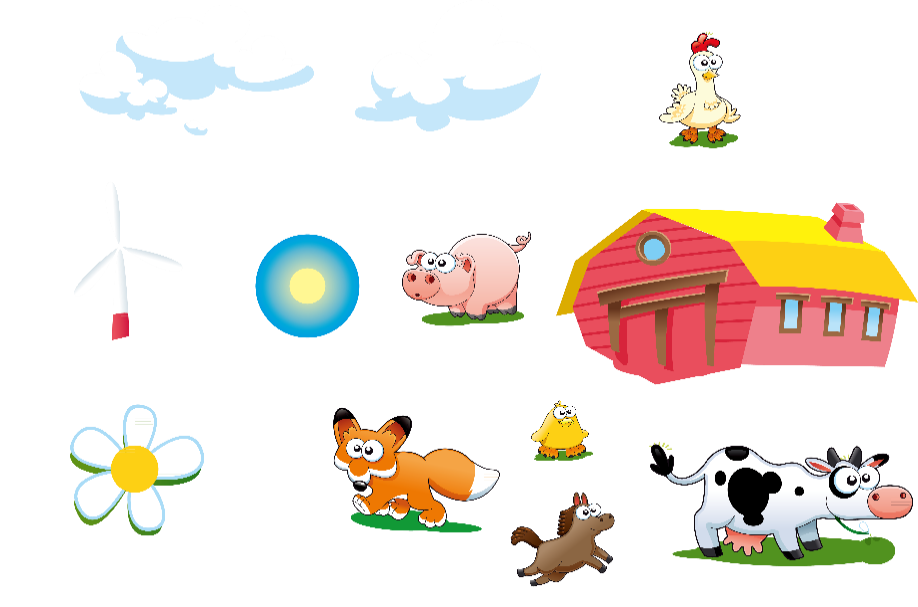 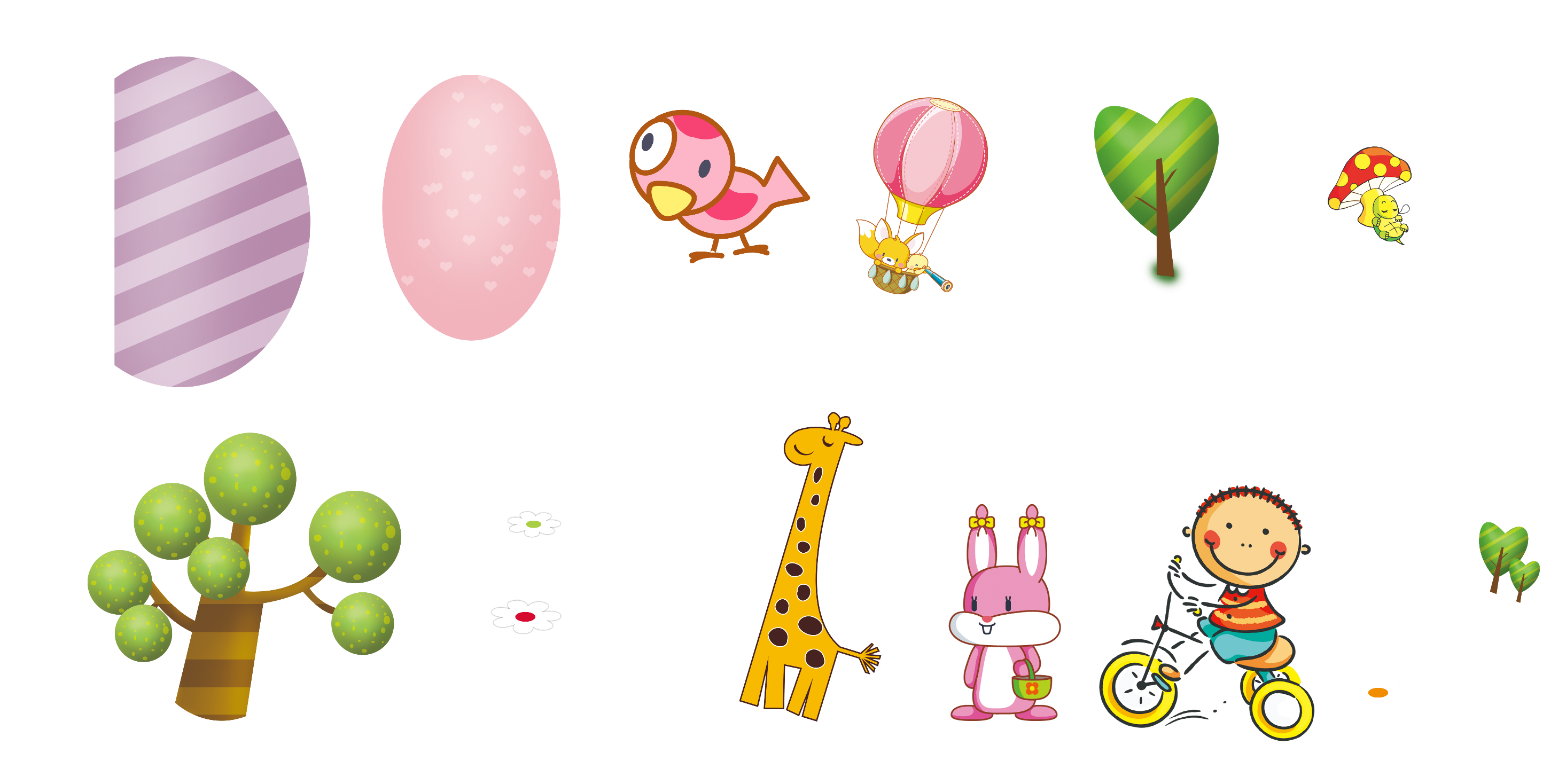 I.TÌM HIỂU CHUNG:
1.Tác giả
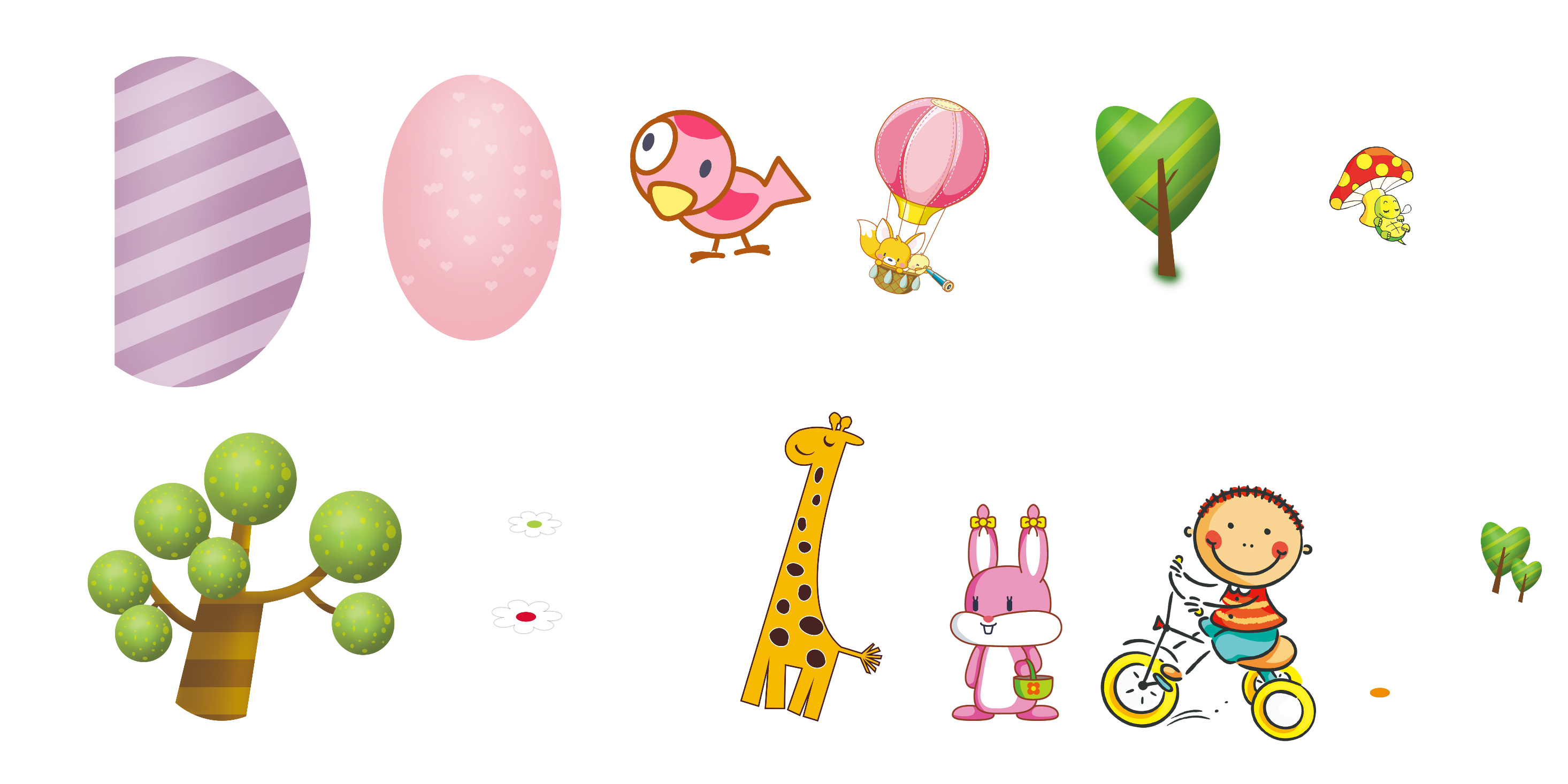 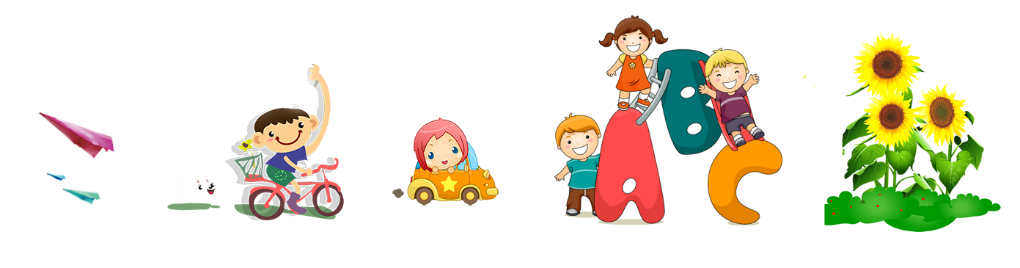 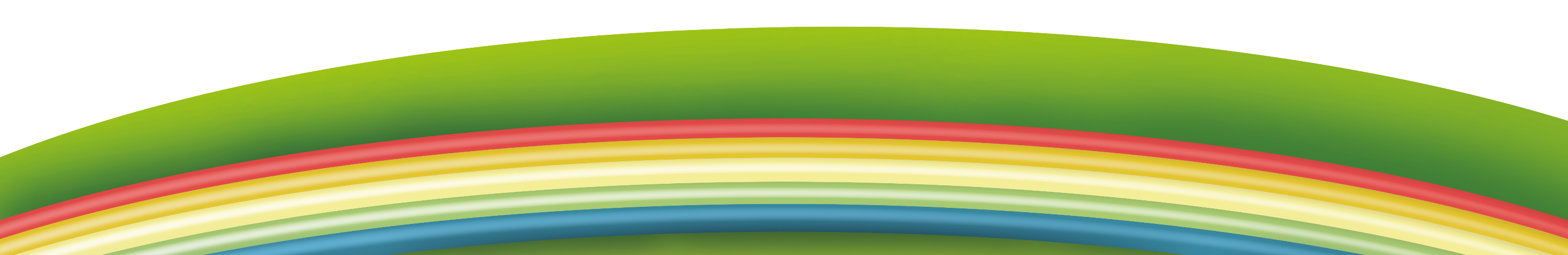 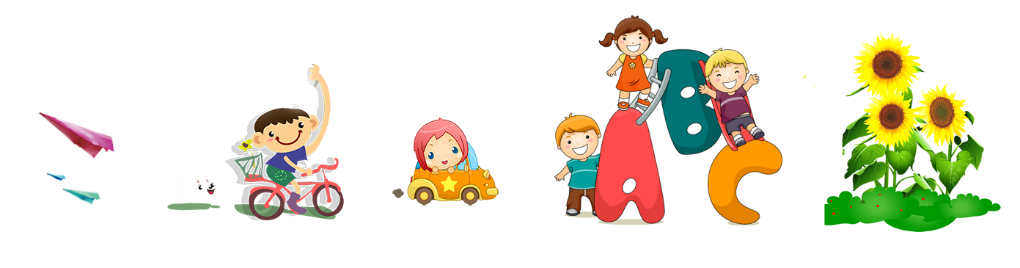 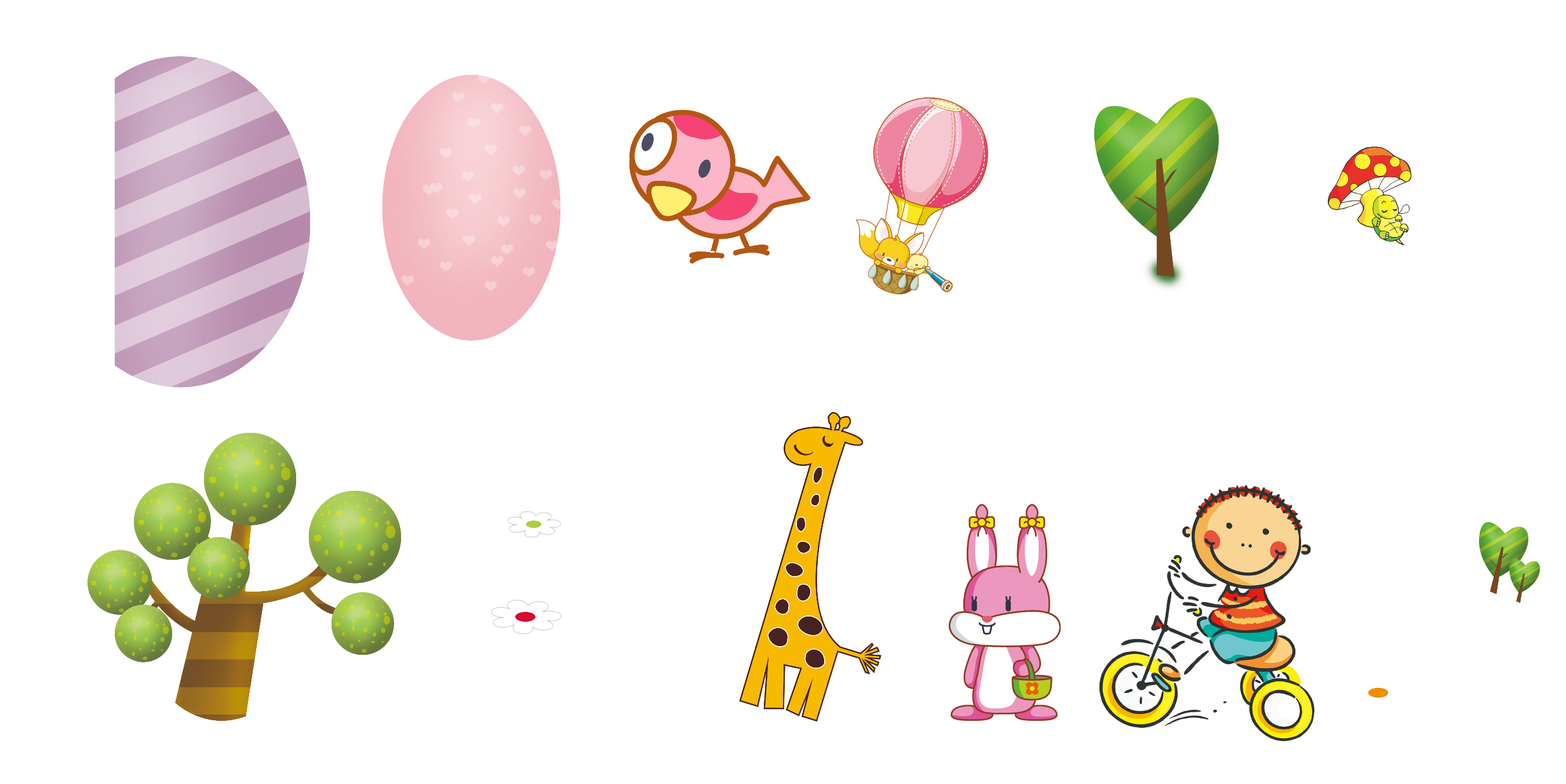 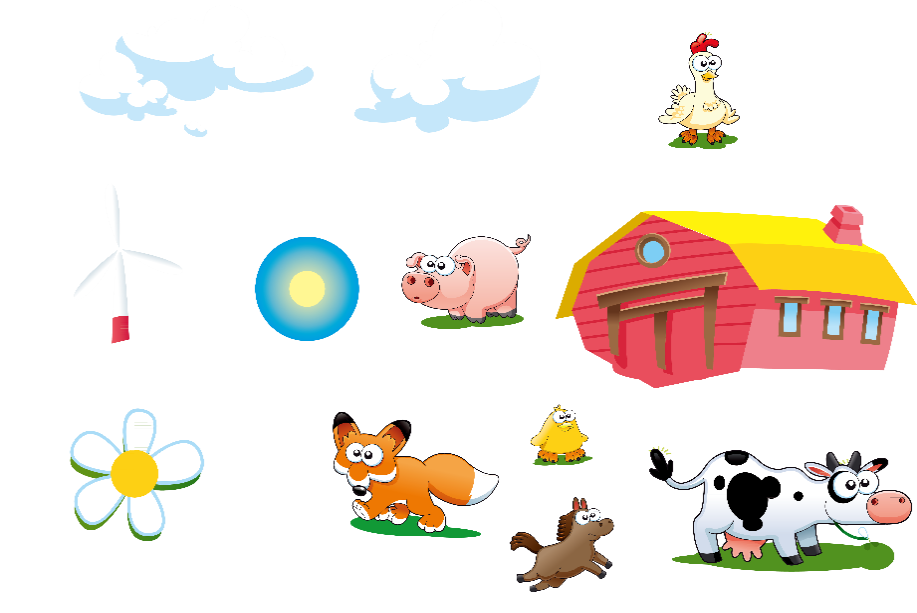 延迟符
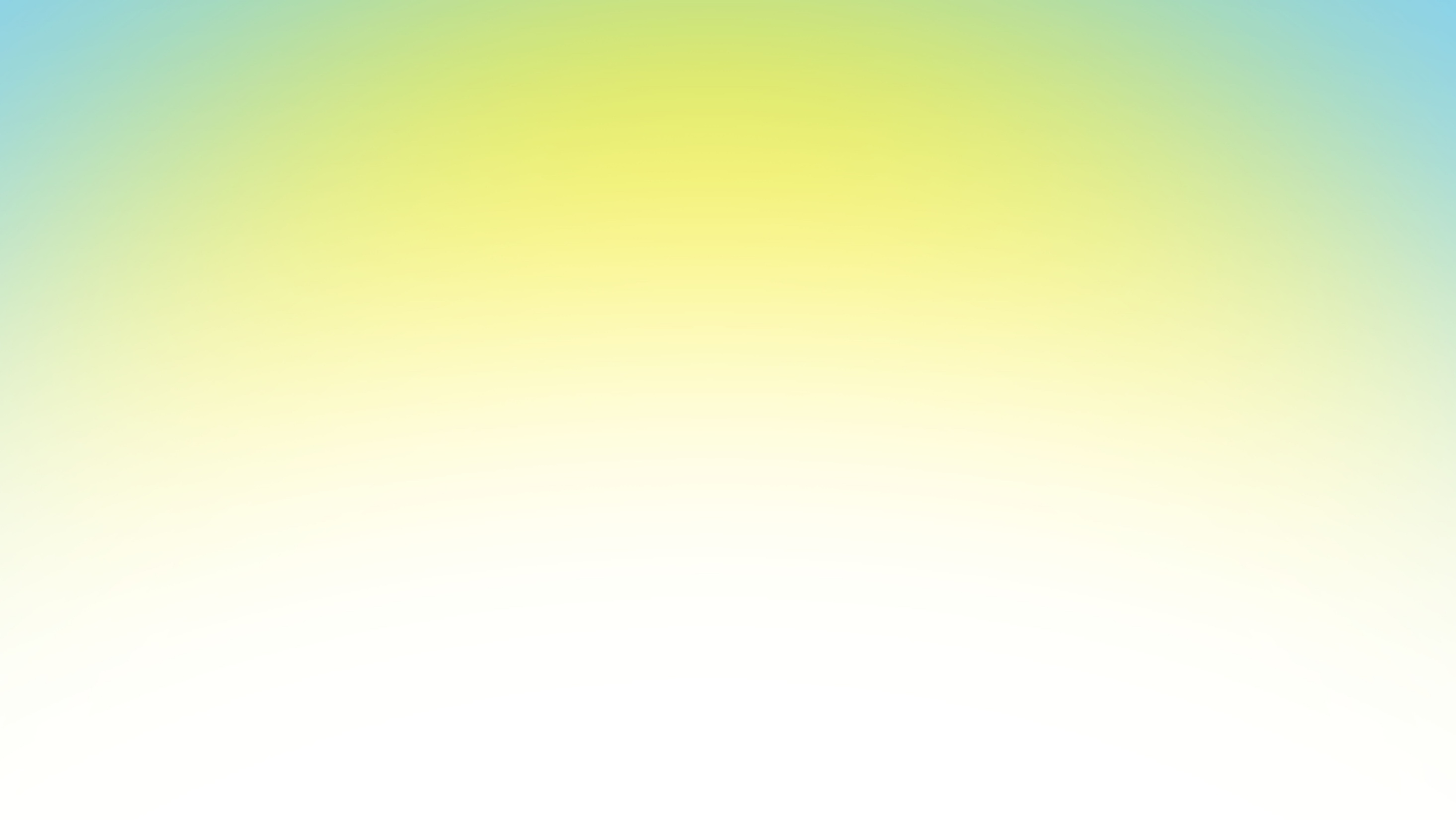 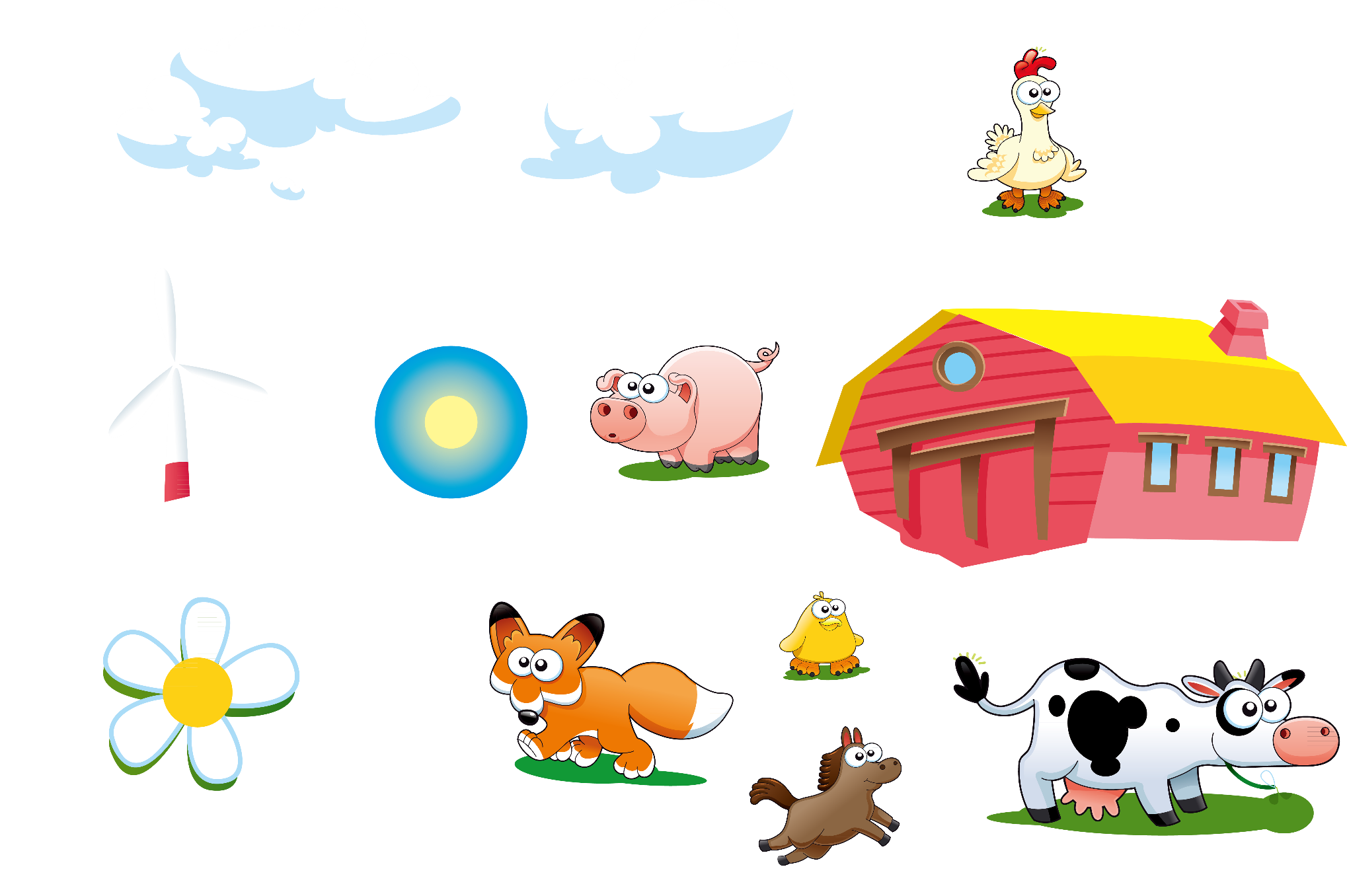 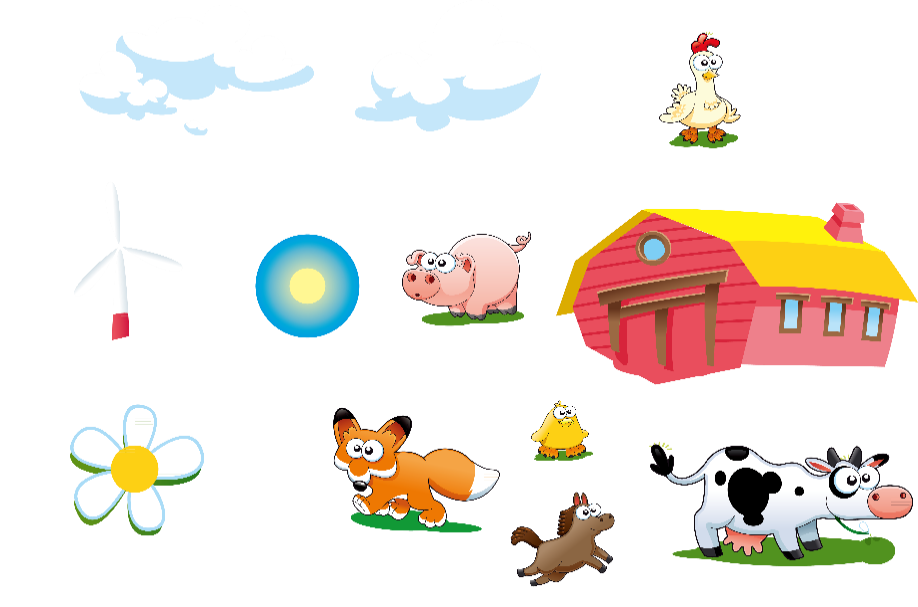 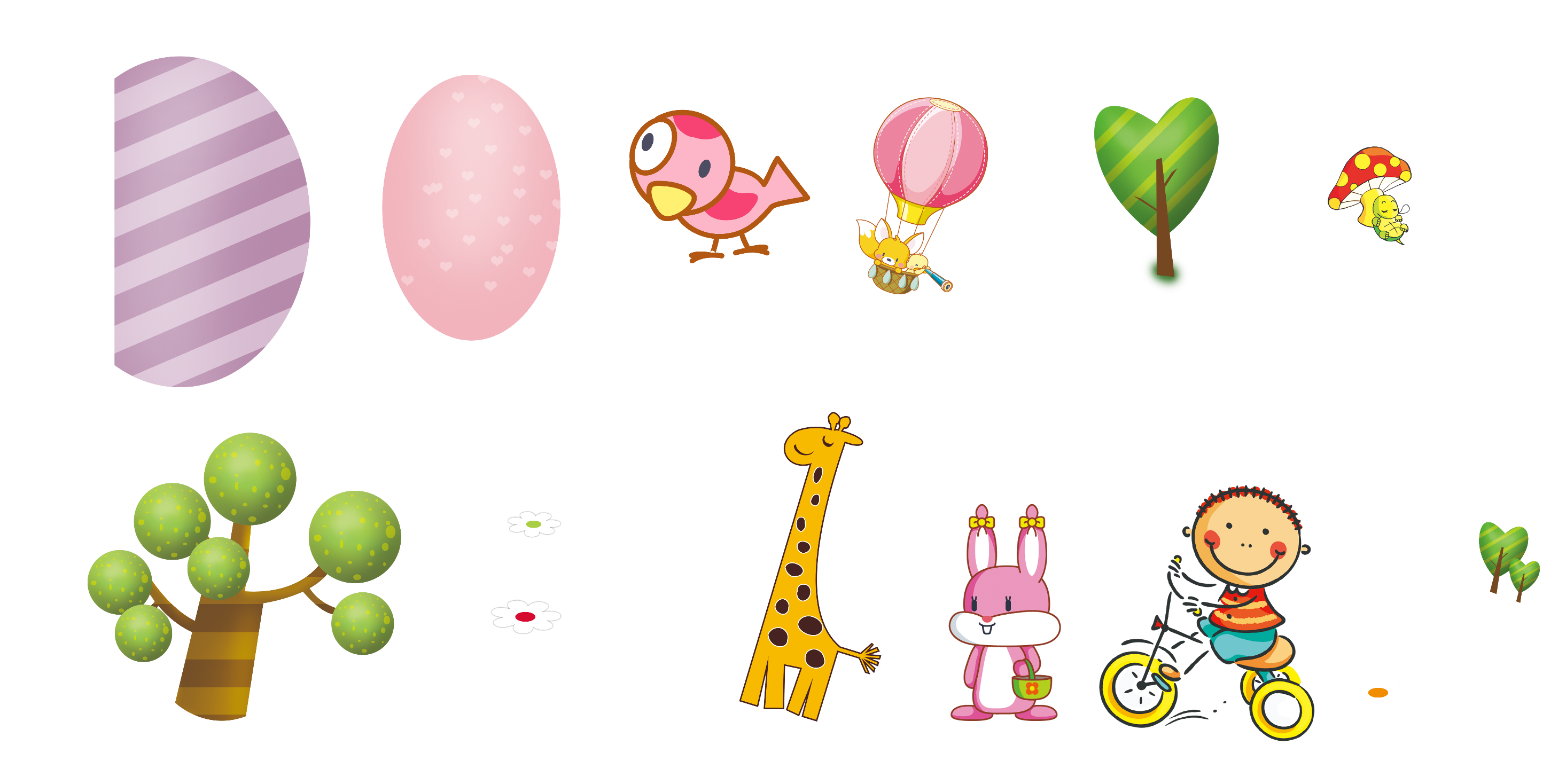 Nêu những hiểu biết của em về nhà văn Võ Thu Hương?
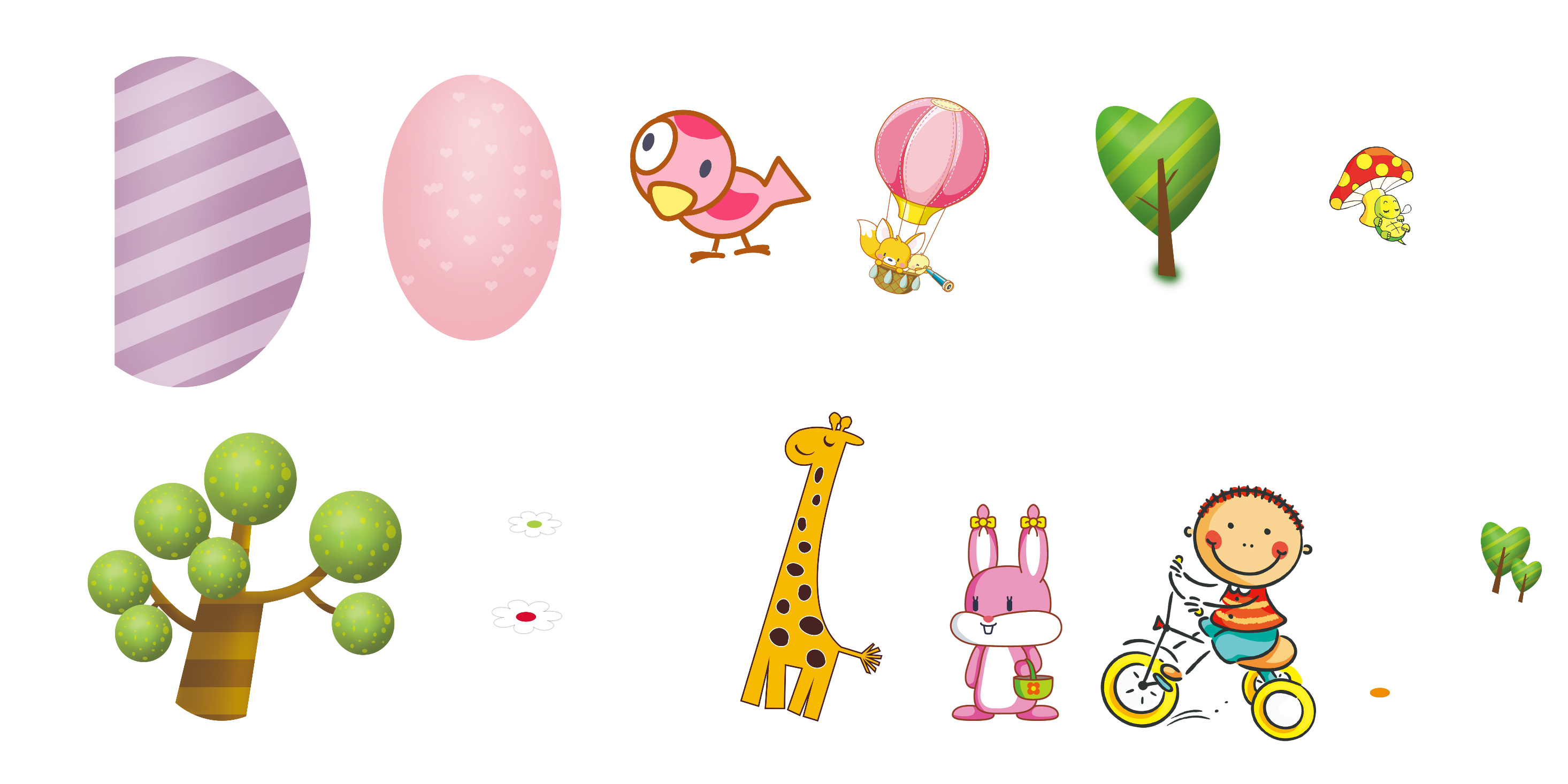 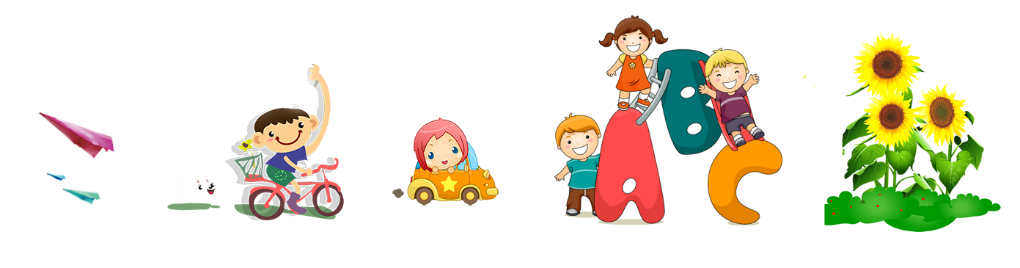 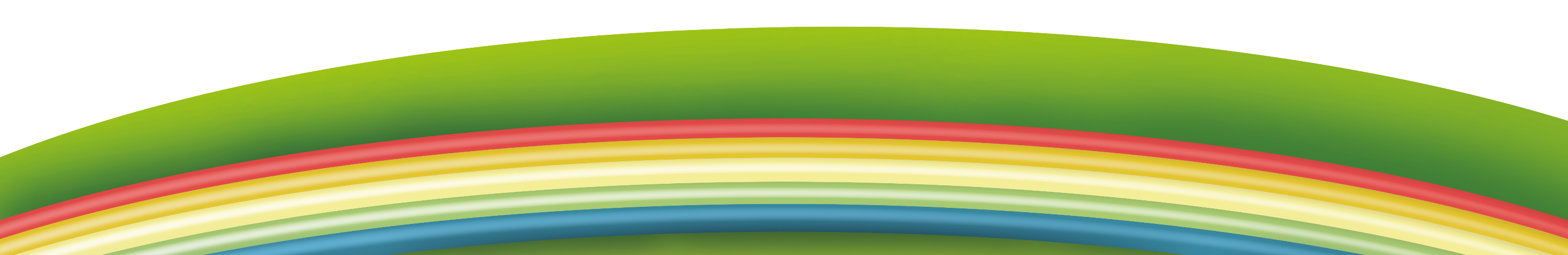 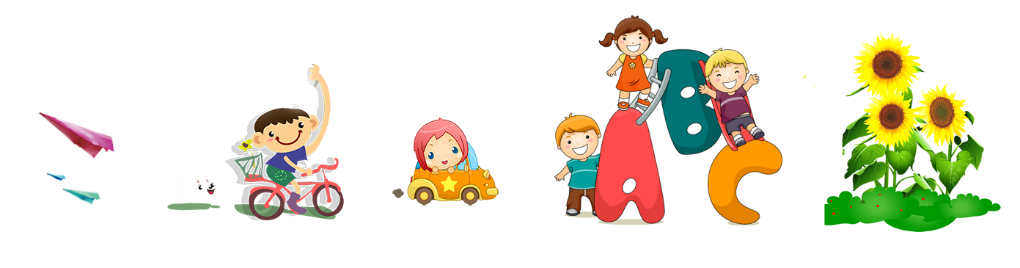 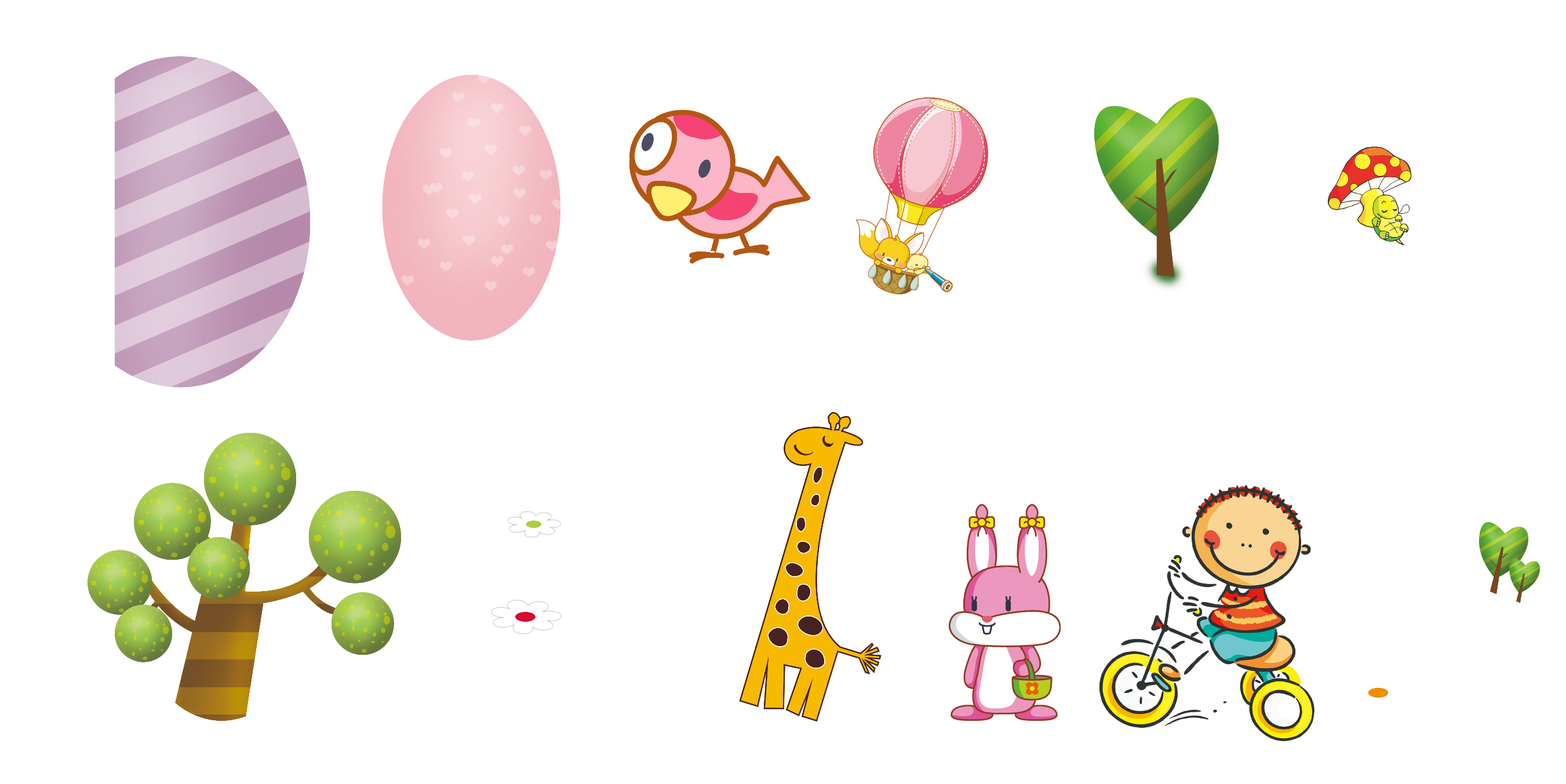 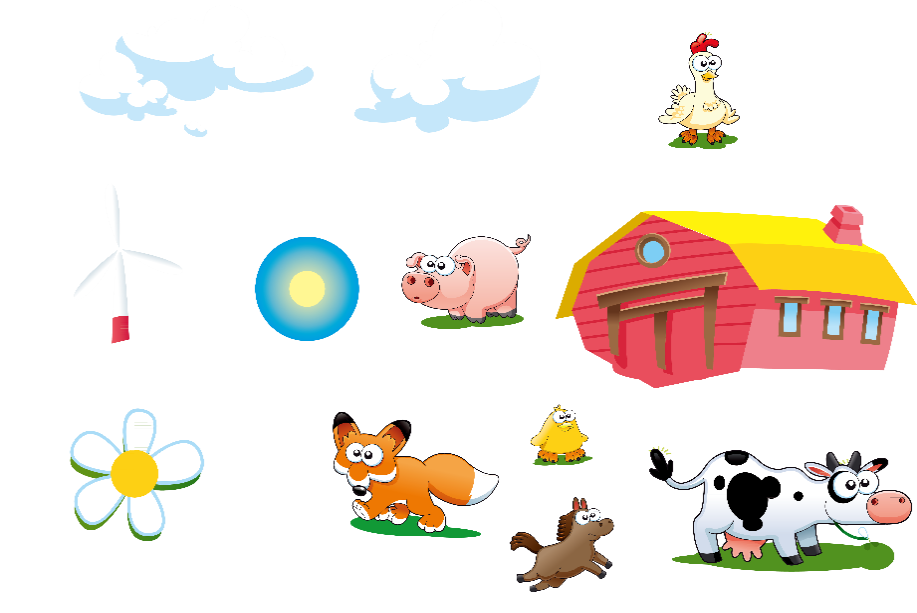 延迟符
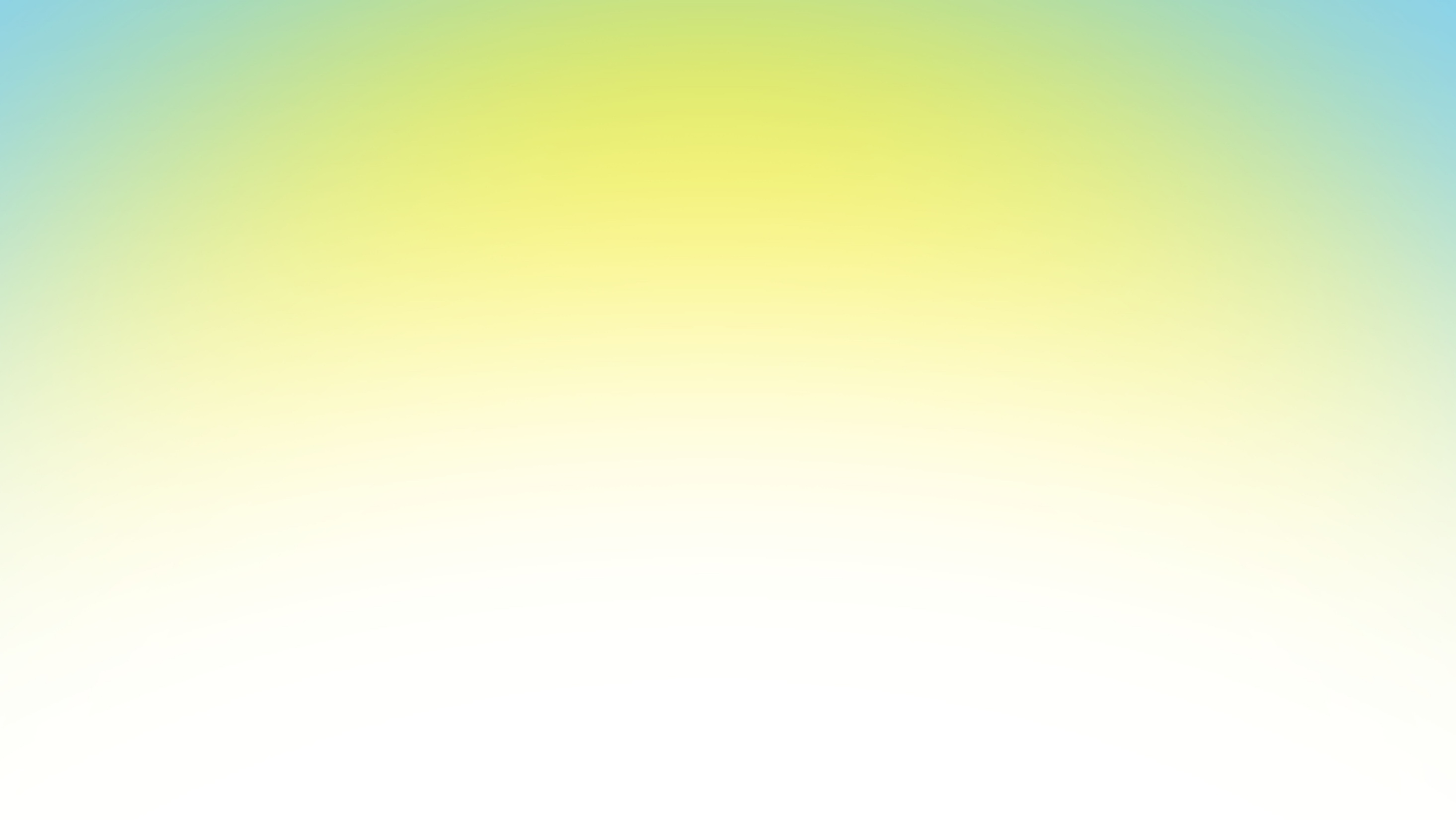 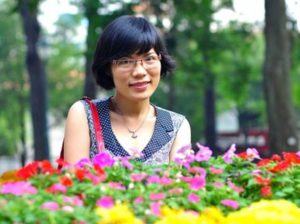 Nhà văn Võ Thu Hương sinh năm 1983, quê quán Nghệ An, hiện nay đang sống tại TP.HCM. Cô tốt nghiệp Khoa Ngữ văn – Báo chí trường Đại học KHXH & NV TP.HCM, là Hội viên Hội Nhà văn Việt Nam. Cô là tác giả của nhiều cuốn sách dành cho thiếu nhi.
Nhà văn Võ Thu Hương
延迟符
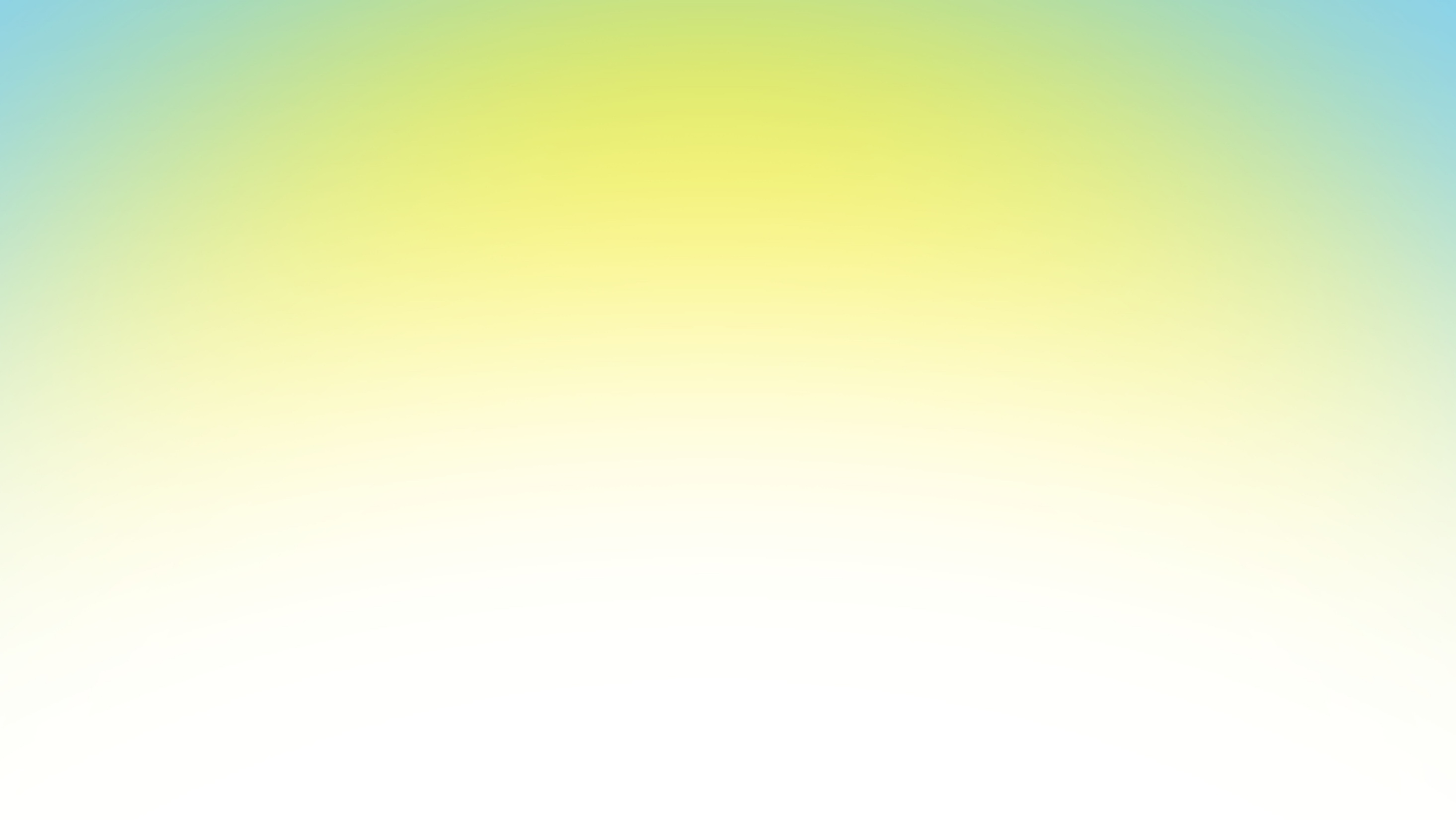 Một số tác phẩm của cô:
- Nụ cười Chim Sắt (truyện kí, NXB Kim Đồng)– Những đóa hoa mặt trời (tập truyện, NXB Kim Đồng)– Quà của Thần Núi (tập truyện, NXB Tổng Hợp)
– Qua một khúc sông (tập truyện ngắn,– NXB Hội Nhà văn)
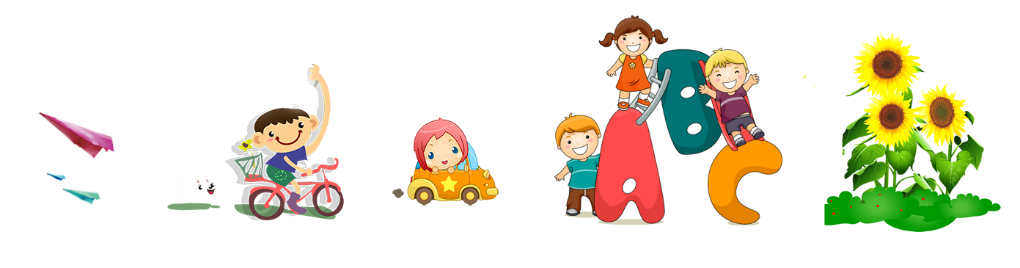 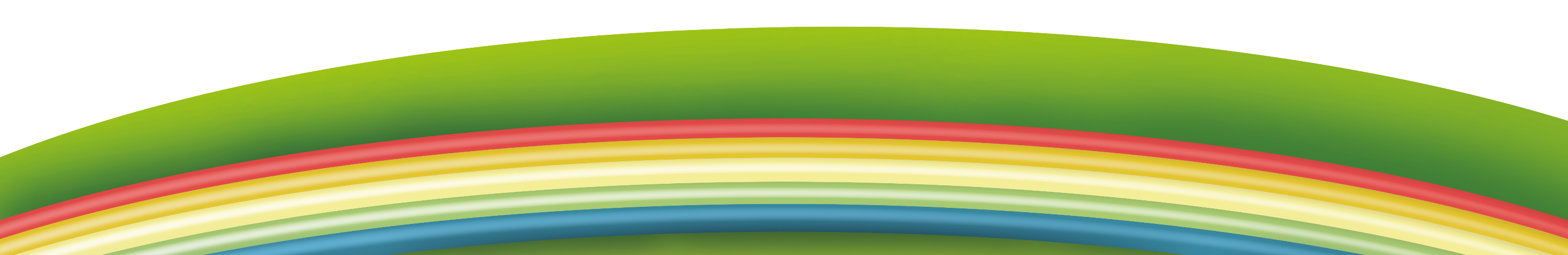 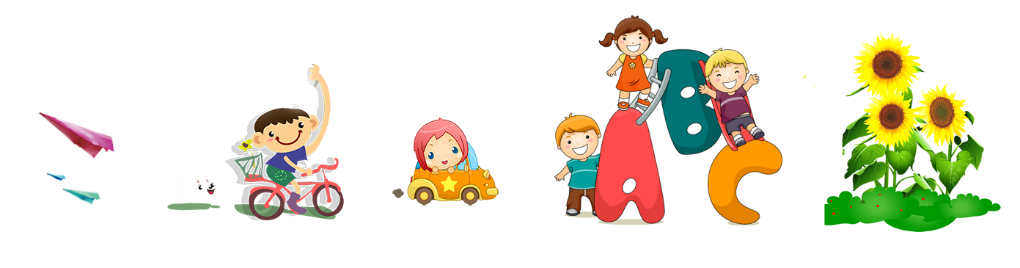 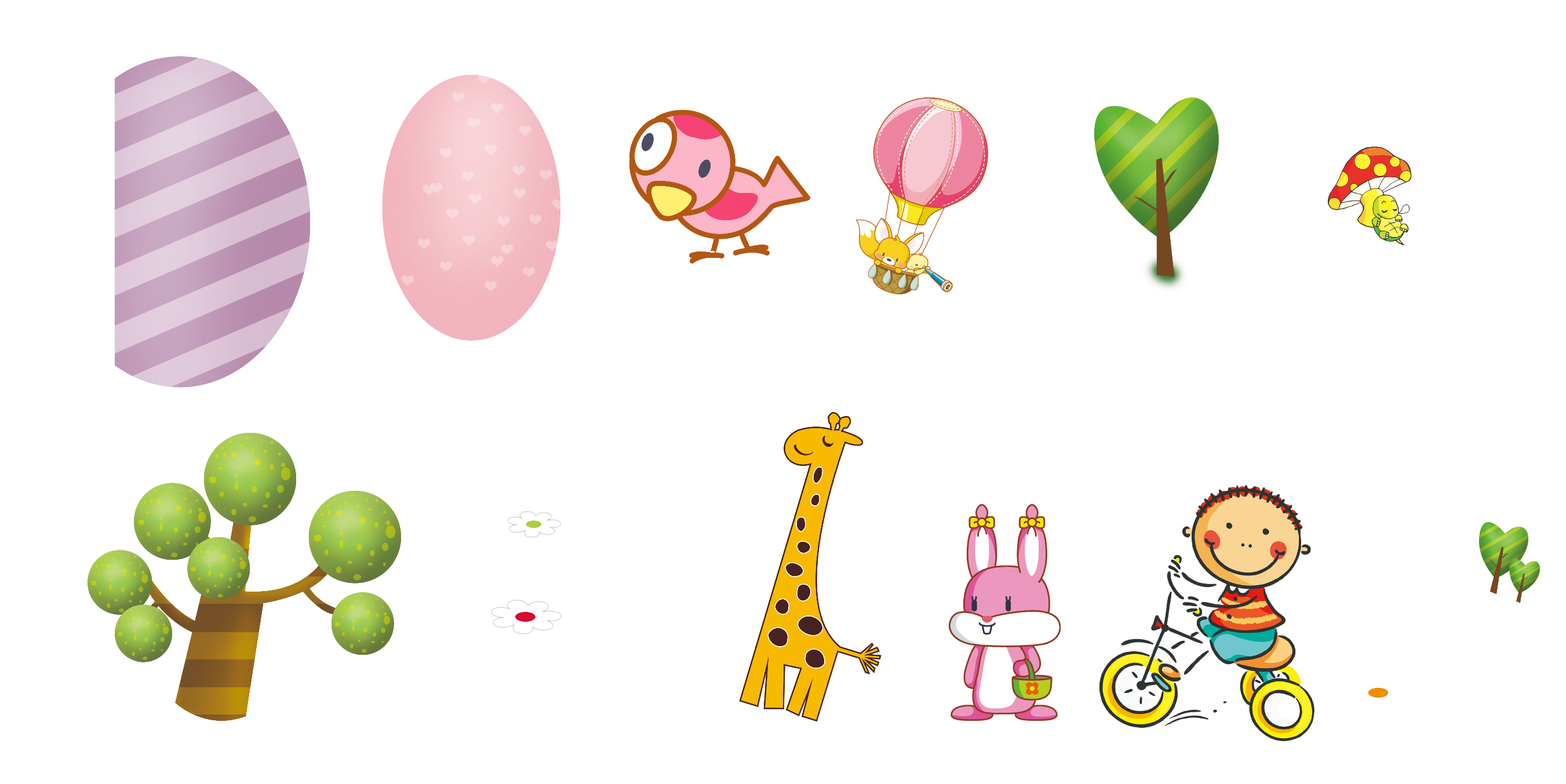 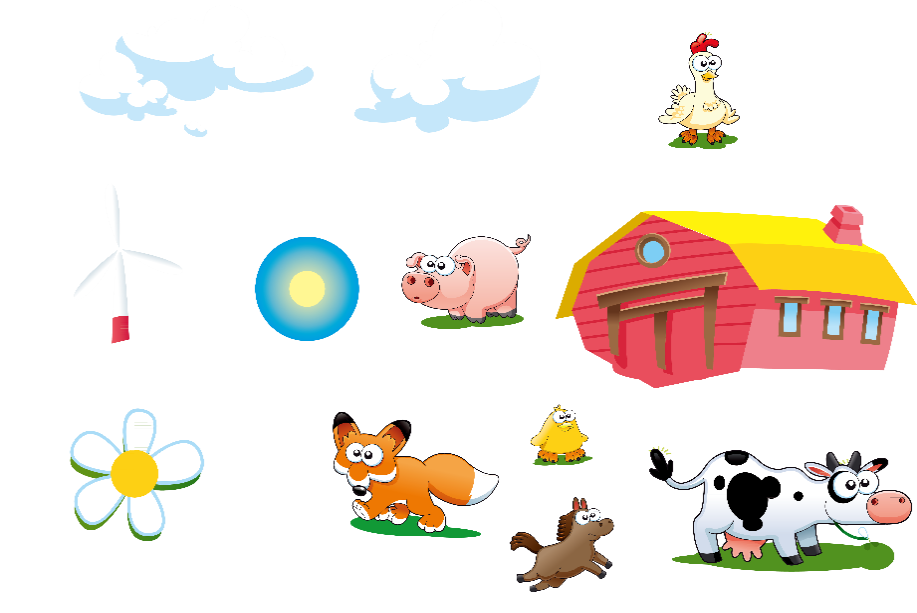 延迟符
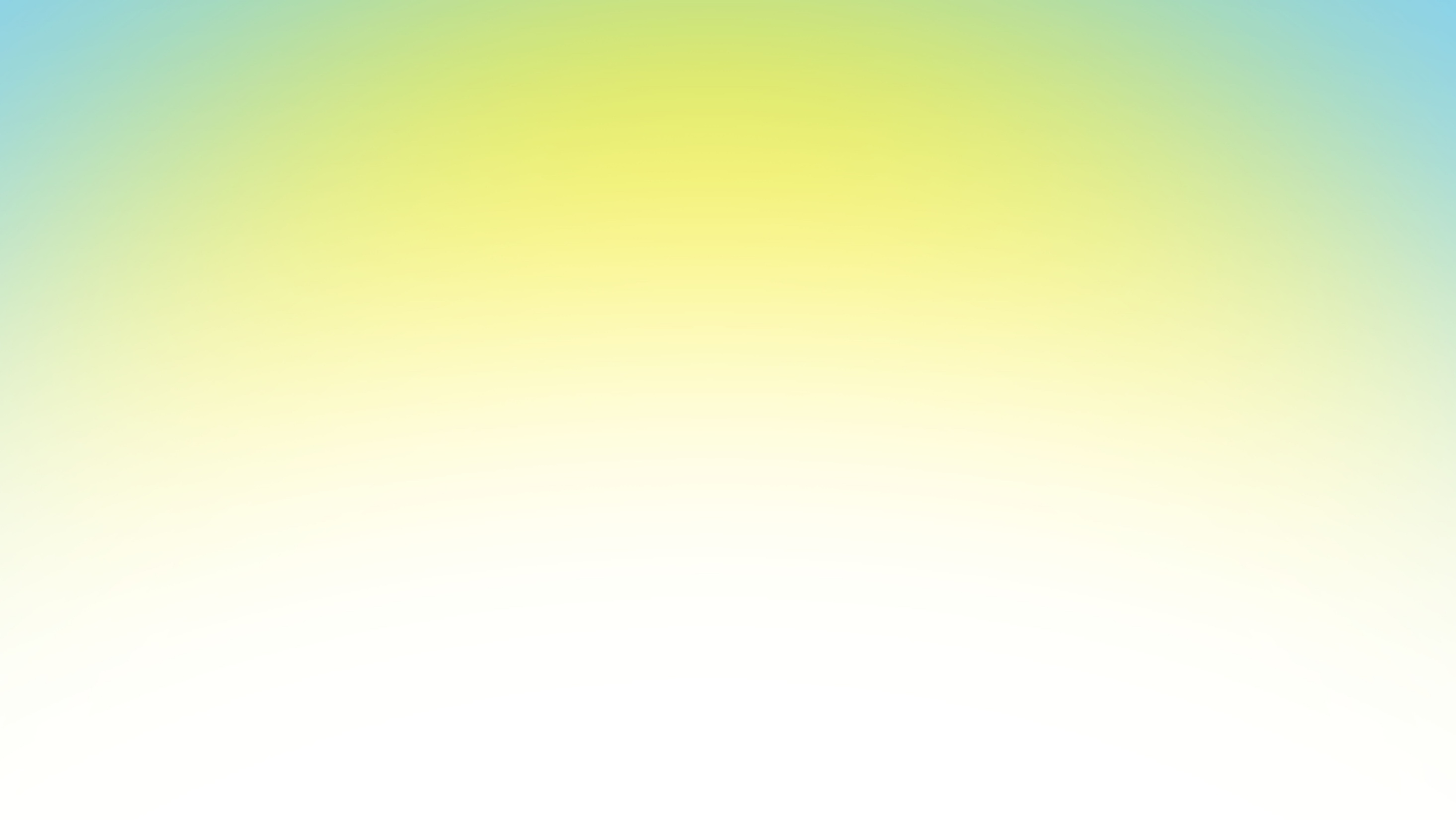 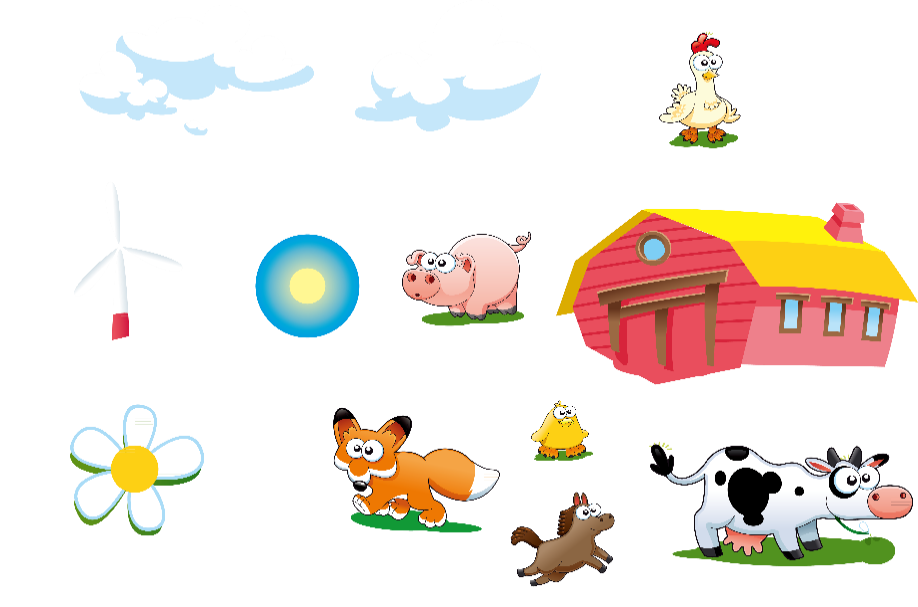 I.TÌM HIỂU CHUNG:
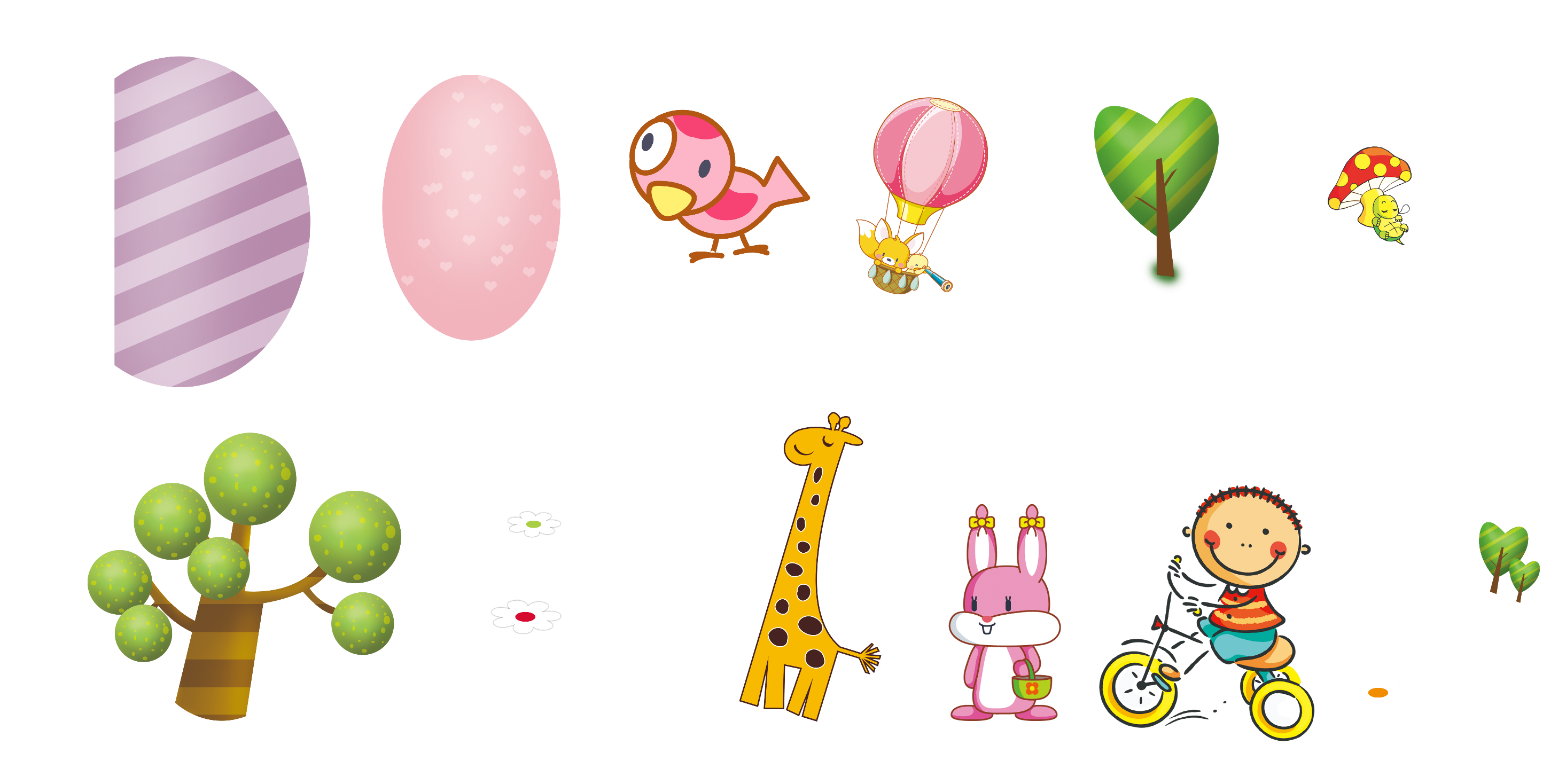 1.Tác giả
2.Tác phẩm
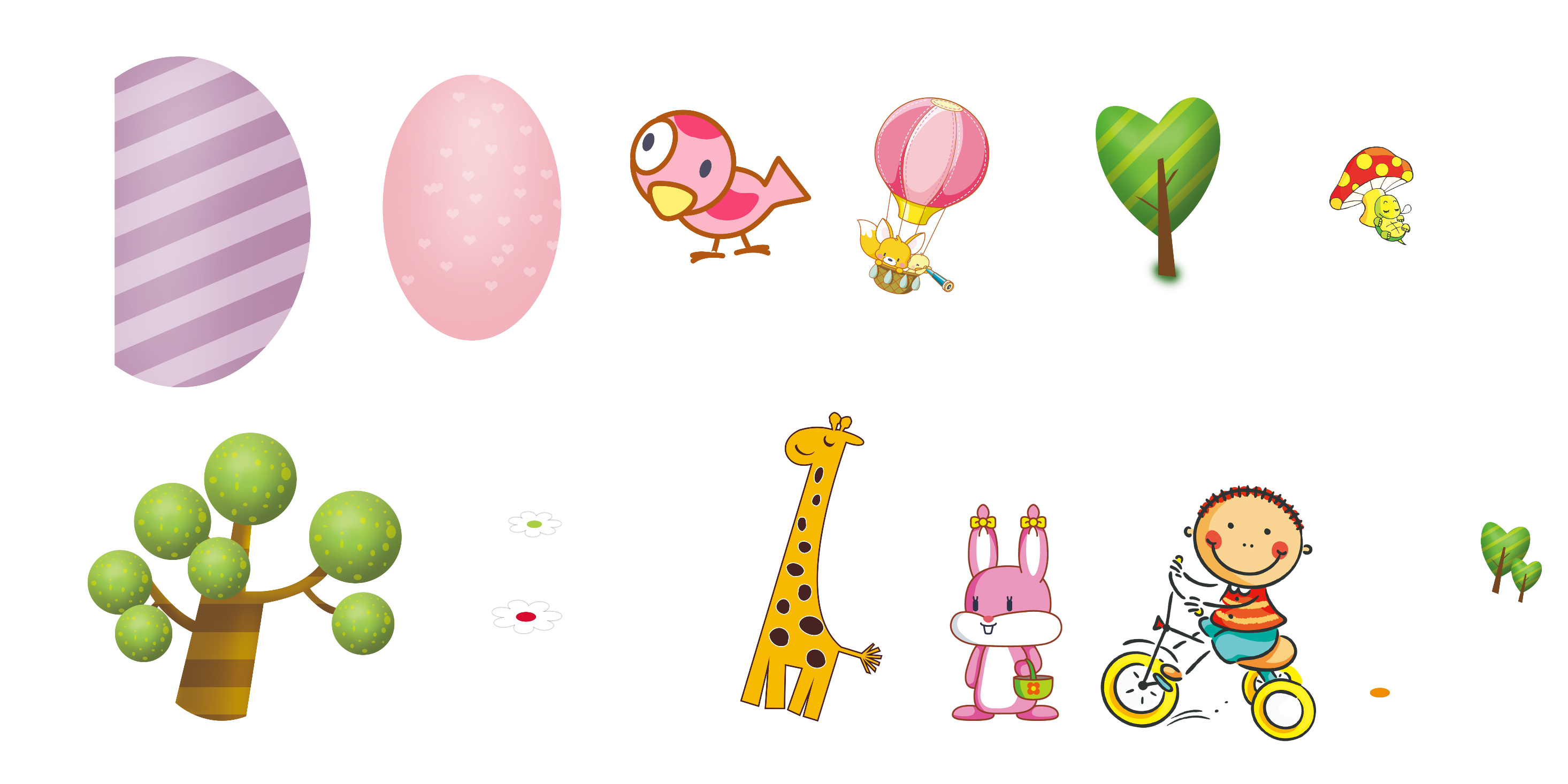 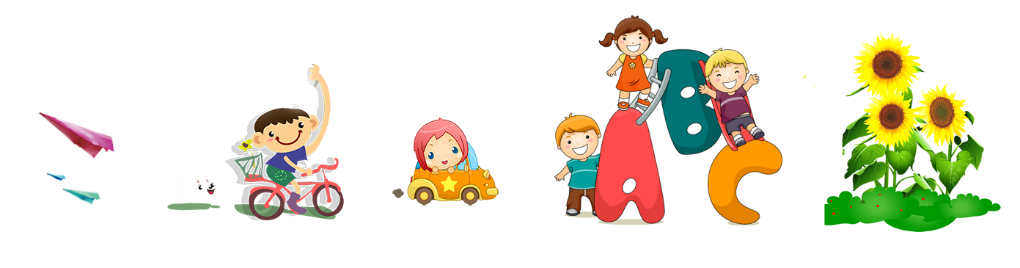 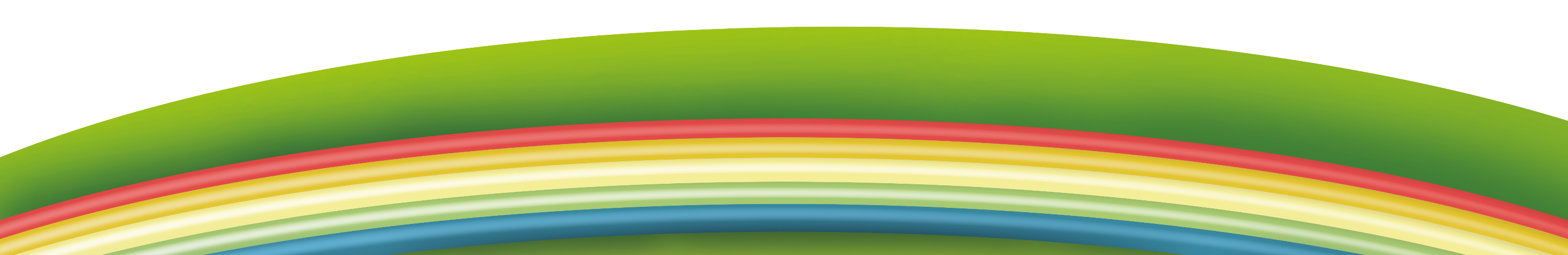 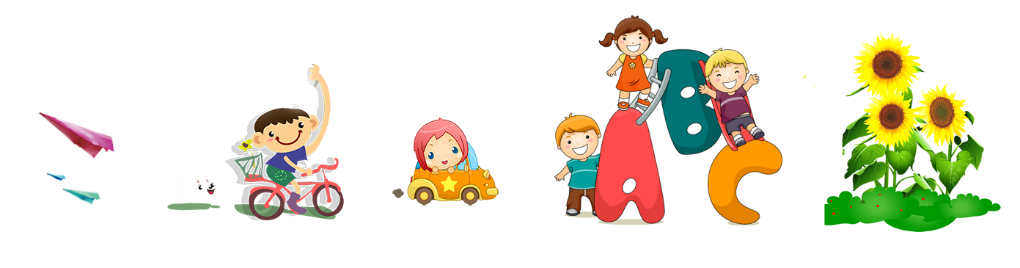 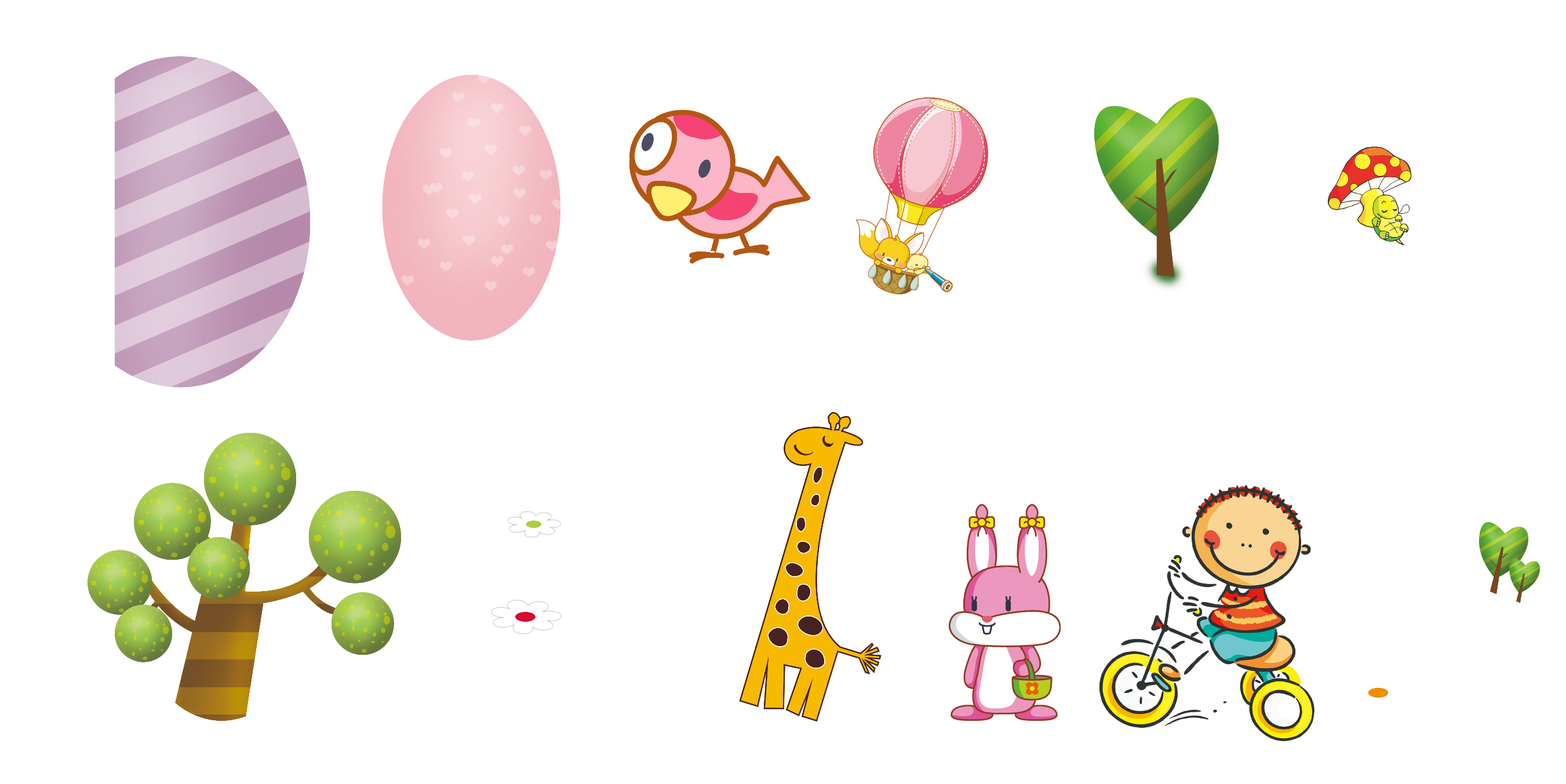 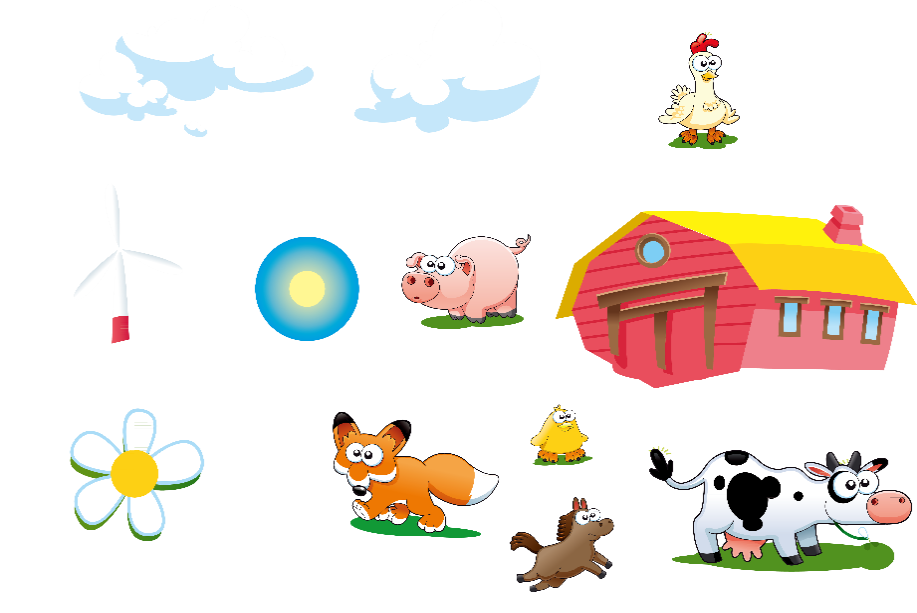 延迟符
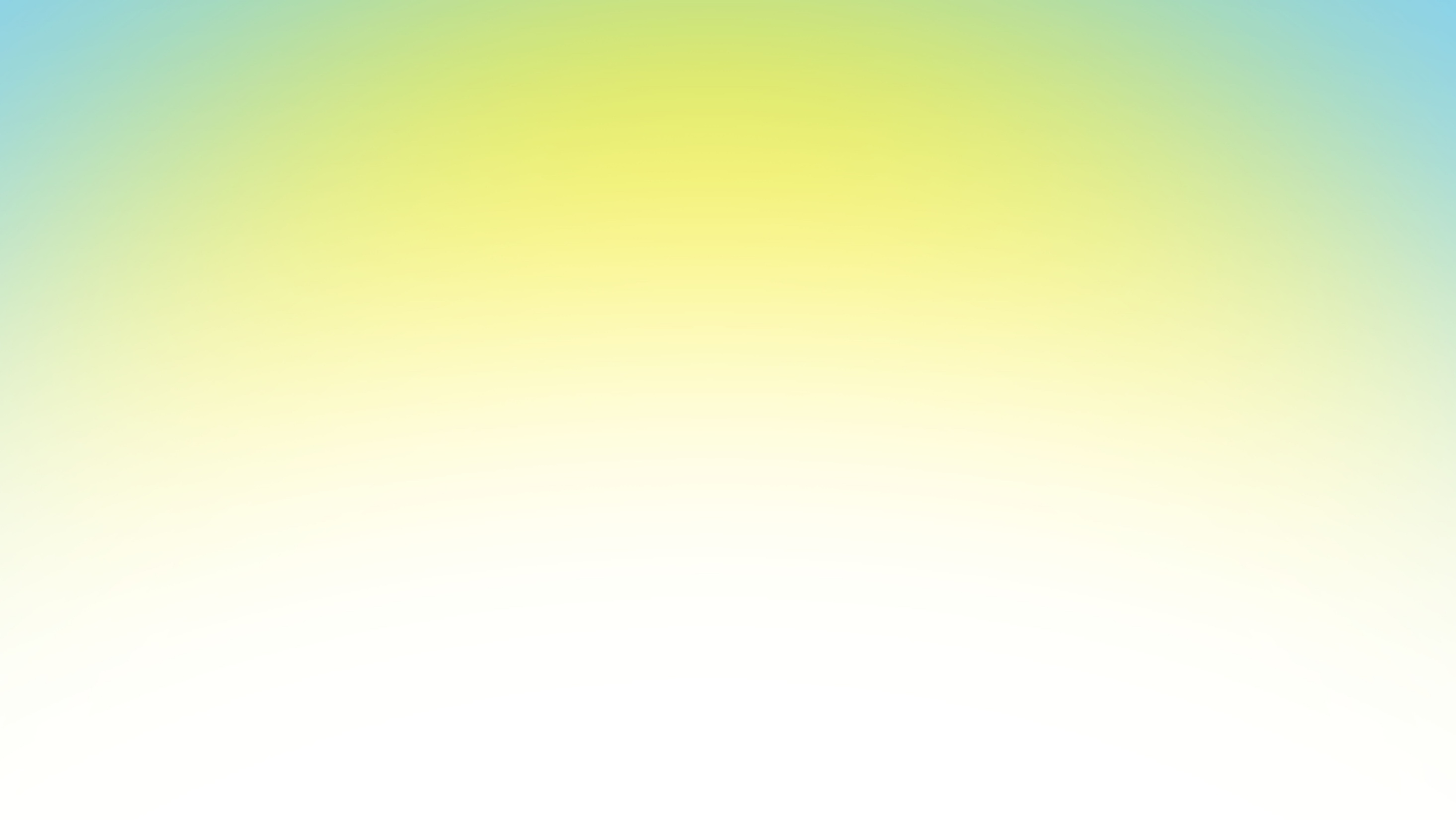 I.2.1.TRẢI NGHIỆM CÙNG VĂN BẢN
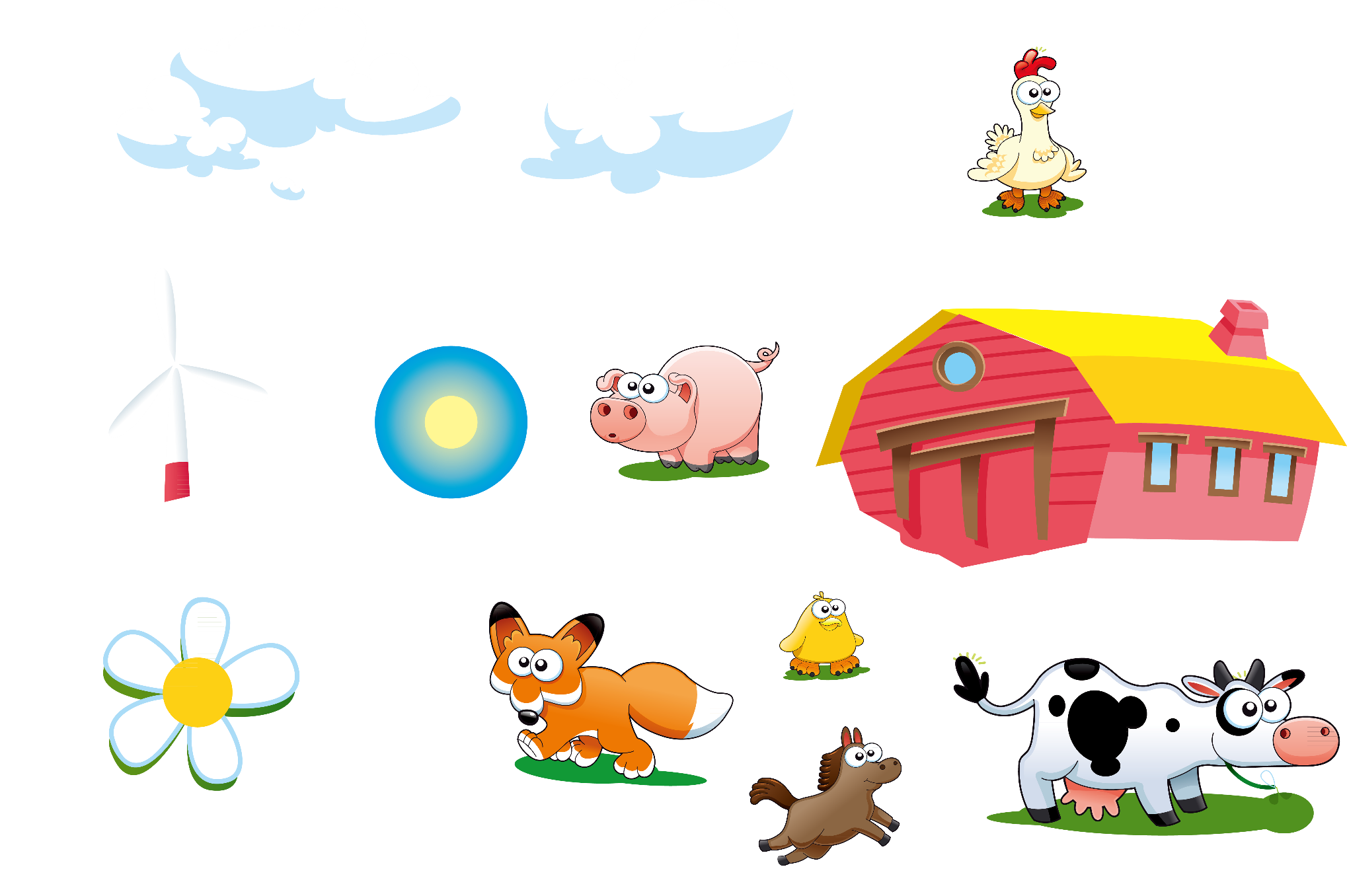 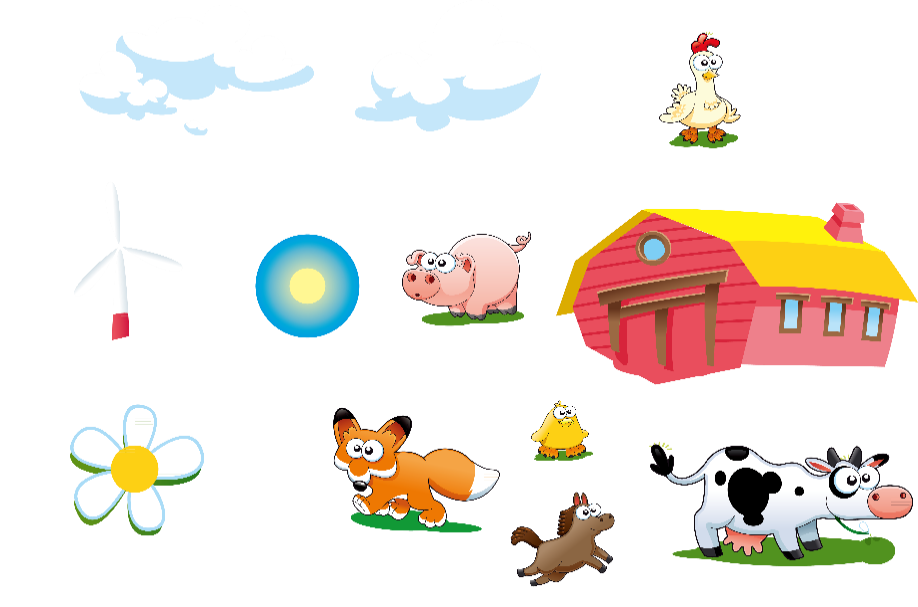 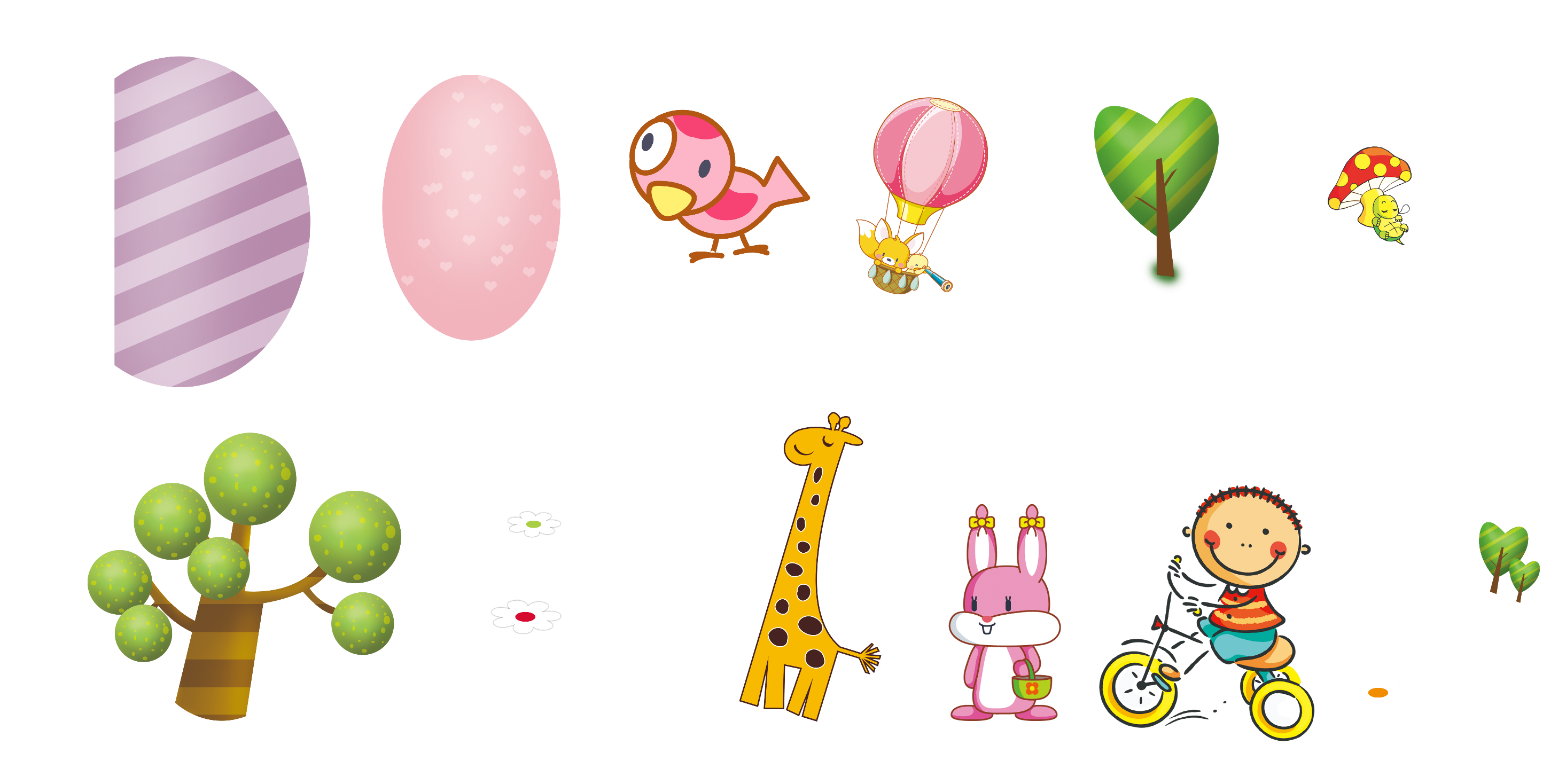 Cách đọc:
Khi đọc, cần chú ý đọc chậm rãi, diễn cảm, thể hiện cảm xúc. Sau mỗi phần cần dừng lại 1,2 phút để suy ngẫm và nhớ lại các chi tiết chính trong phần truyện vừa đọc.
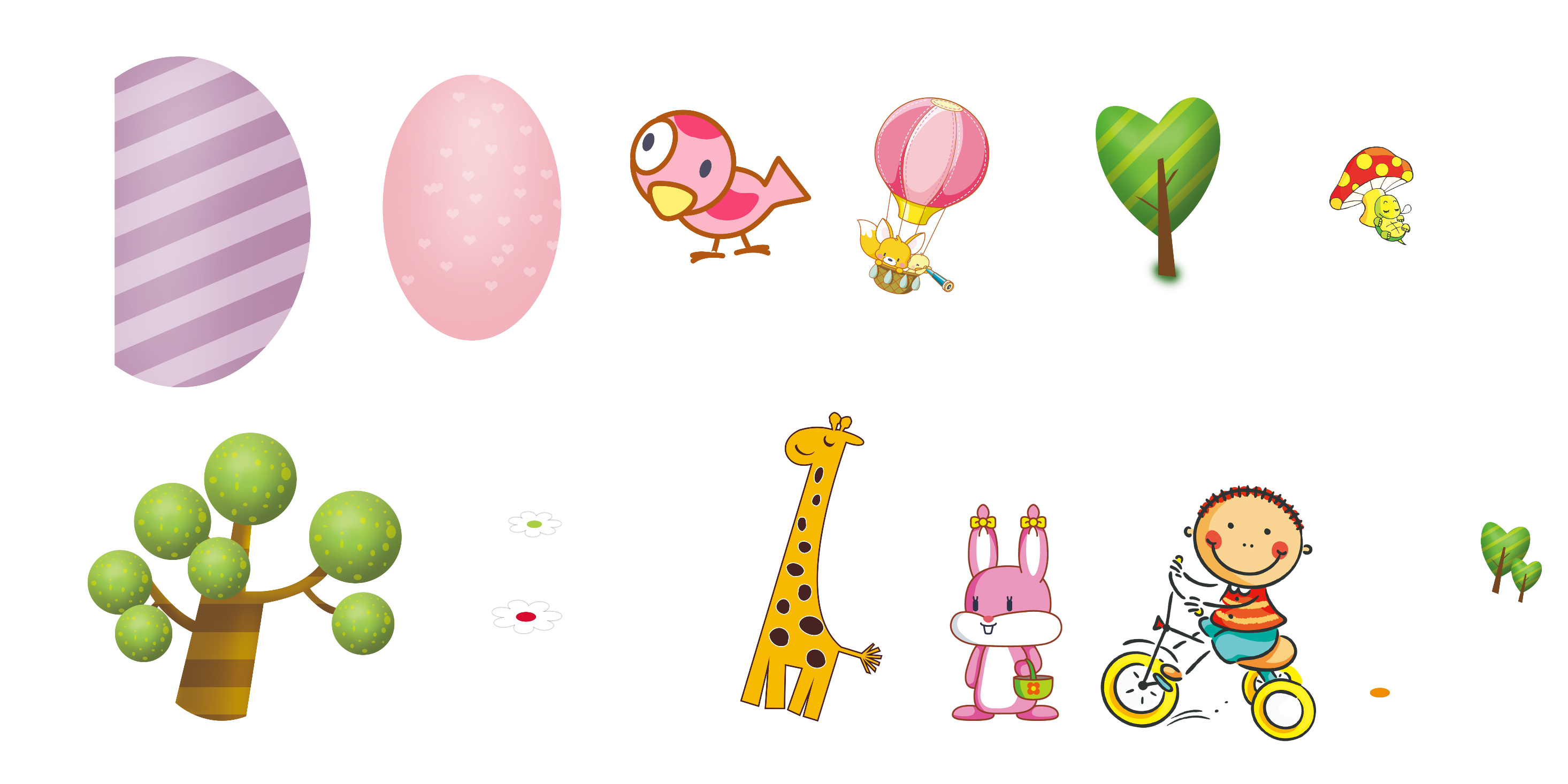 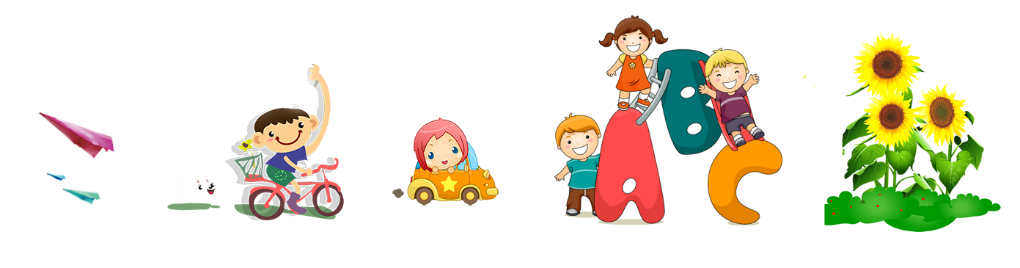 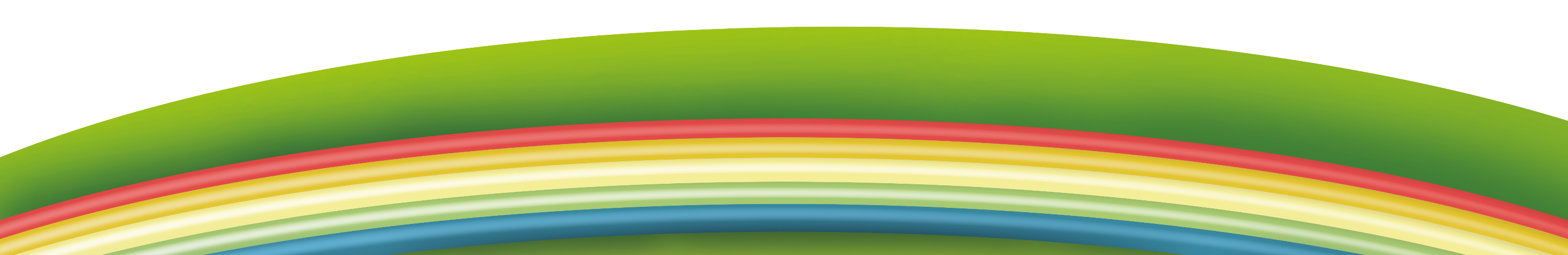 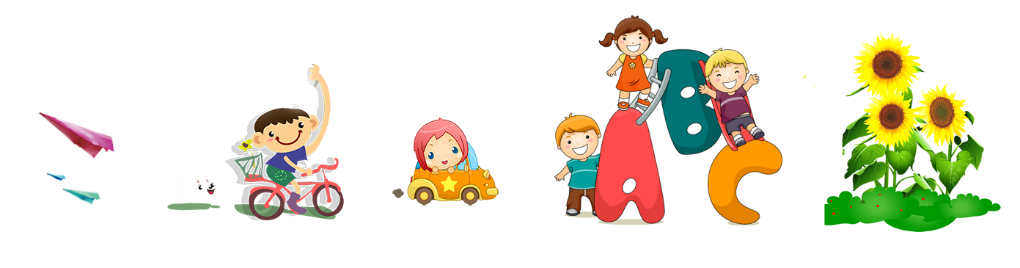 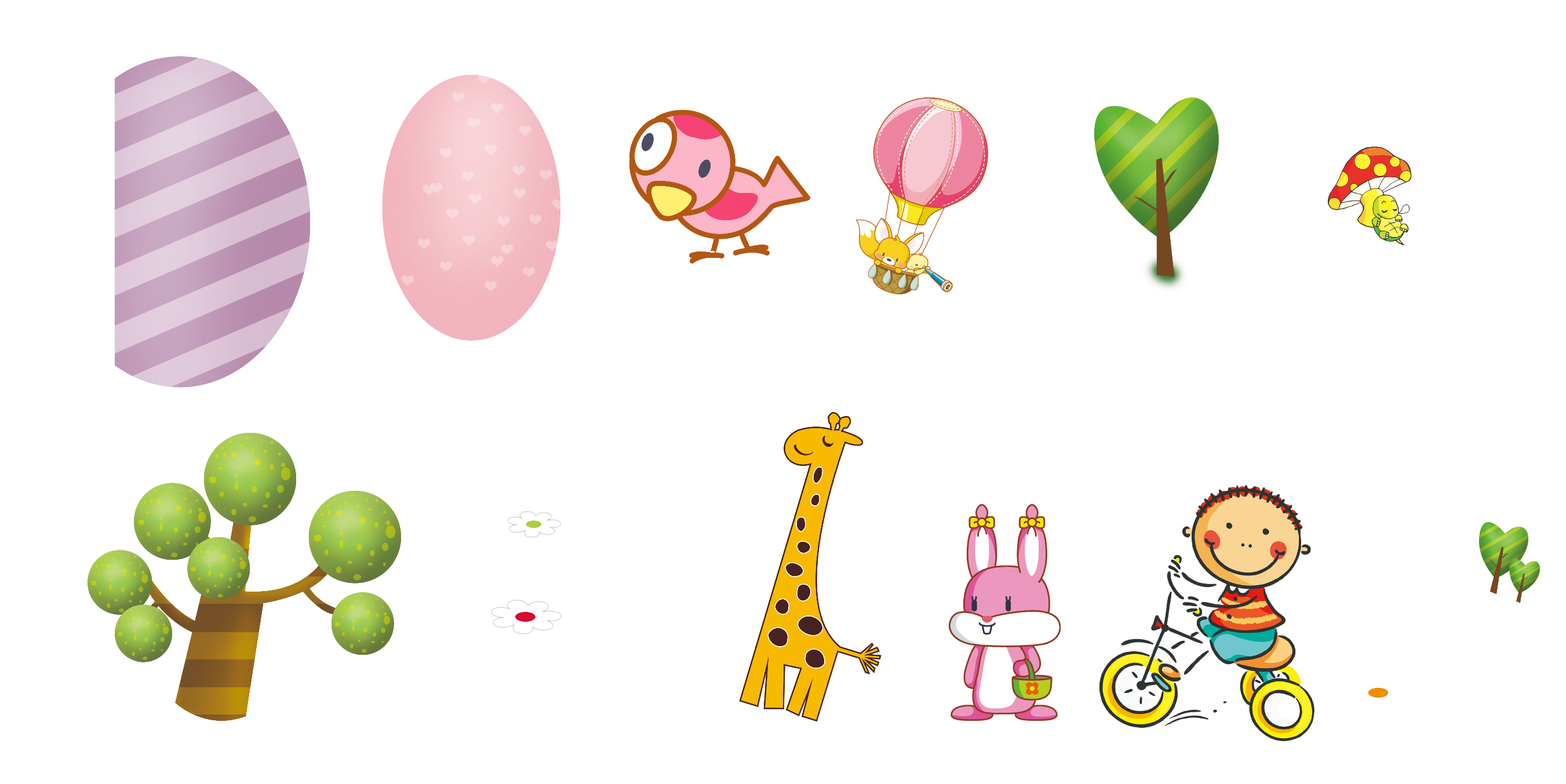 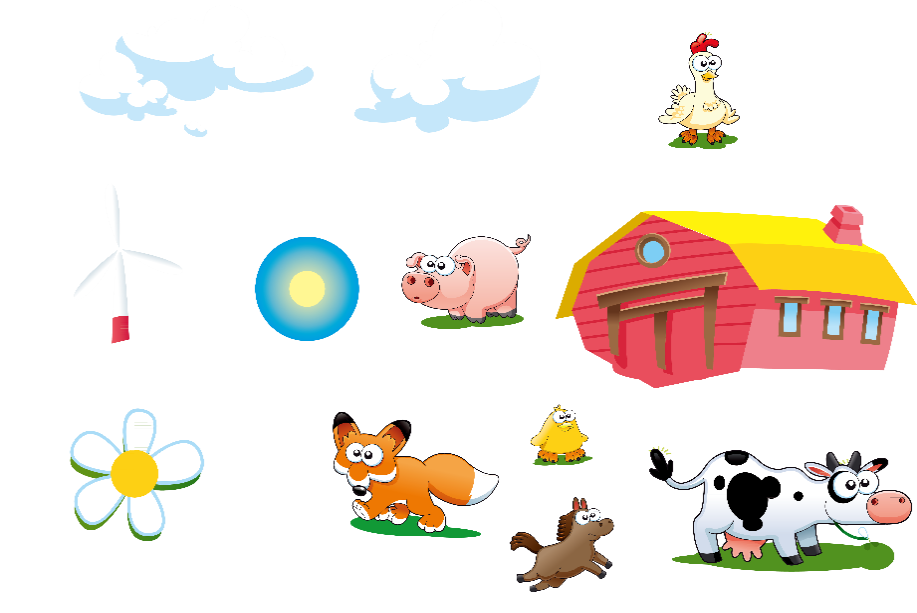 延迟符
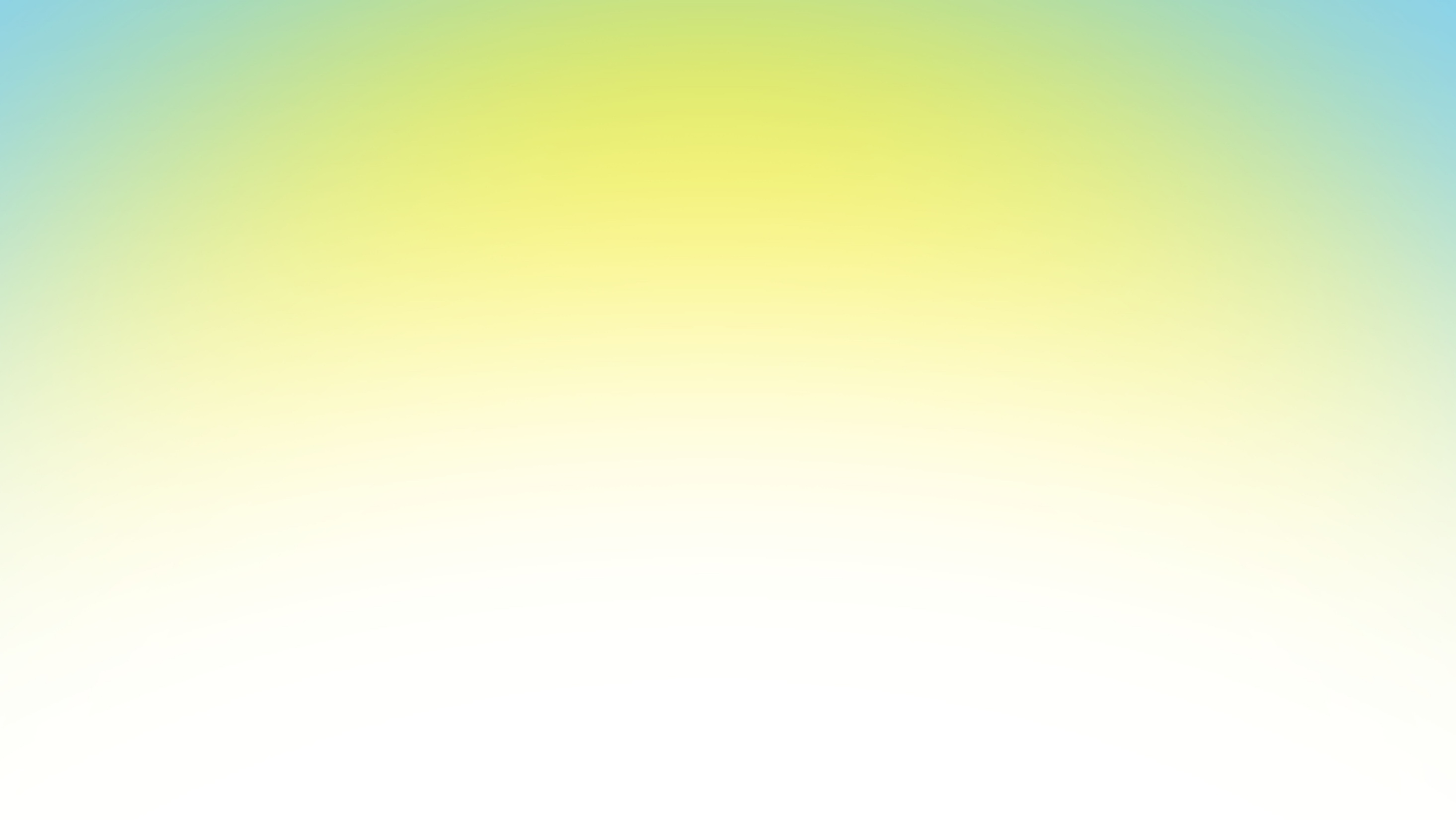 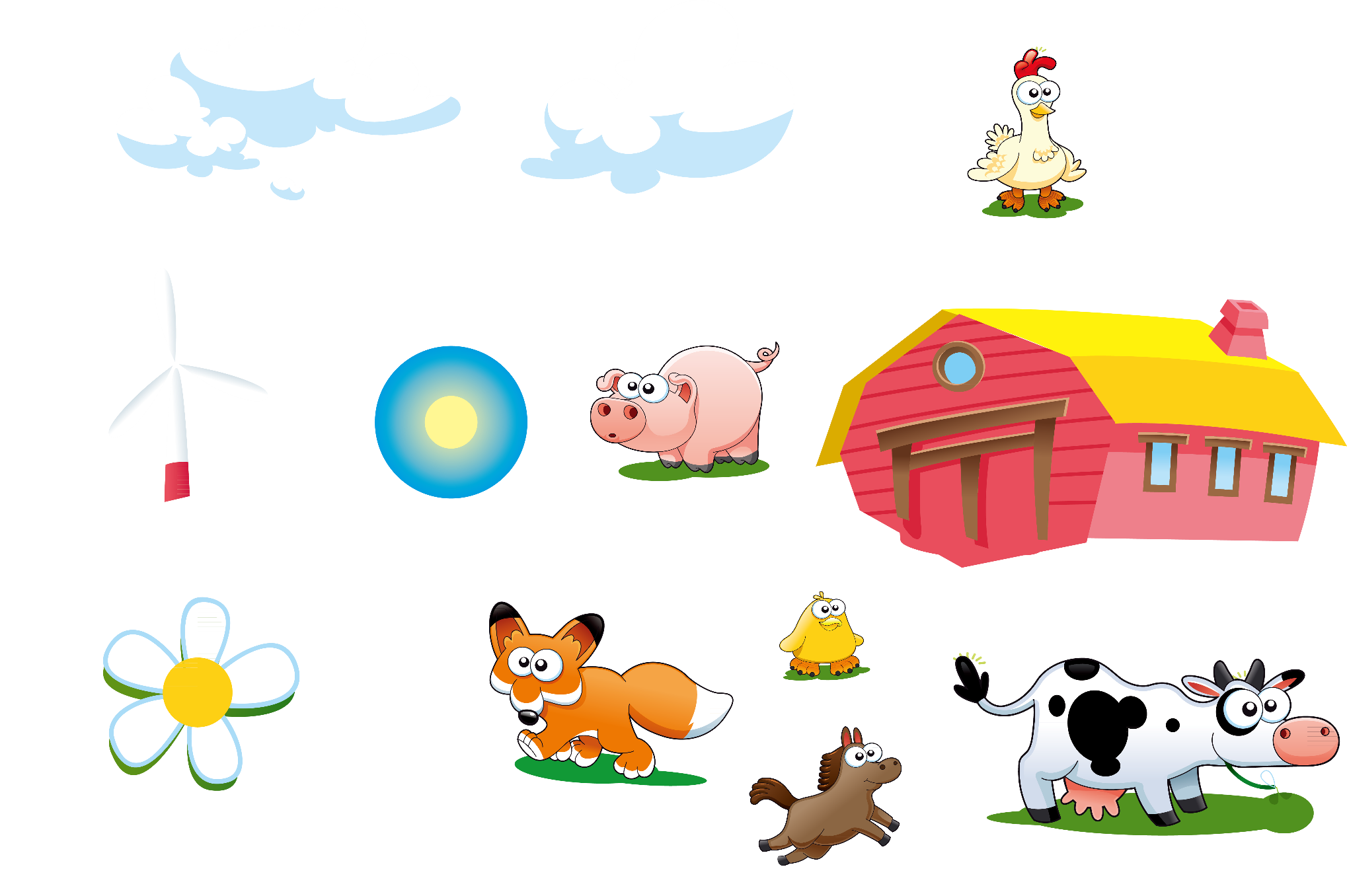 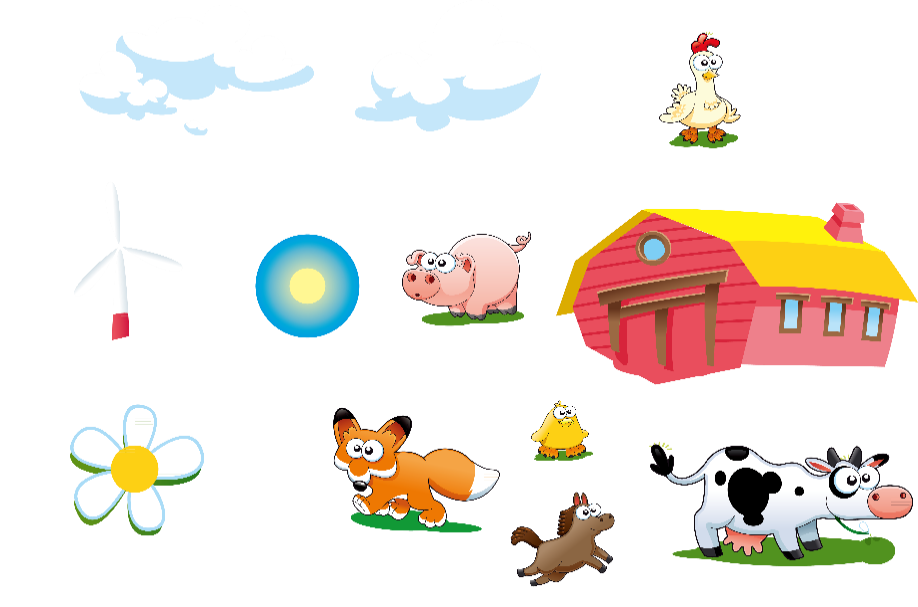 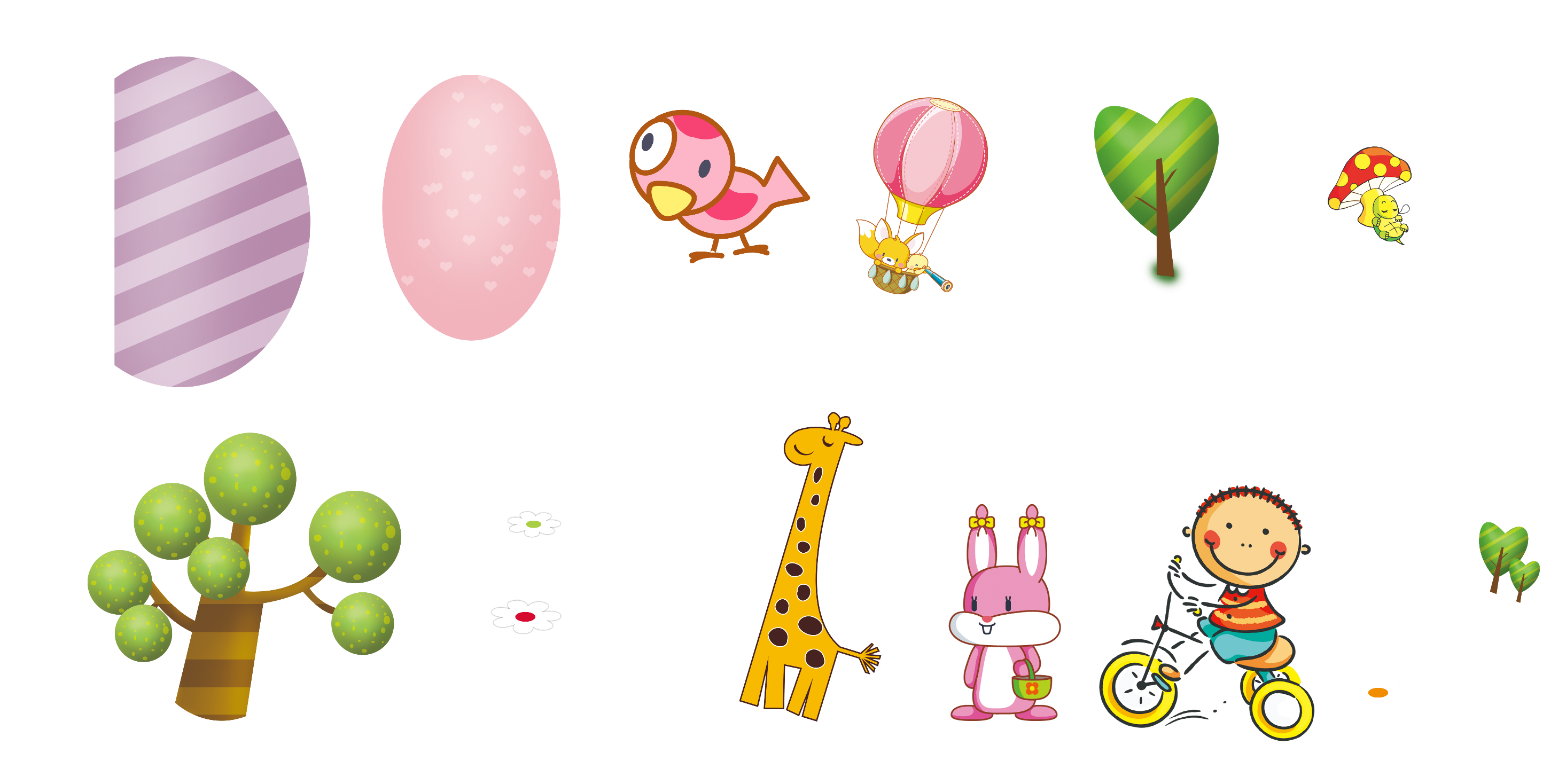 -GV ĐỌC MẪU PHẦN ĐẦU
-HS ĐỌC 2 PHẦN CÒN LẠI
-HS TRẢ LỜI CÁC CÂU HỎI SUY LUẬN, LIÊN HỆ
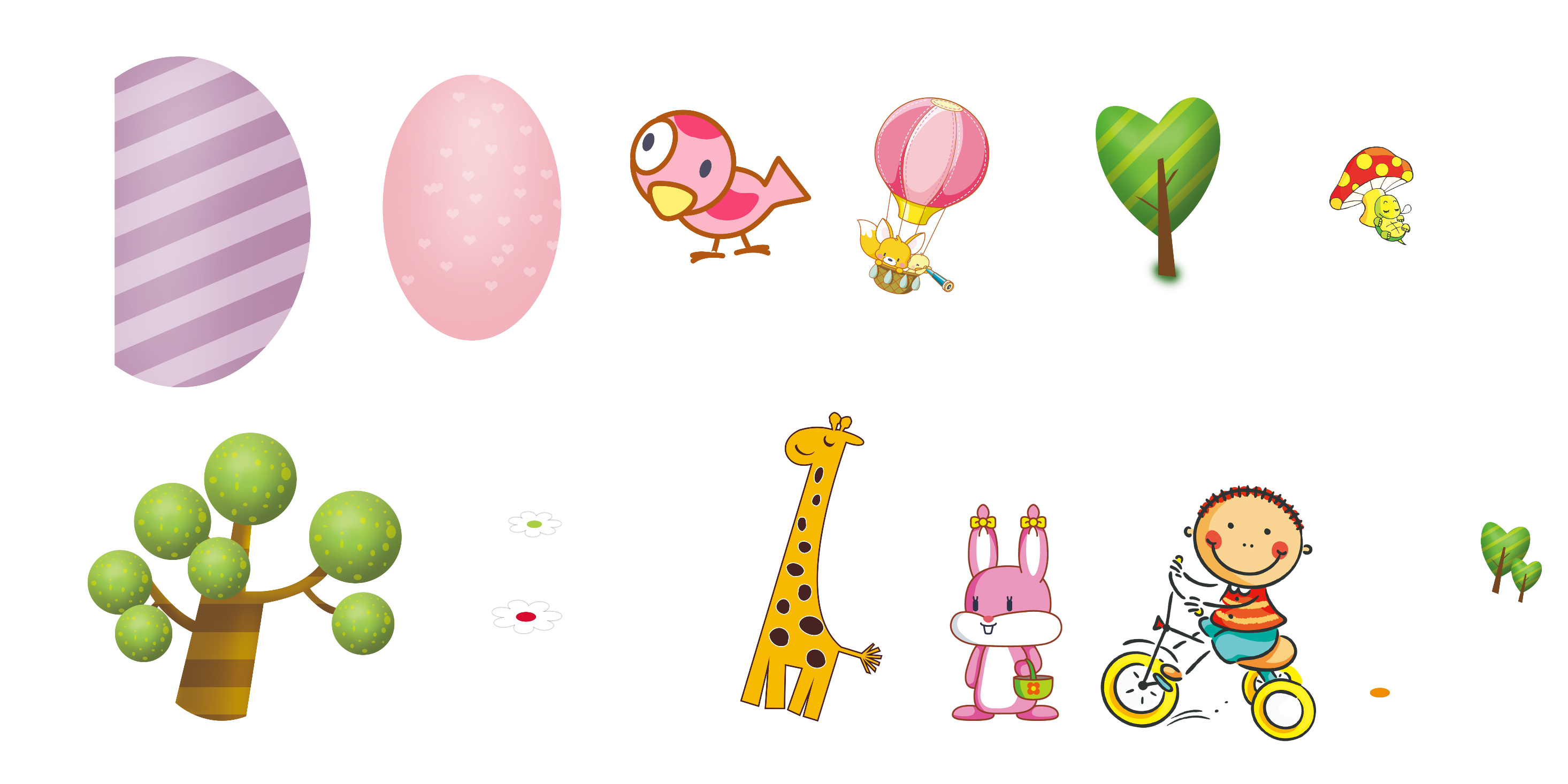 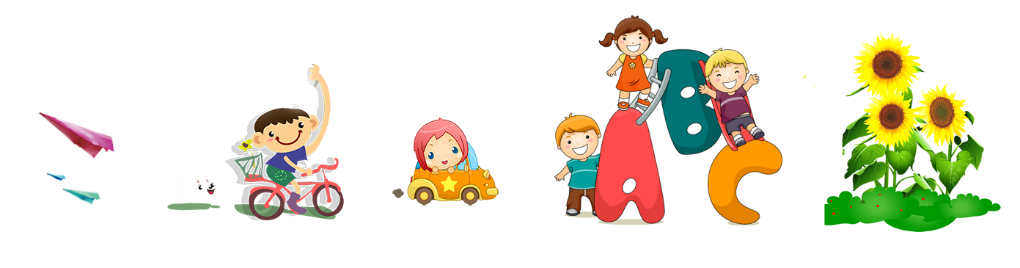 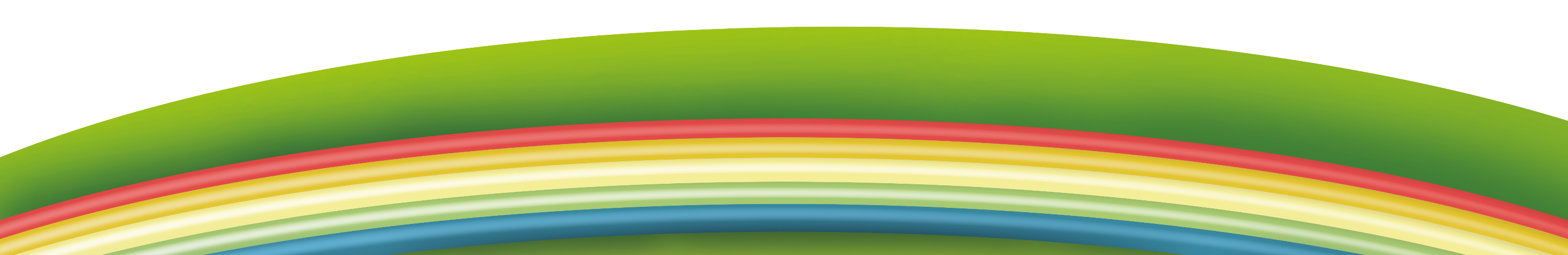 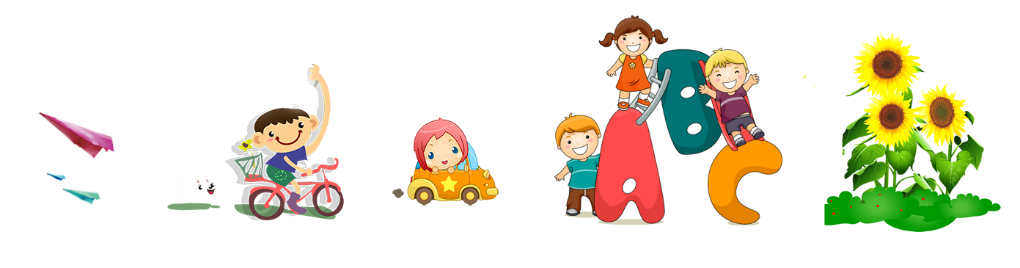 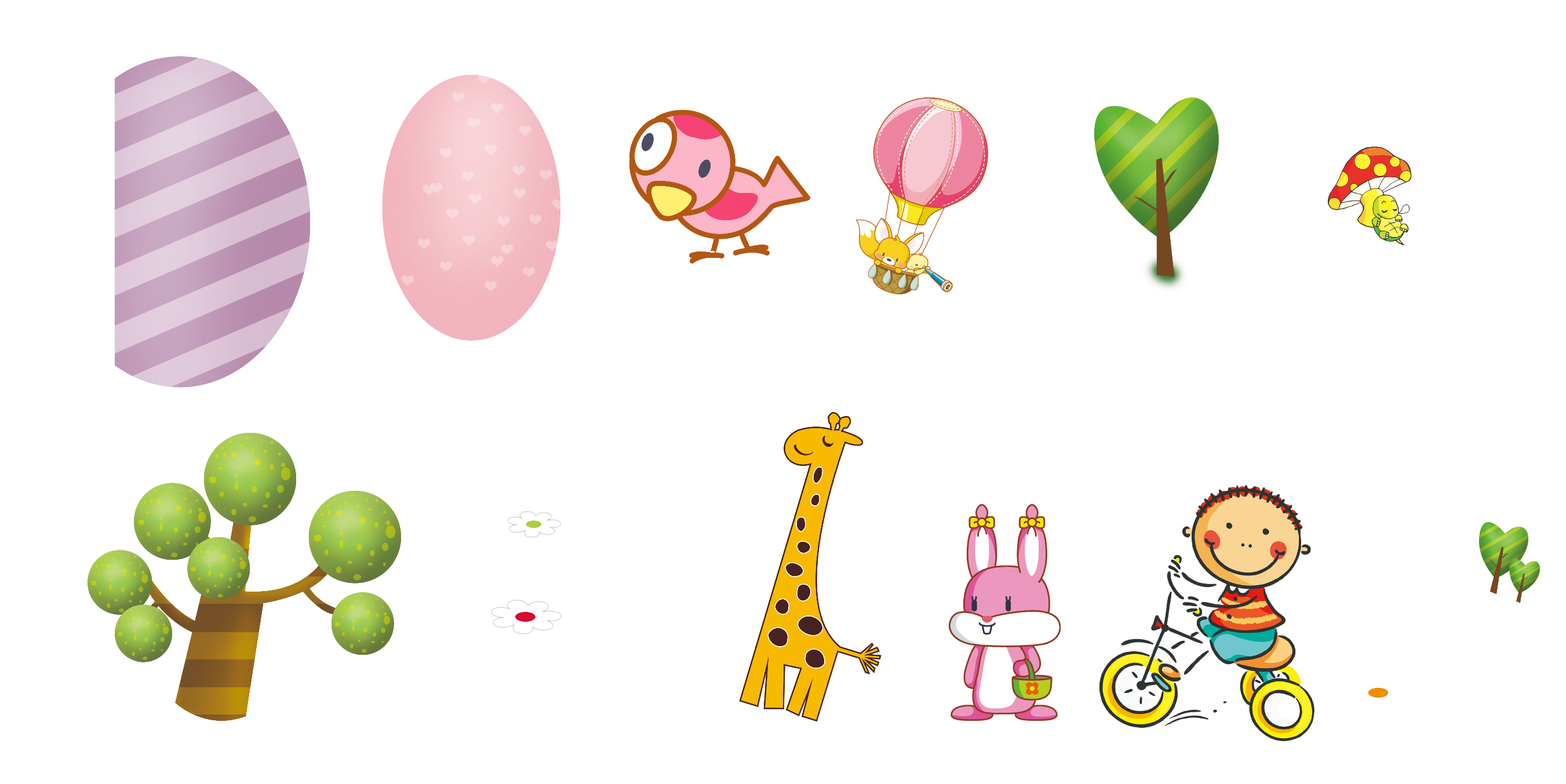 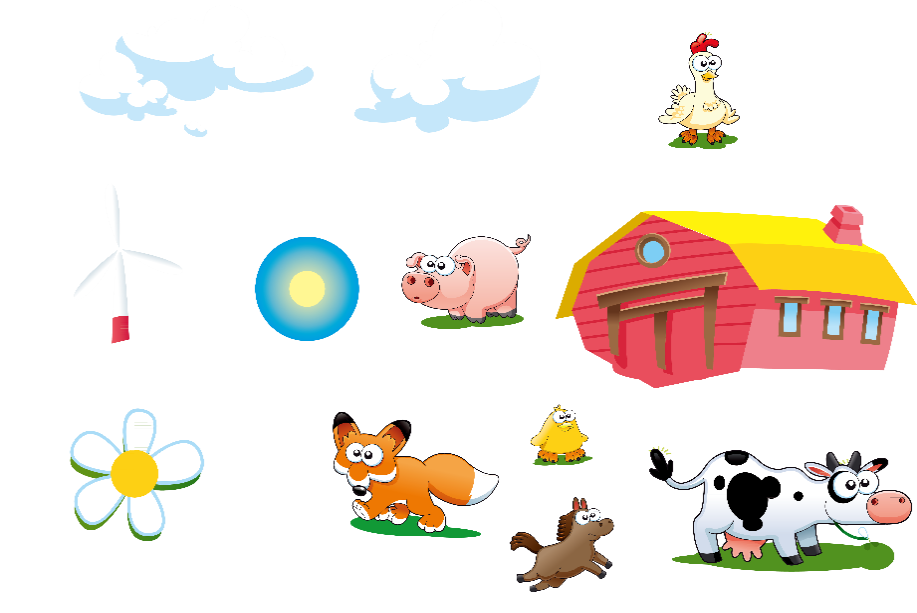 延迟符
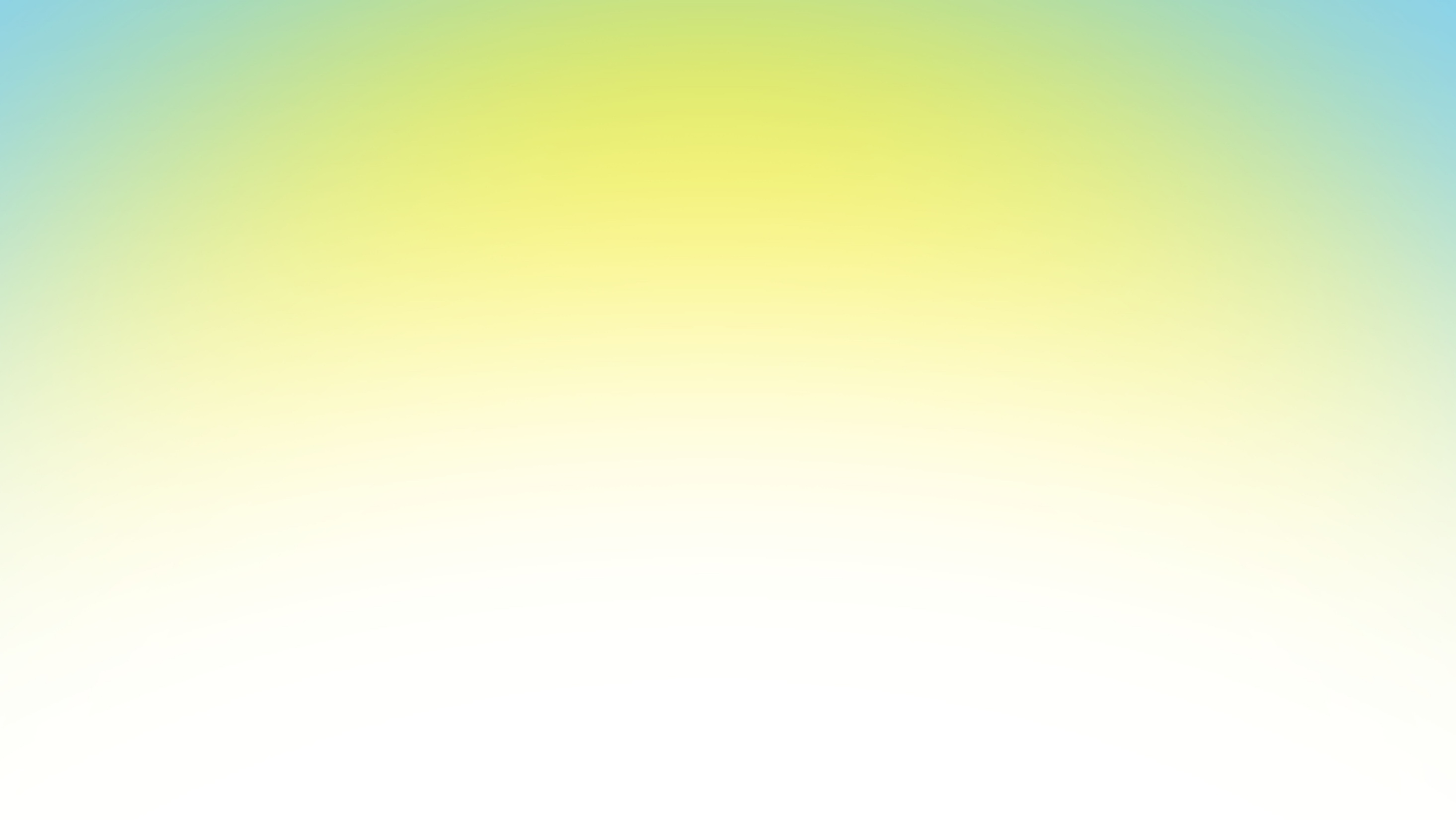 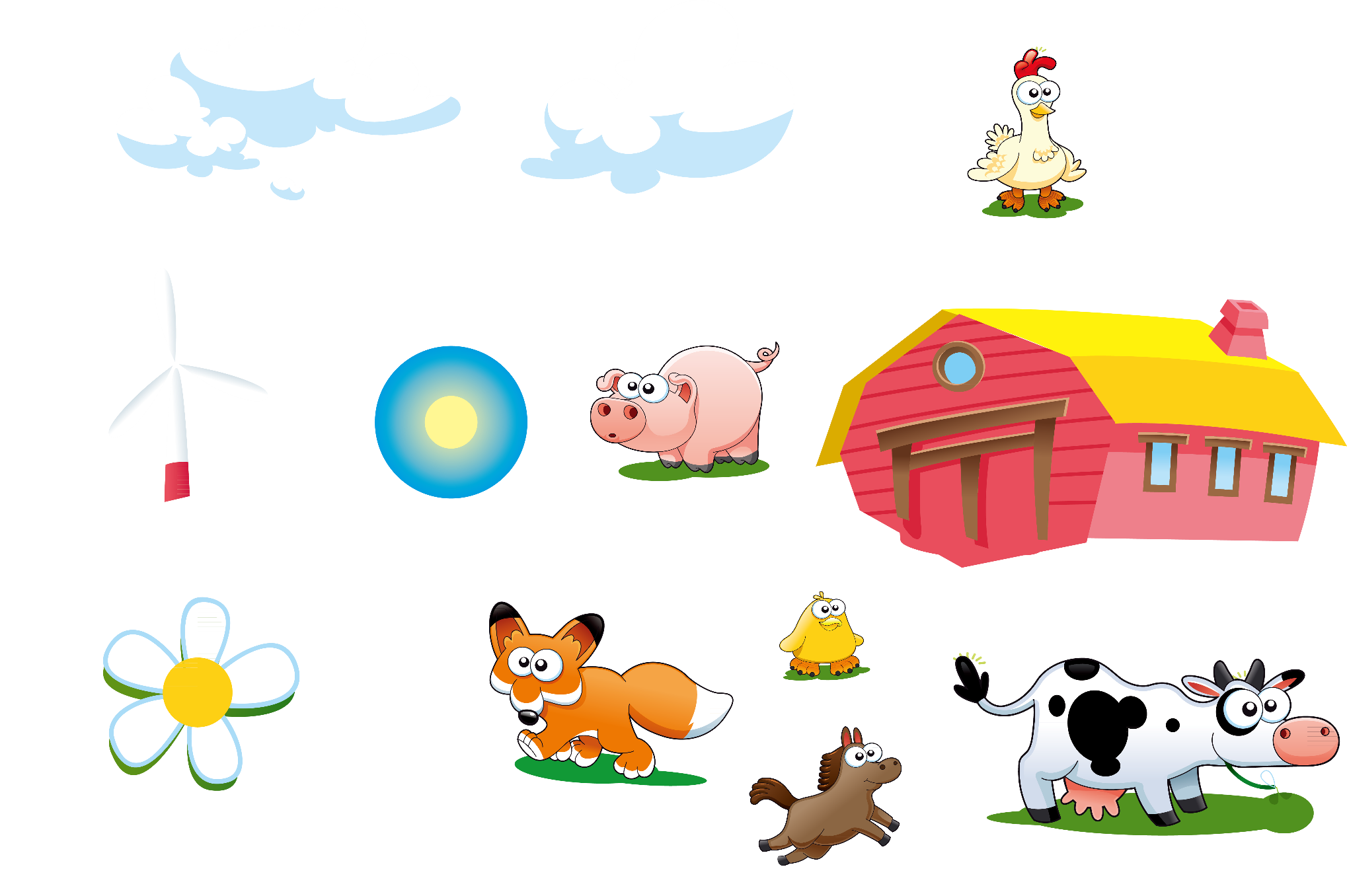 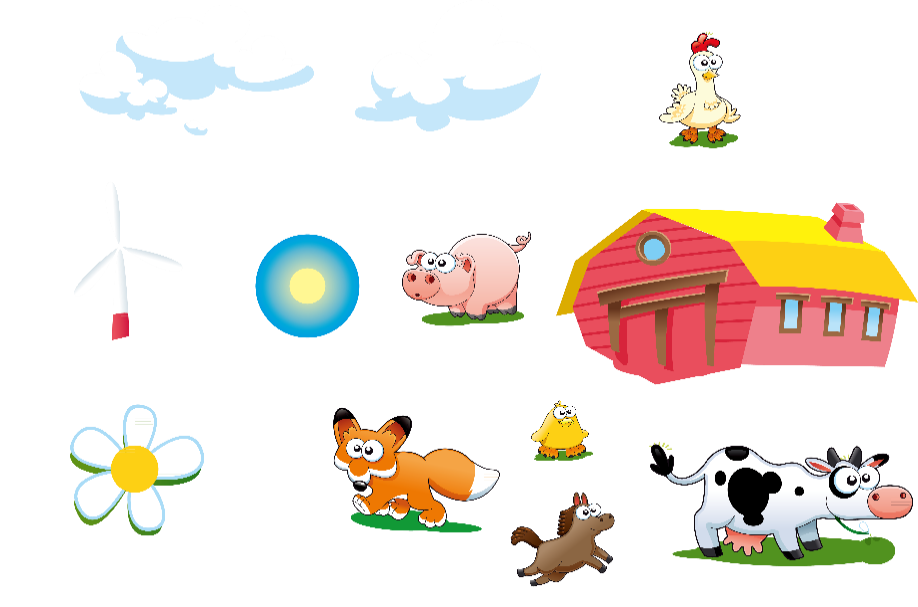 I.2.2.Thể loại
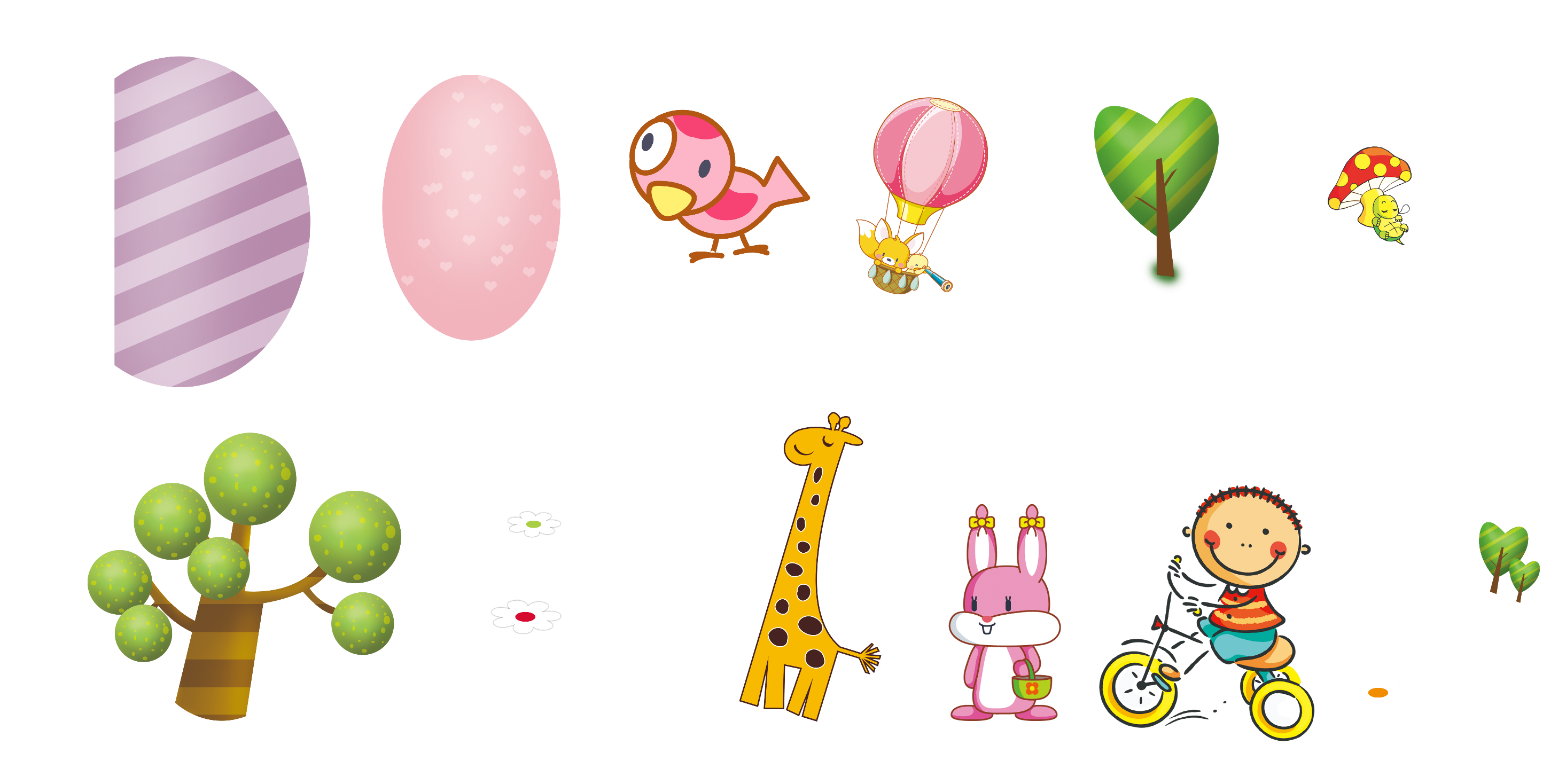 Xác định thể loại của văn bản?
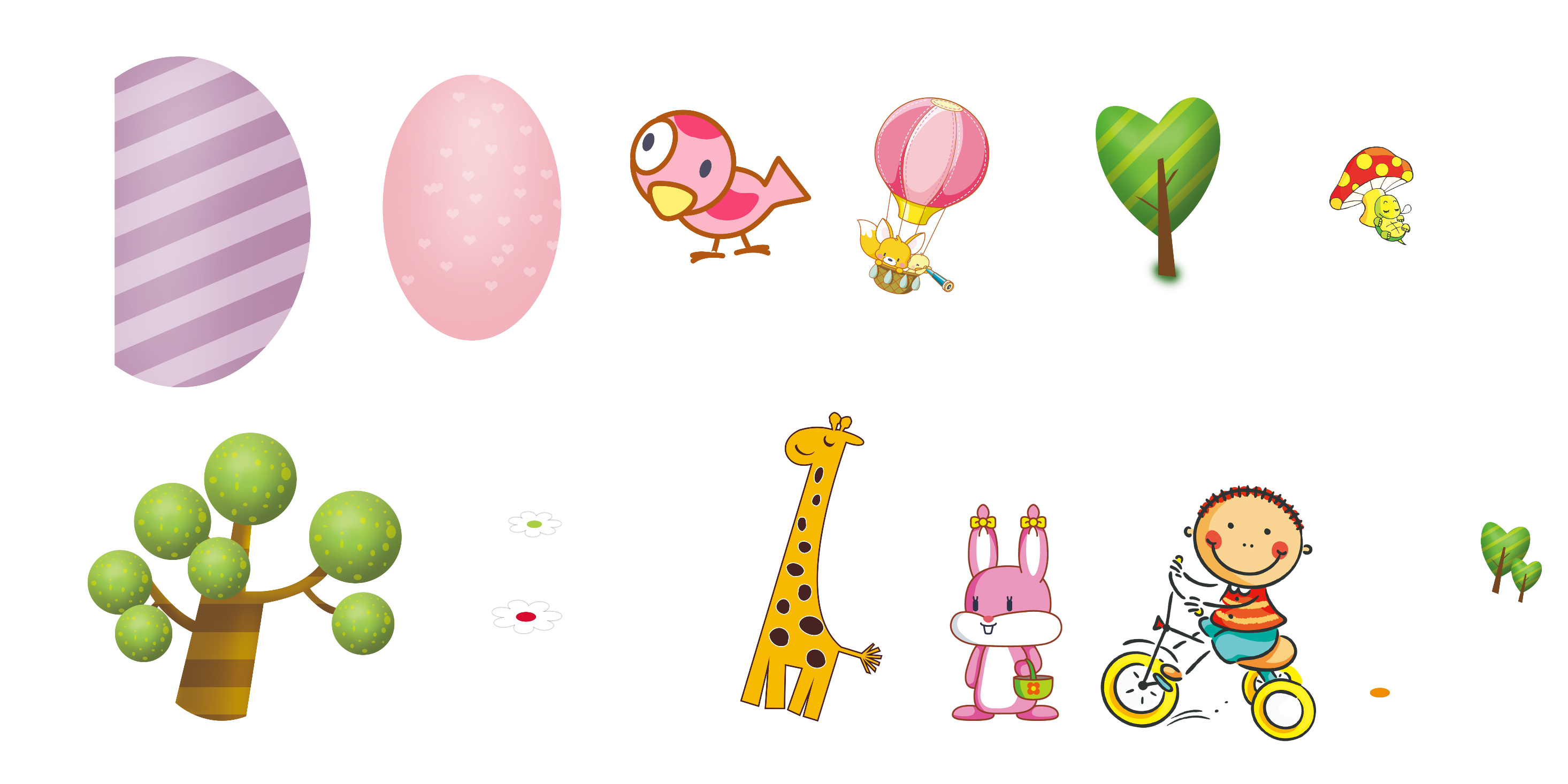 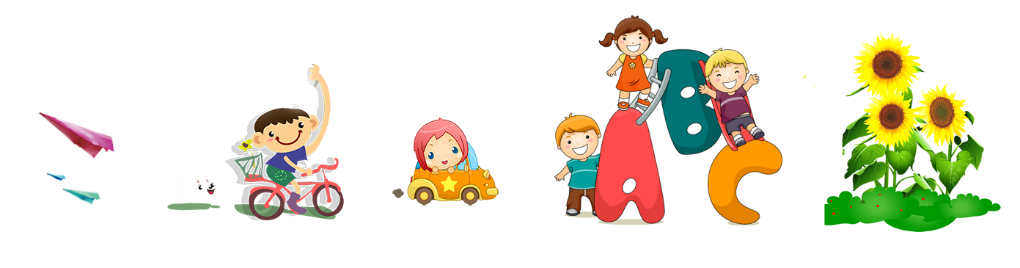 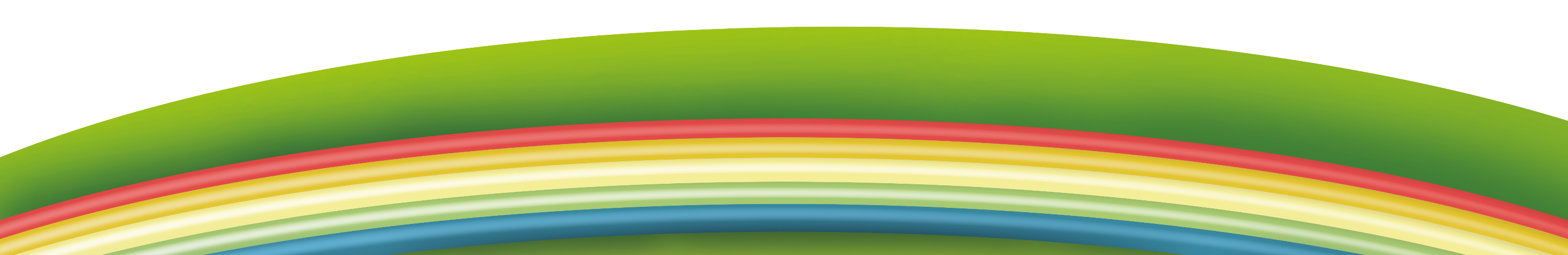 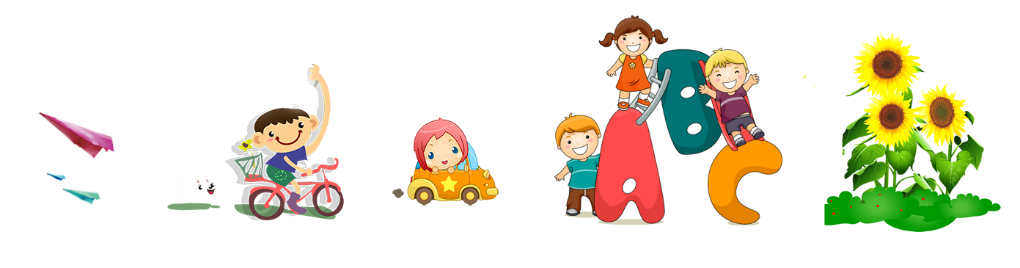 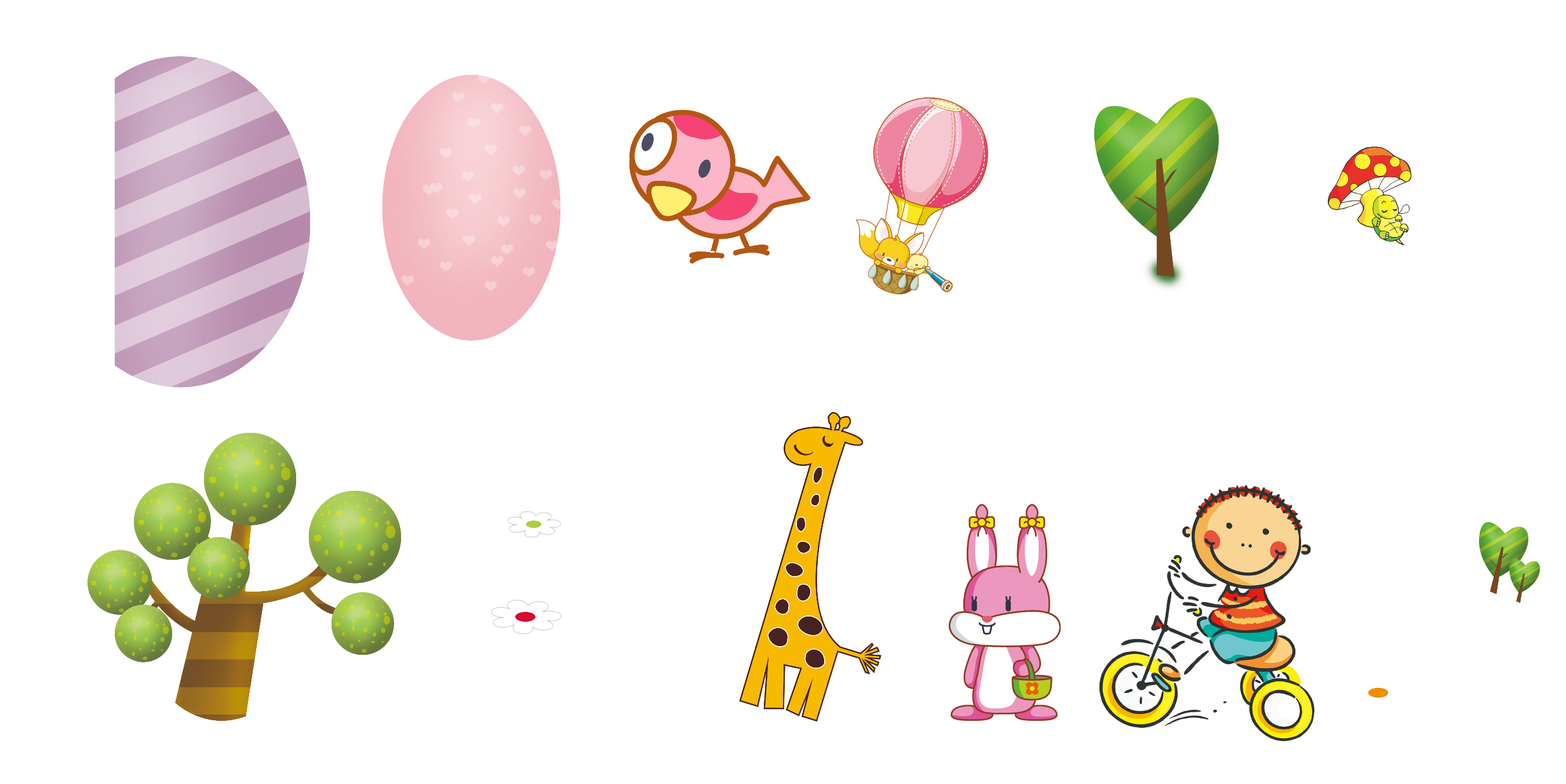 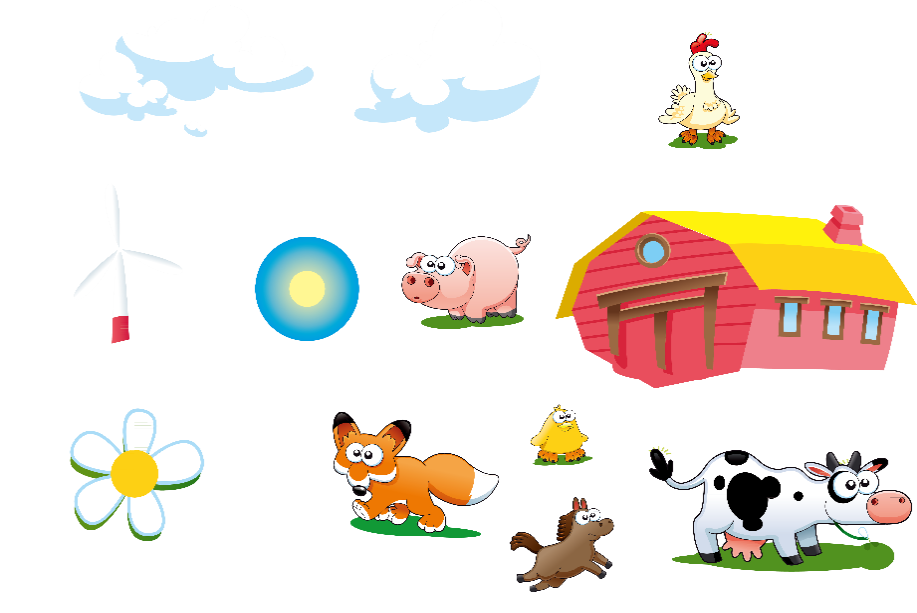 延迟符
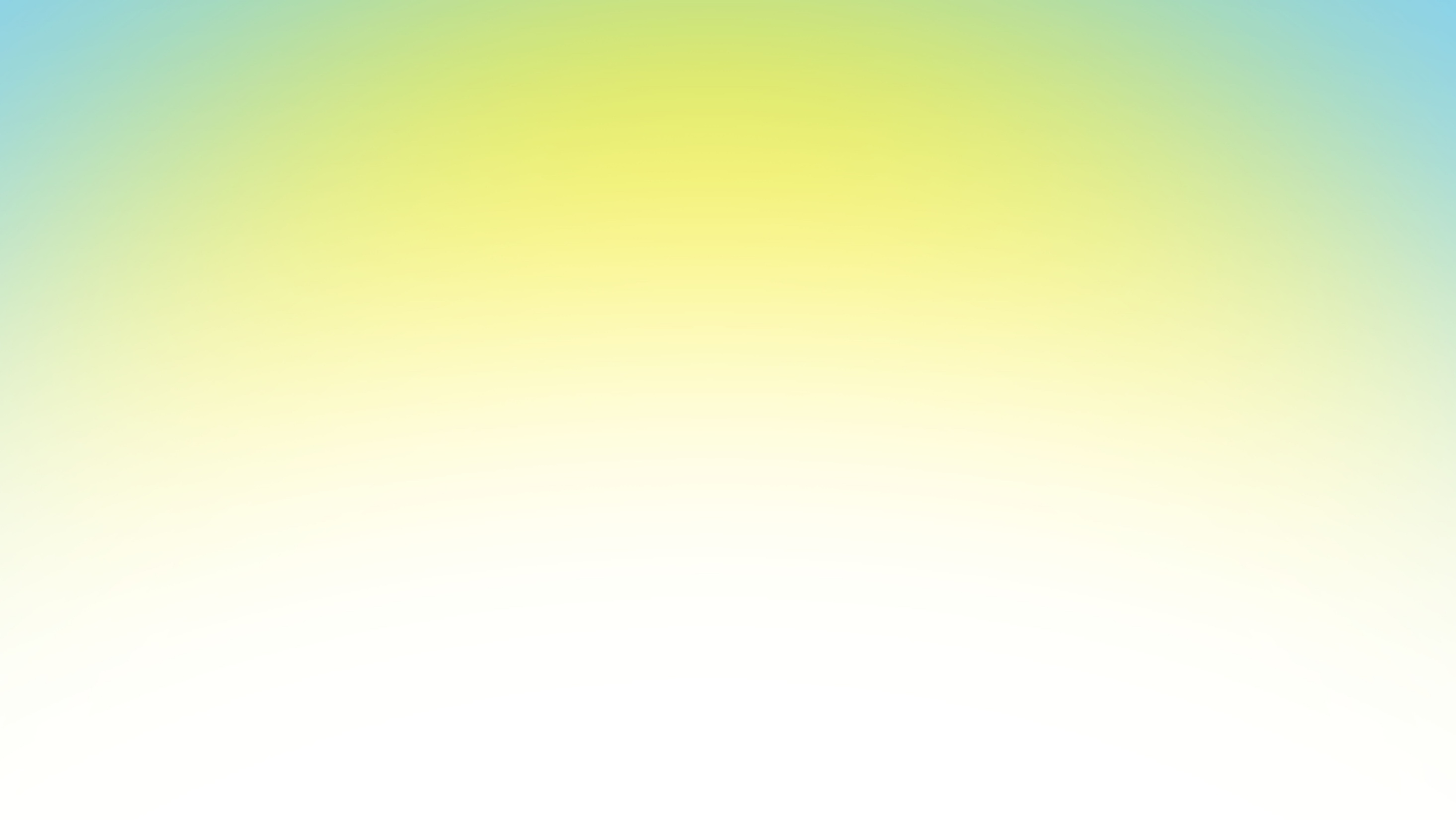 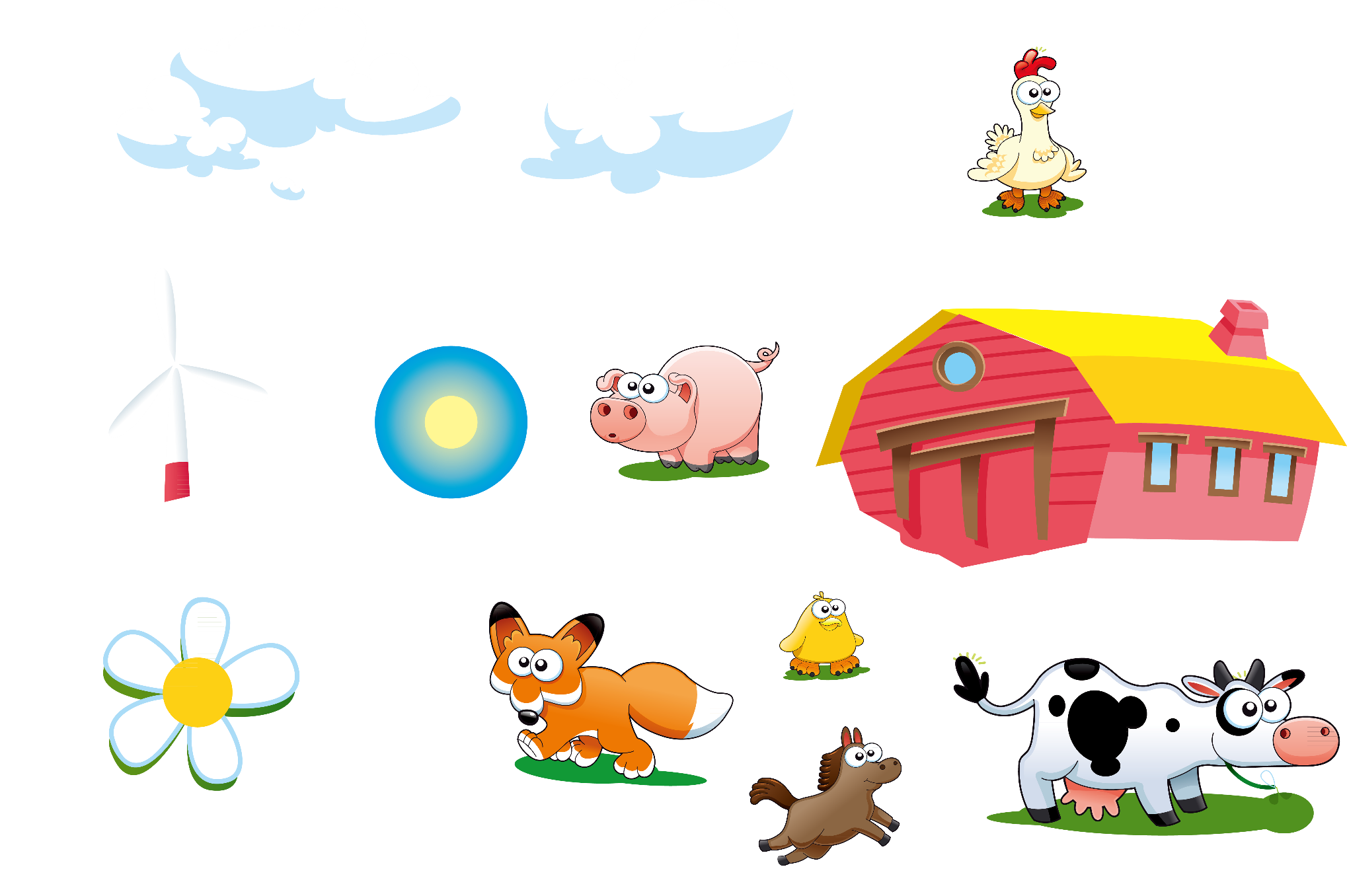 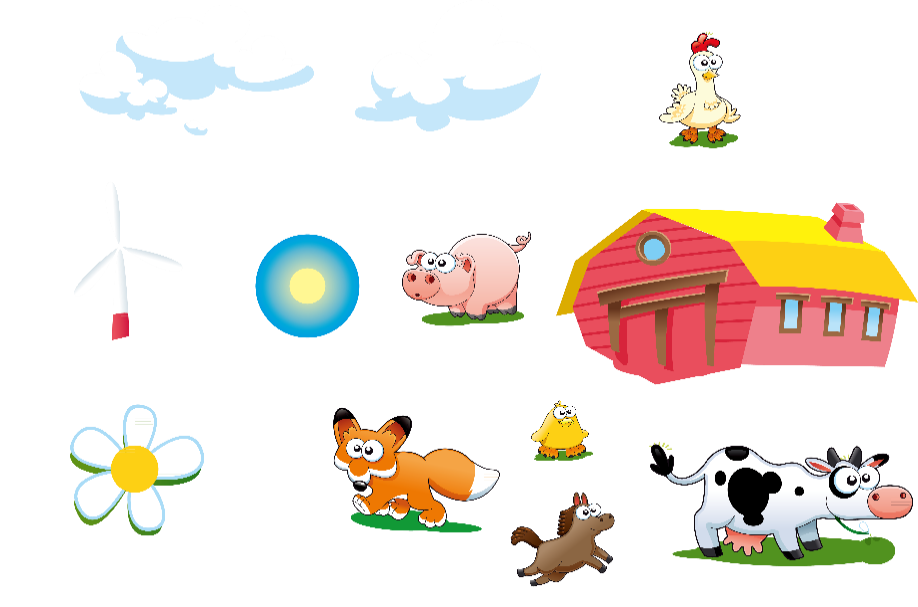 I.2.2.Thể loại
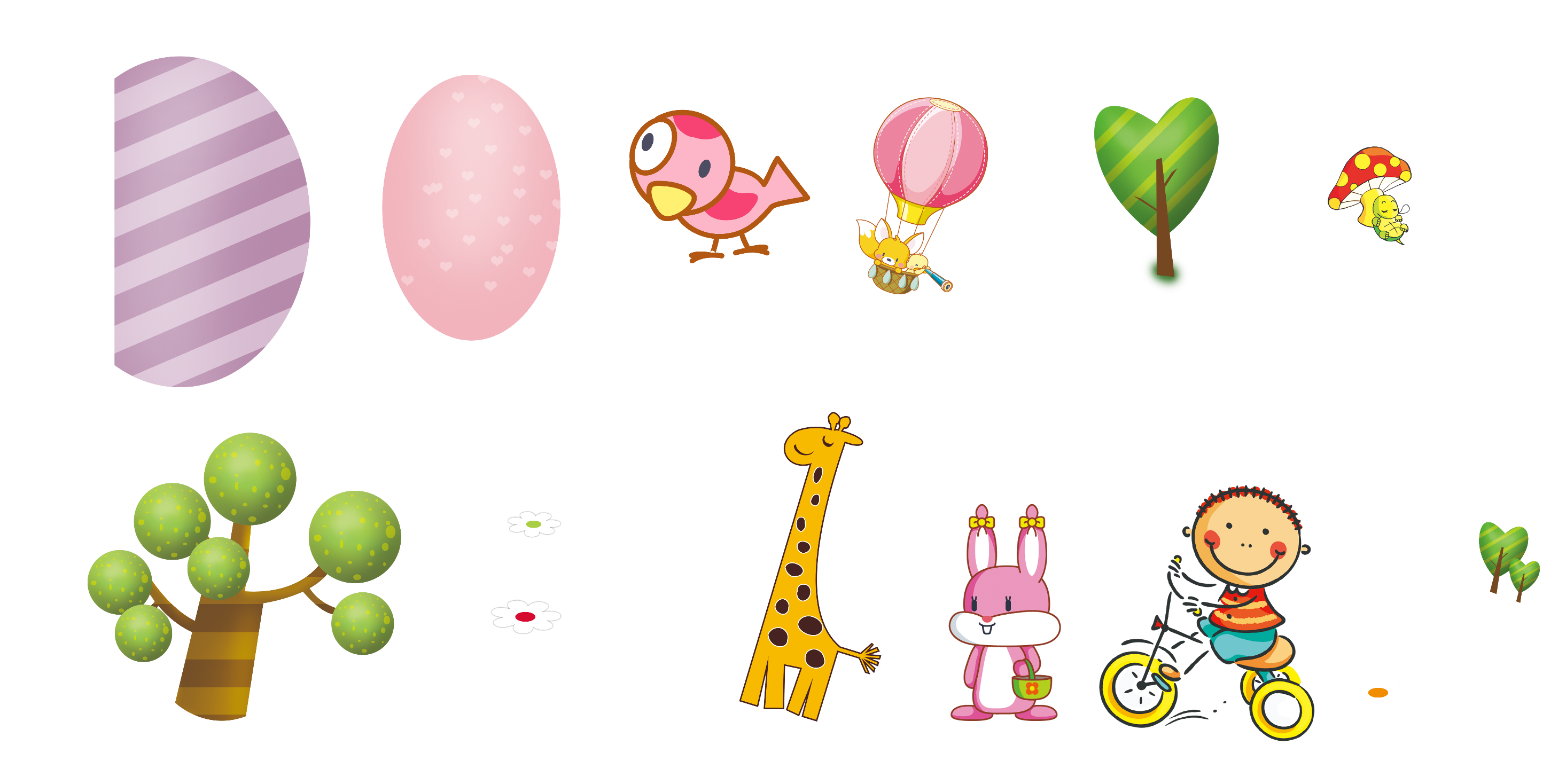 Truyện ngắn
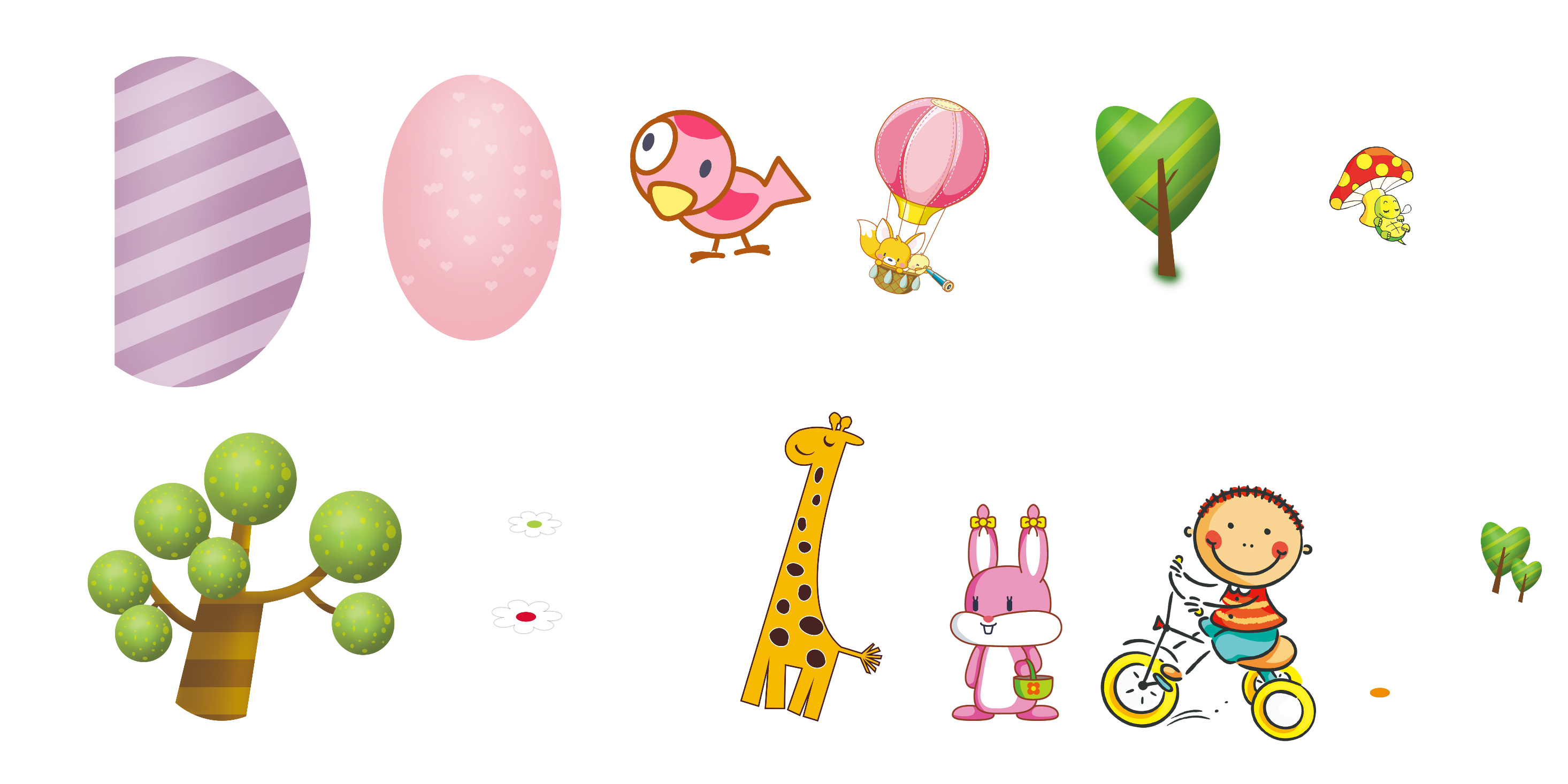 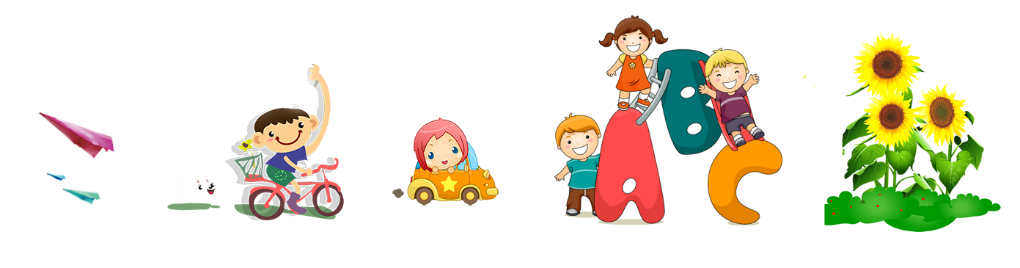 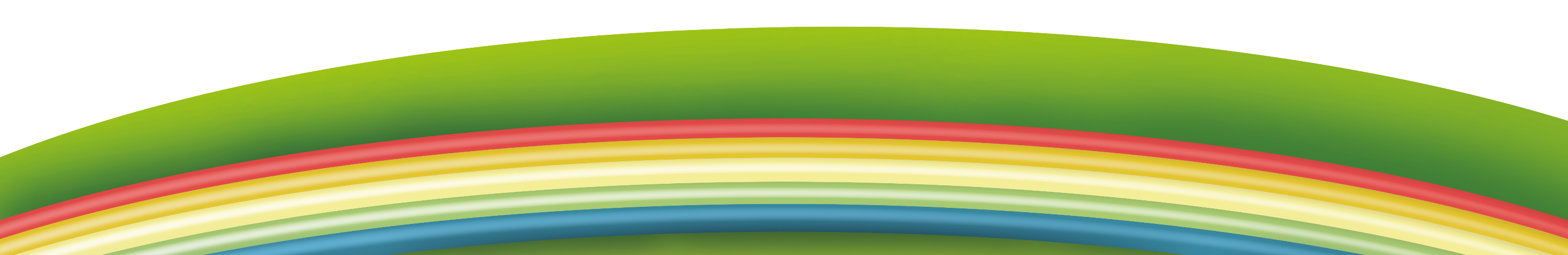 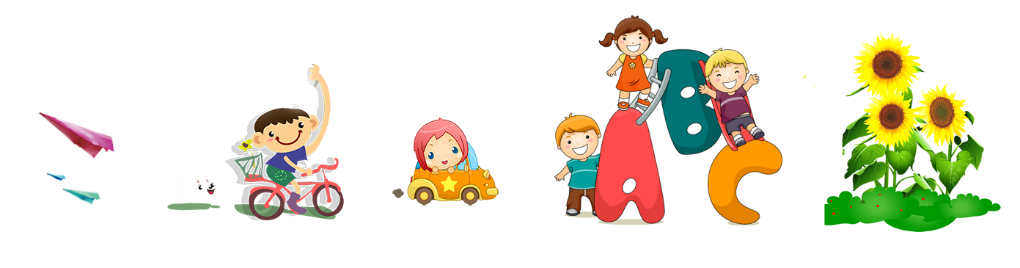 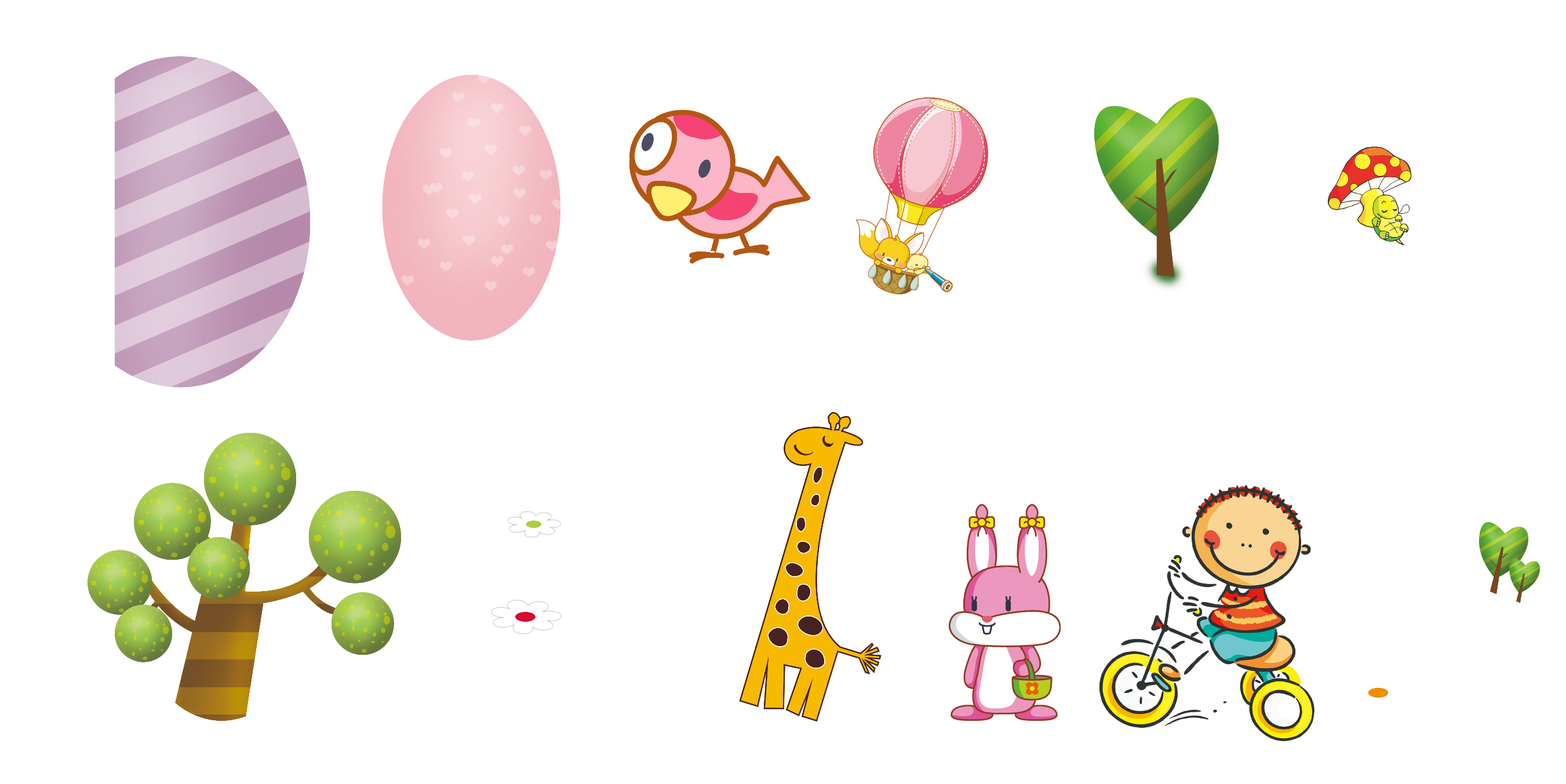 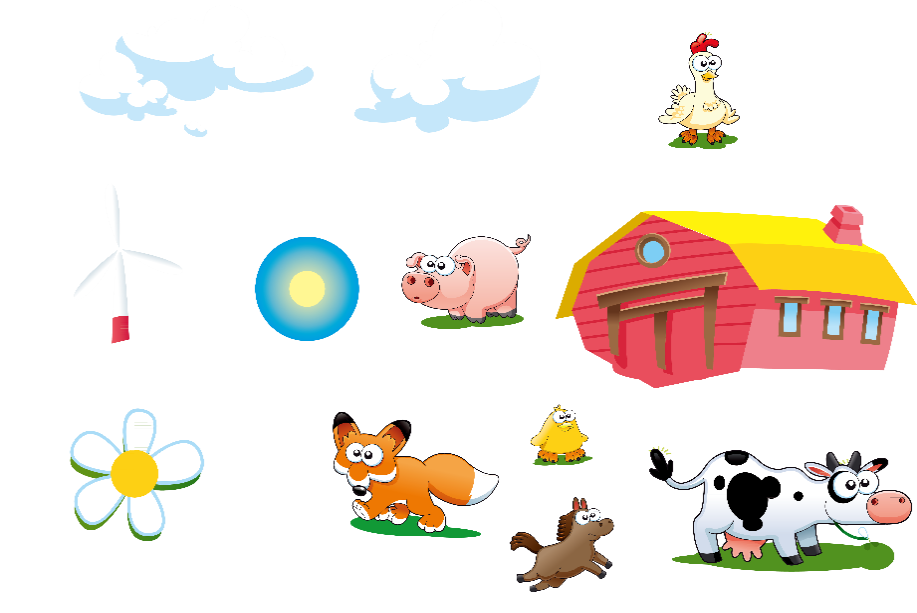 延迟符
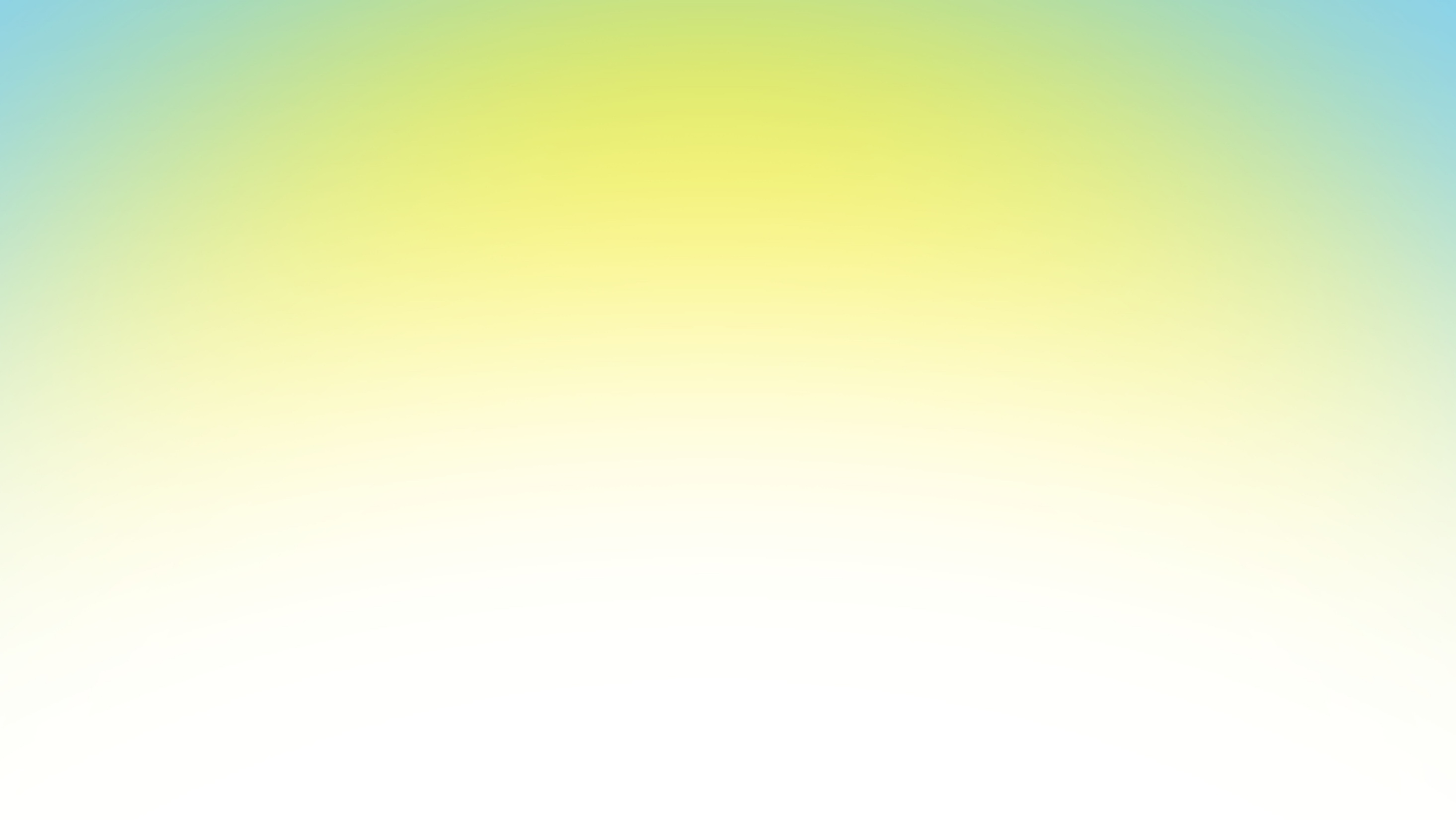 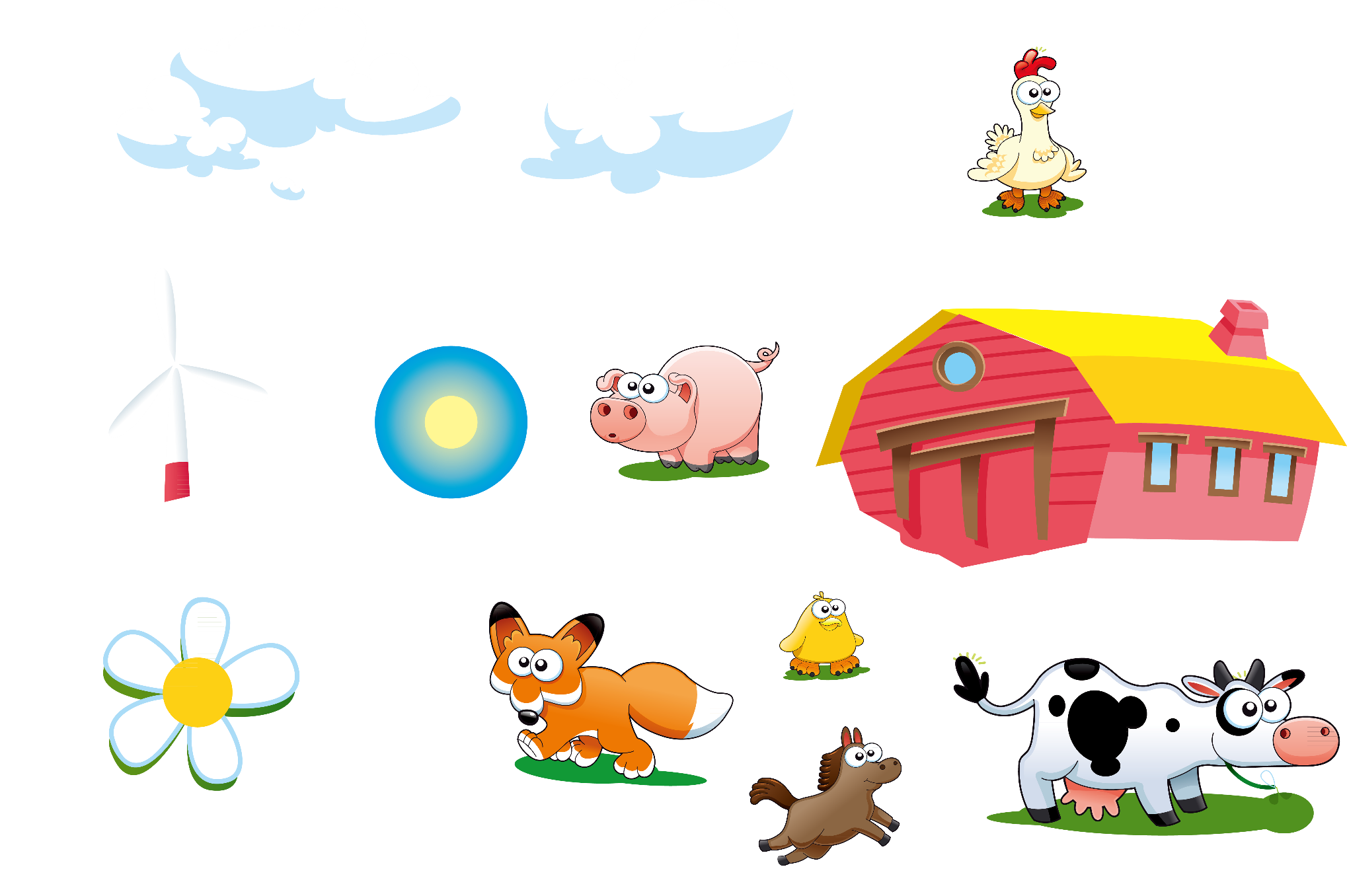 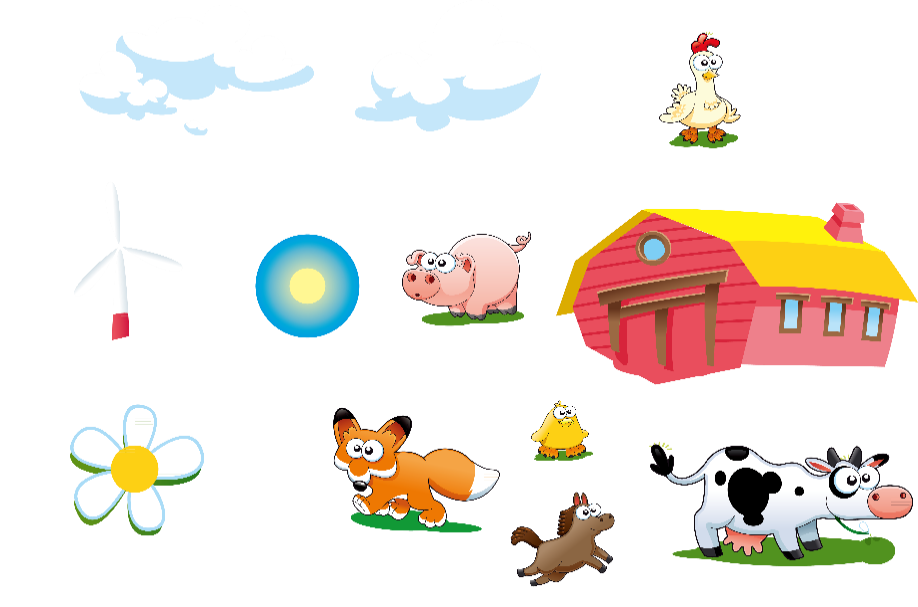 I.2.3.Bố cục
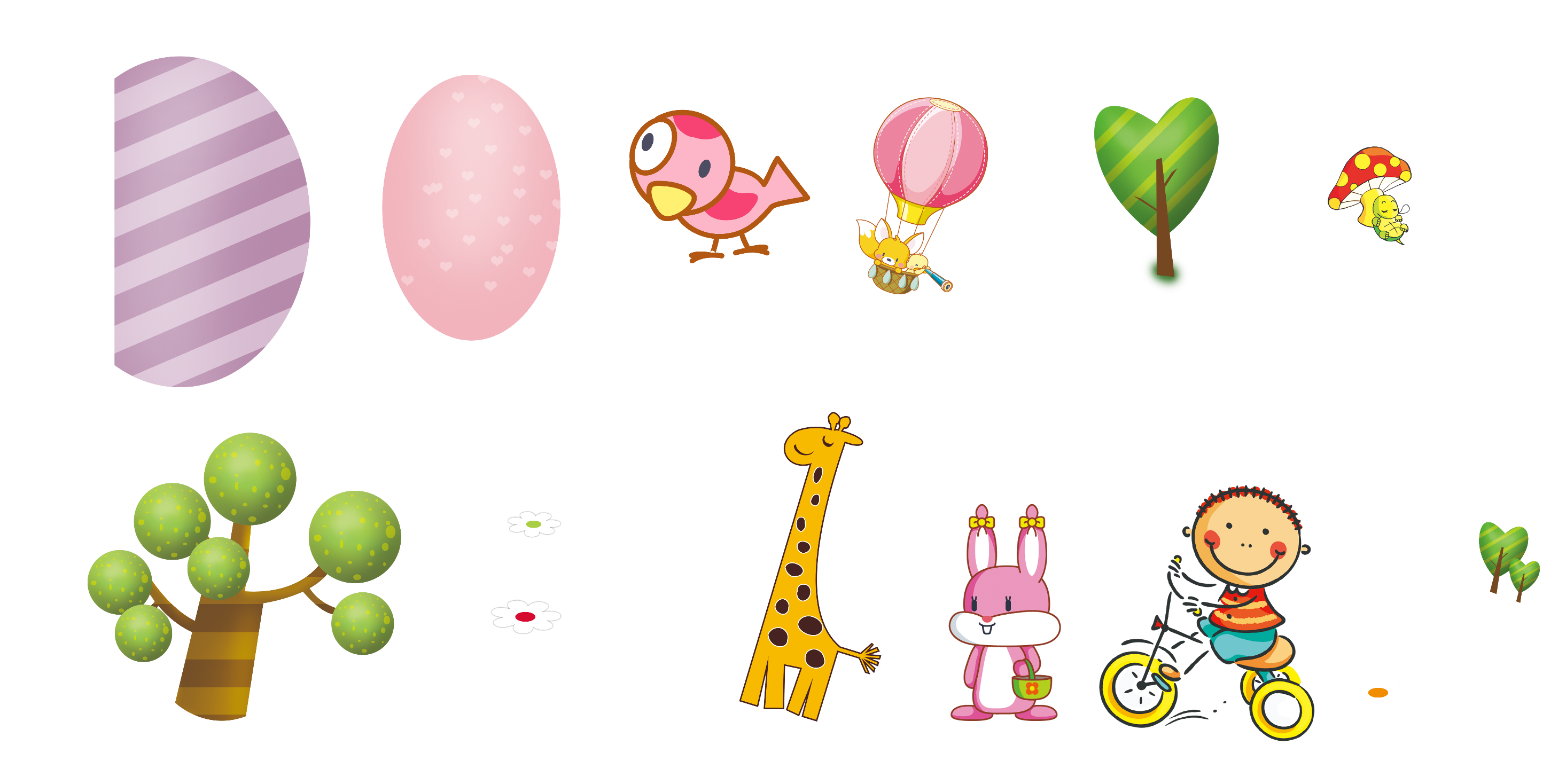 Nêu bố cục của văn bản?
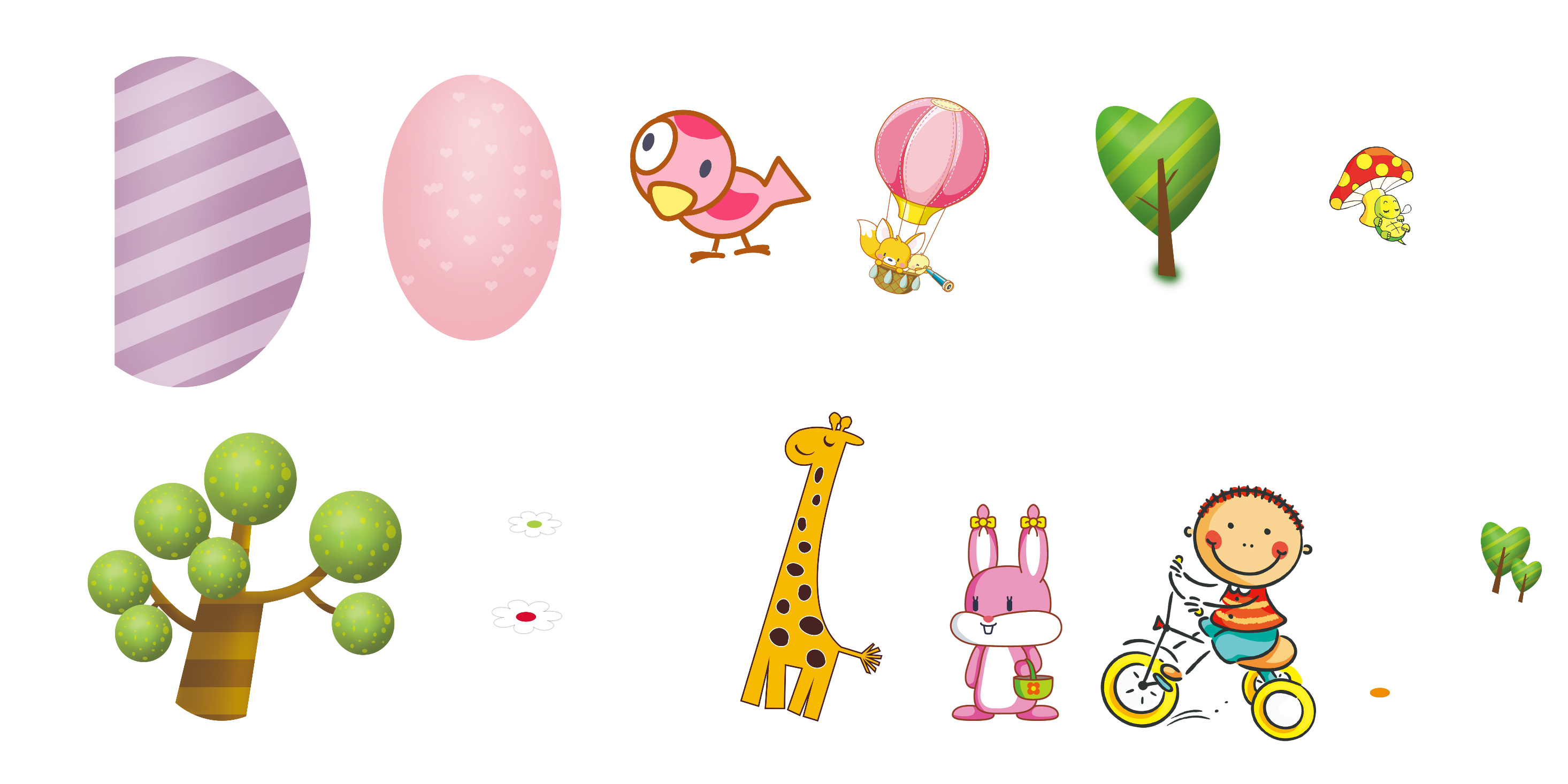 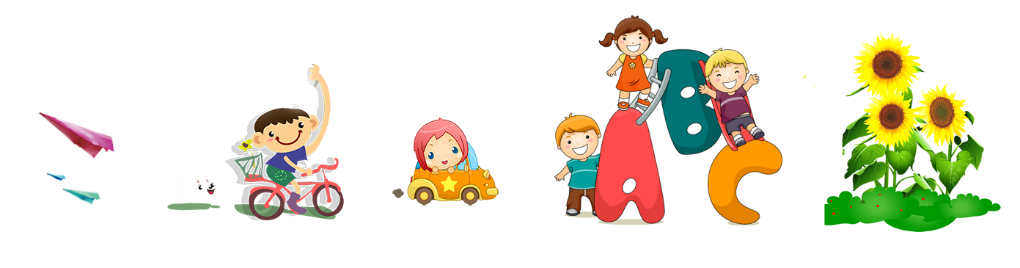 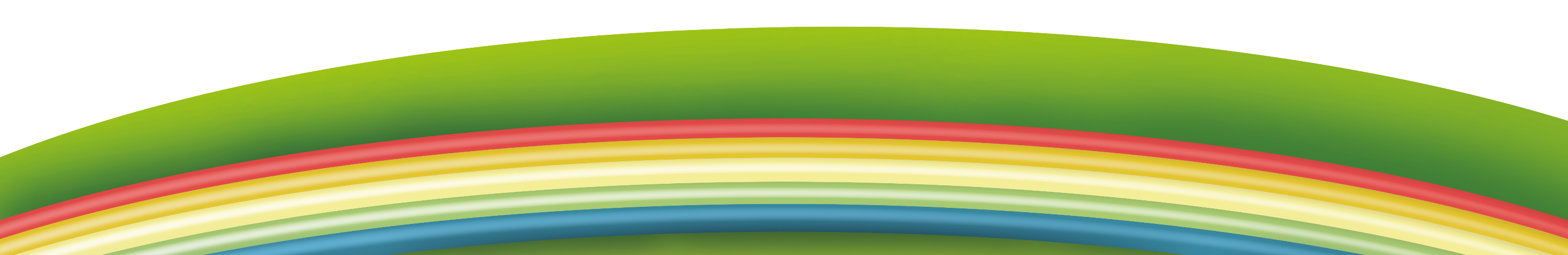 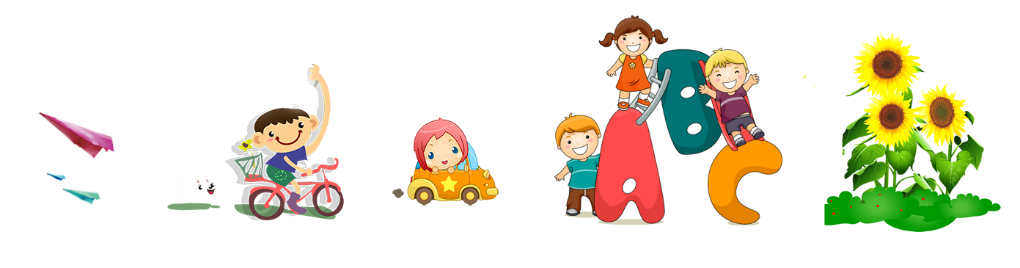 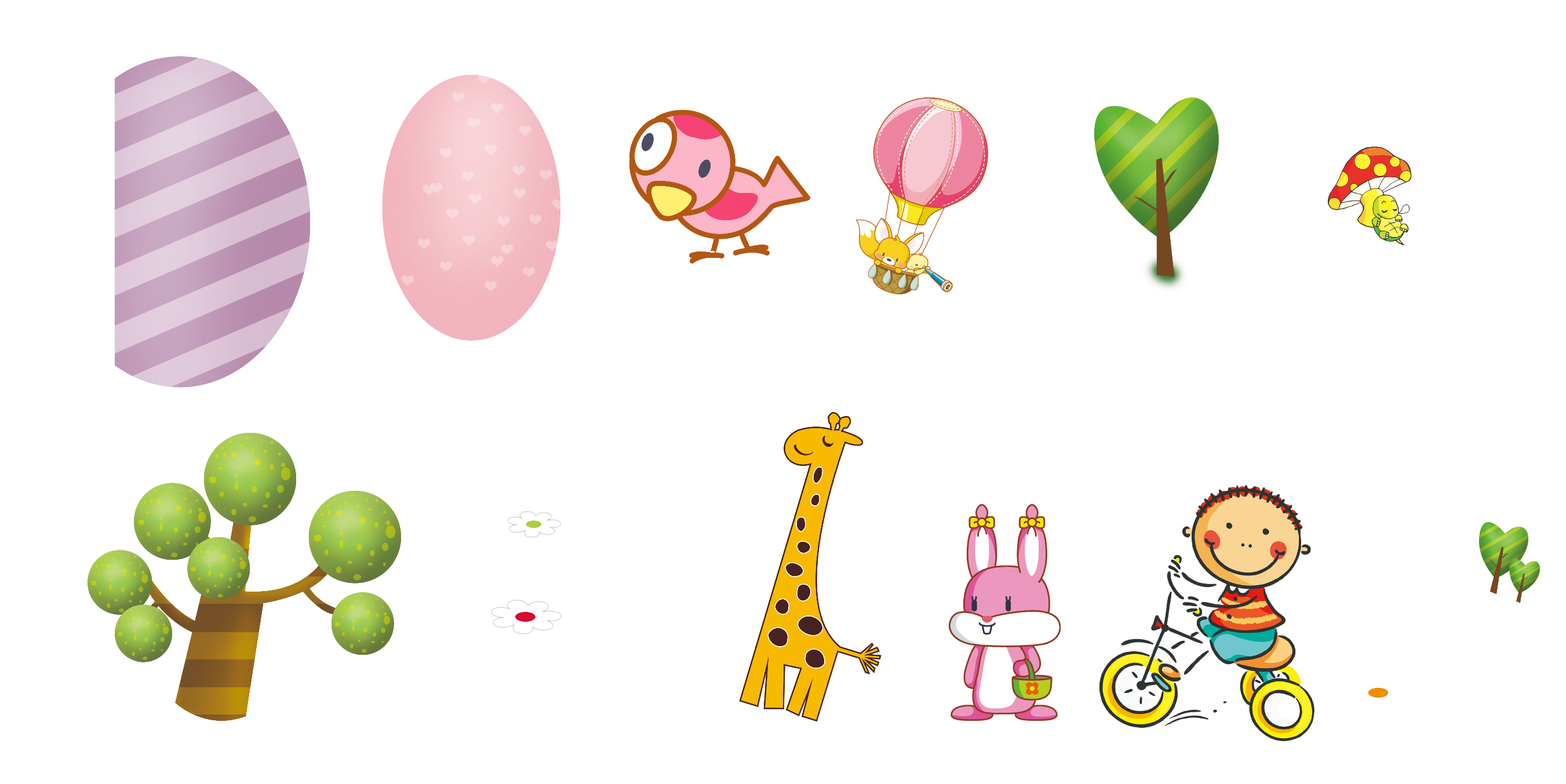 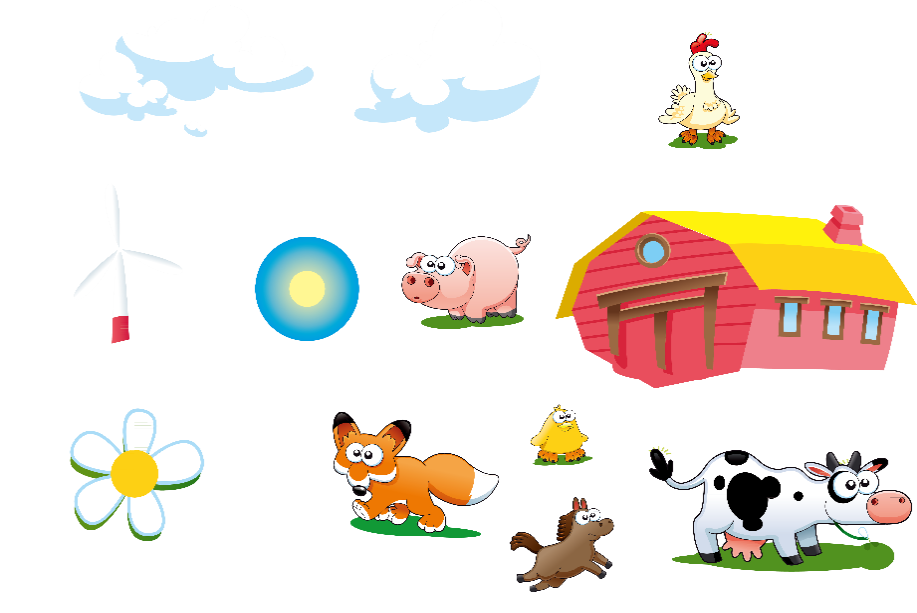 延迟符
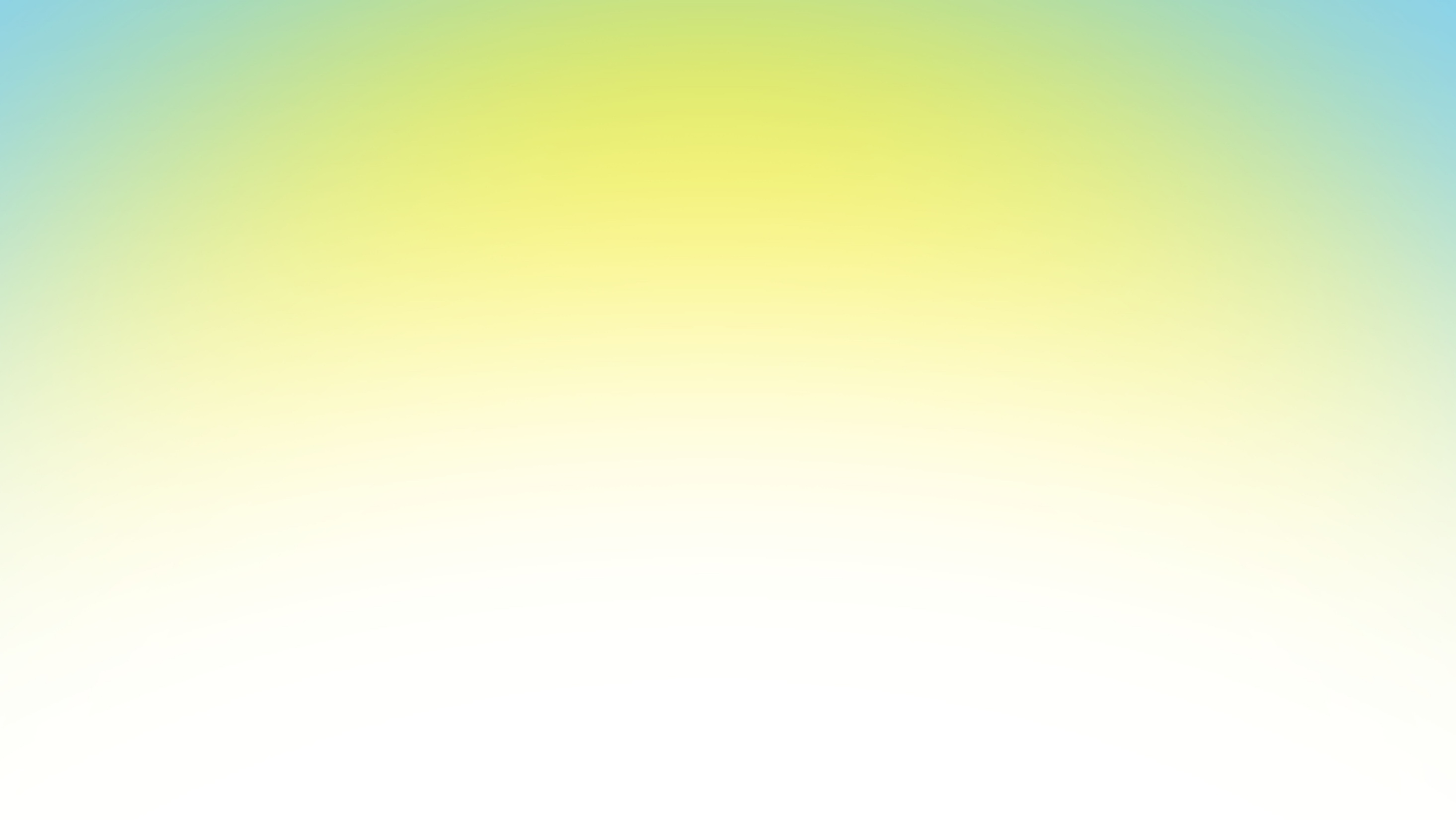 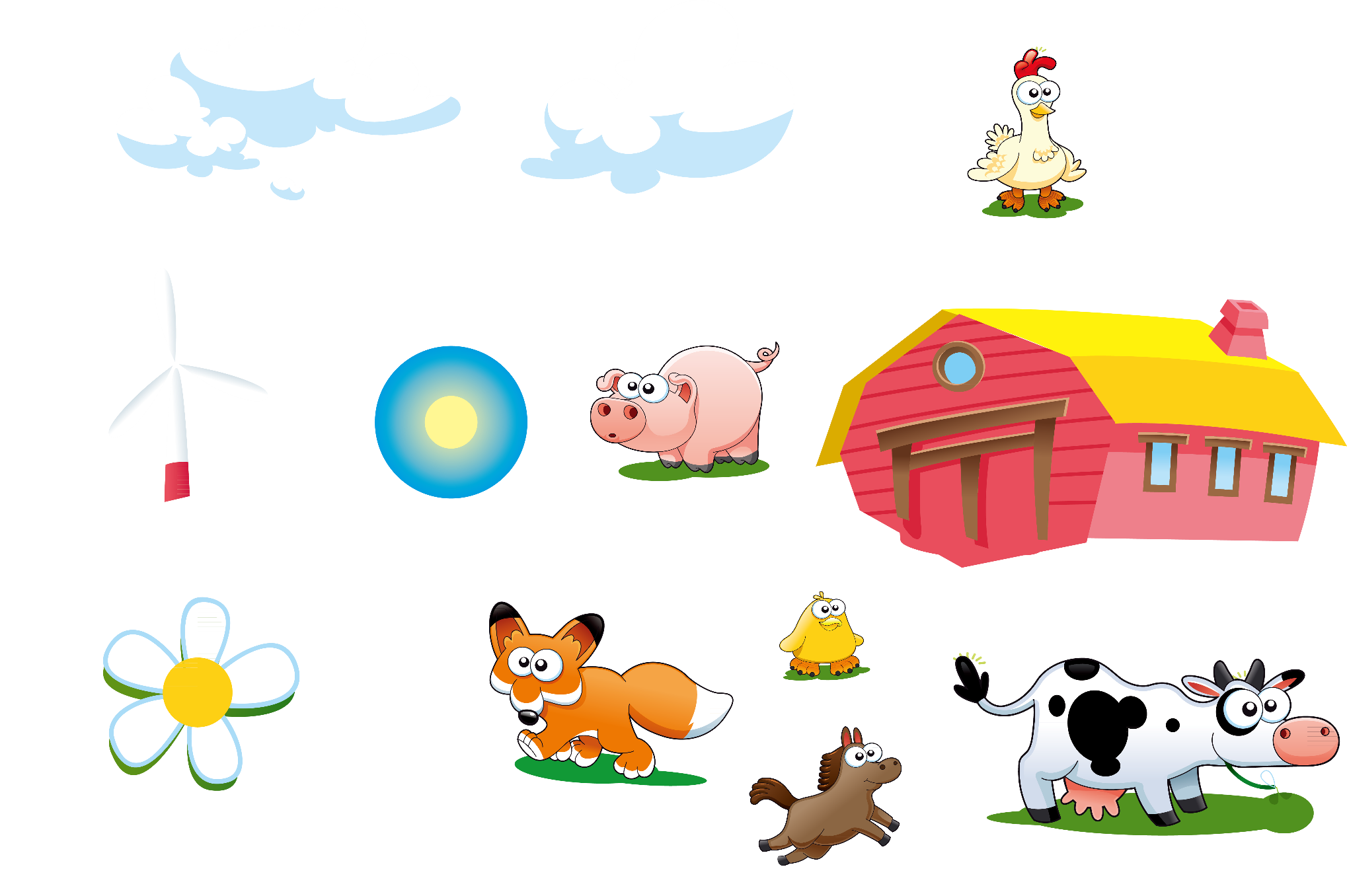 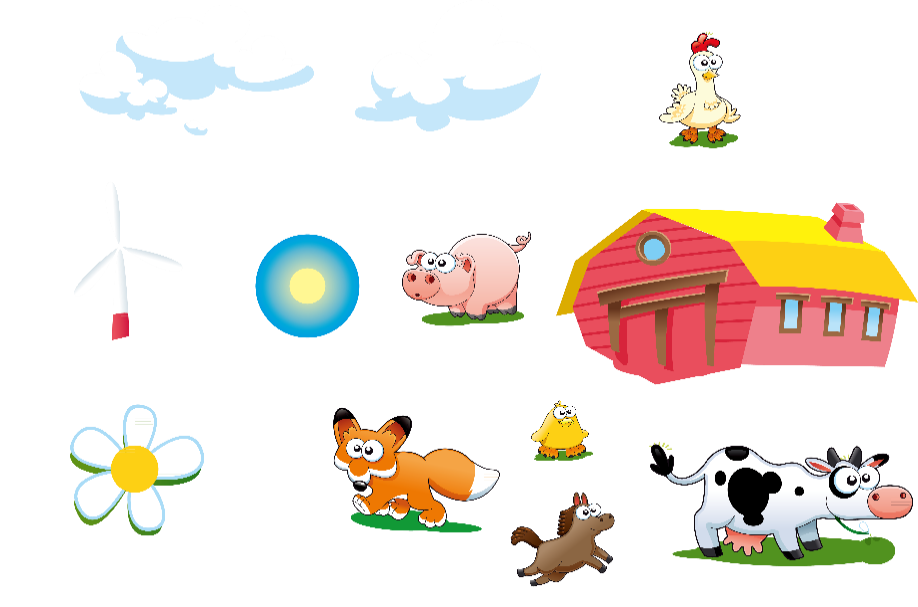 I.2.3.Bố cục
3 phần
-Từ đầu…thiên đường→ Lí do vì sao ông nội trồng cây ổi.
-Từ “Phụ công chăm bẵm…hiền lành”
→ Kí ức về cây ổi của Bum.
Còn lại: Ước mơ làm một cây ổi của Bum khi ông nội mất và đi xa căn nhà cũ
延迟符
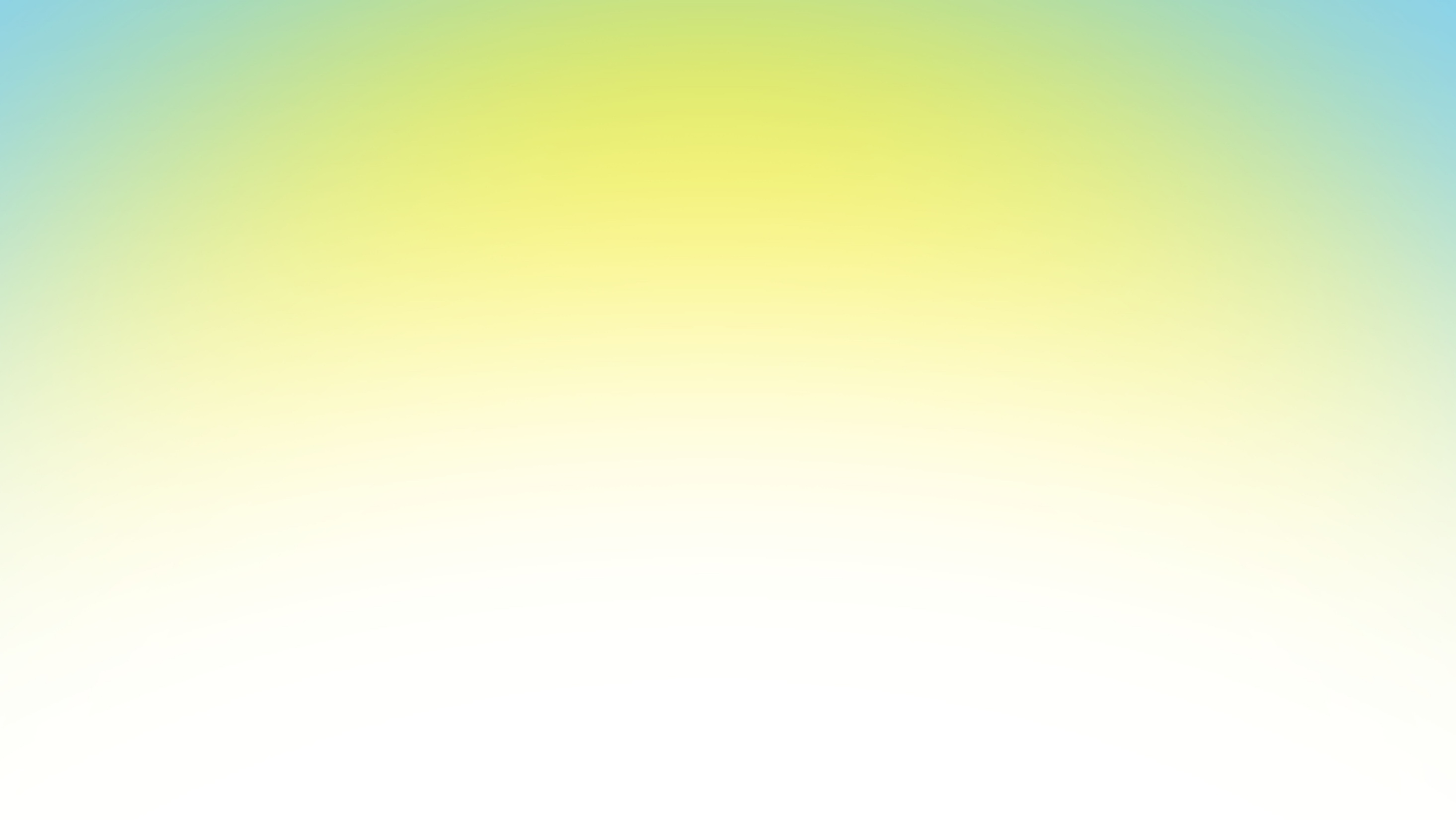 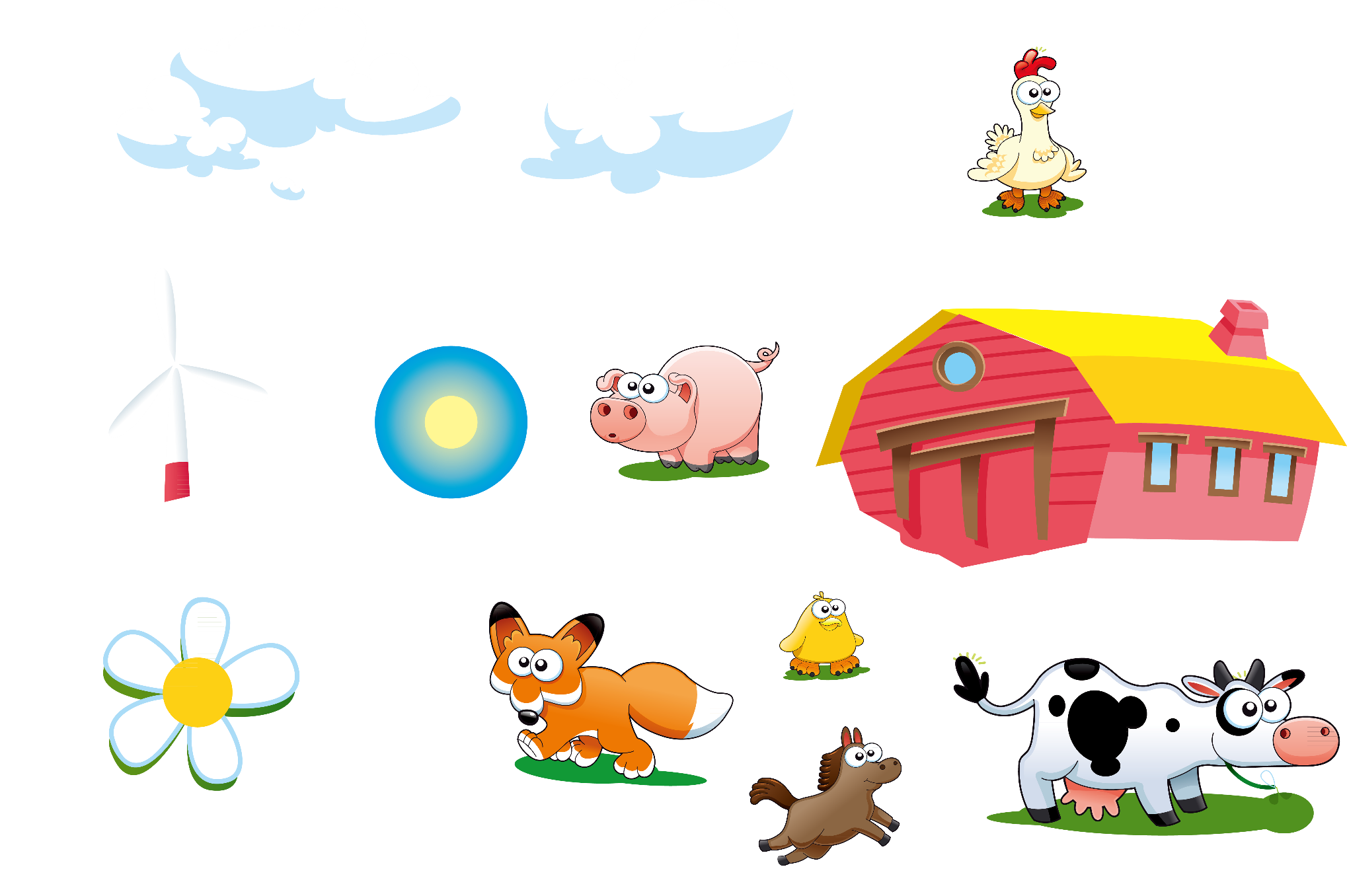 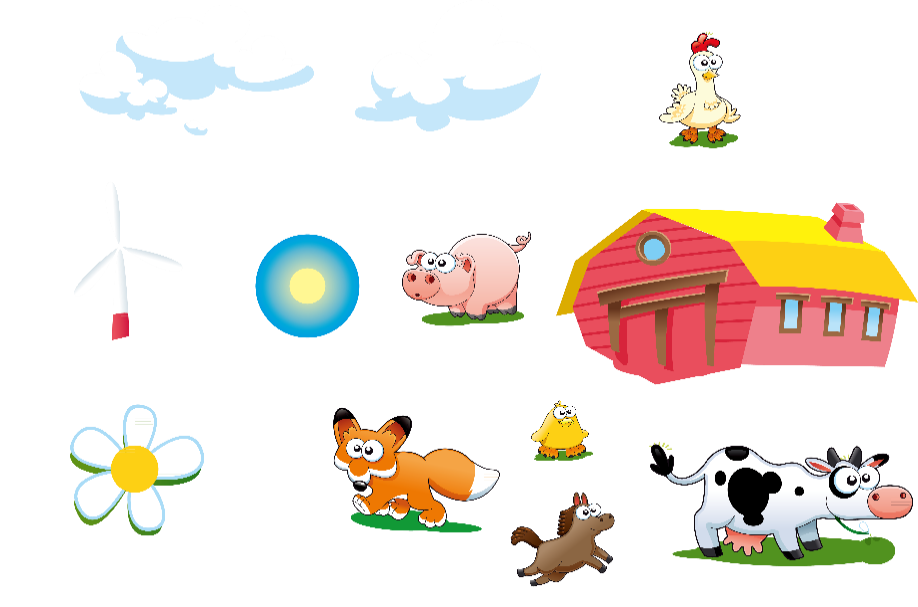 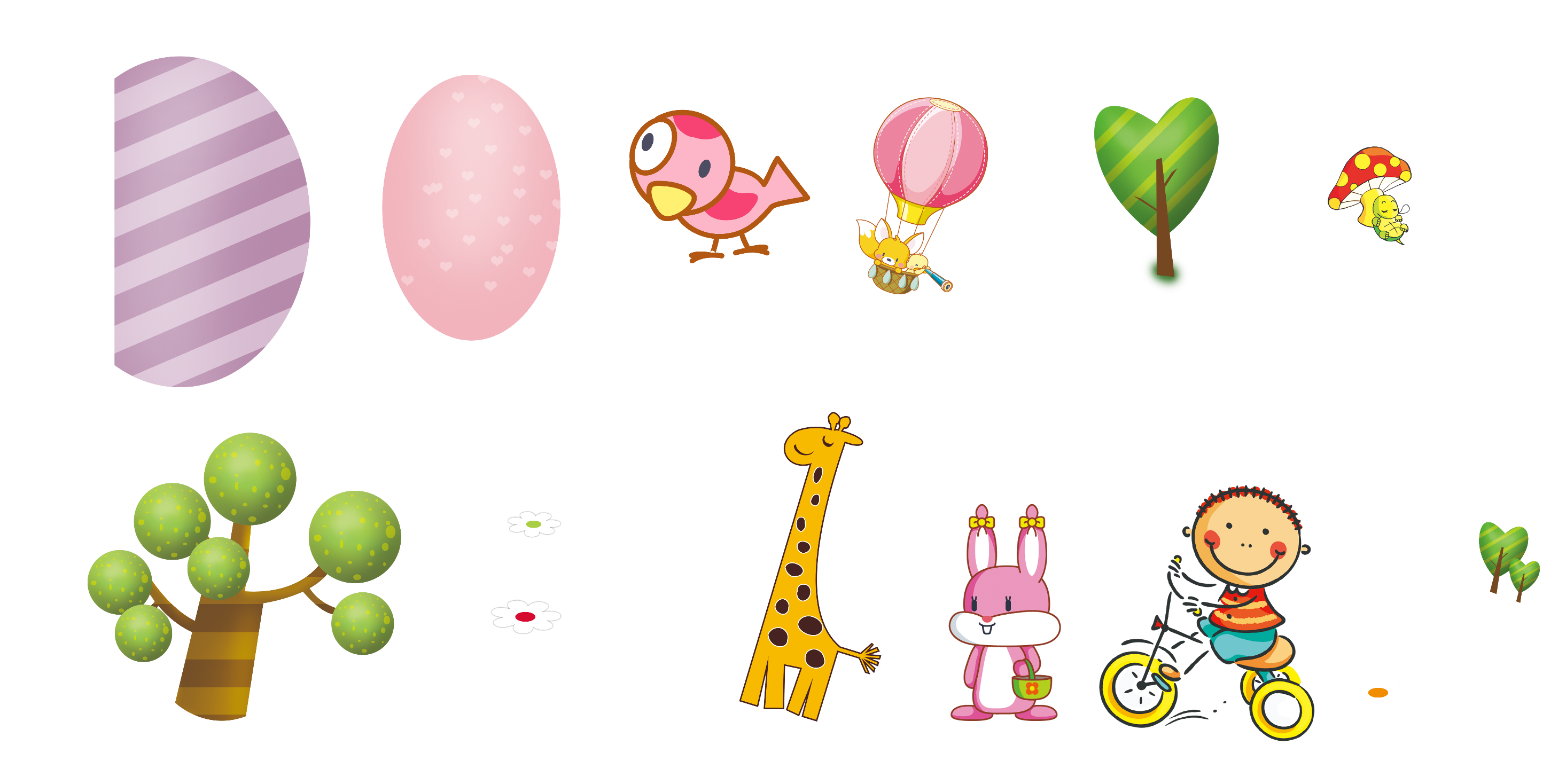 II.ĐỌC-HIỂU VĂN BẢN:
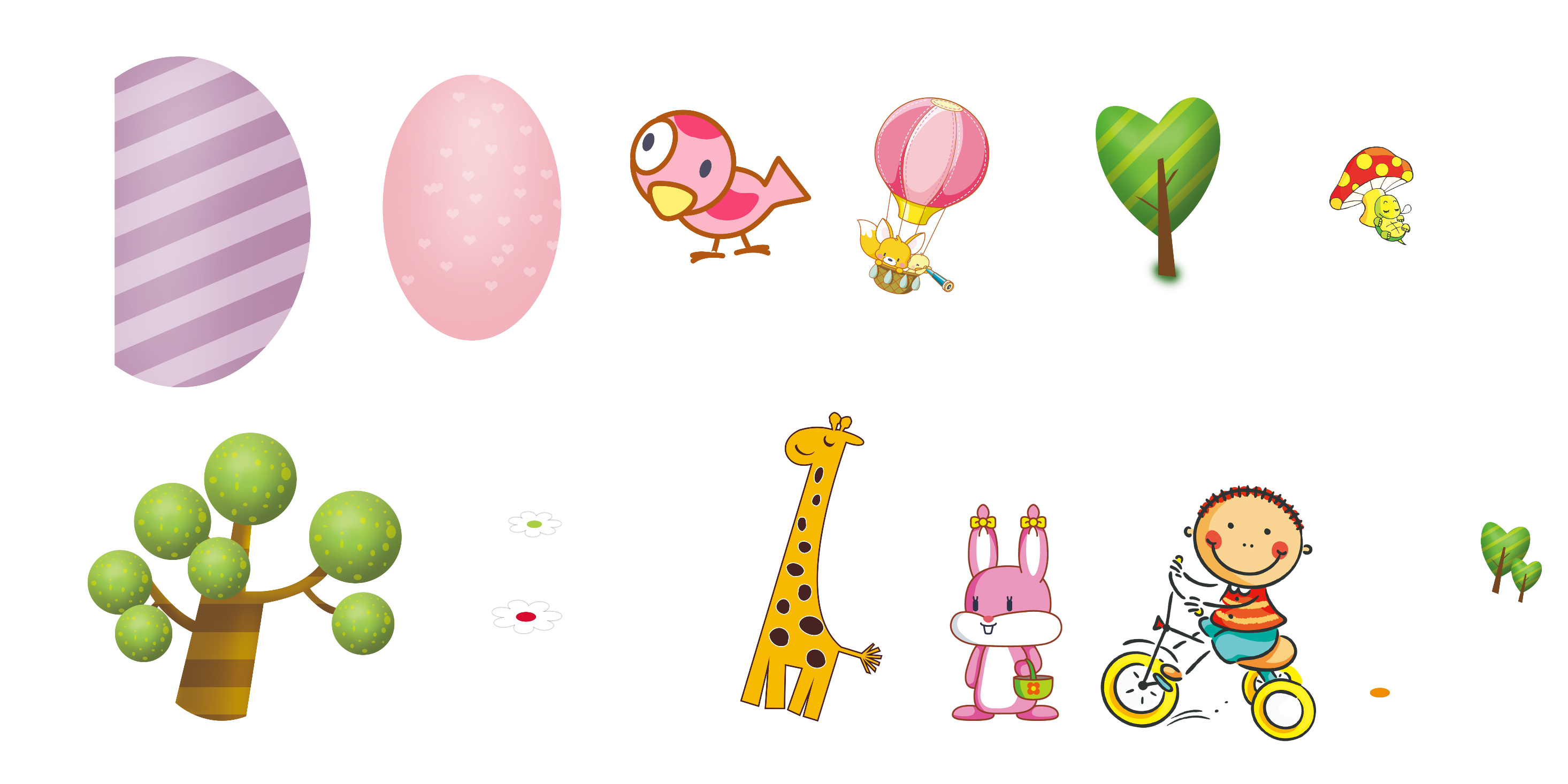 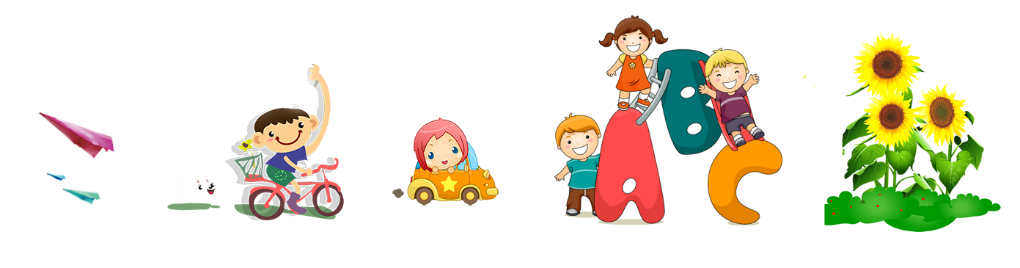 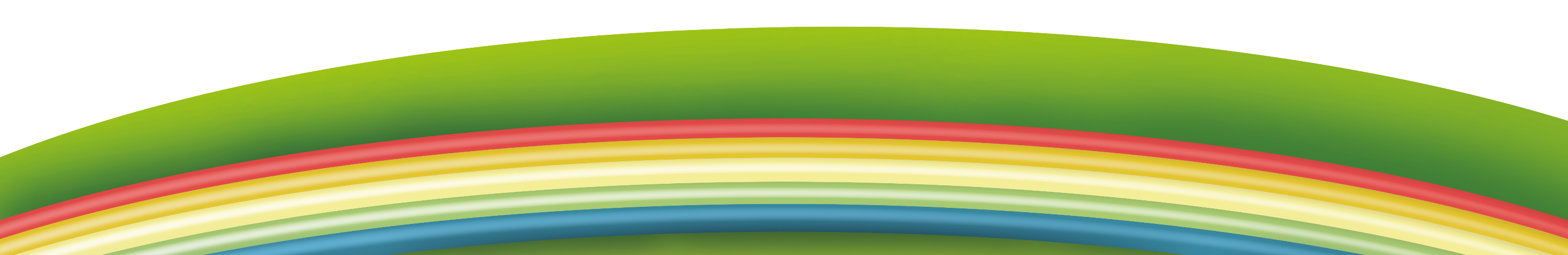 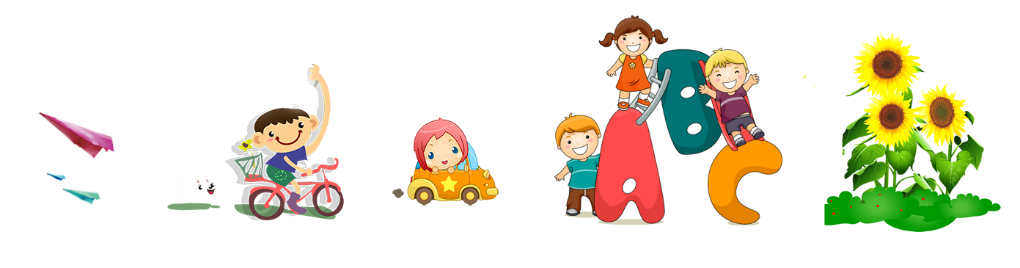 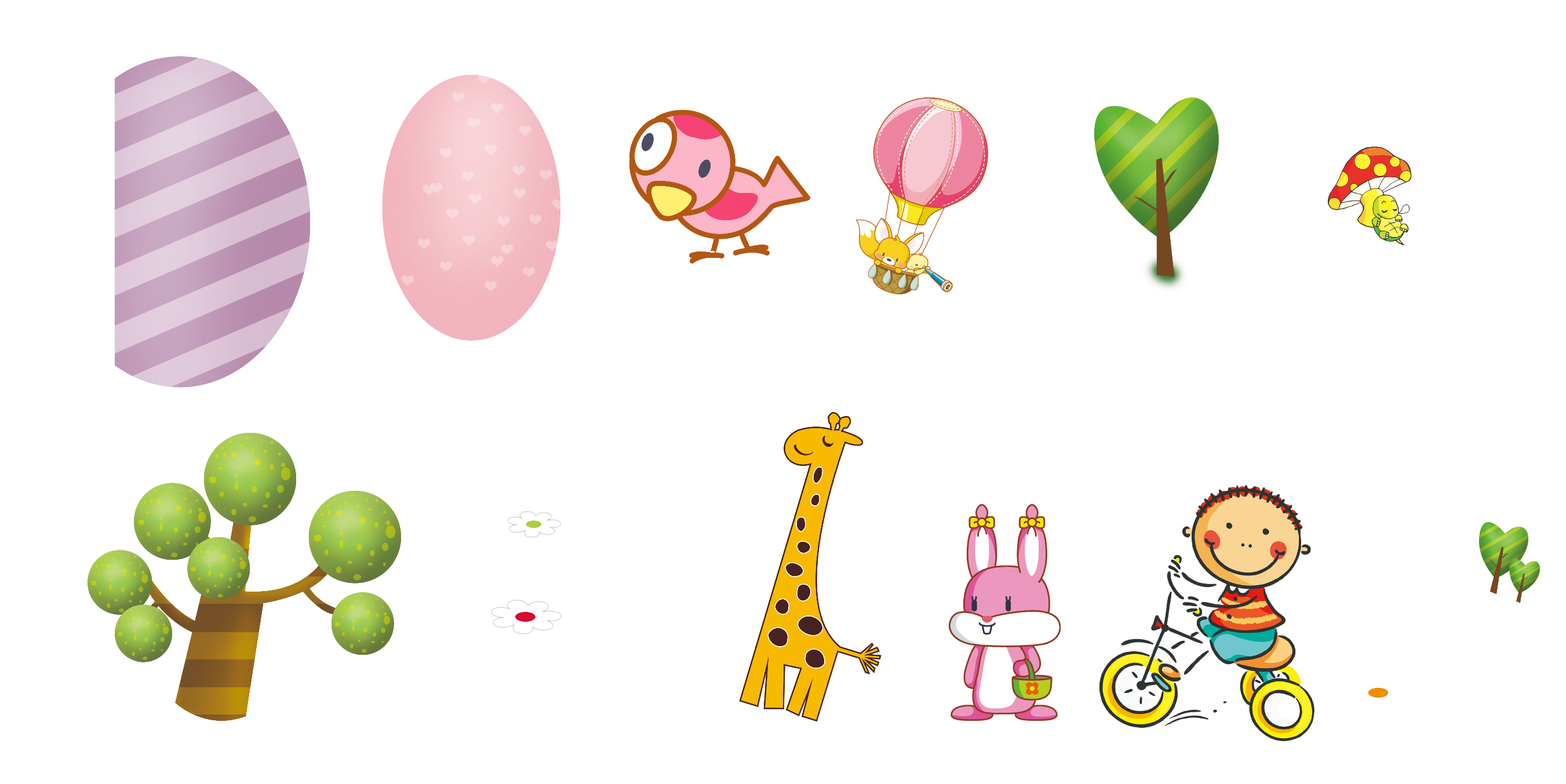 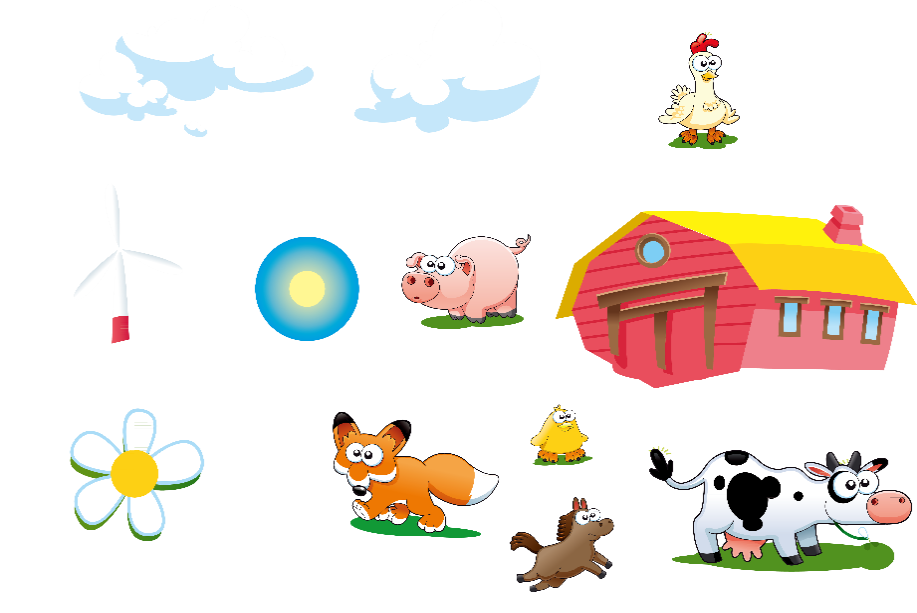 延迟符
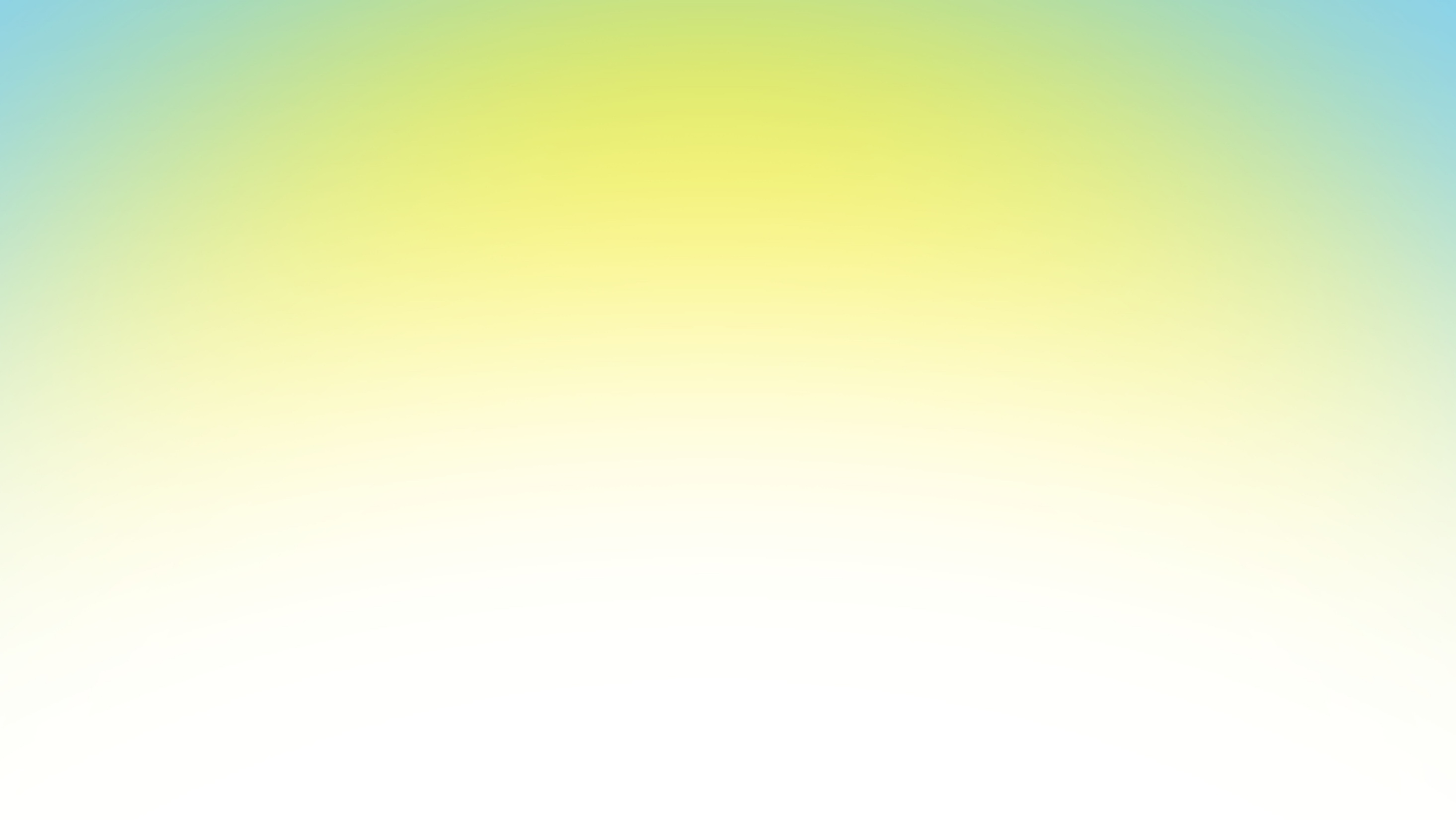 II.ĐỌC-HIỂU VĂN BẢN
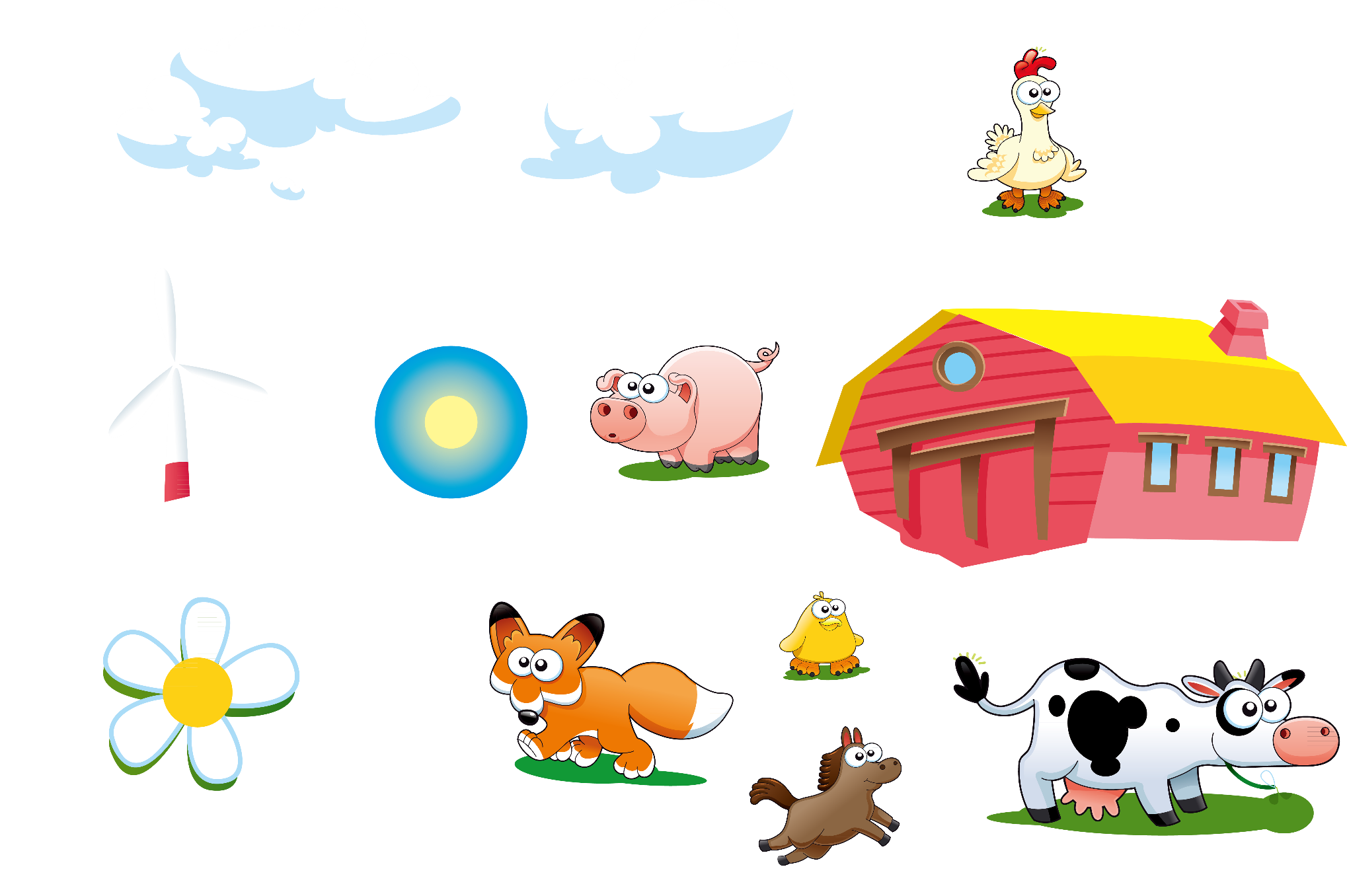 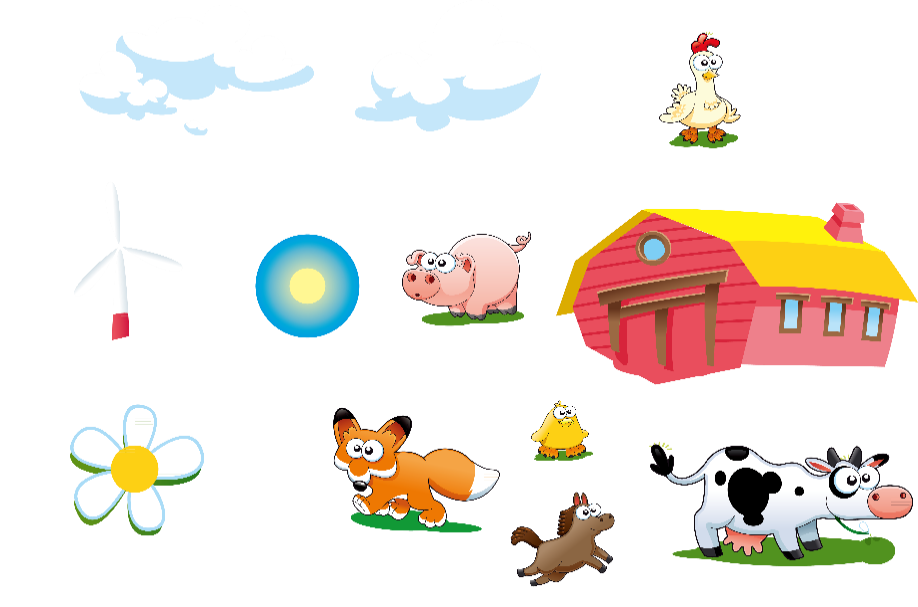 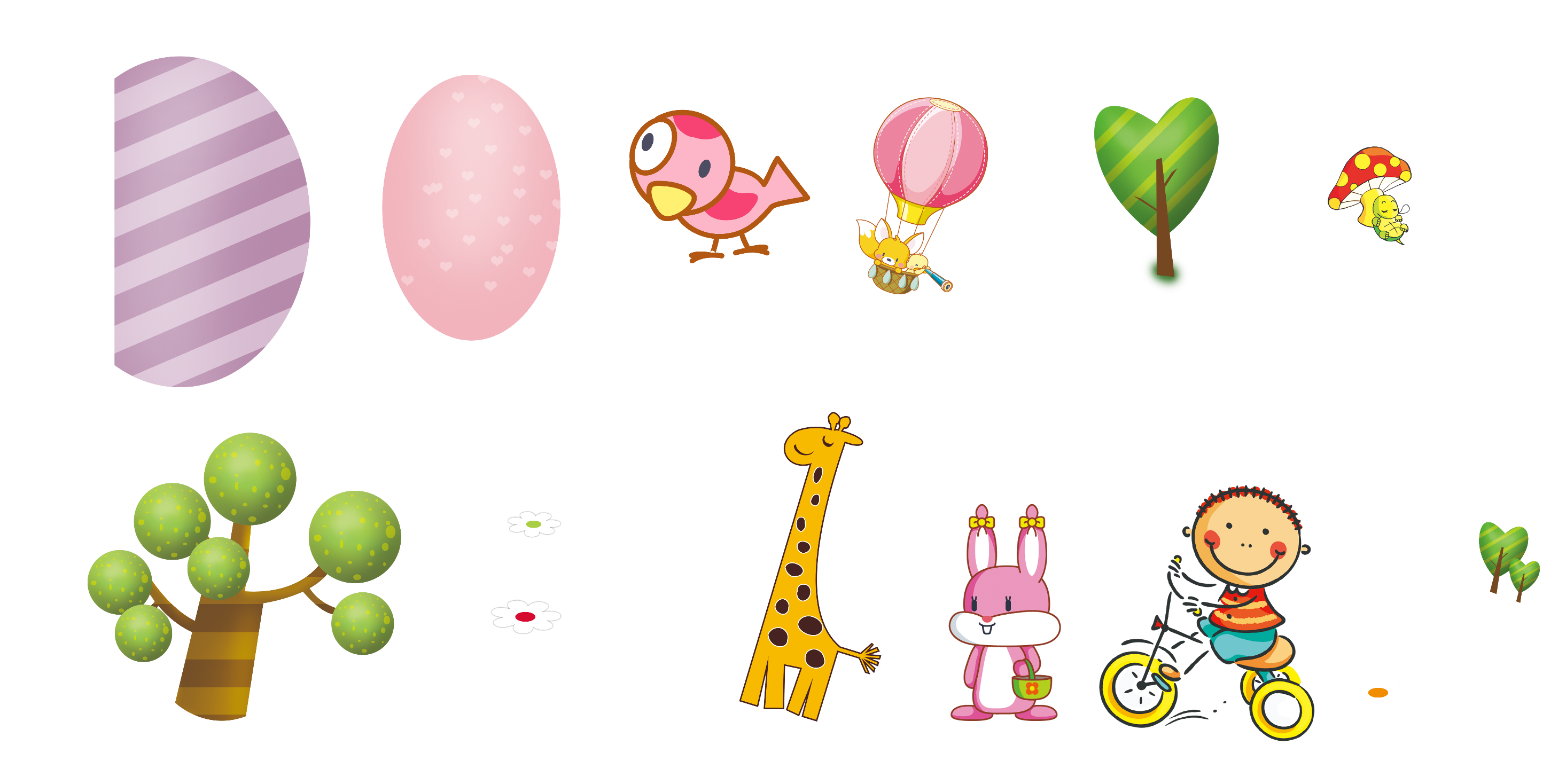 II.1.NHÂN VẬT
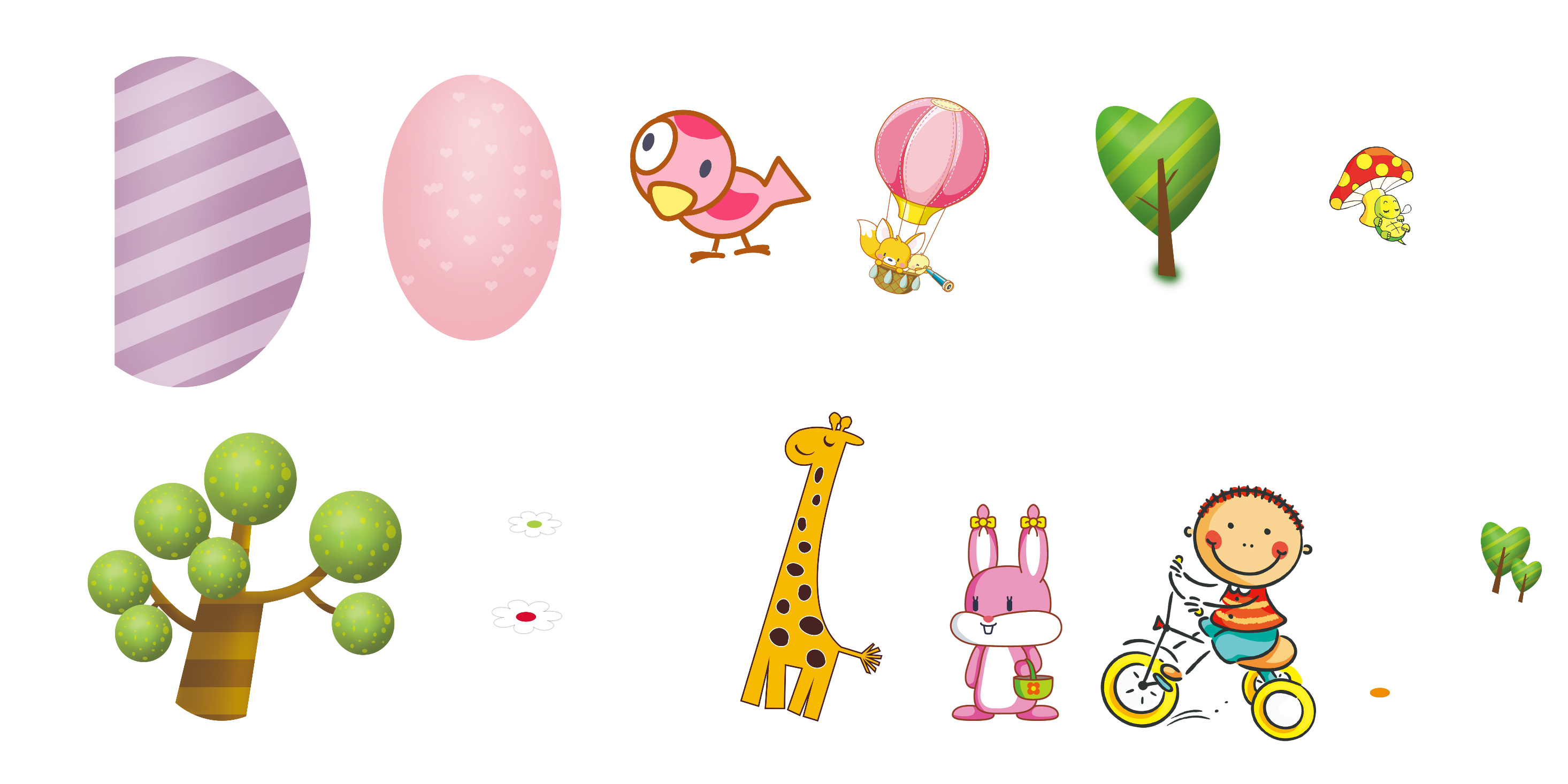 HS LÀM VIỆC NHÓM HOÀN THÀNH PHIẾU HỌC TẬP SAU(18P)
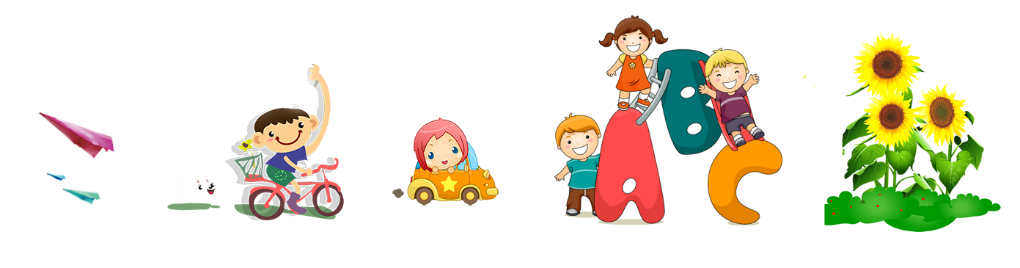 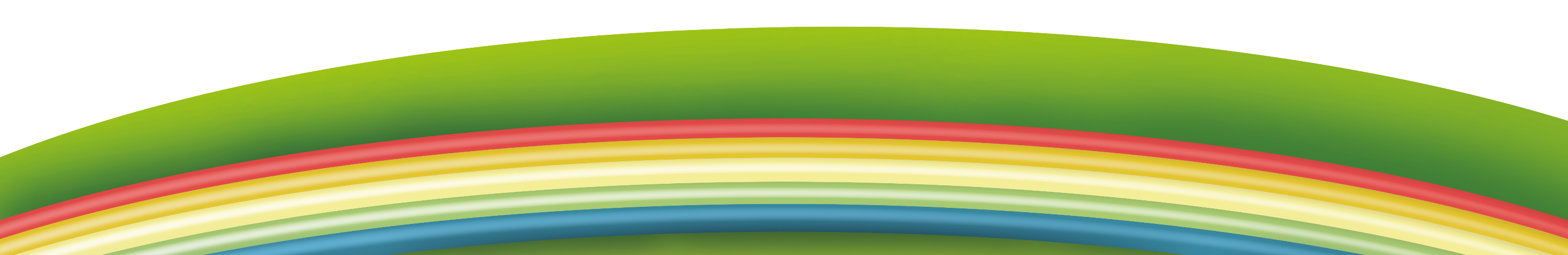 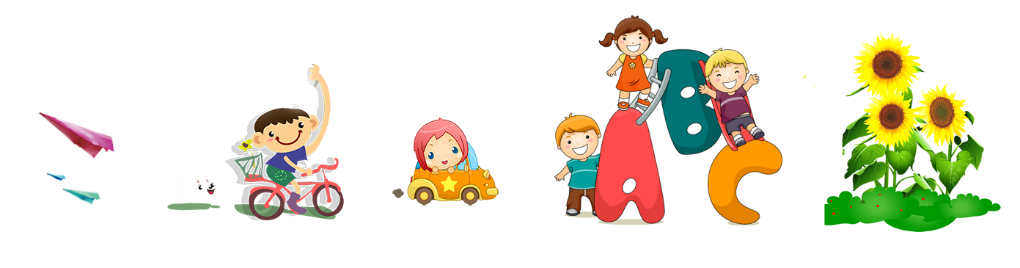 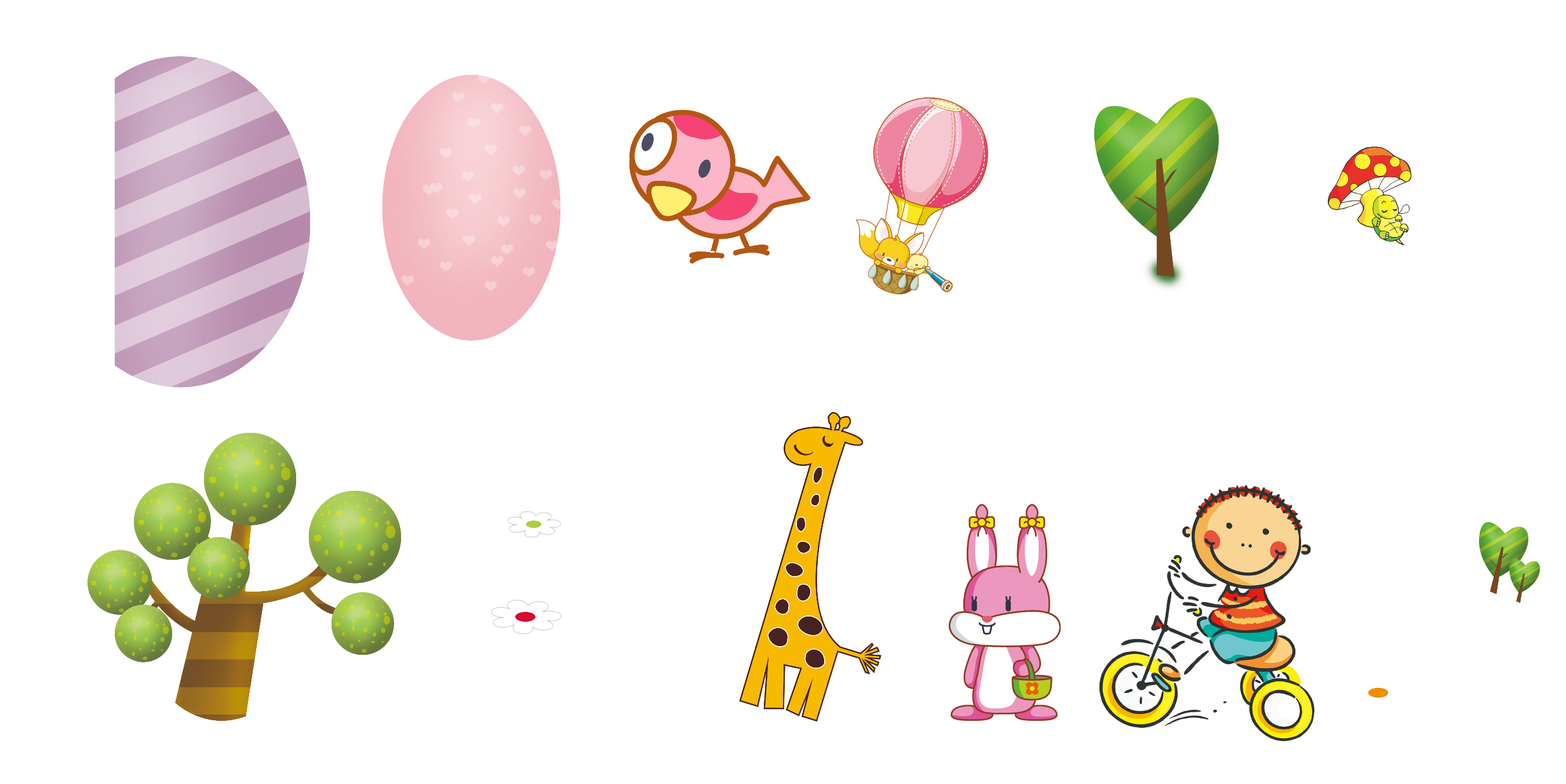 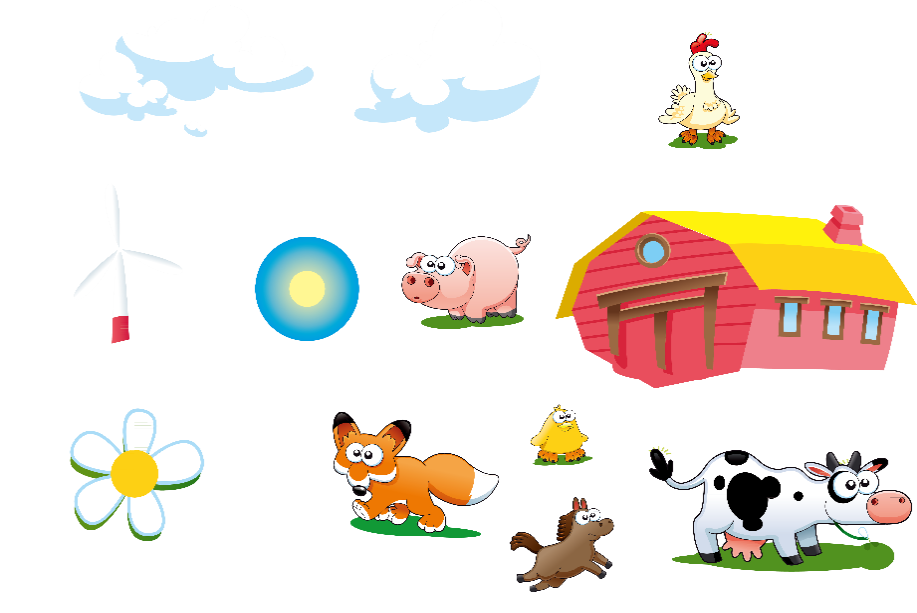 延迟符
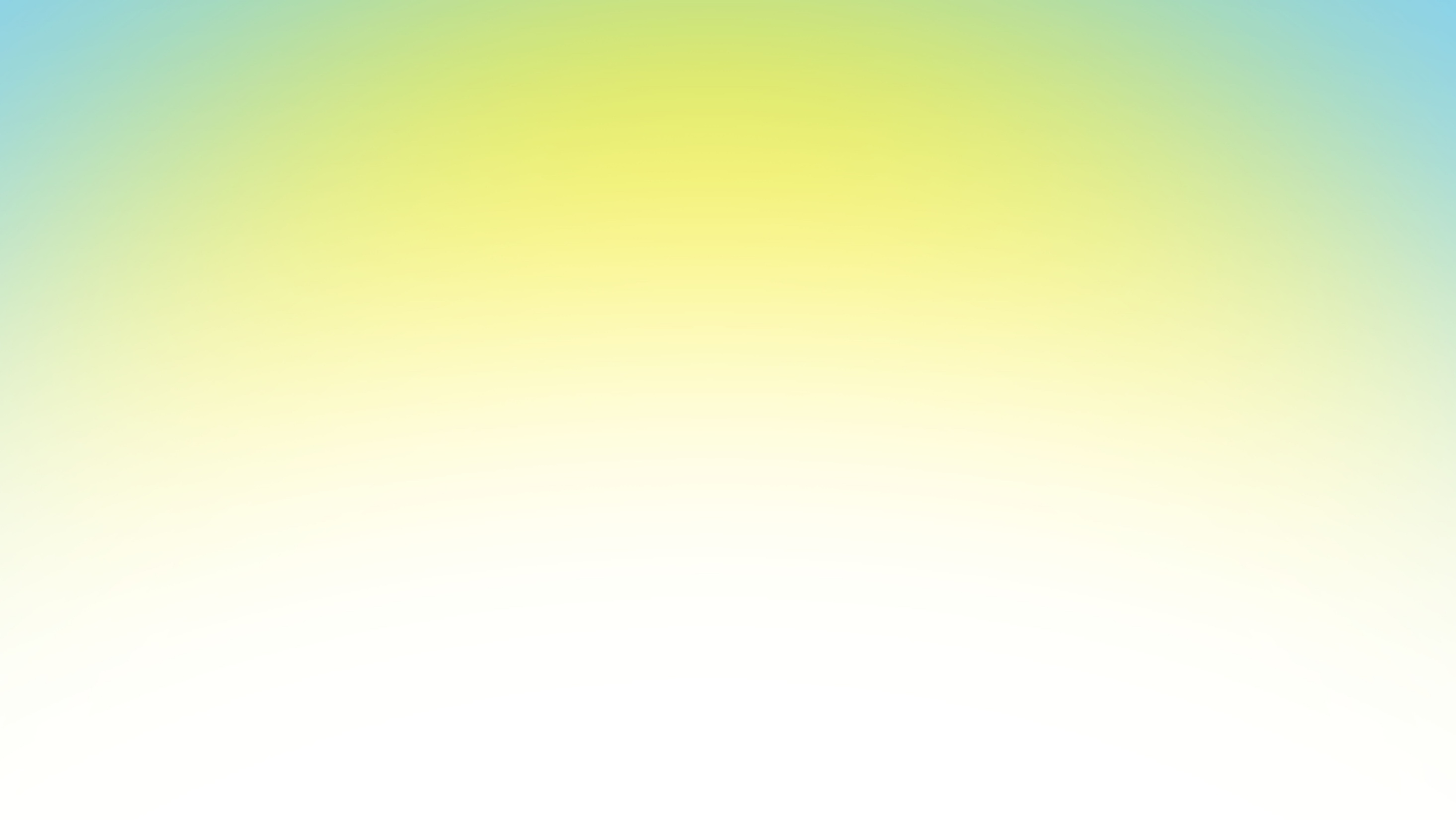 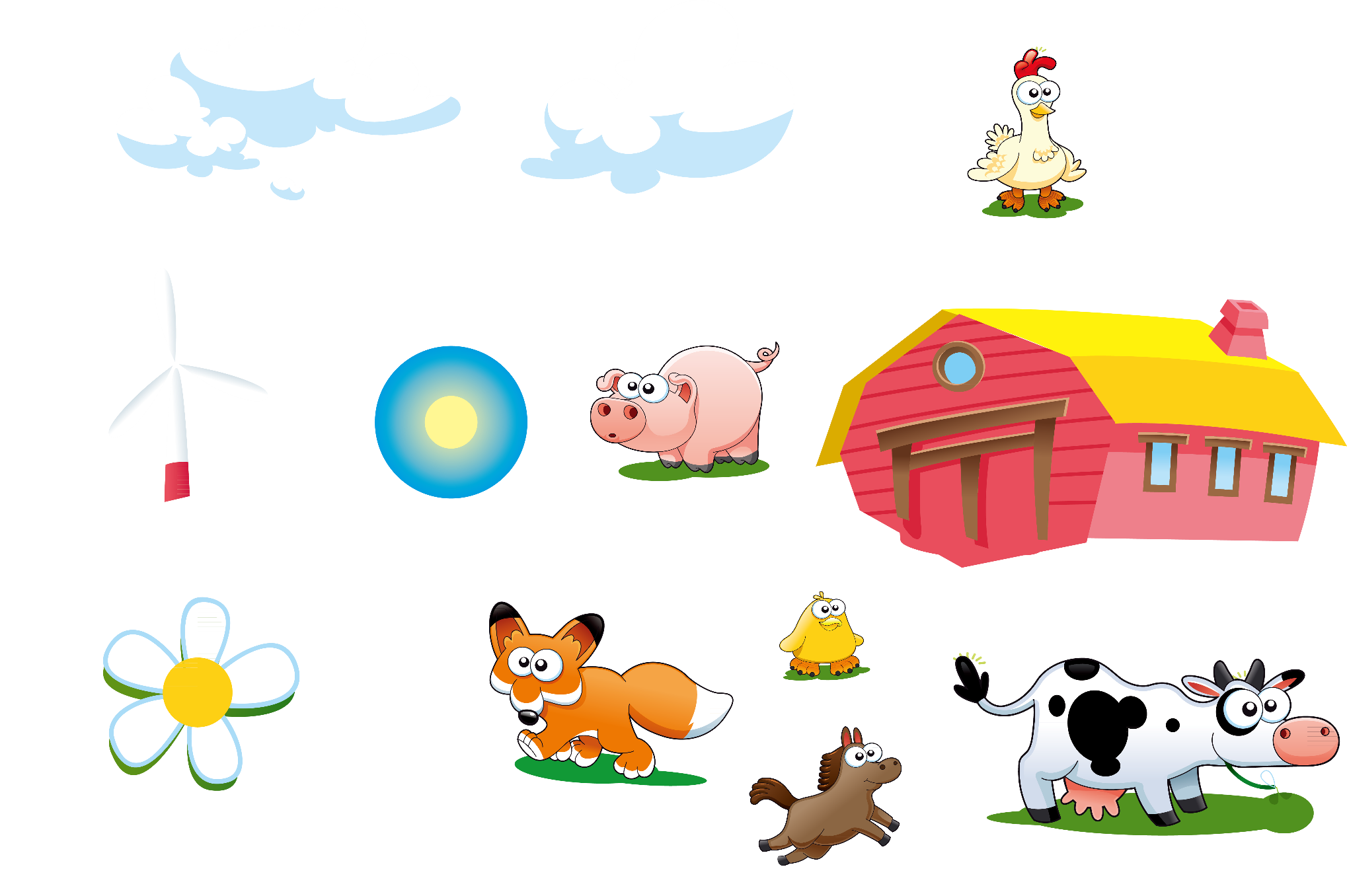 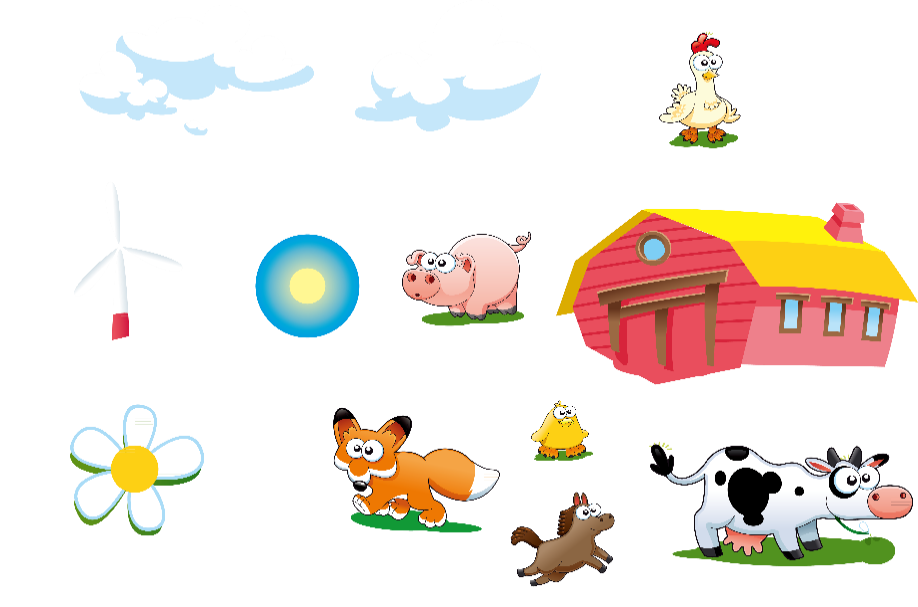 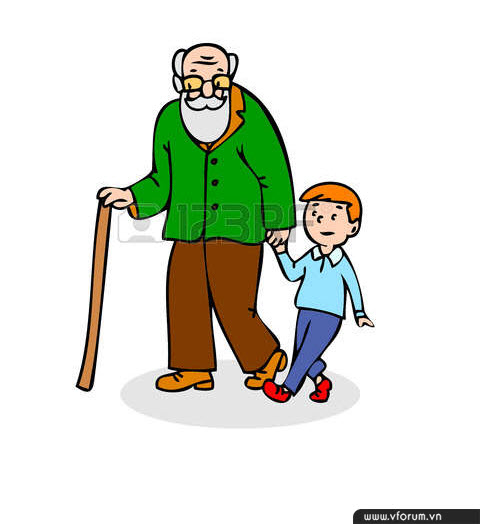 延迟符
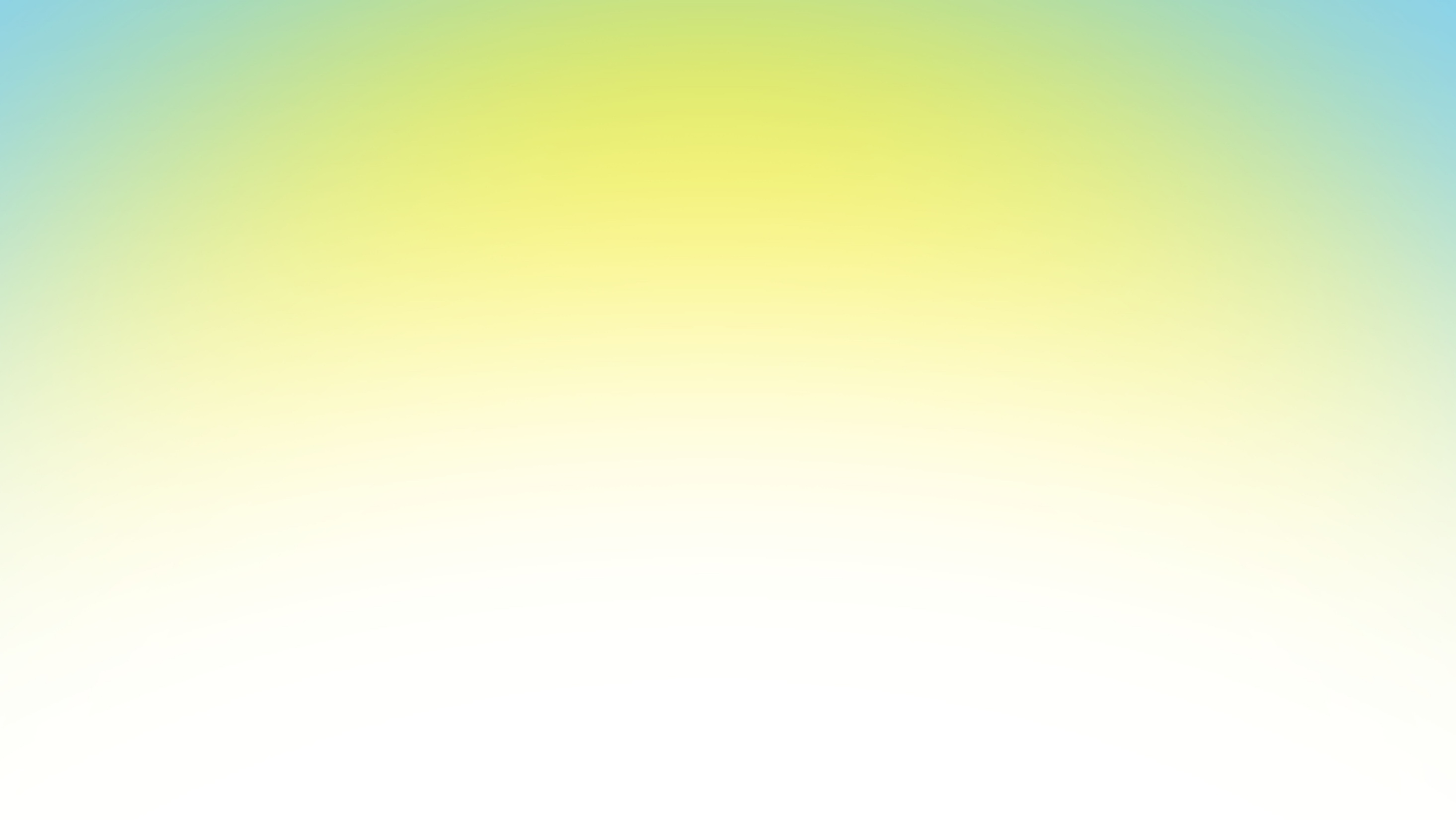 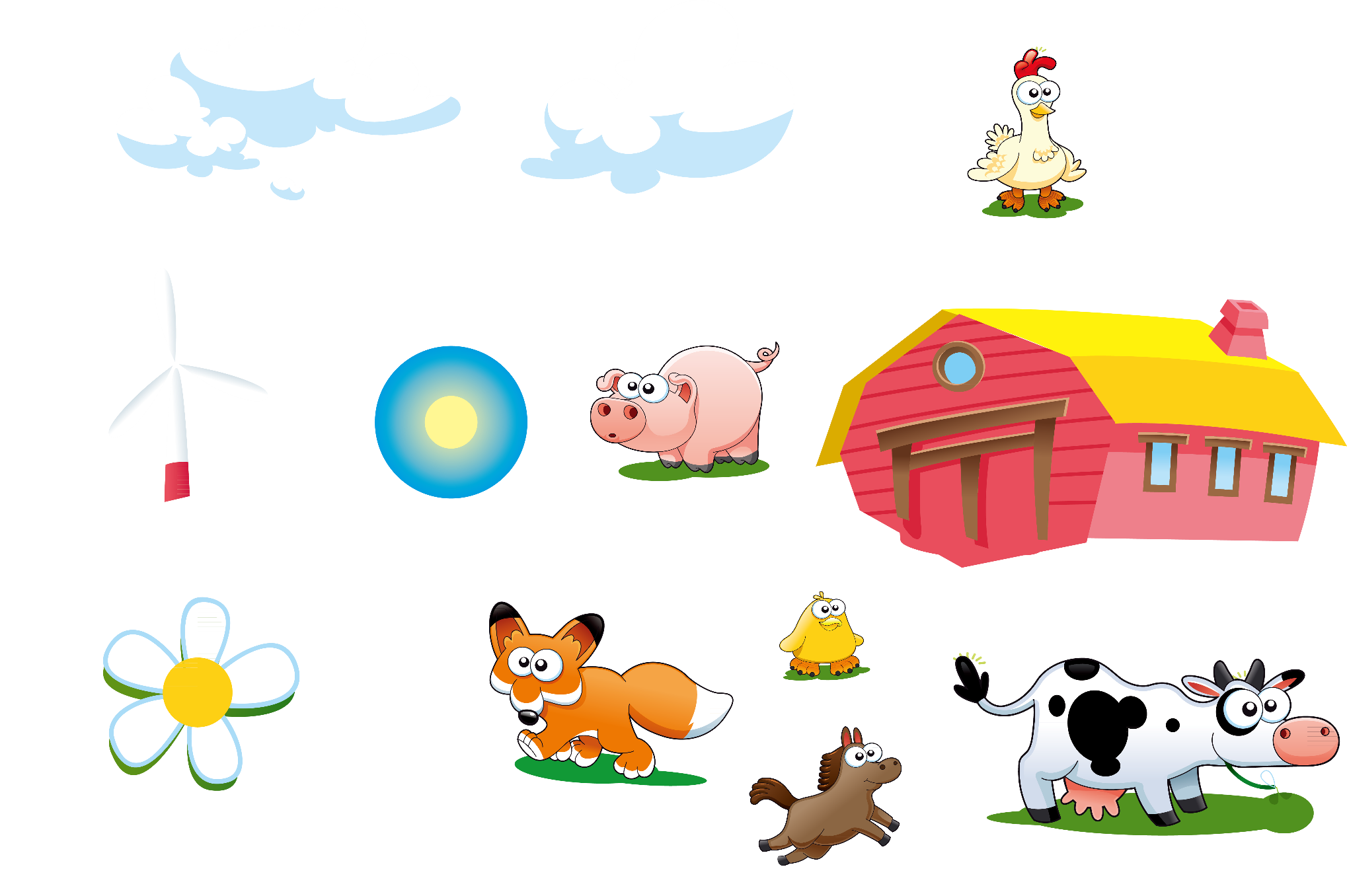 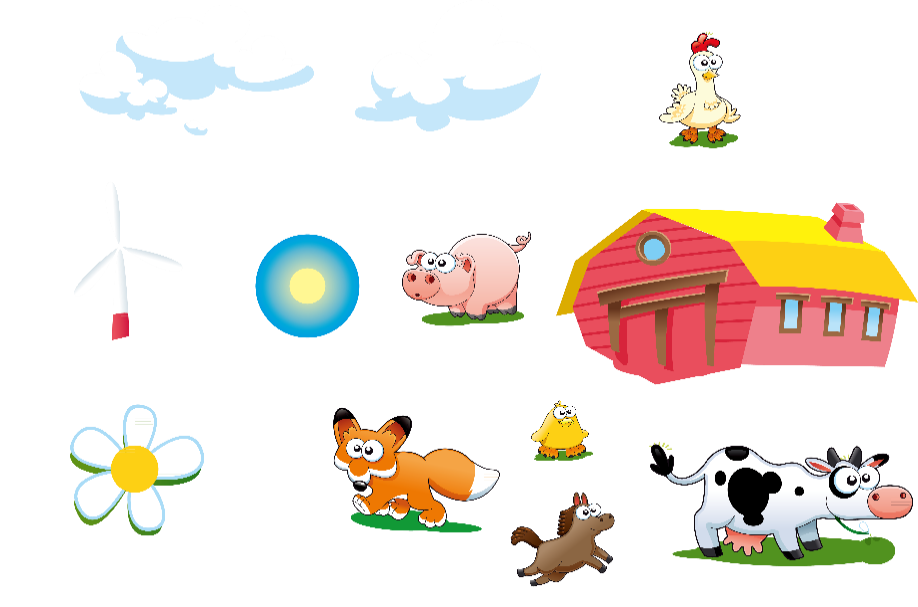 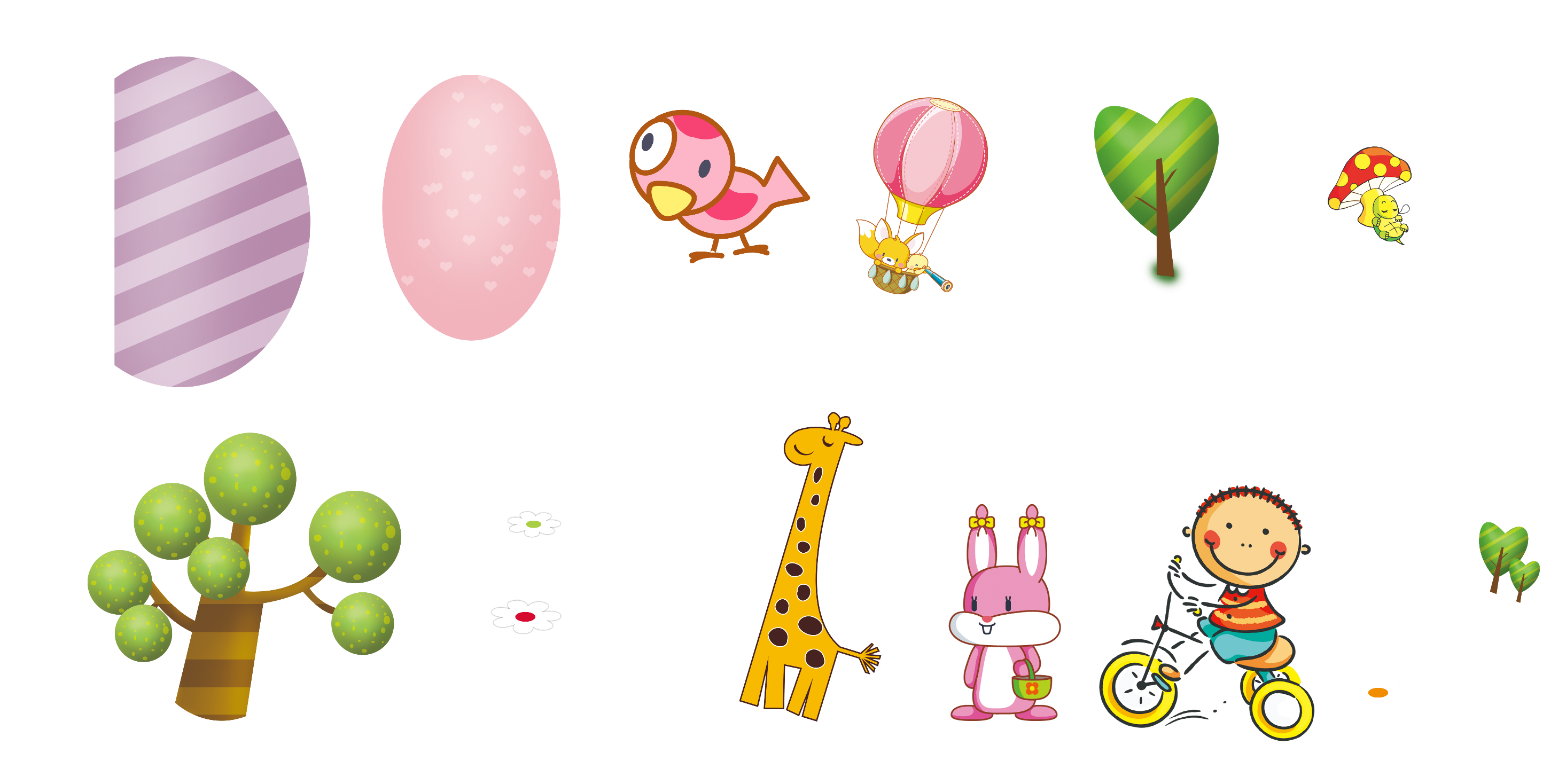 HOẠT ĐỘNG: NẾU EM LÀ BUM….(10P)
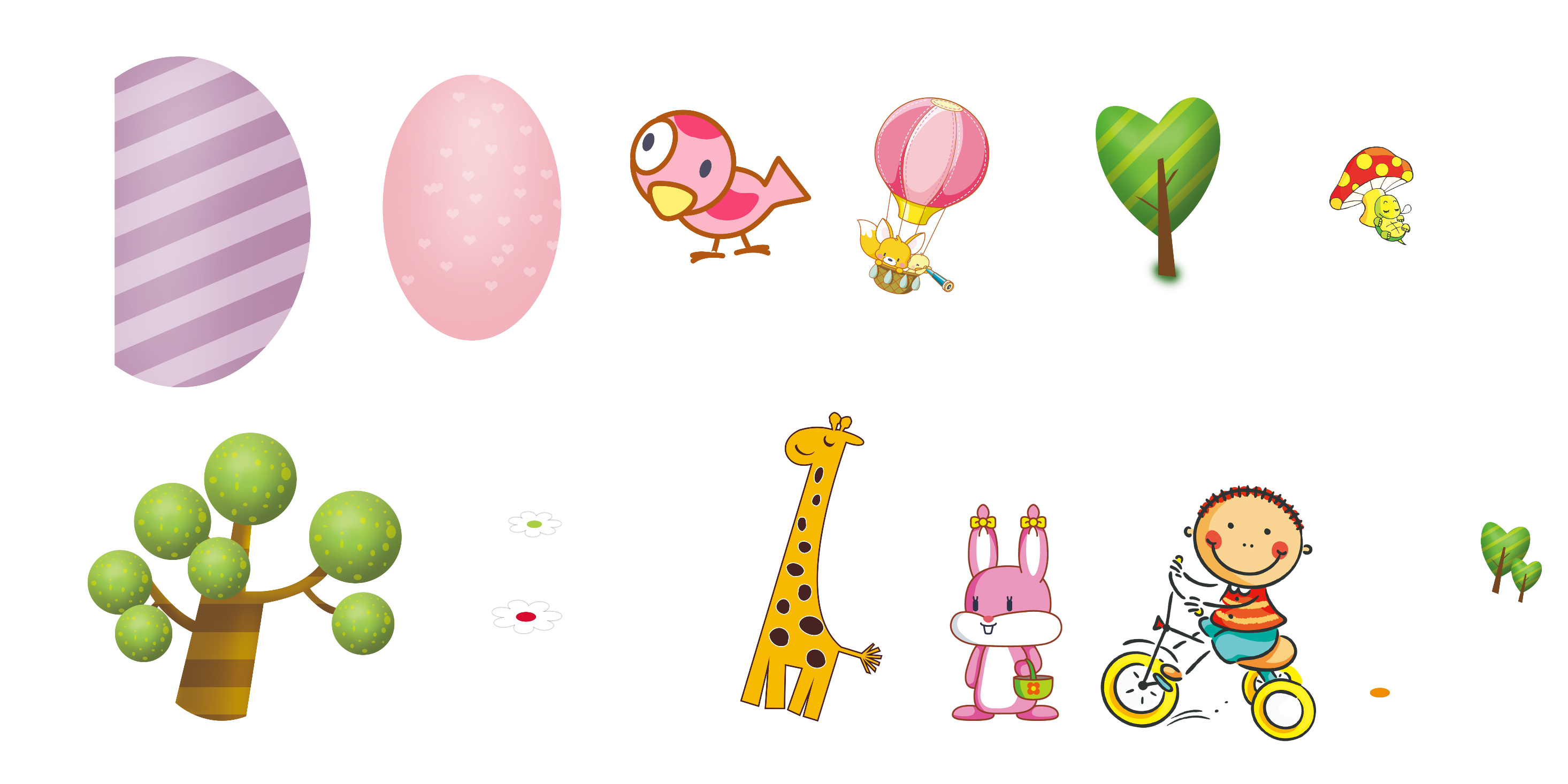 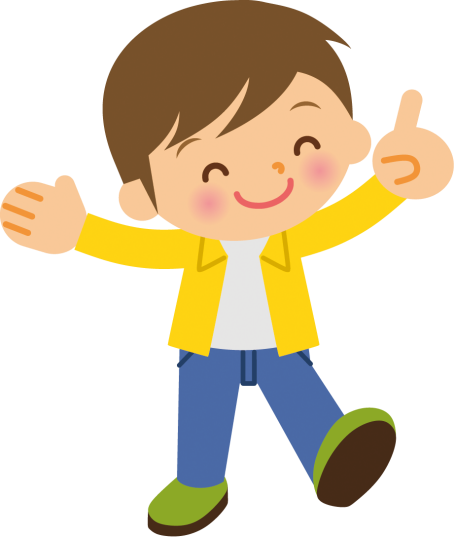 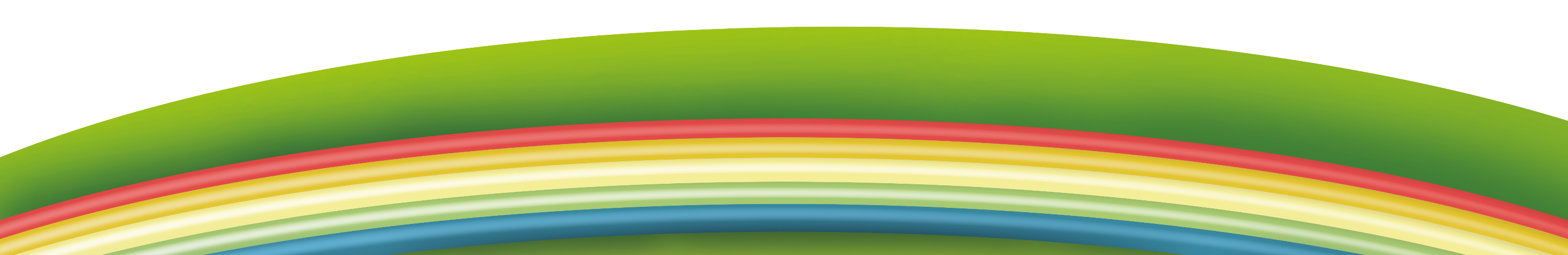 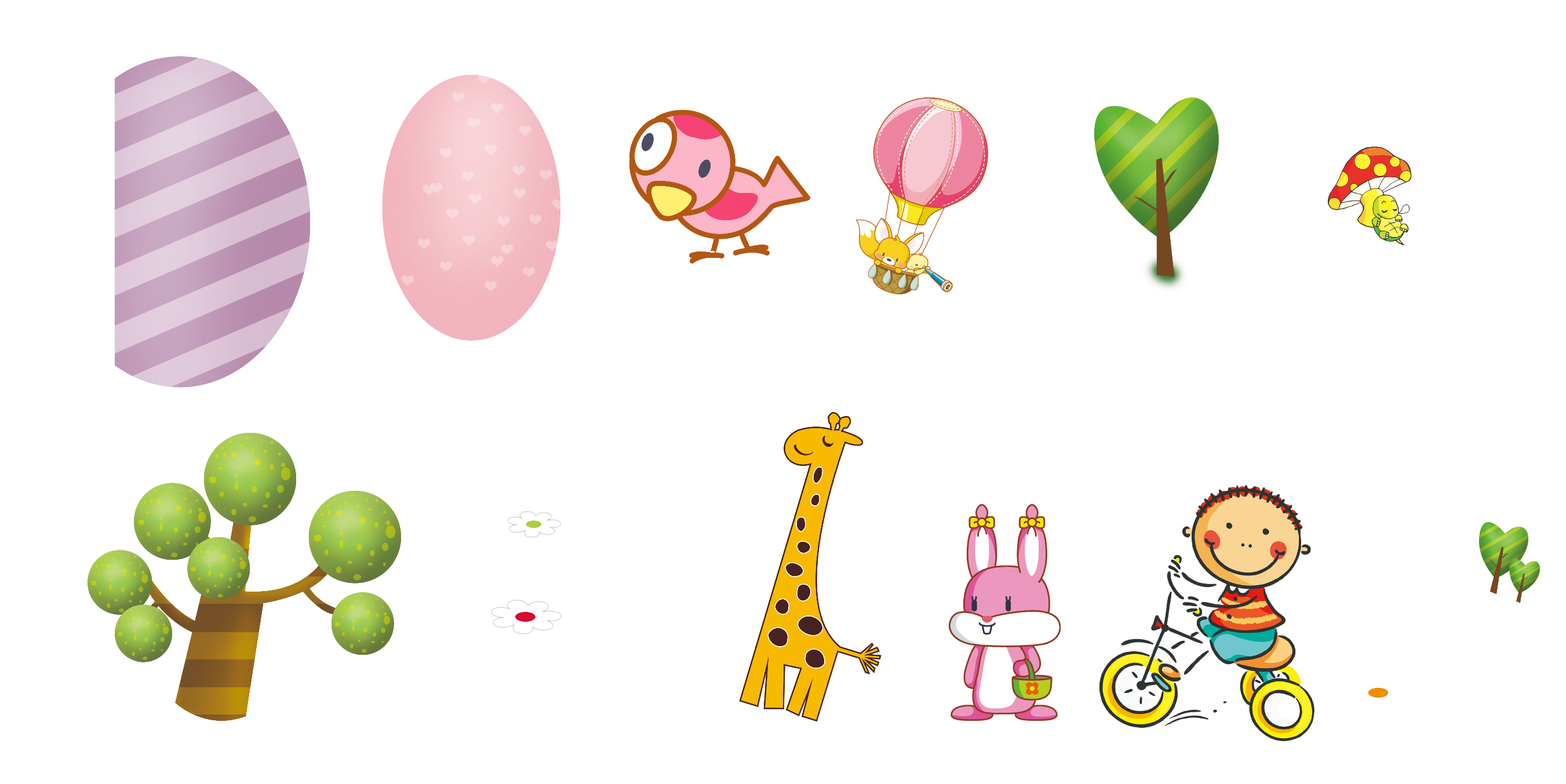 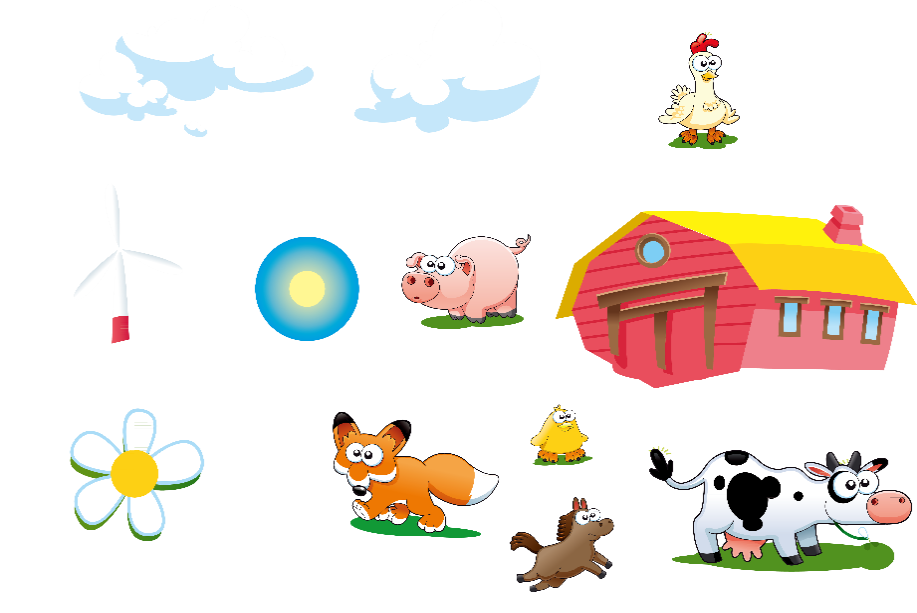 延迟符
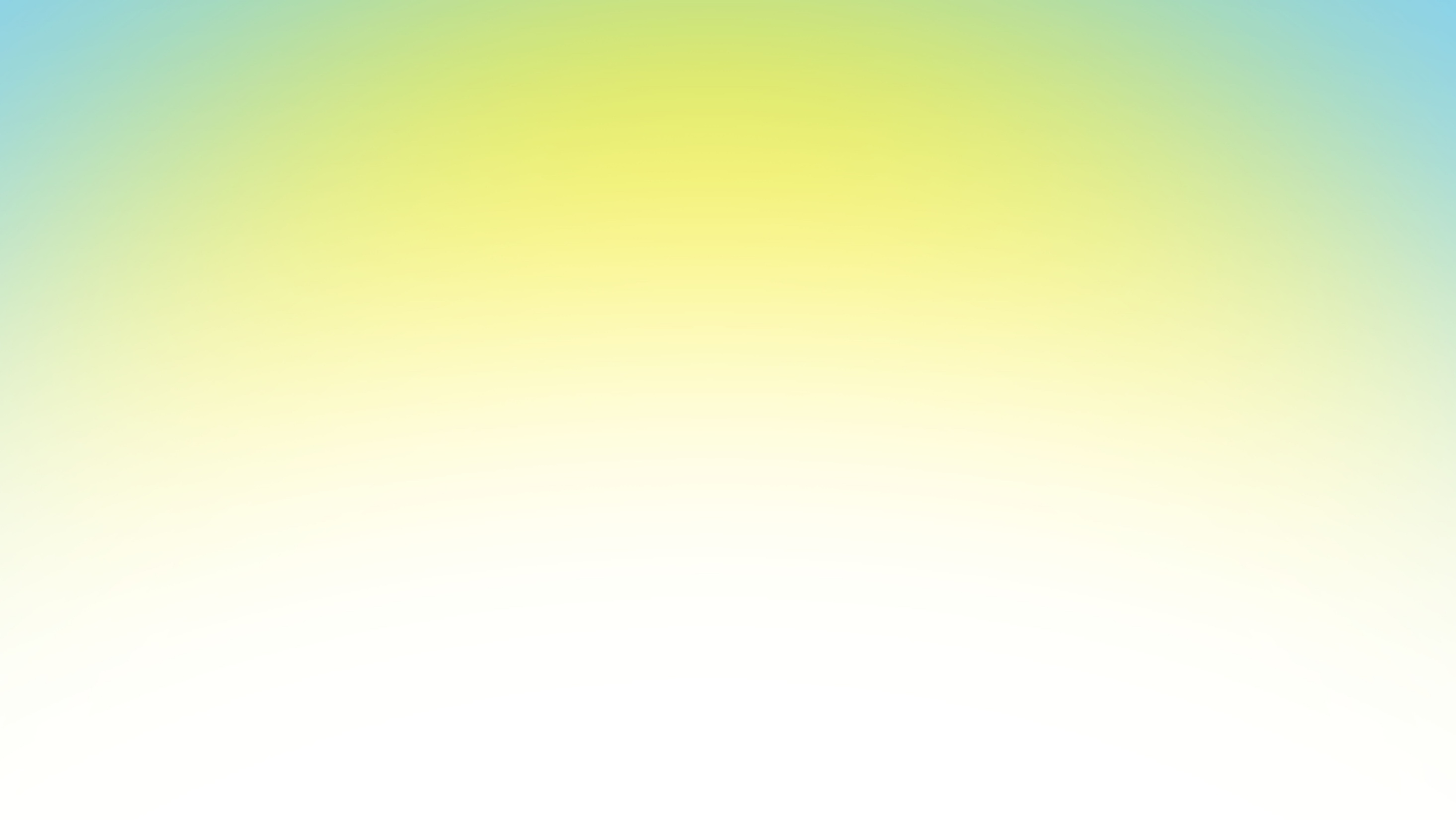 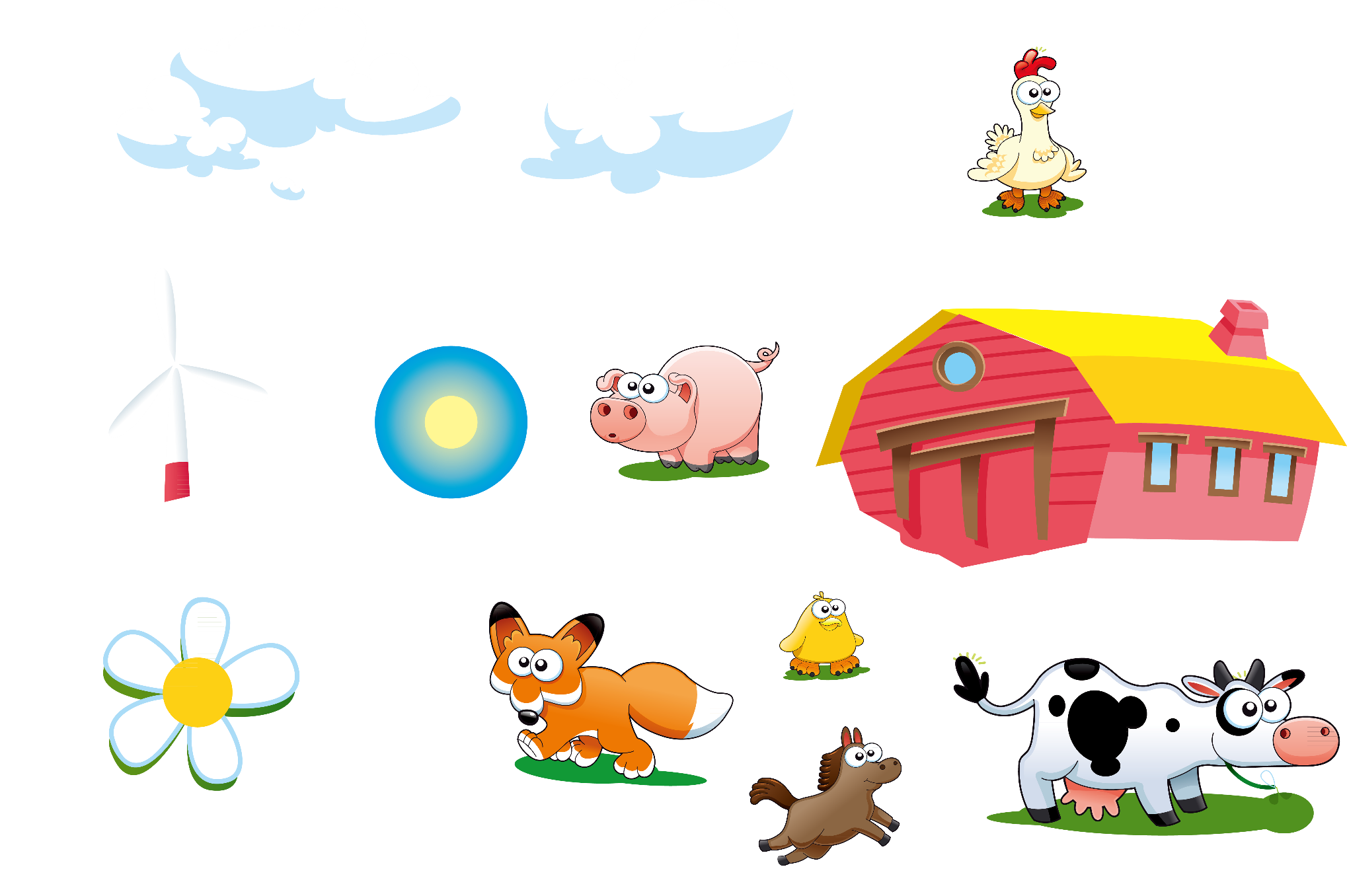 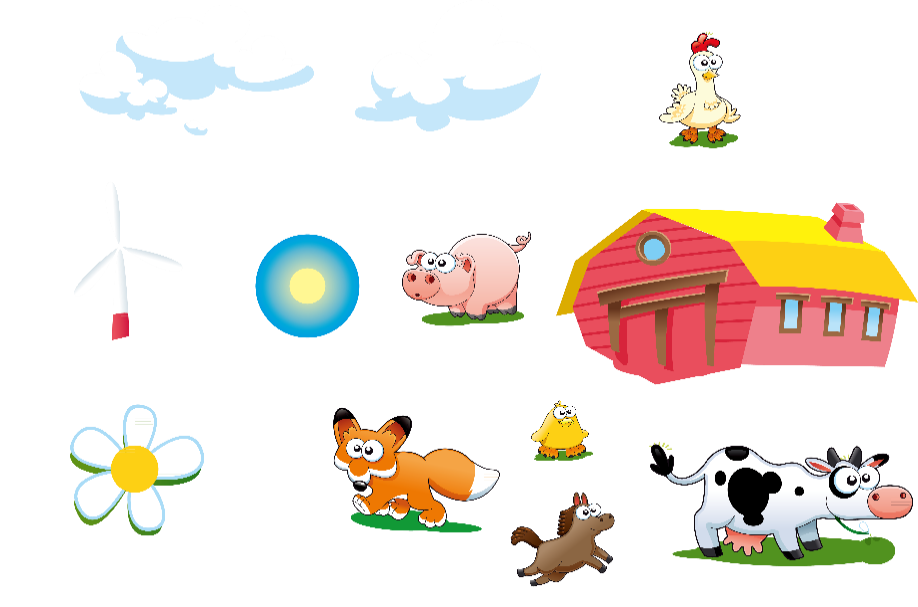 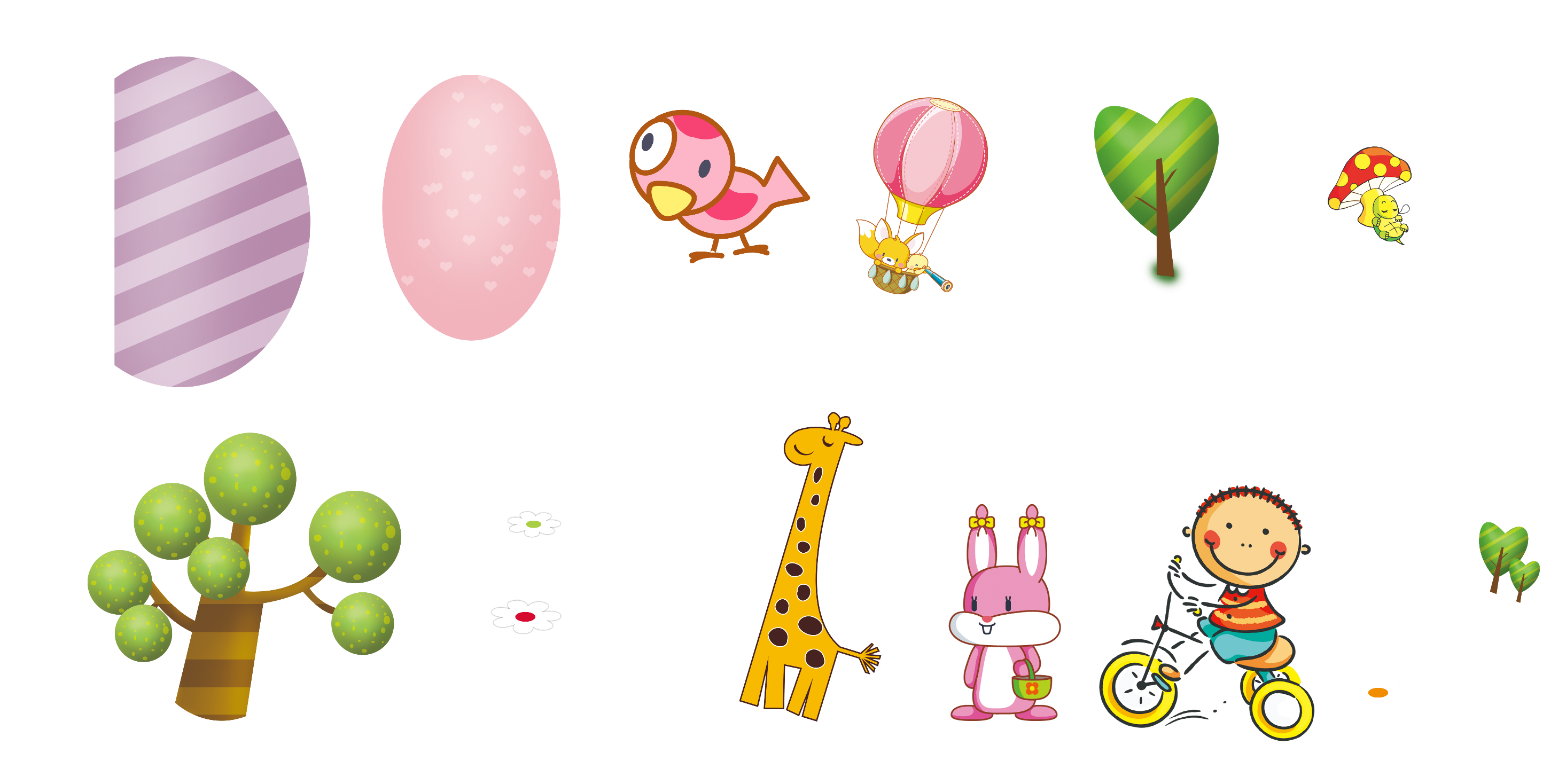 Theo em Bum có phải là chú bé hạnh phúc không? Hãy lí giải ý kiến của em bằng cách chọn tham gia vào 1 trong 2 nhóm sau và đưa lí lẽ
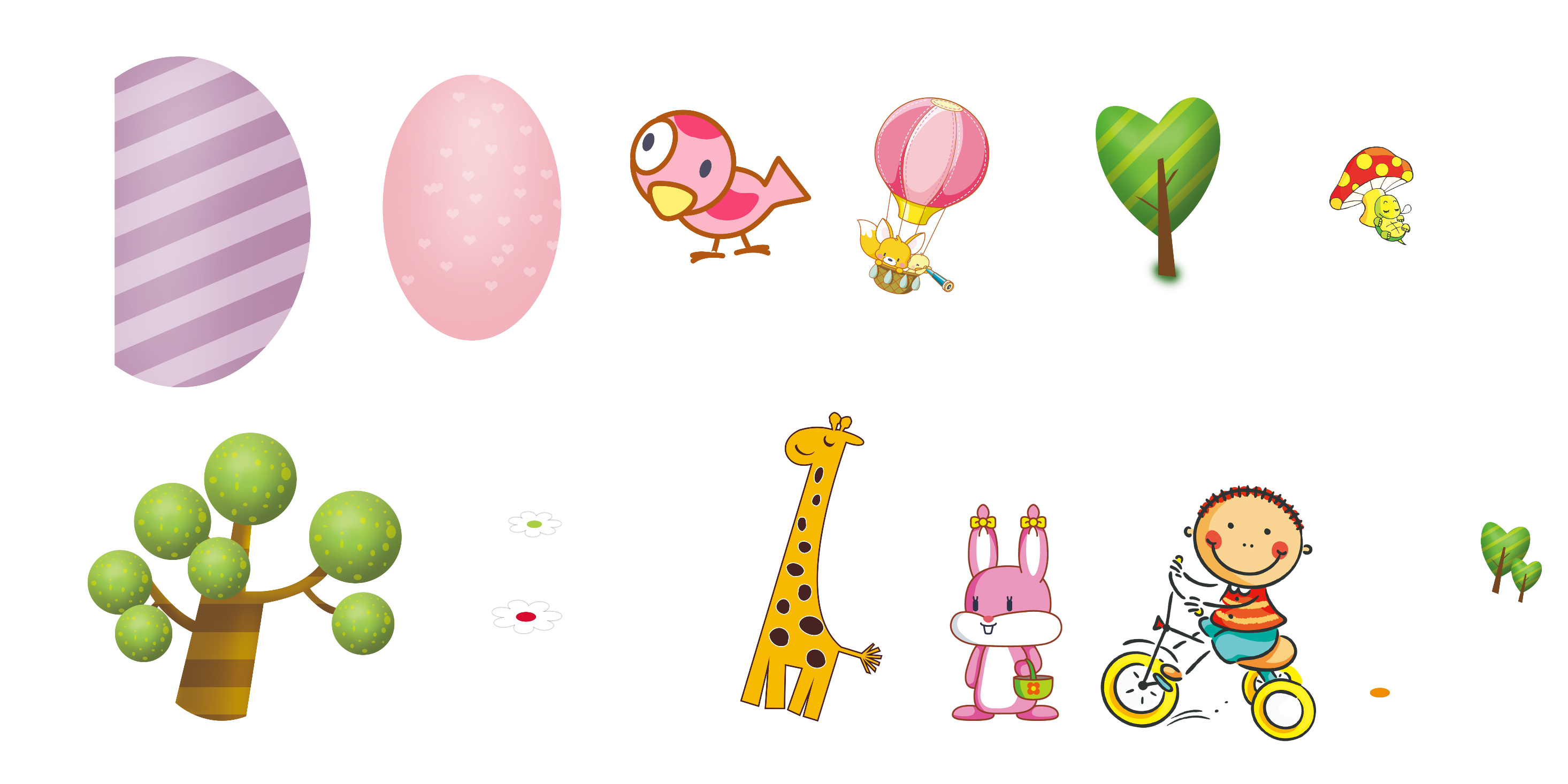 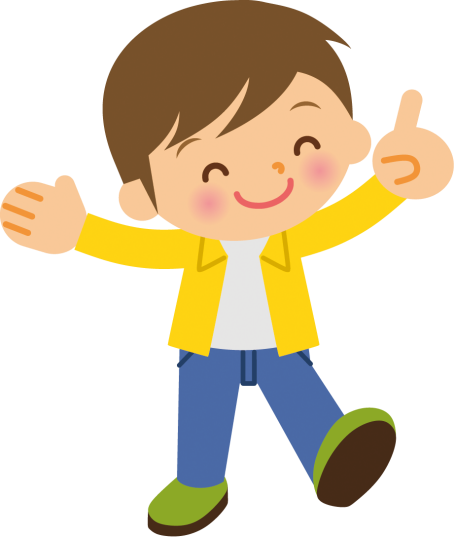 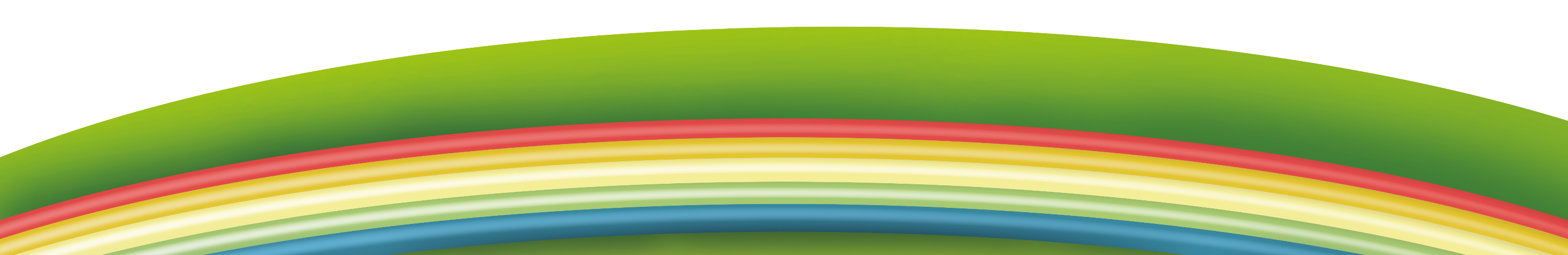 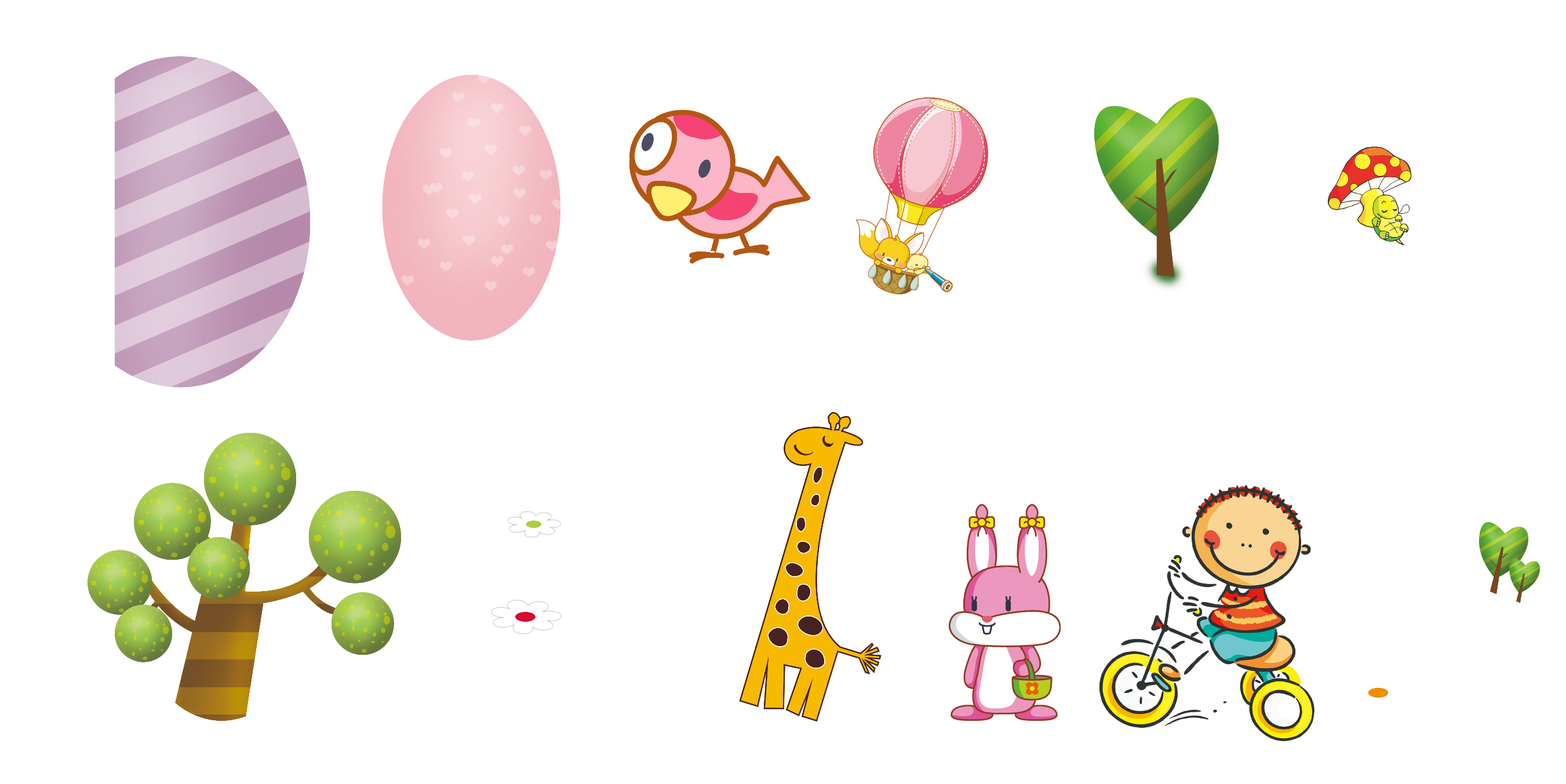 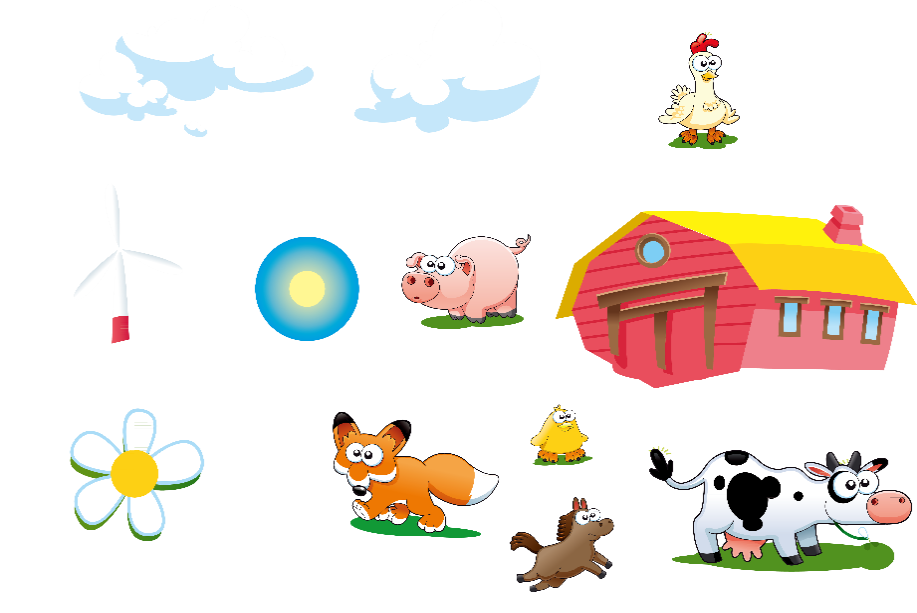 延迟符
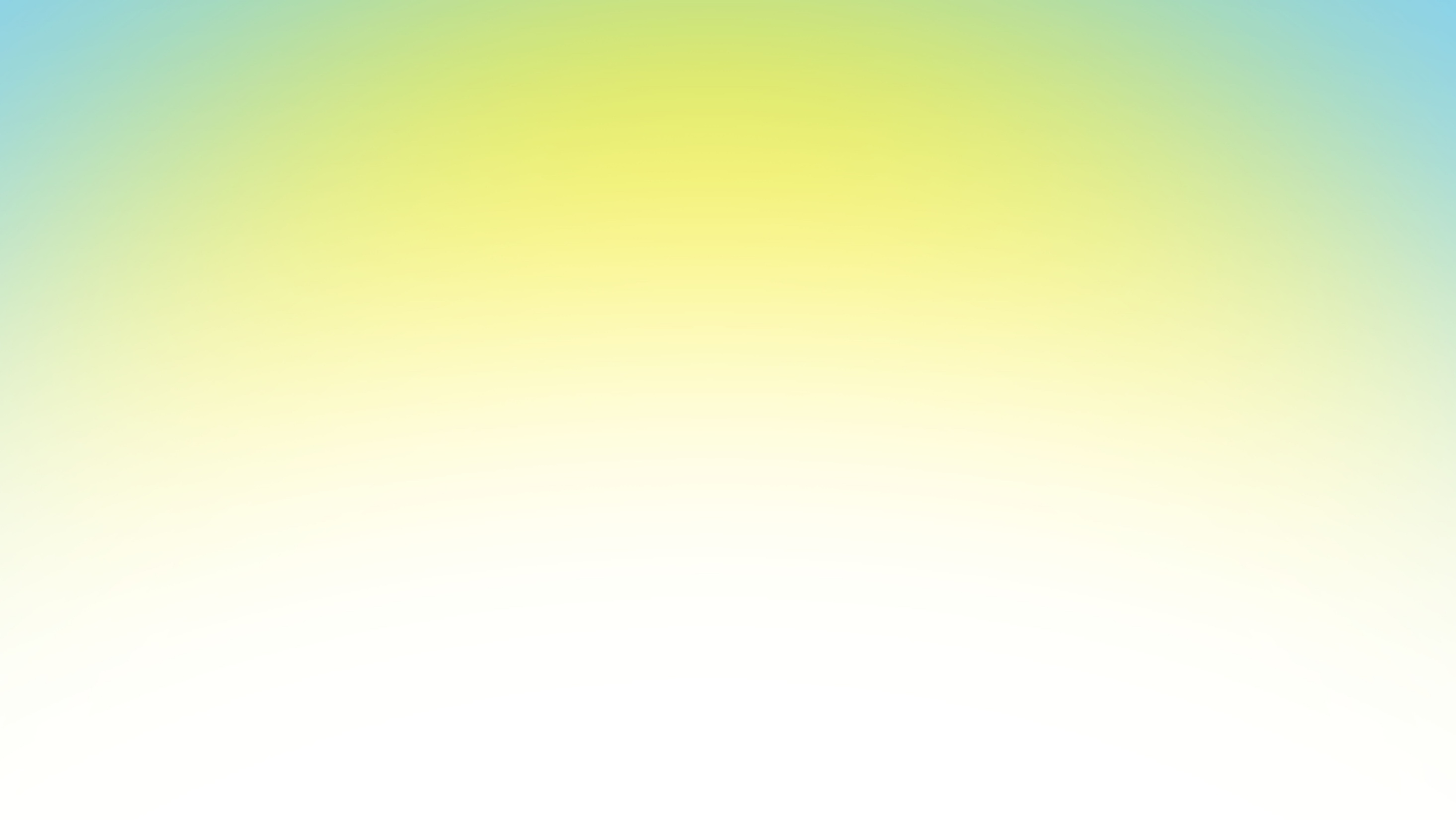 延迟符
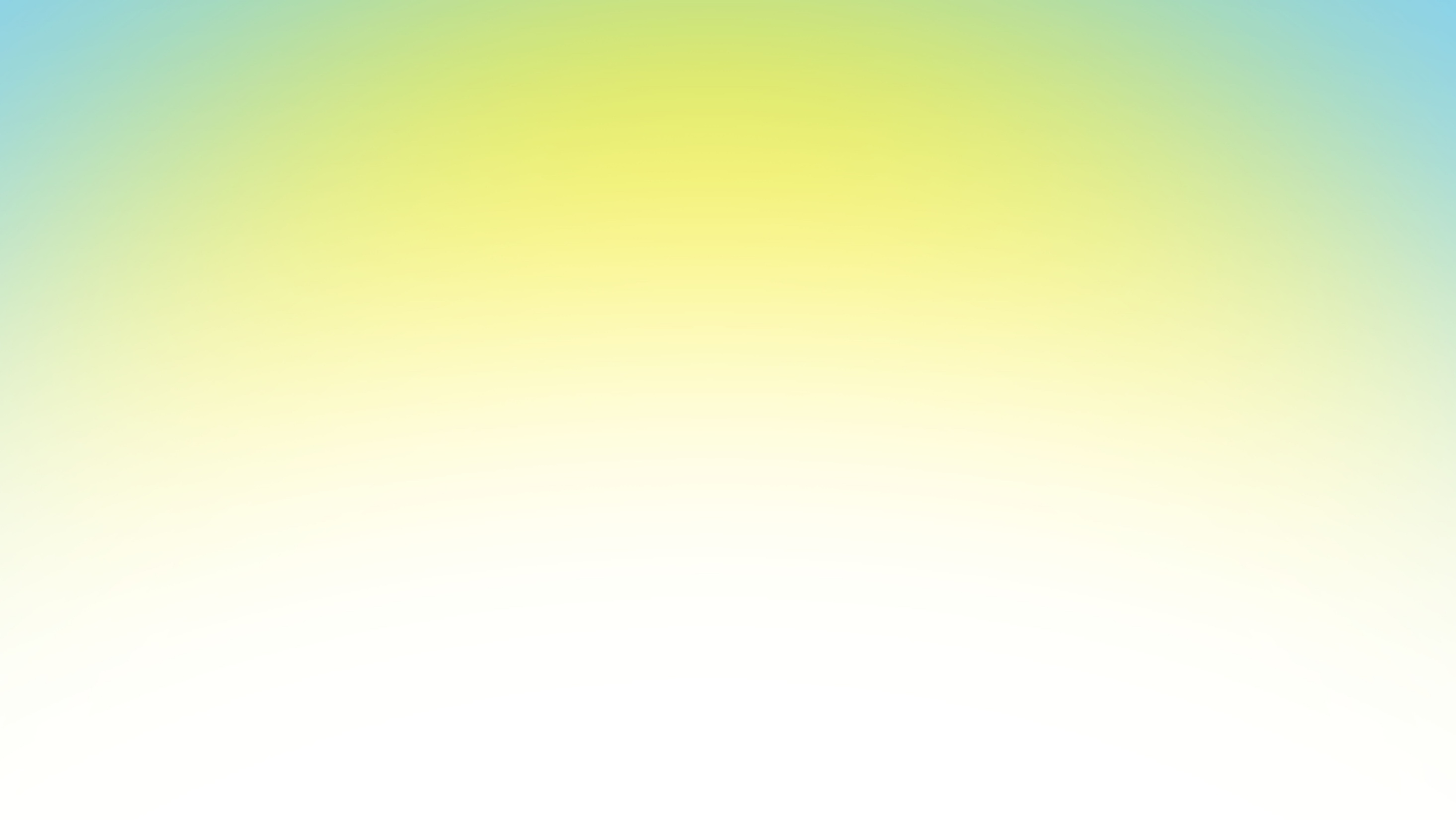 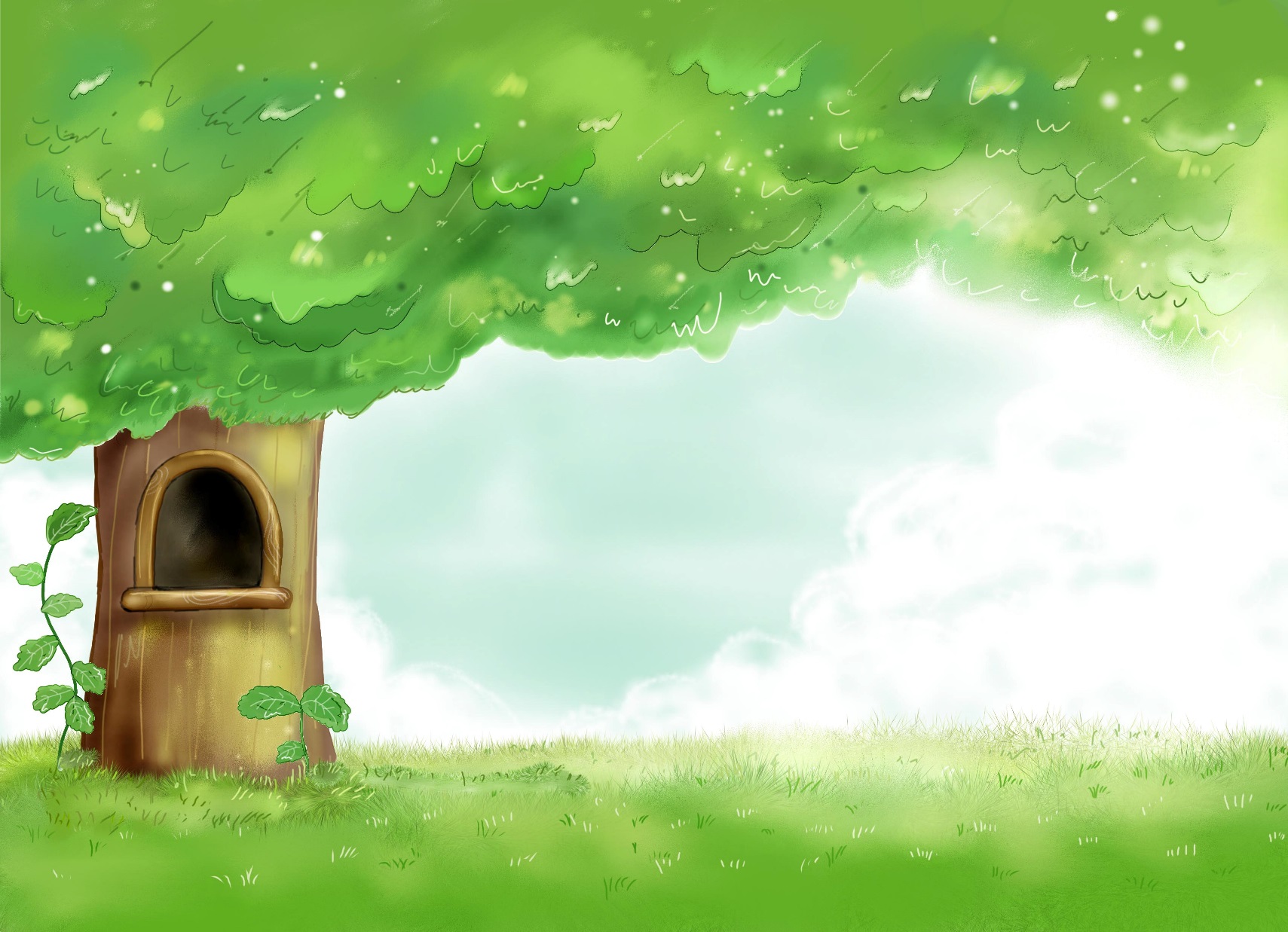 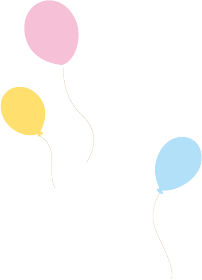 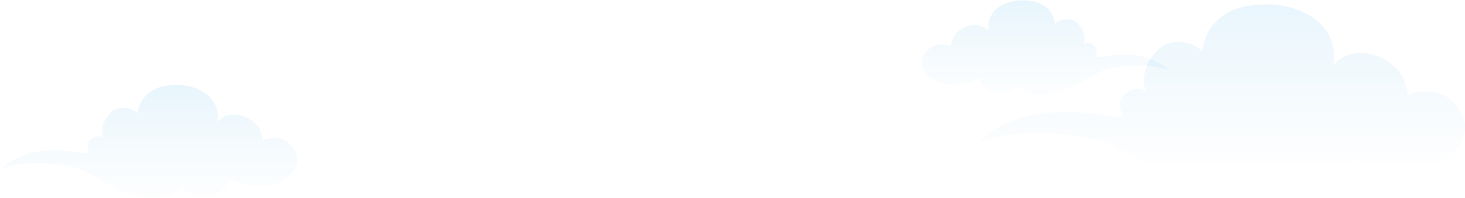 HẾT TIẾT 1
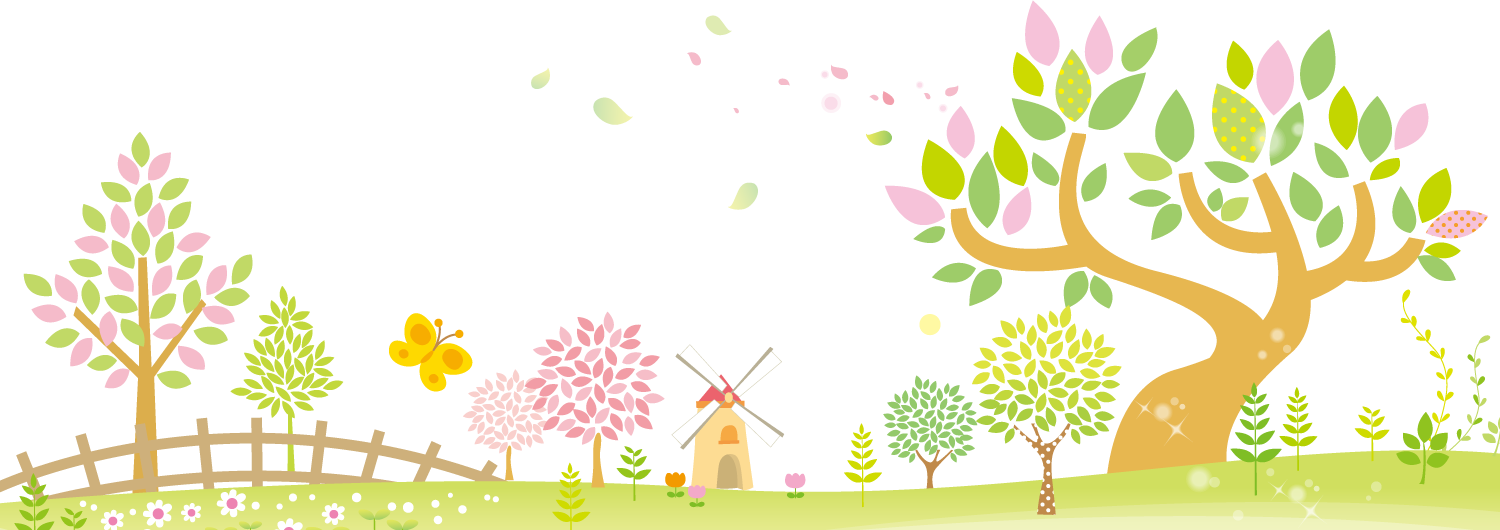 延迟符
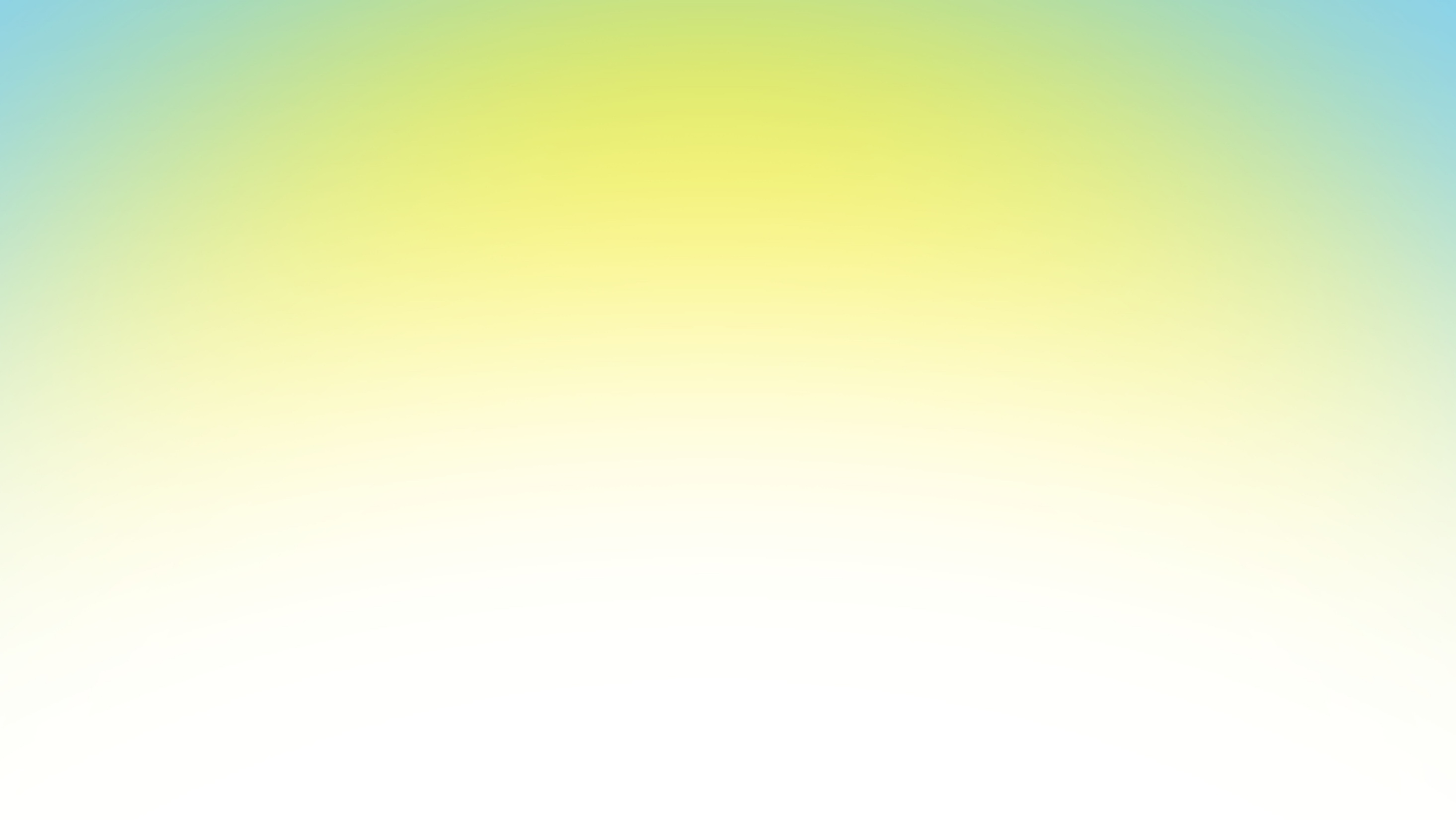 II.ĐỌC-HIỂU VĂN BẢN
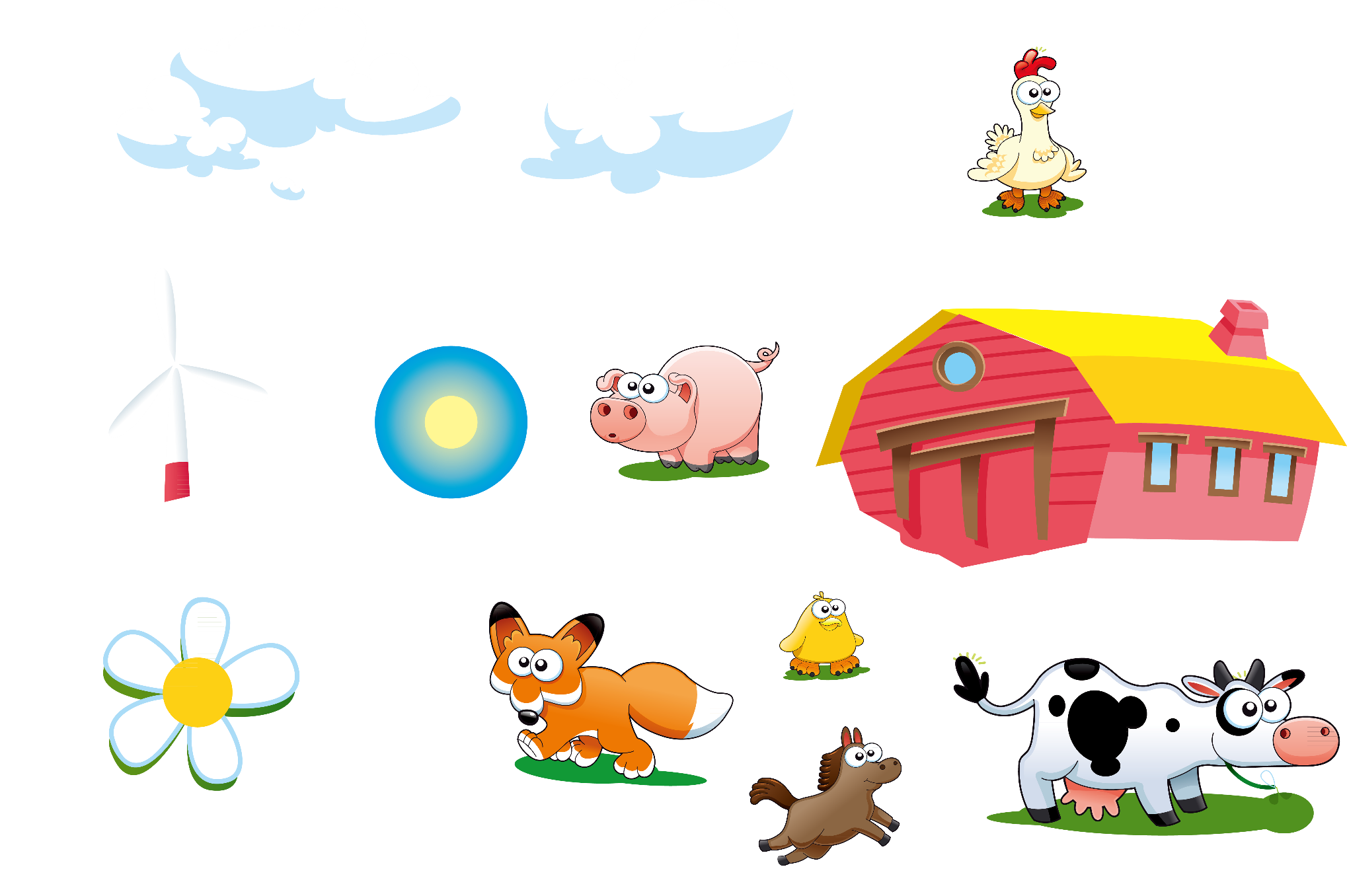 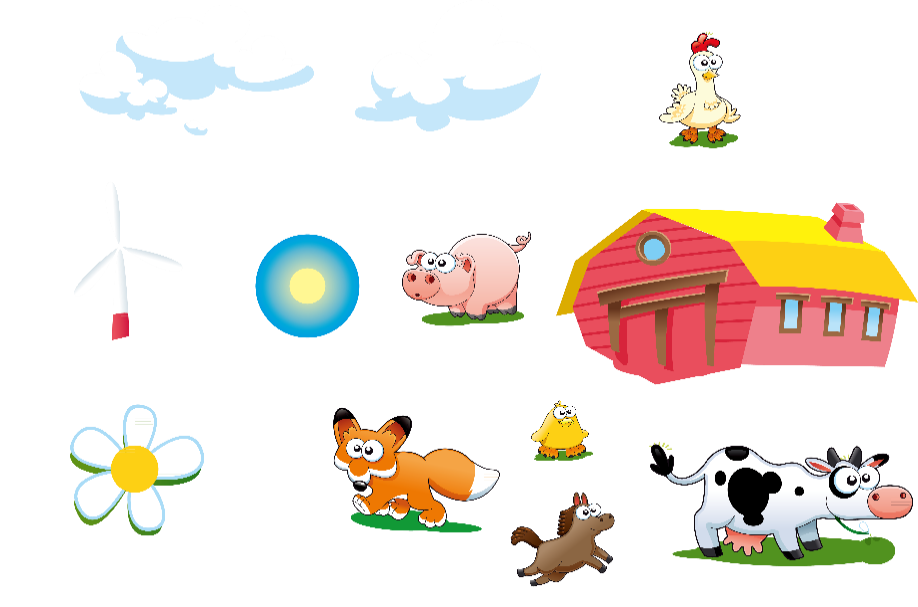 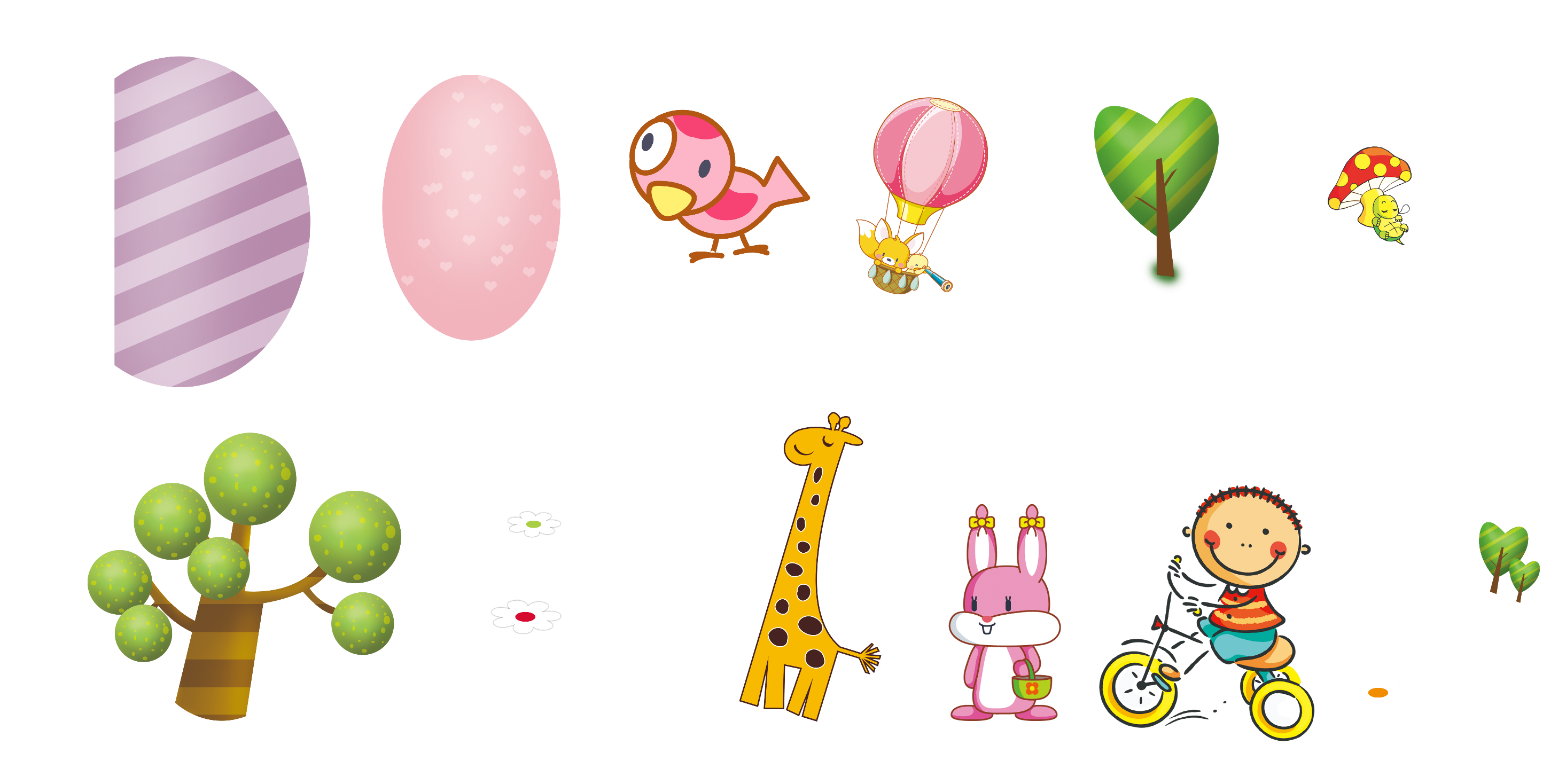 II.1.NHÂN VẬT
II.2. ĐỀ TÀI
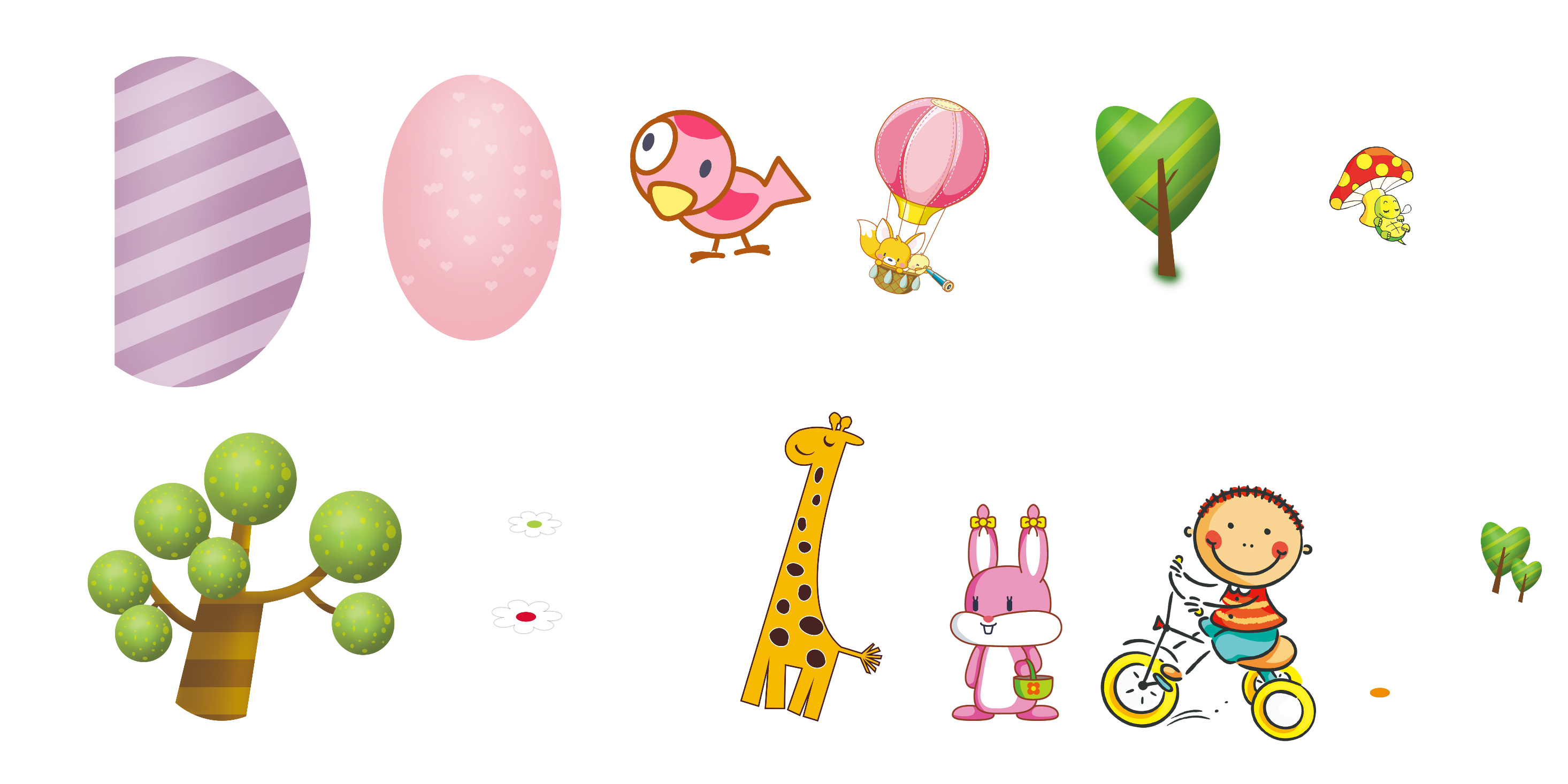 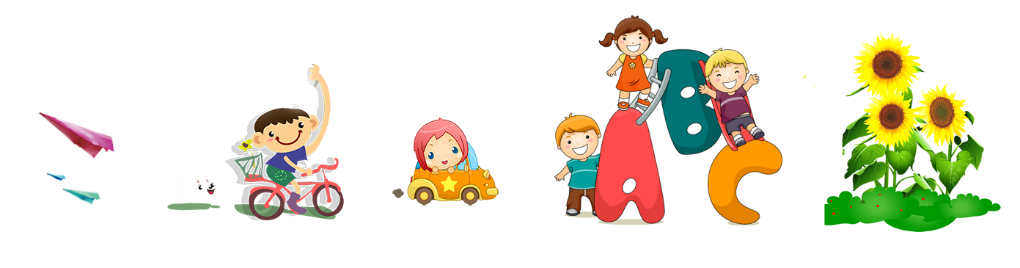 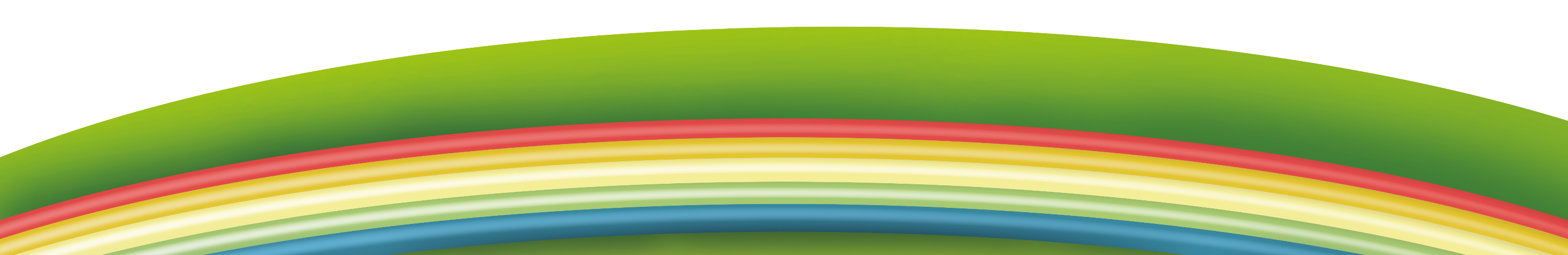 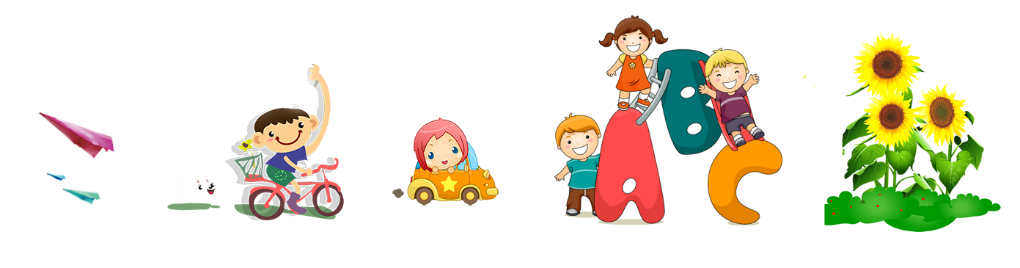 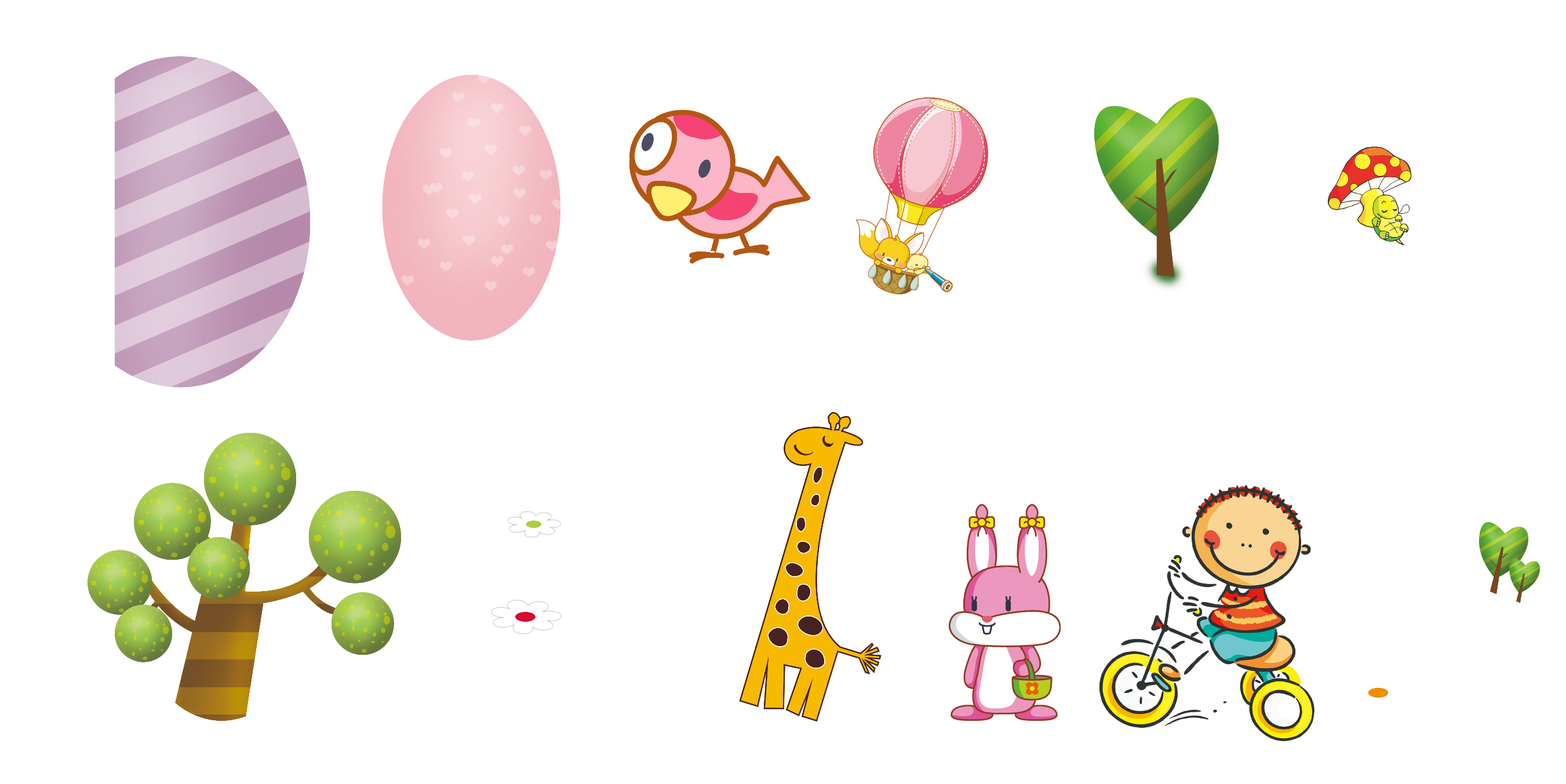 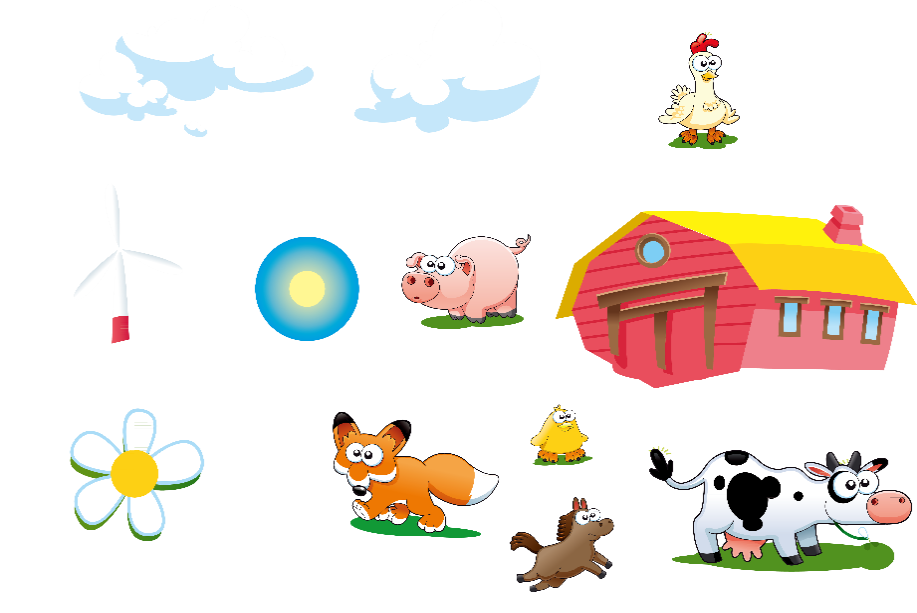 延迟符
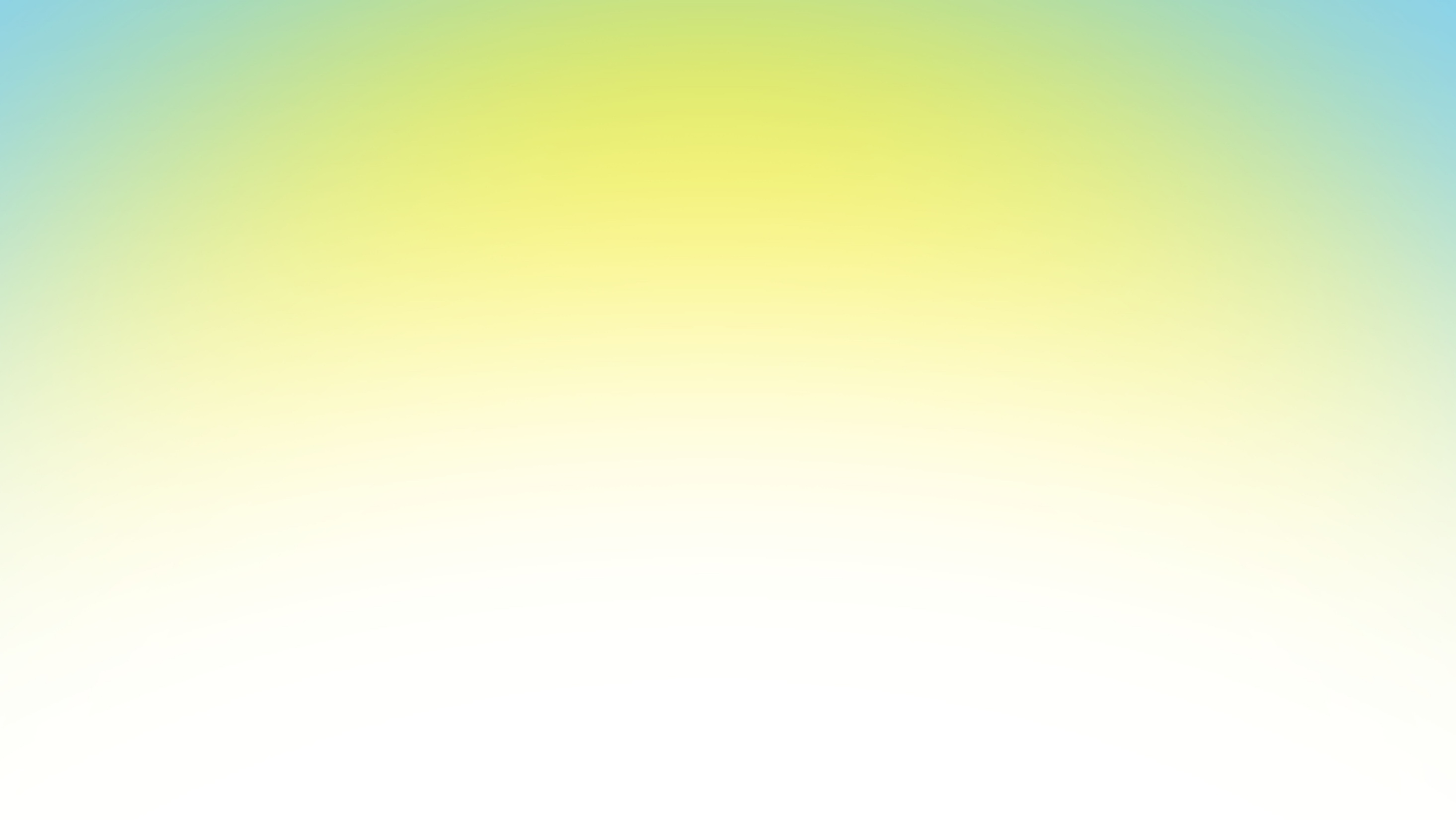 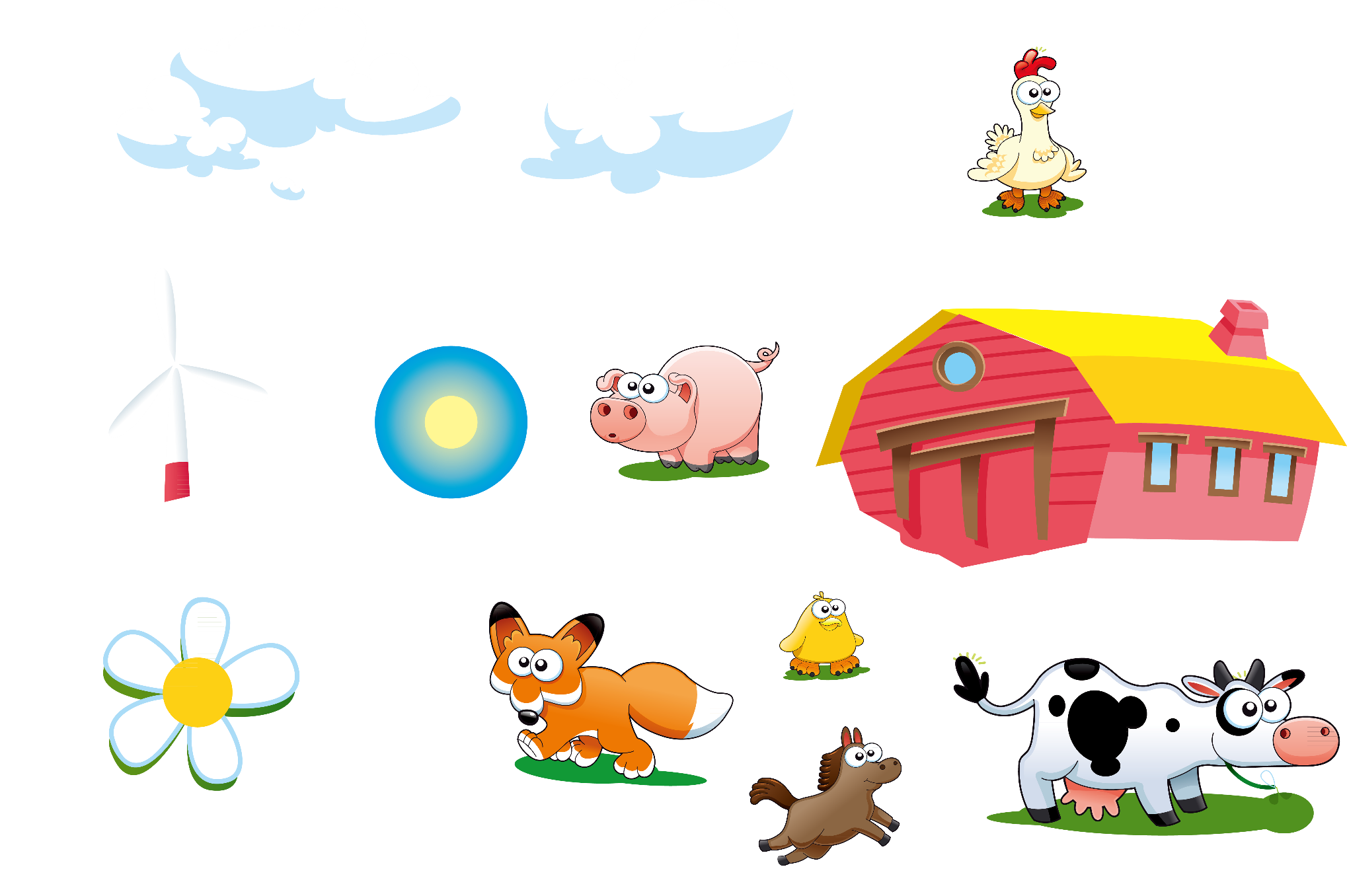 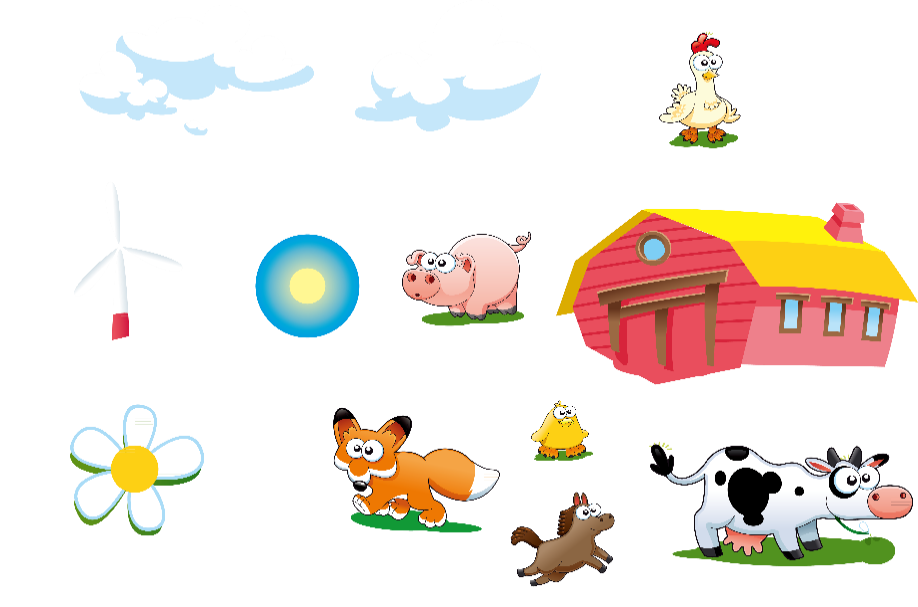 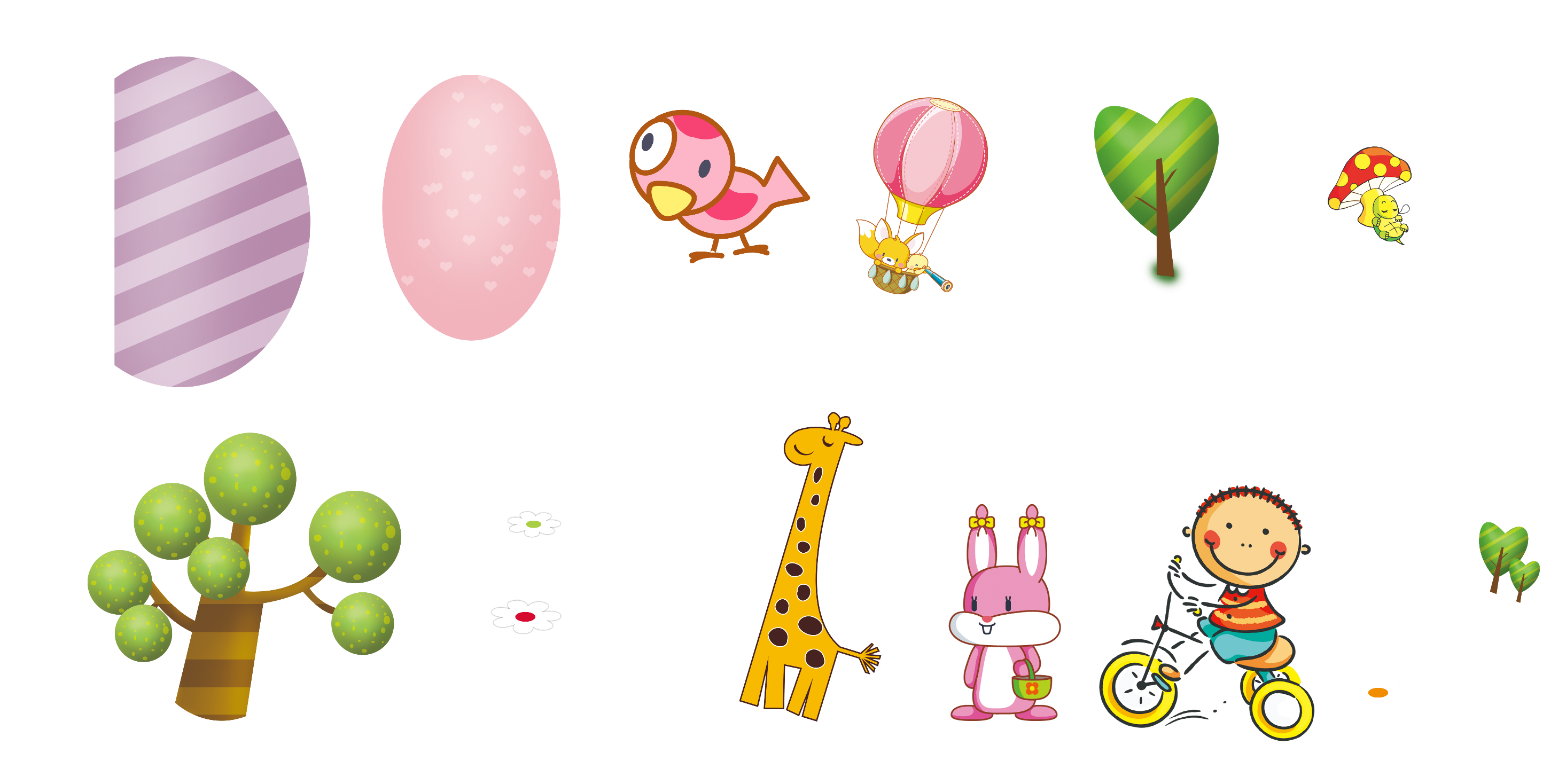 THẢO LUẬN CẶP(10P)
THINK-WRITE-PAIR-SHARE
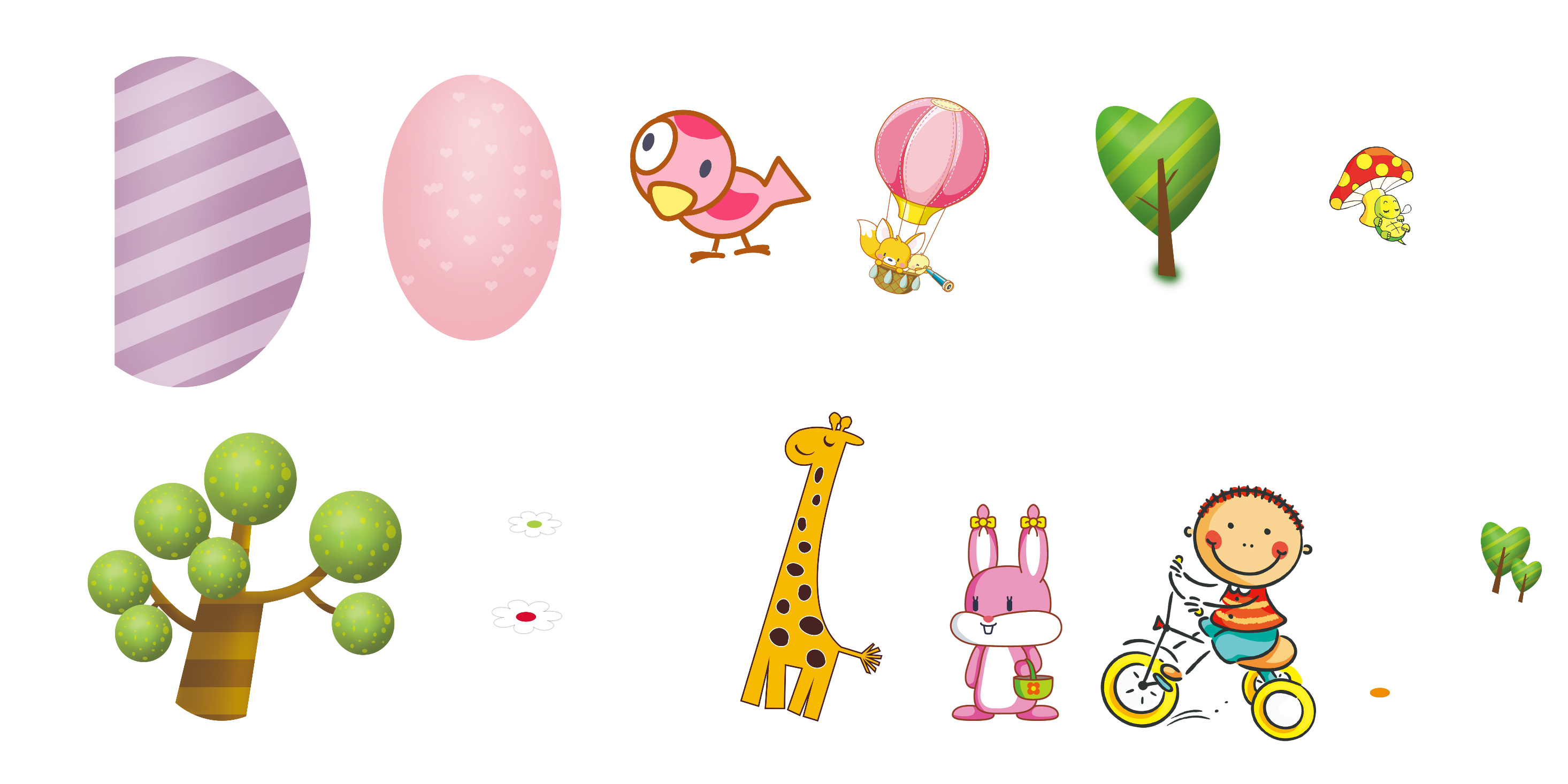 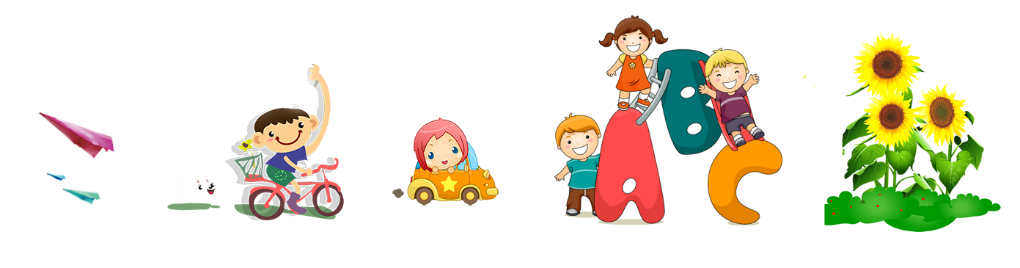 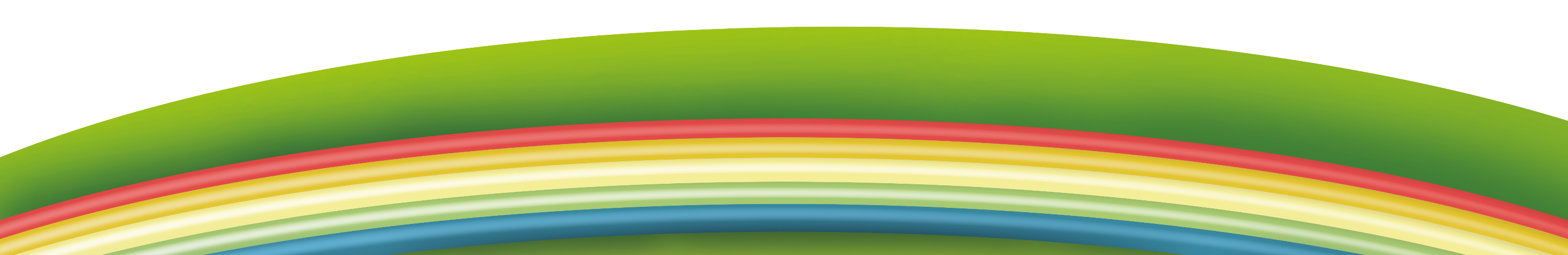 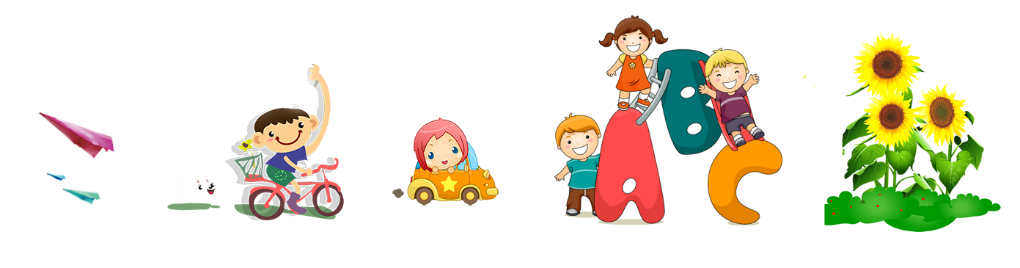 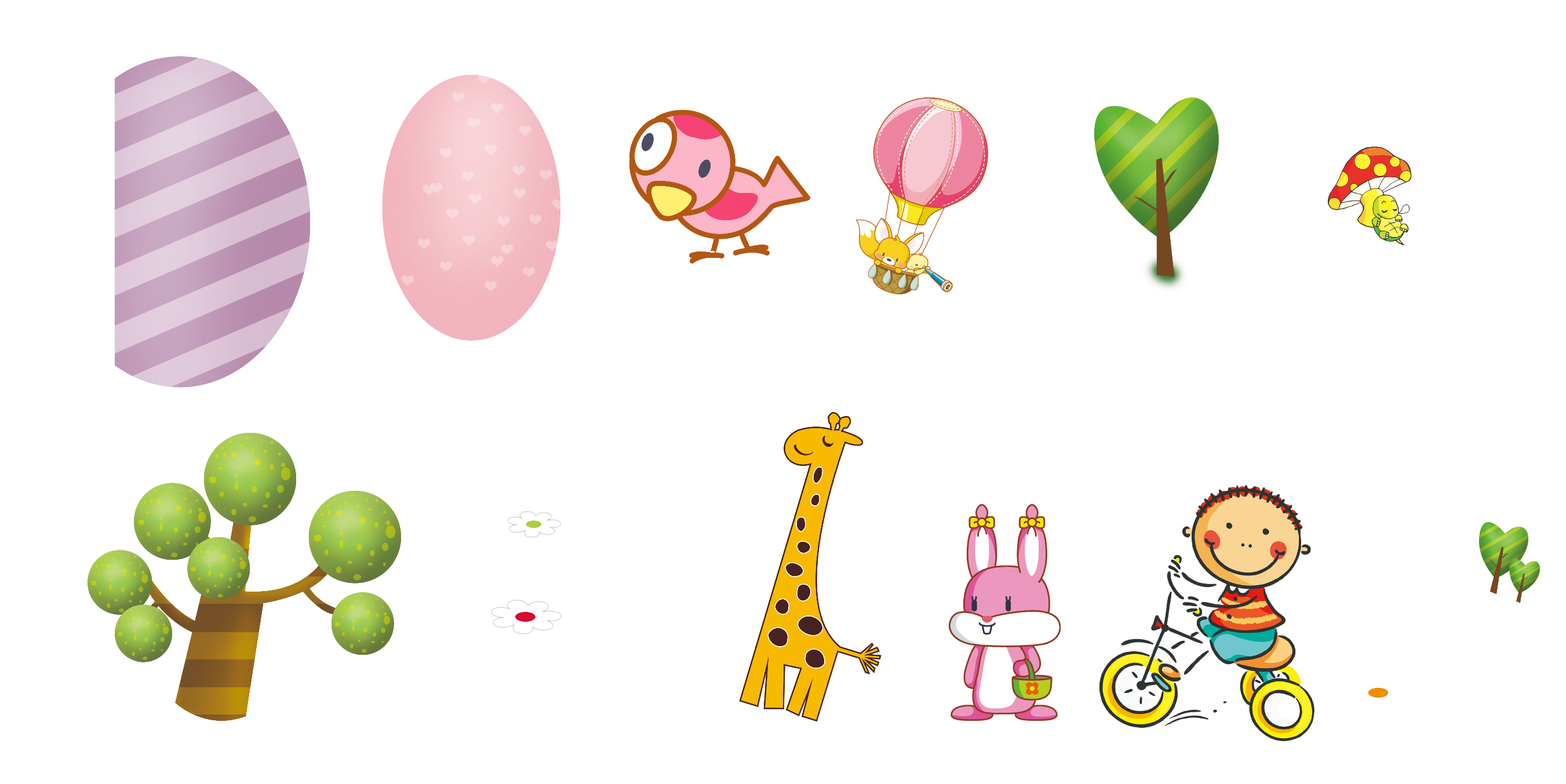 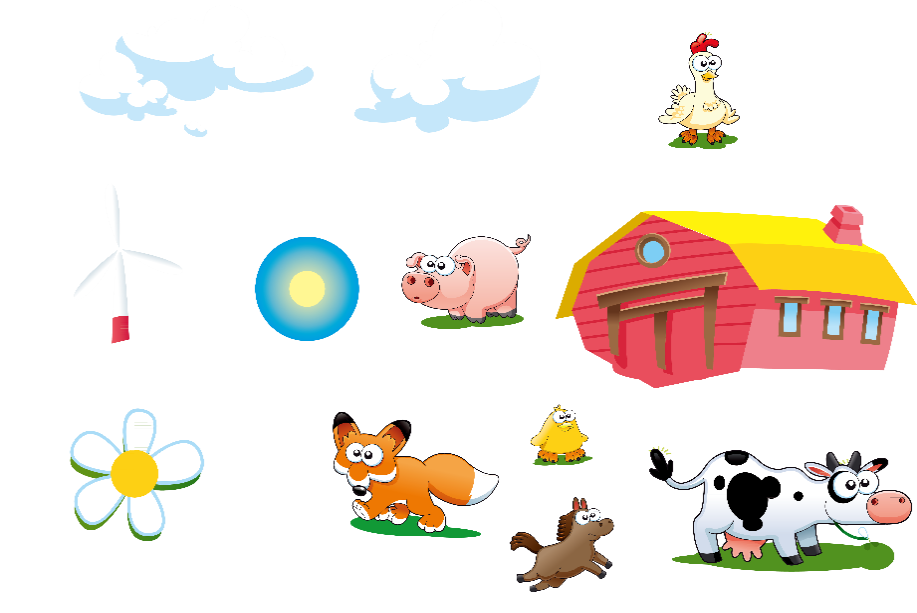 延迟符
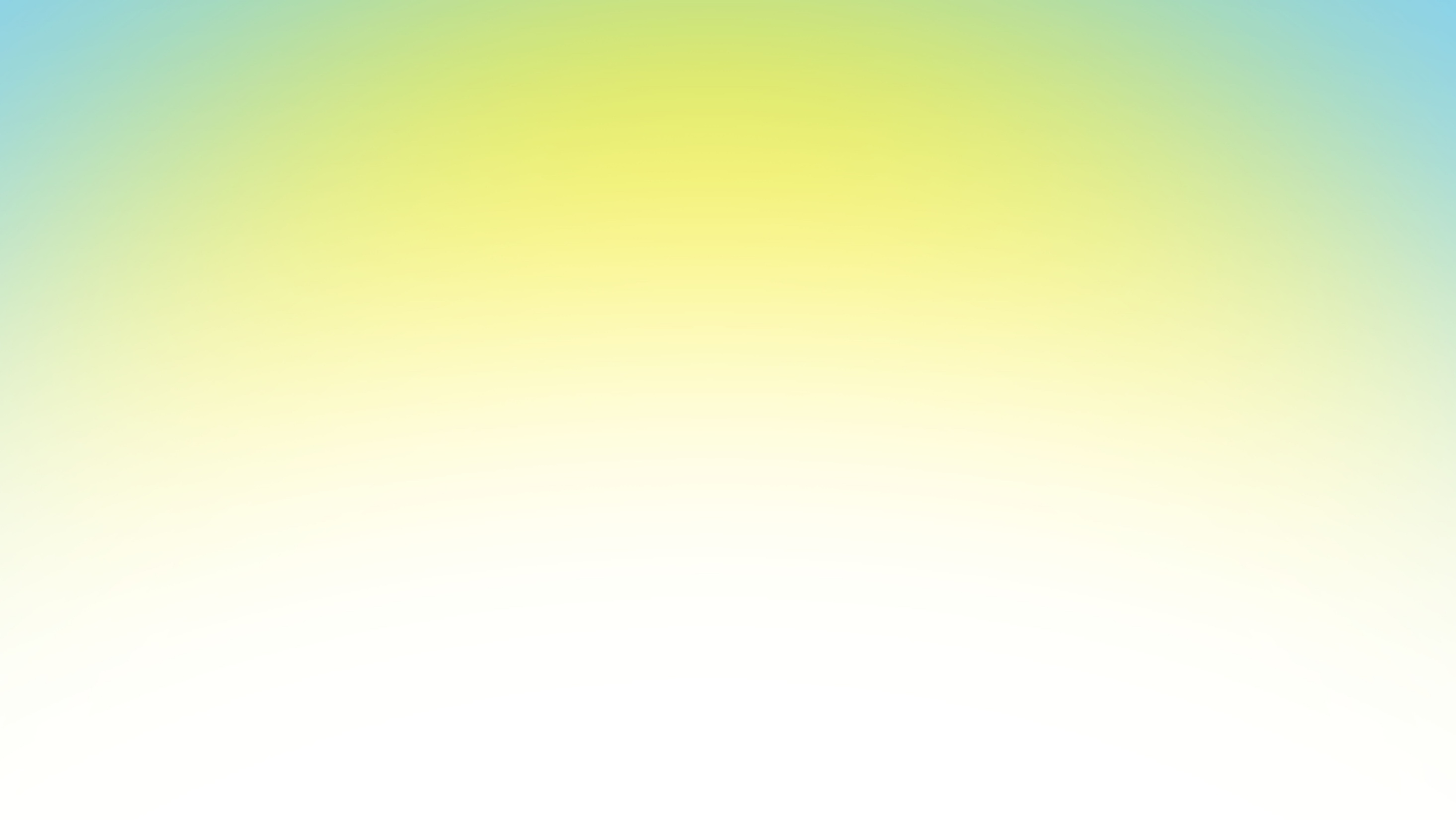 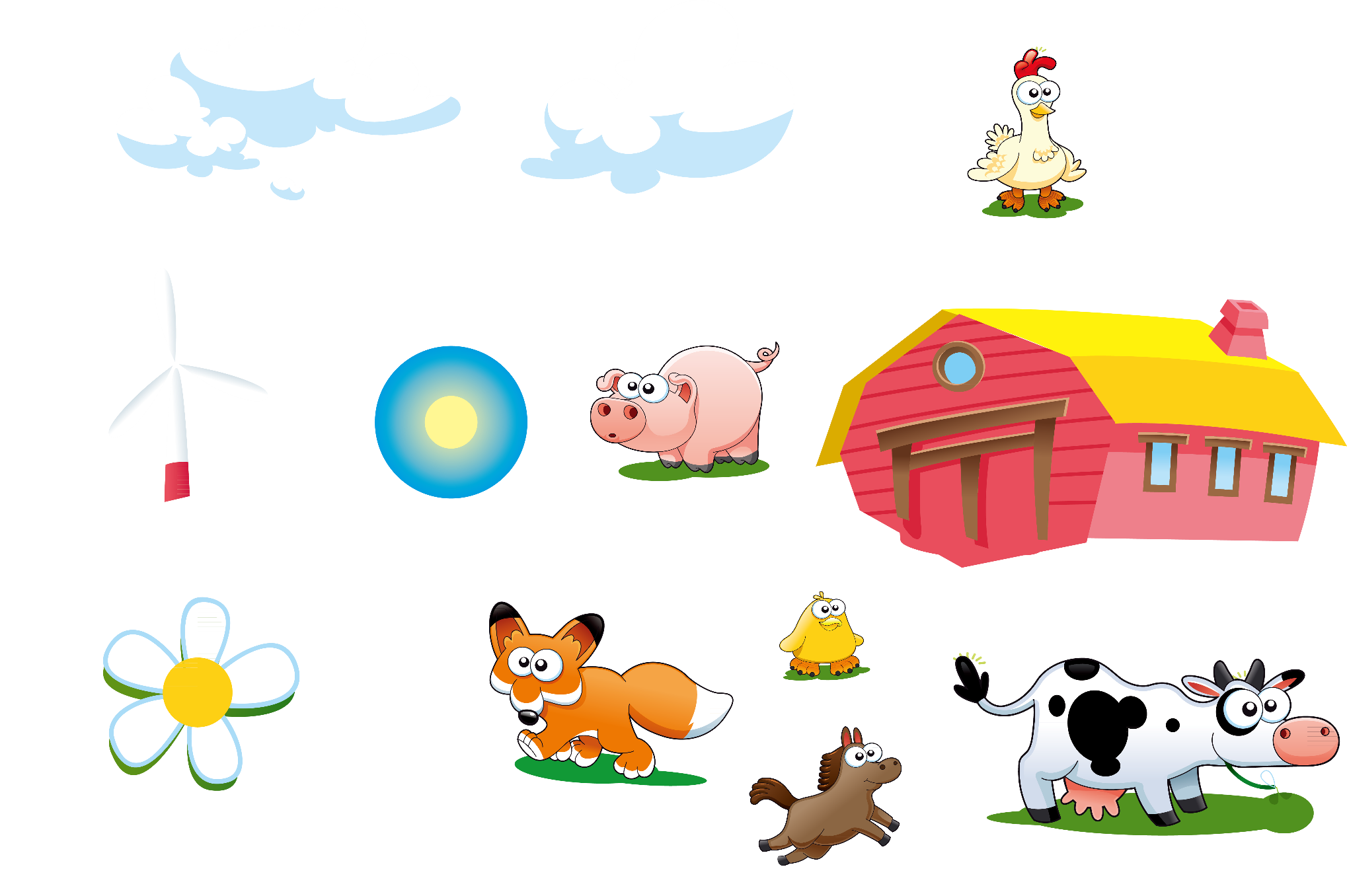 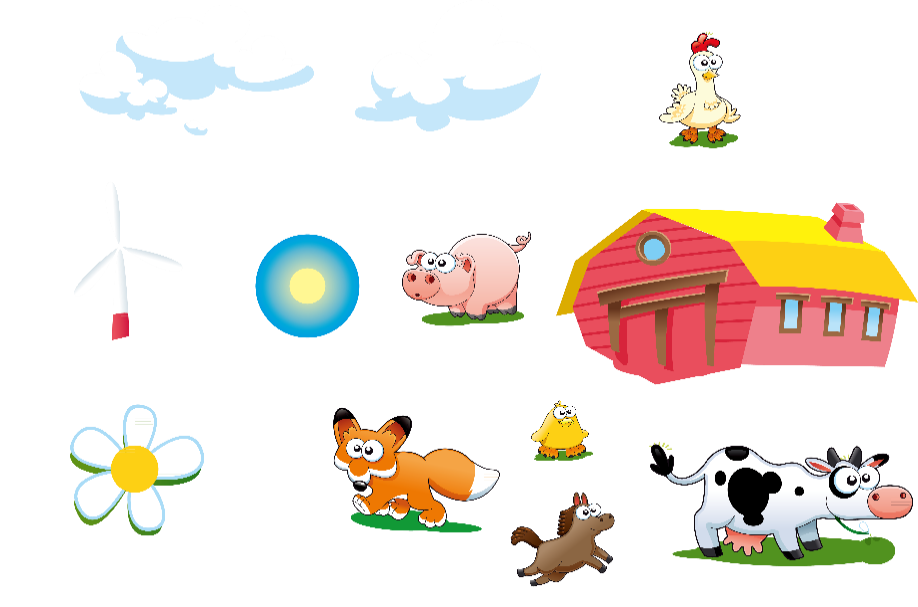 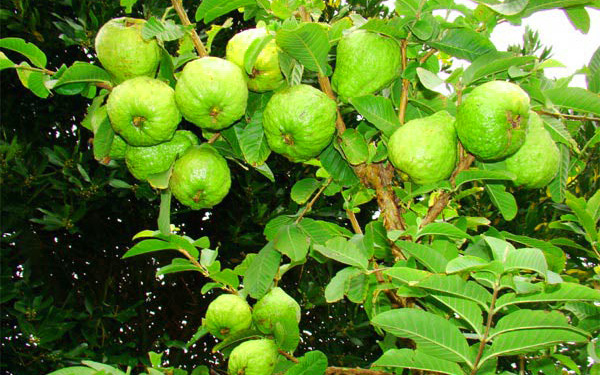 HÌNH ẢNH CÂY ỔI XUẤT HIỆN TỪ ĐẦU ĐẾN CUỐI CÂU CHUYỆN THỂ HIỆN Ý NGHĨA GÌ?
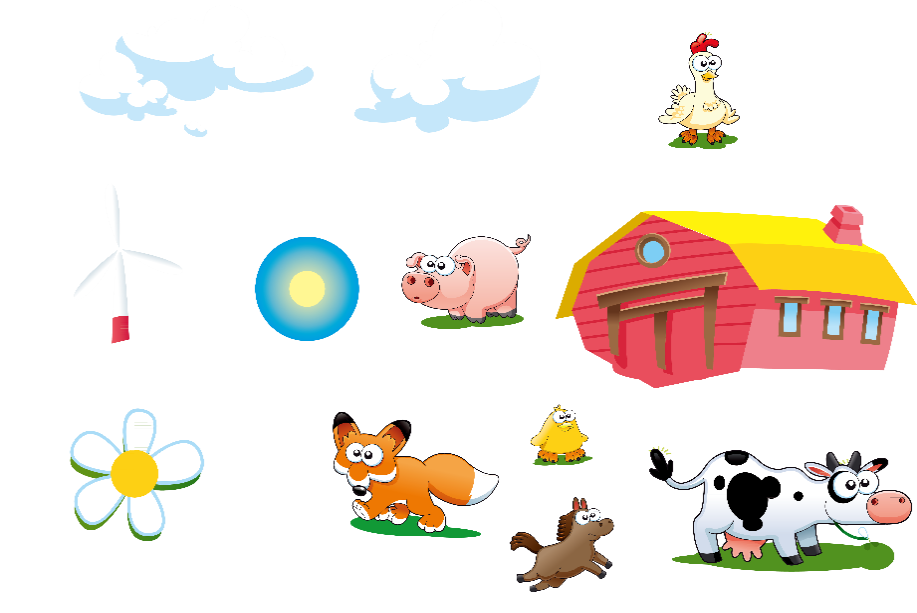 延迟符
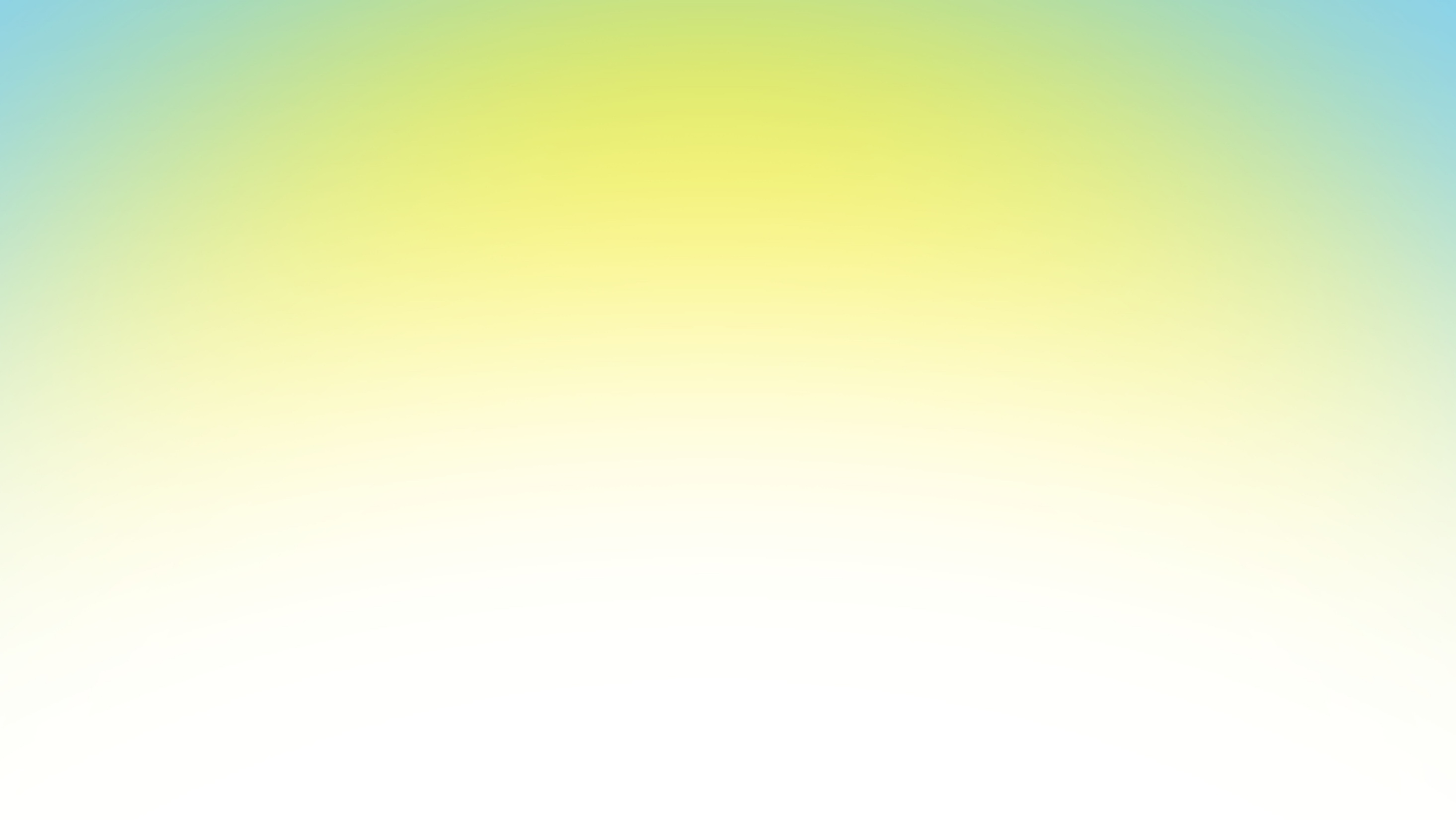 HÌNH TƯỢNG CÂY ỔI CÓ Ý NGHĨA
延迟符
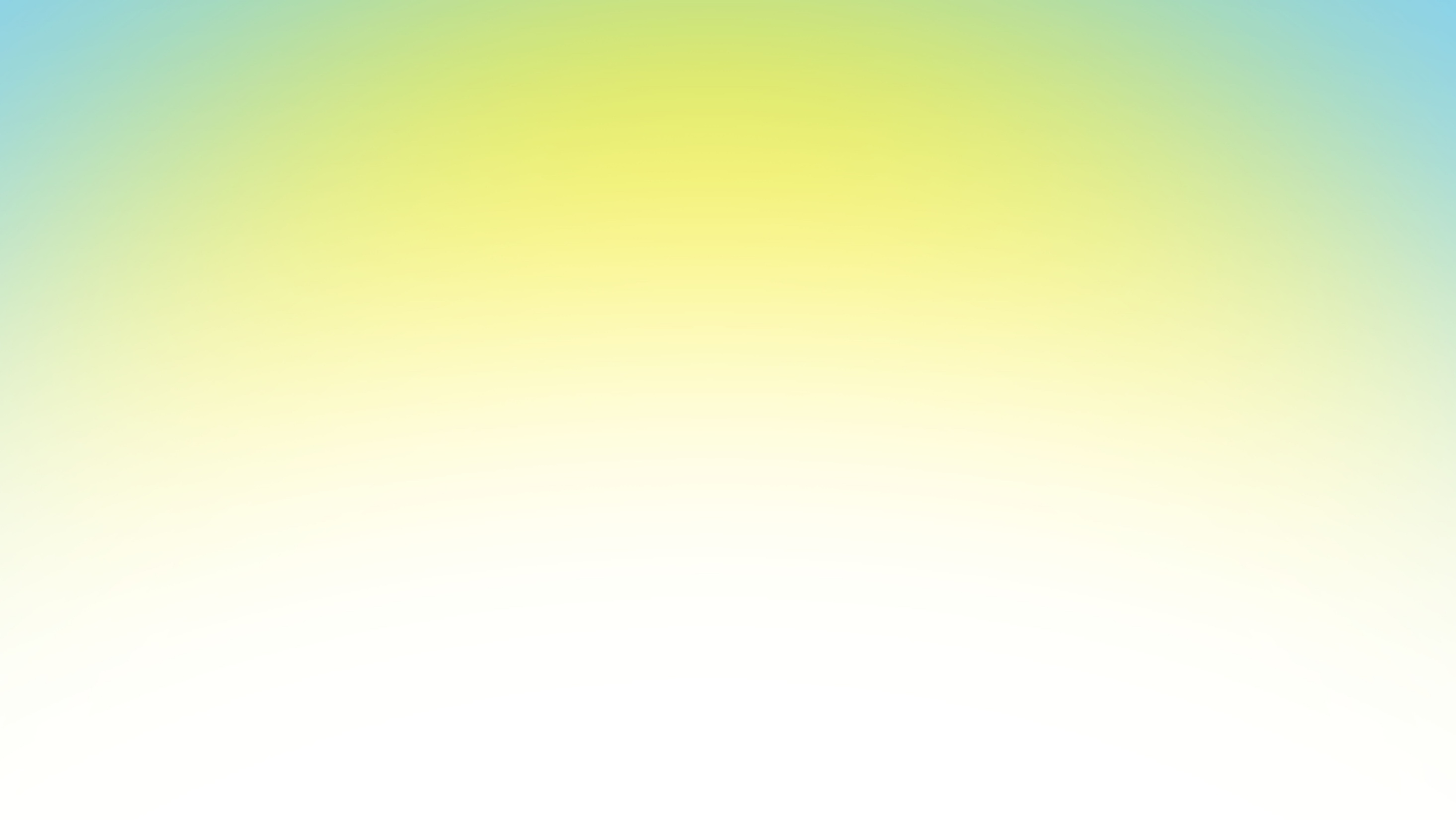 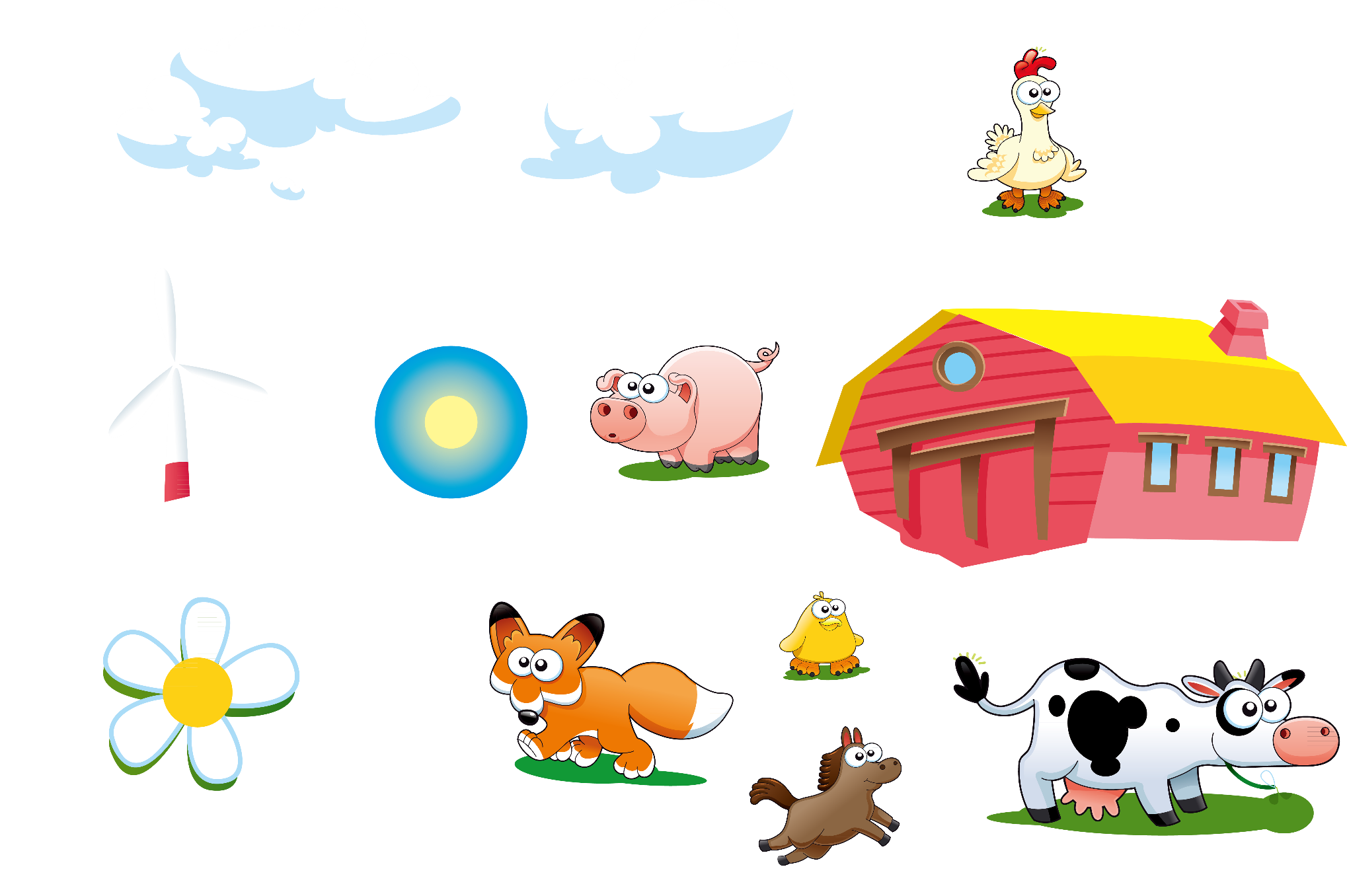 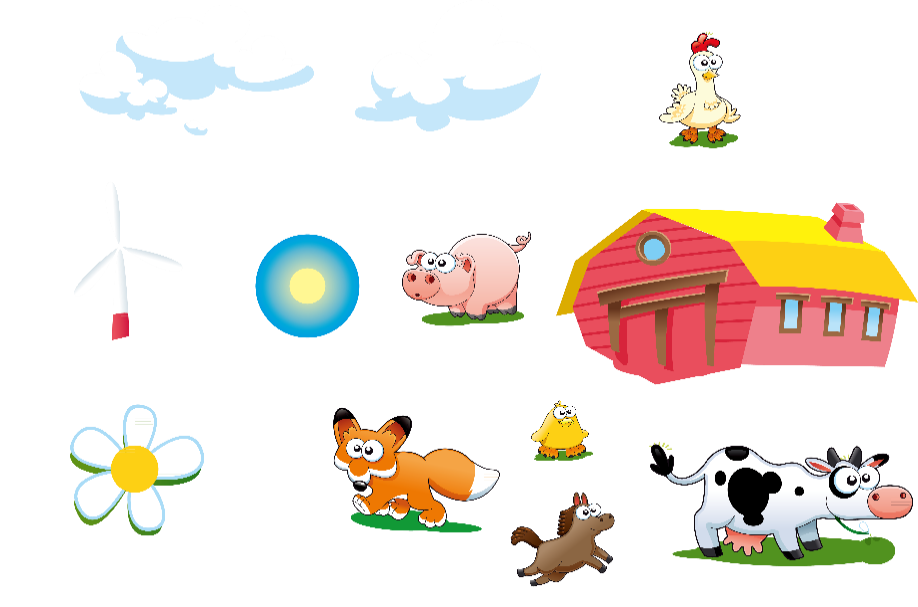 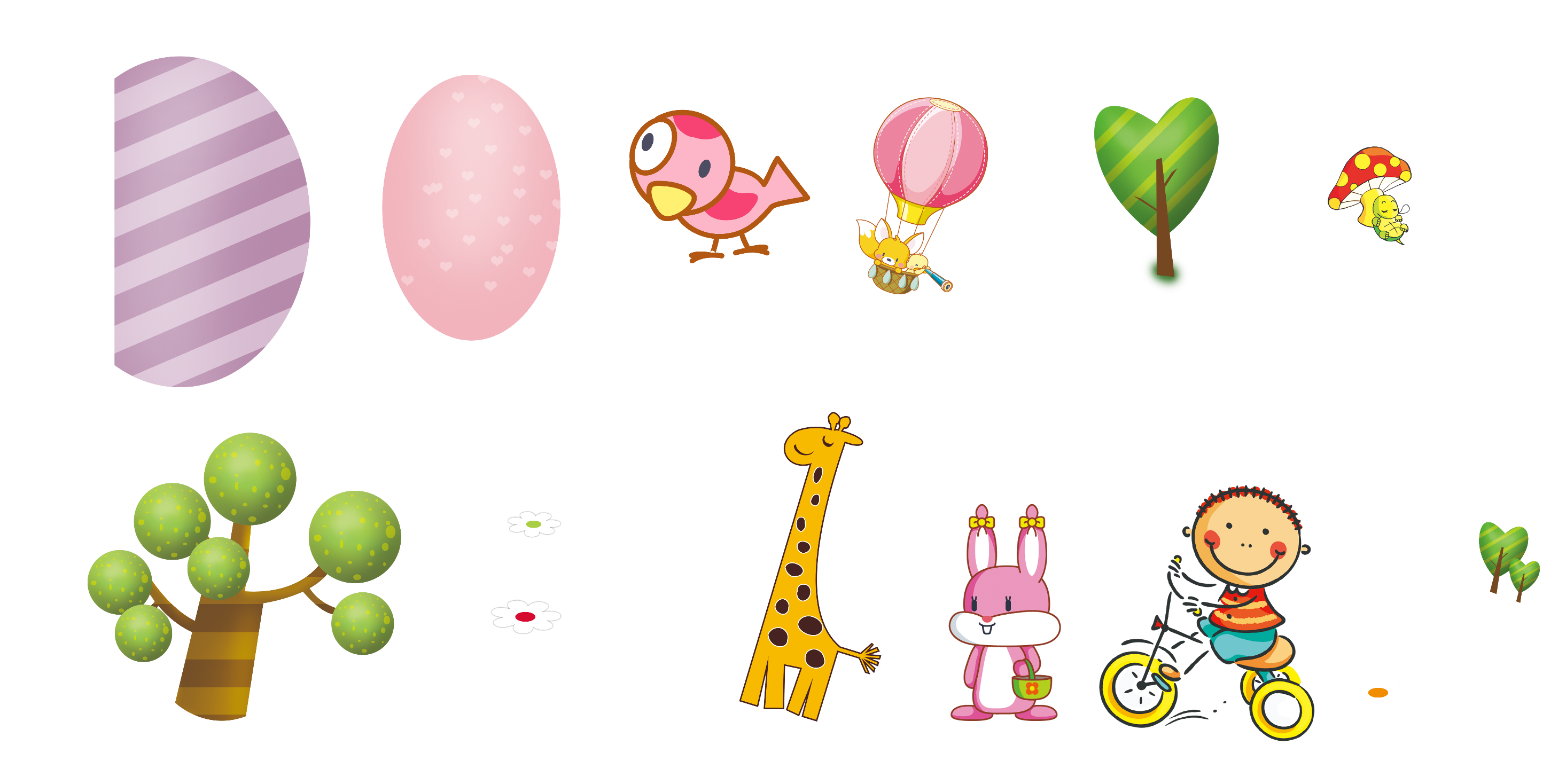 HOẠT ĐỘNG CÁ NHÂN (5P)
HS LÀM VÀO GIẤY NOTE, CHẤM SỬA BÀI CHO NHAU DỰA THEO GỢI Ý CỦA GV
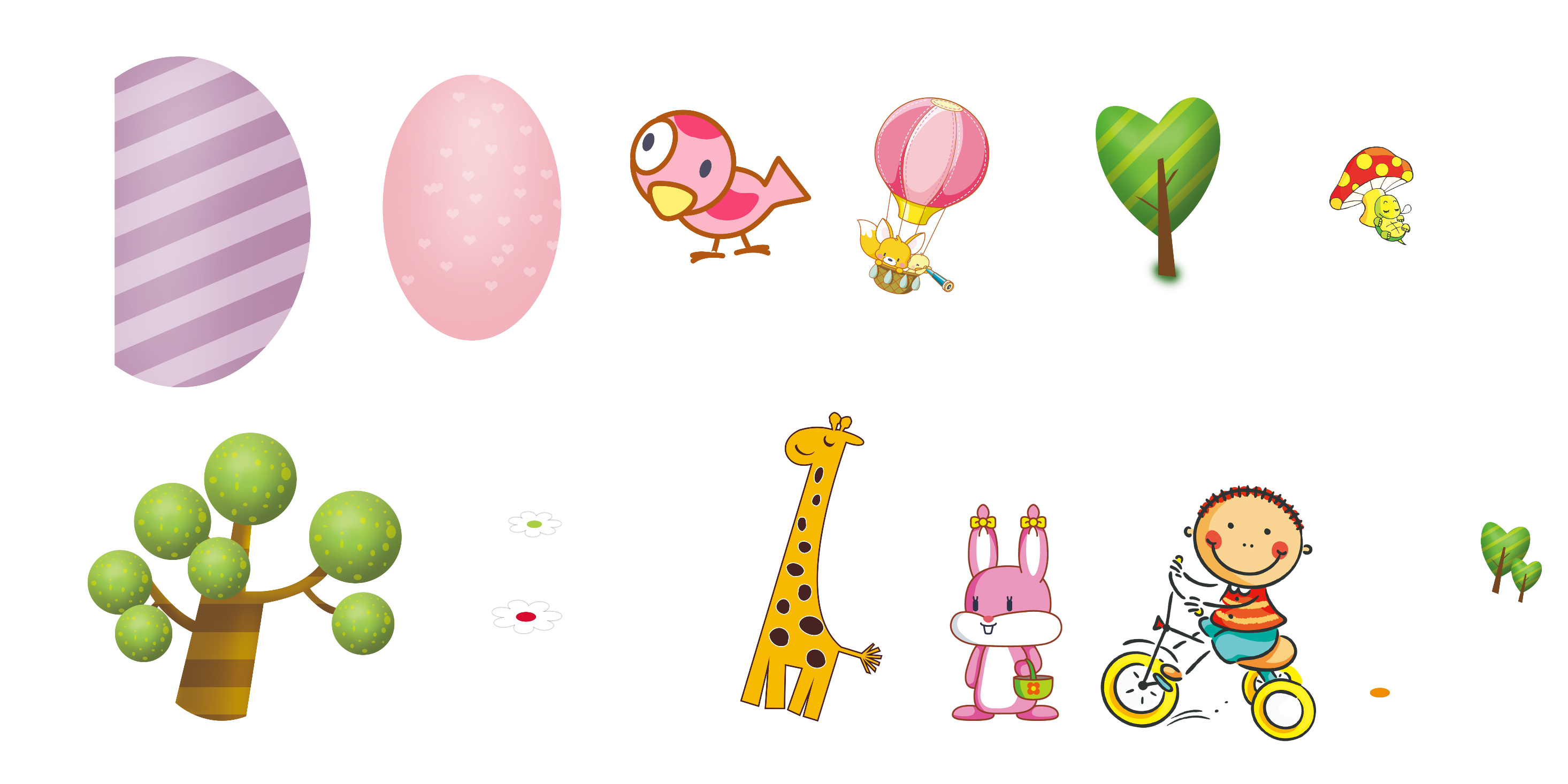 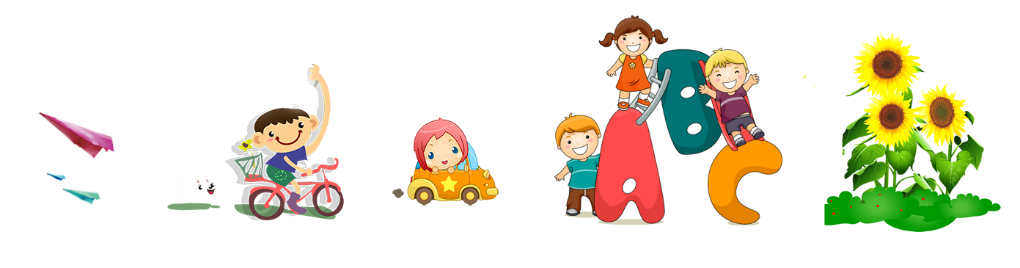 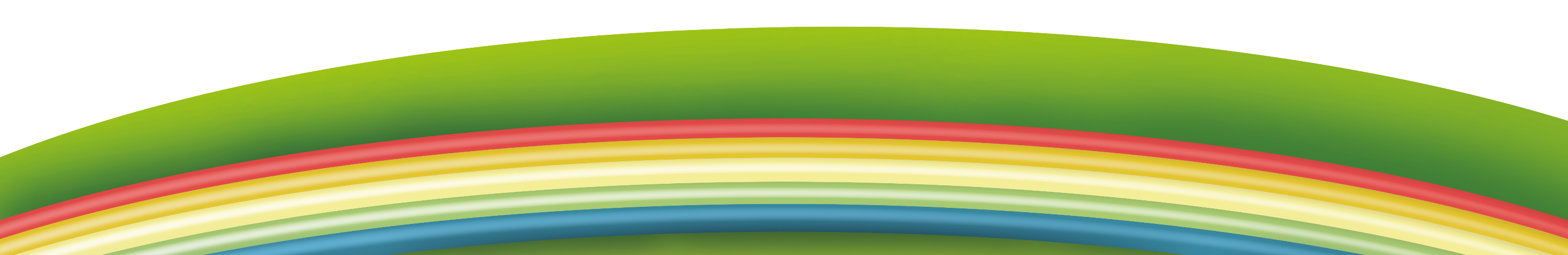 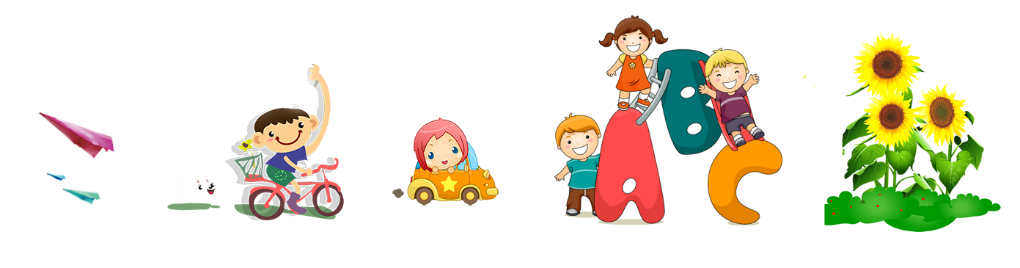 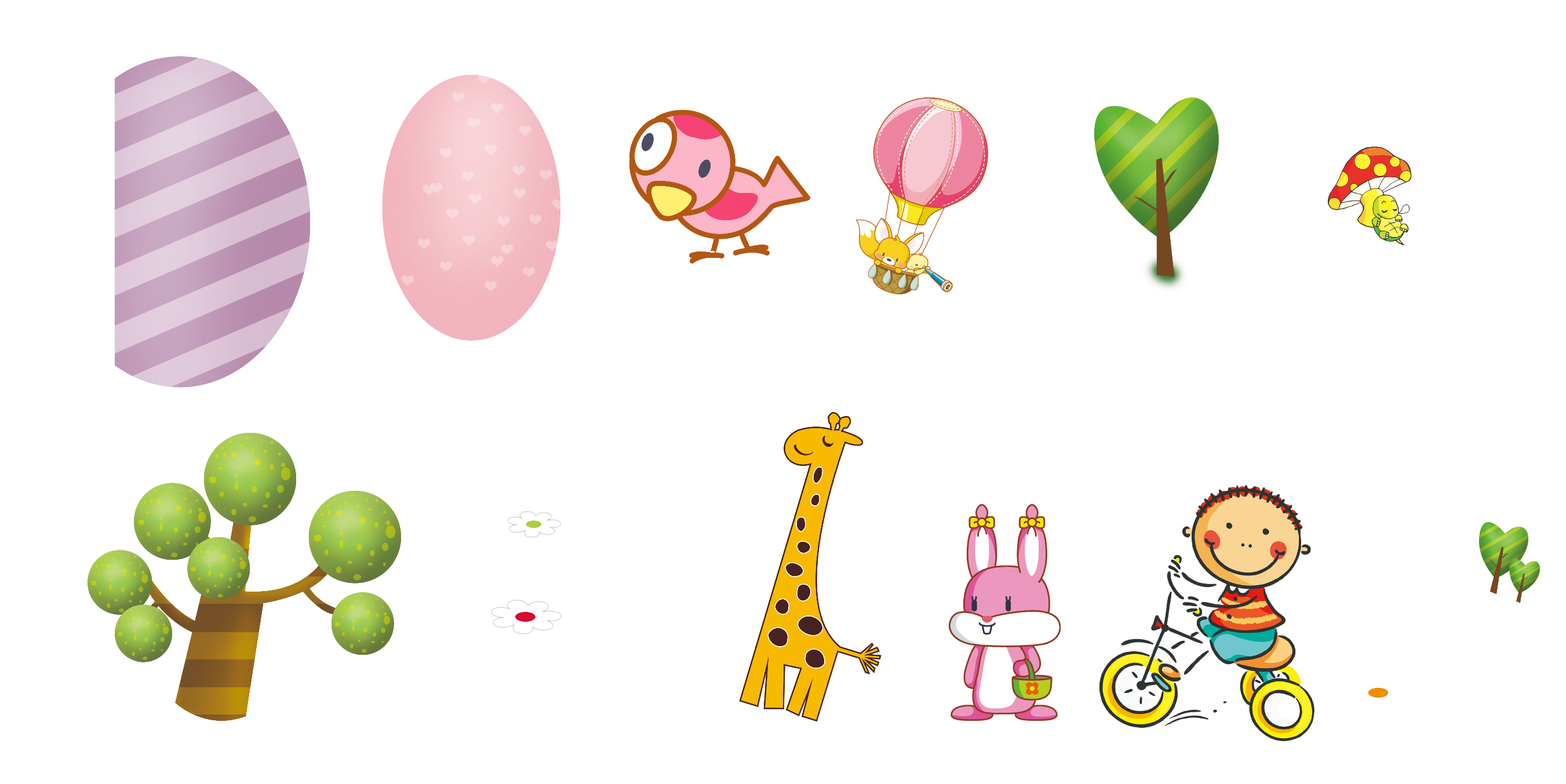 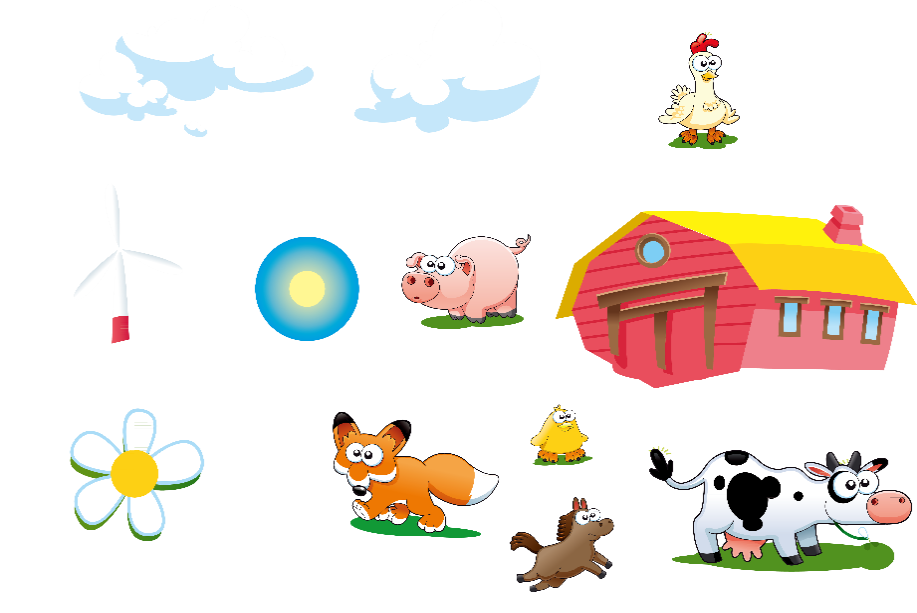 延迟符
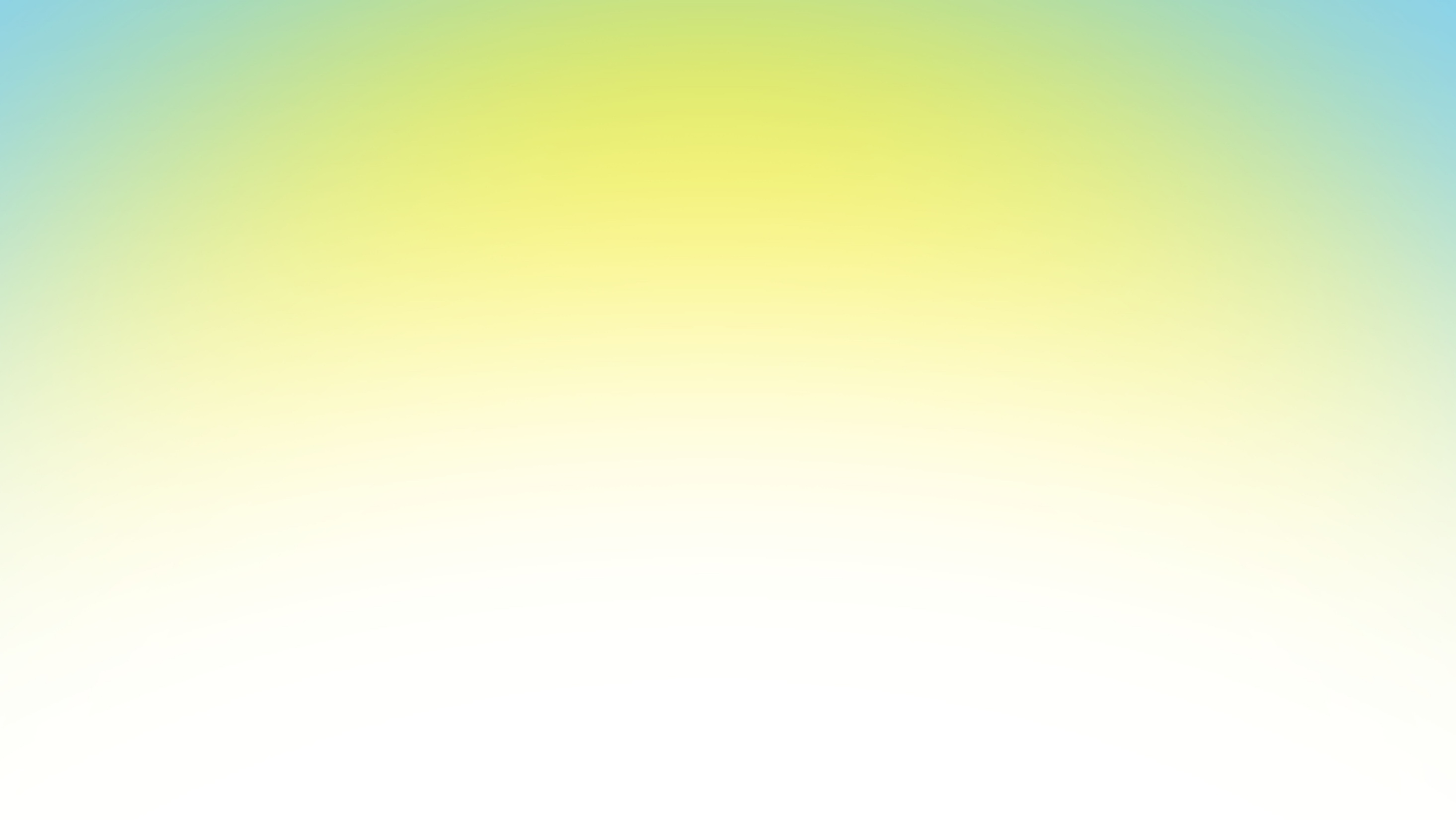 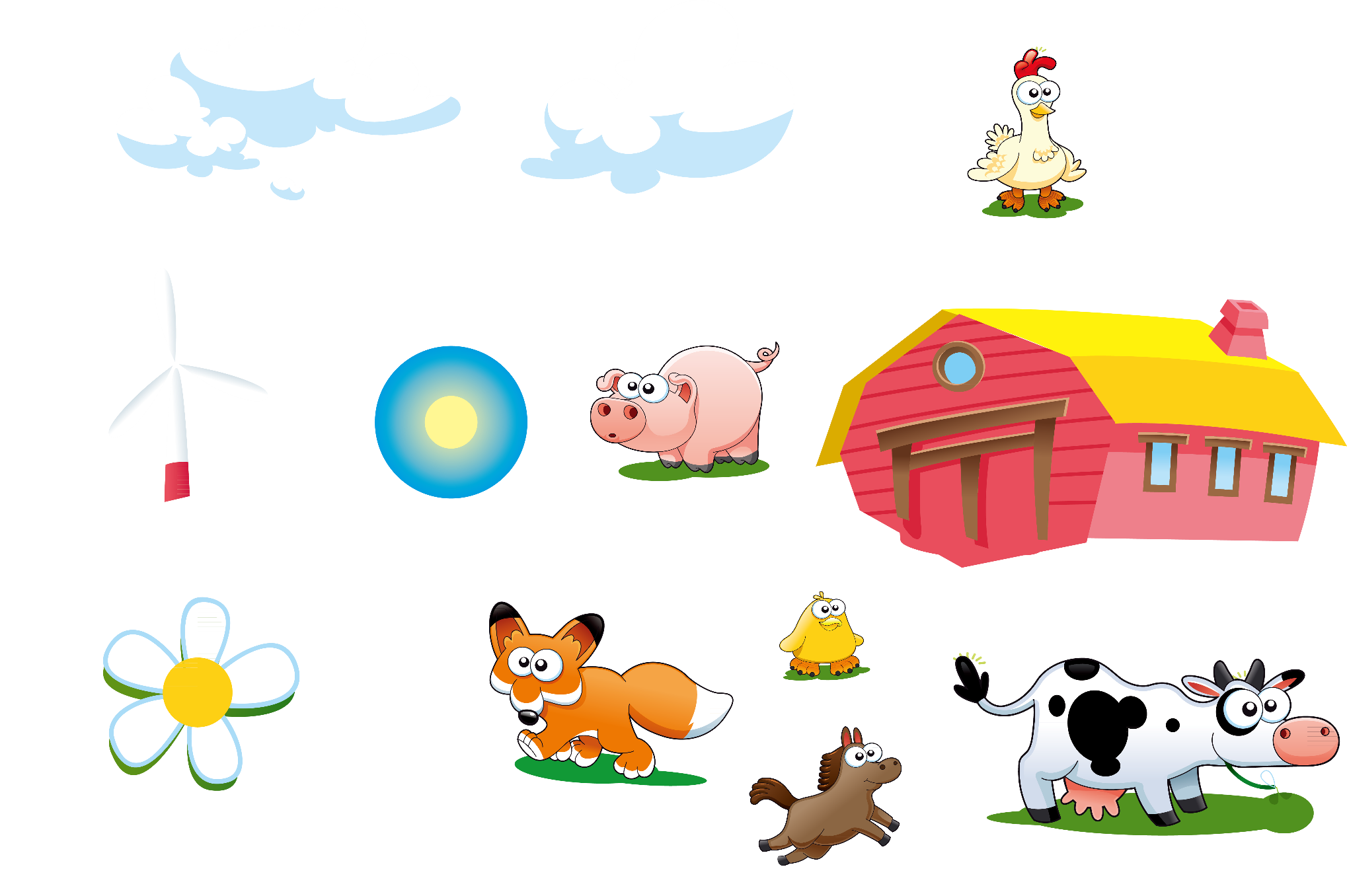 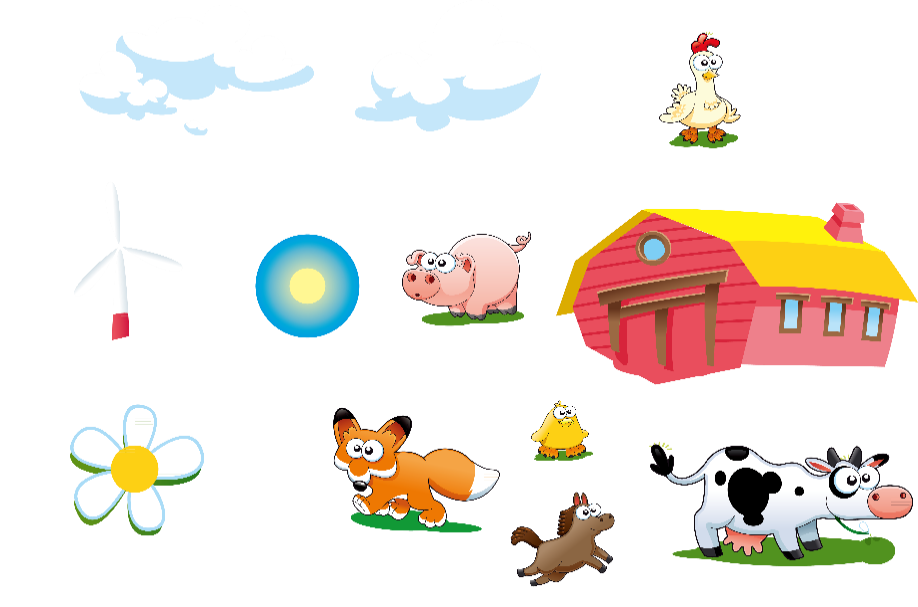 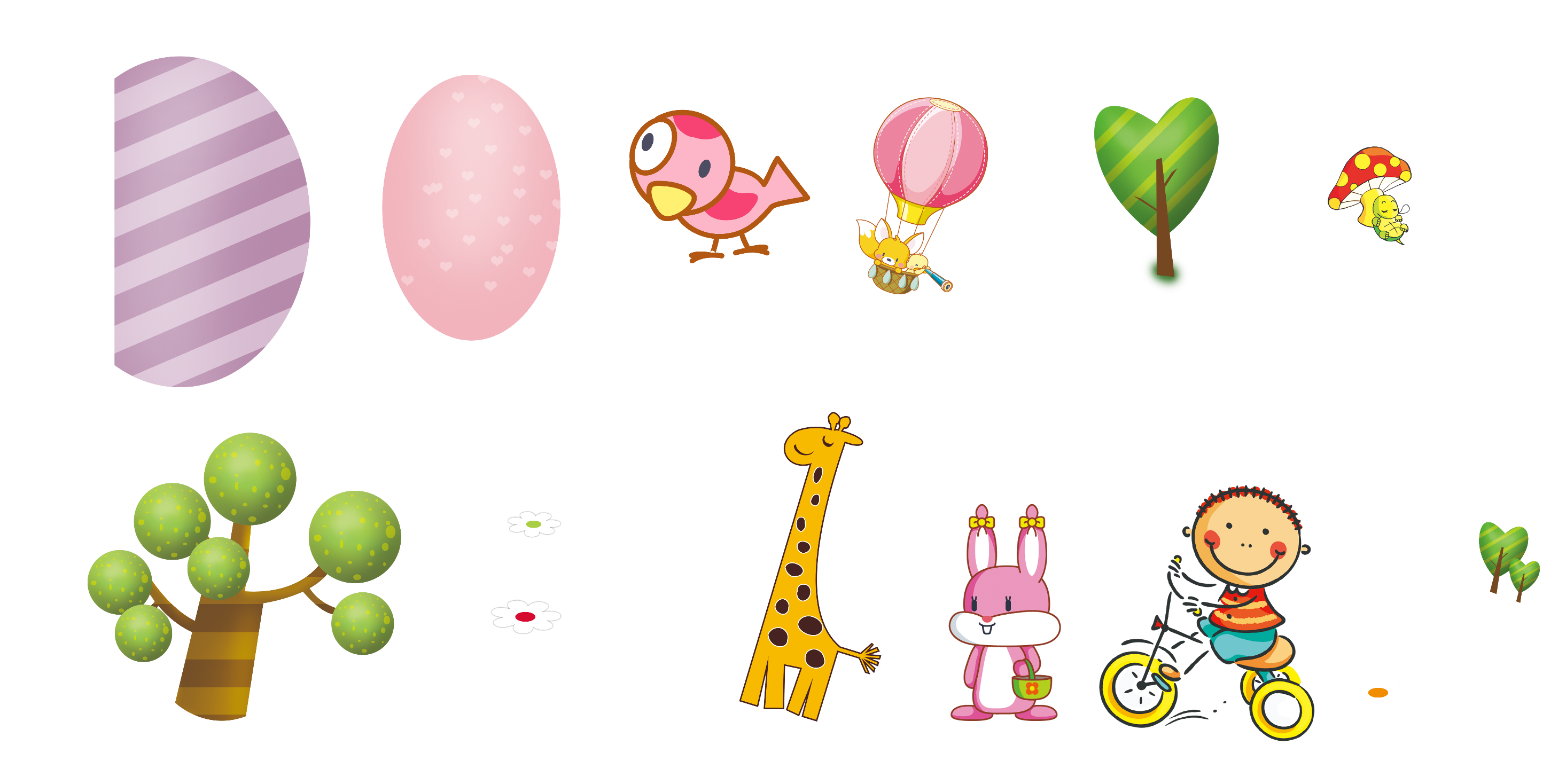 CÂU CHUYỆN NÀY VIẾT VỀ ĐỀ TÀI GÌ?
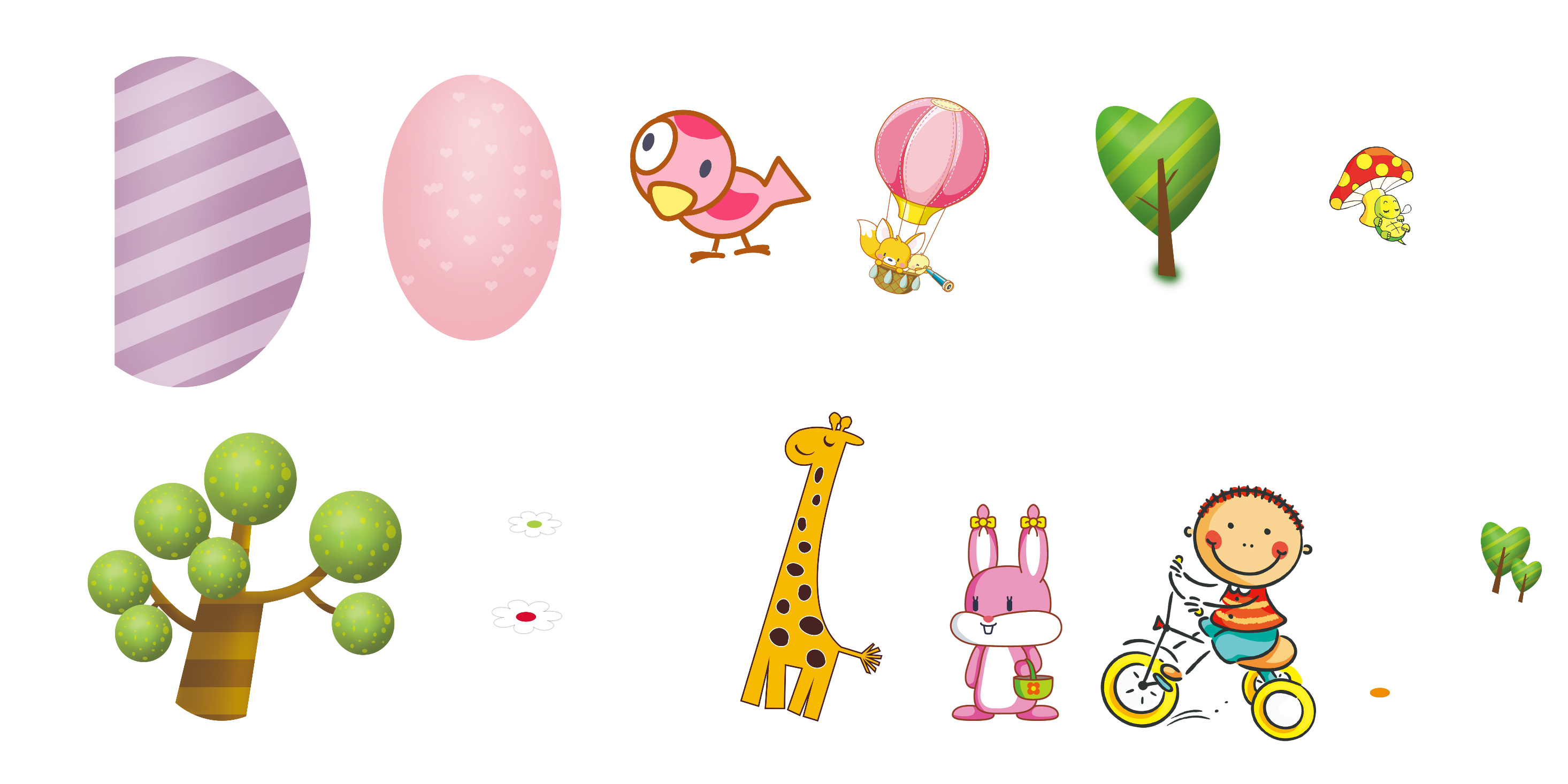 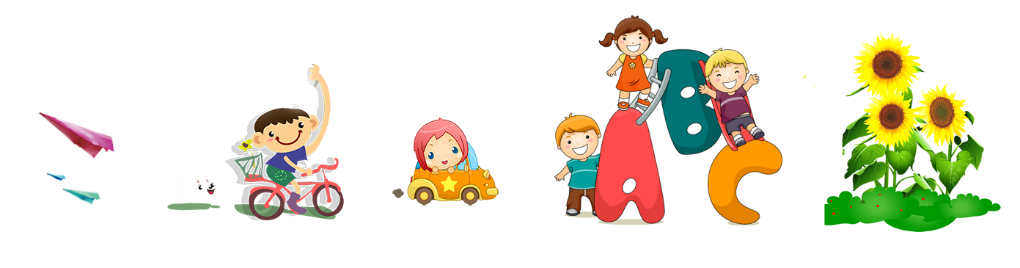 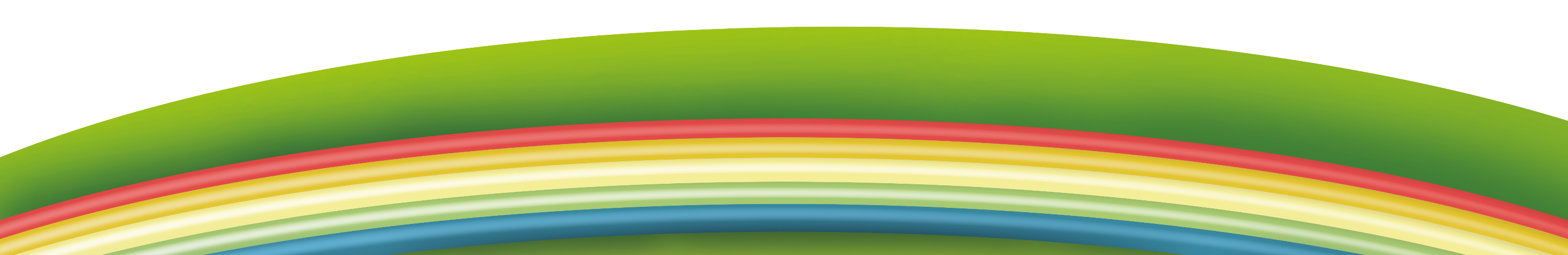 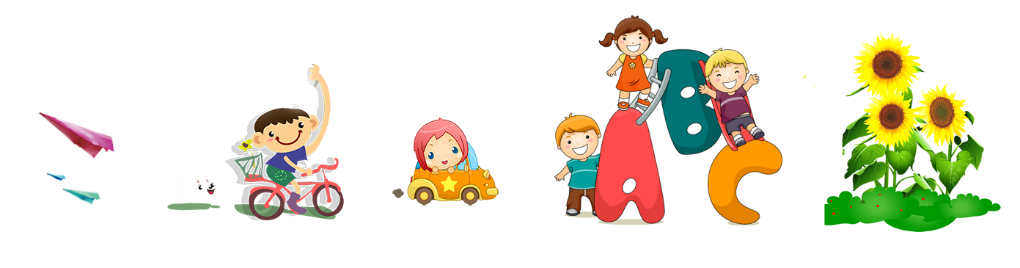 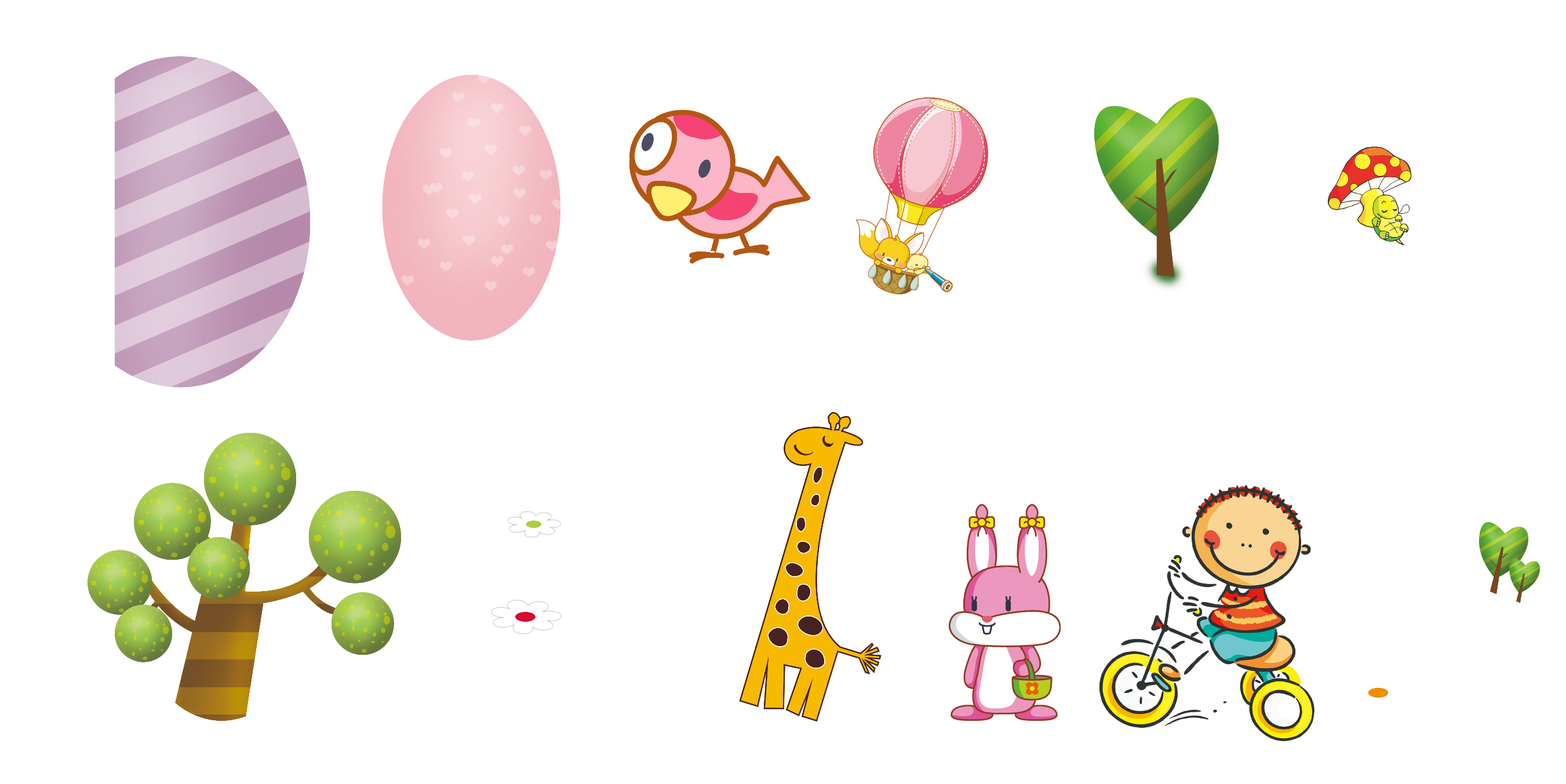 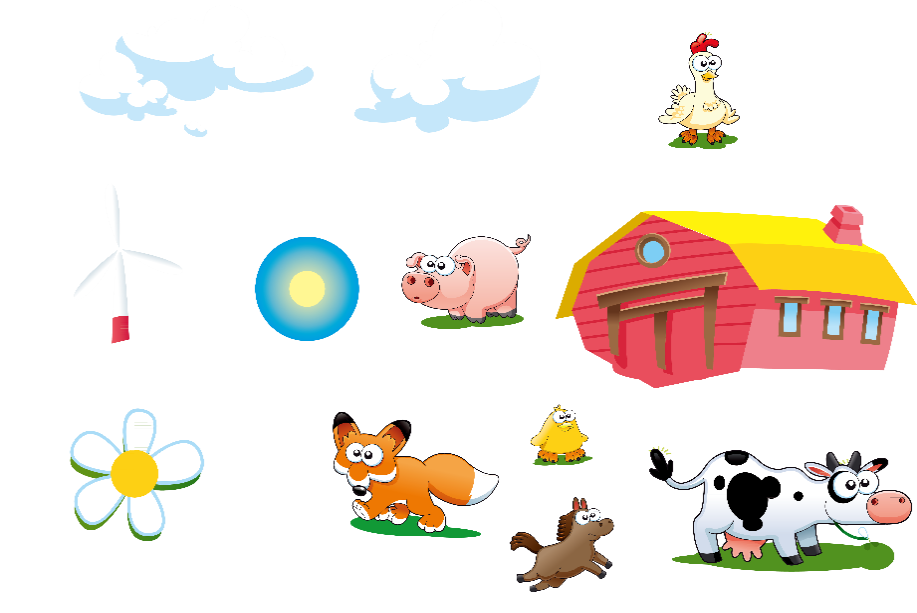 延迟符
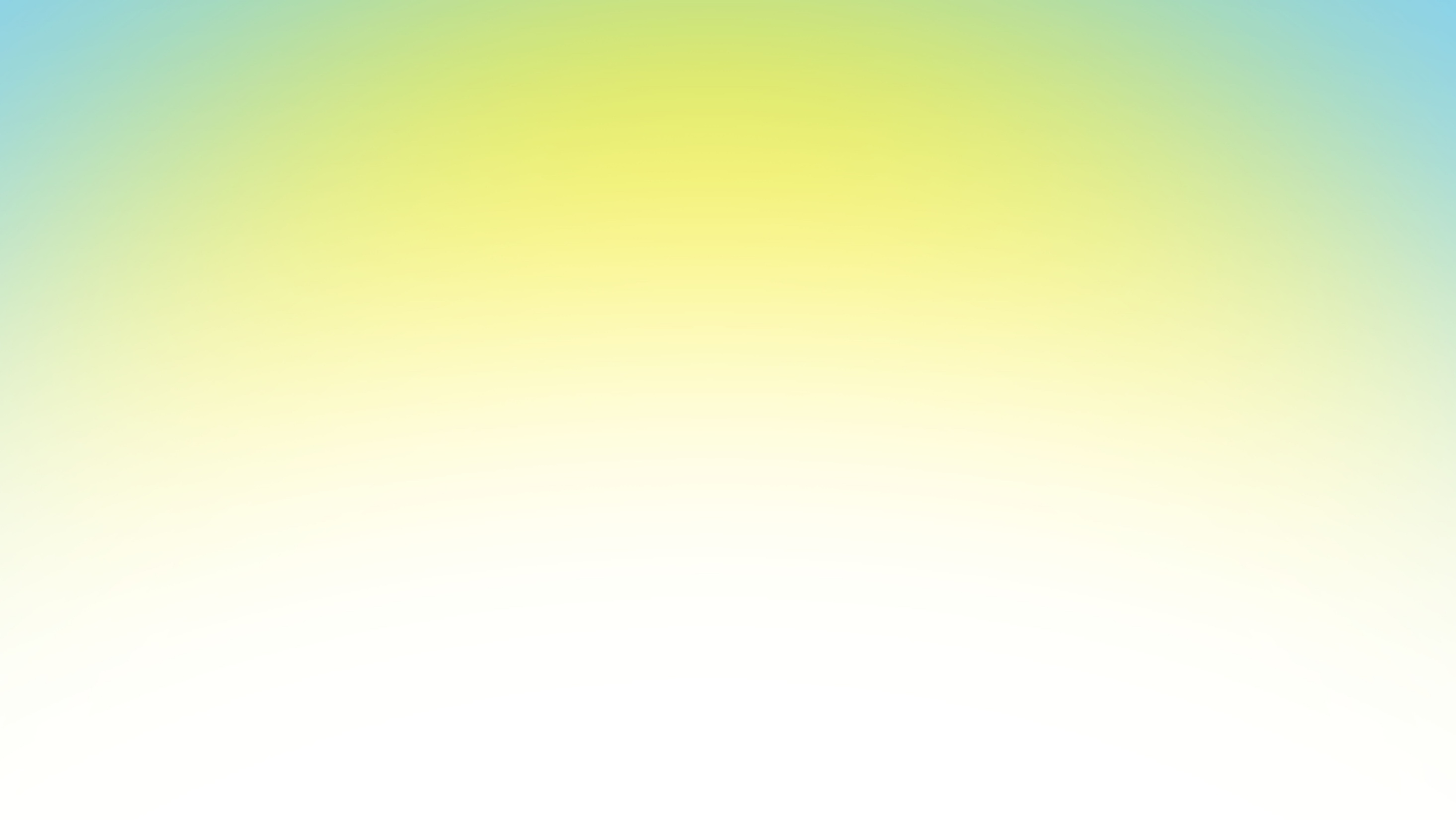 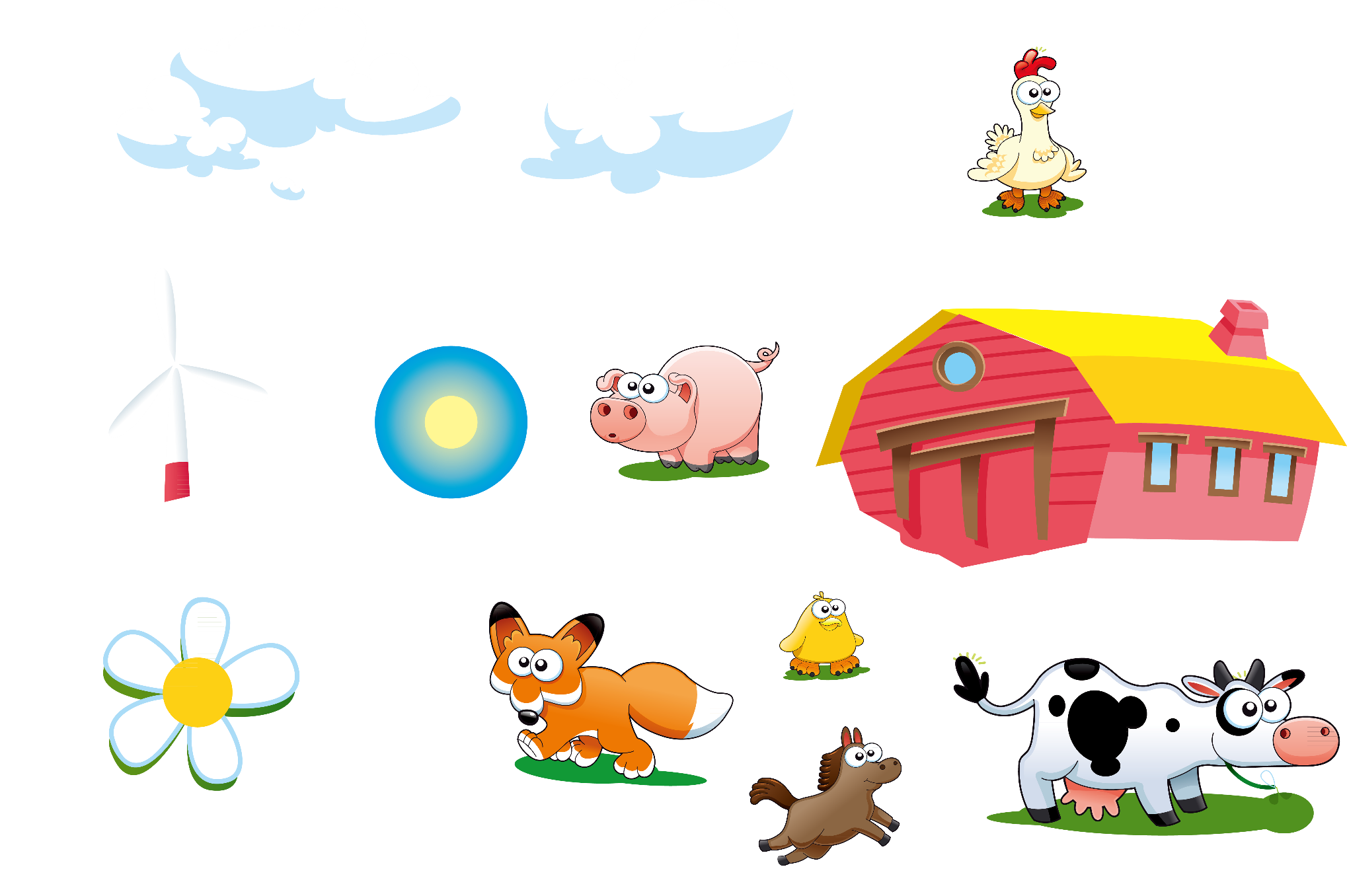 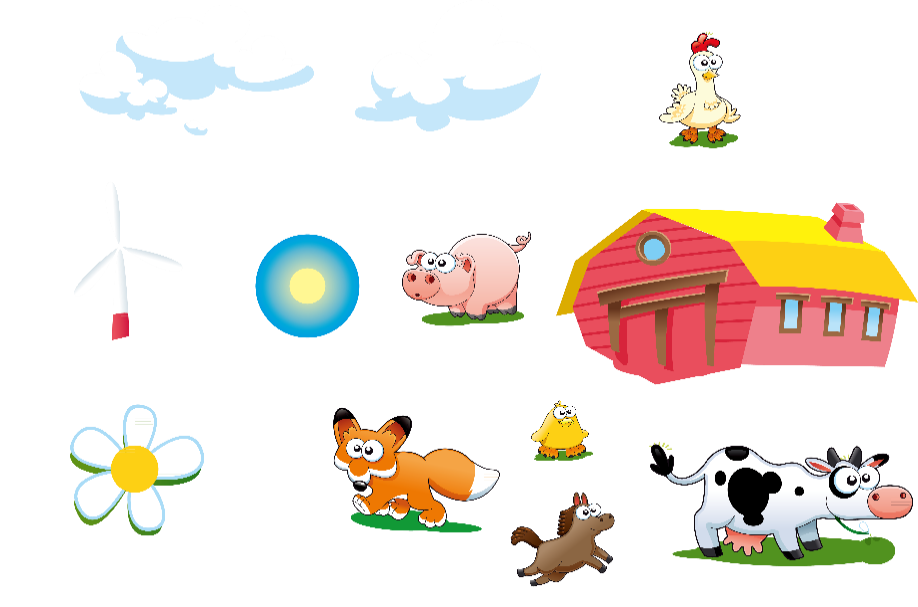 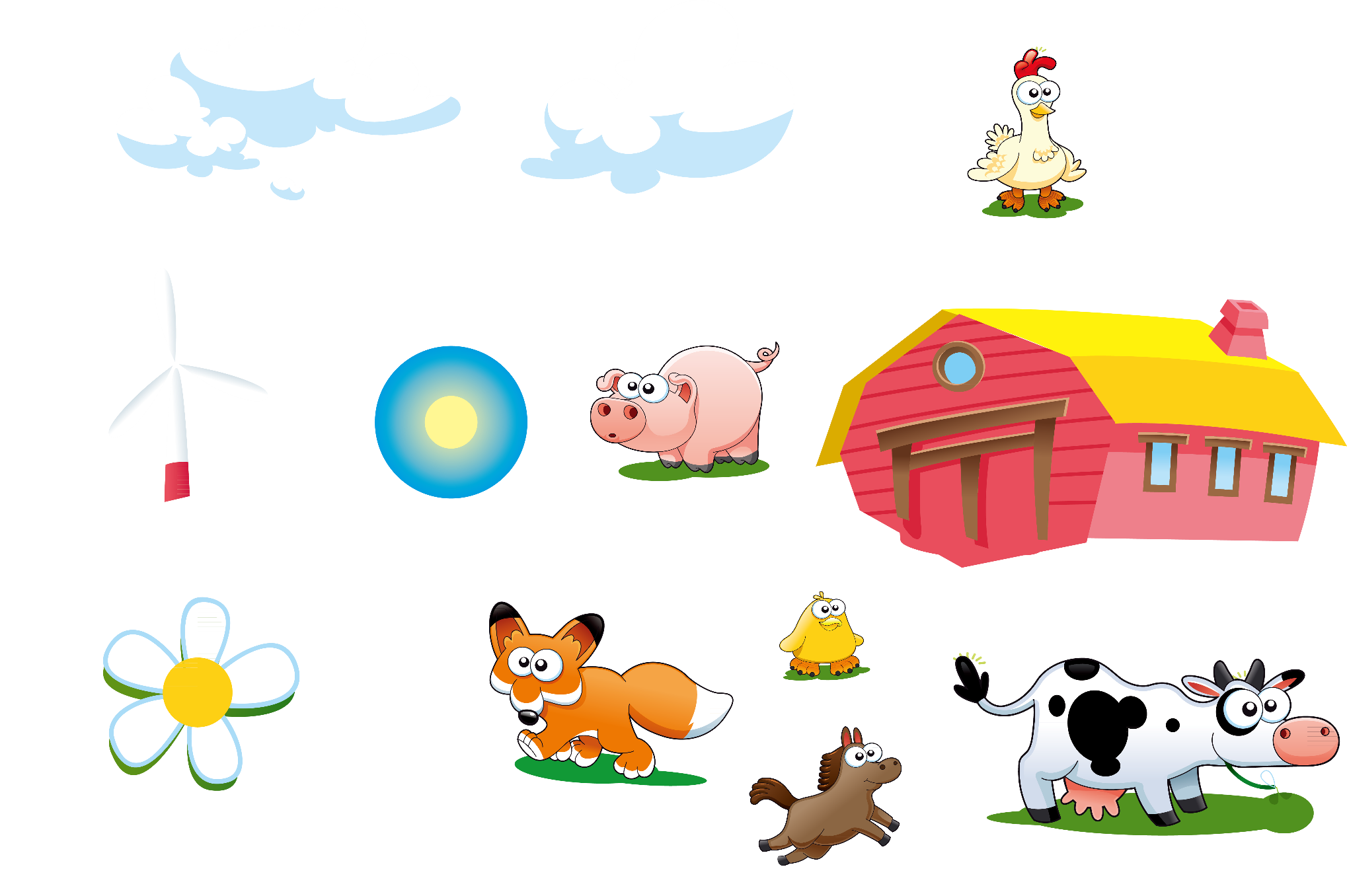 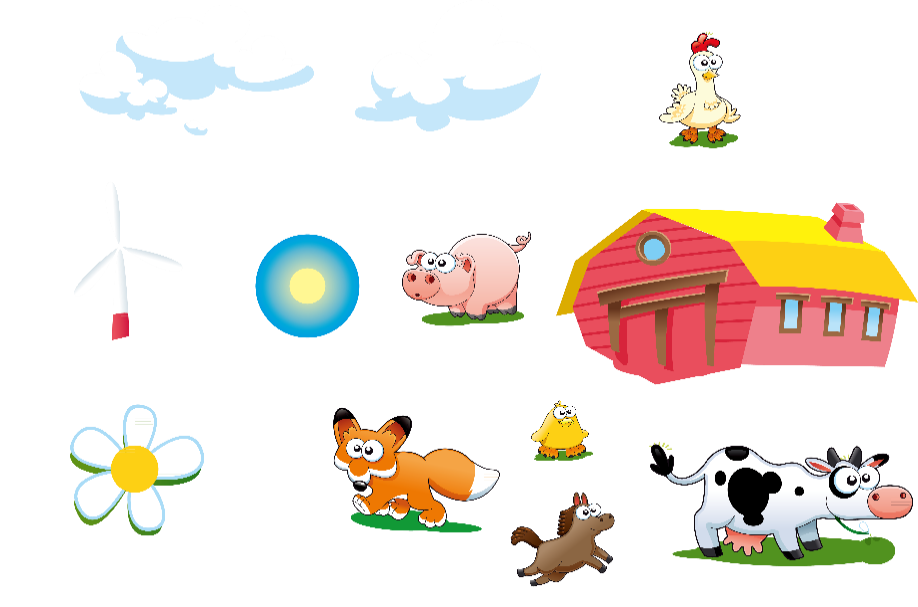 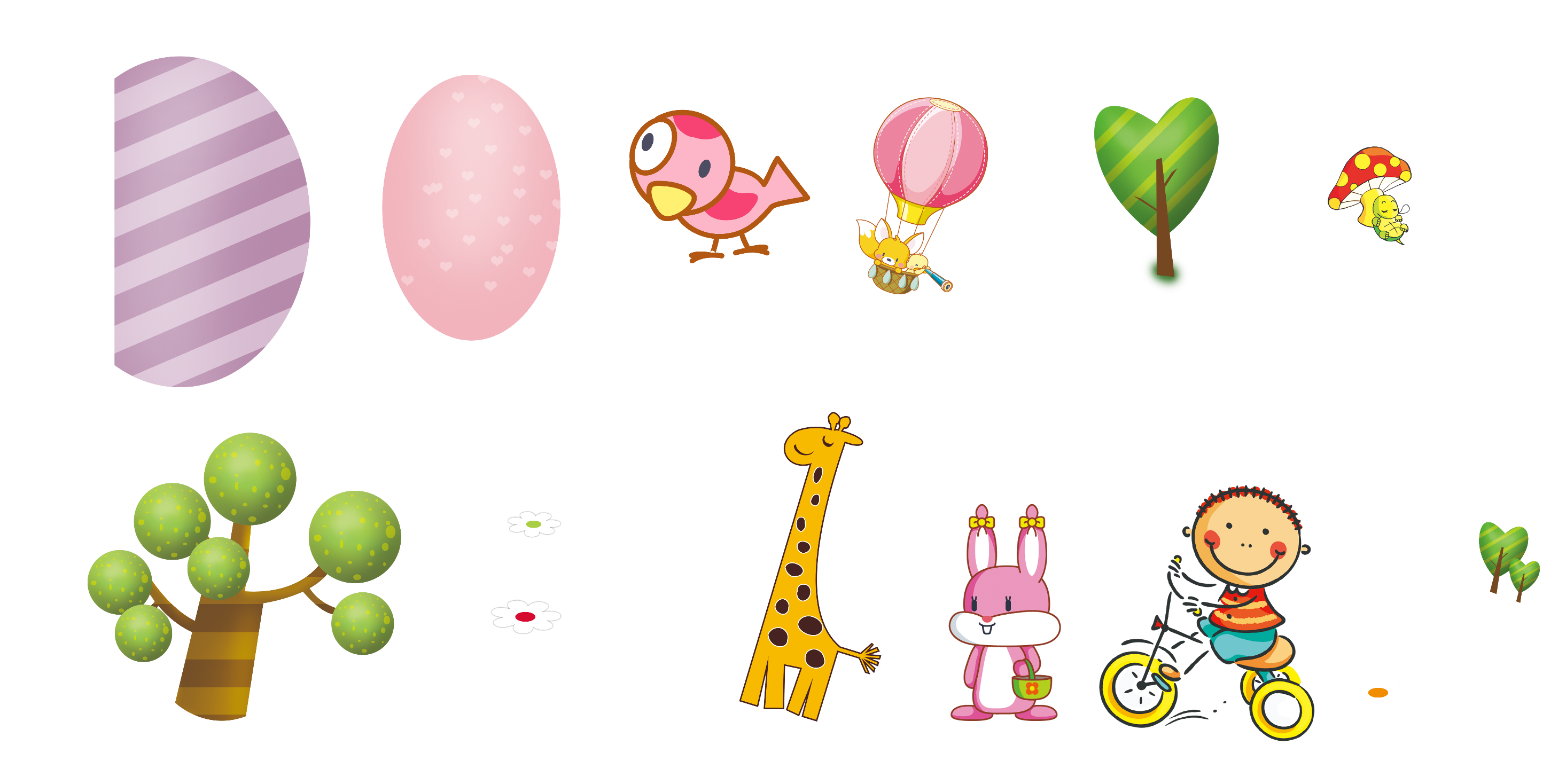 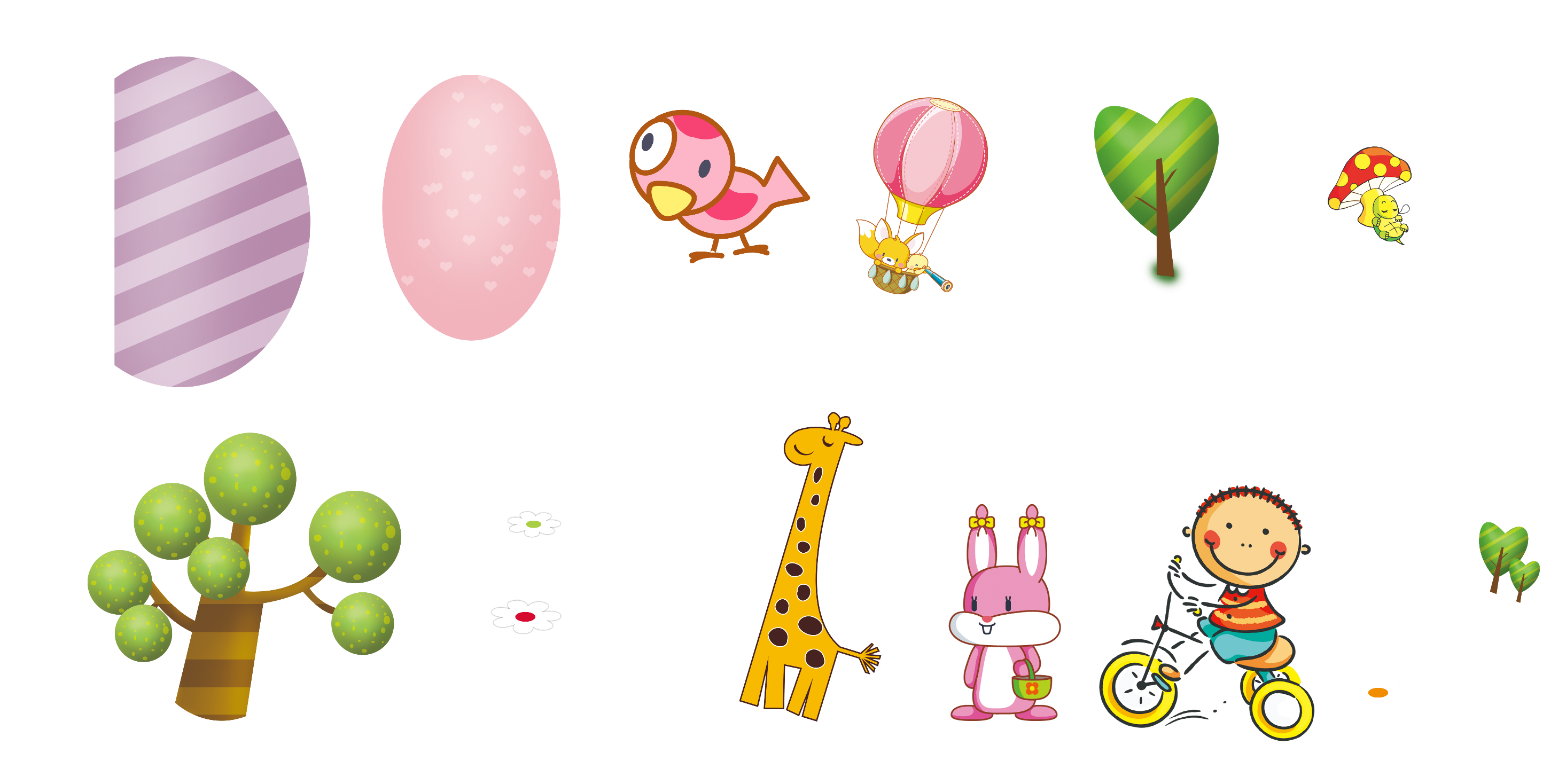 ĐỀ TÀI :
– Kỉ niệm thời thơ ấu gắn với thiên nhiên.
– Tình cảm ông cháu.
– Sự cô đơn của đứa trẻ khi xa rời không gian sống quen thuộc.
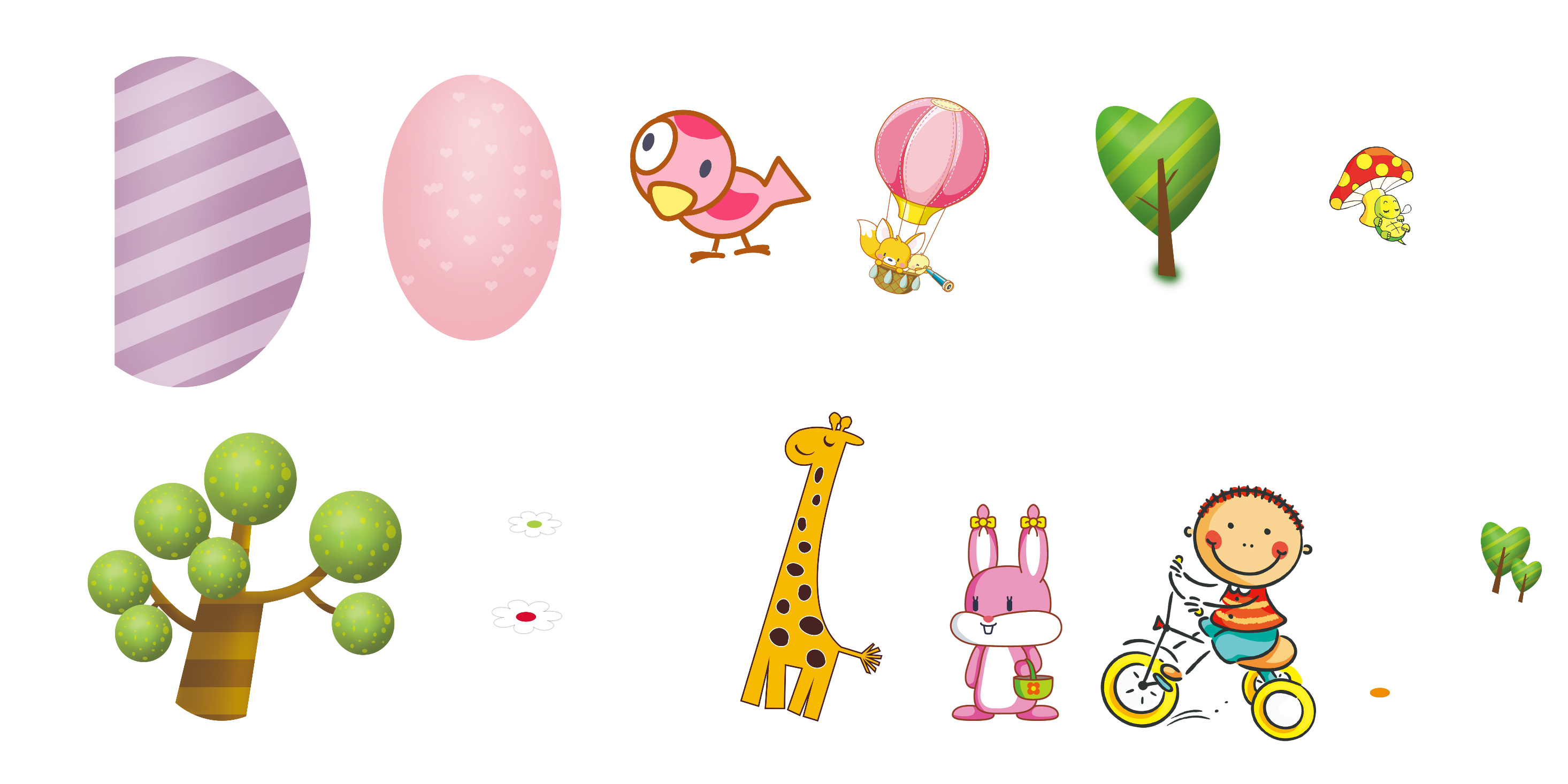 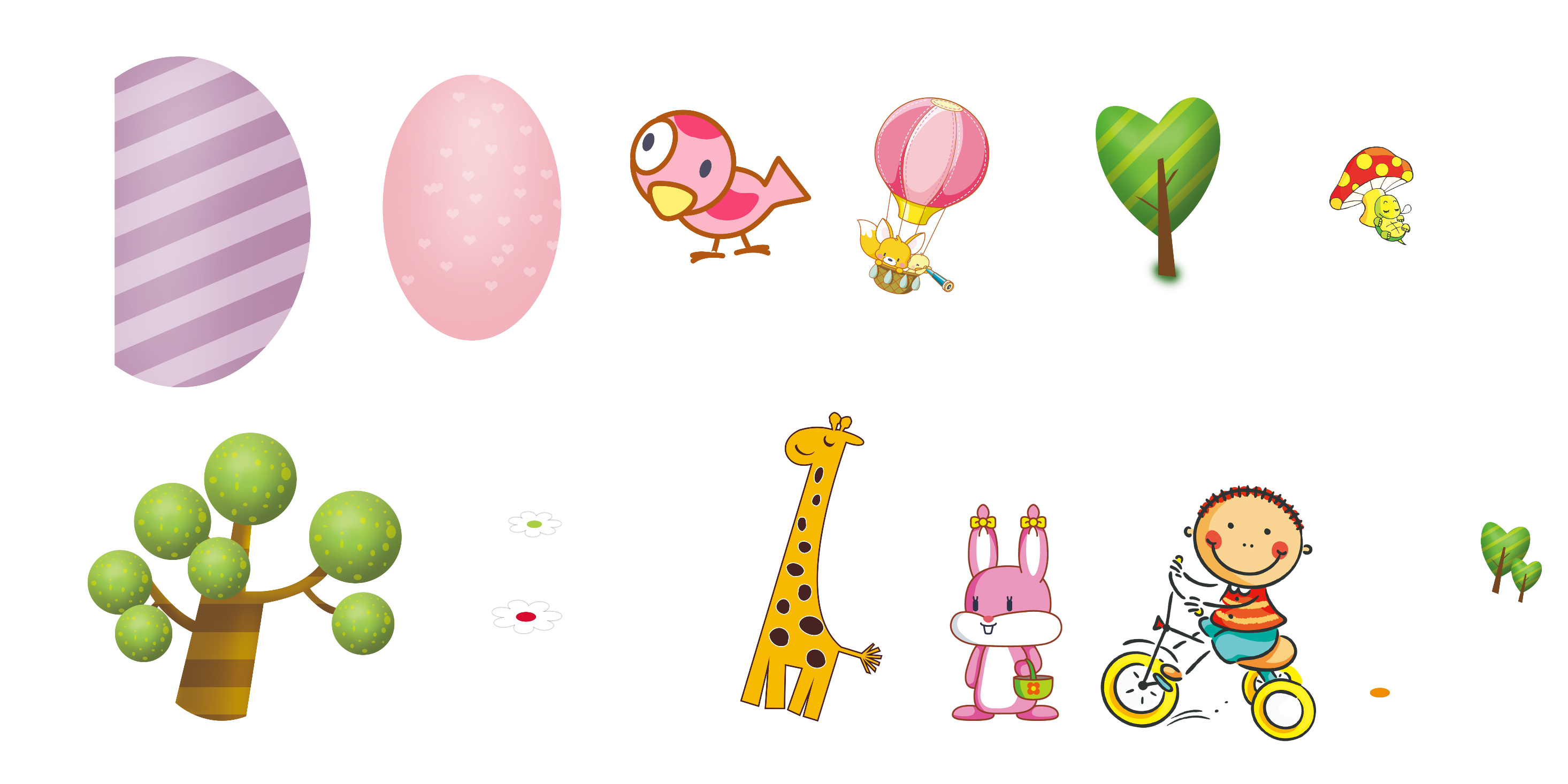 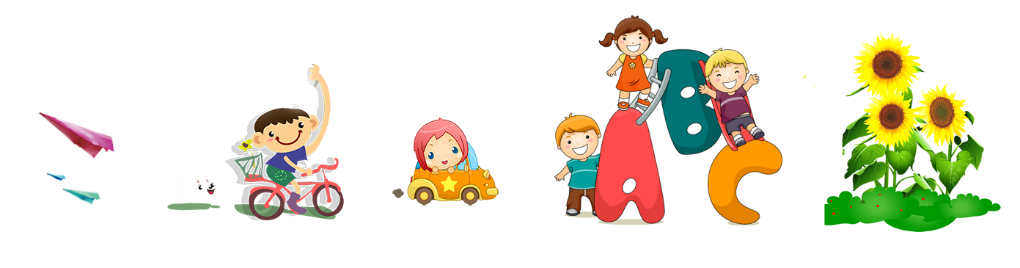 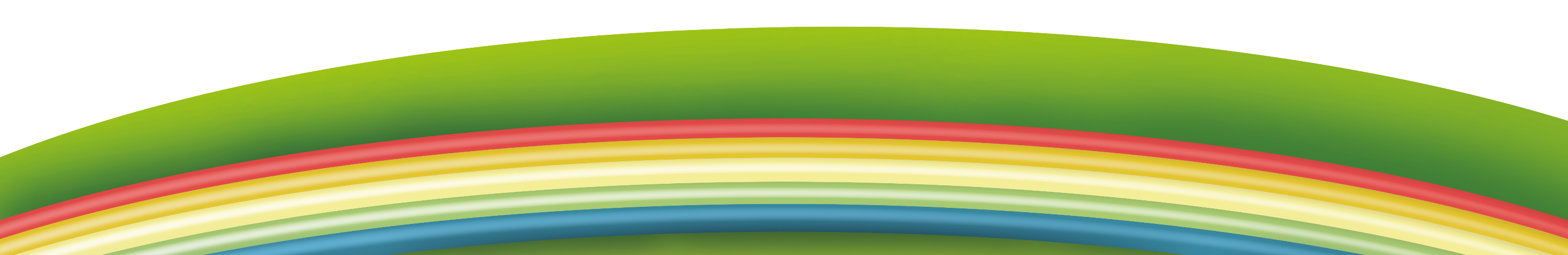 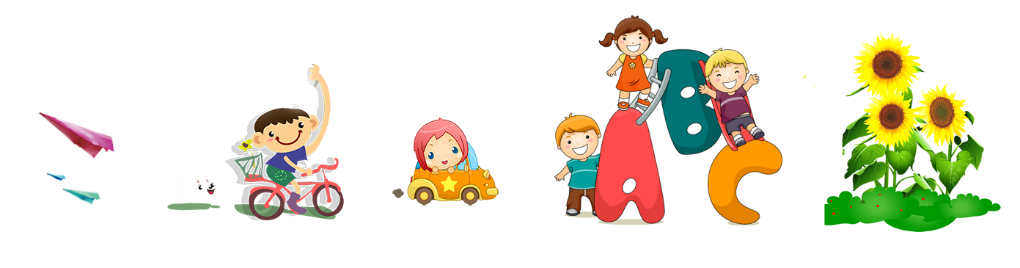 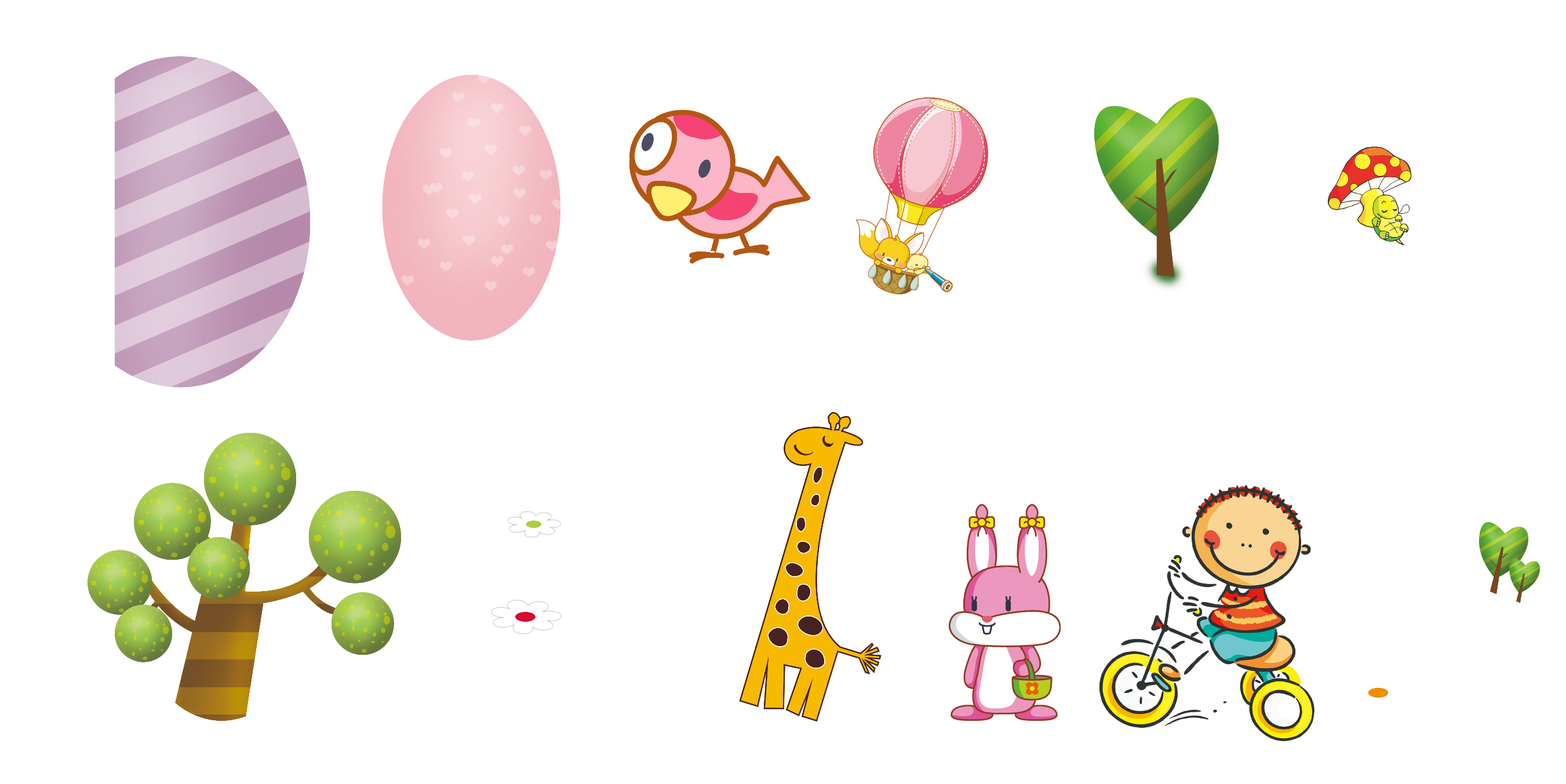 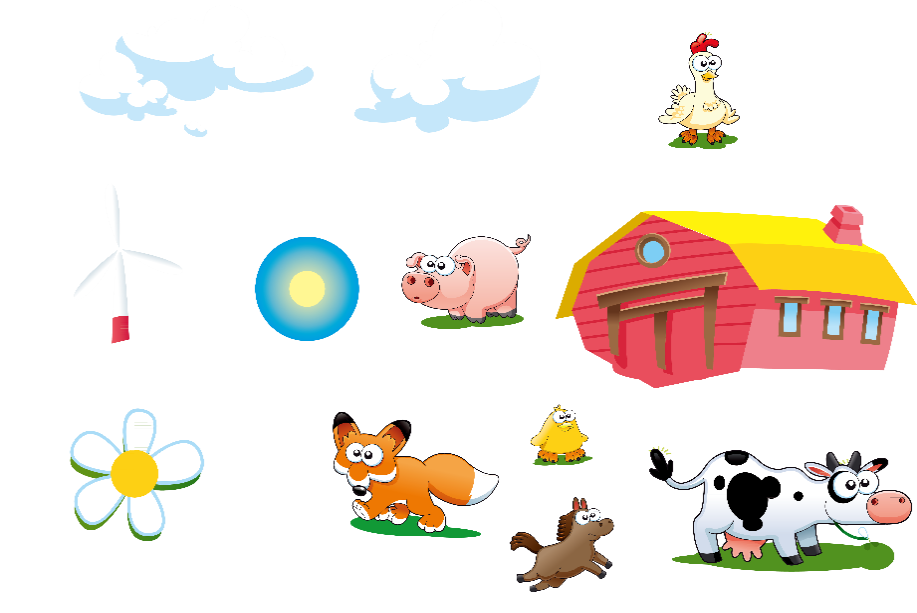 延迟符
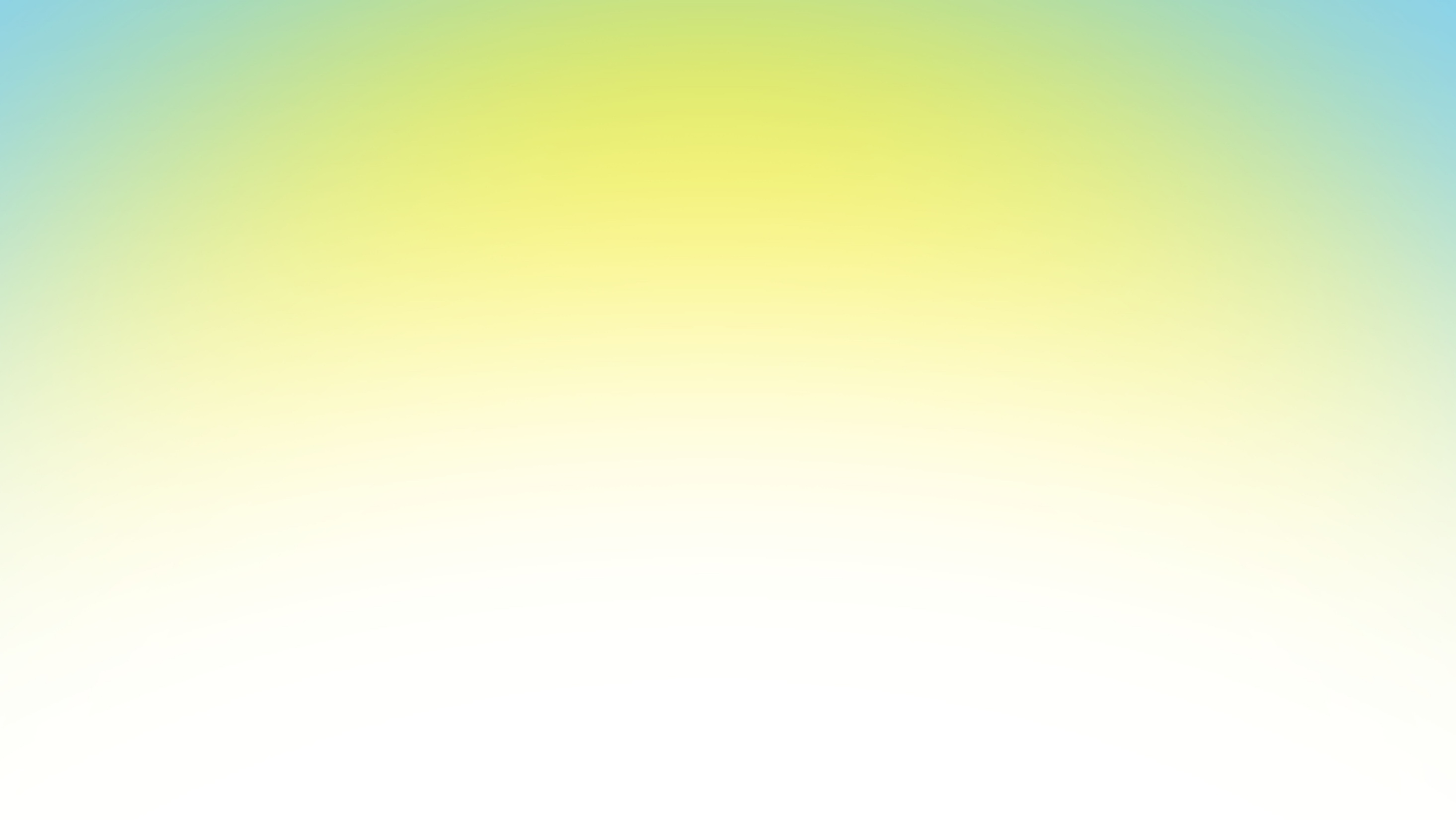 II.ĐỌC-HIỂU VĂN BẢN
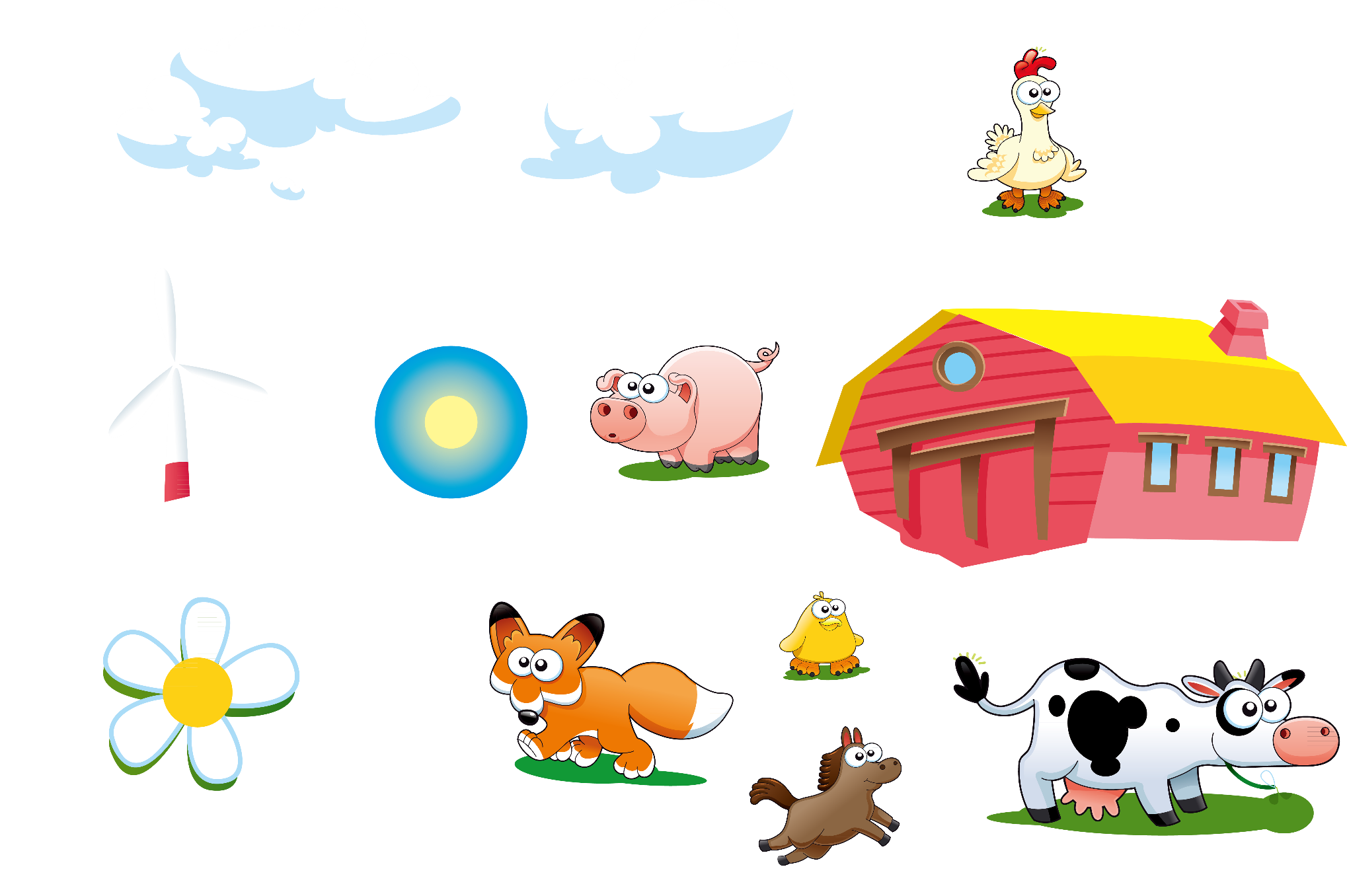 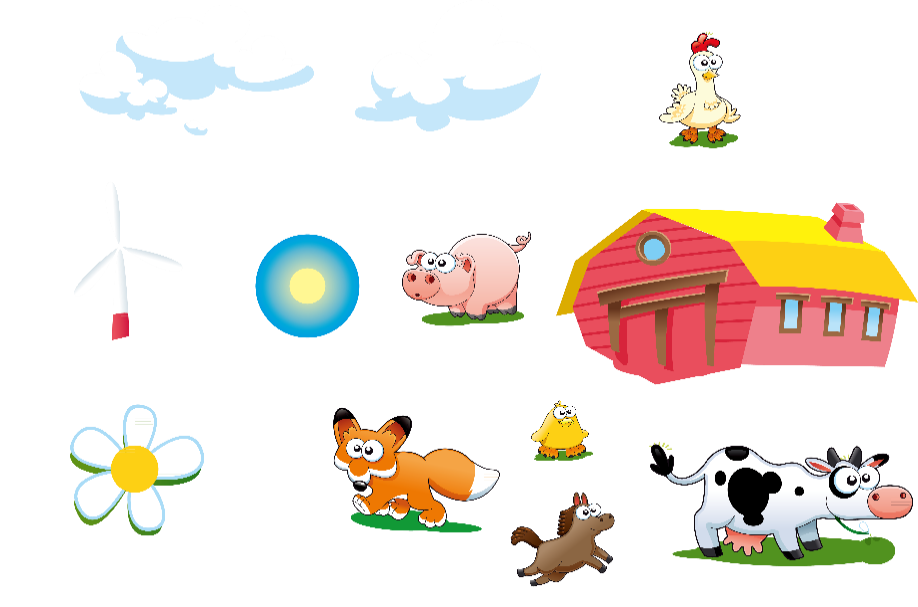 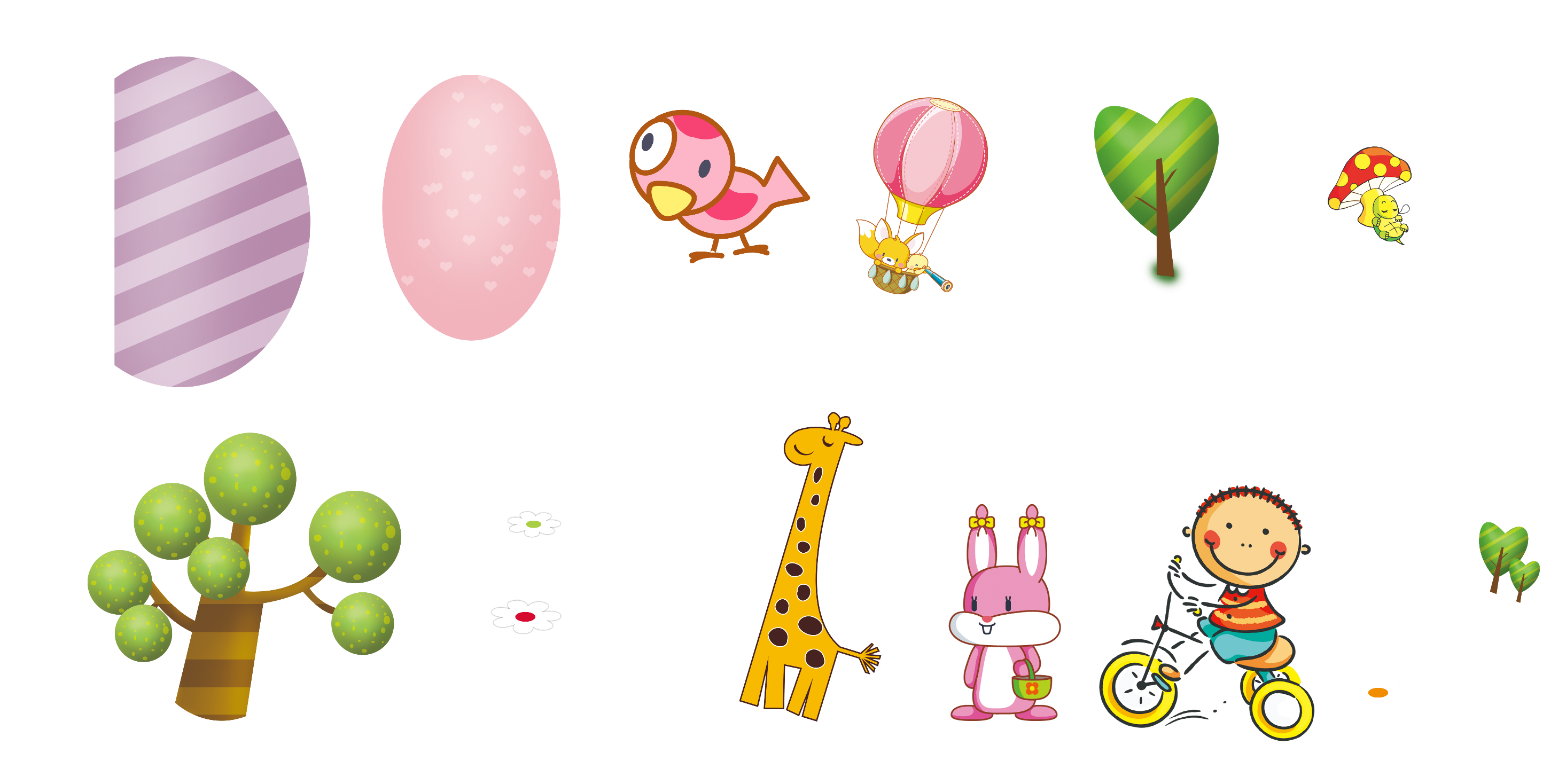 II.1.NHÂN VẬT
II.2. ĐỀ TÀI
II.3. Ý NGHĨA CỦA TRUYỆN
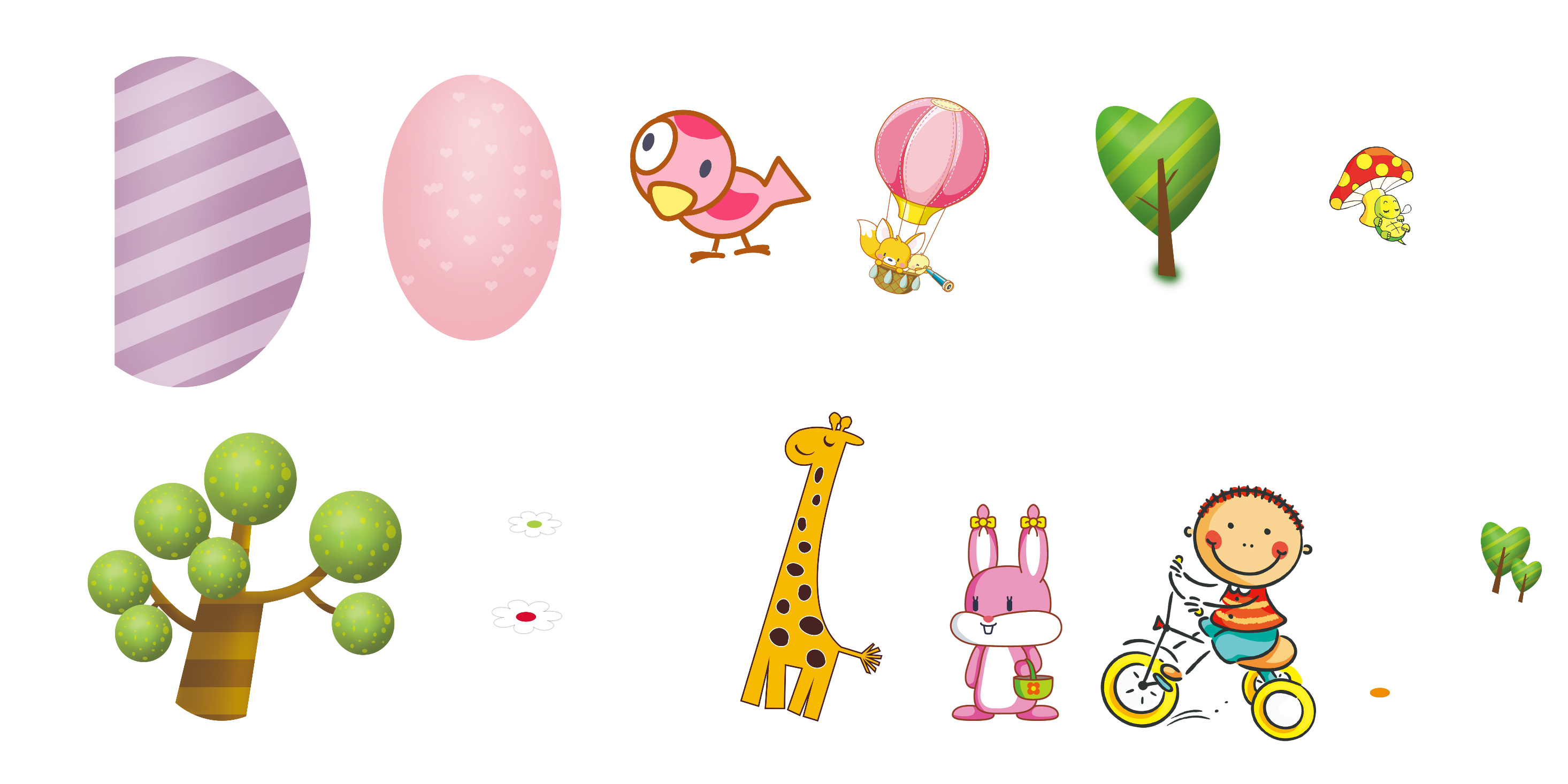 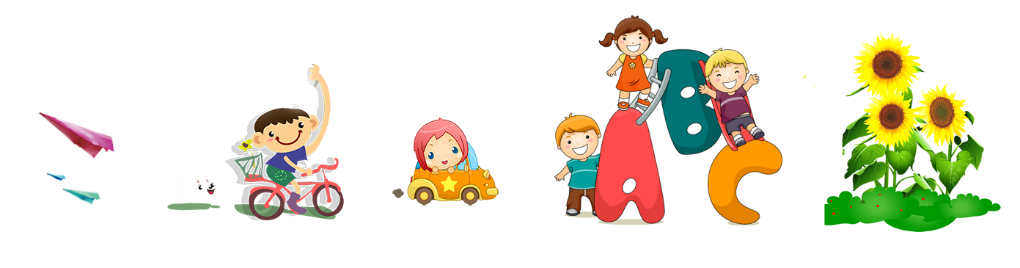 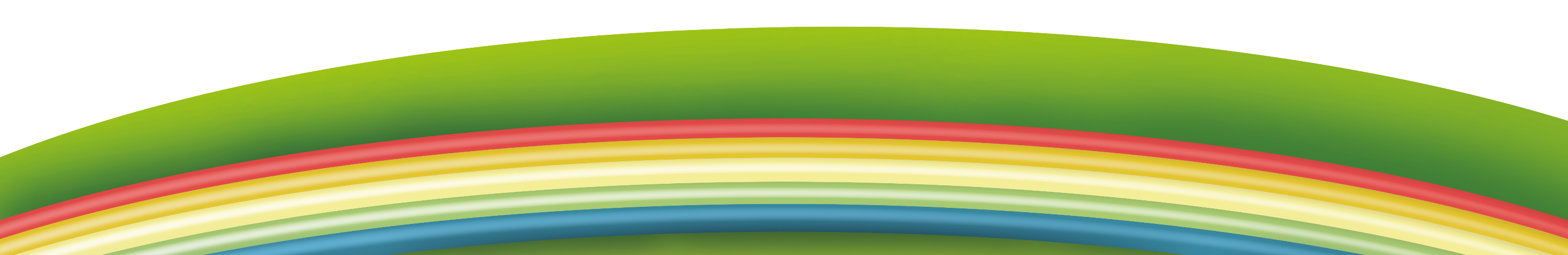 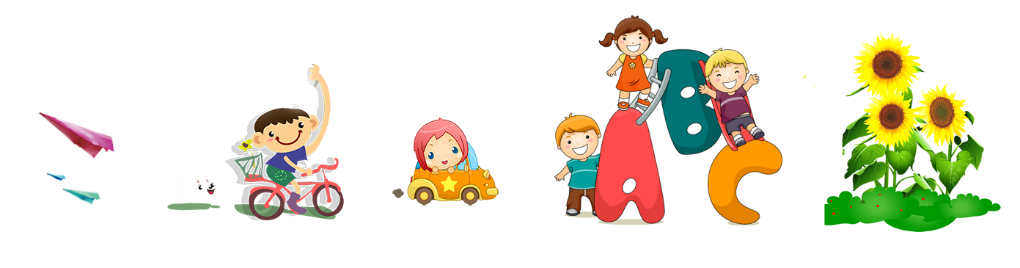 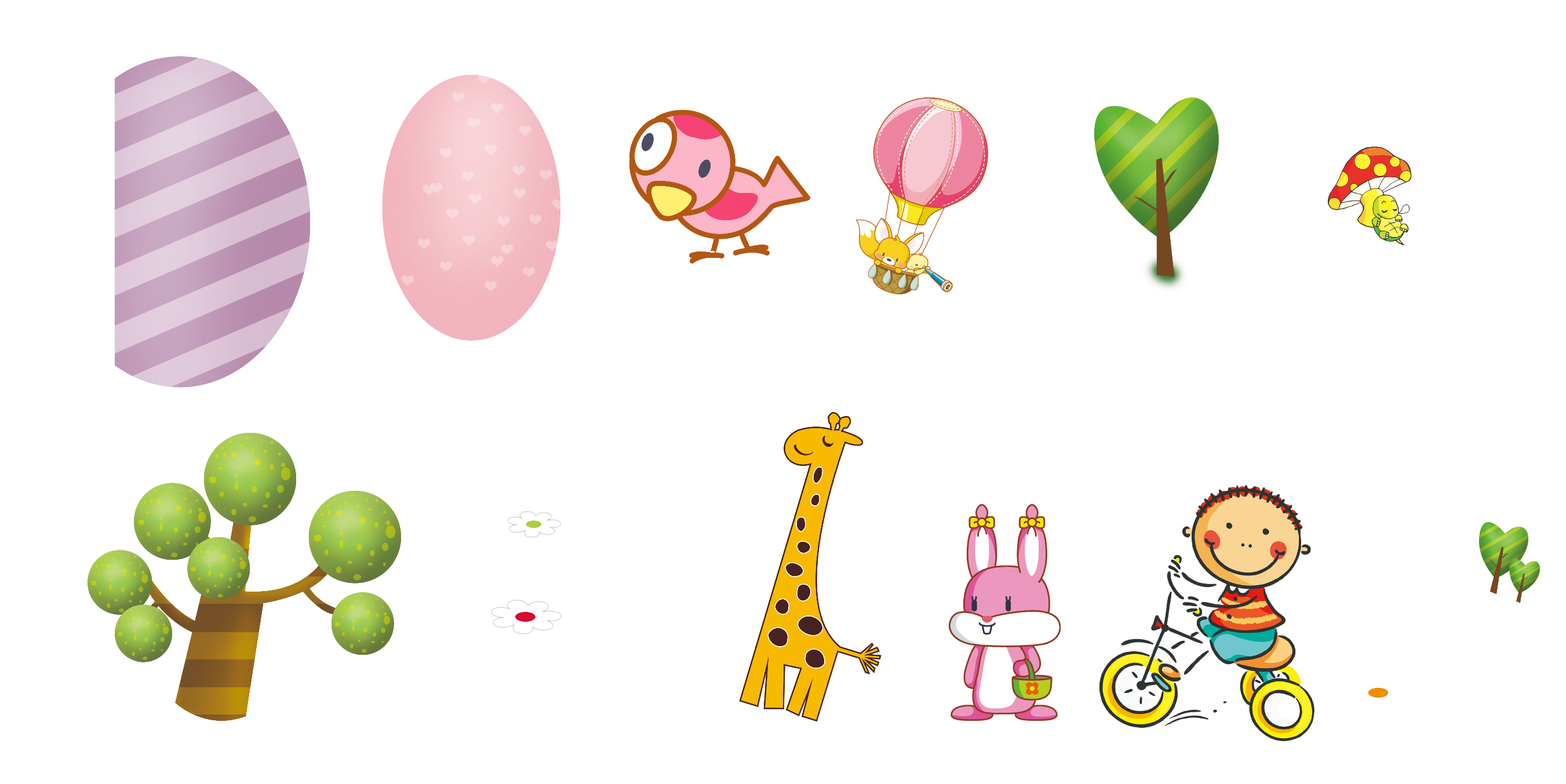 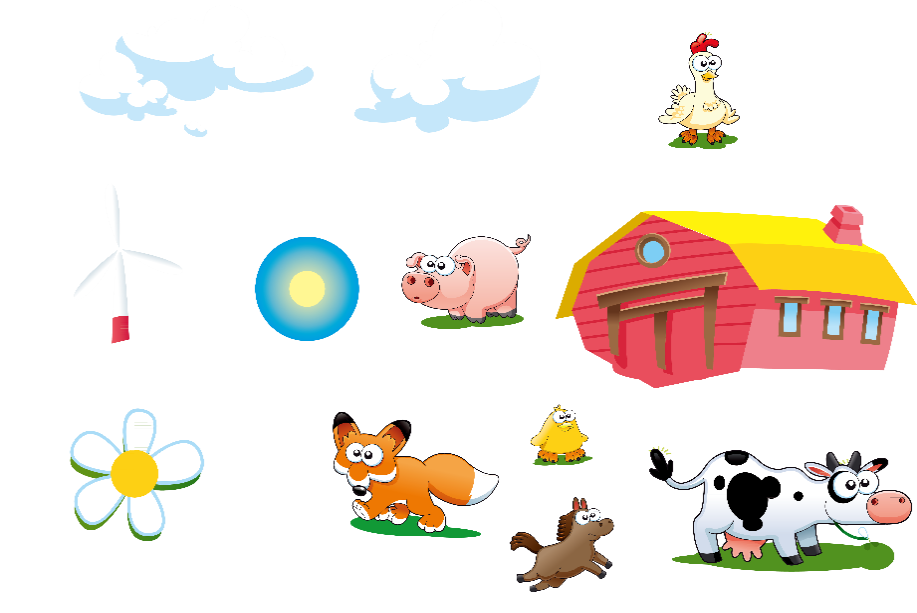 延迟符
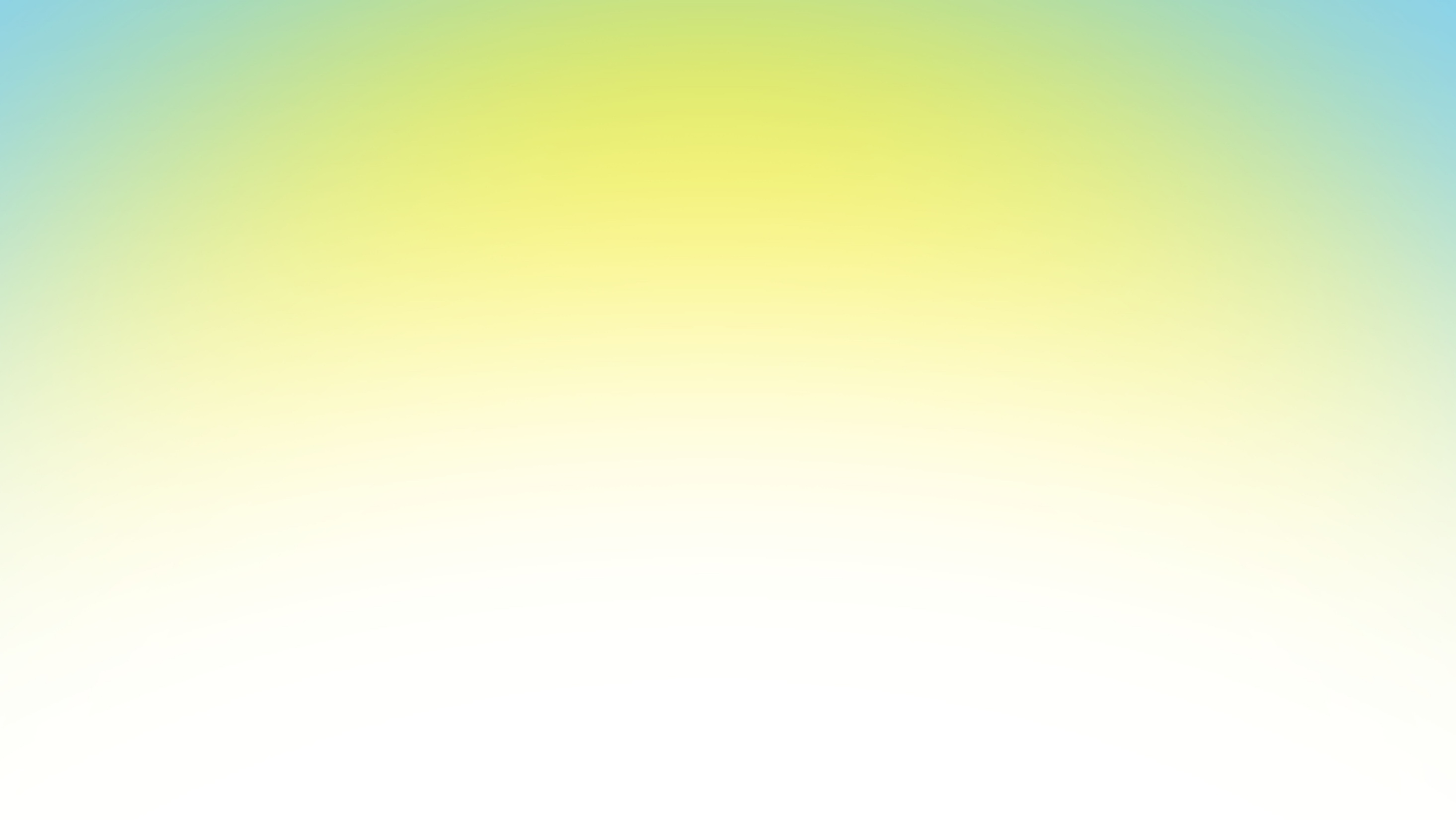 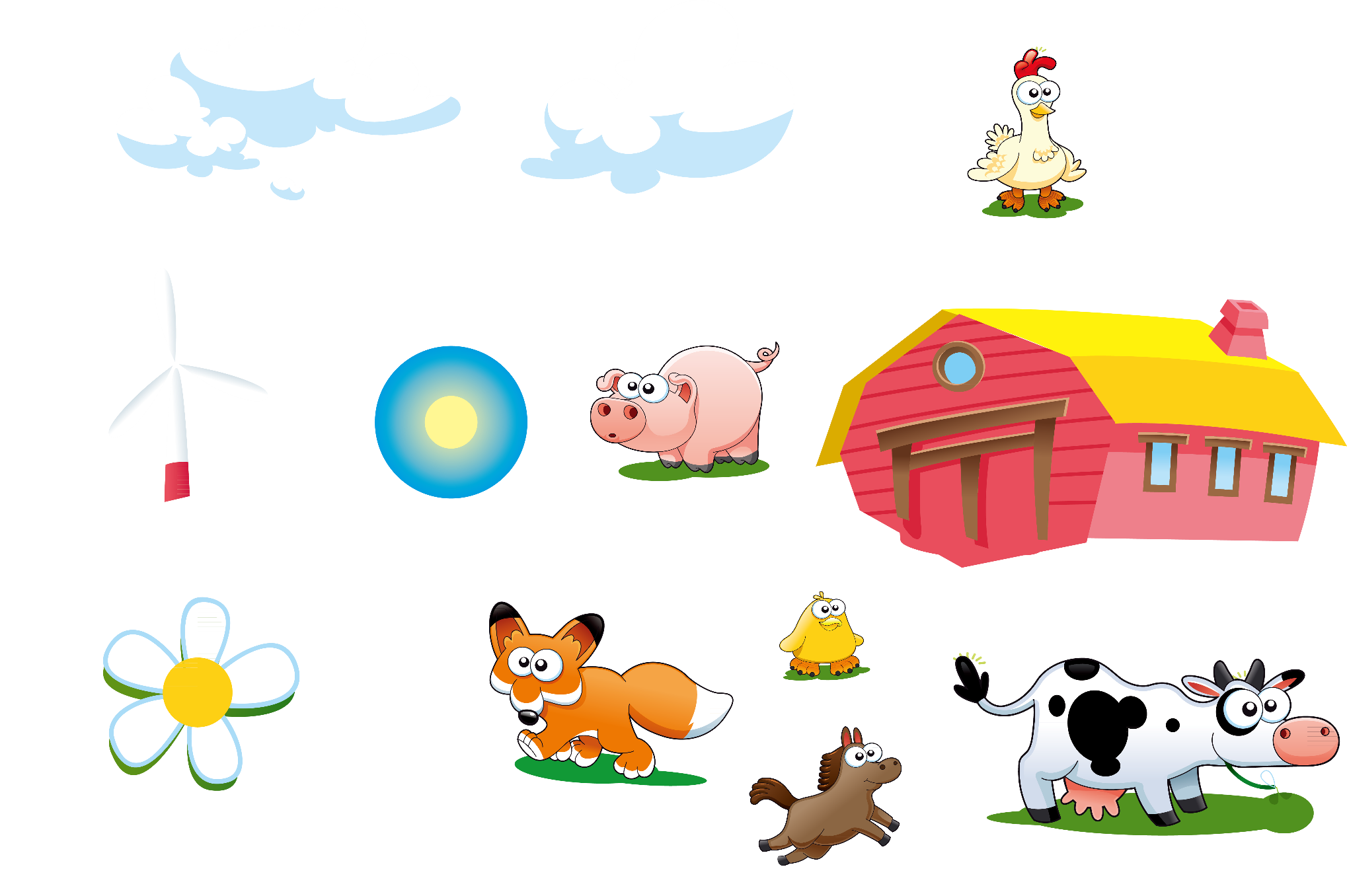 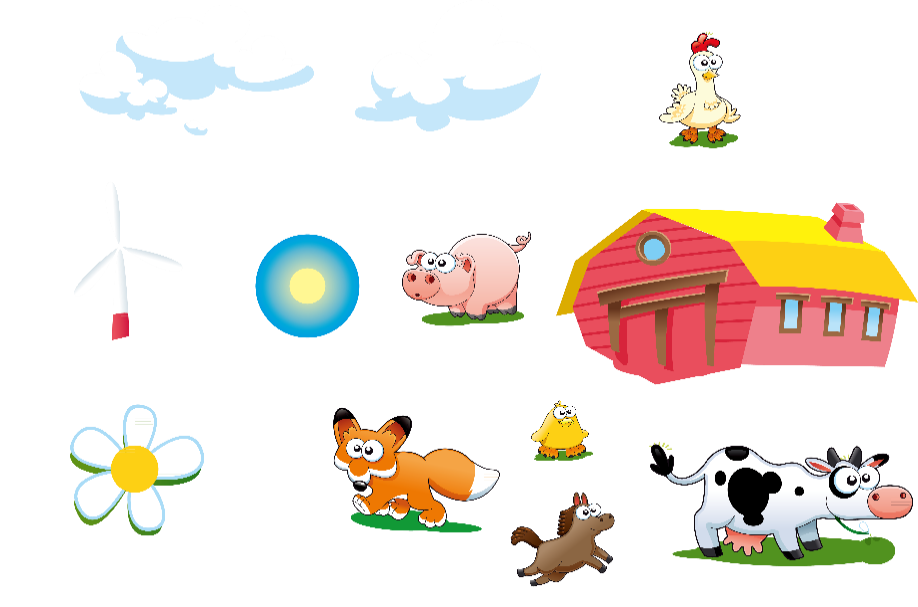 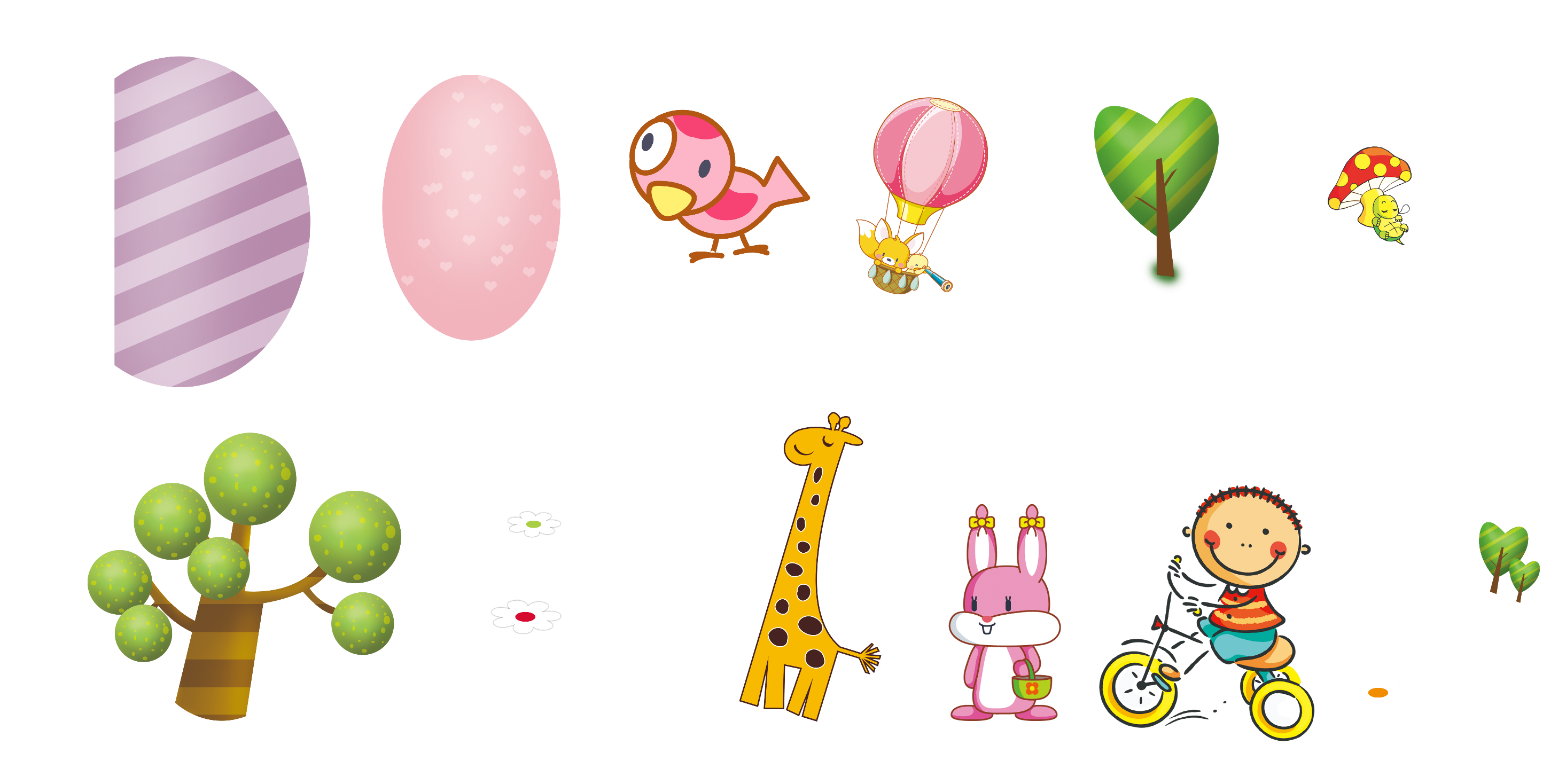 THẢO LUẬN CẶP(5P)
THINK-PAIR-SHARE
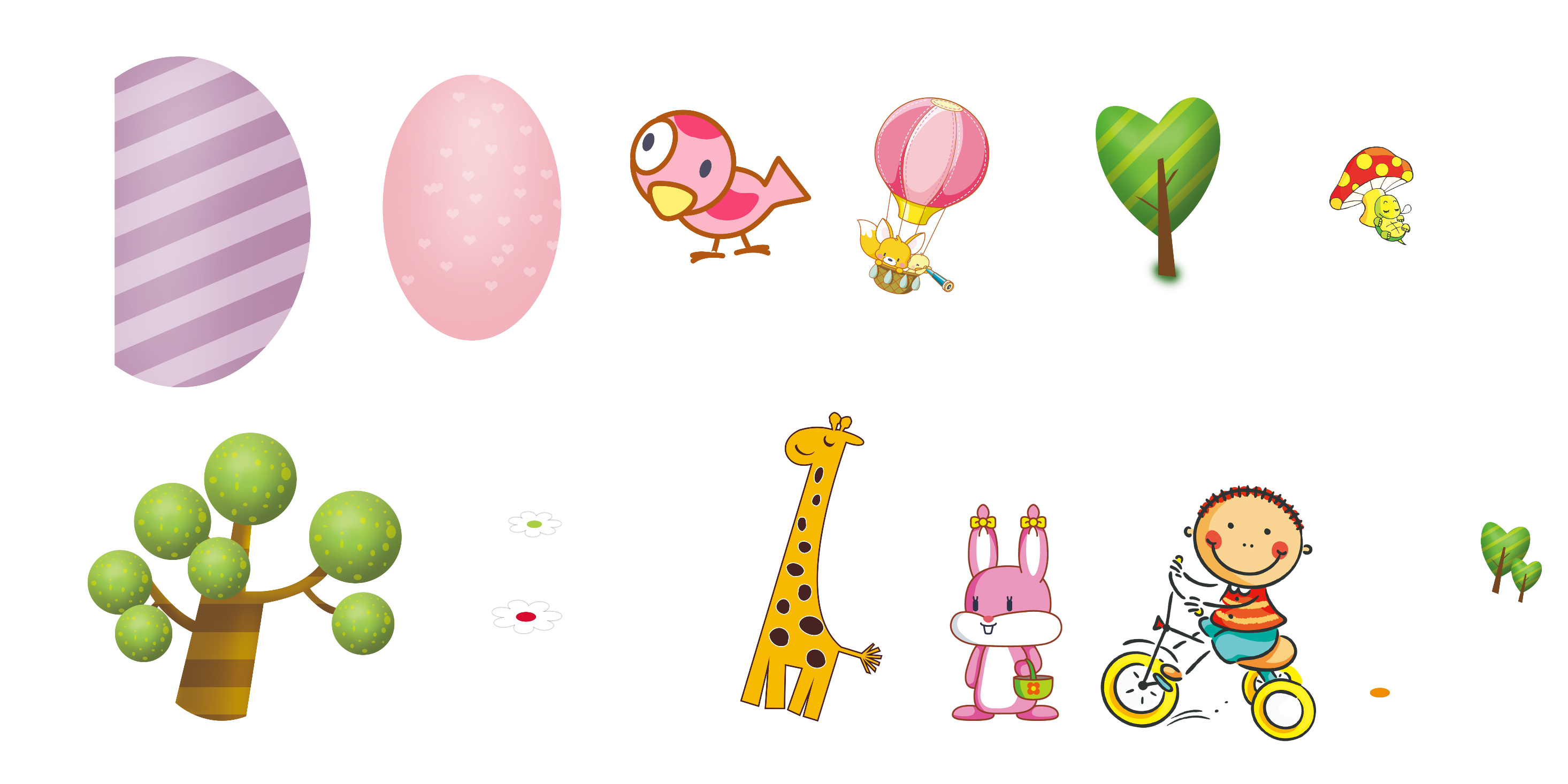 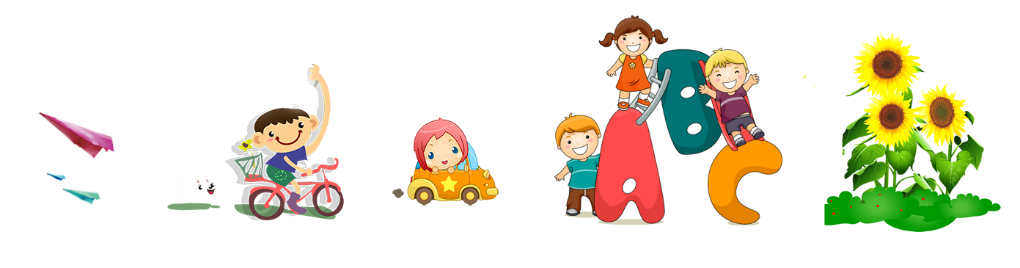 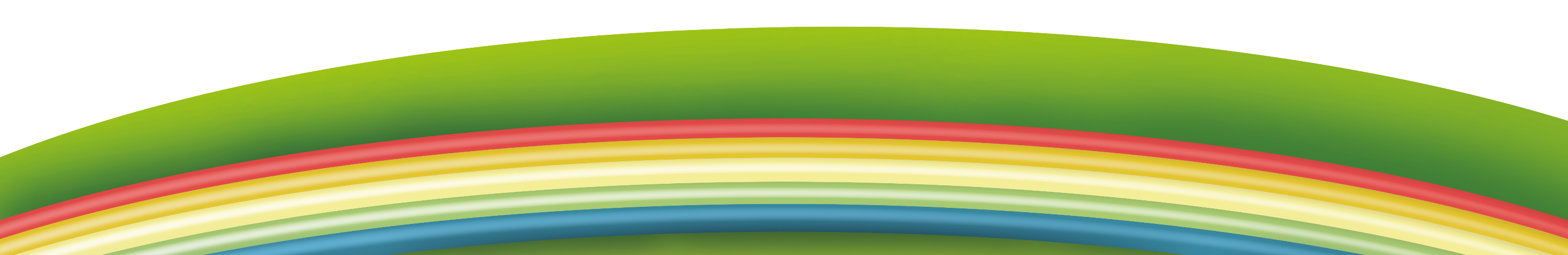 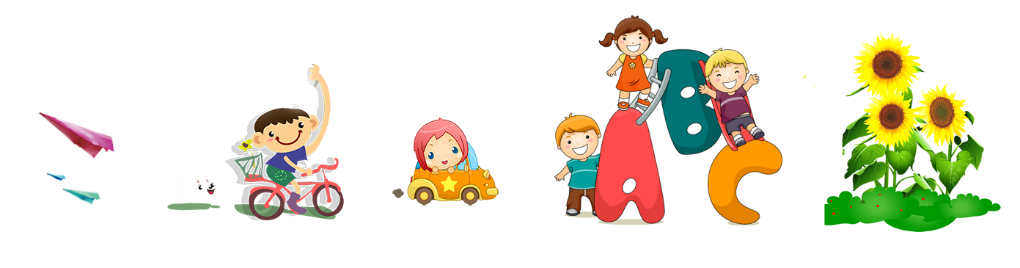 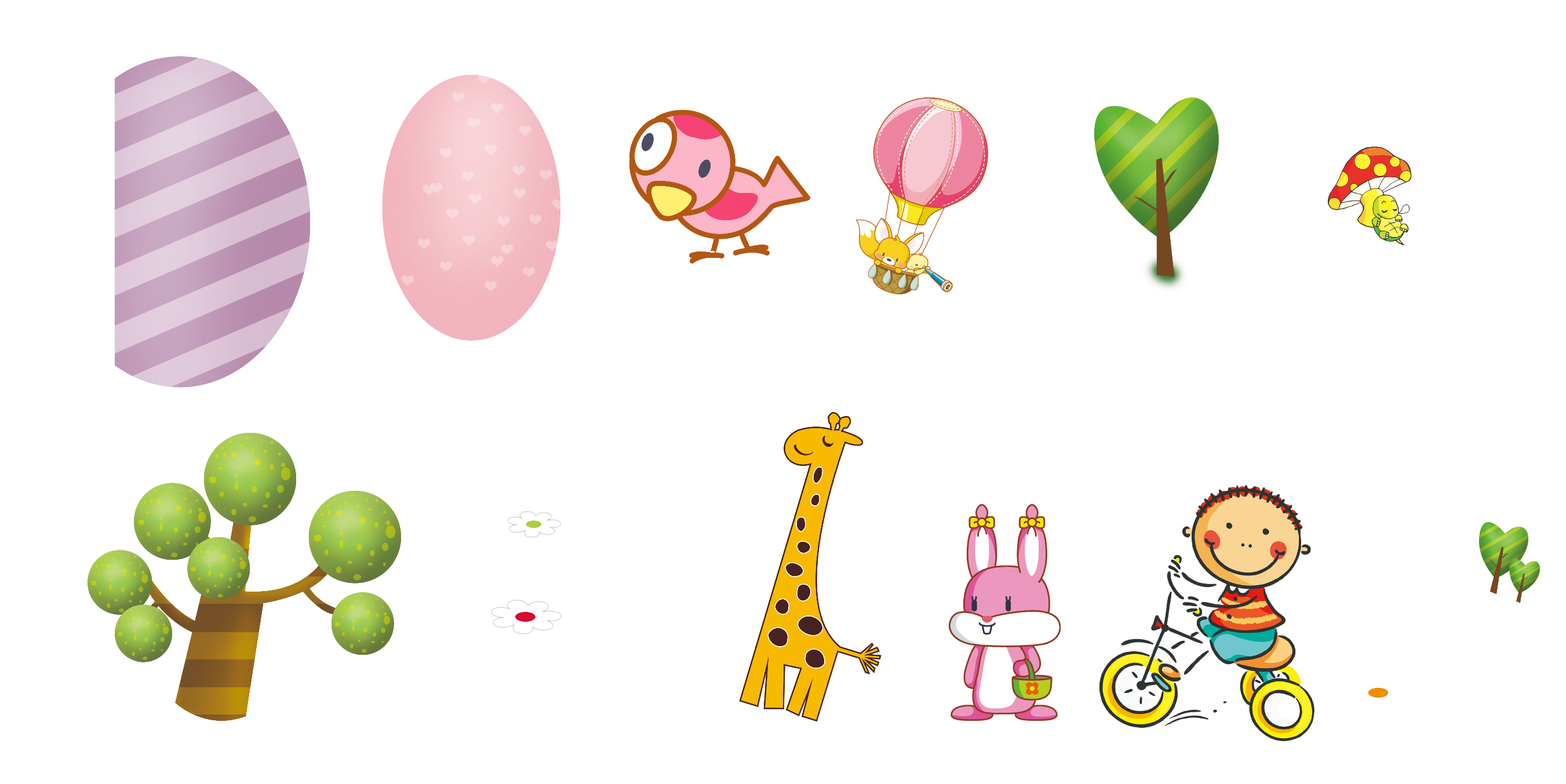 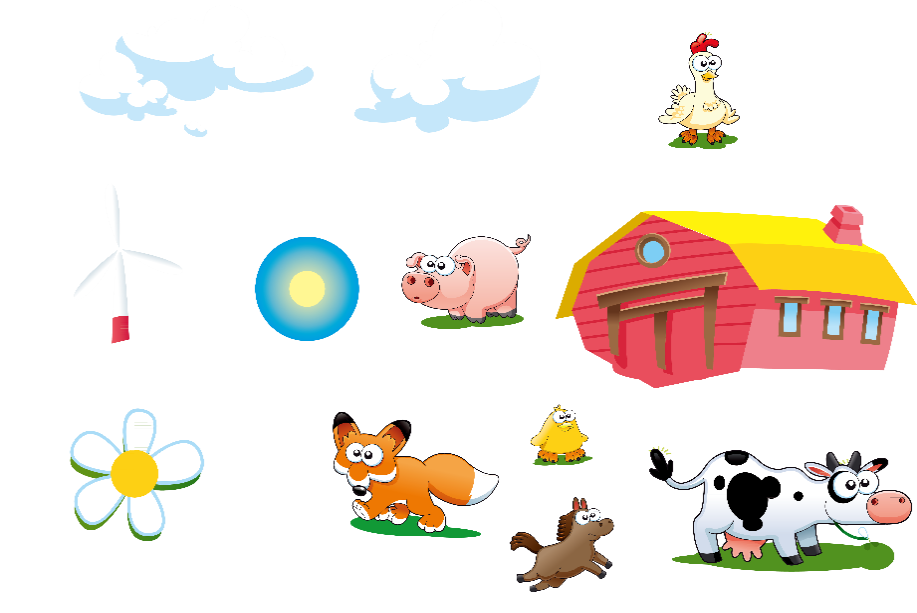 延迟符
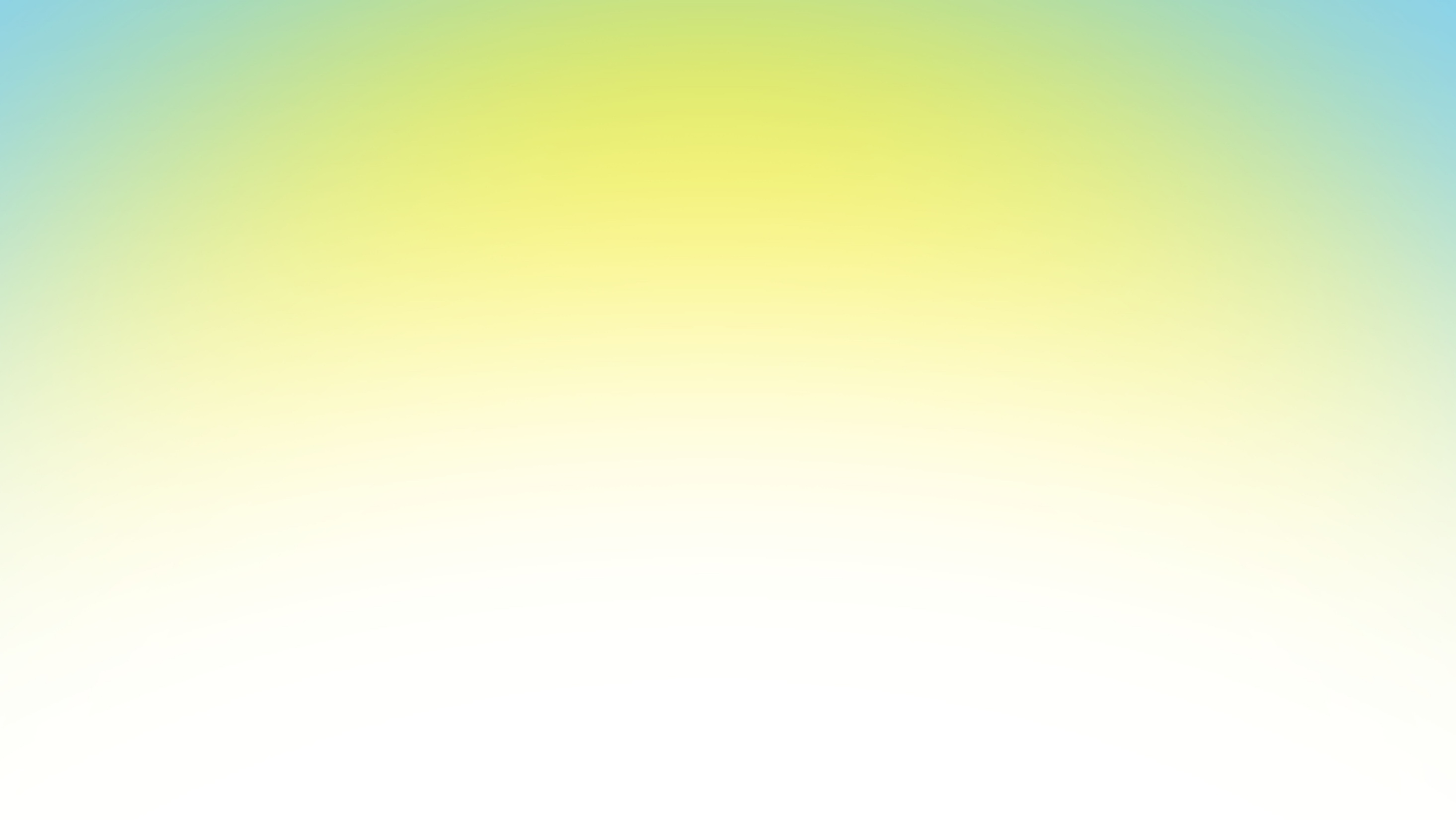 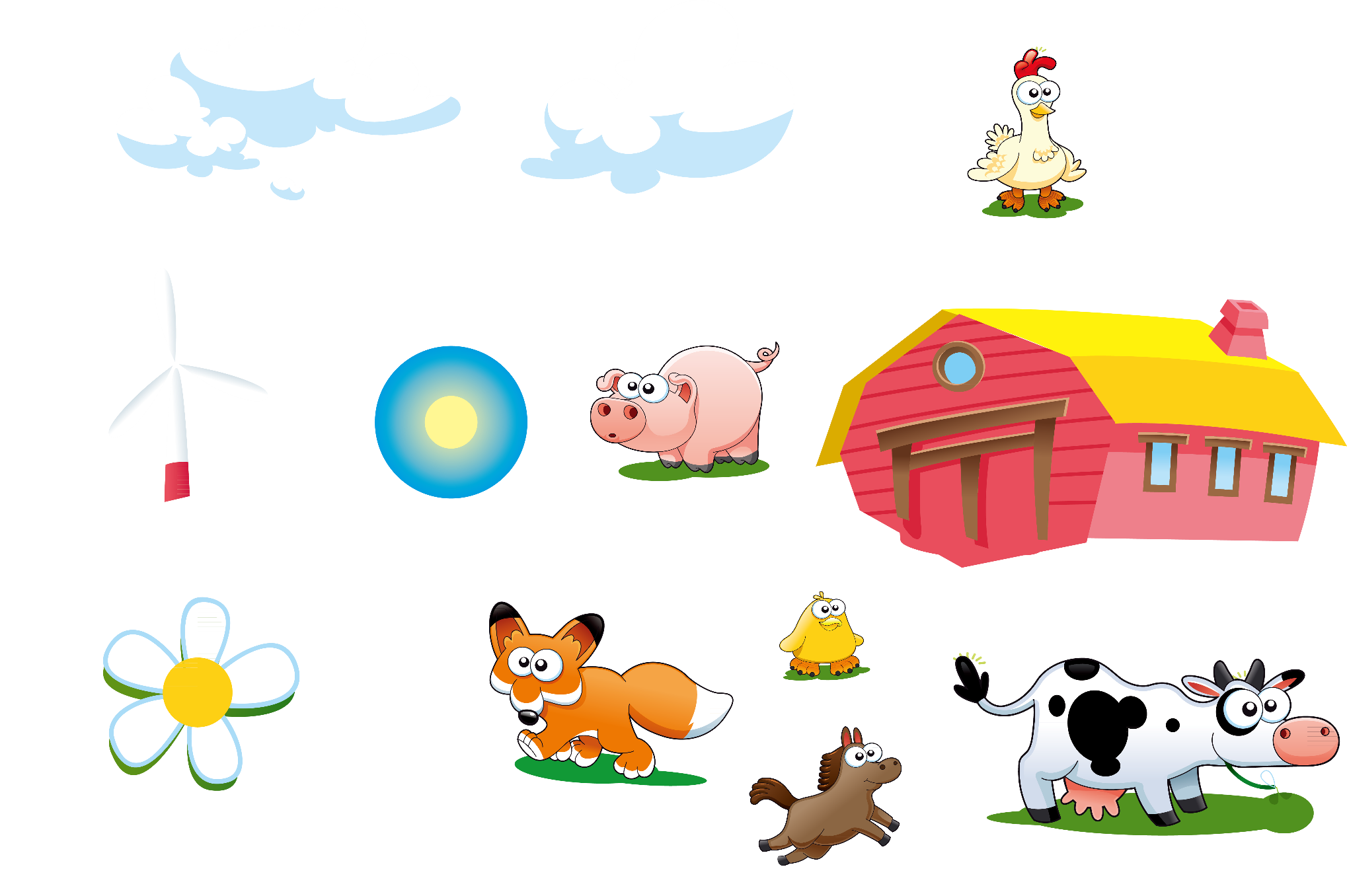 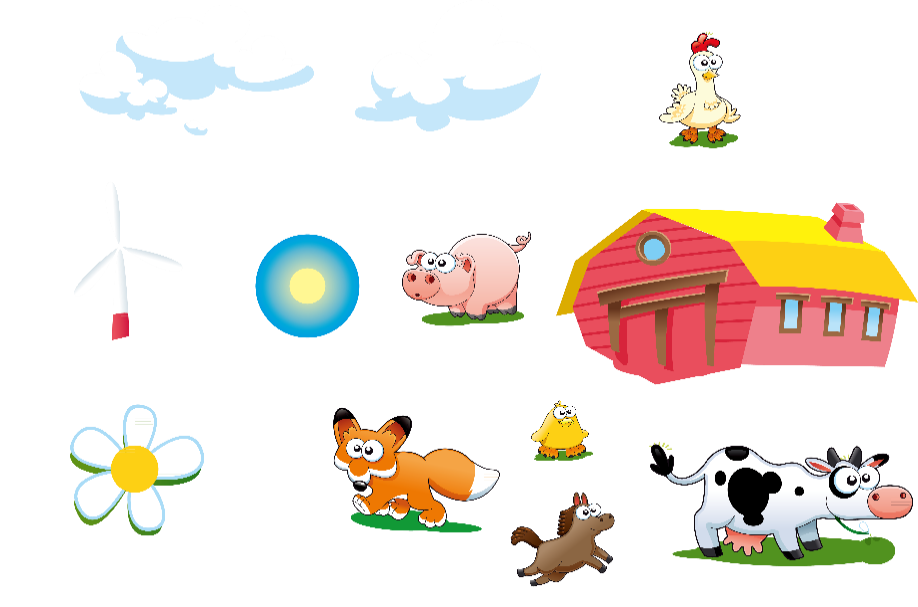 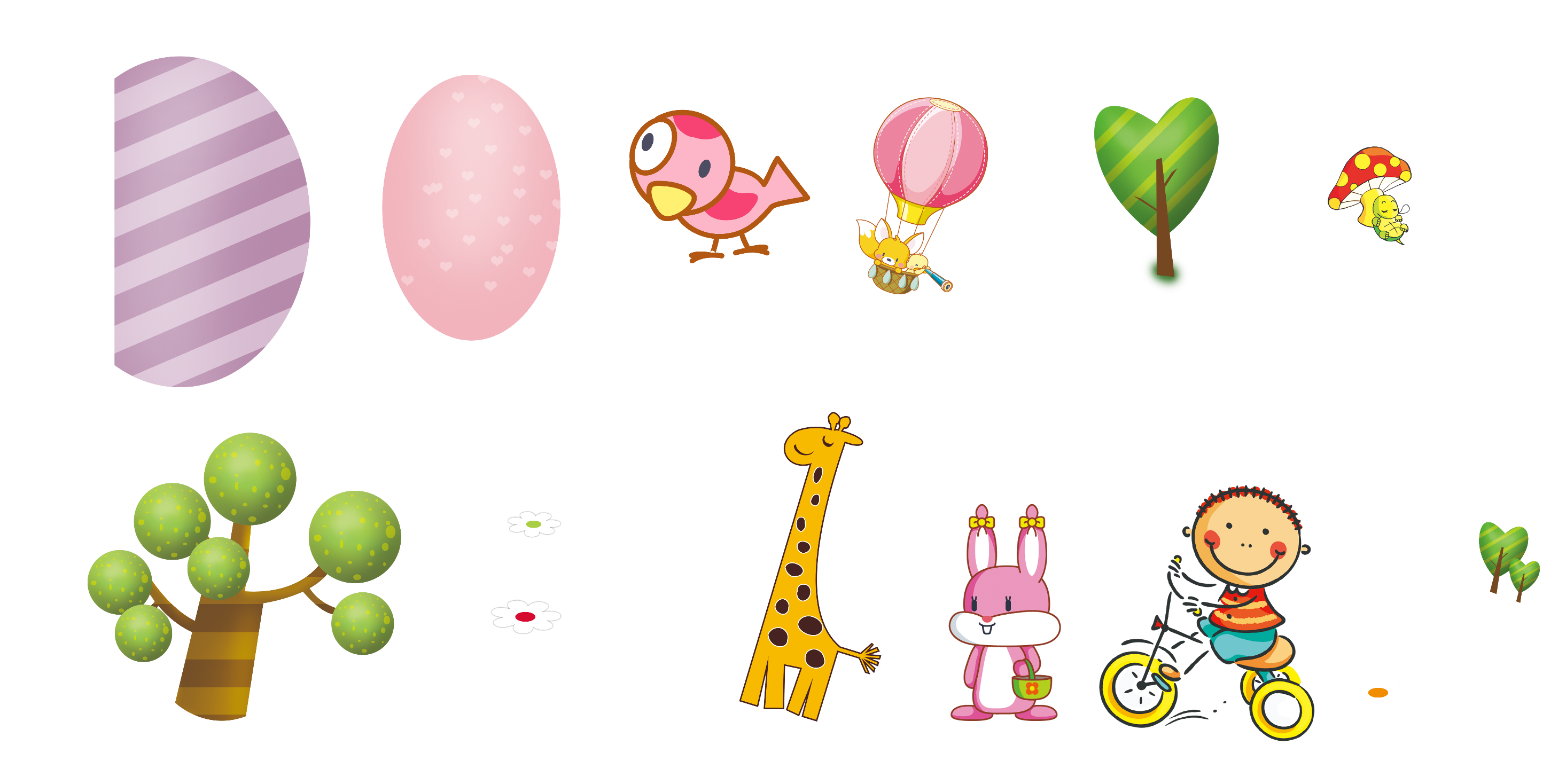 QUA CÂU CHUYỆN NÀY, TÁC GIẢ MUỐN GỬI GẮM THÔNG ĐIỆP GÌ ĐẾN NGƯỜI ĐỌC? QUA ĐÓ, EM NHẬN XÉT GÌ VỀ TÌNH CẢM CỦA TÁC GIẢ ĐỐI VỚI TRẺ THƠ?
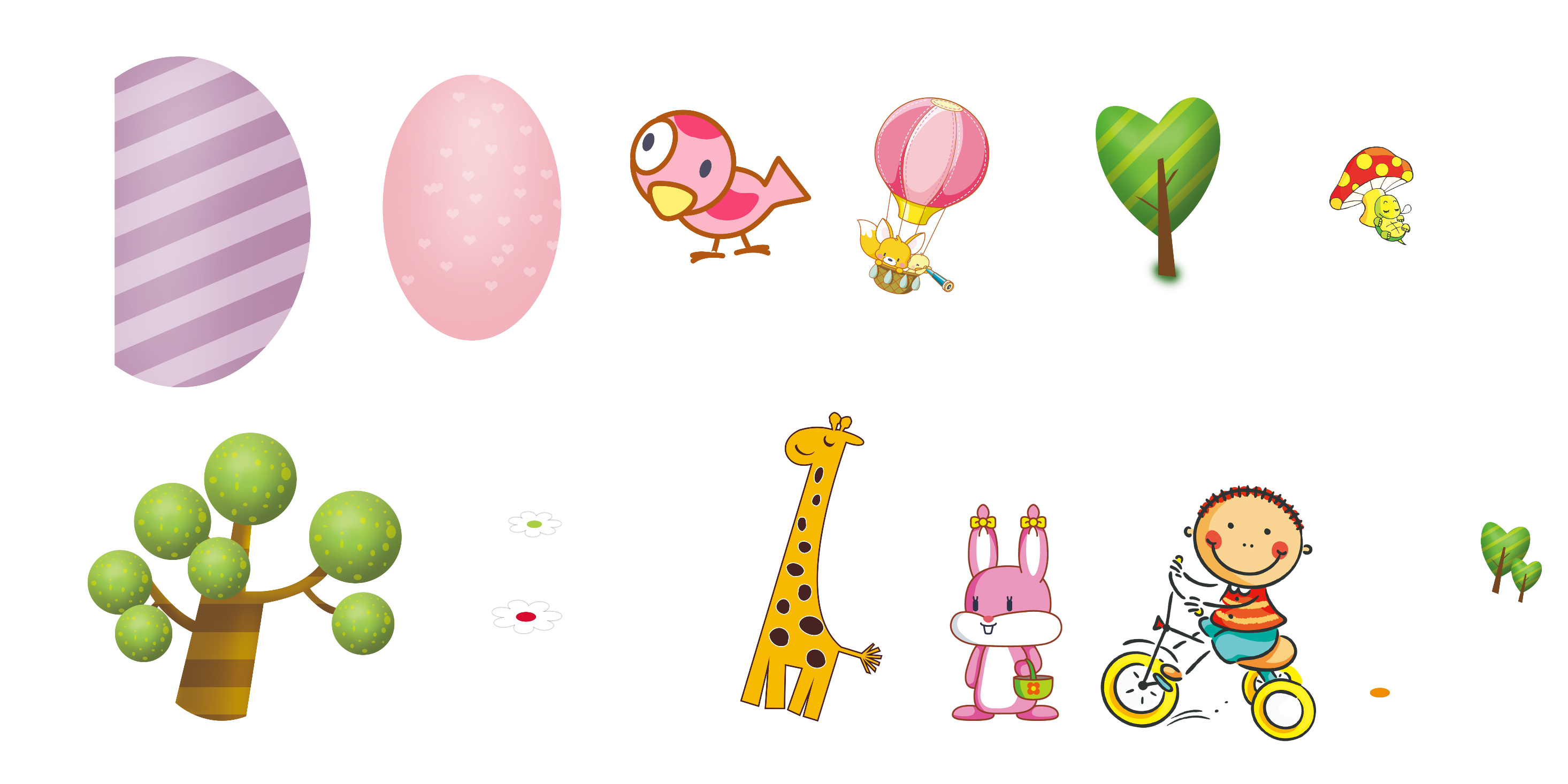 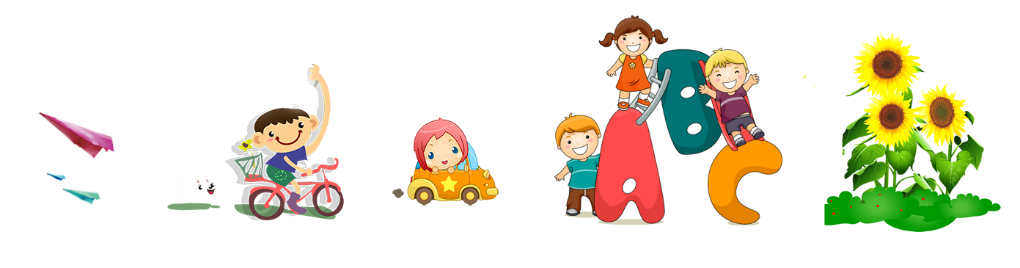 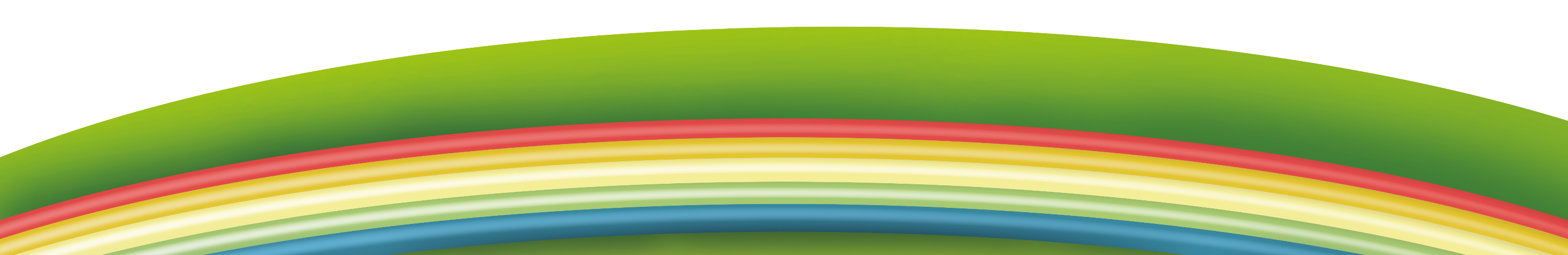 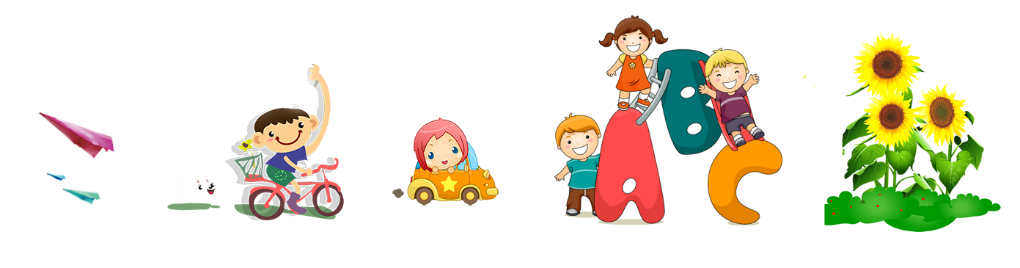 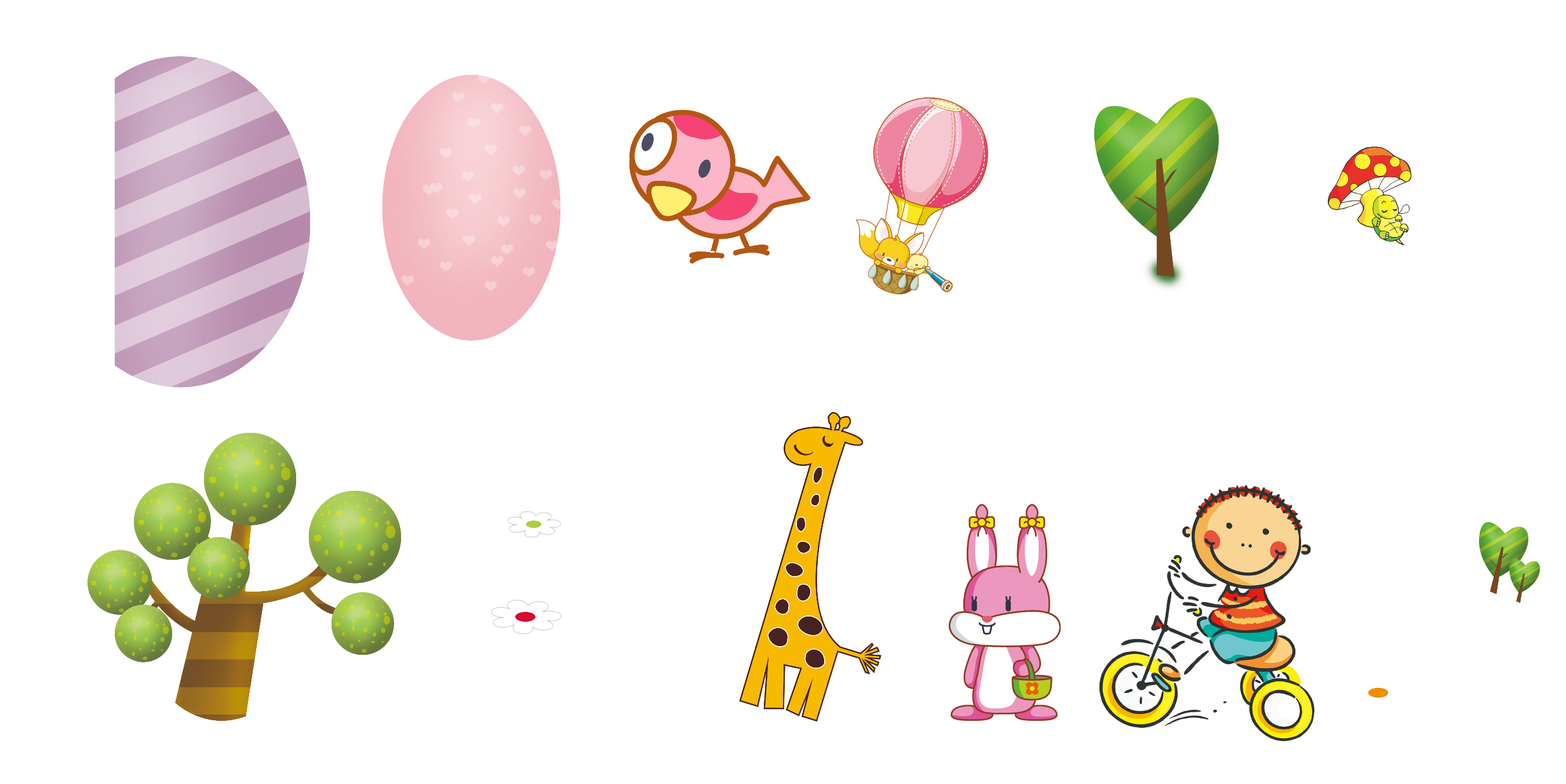 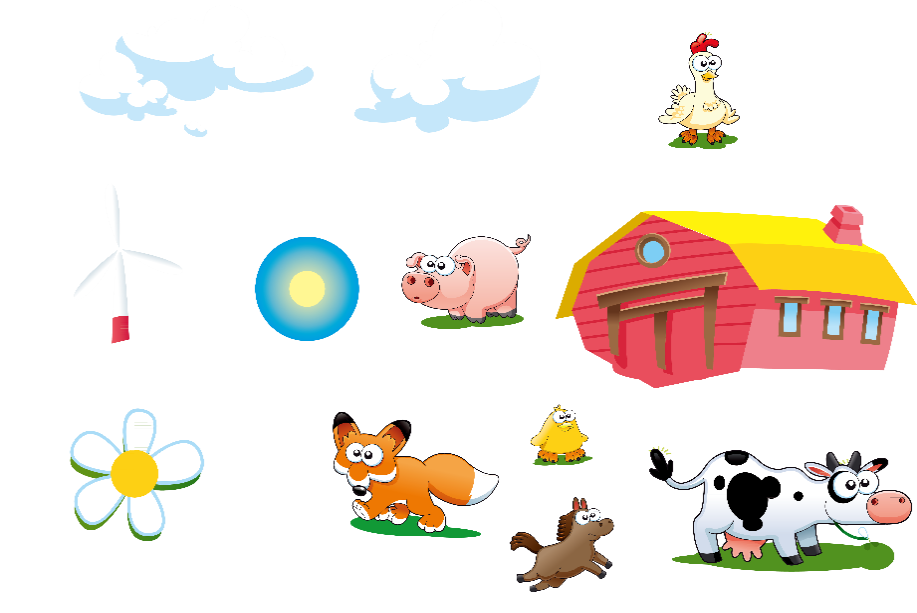 延迟符
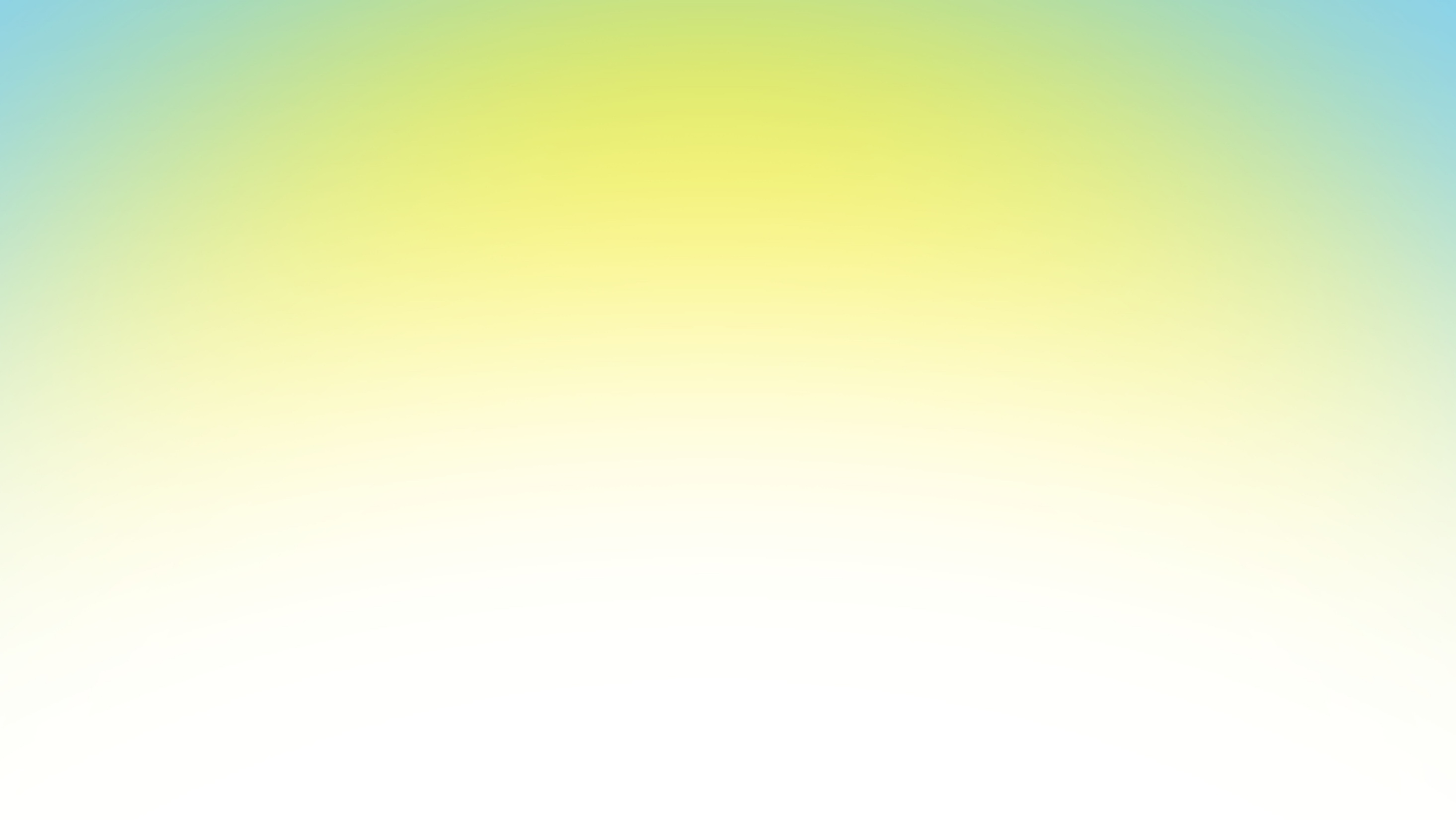 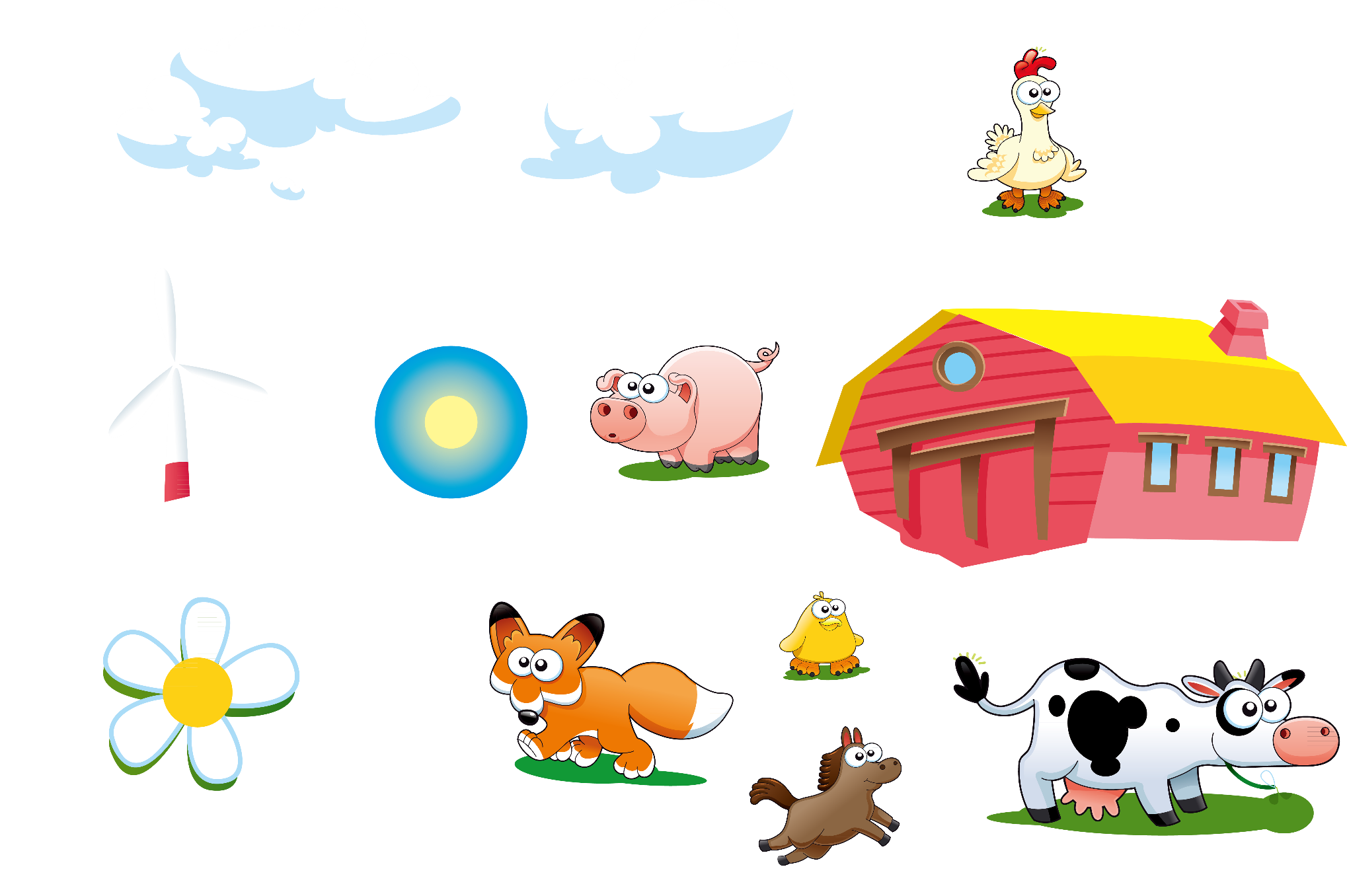 Thông điệp của tác giả:
– Trẻ em cần được lớn lên trong yêu thương, chăm sóc và sự kết nối với bạn bè, thiên nhiên.
– Trẻ em cần được thấu hiểu, lắng nghe, nhất là thấu hiểu những cảm xúc bên trong (như cô đơn, buồn bã,…)
– Trẻ em cần được lớn lên với một thơ ấu đầy ắp niềm vui, được chơi đùa, nghịch ngợm đúng với lứa tuổi.
*Tình cảm của tác giả: 
Yêu mến, quan tâm đến thế giới tâm hồn, tình cảm của trẻ thơ.
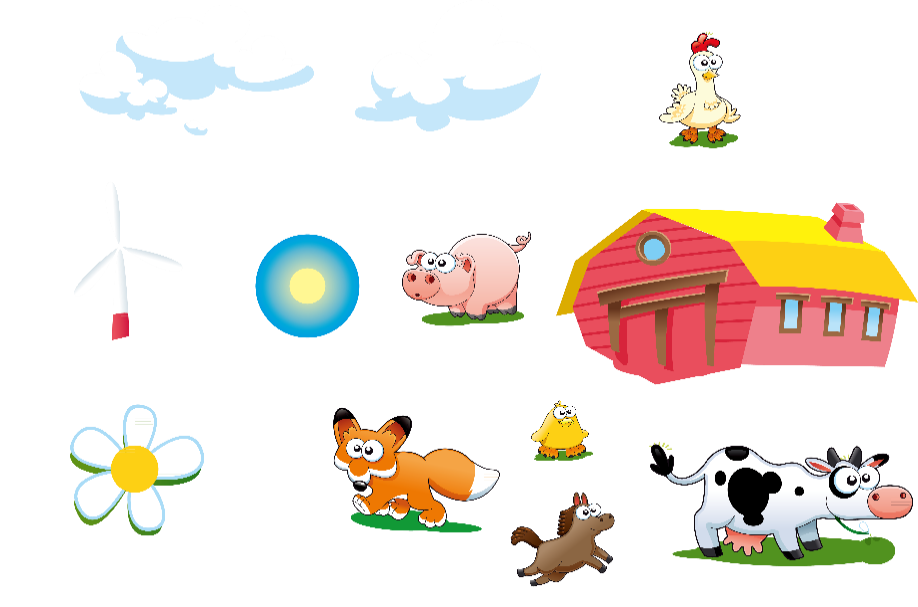 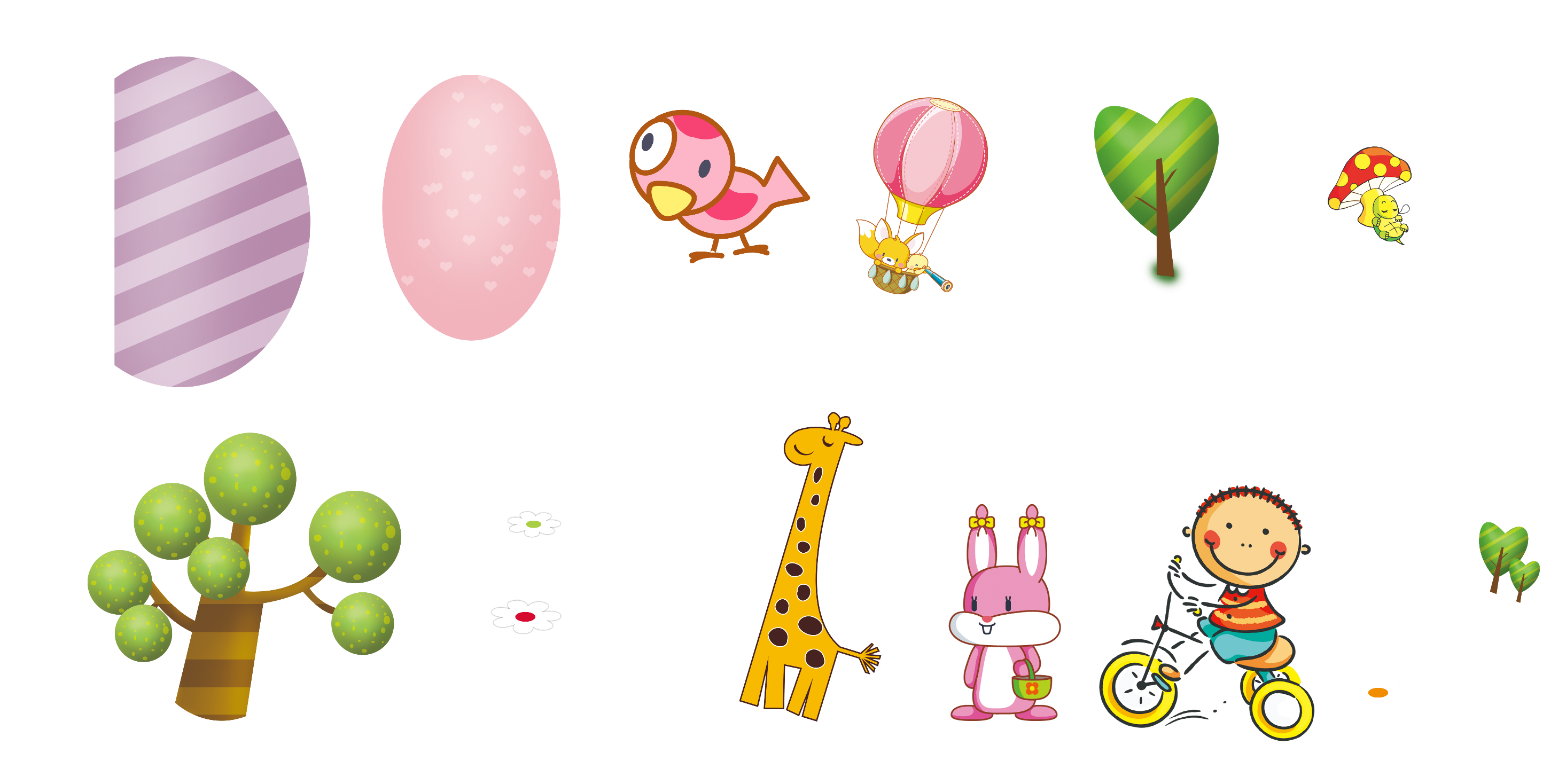 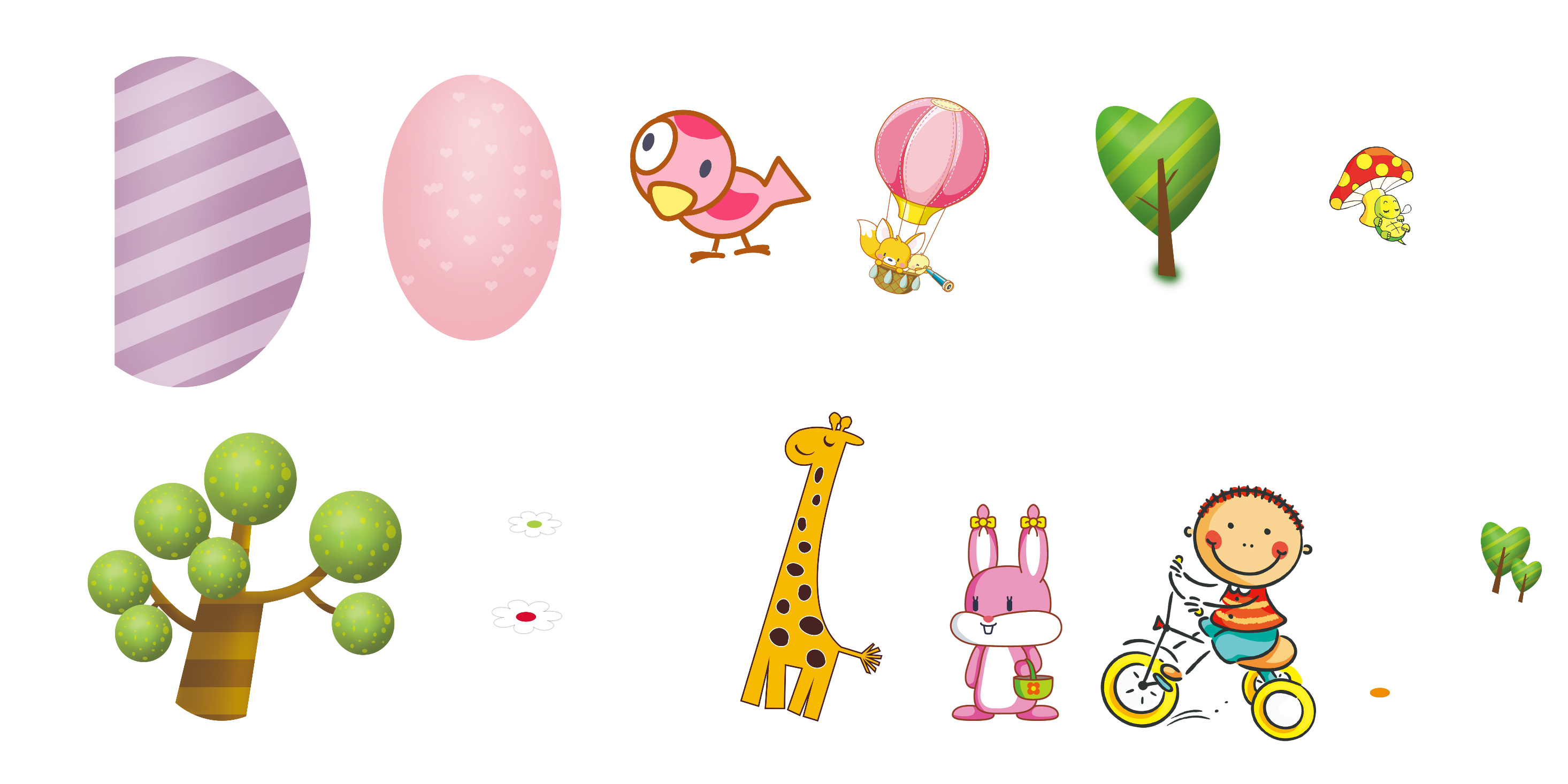 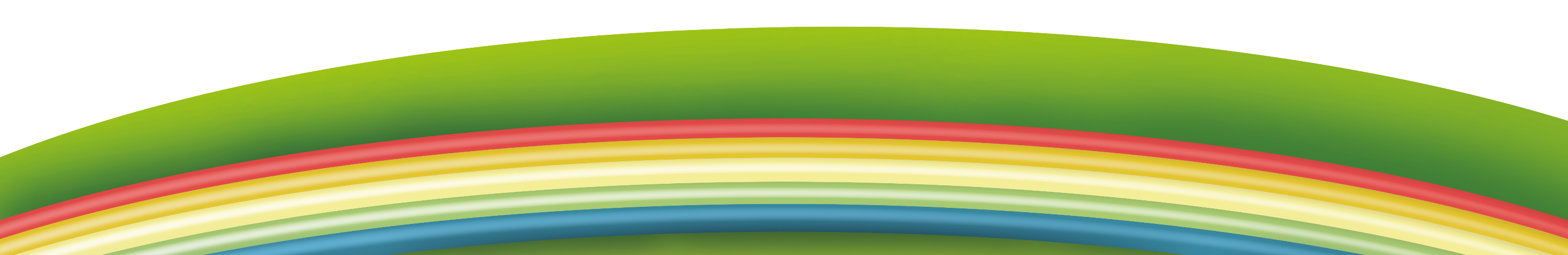 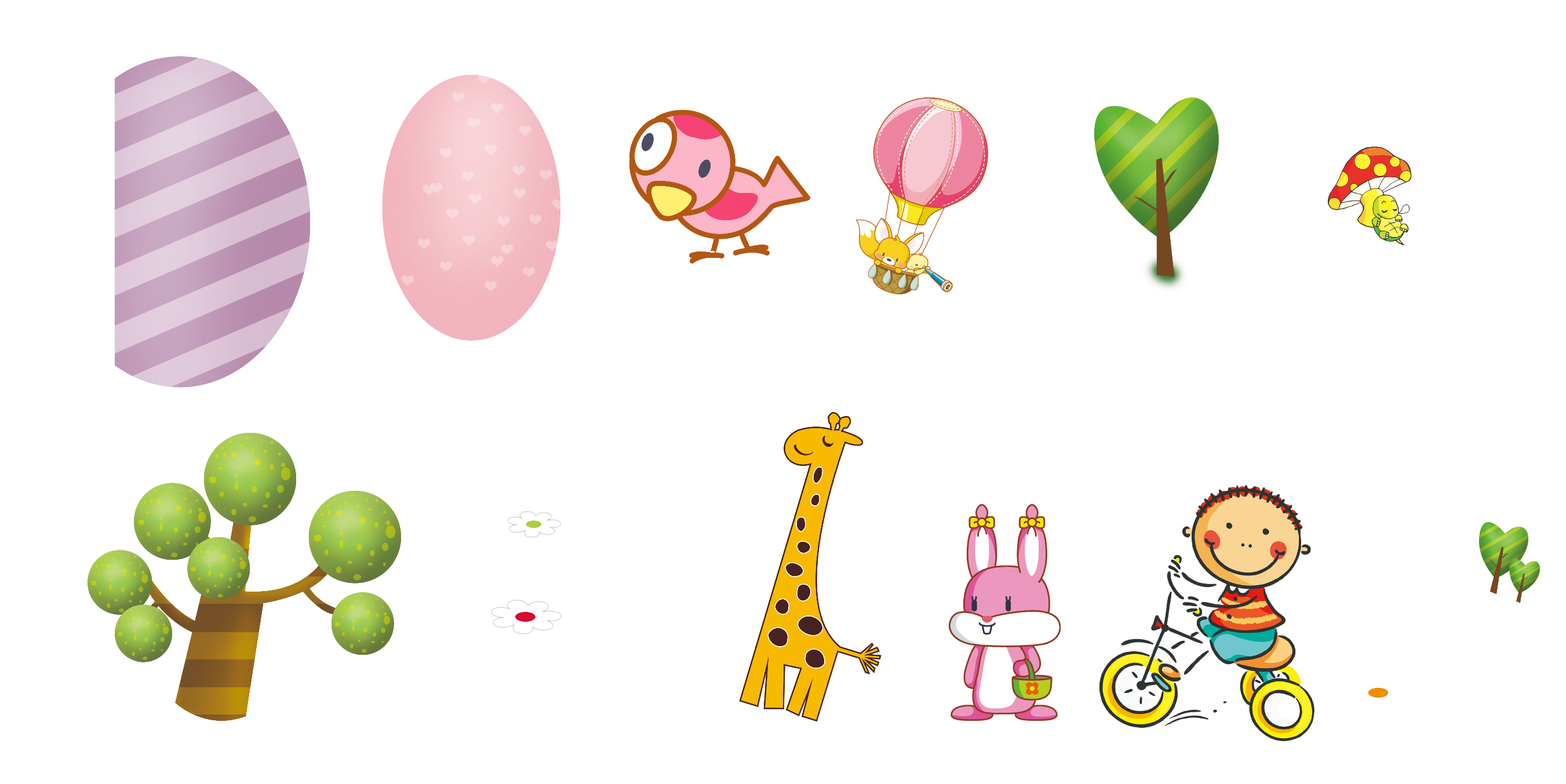 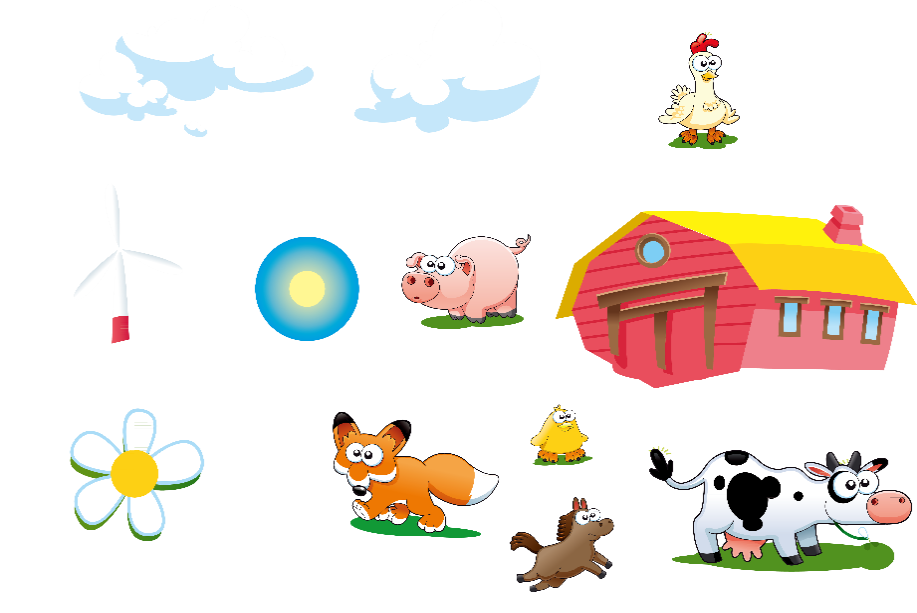 延迟符
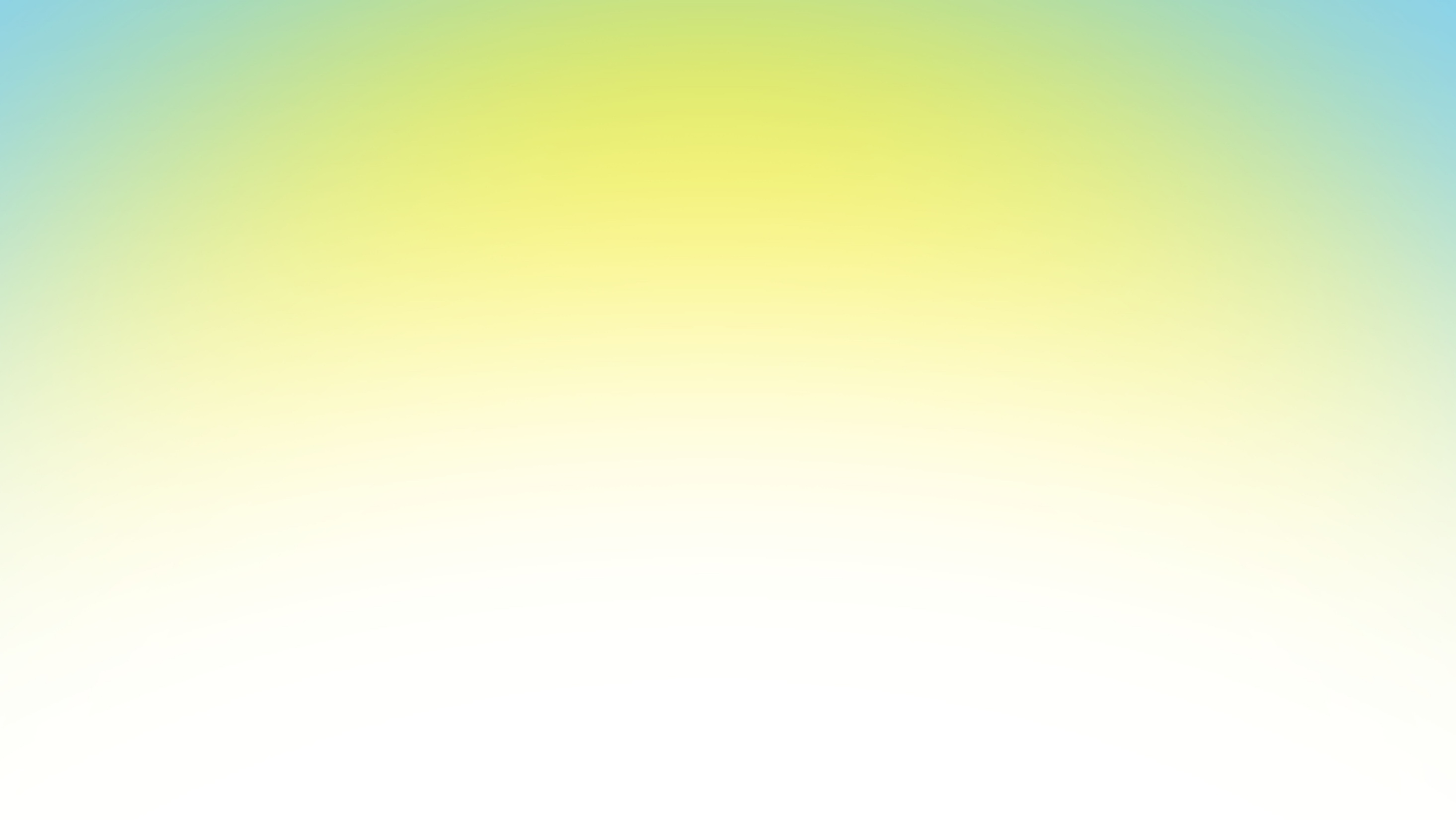 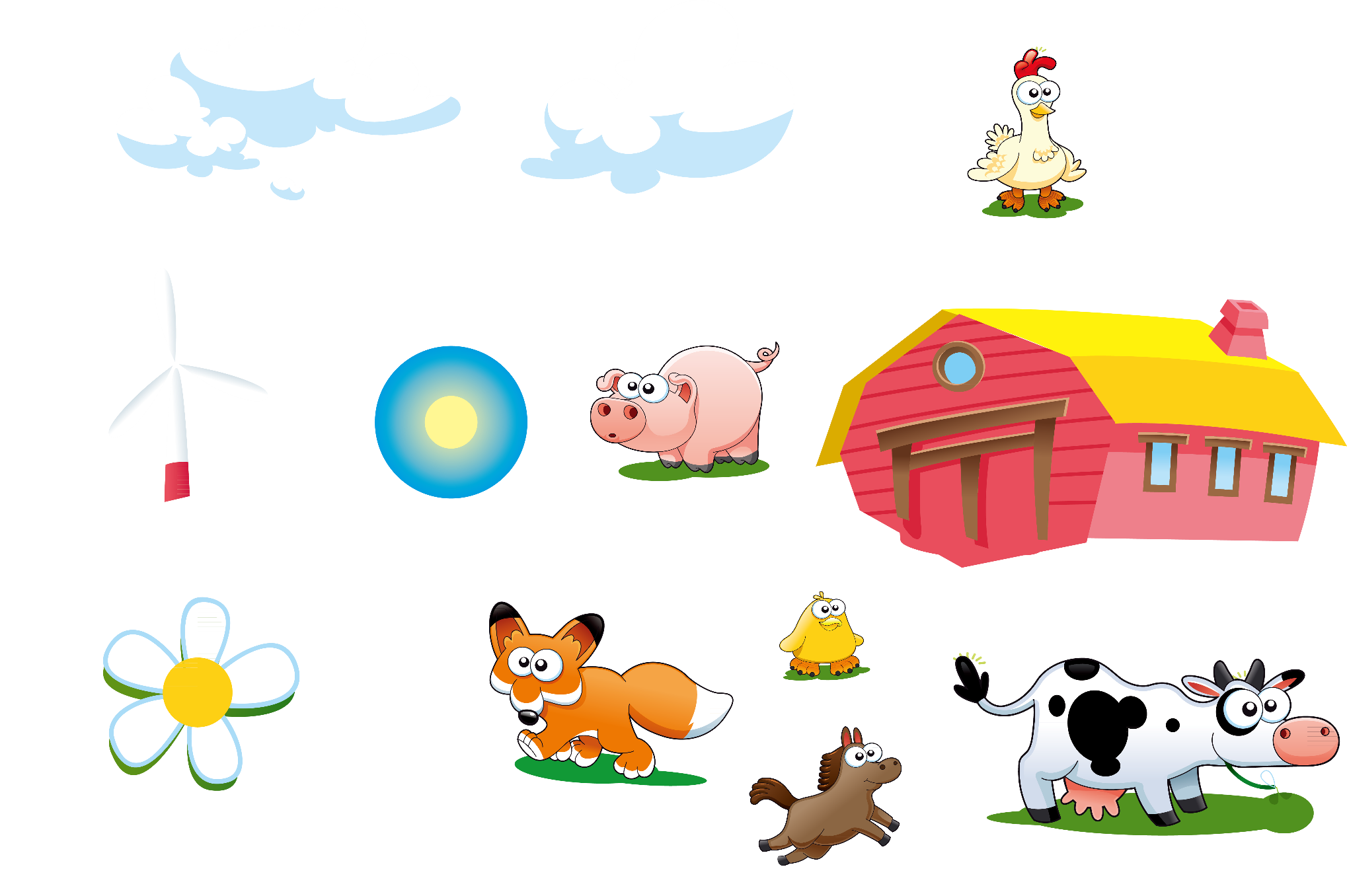 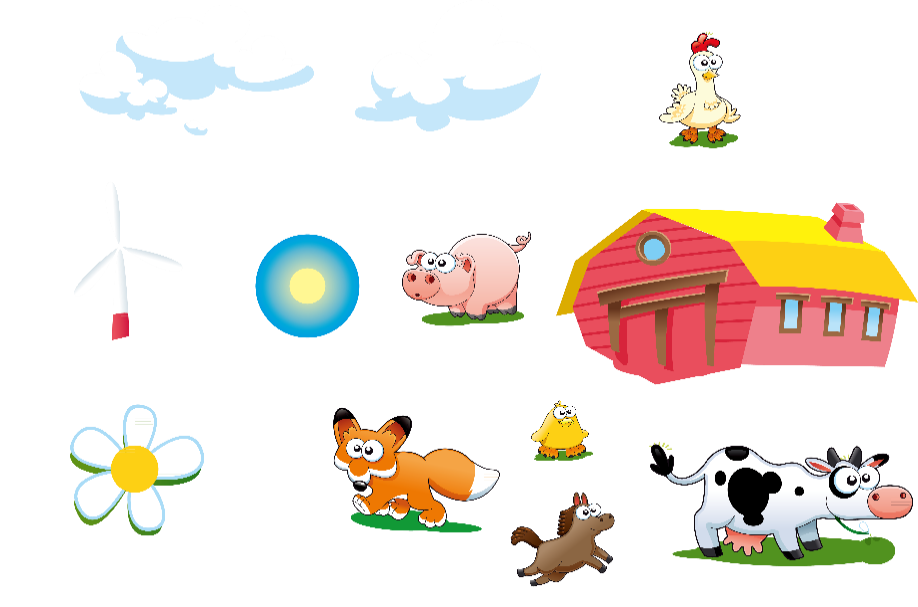 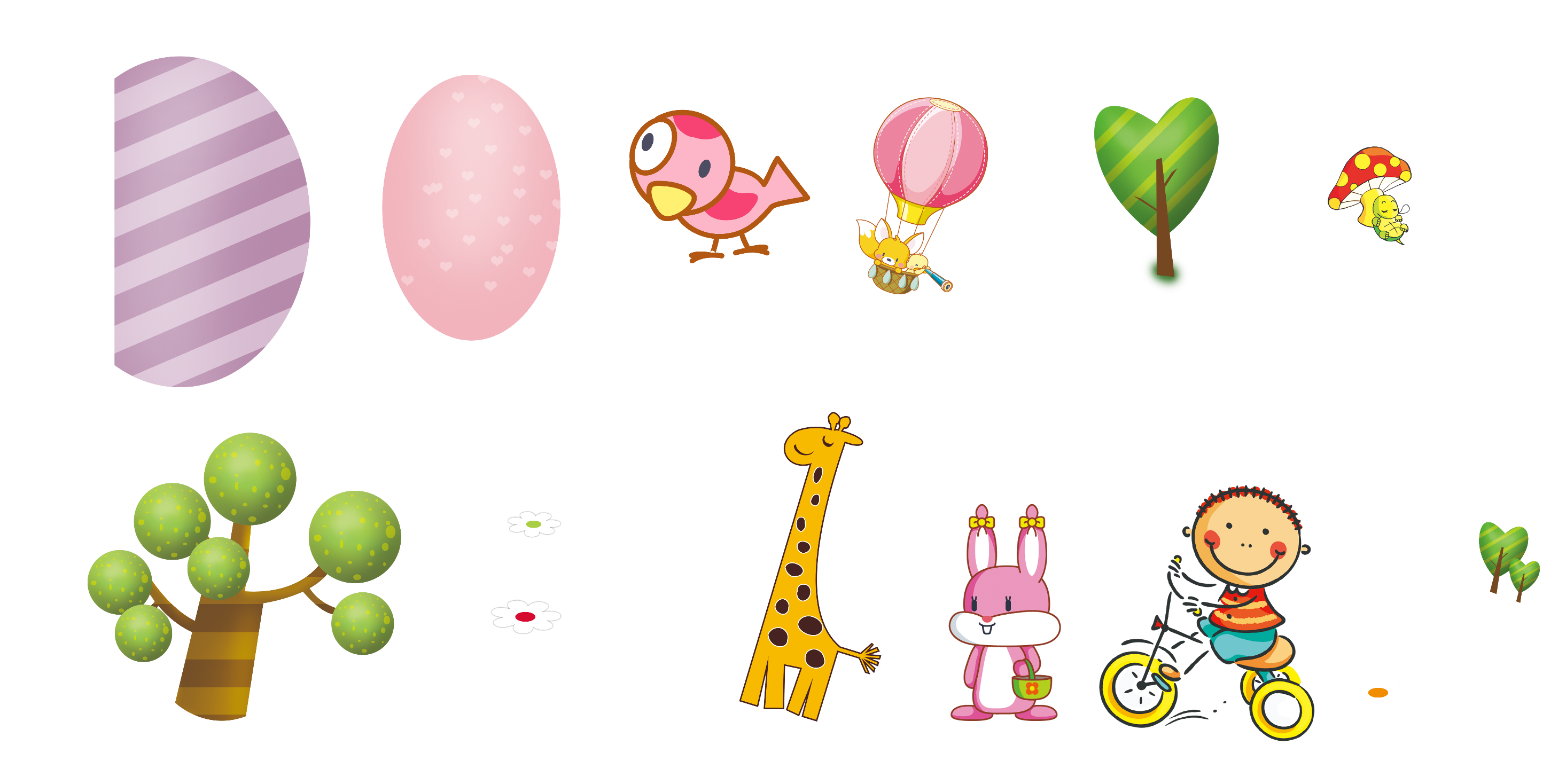 III.TỔNG KẾT:(3P)
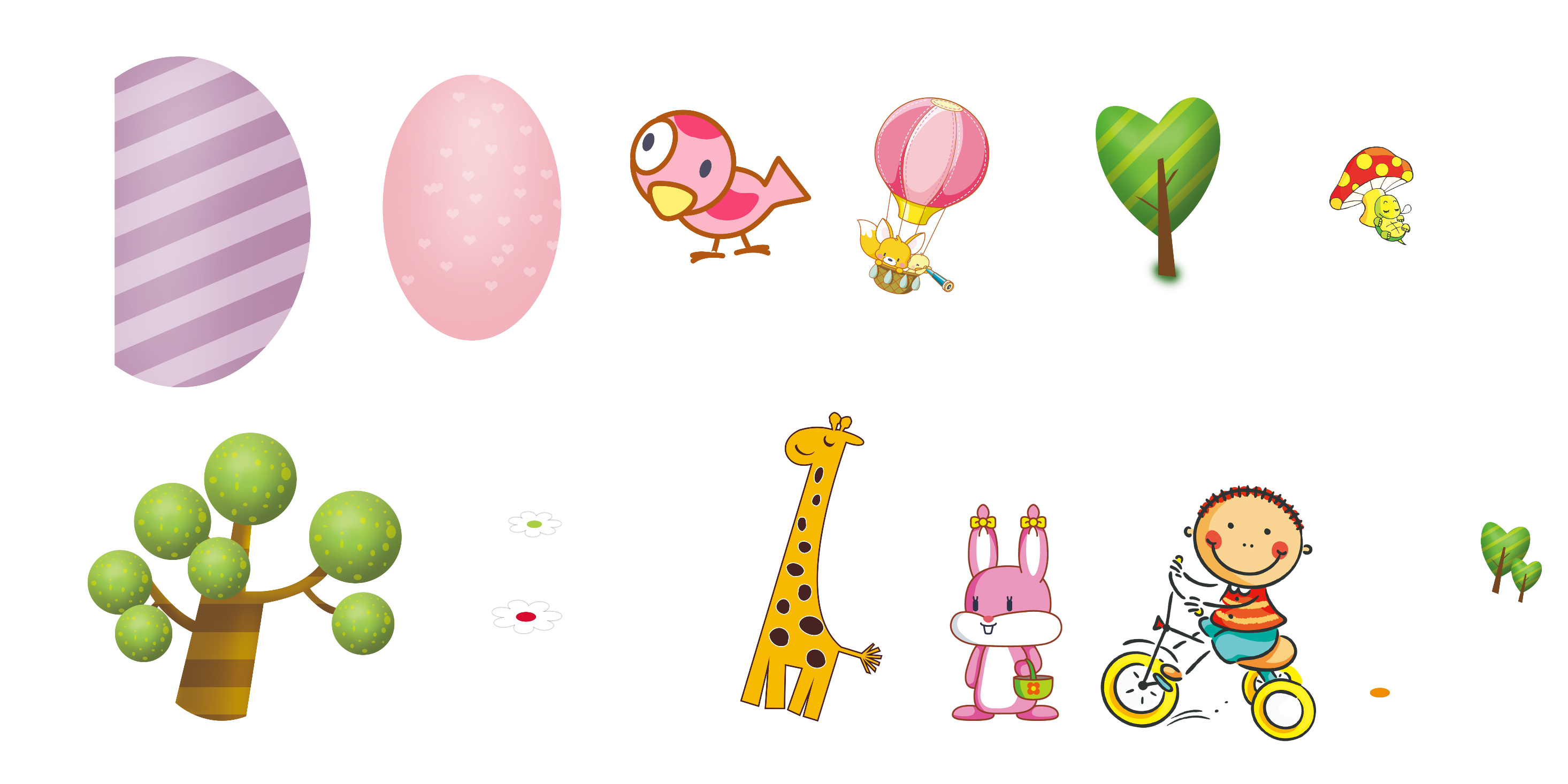 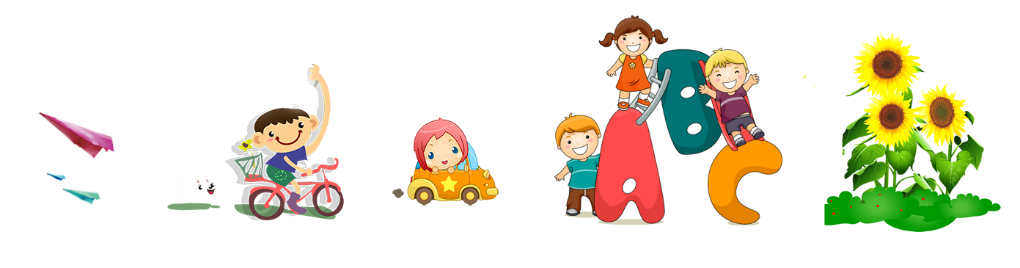 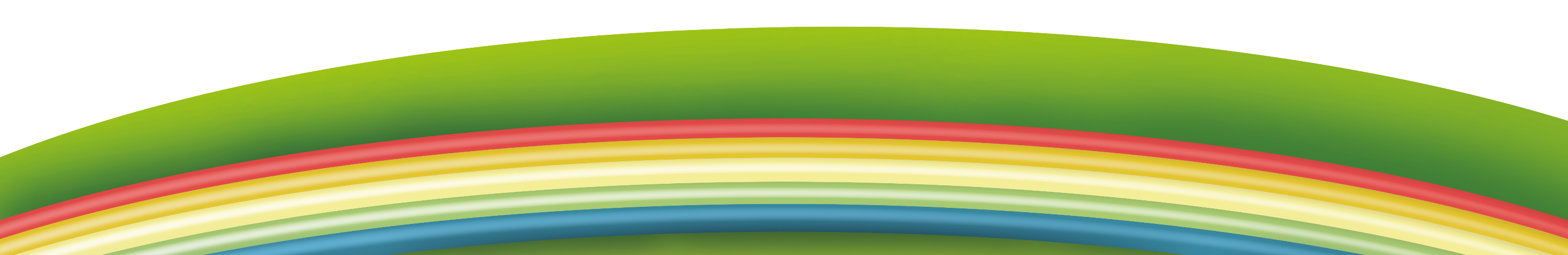 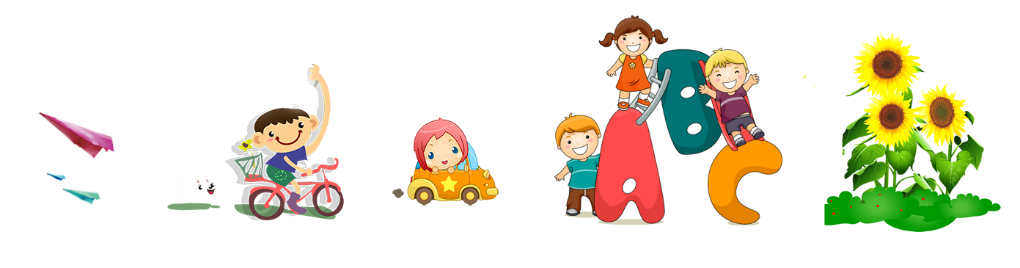 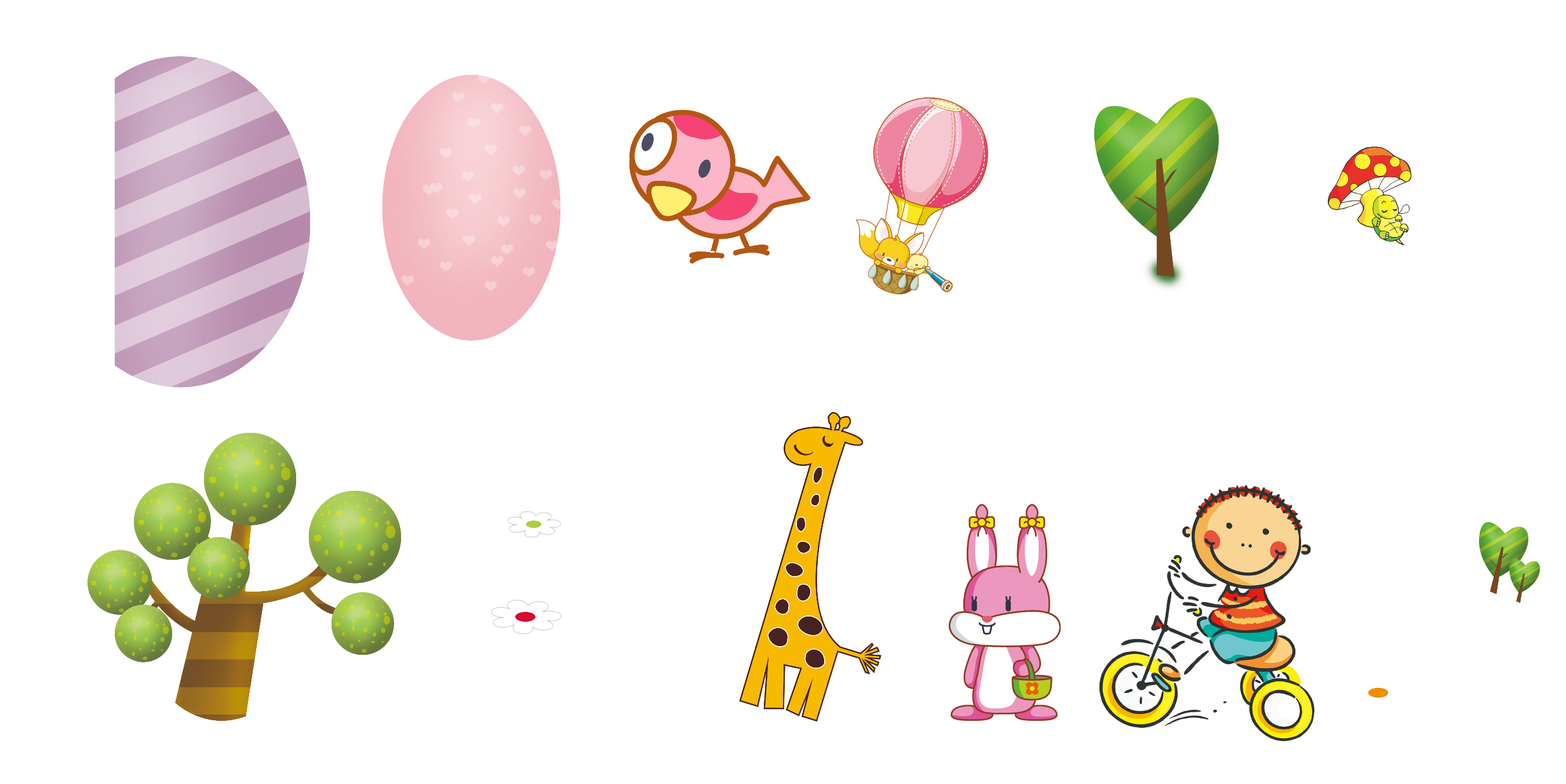 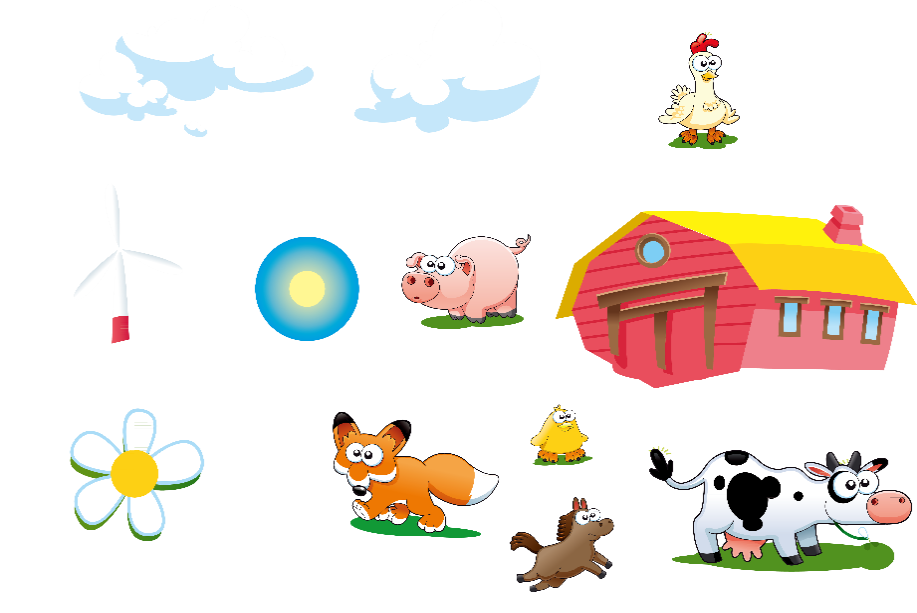 延迟符
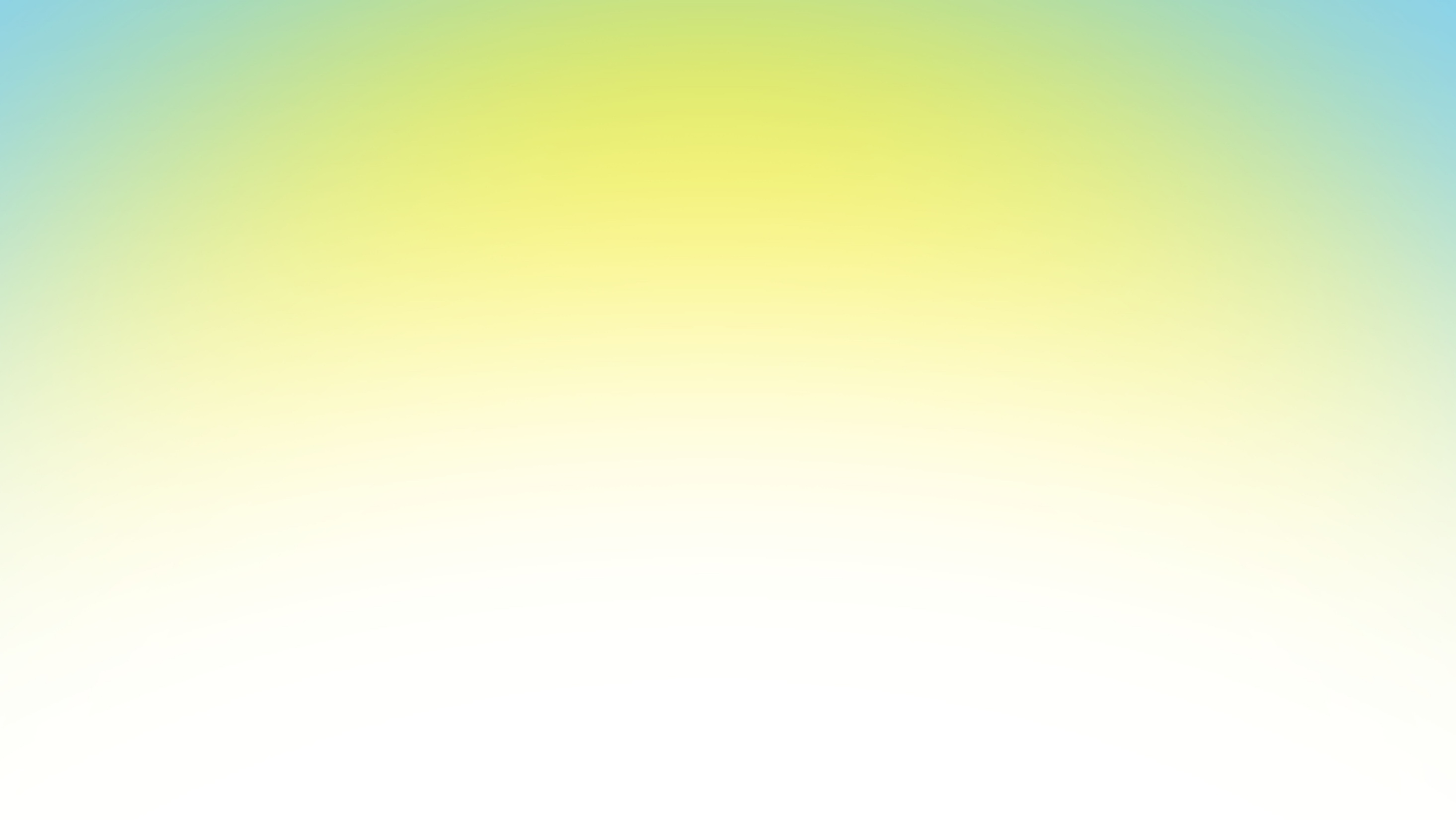 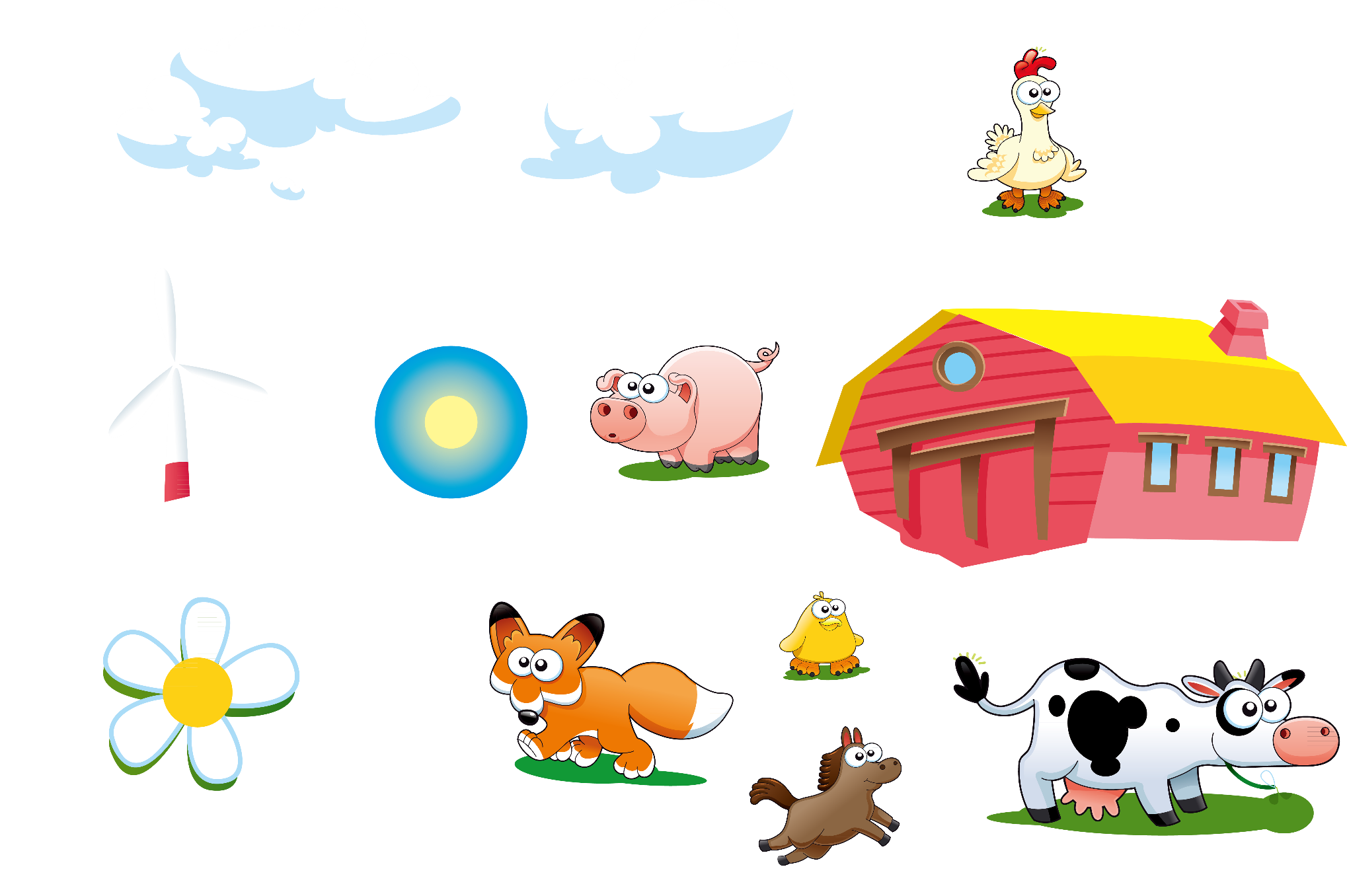 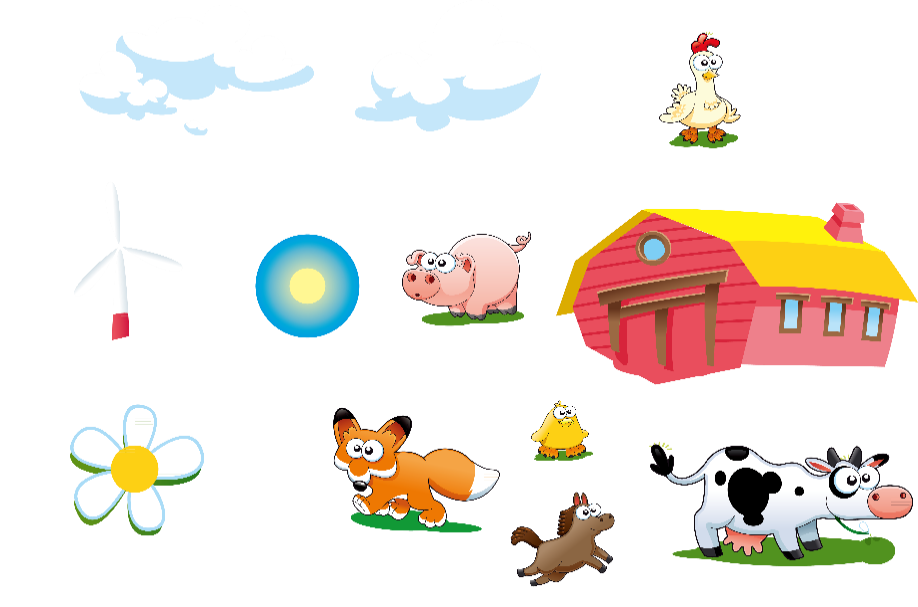 Khái quát về giá trị nội dung và nghệ thuật của tác phẩm?
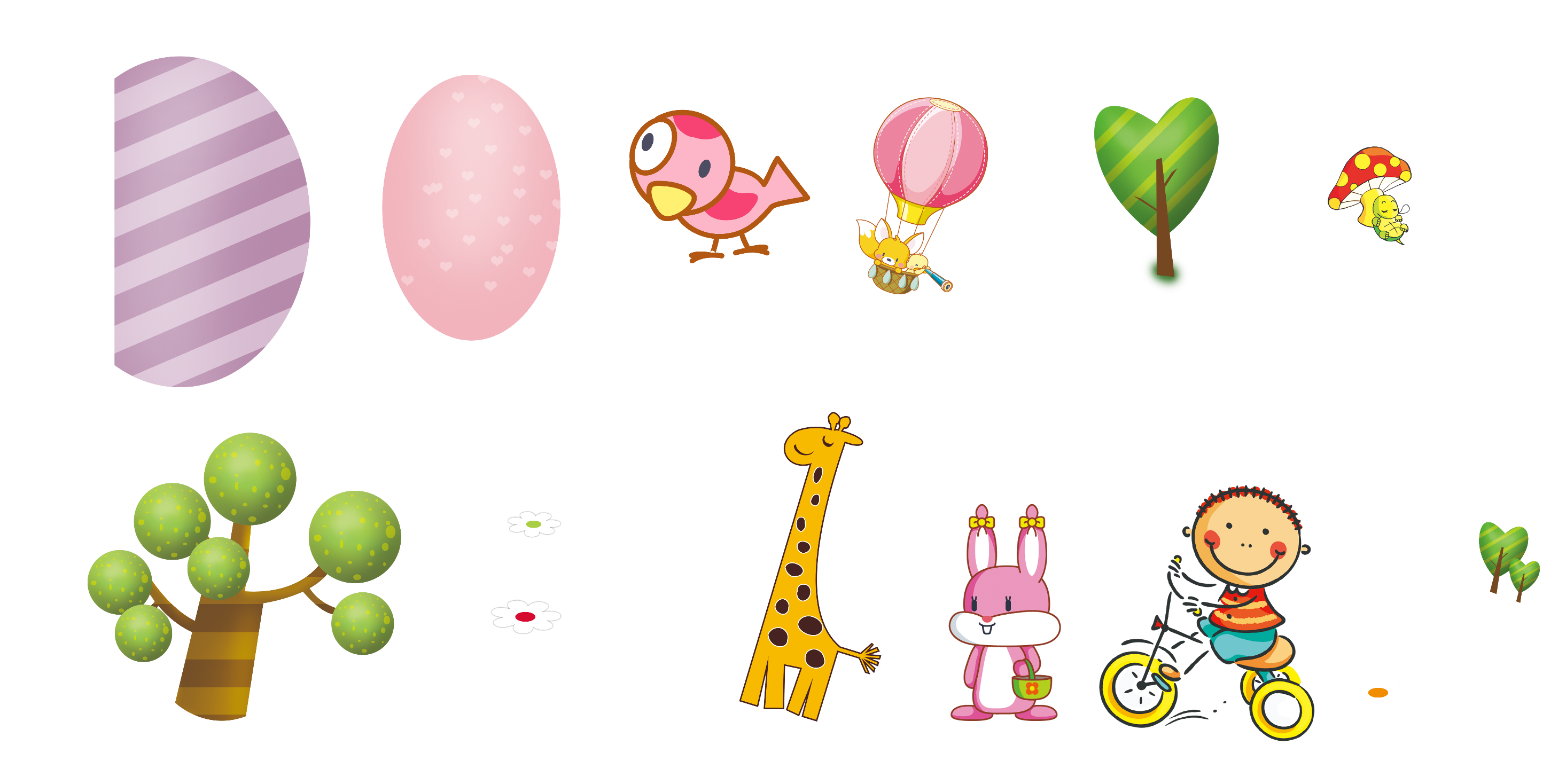 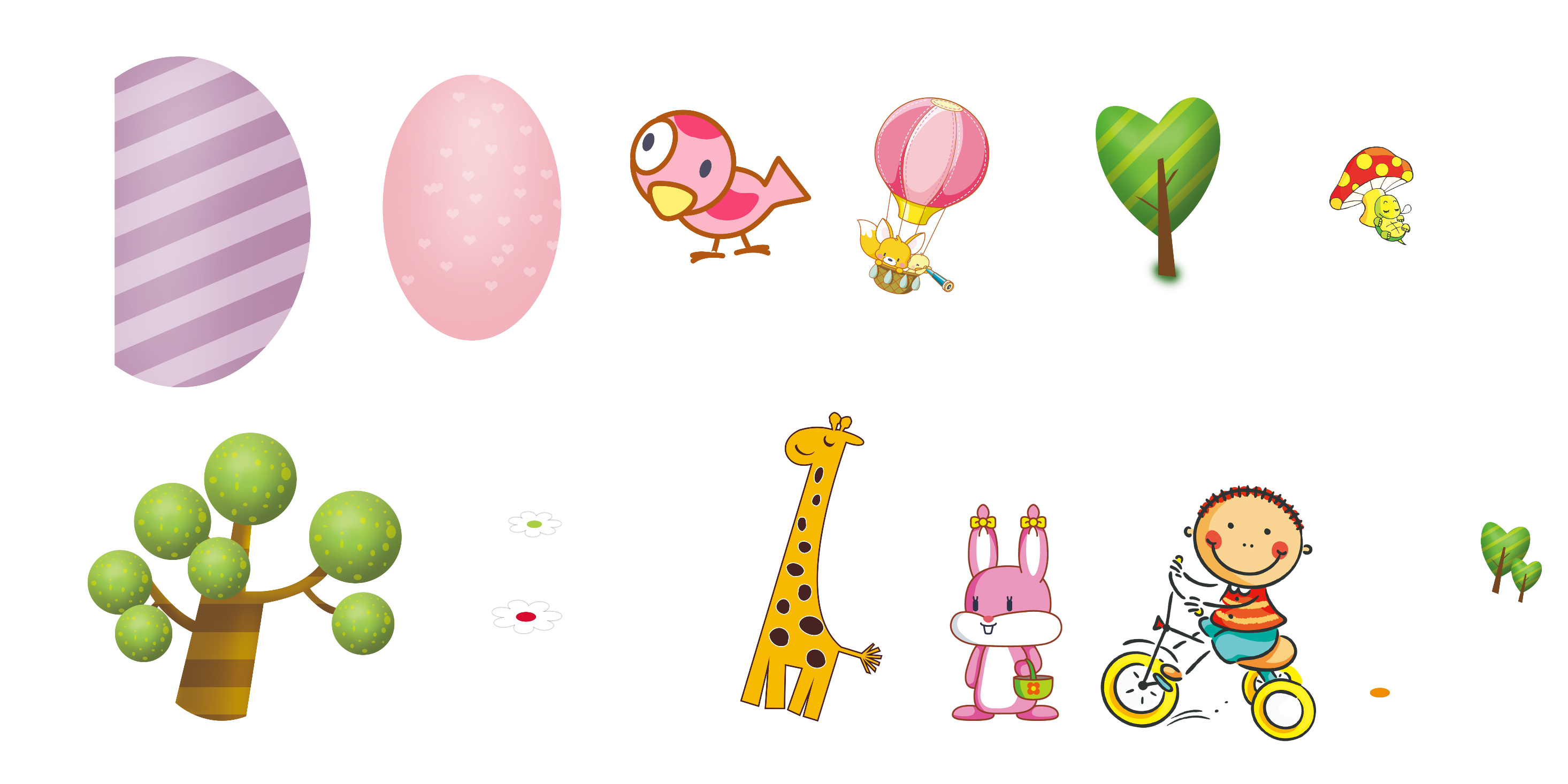 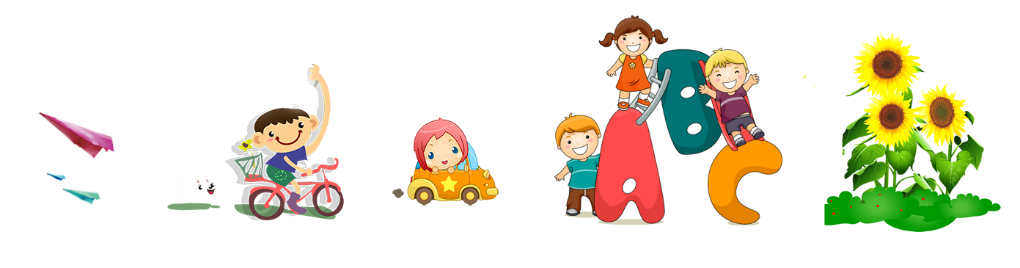 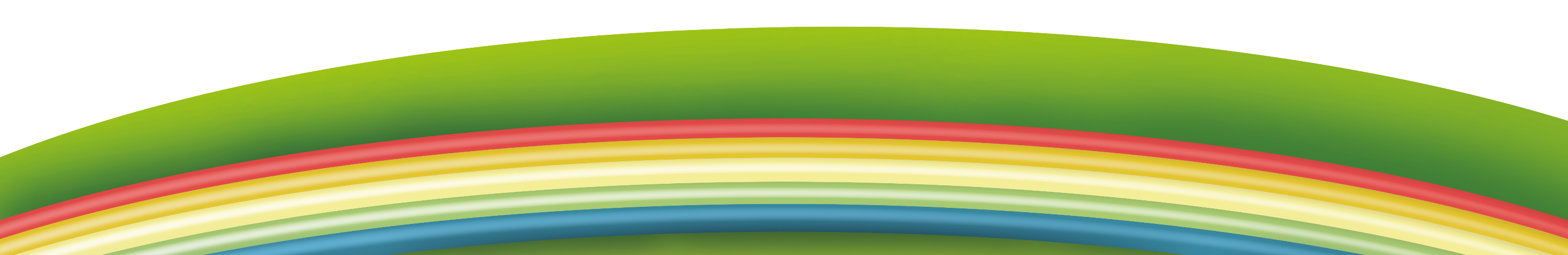 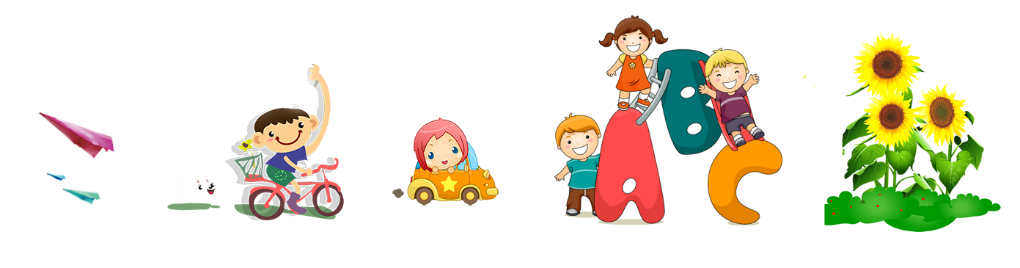 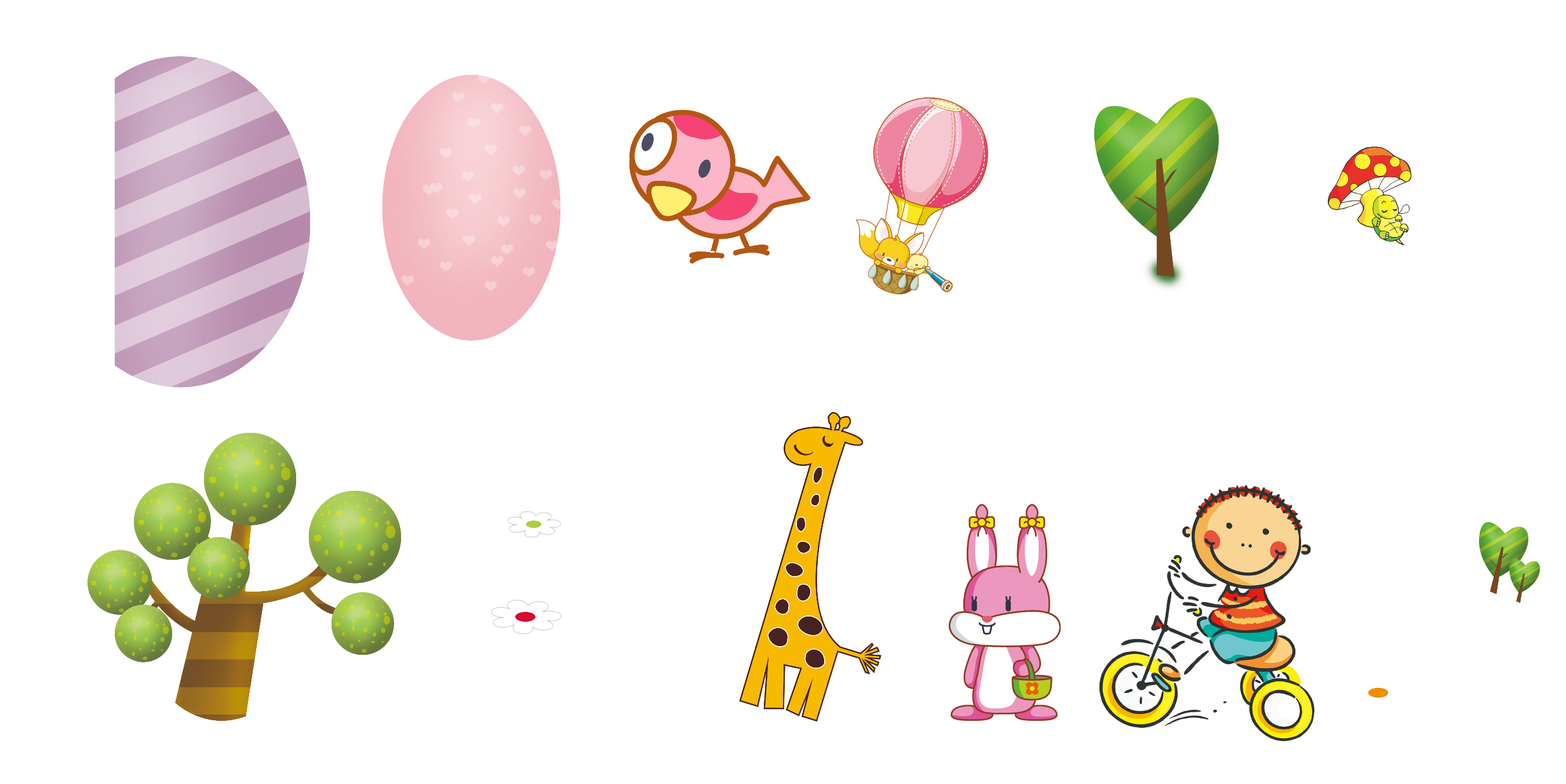 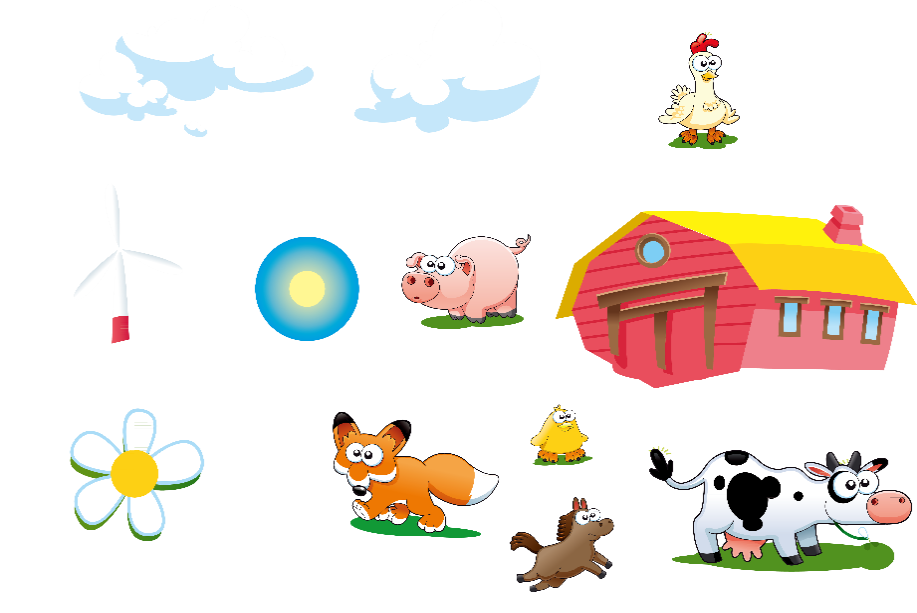 延迟符
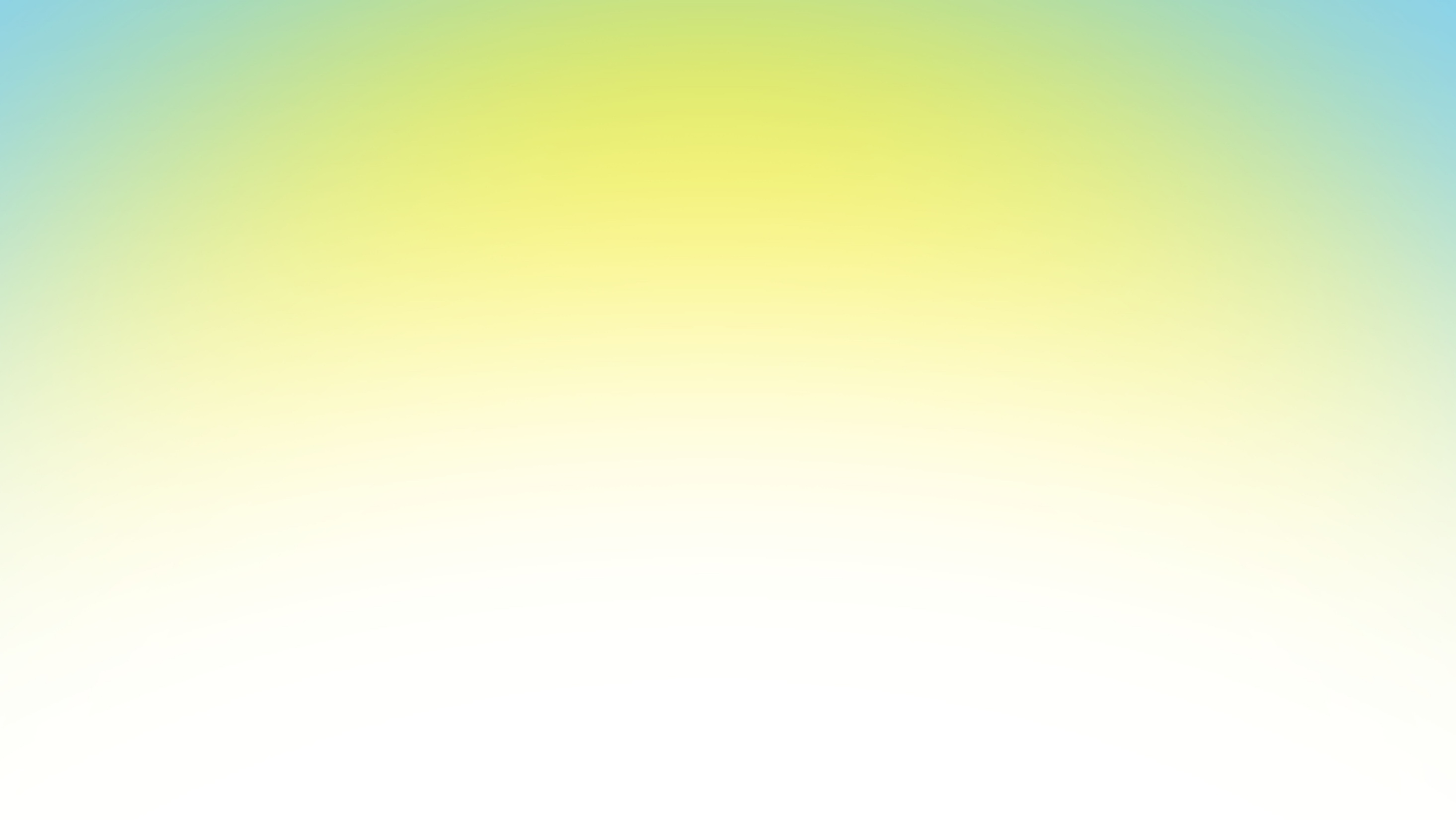 III.TỔNG KẾT:
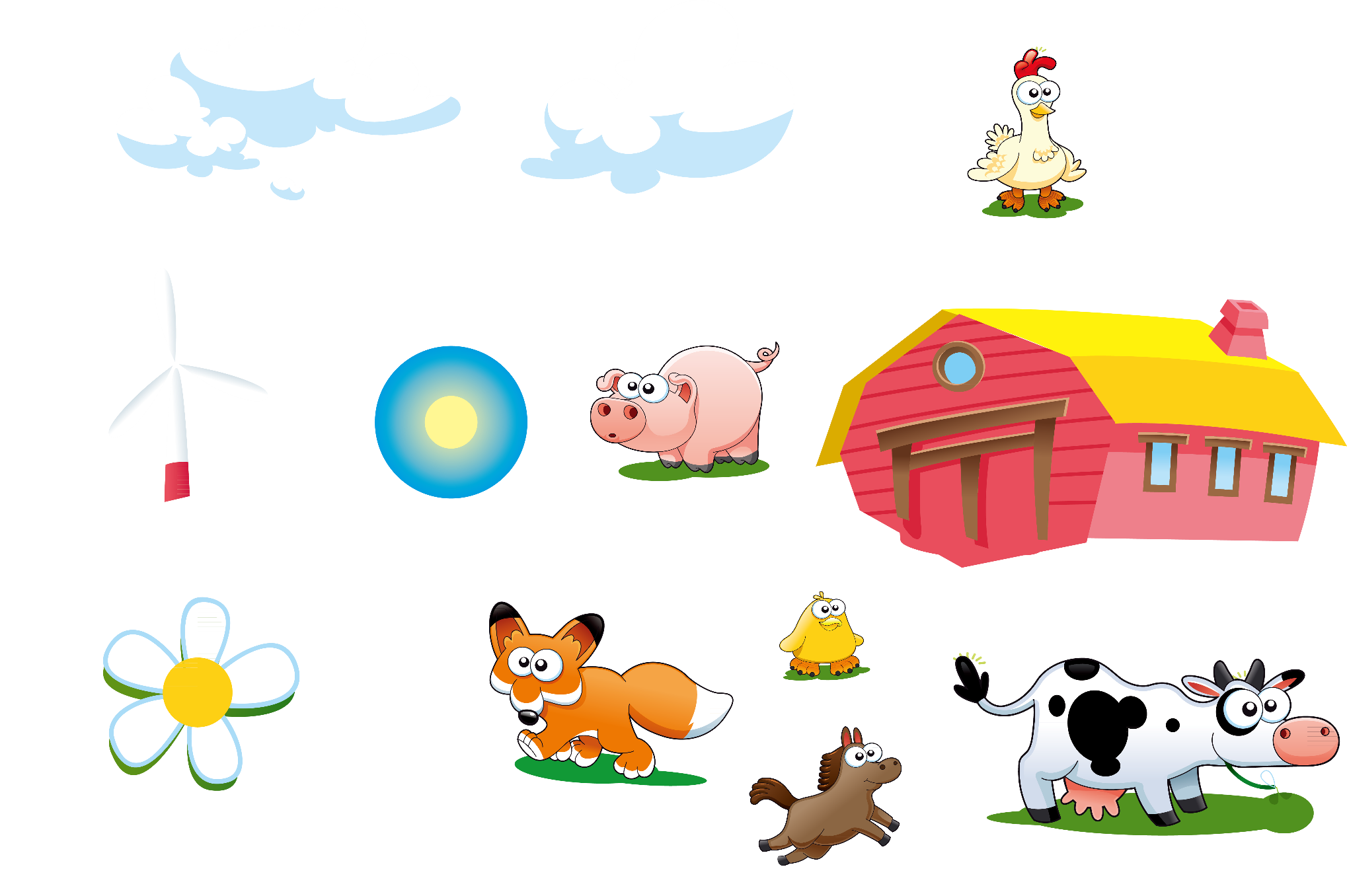 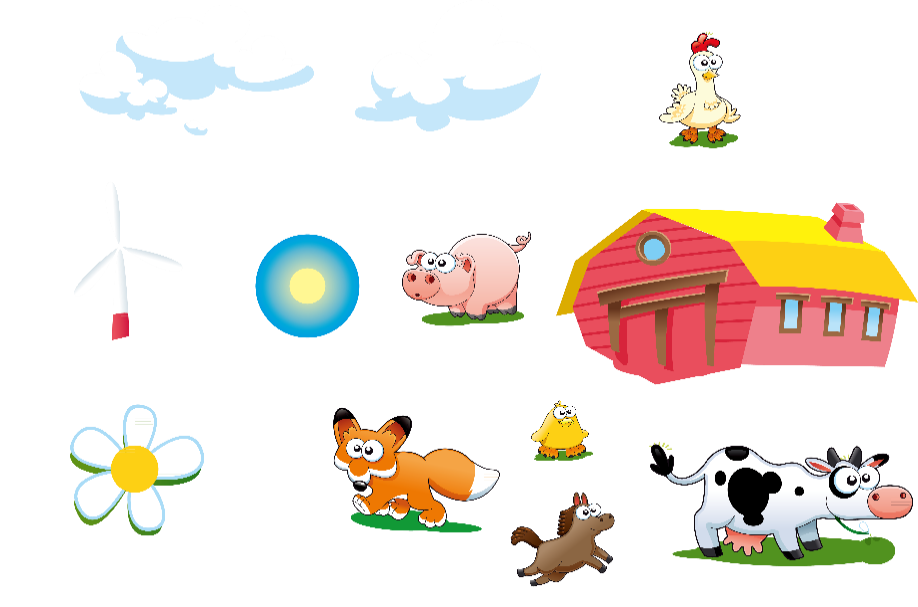 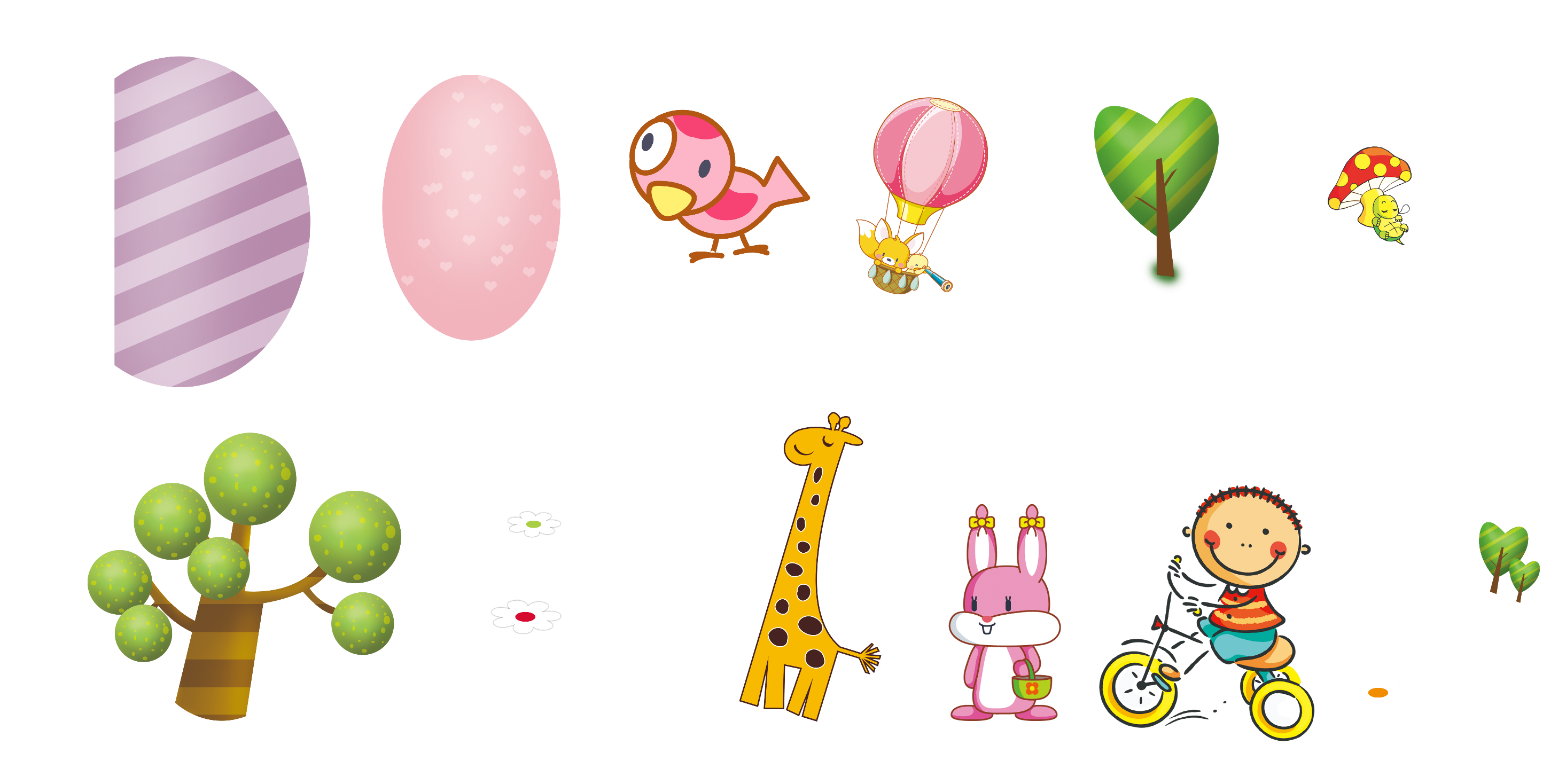 1.Nội dung:
Truyện Con muốn làm một cái cây kể về kỉ niệm thời thơ ấu gắn bó với thiên nhiên, với người ông nhân hậu và ước mơ được sống trong một không gian quen thuộc của đứa trẻ.
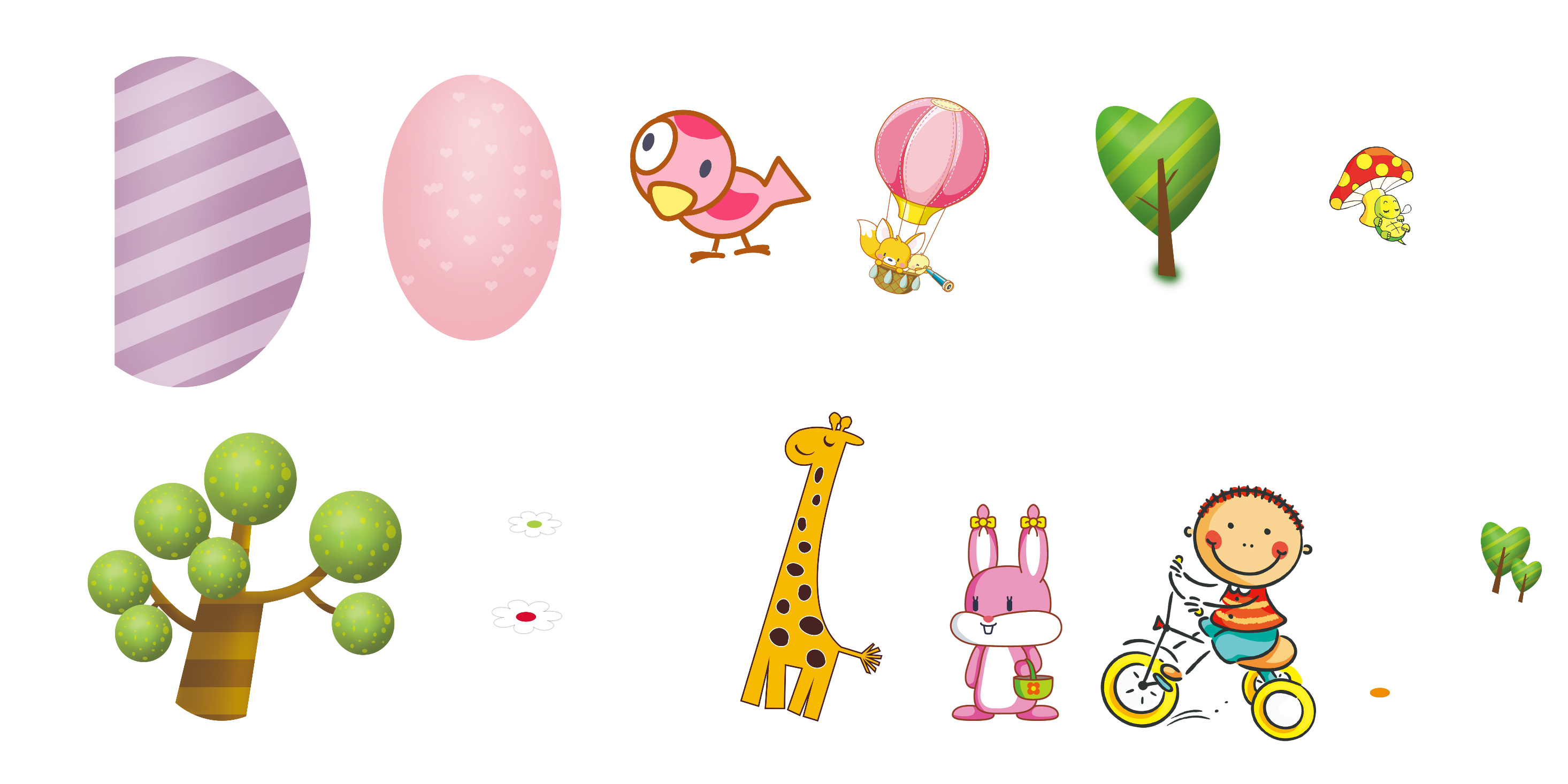 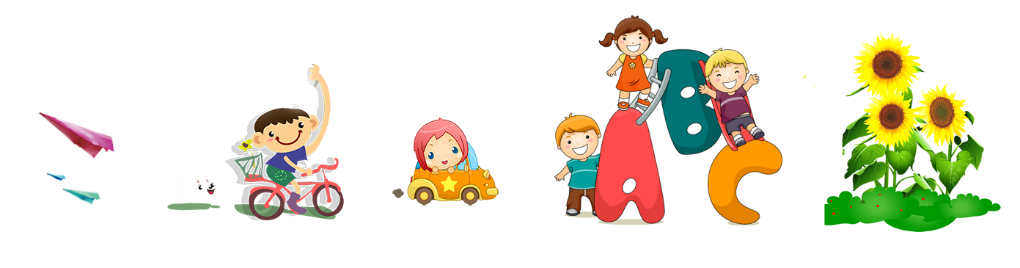 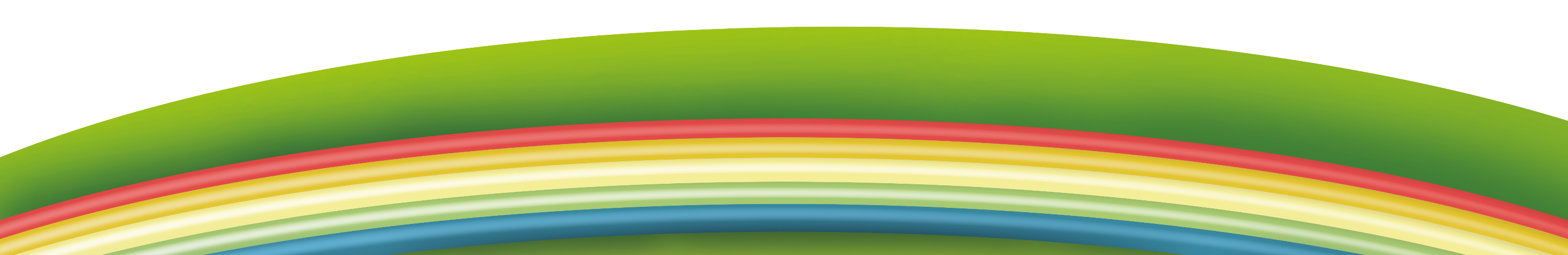 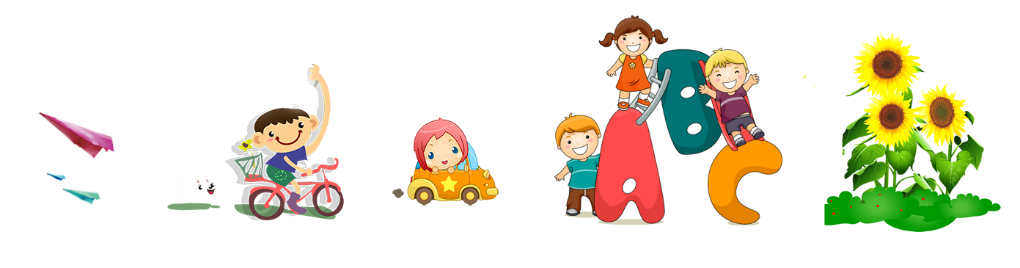 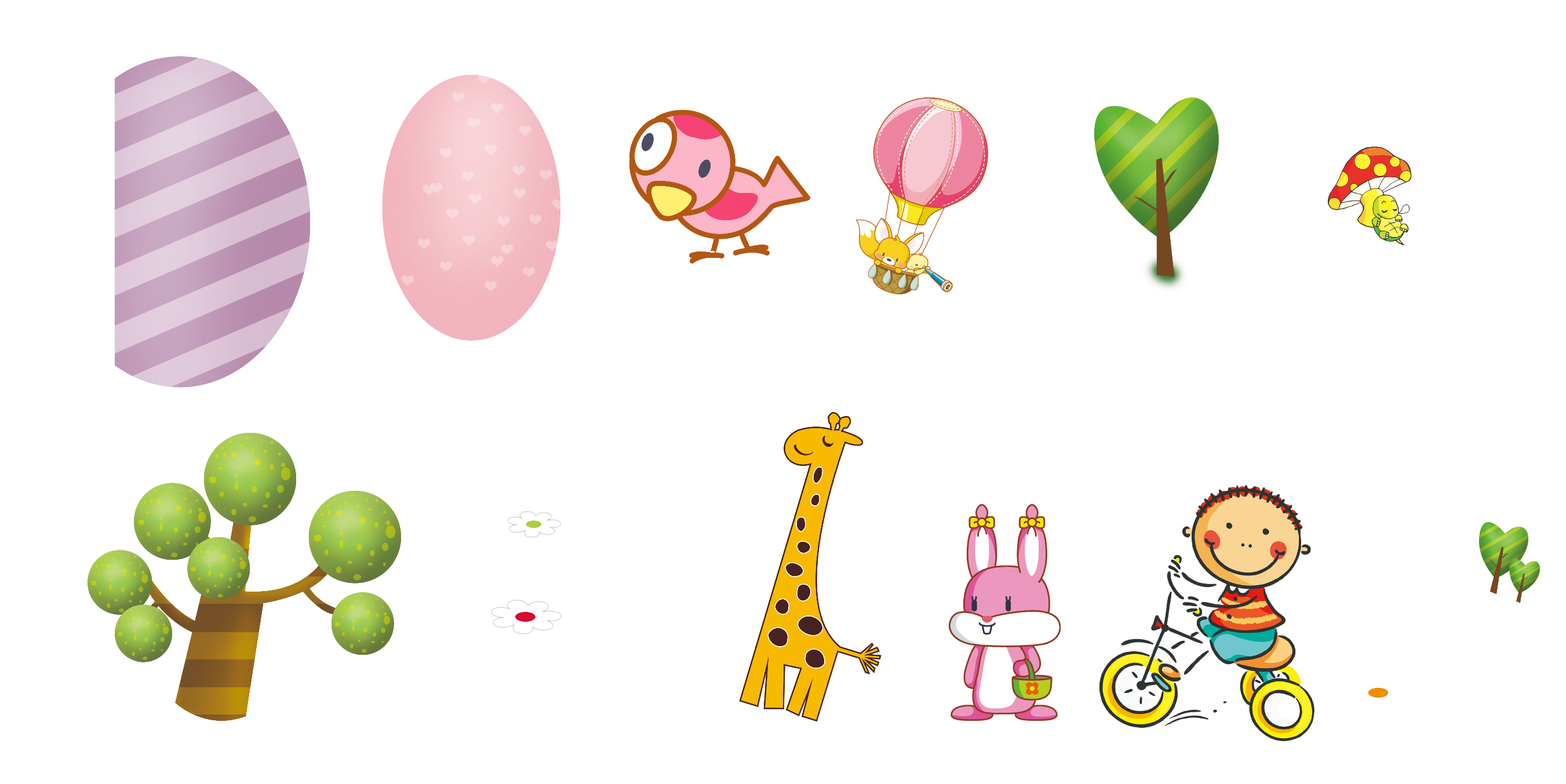 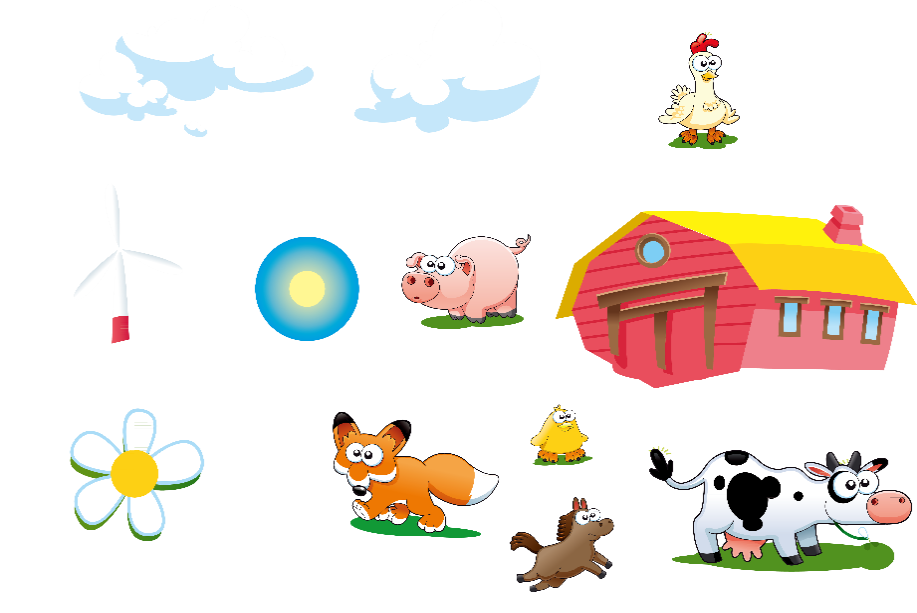 延迟符
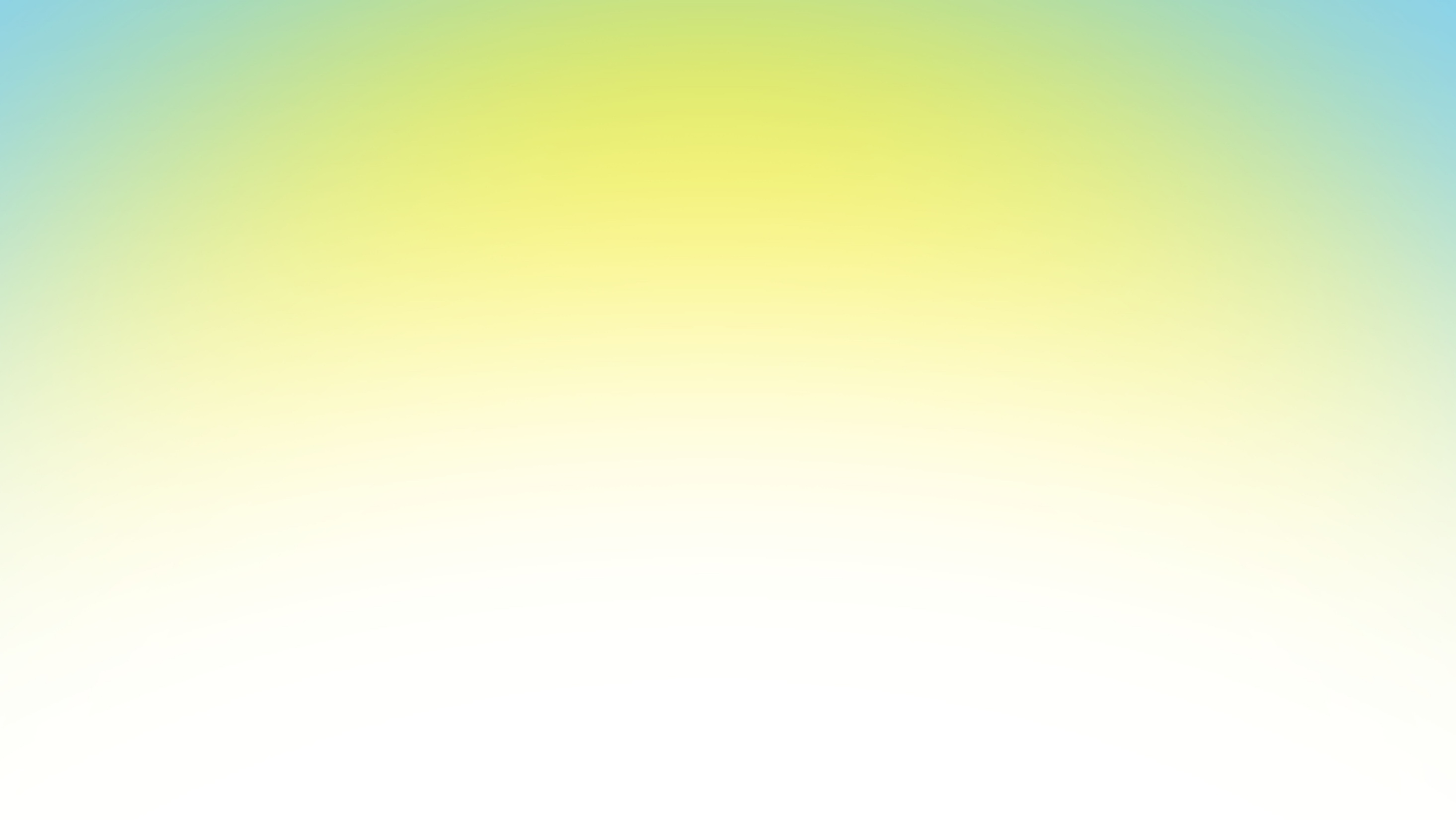 III.TỔNG KẾT:
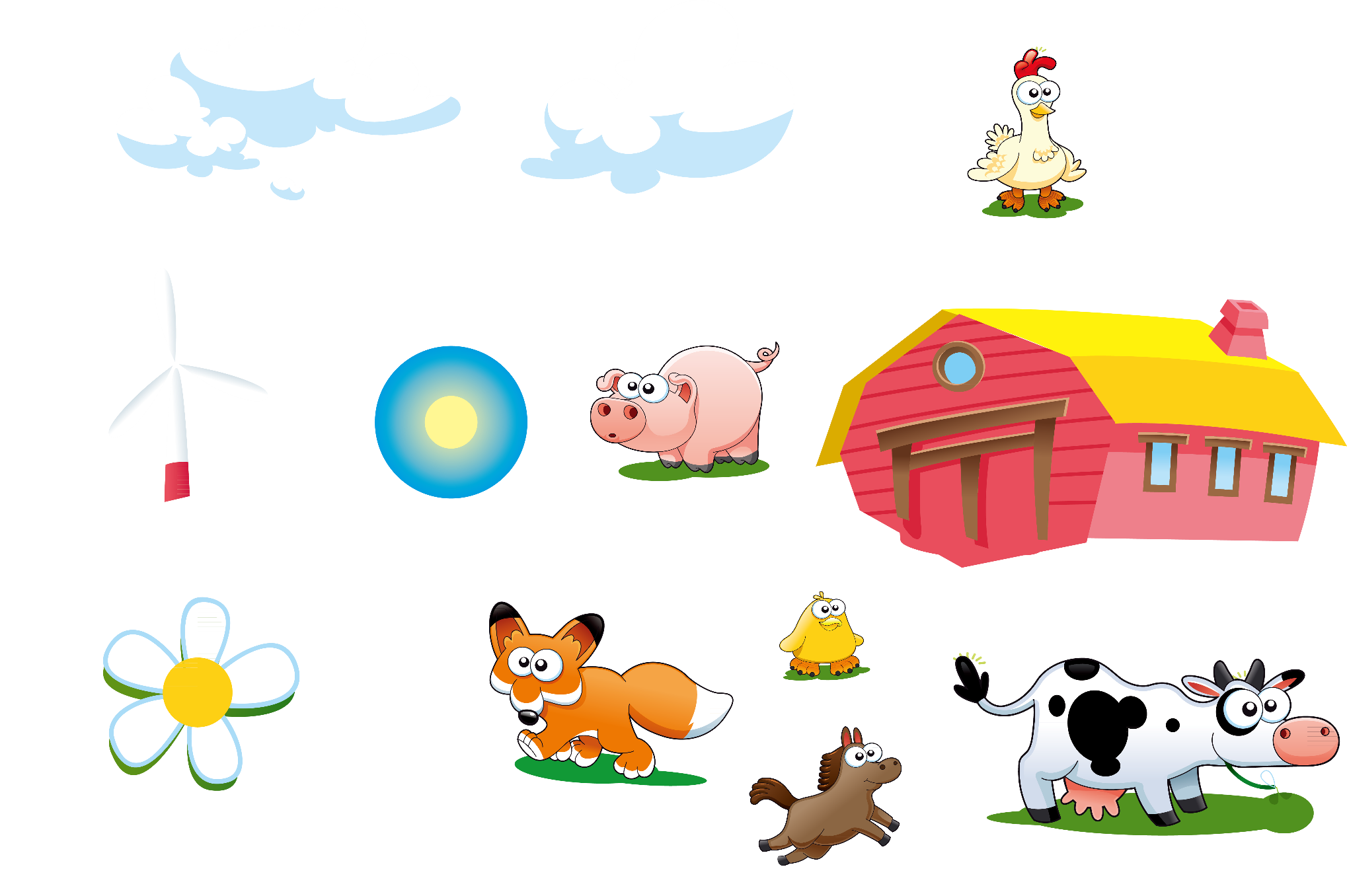 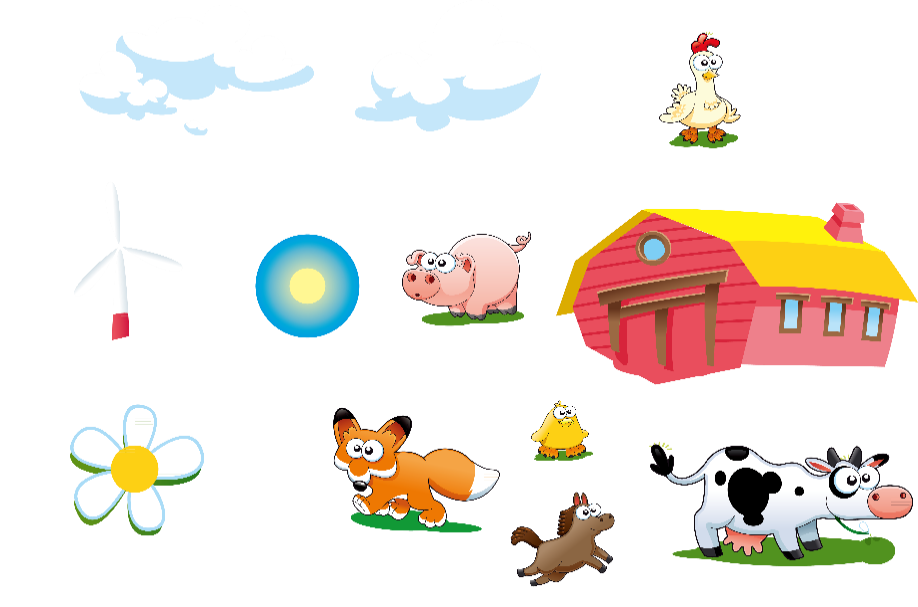 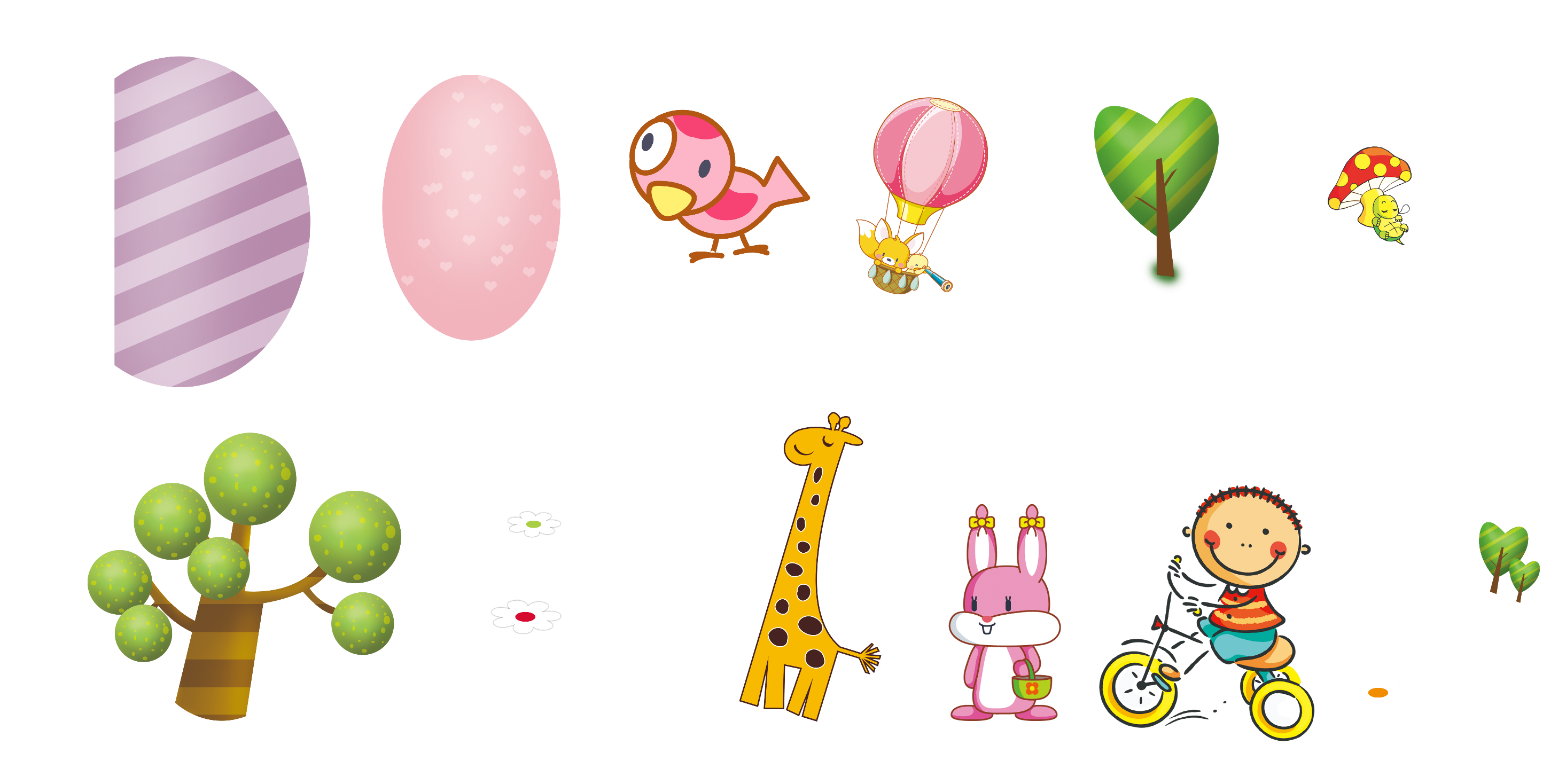 2.Nghệ thuật:
-Ngôn ngữ trong sáng, giản dị, mộc mạc
-Xây dựng nhân vật sinh động, gần gũi
-Nghệ thuật miêu tả sinh động, chân thật
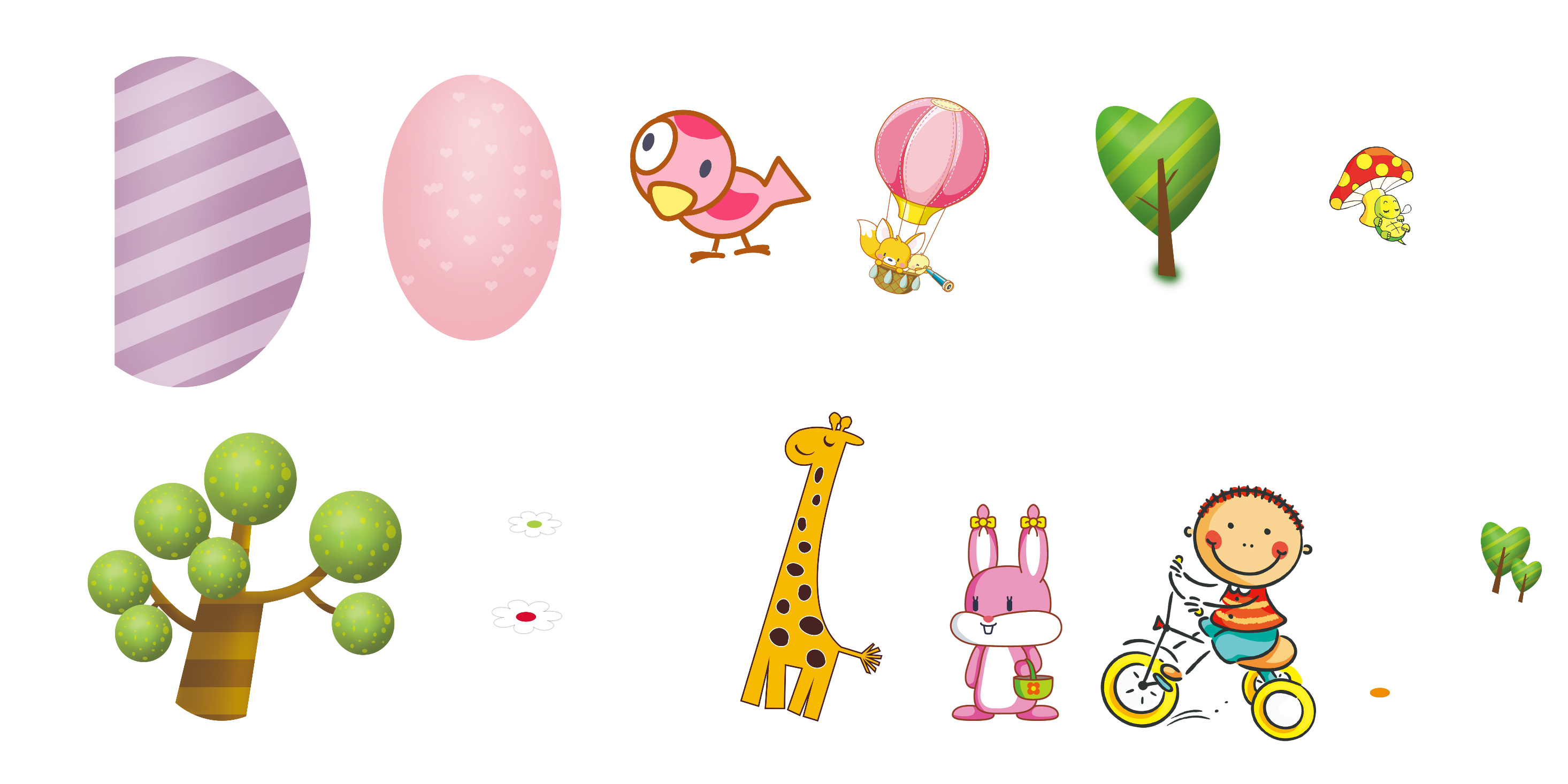 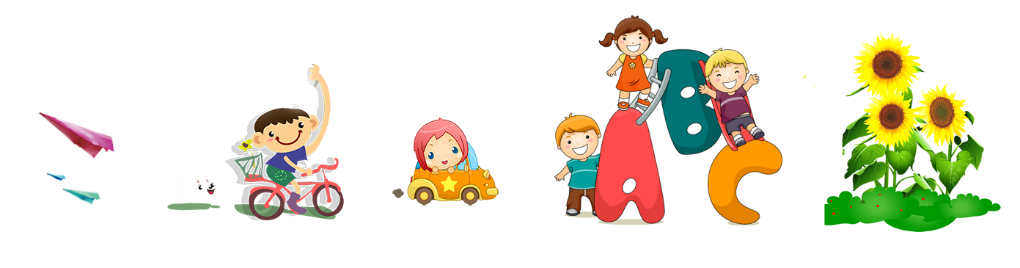 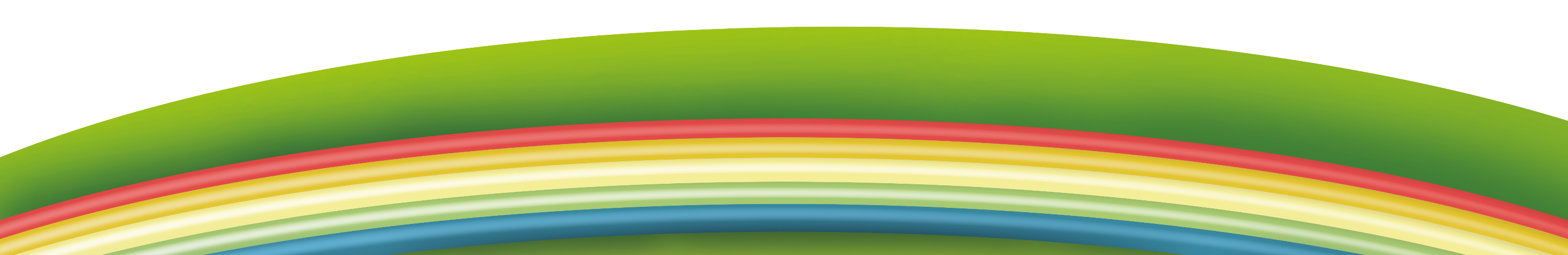 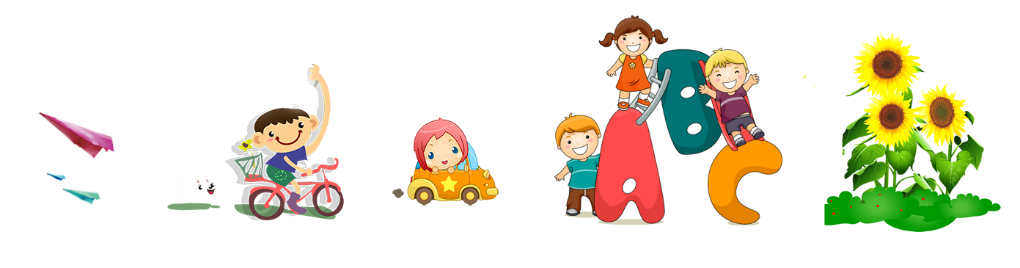 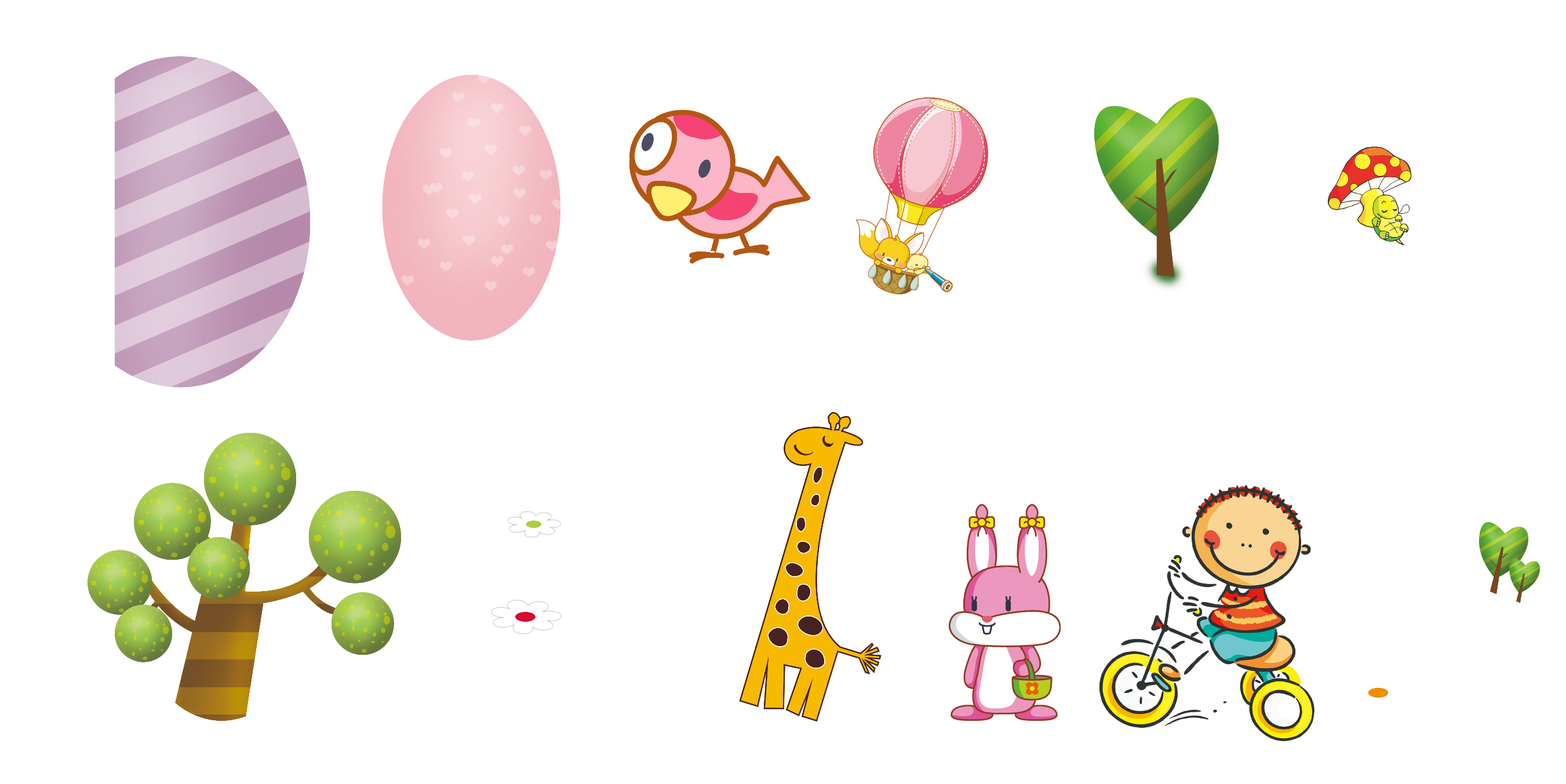 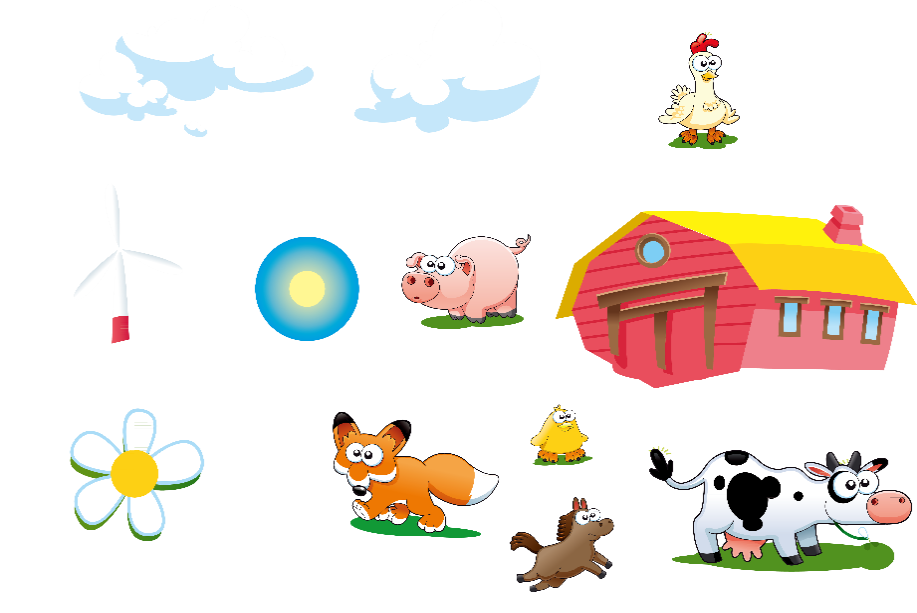 延迟符
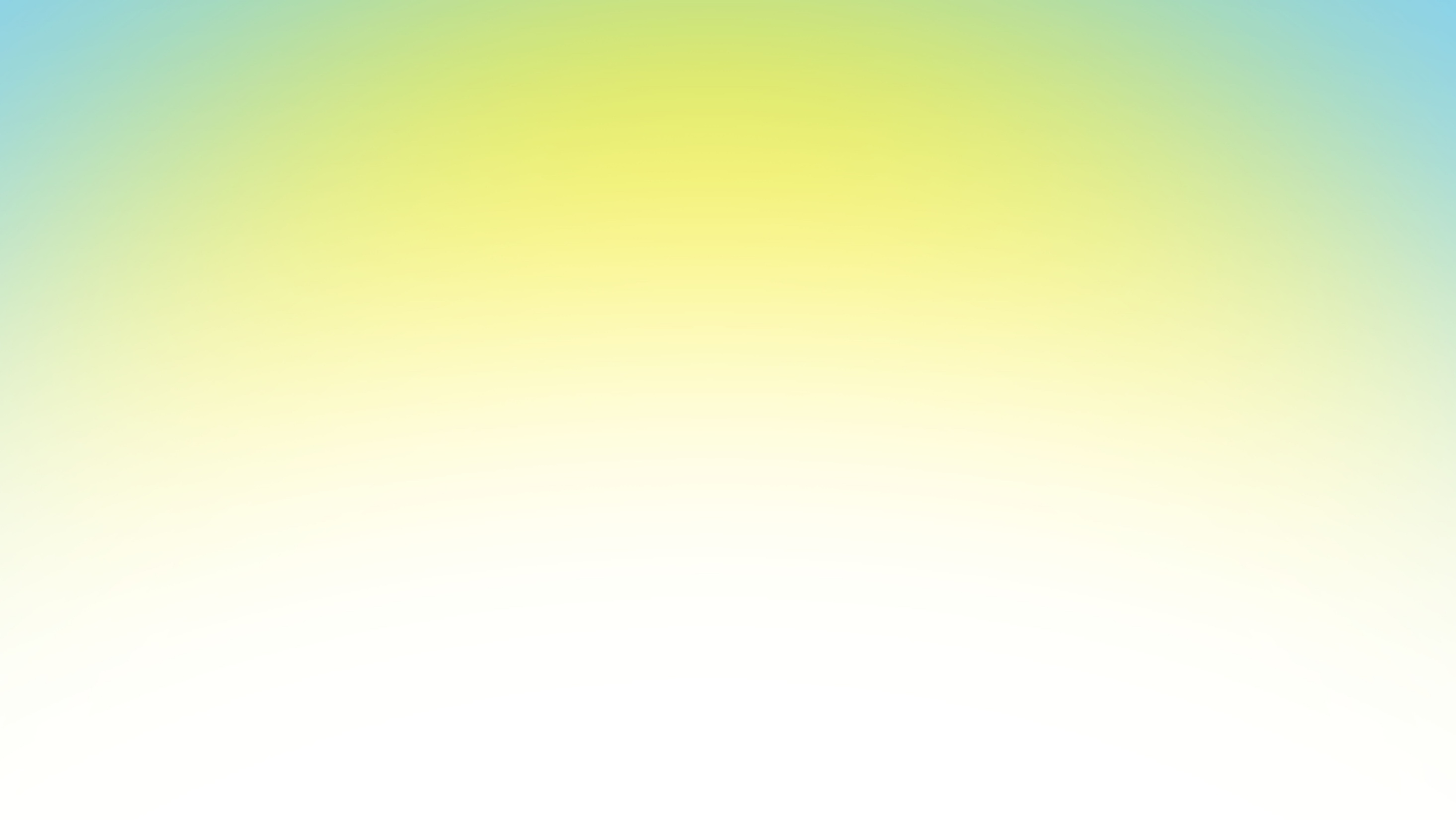 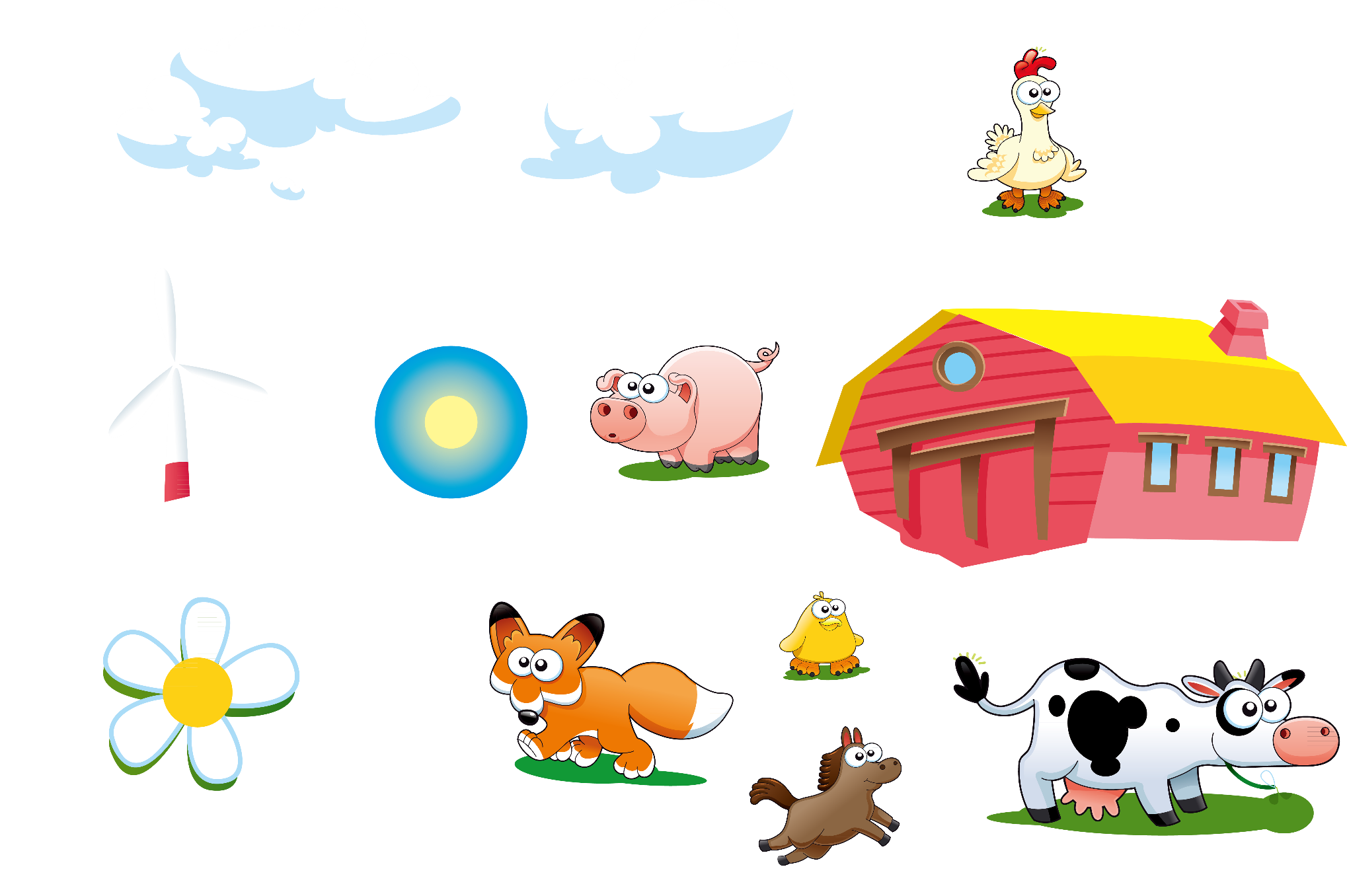 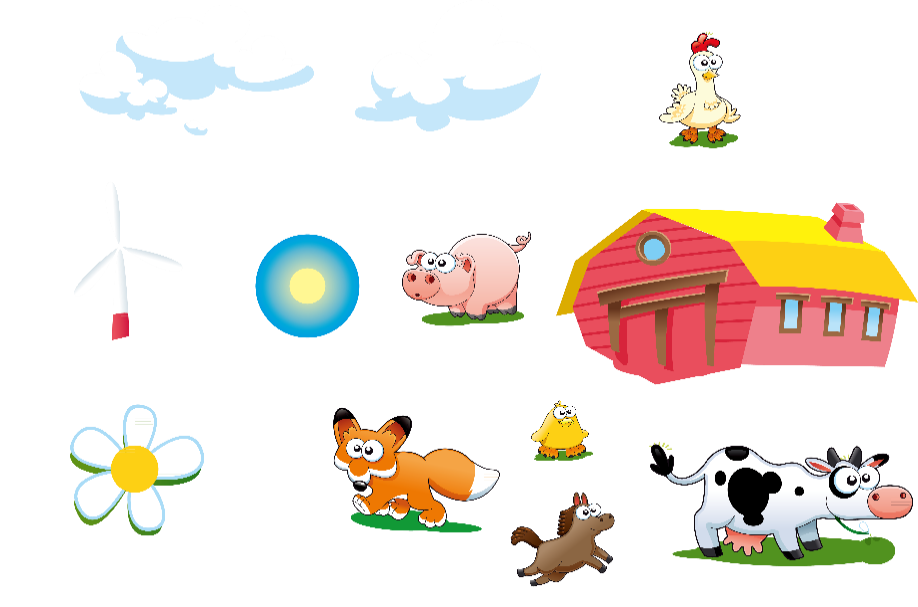 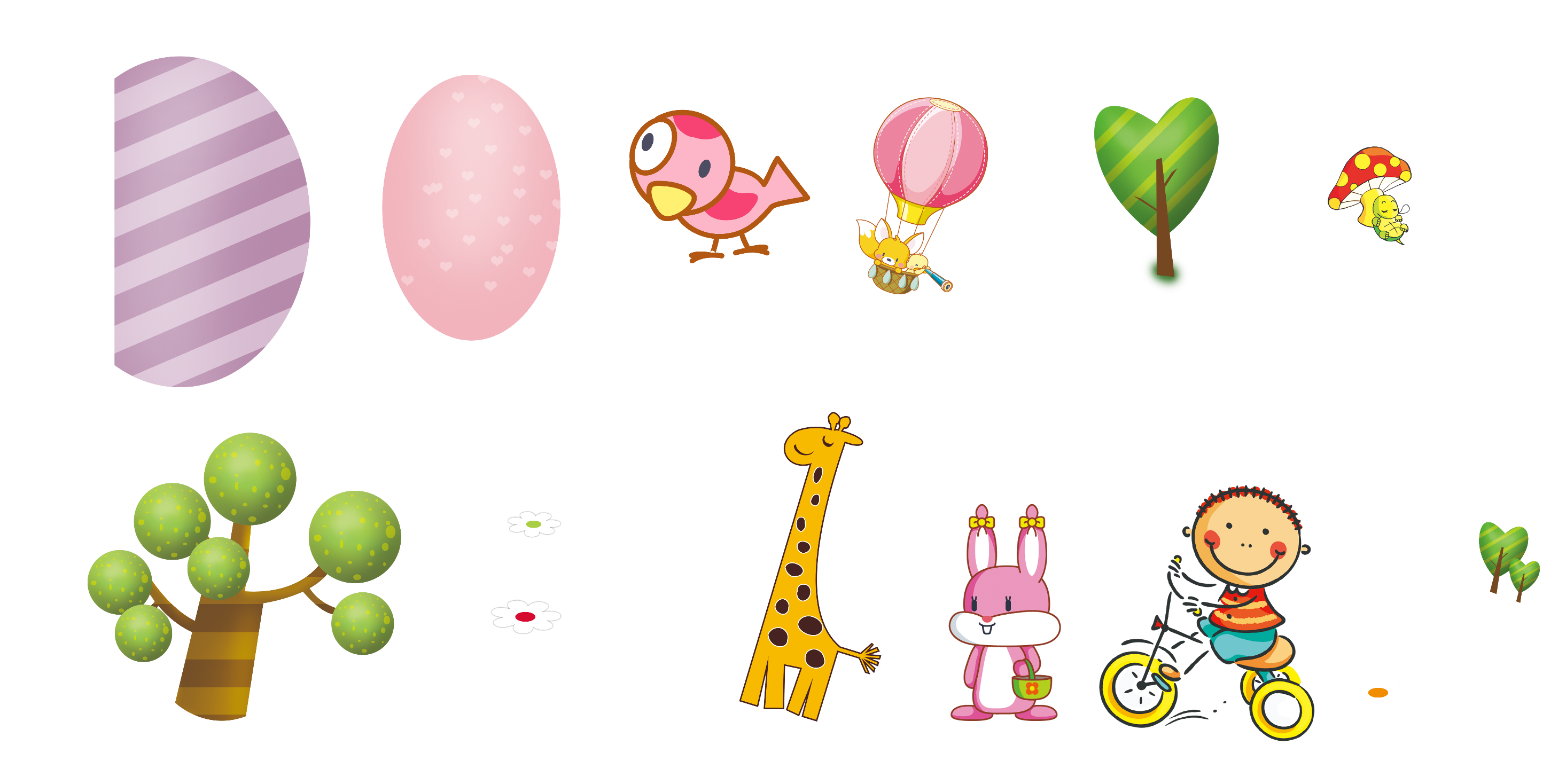 C.LUYỆN TẬP:
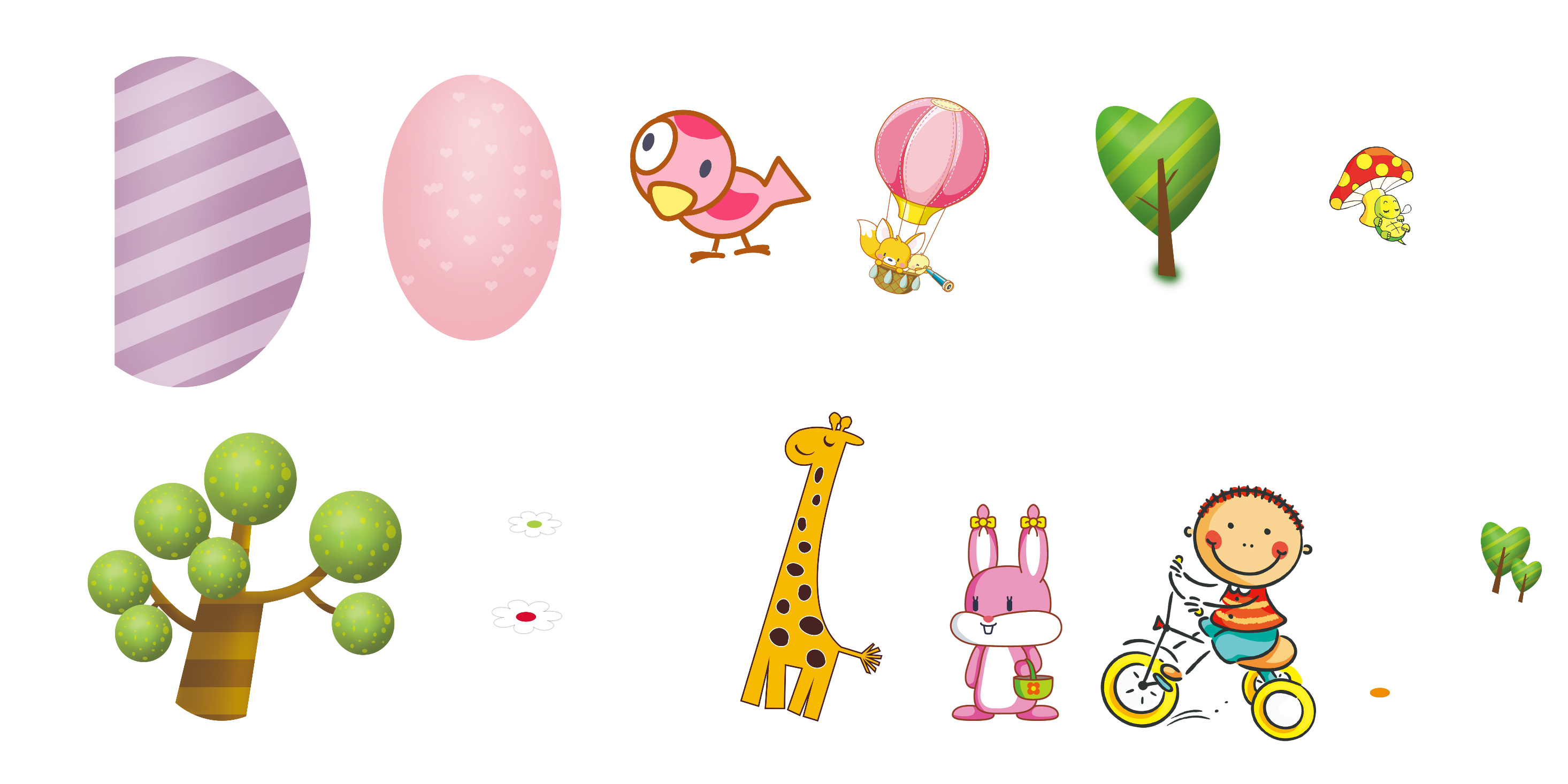 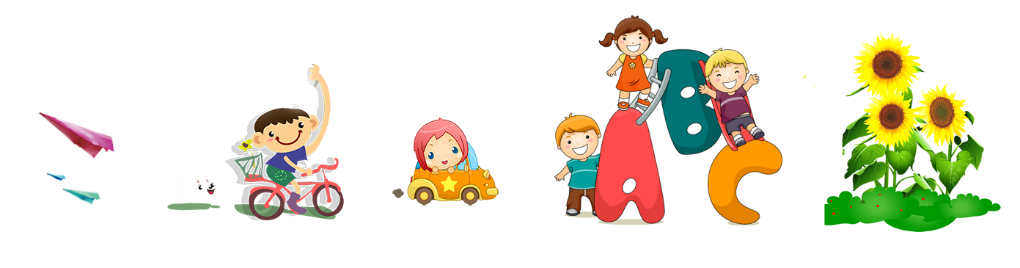 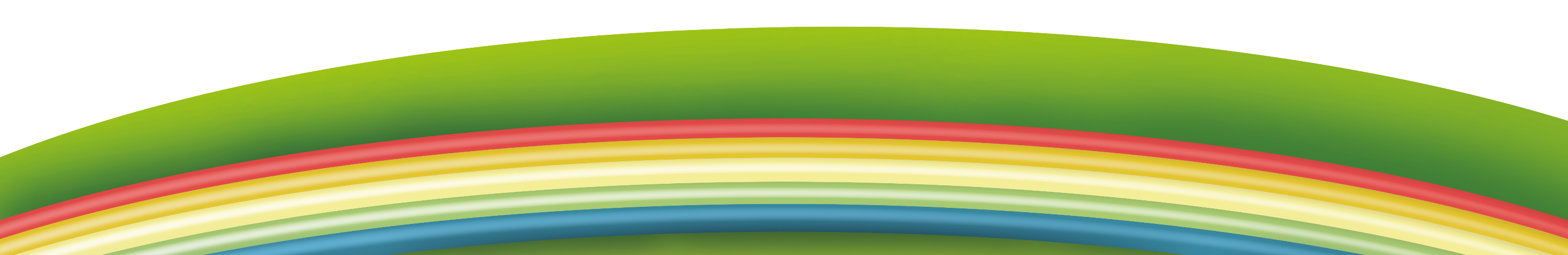 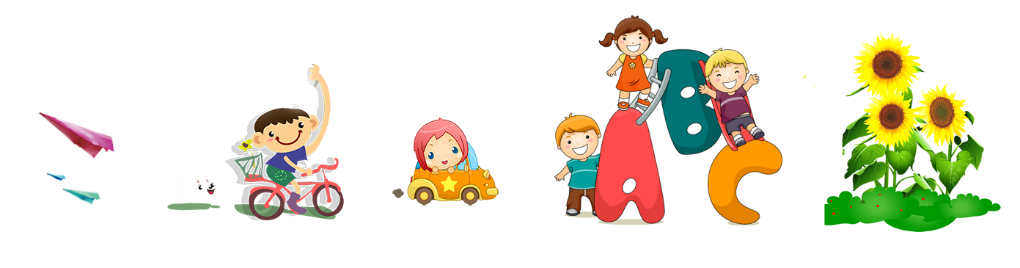 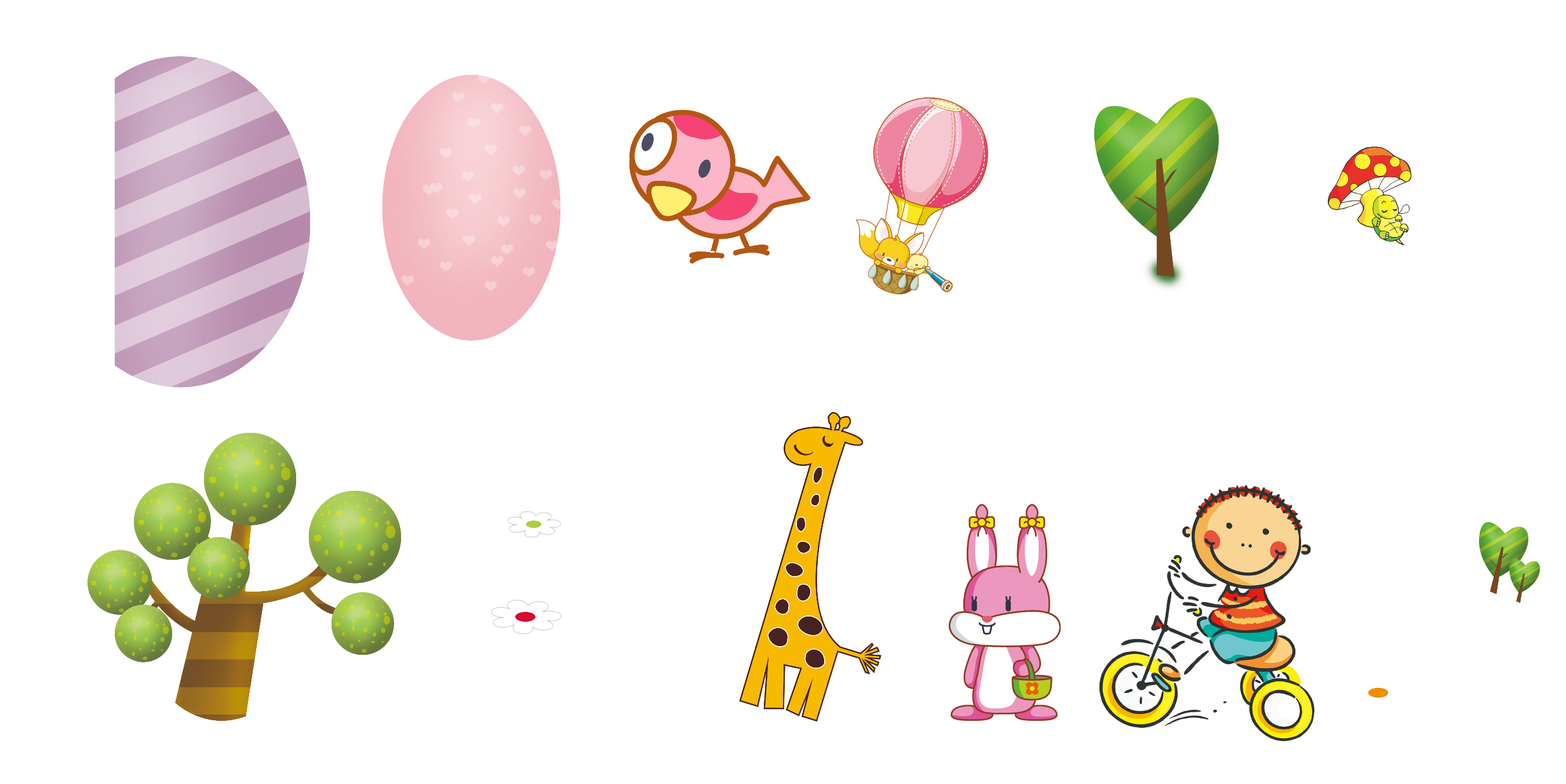 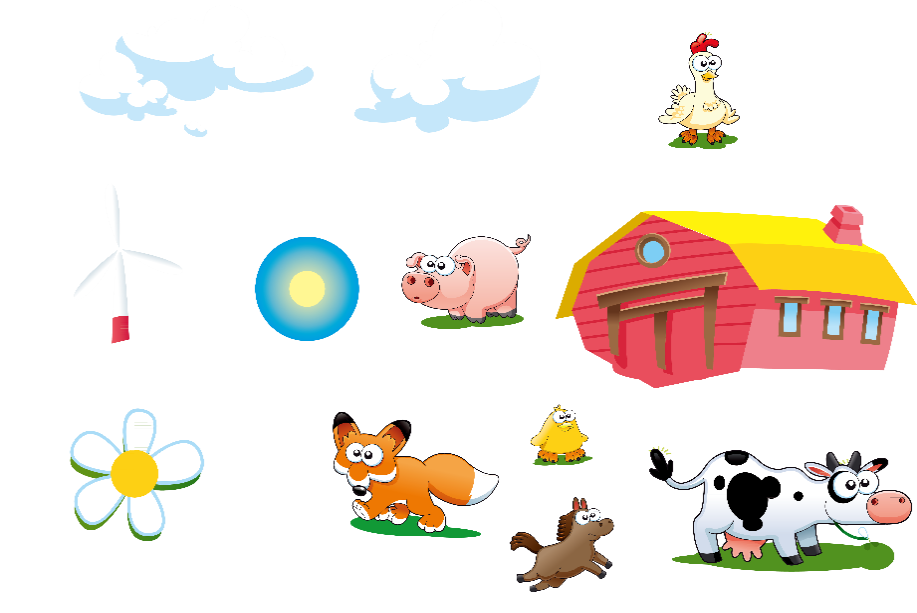 延迟符
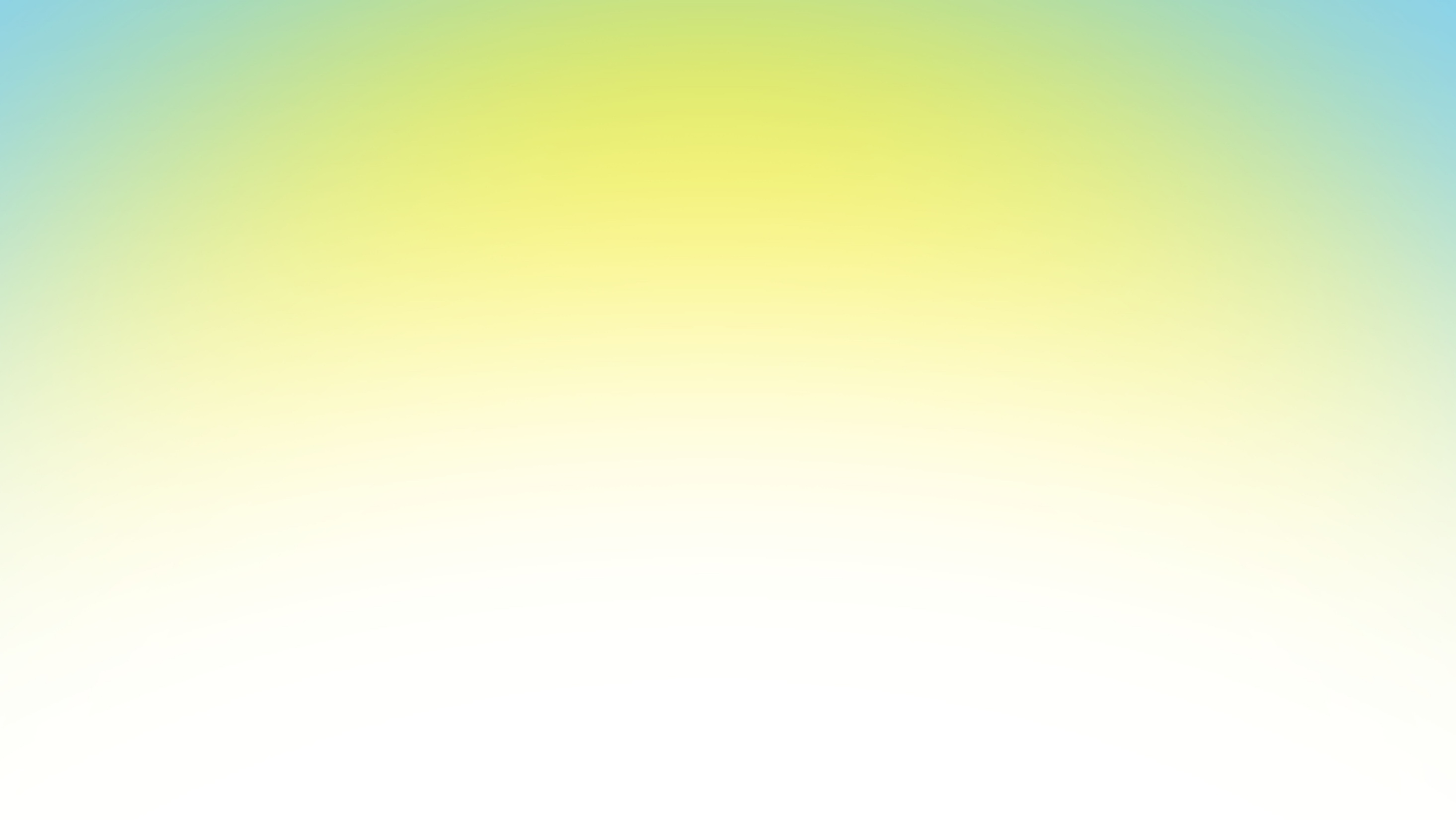 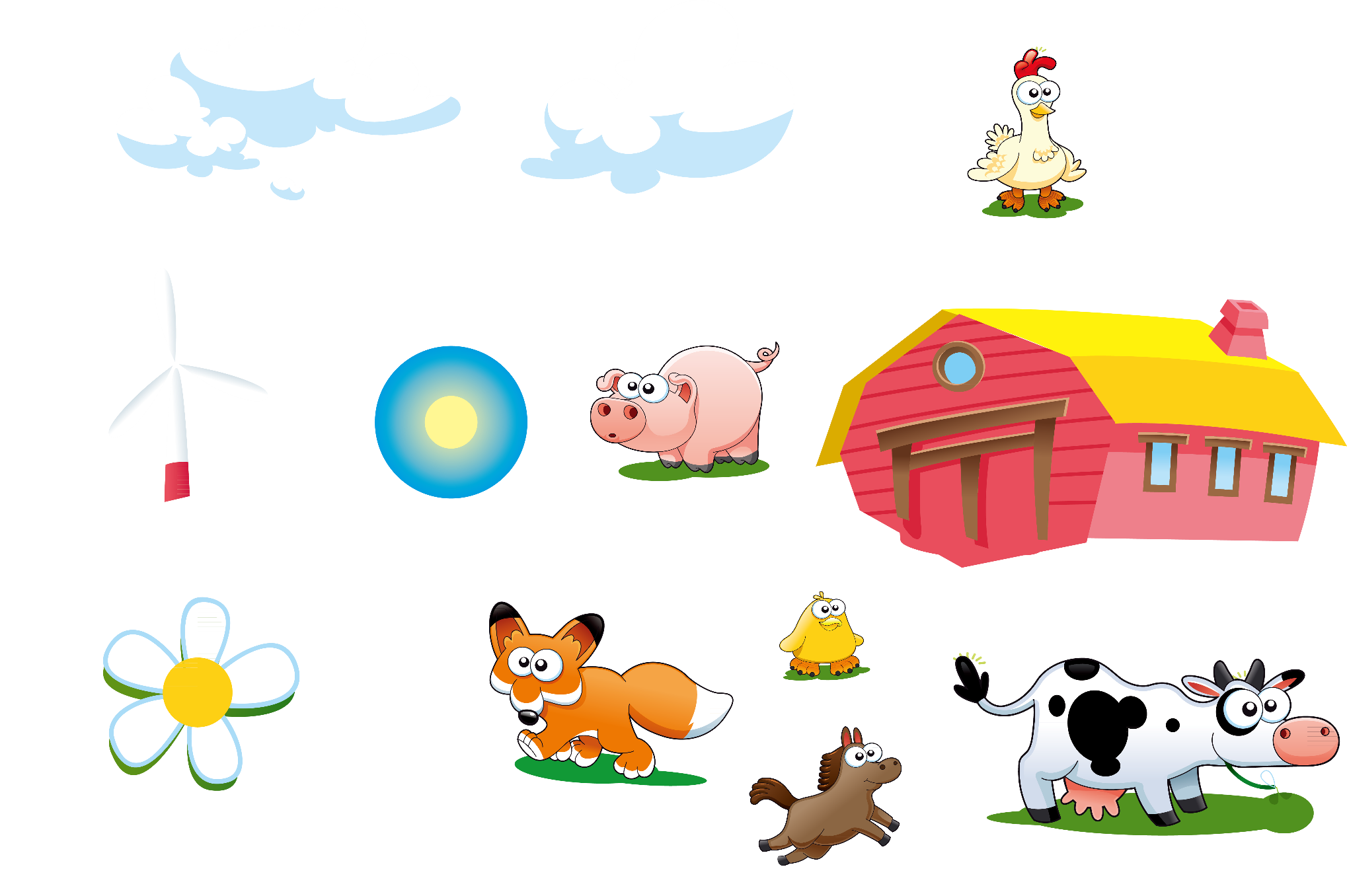 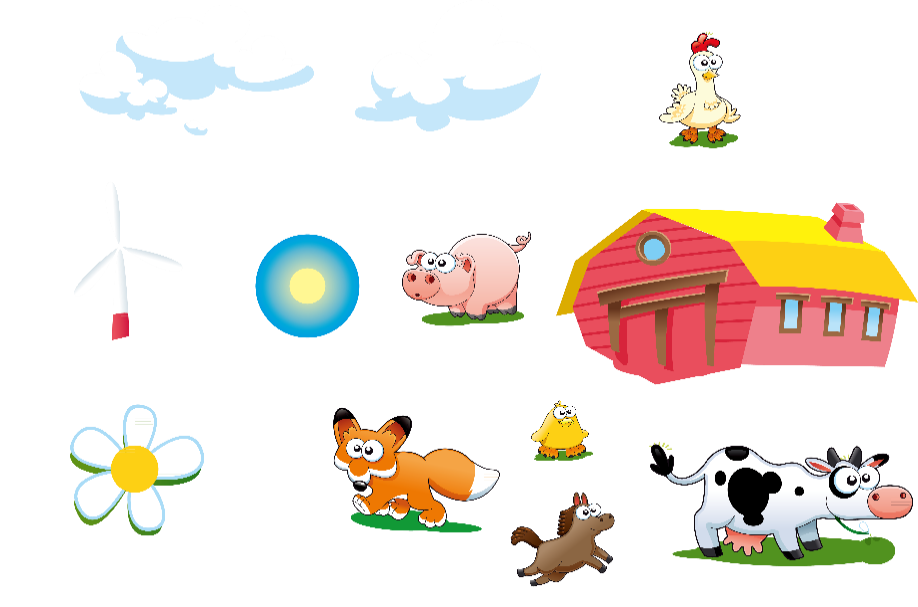 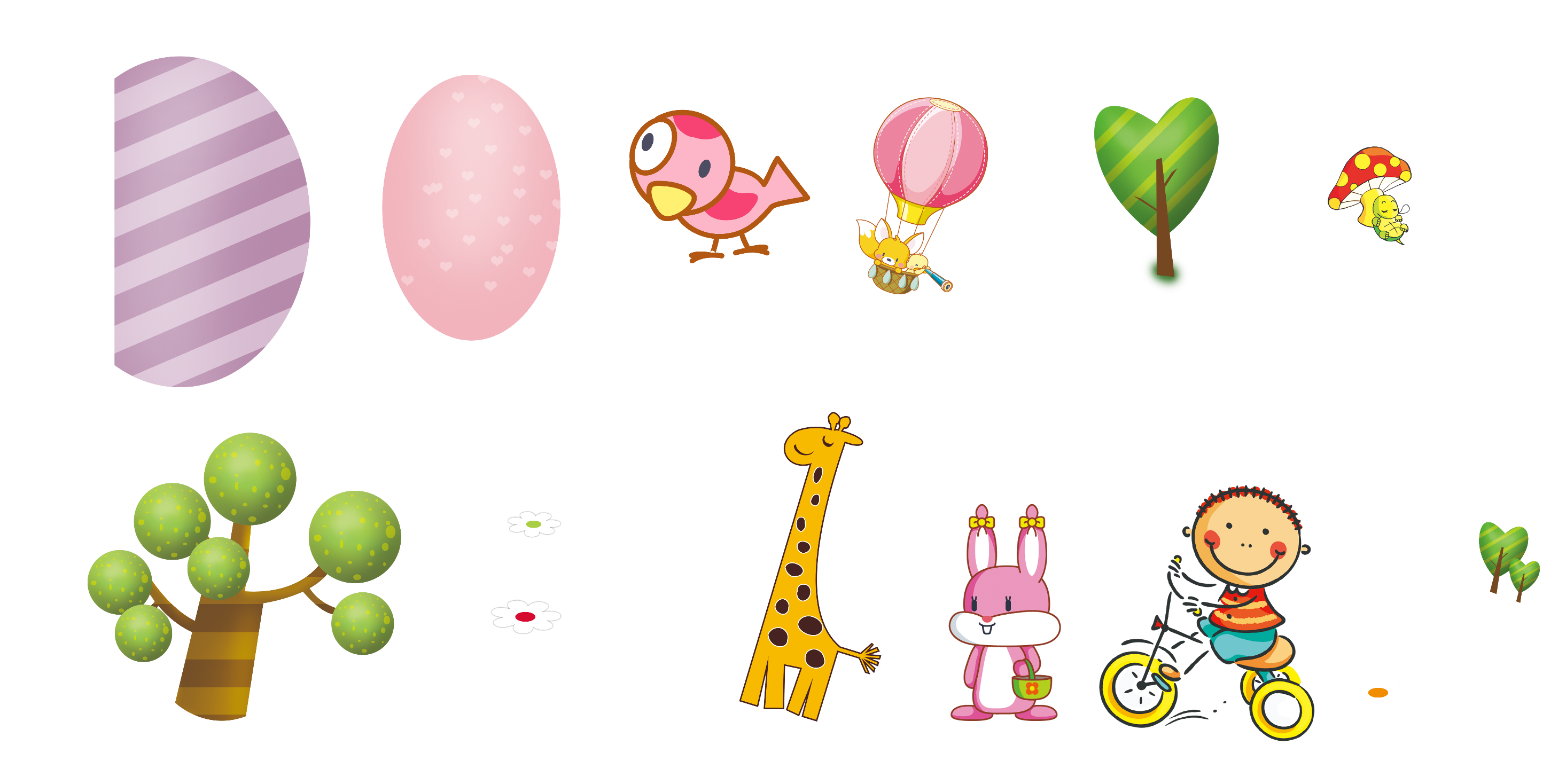 HS LÀM VIỆC NHÓM(12P)
HOÀN THÀNH SƠ ĐỒ VENN
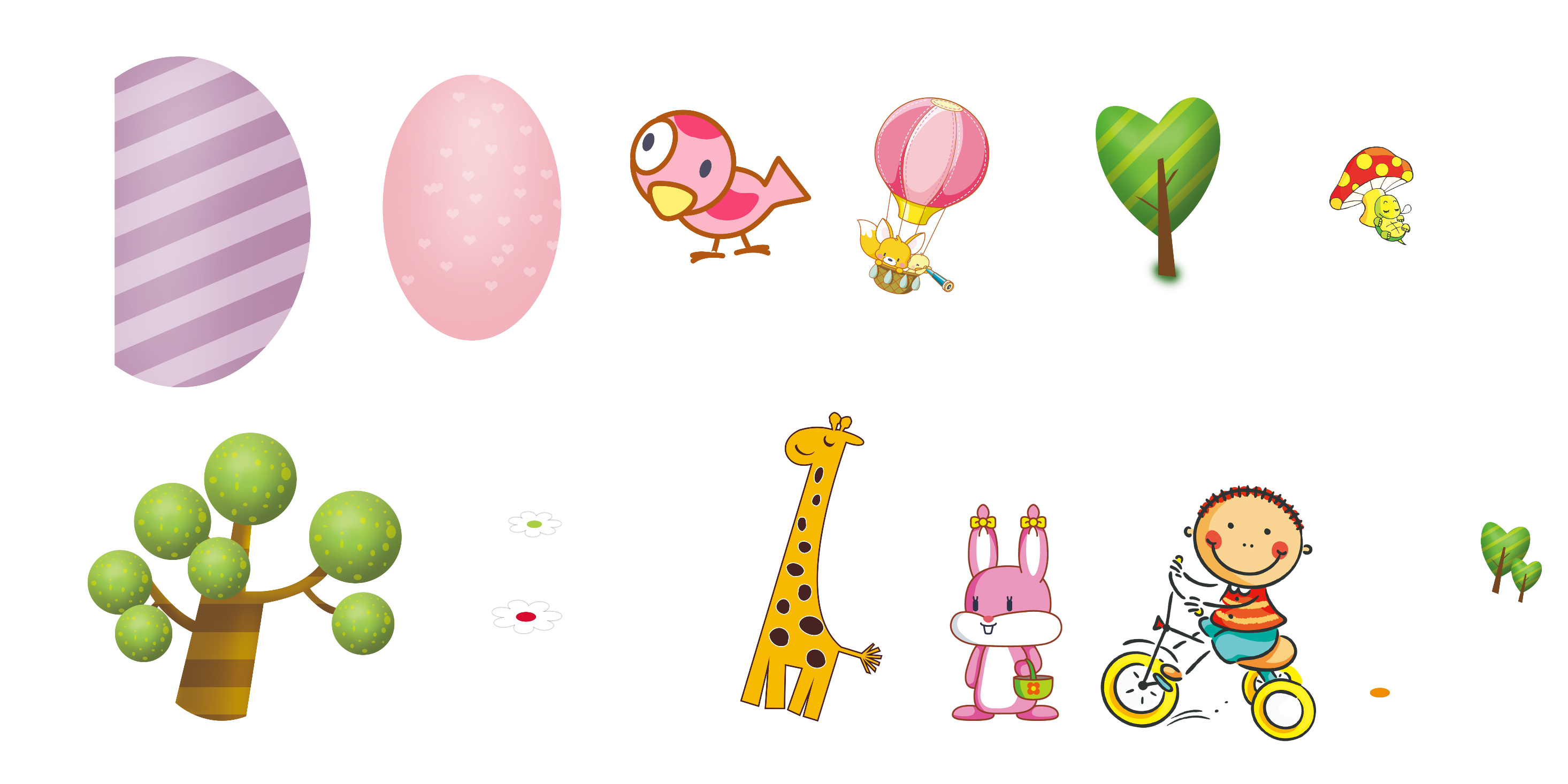 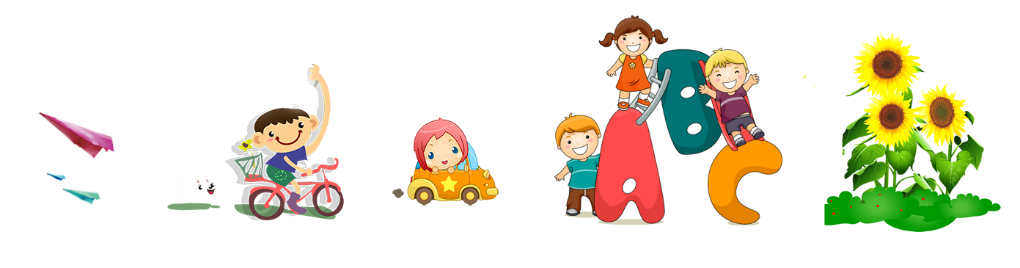 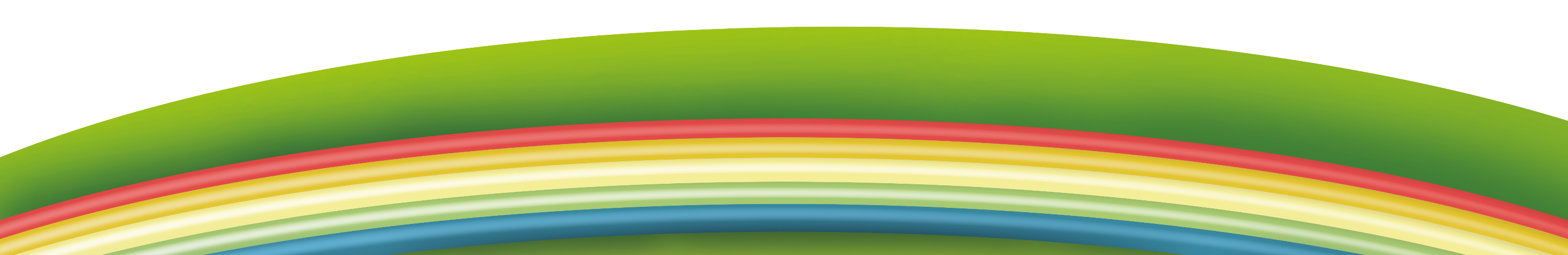 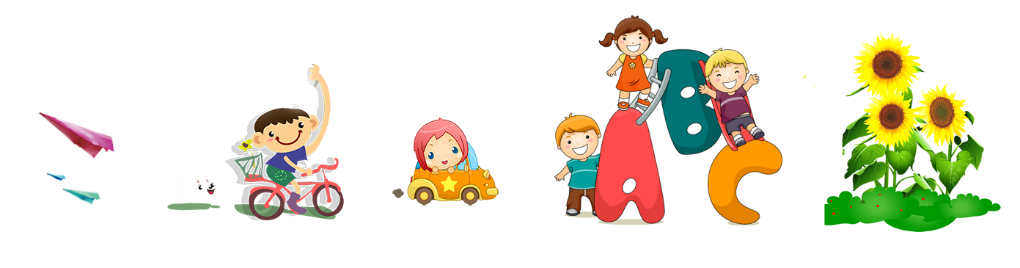 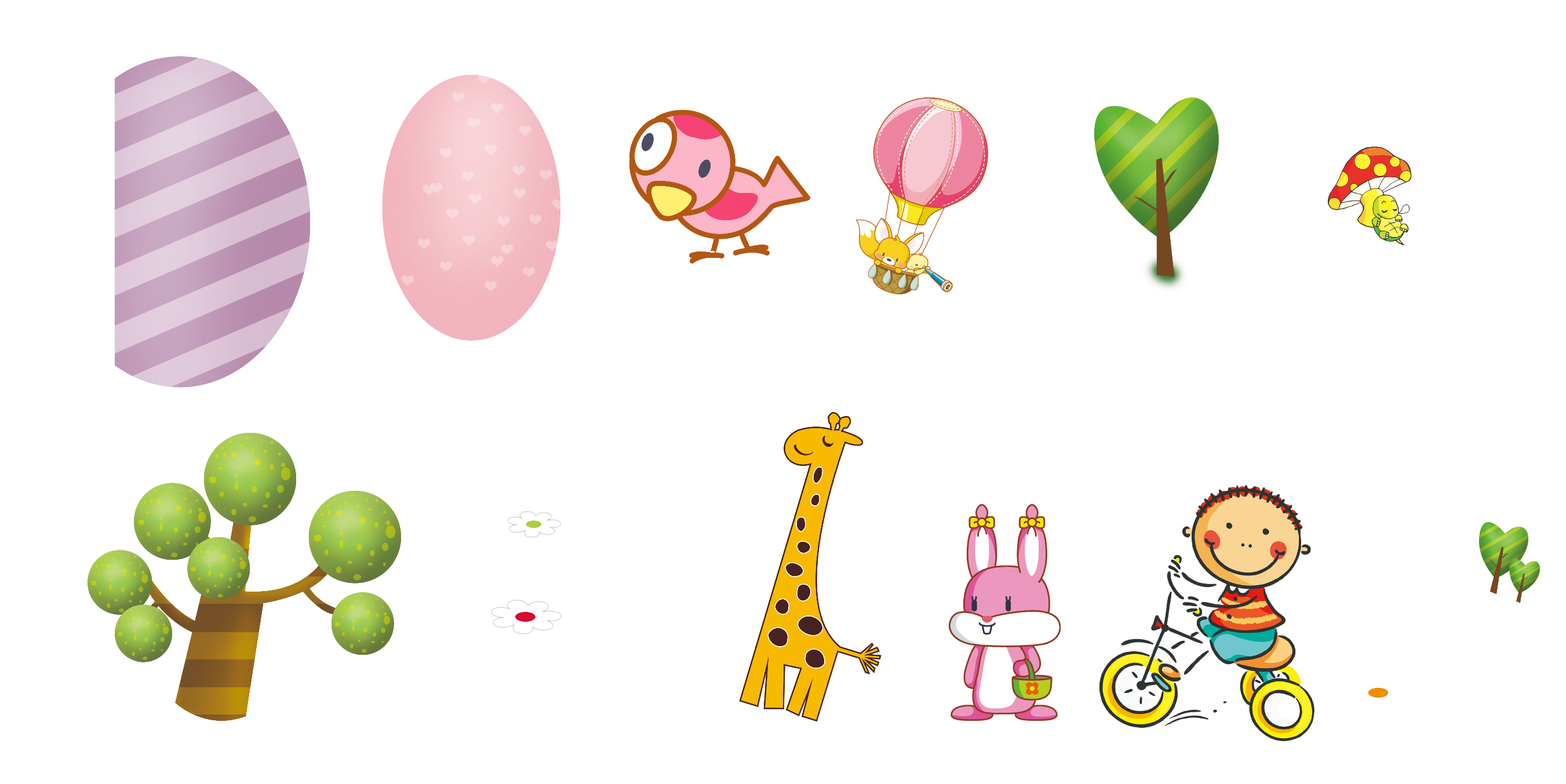 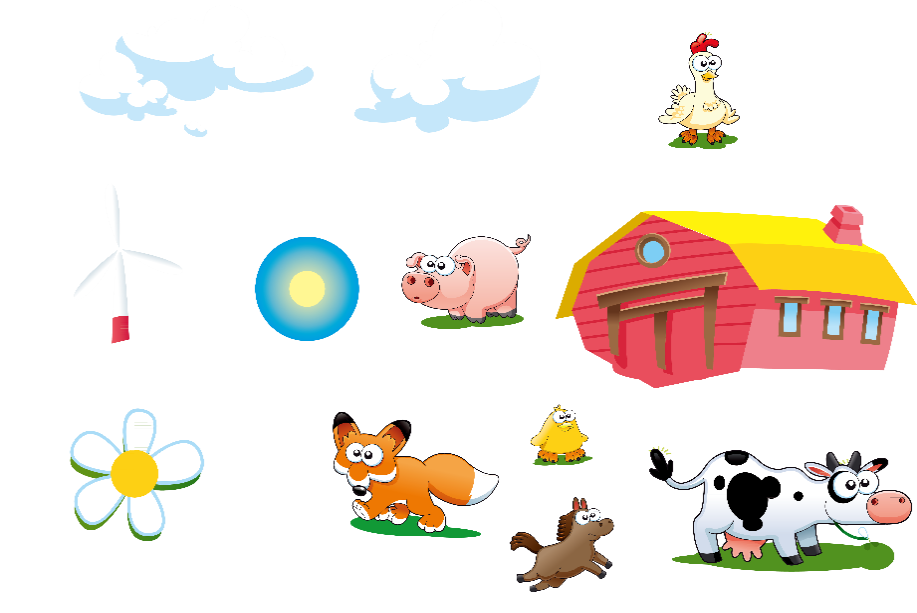 延迟符
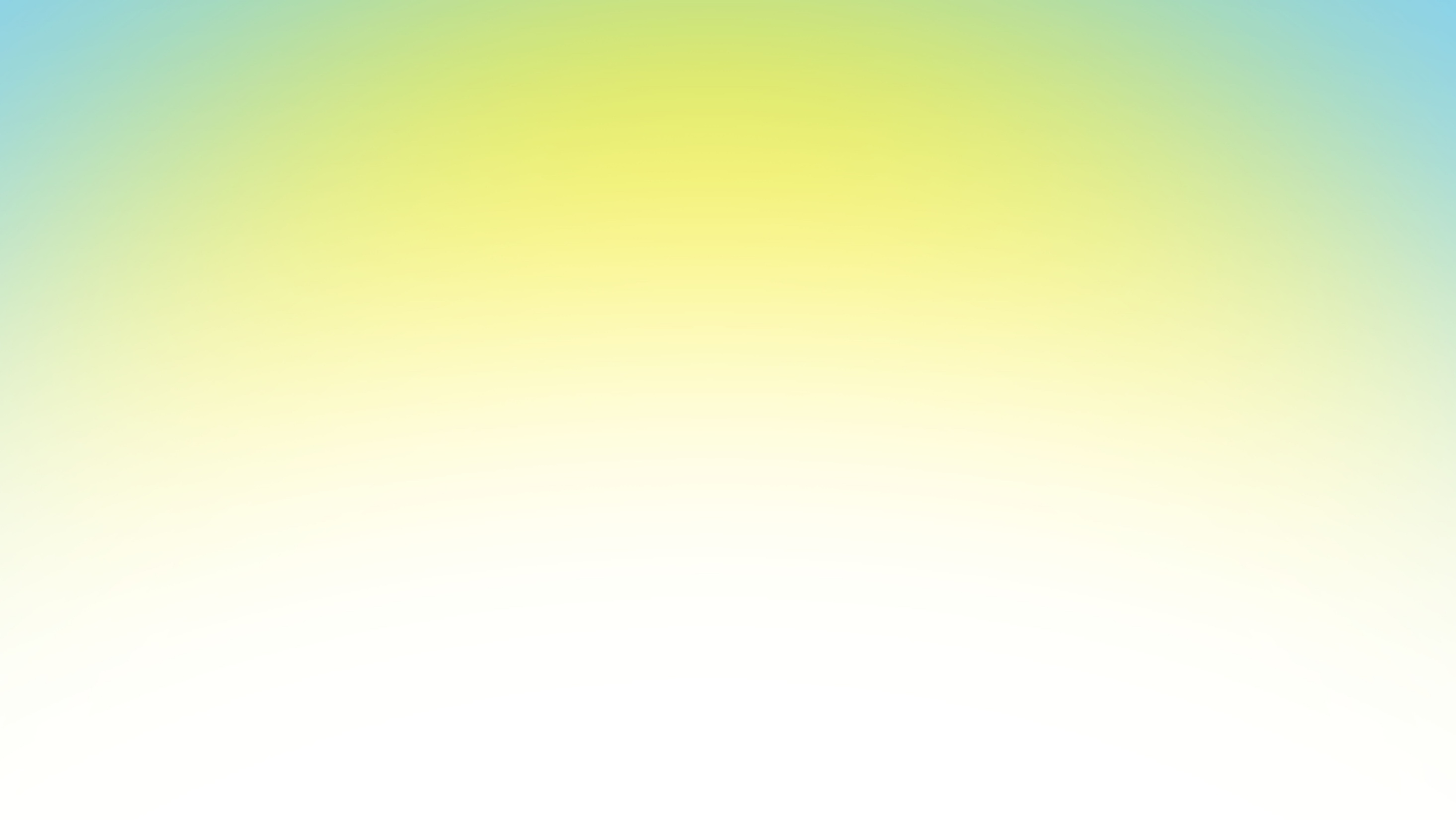 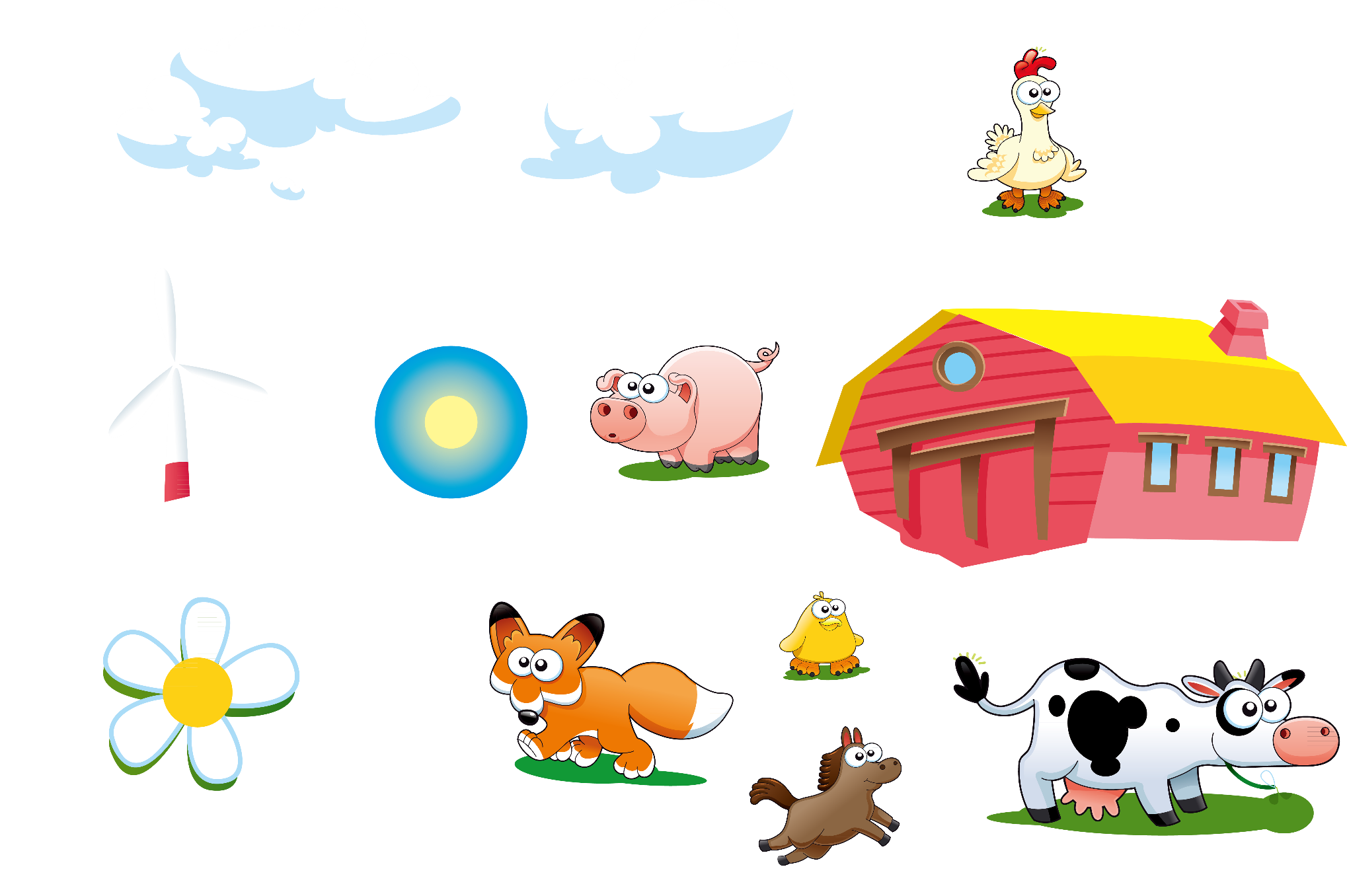 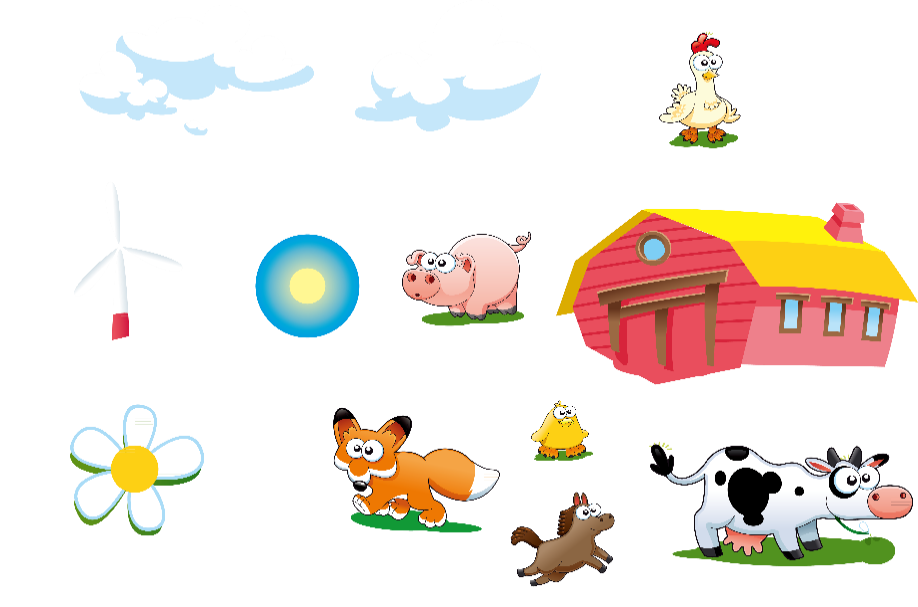 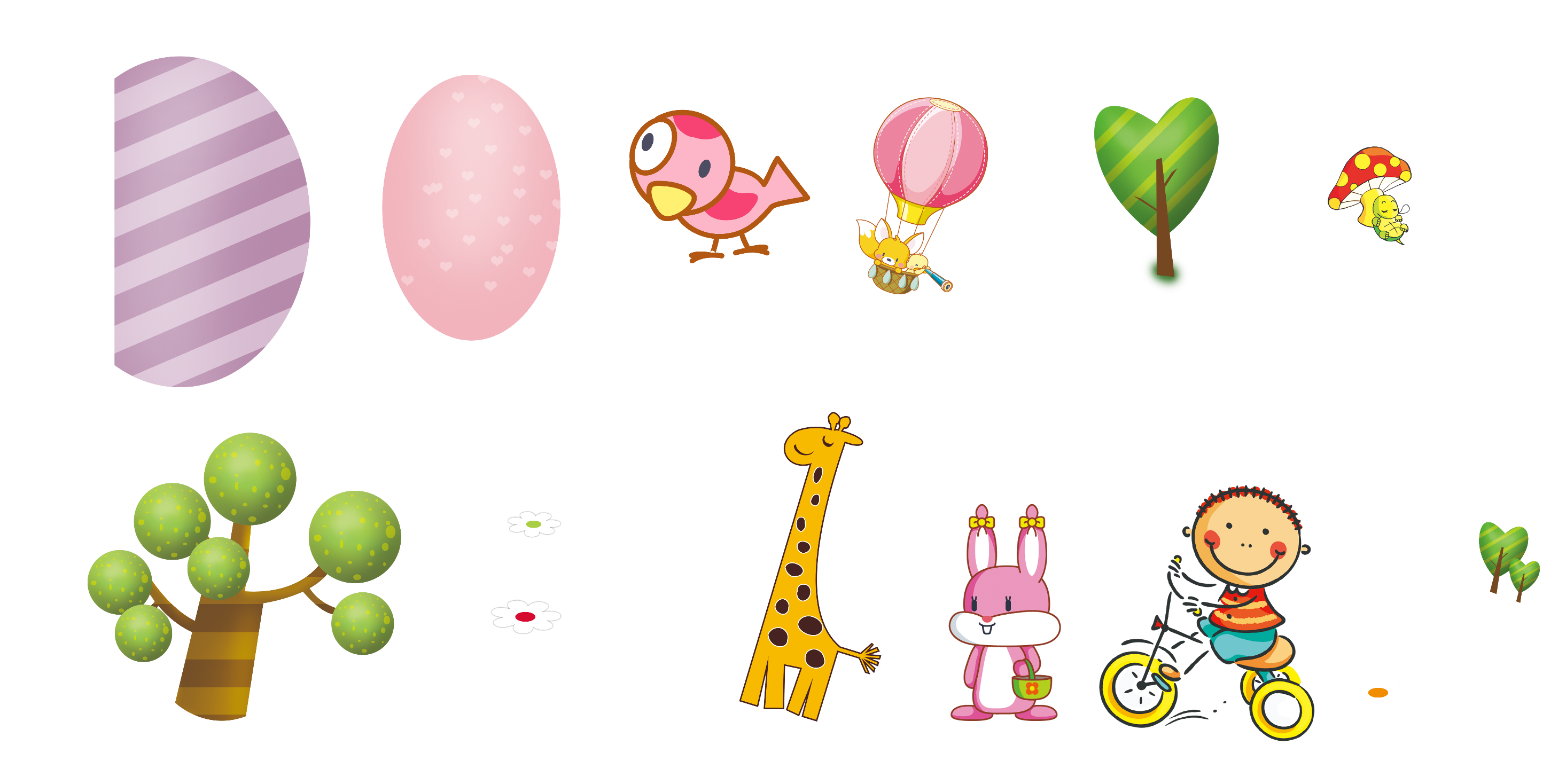 SO SÁNH ĐIỂM GIỐNG VÀ KHÁC NHAU (TRONG HÀNH ĐỘNG, SUY NGHĨ, TÂM TRẠNG) GIỮA ĐA-NI VÀ BUM
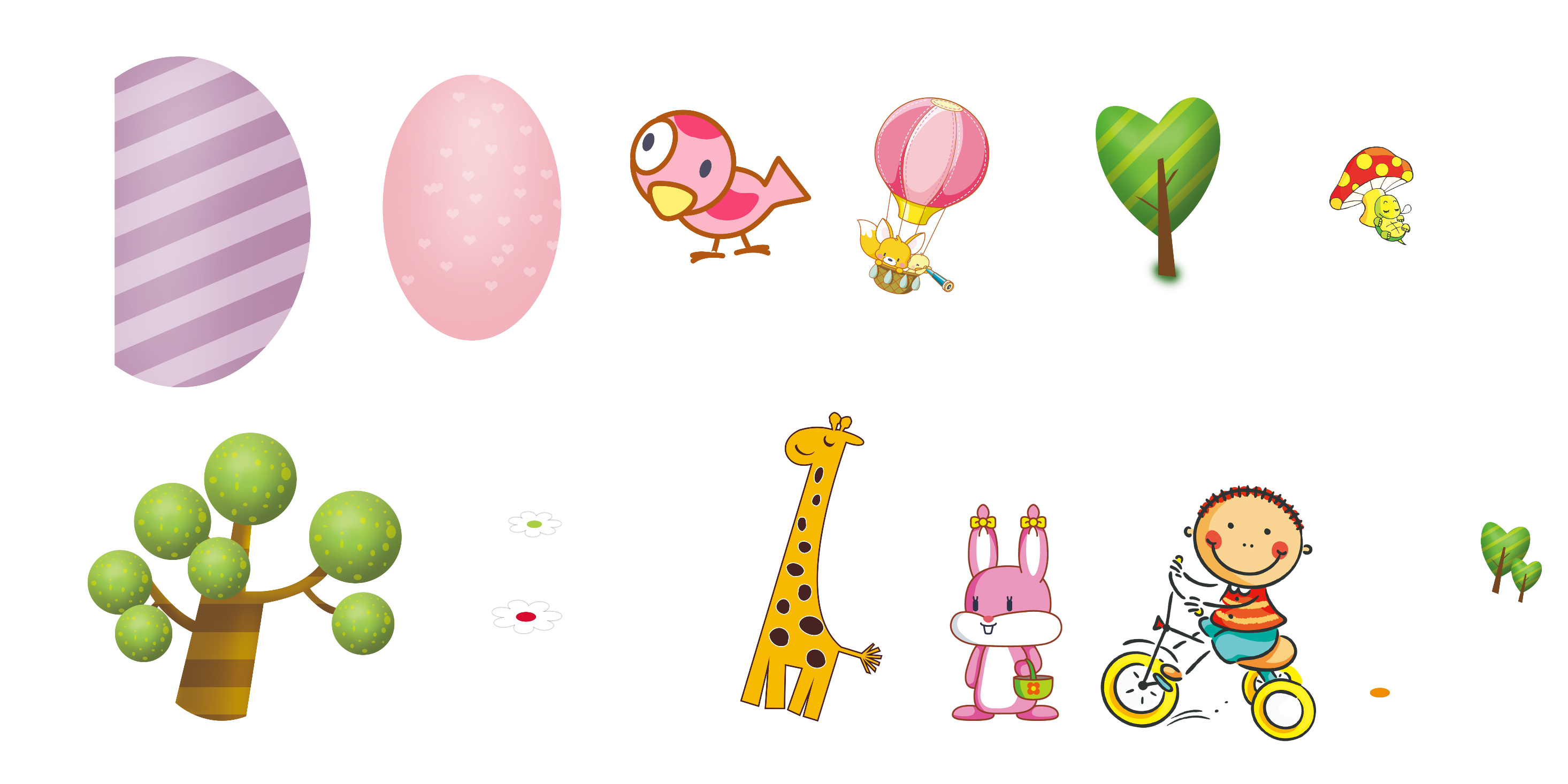 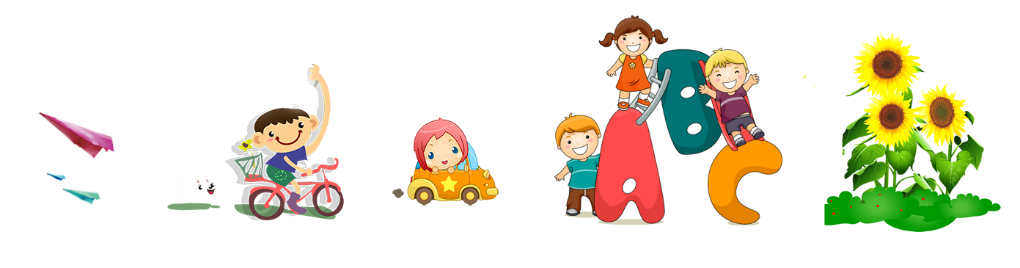 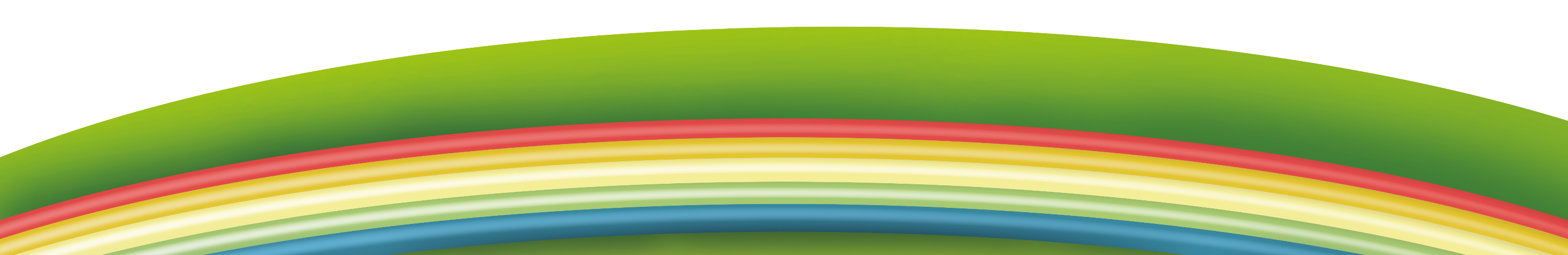 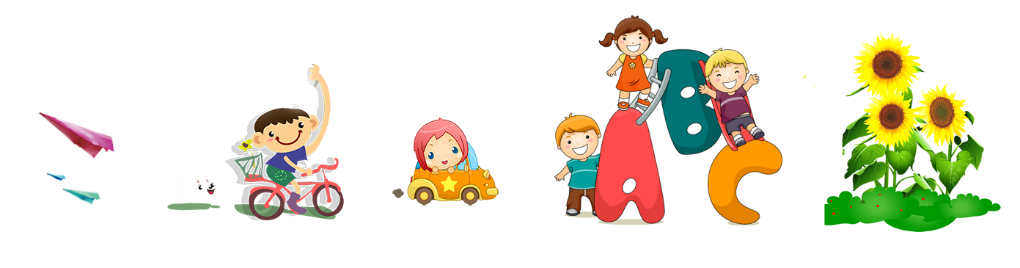 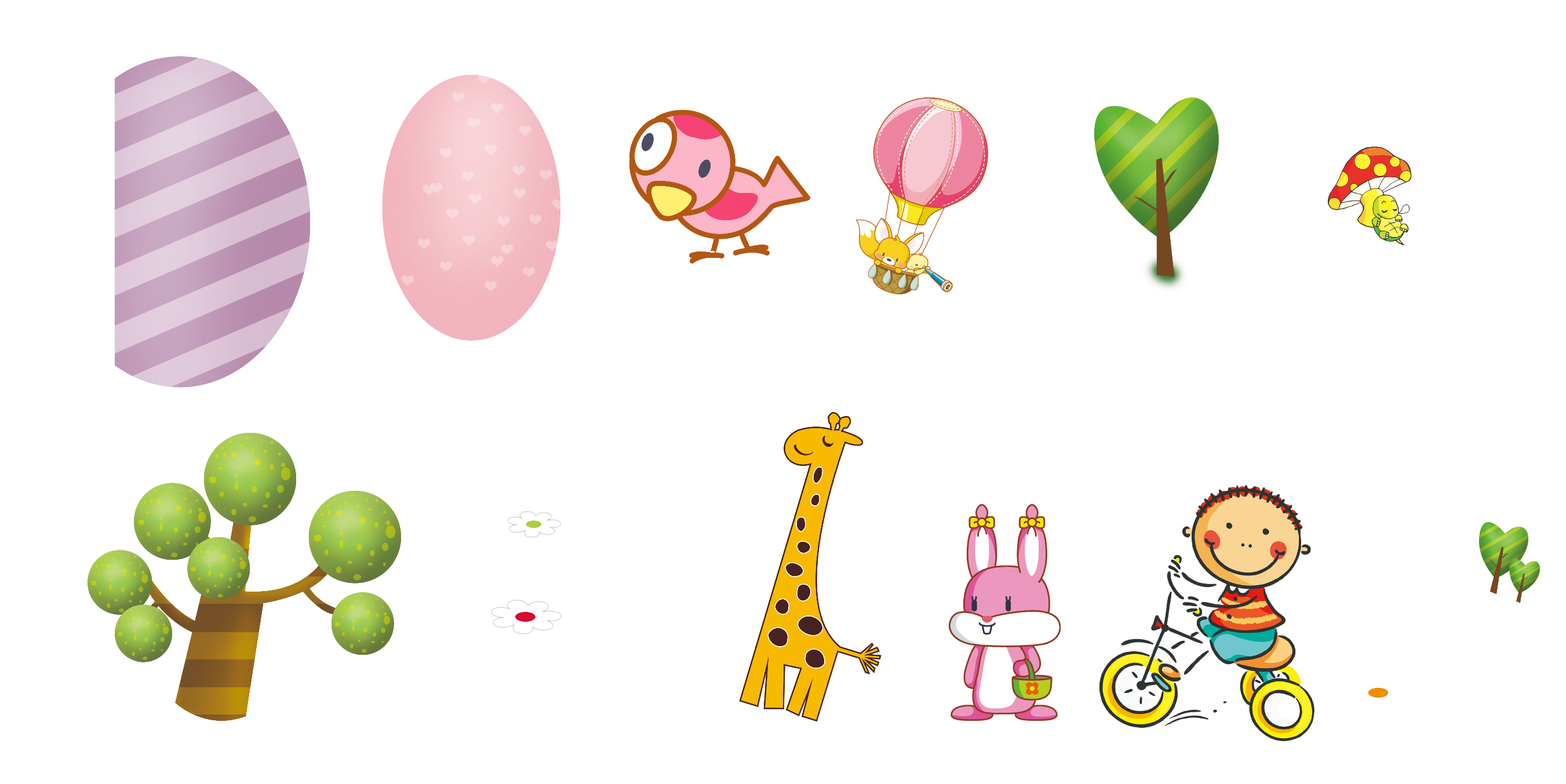 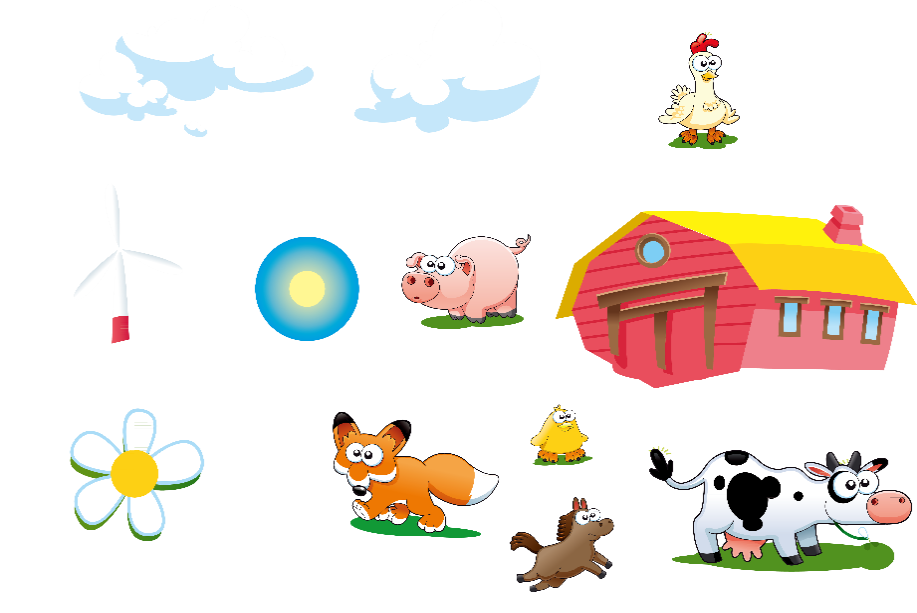 延迟符
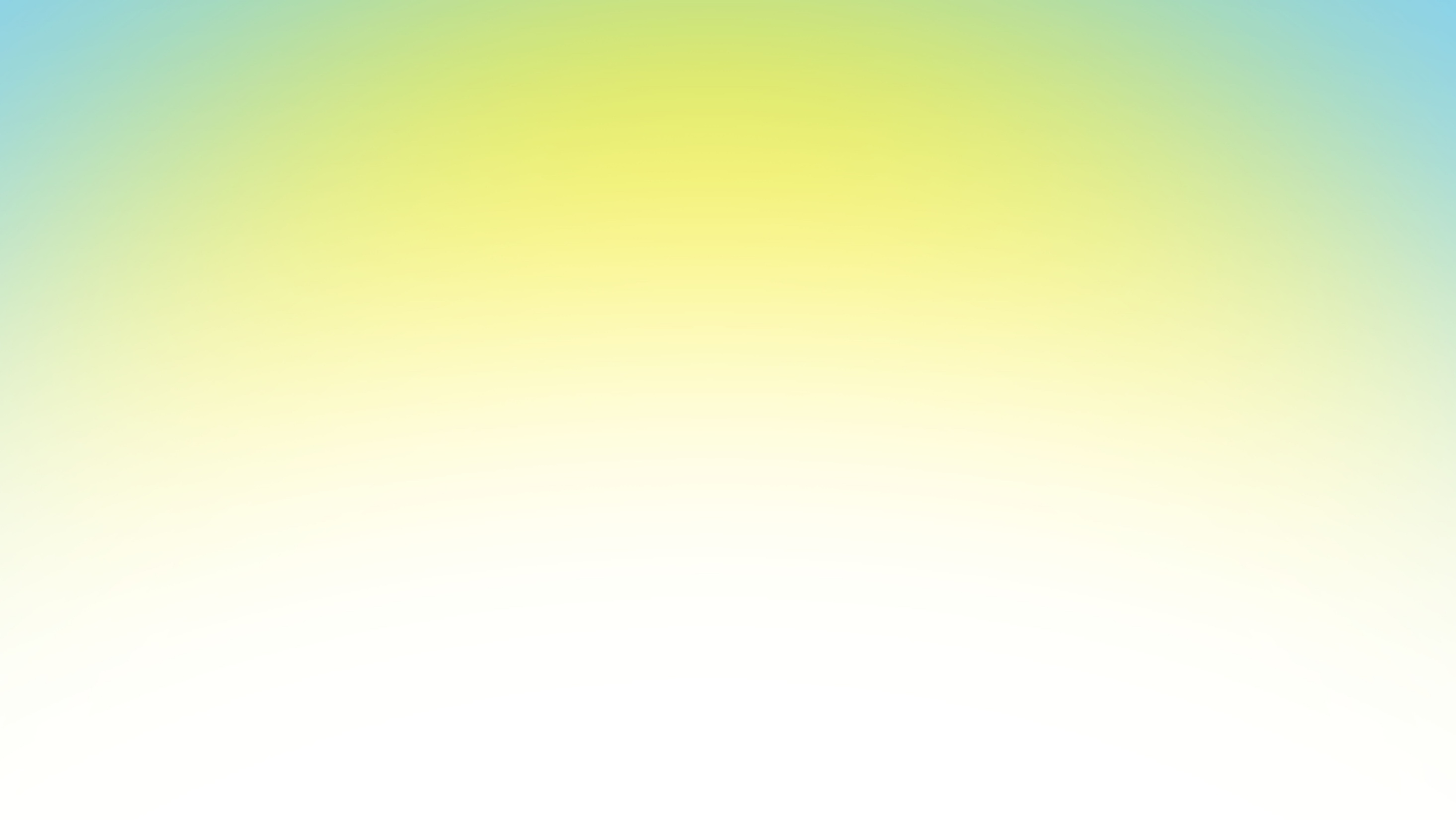 NHÂN VẬT BUM
NHÂN VẬT ĐA-NI
延迟符
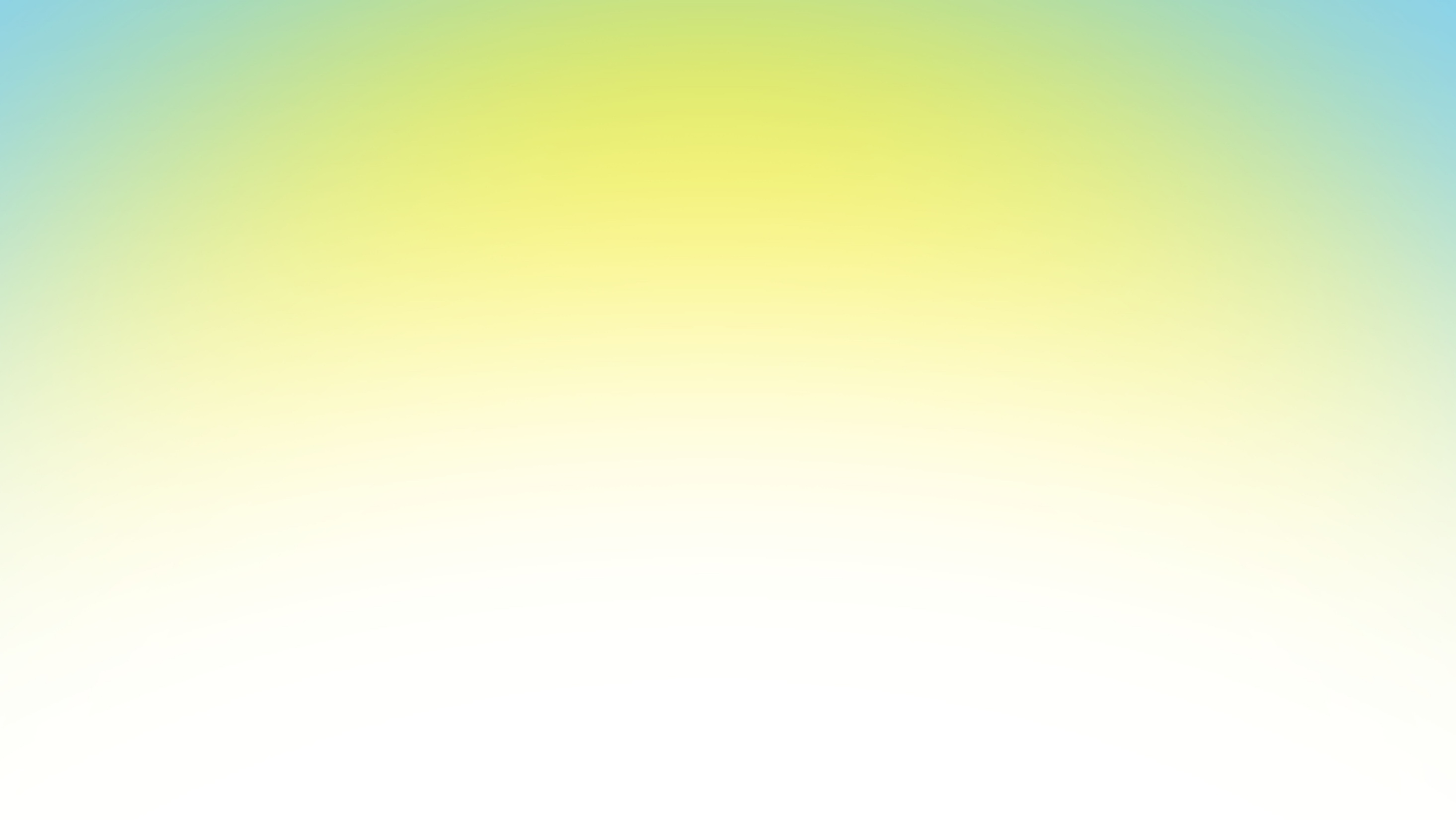 NHÂN VẬT BUM
NHÂN VẬT ĐA-NI
Chú bé có nhiều nỗi buồn, sự cô đơn khi bị xa cách với bạn bè cũ, không gian cũ gắn với tuổi thơ
Cô gái ở lứa tuổi trưởng thành, lãng mạn, tinh tế, có đời sống nội tâm sâu sắc, phong phú.
Cô gái yêu đời và biết ơn những điều tốt đẹp mà mình đón nhận từ cuộc đời.
Trong sáng, hồn nhiên, tâm hồn phong phú, yêu thương
延迟符
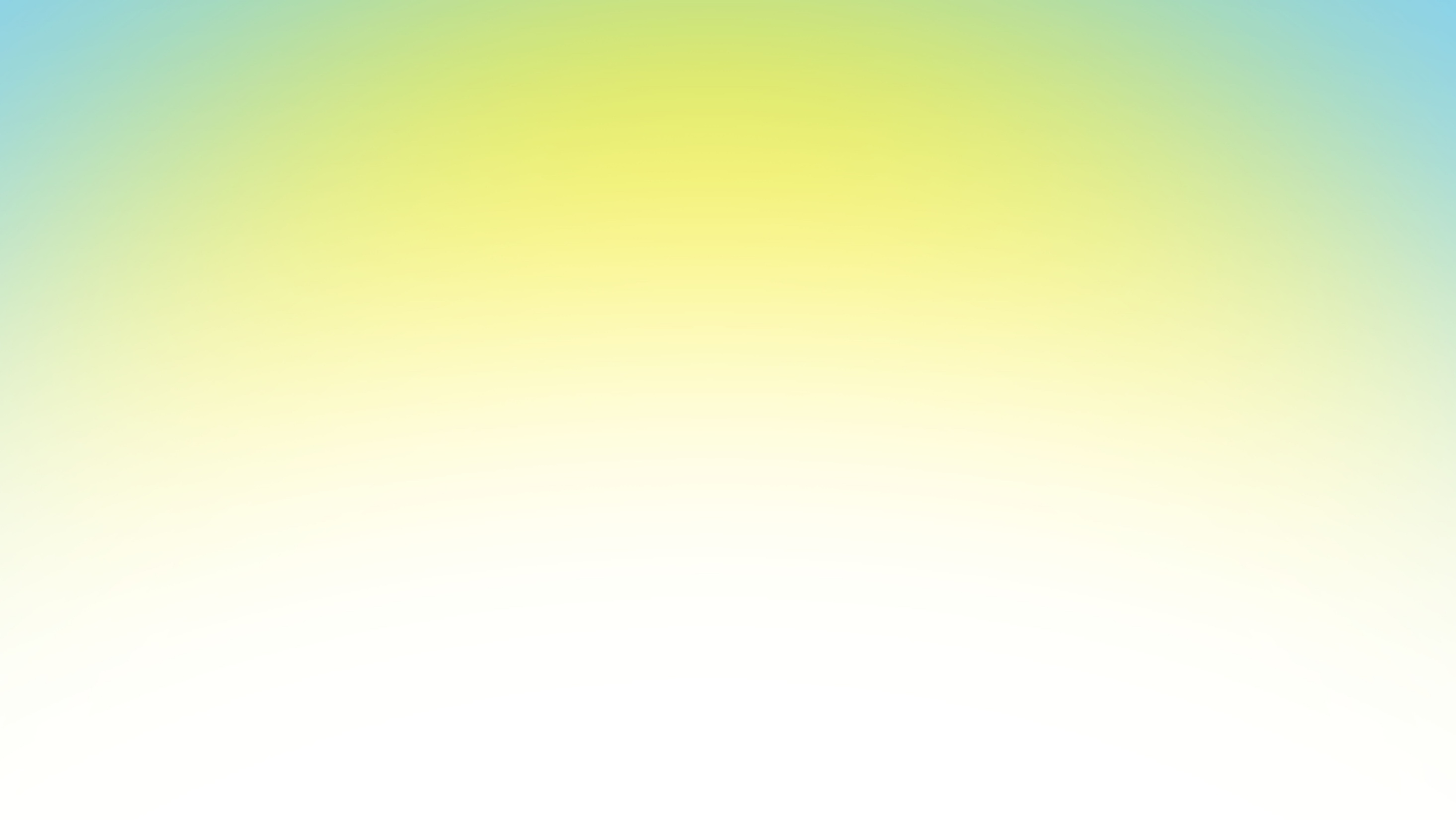 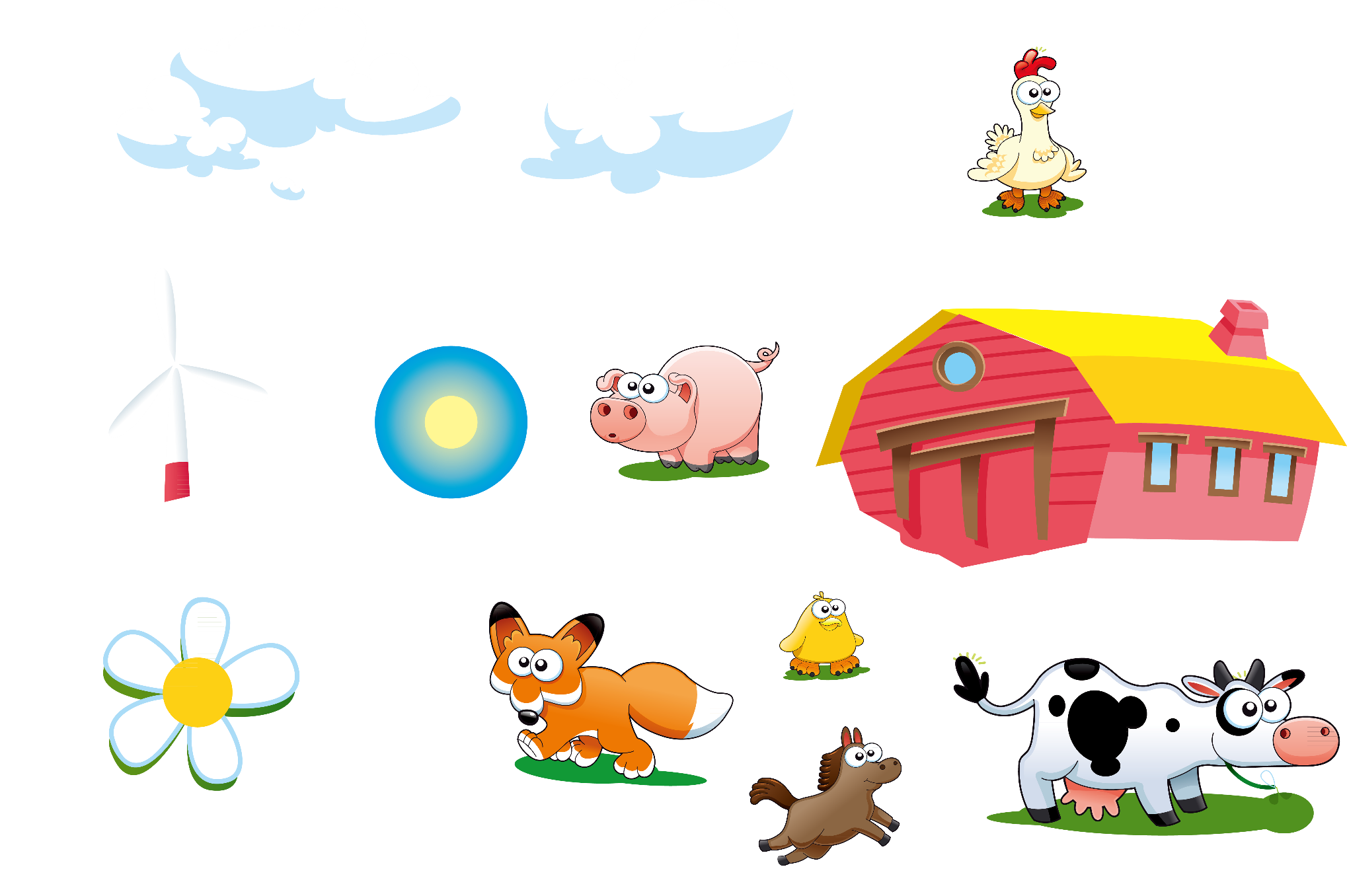 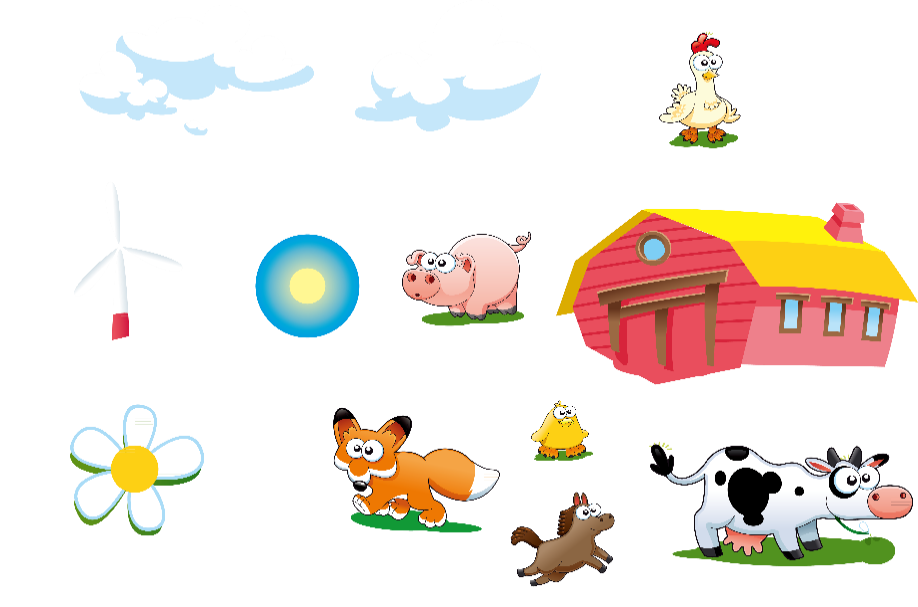 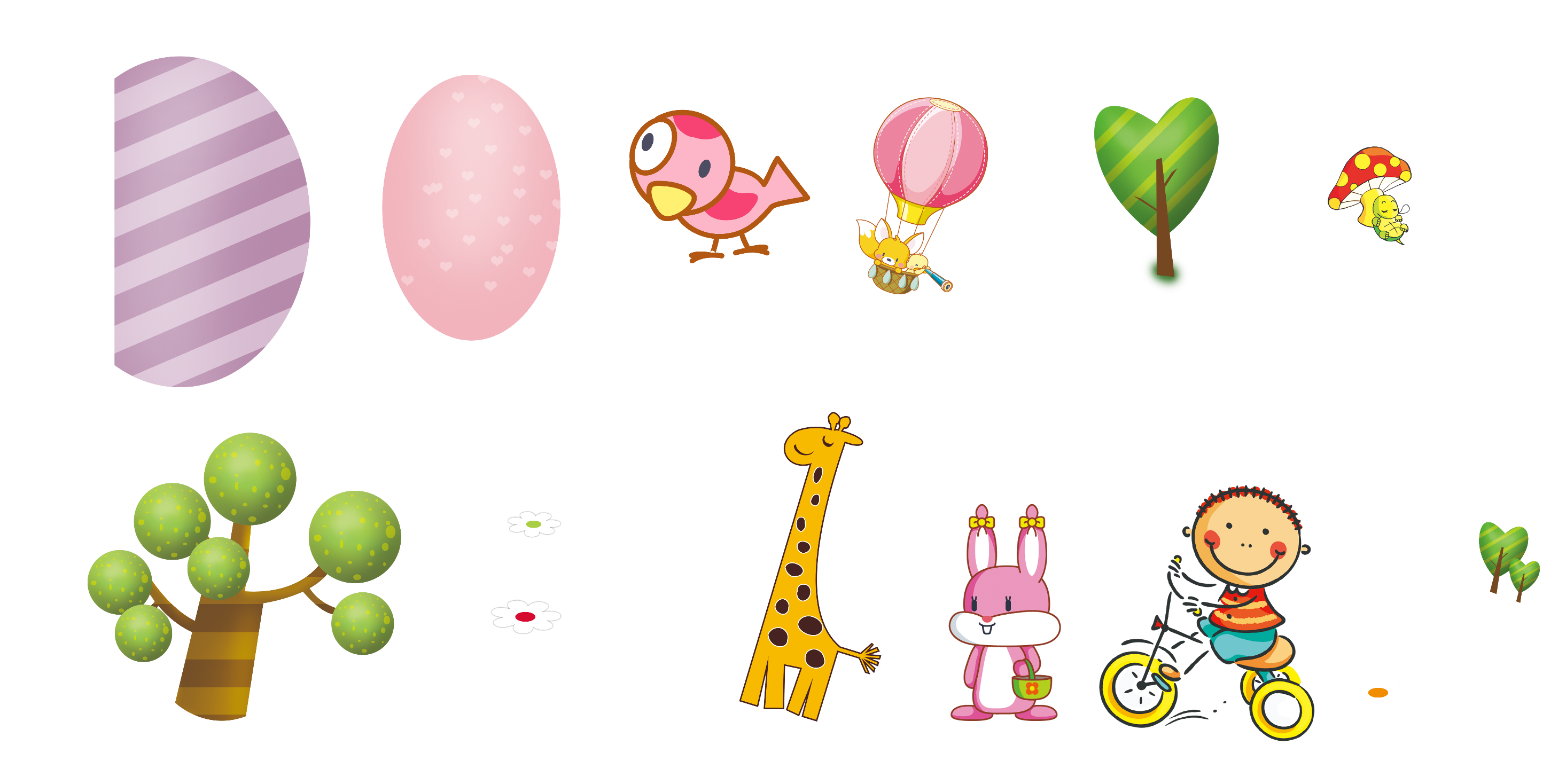 D.VẬN DỤNG:
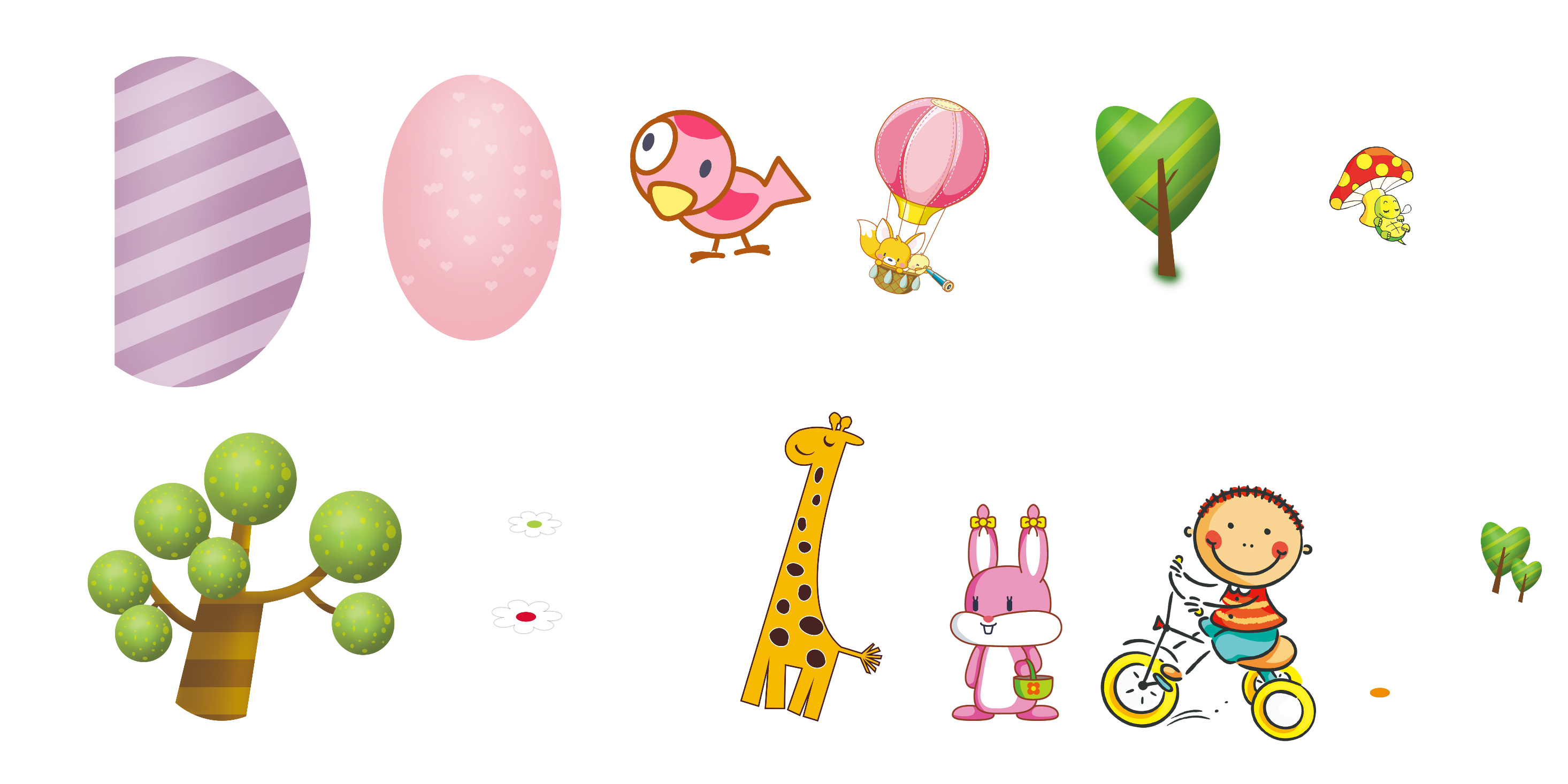 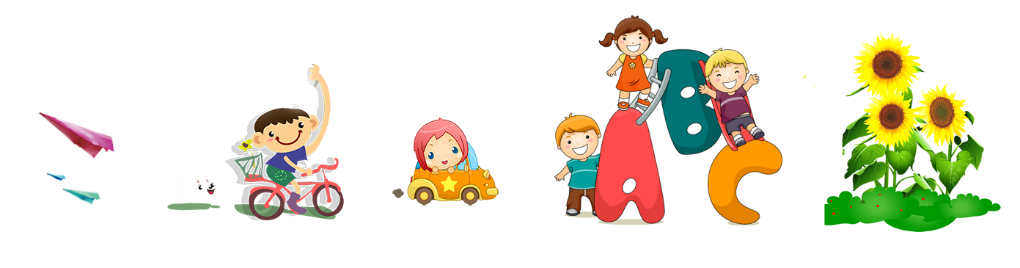 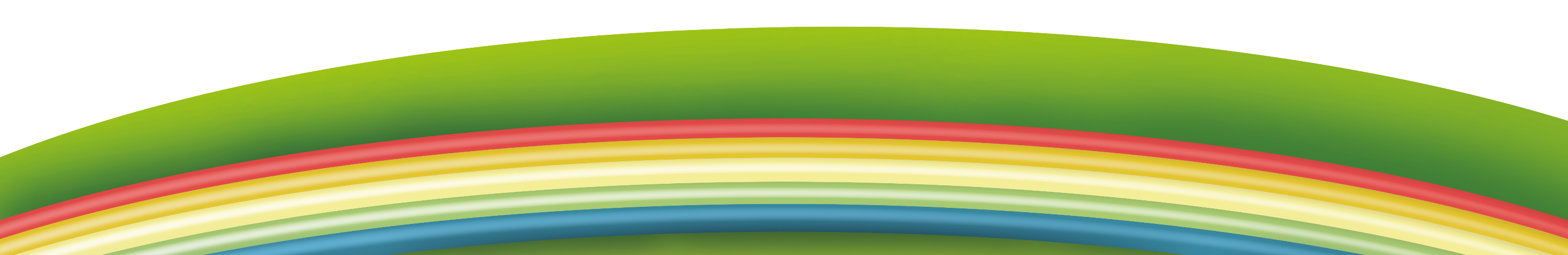 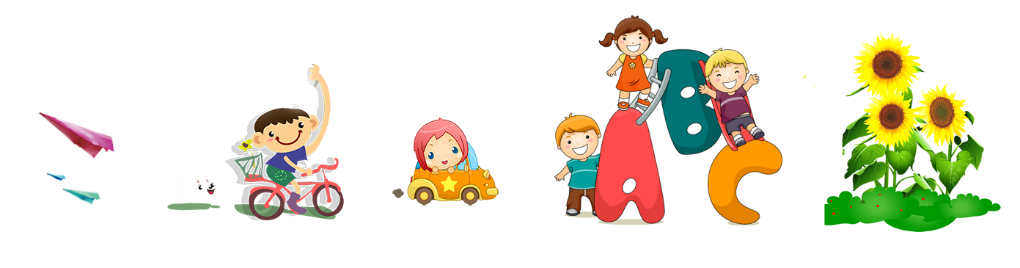 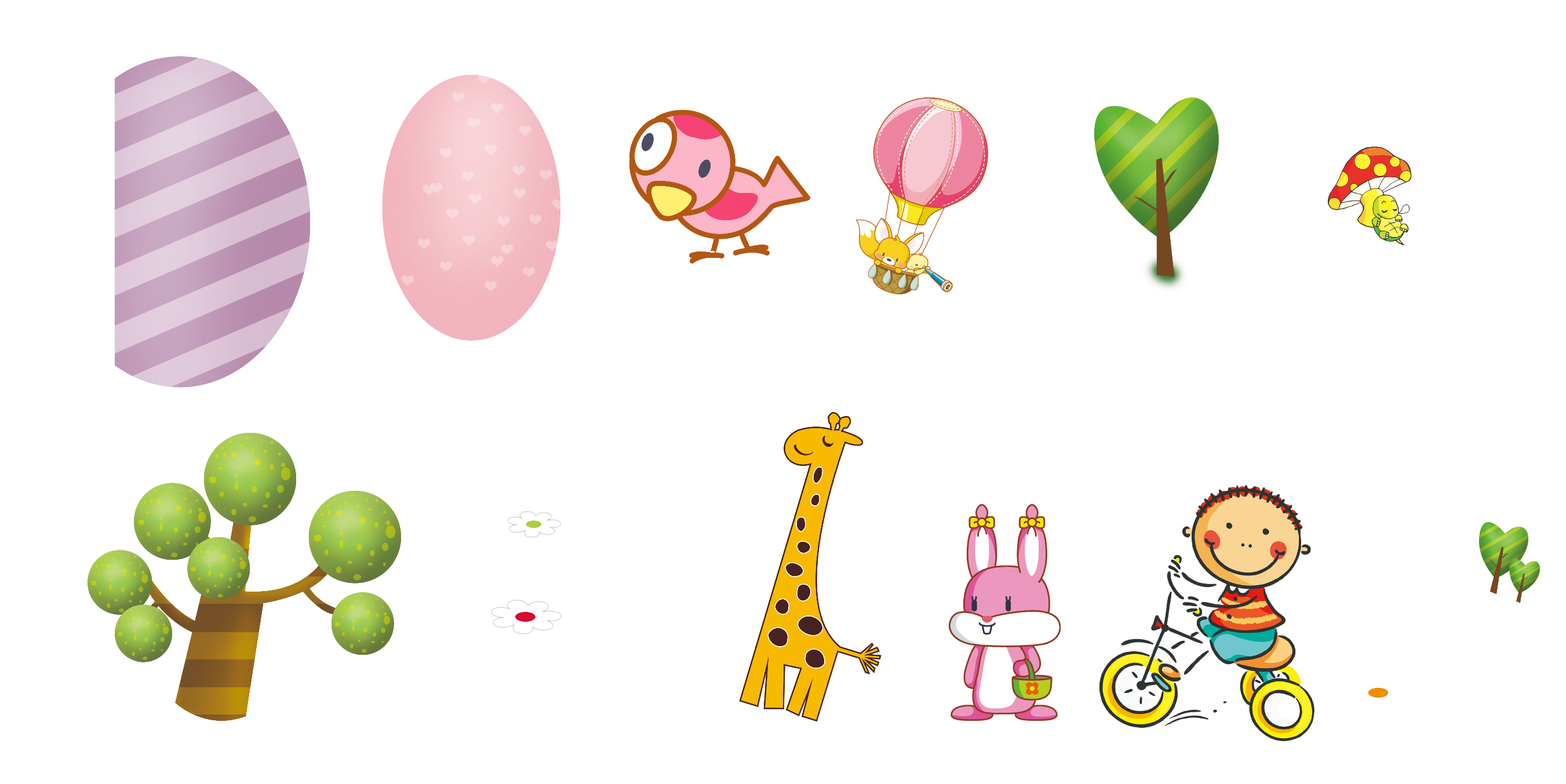 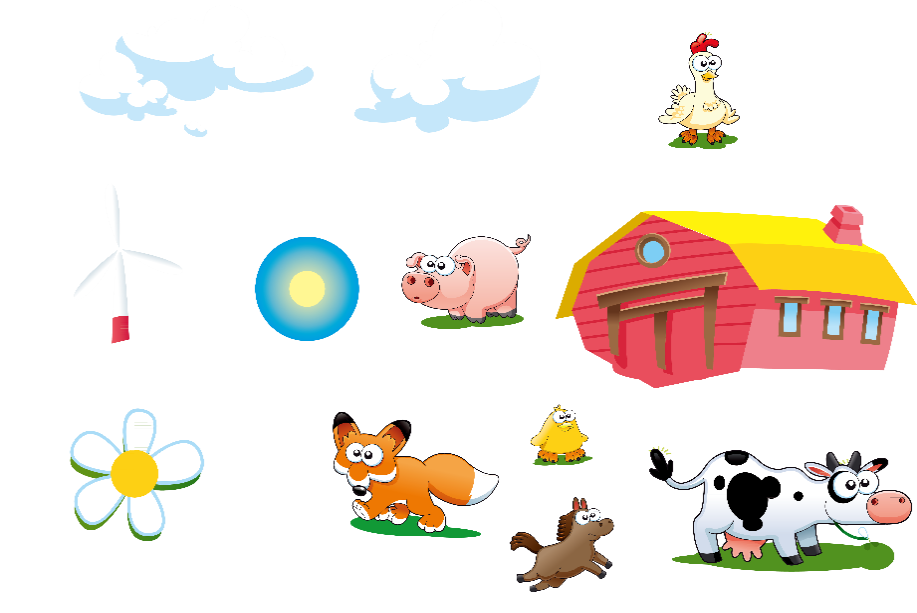 延迟符
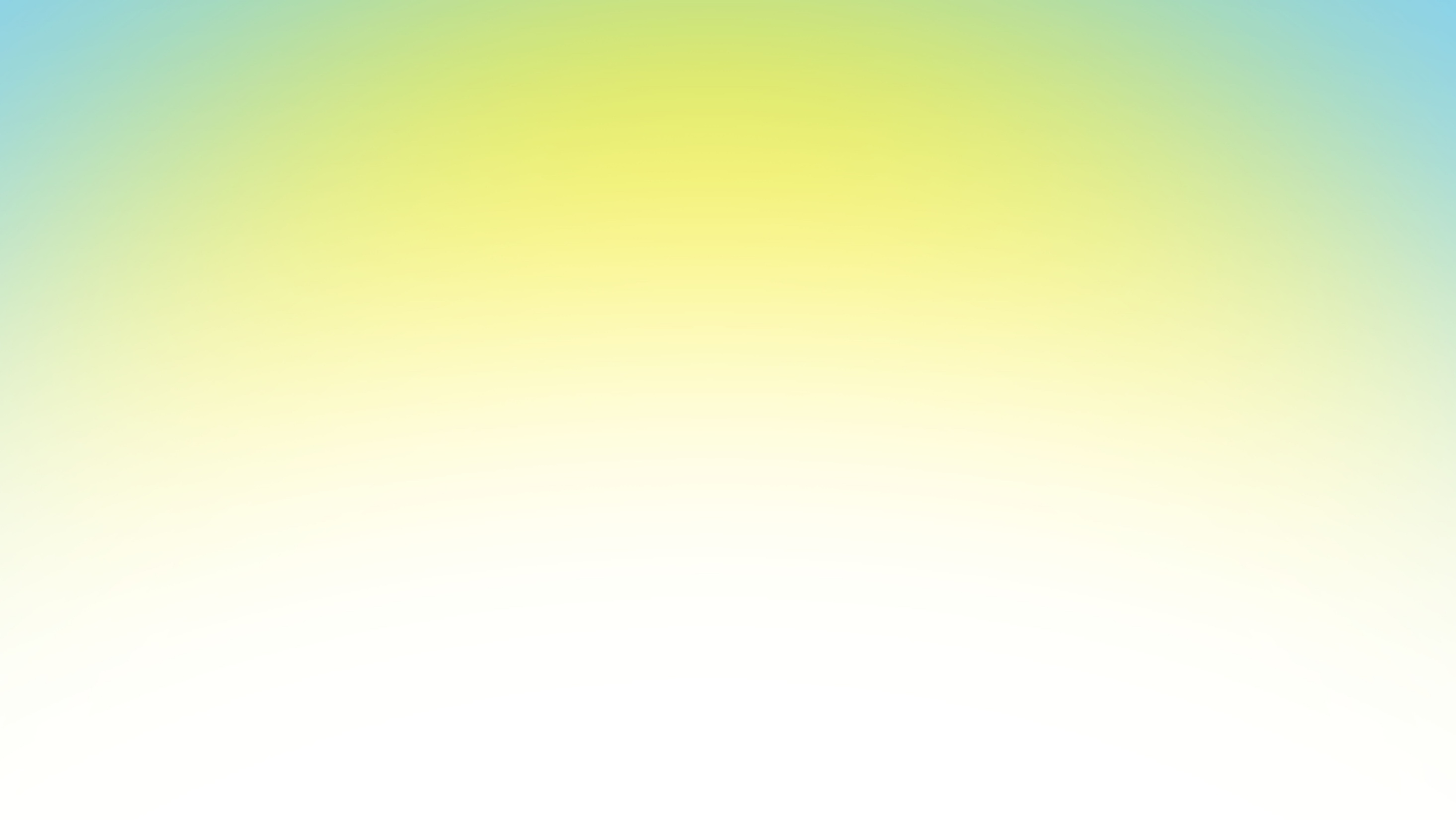 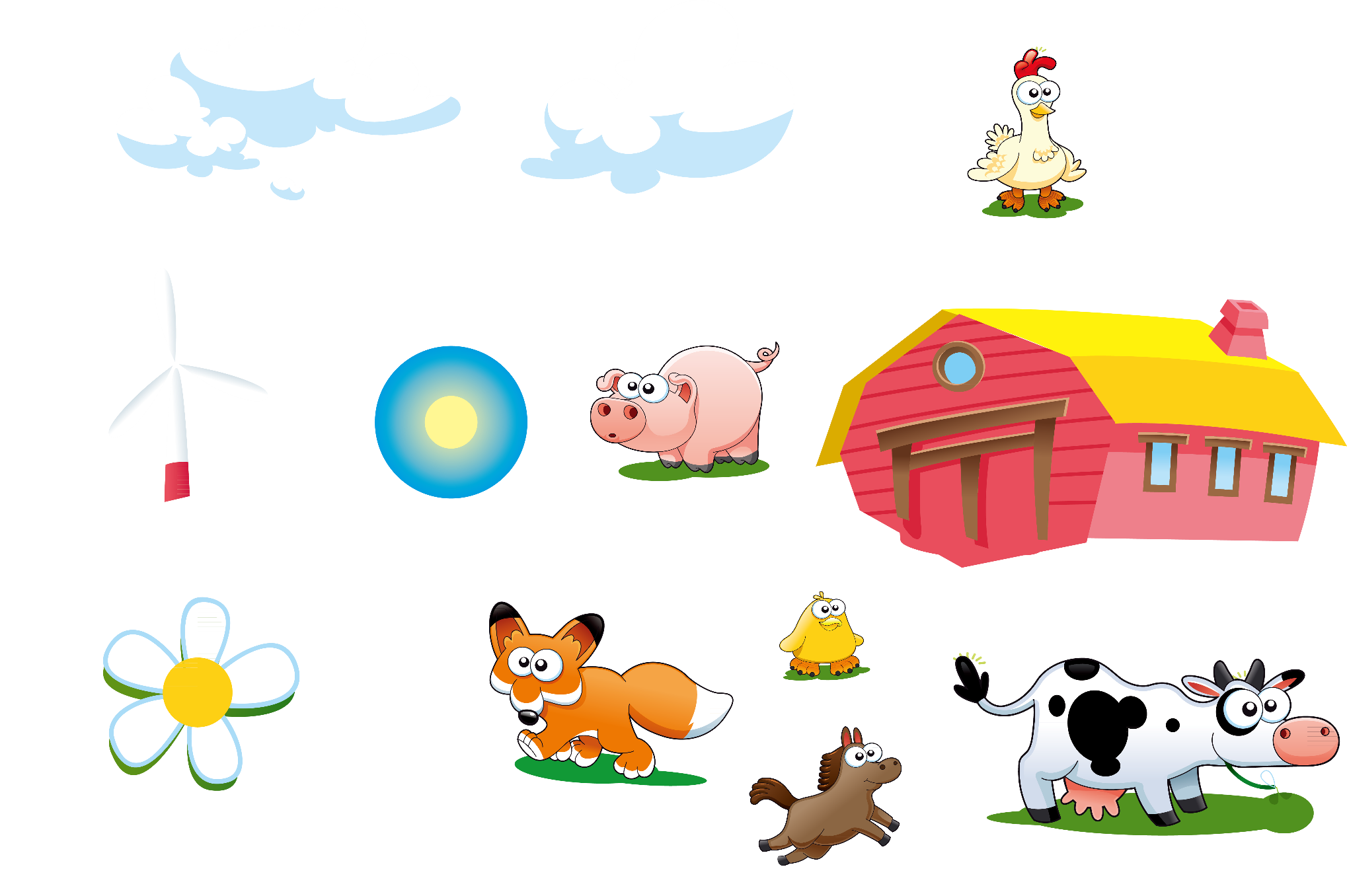 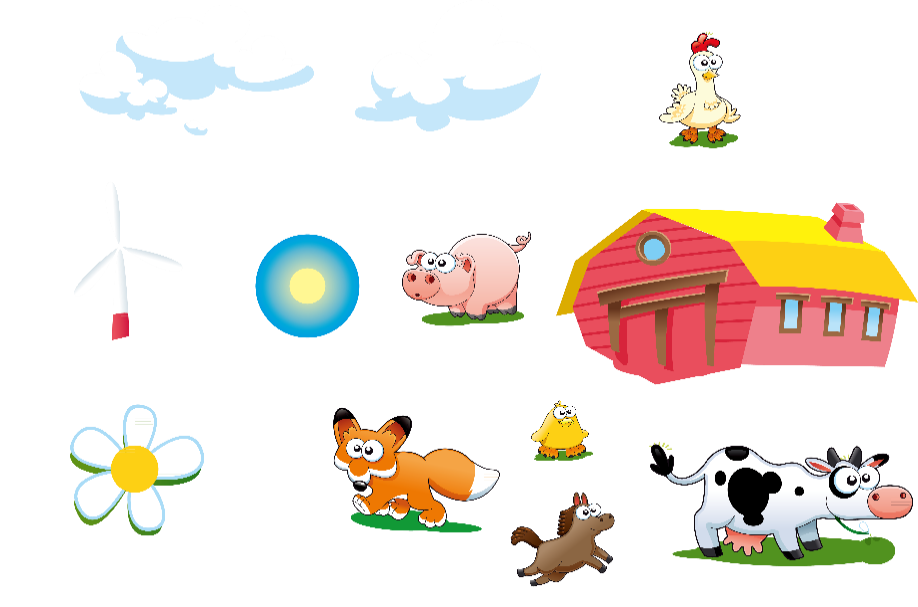 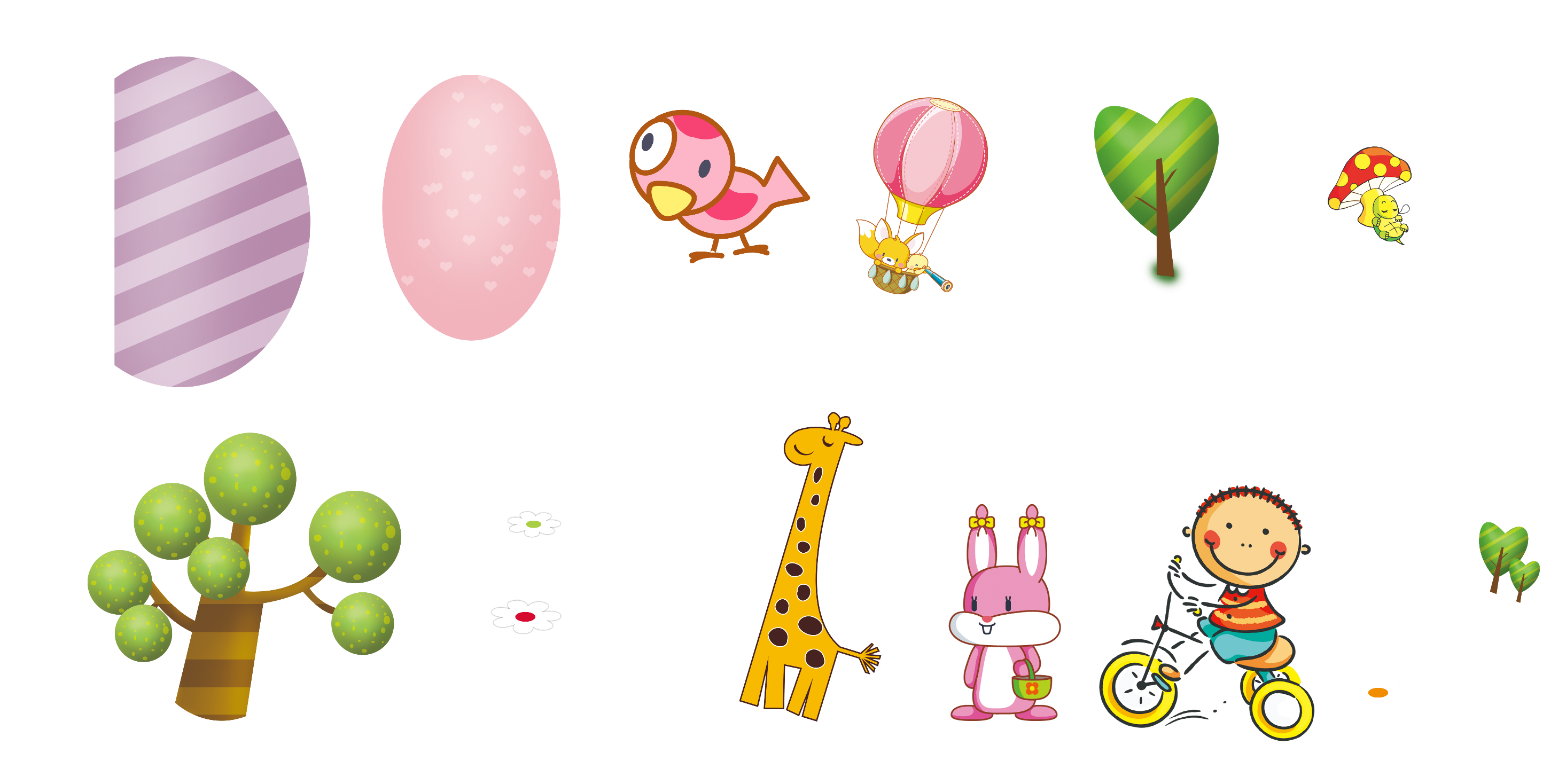 THẢO LUẬN CẶP(10P)
THINK-PAIR-SHARE
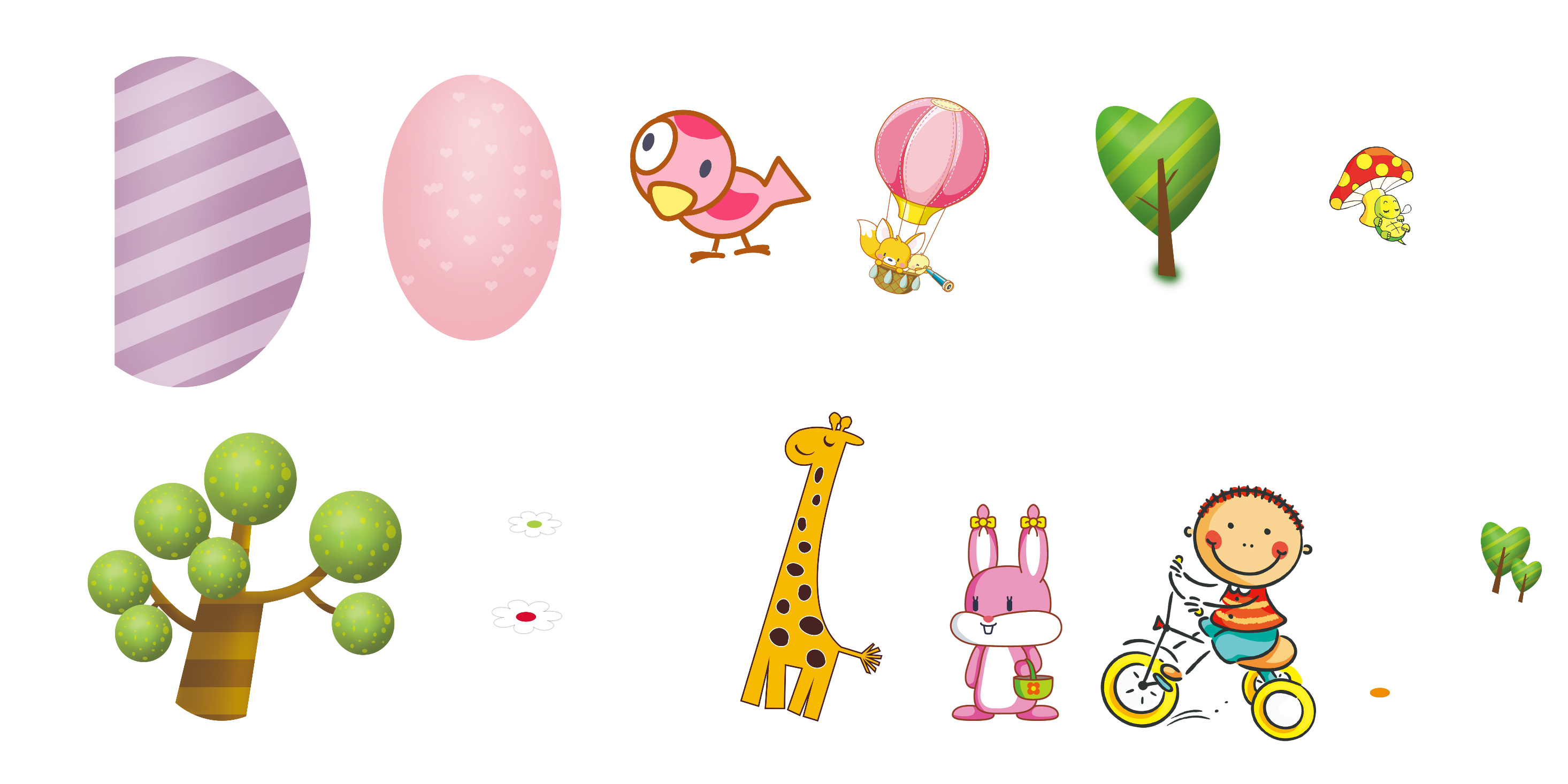 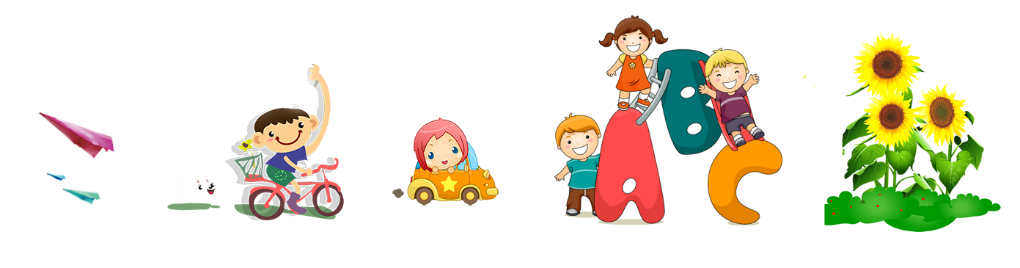 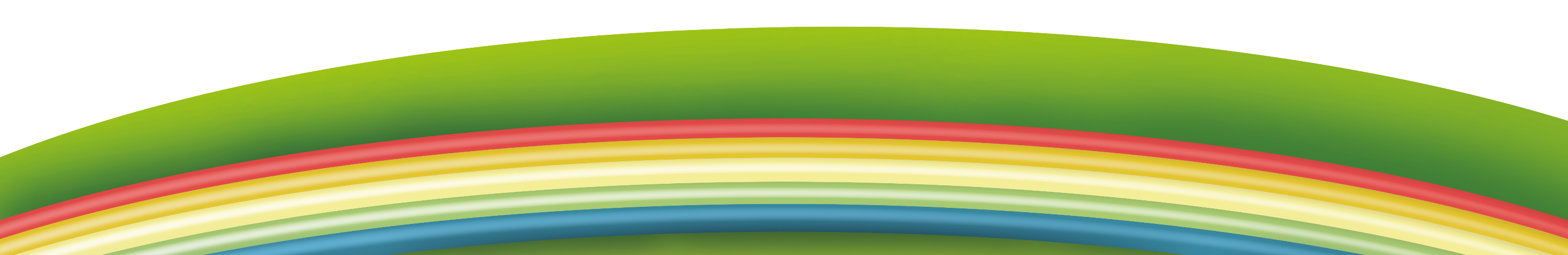 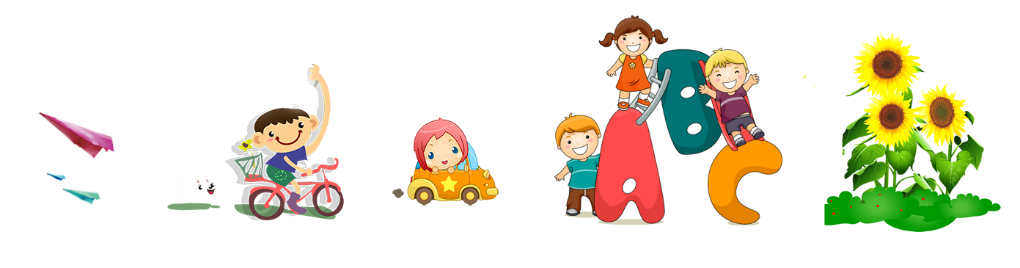 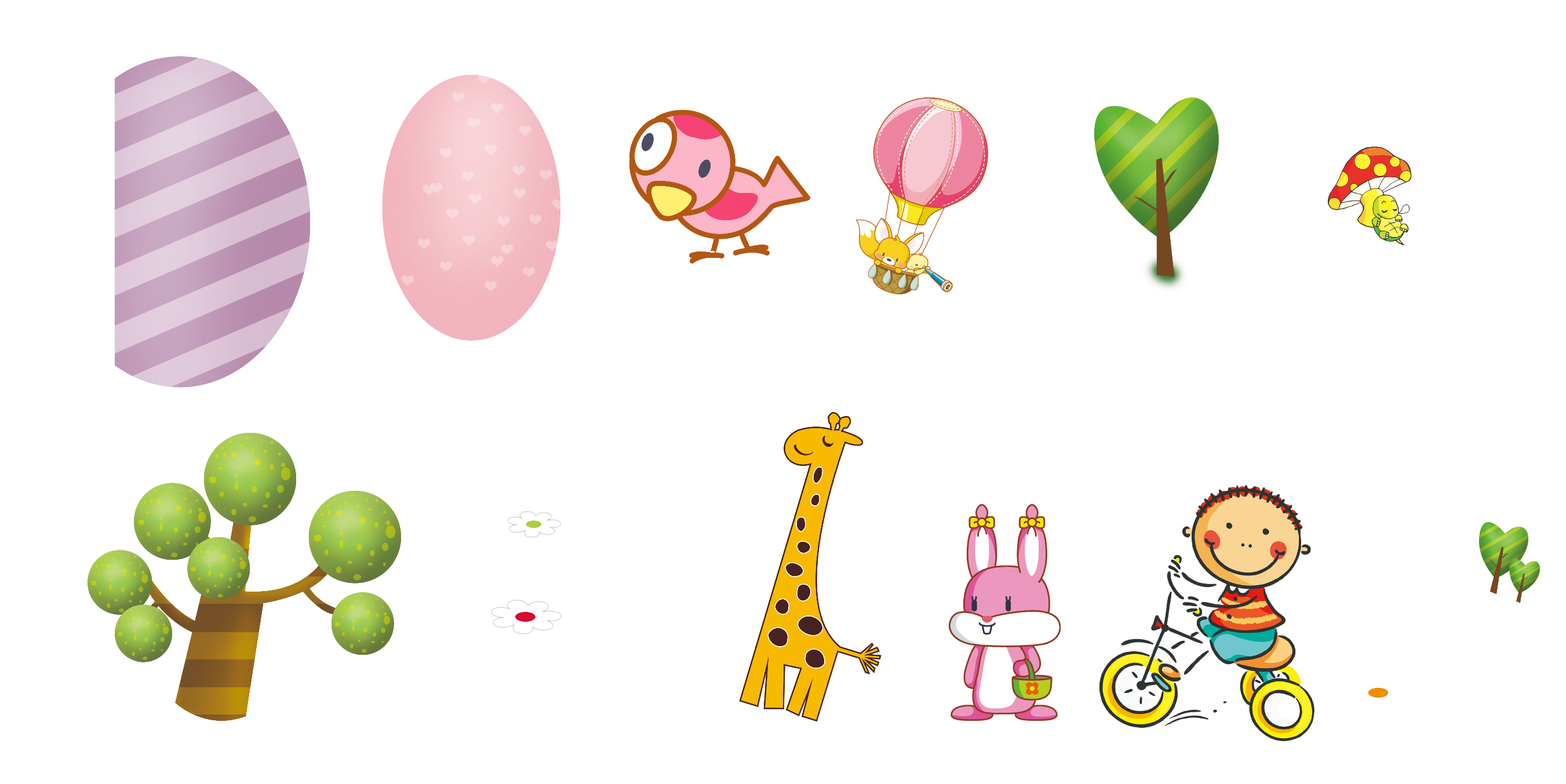 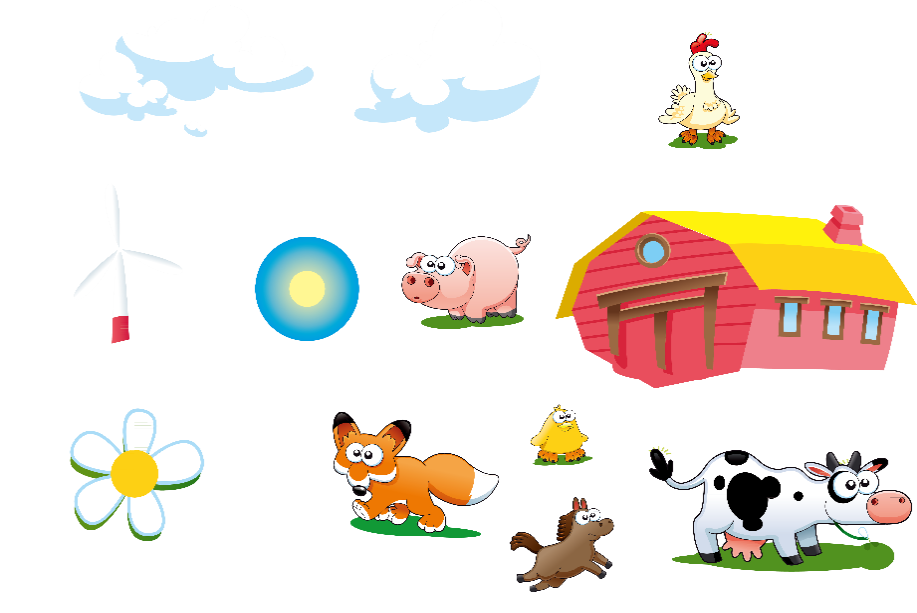 延迟符
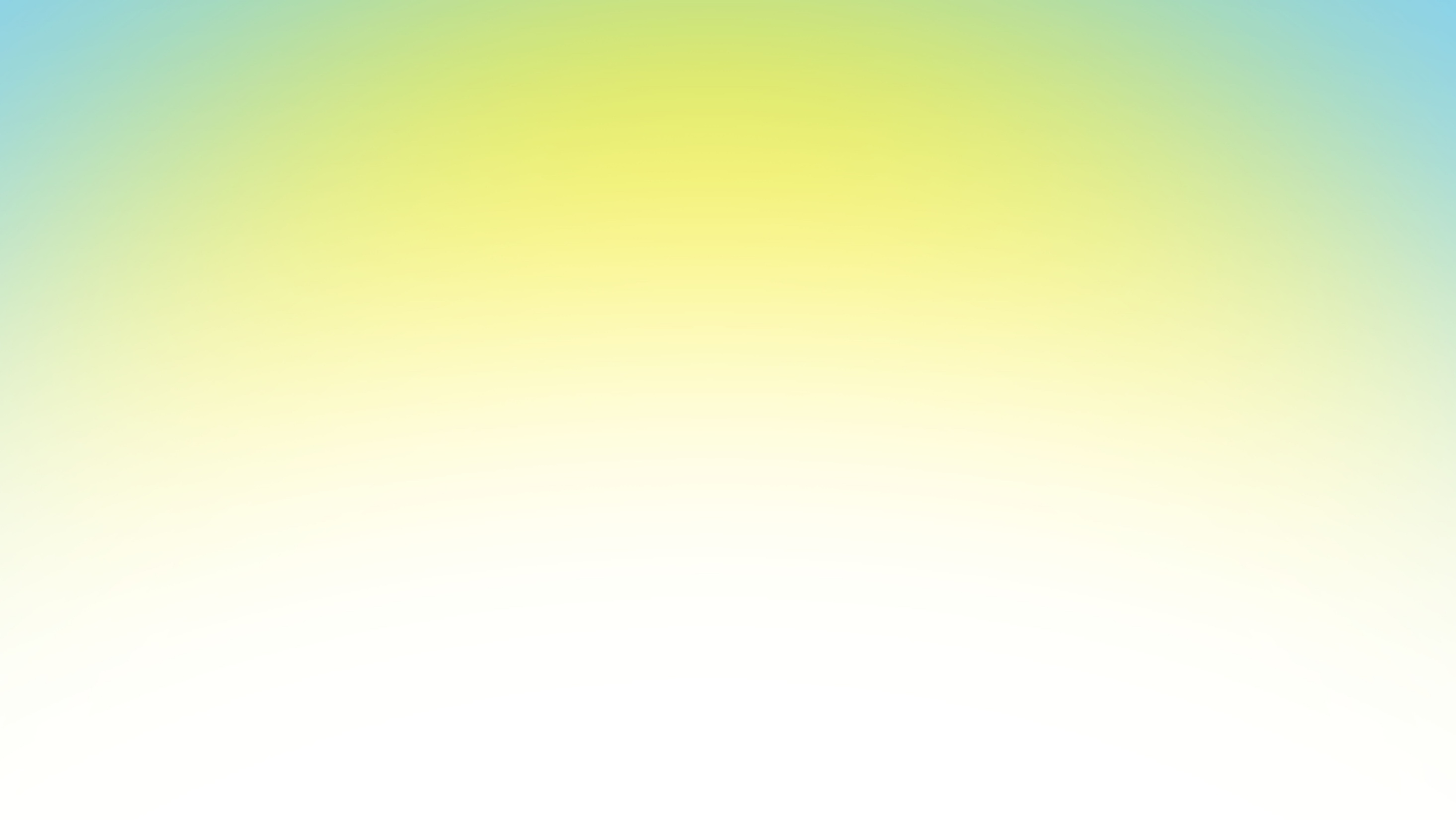 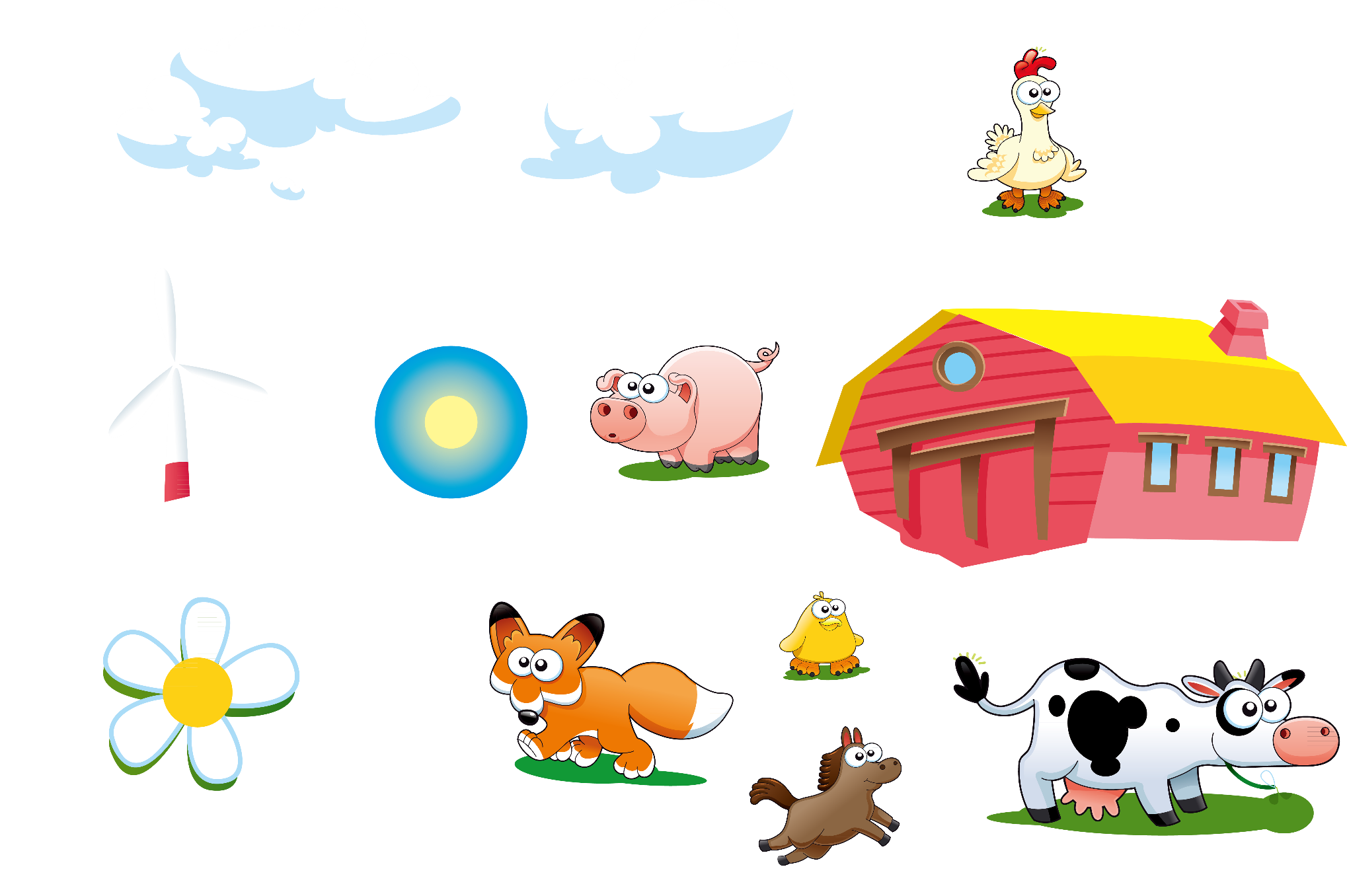 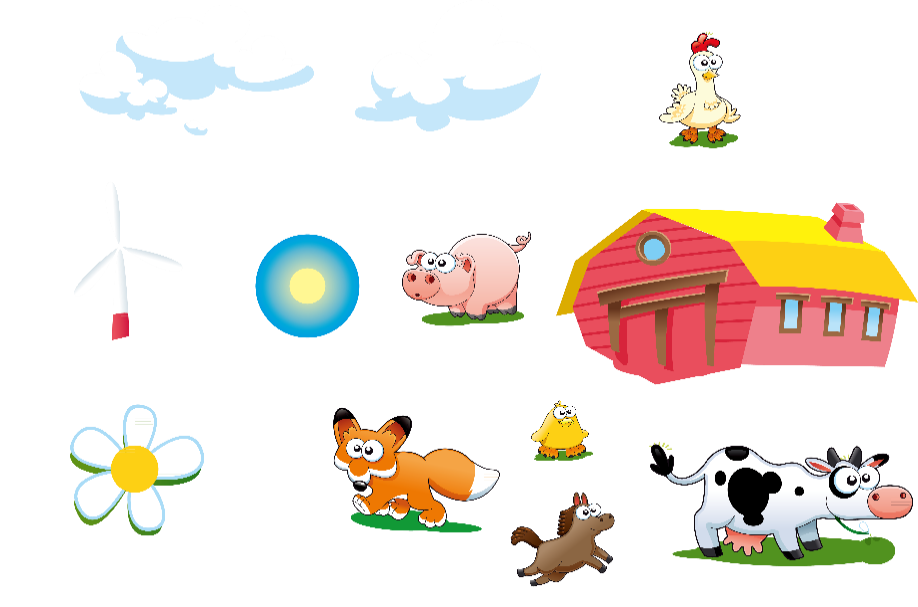 Em đã bao giờ làm việc gì đem lại niềm vui cho người khác hay chưa? Lúc đó em có cảm nhận thế nào? Hãy chia sẻ với bạn về việc làm đó và cảm xúc của em khi đem lại niềm vui cho người khác.
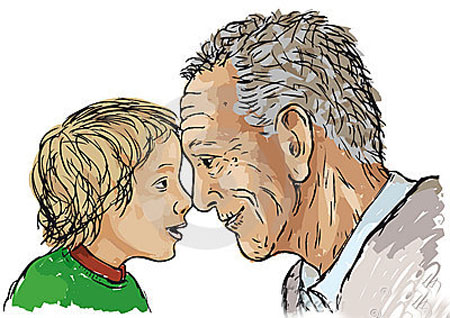 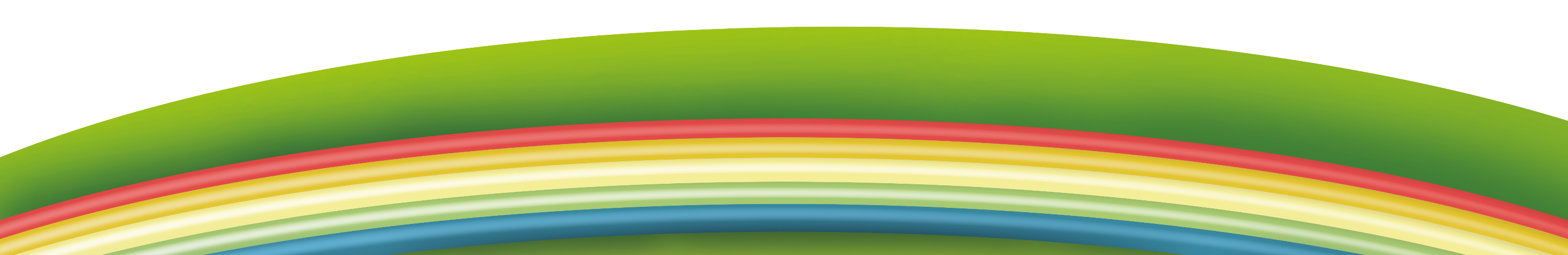 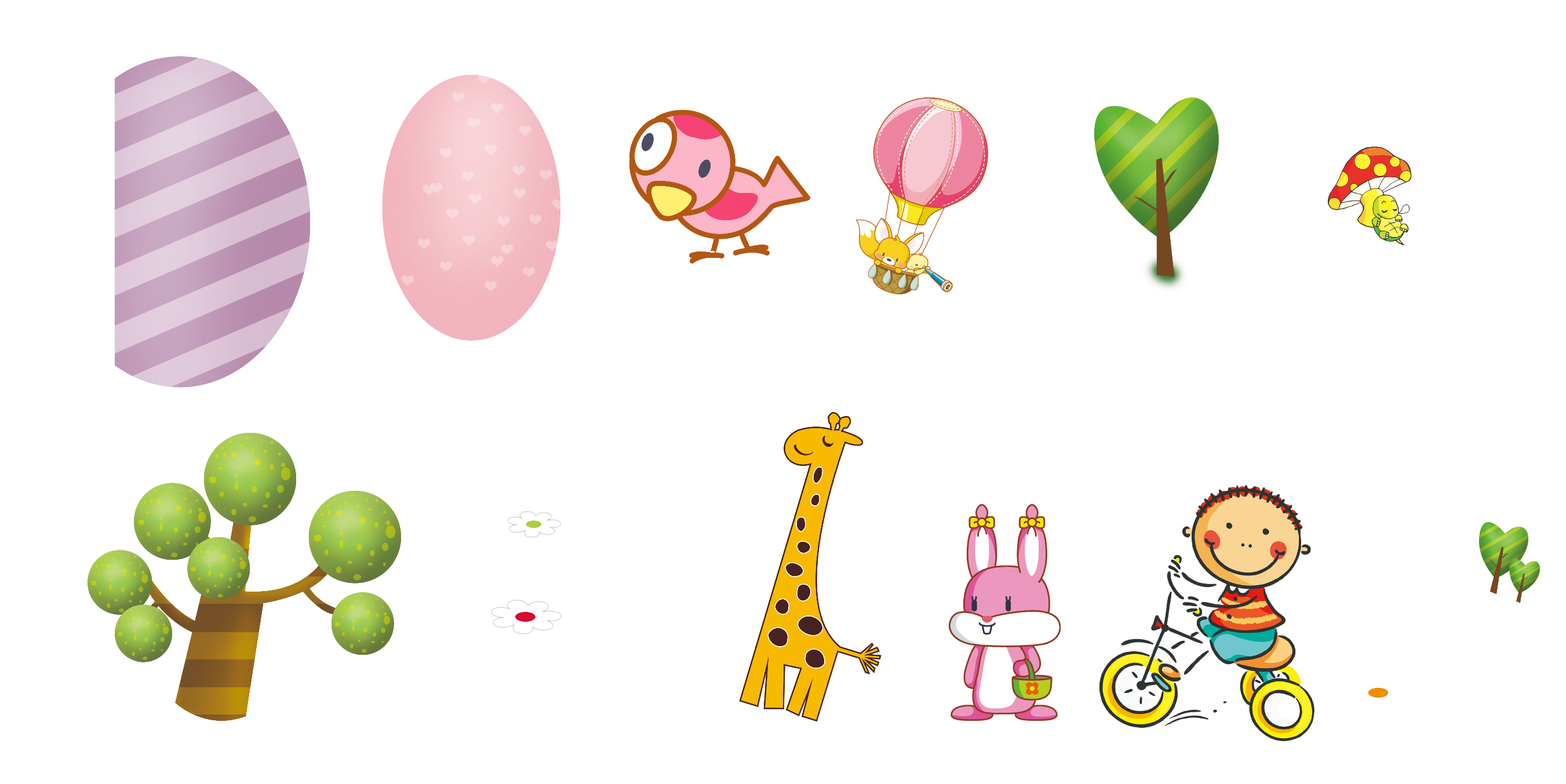 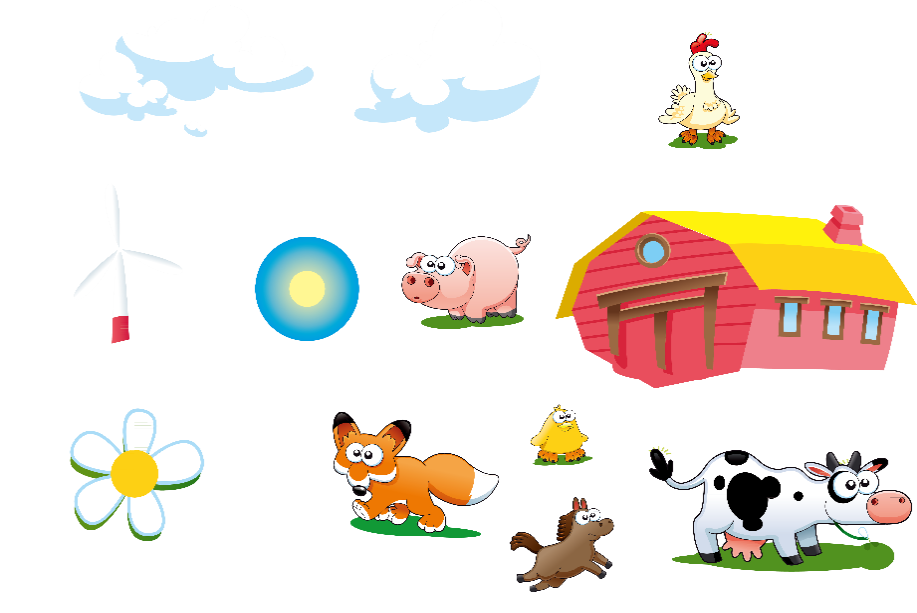 延迟符
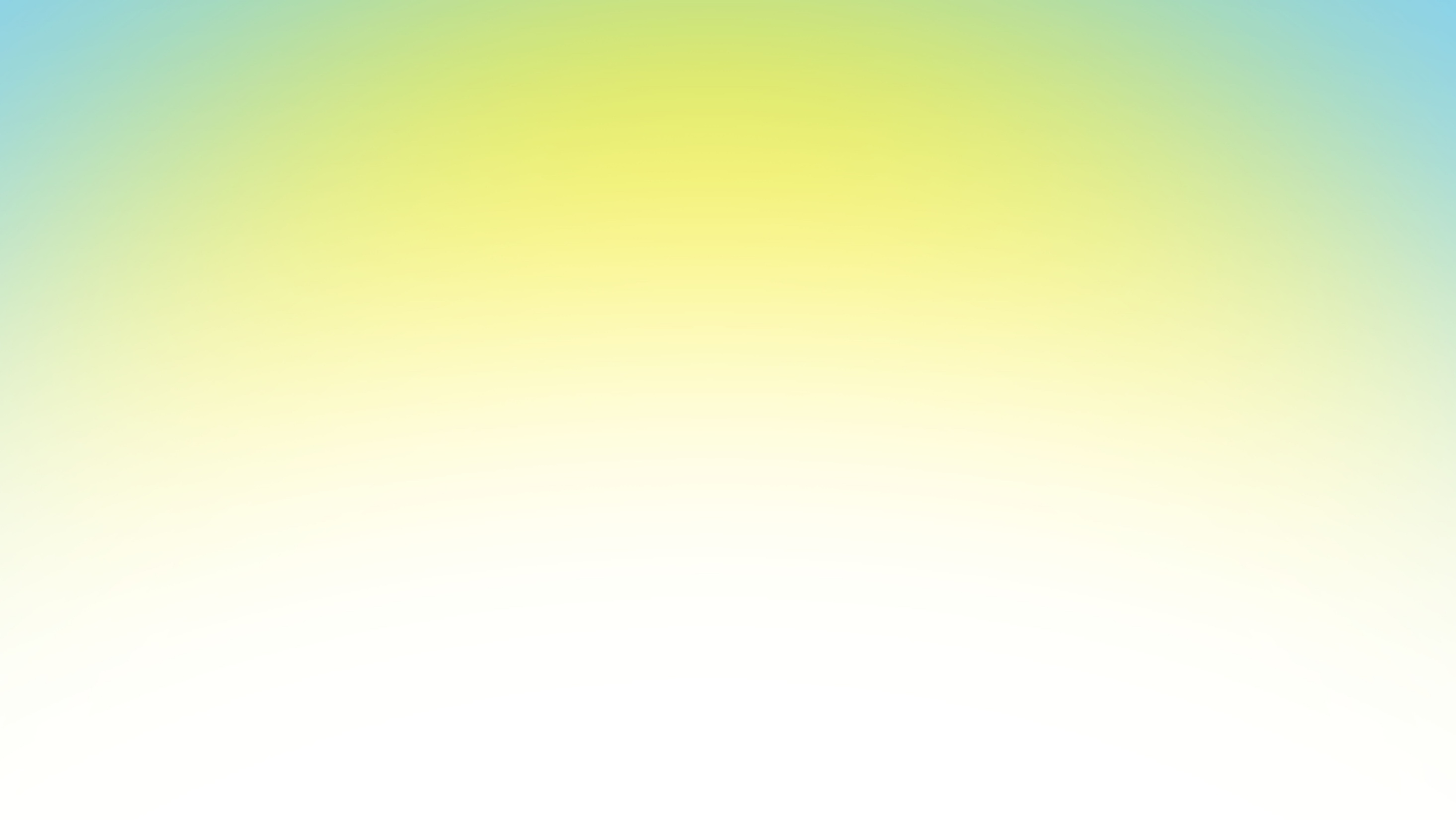 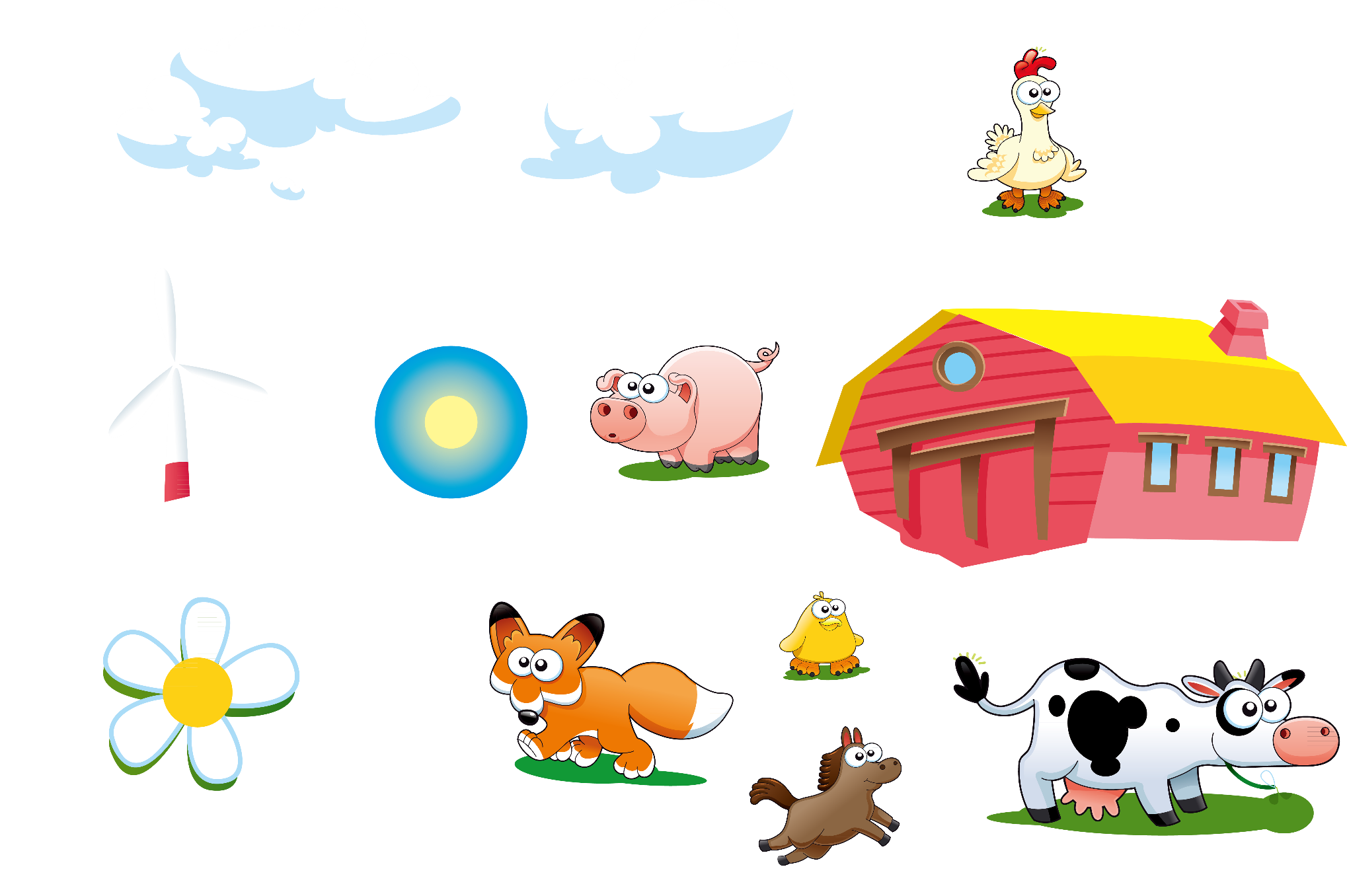 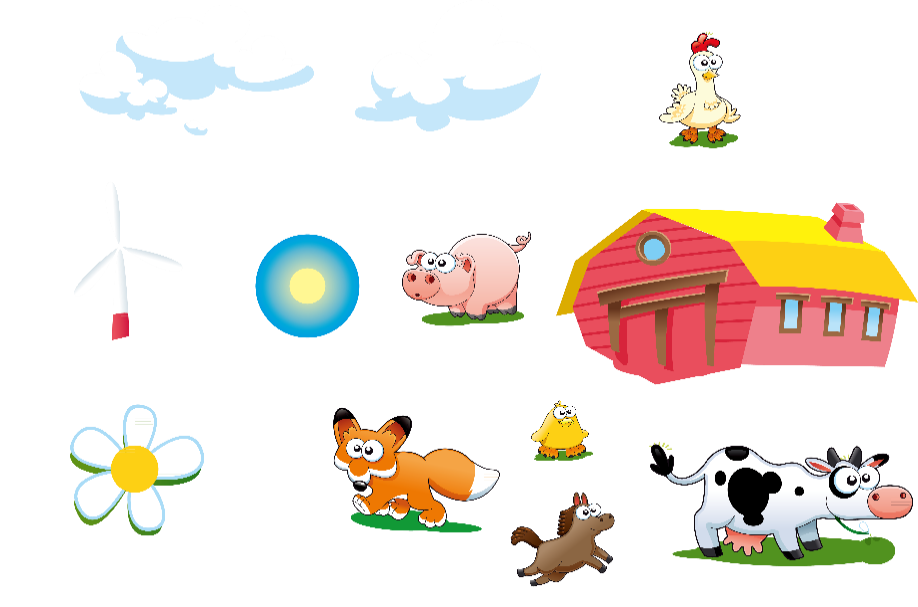 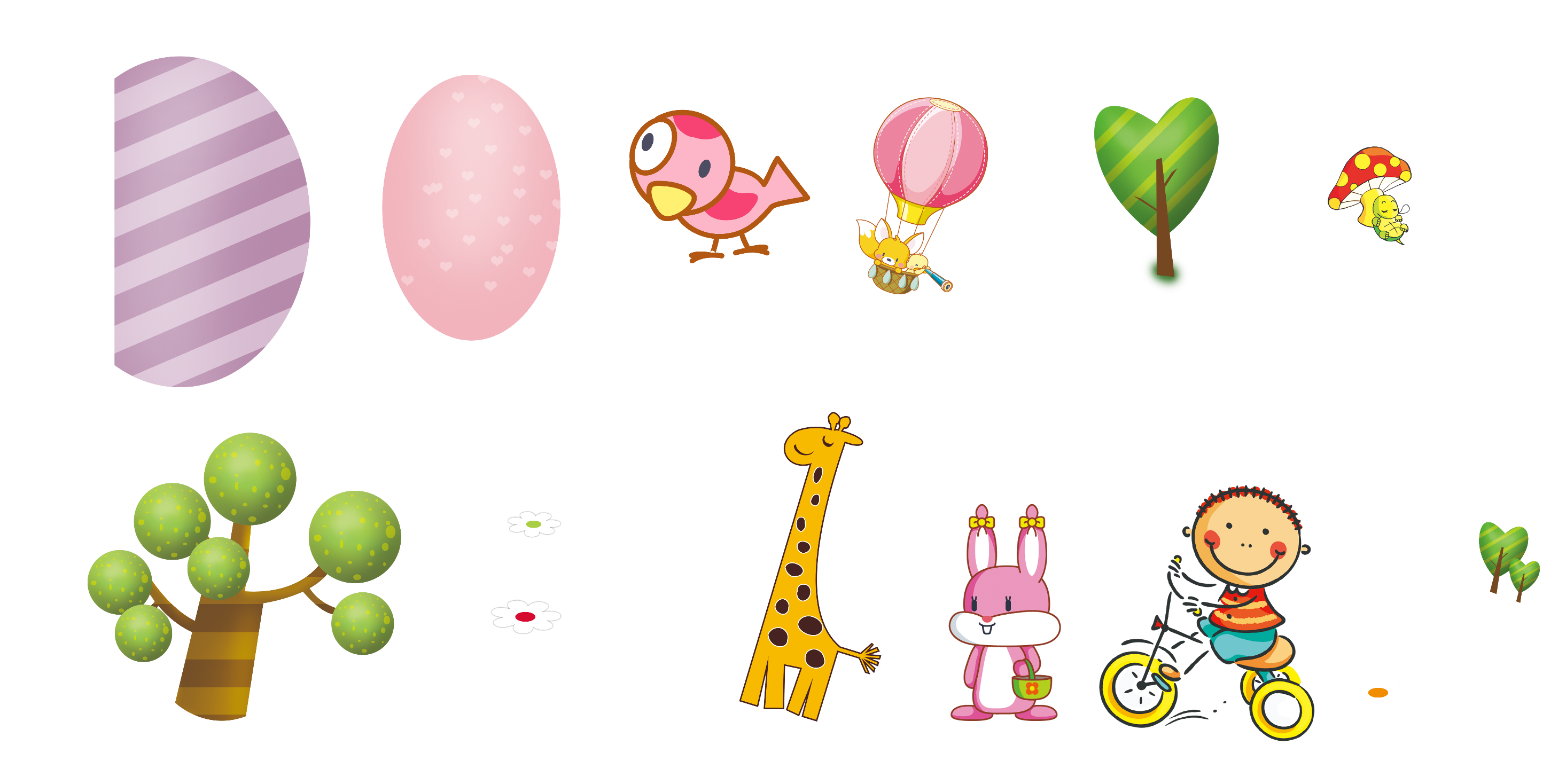 CẢM ƠN CÁC EM ĐÃ THAM DỰ TIẾT HỌC
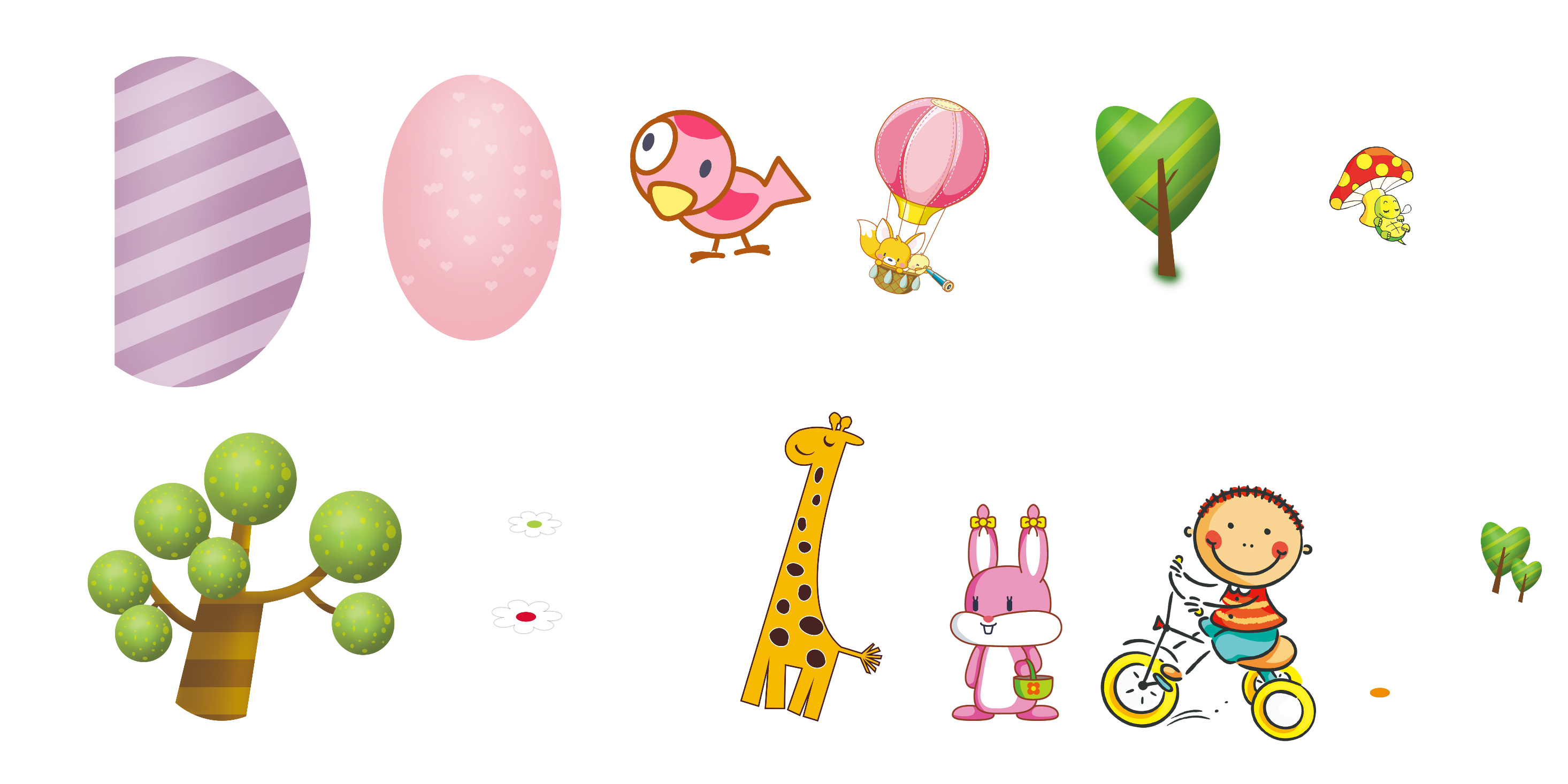 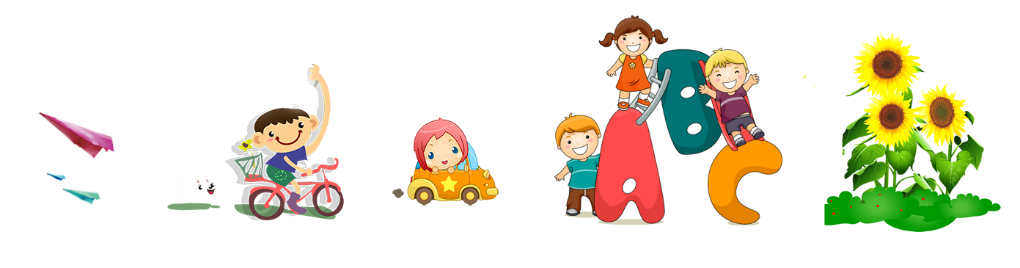 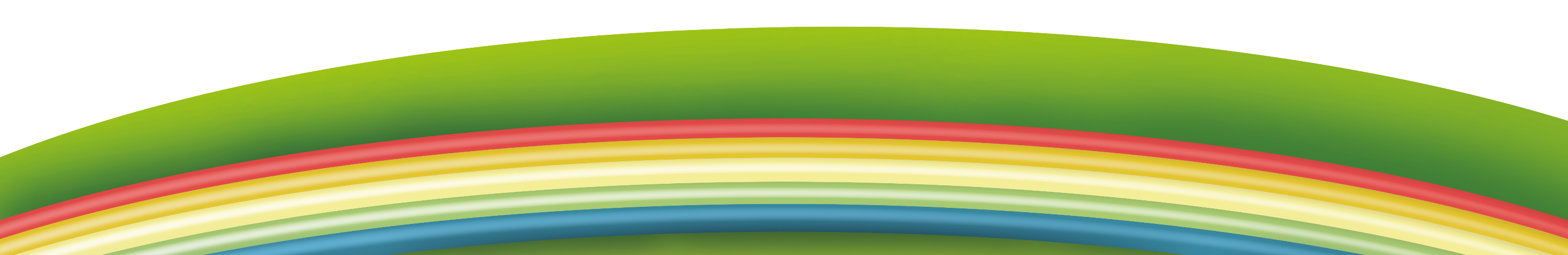 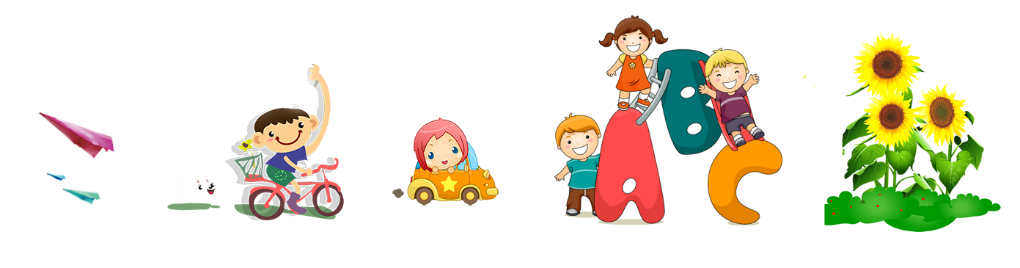 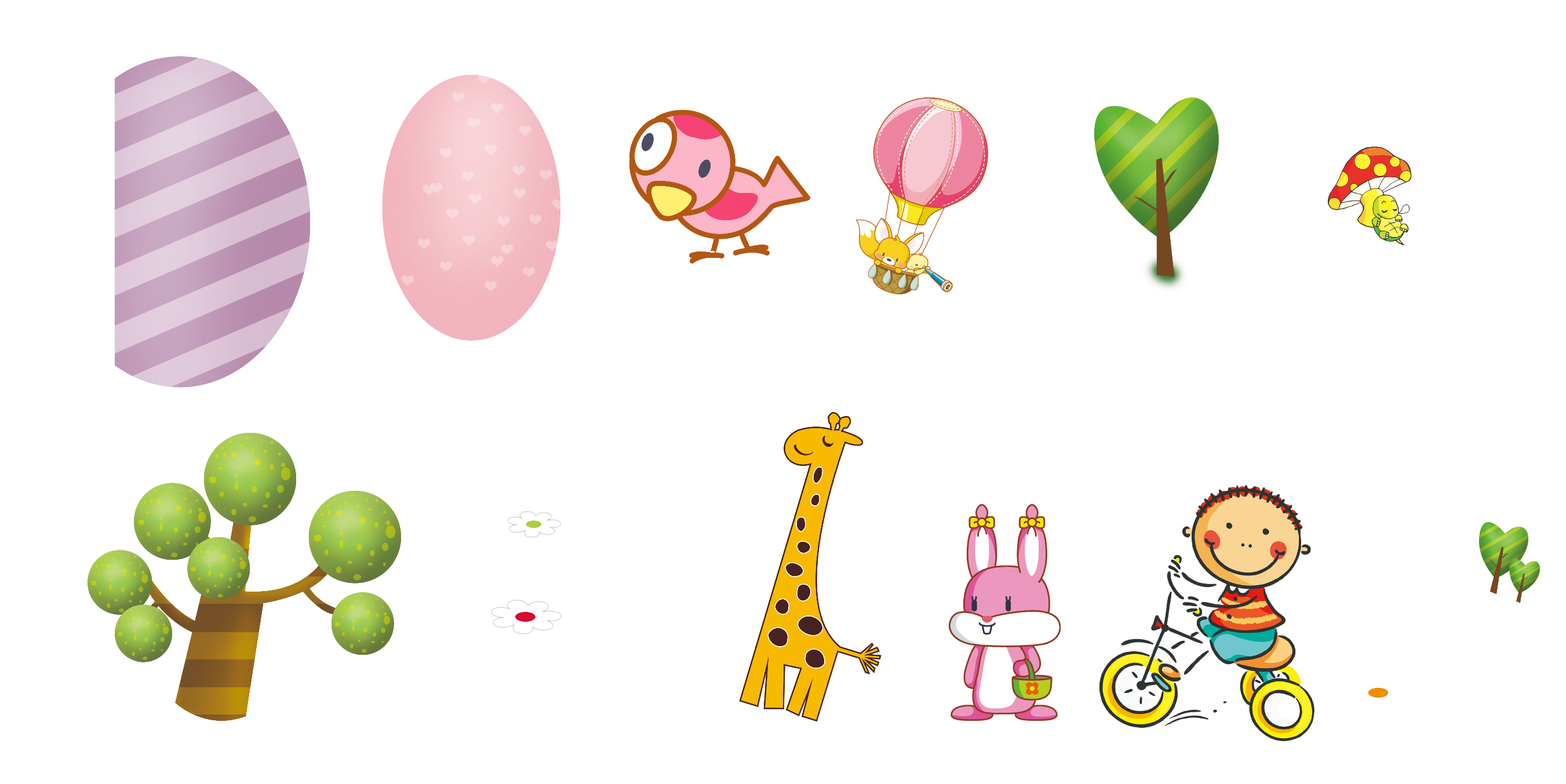 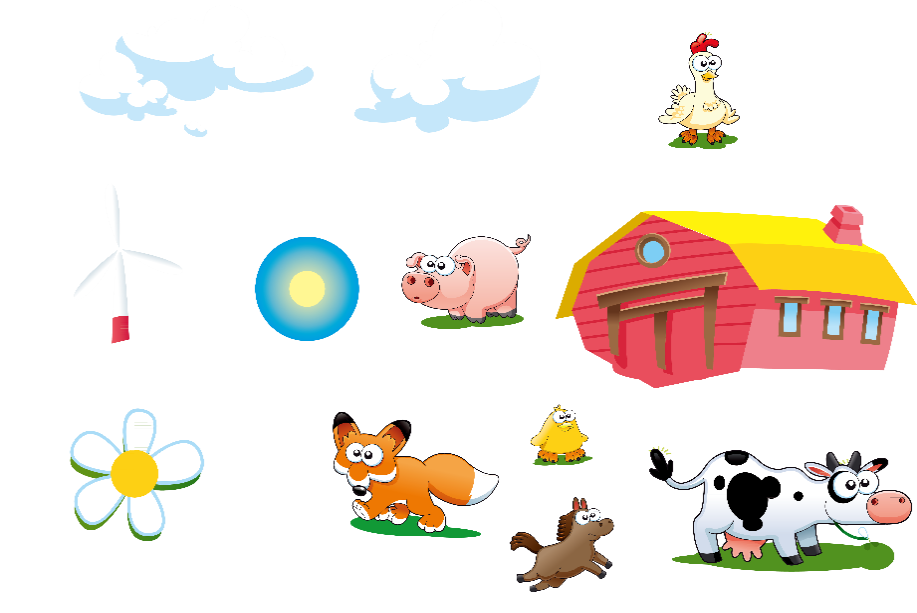